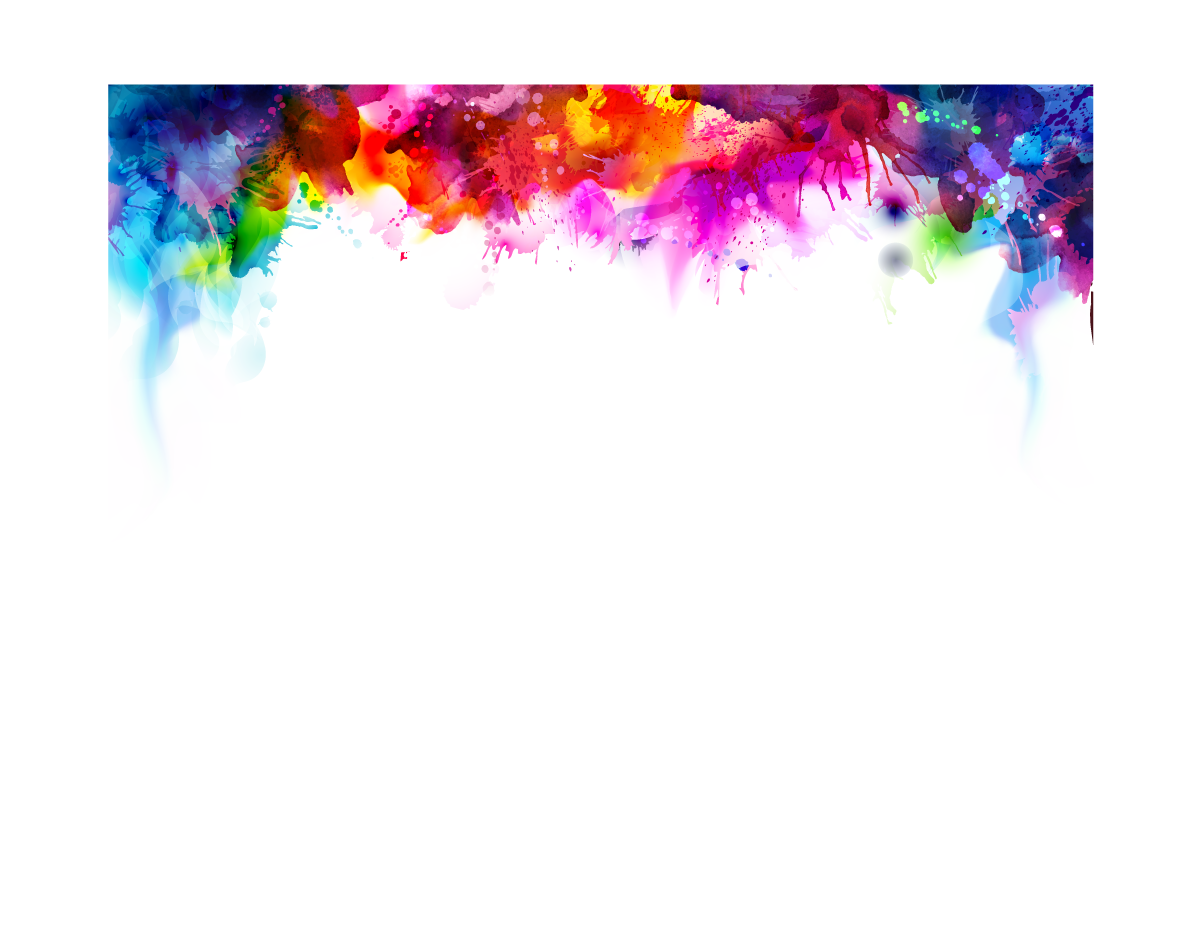 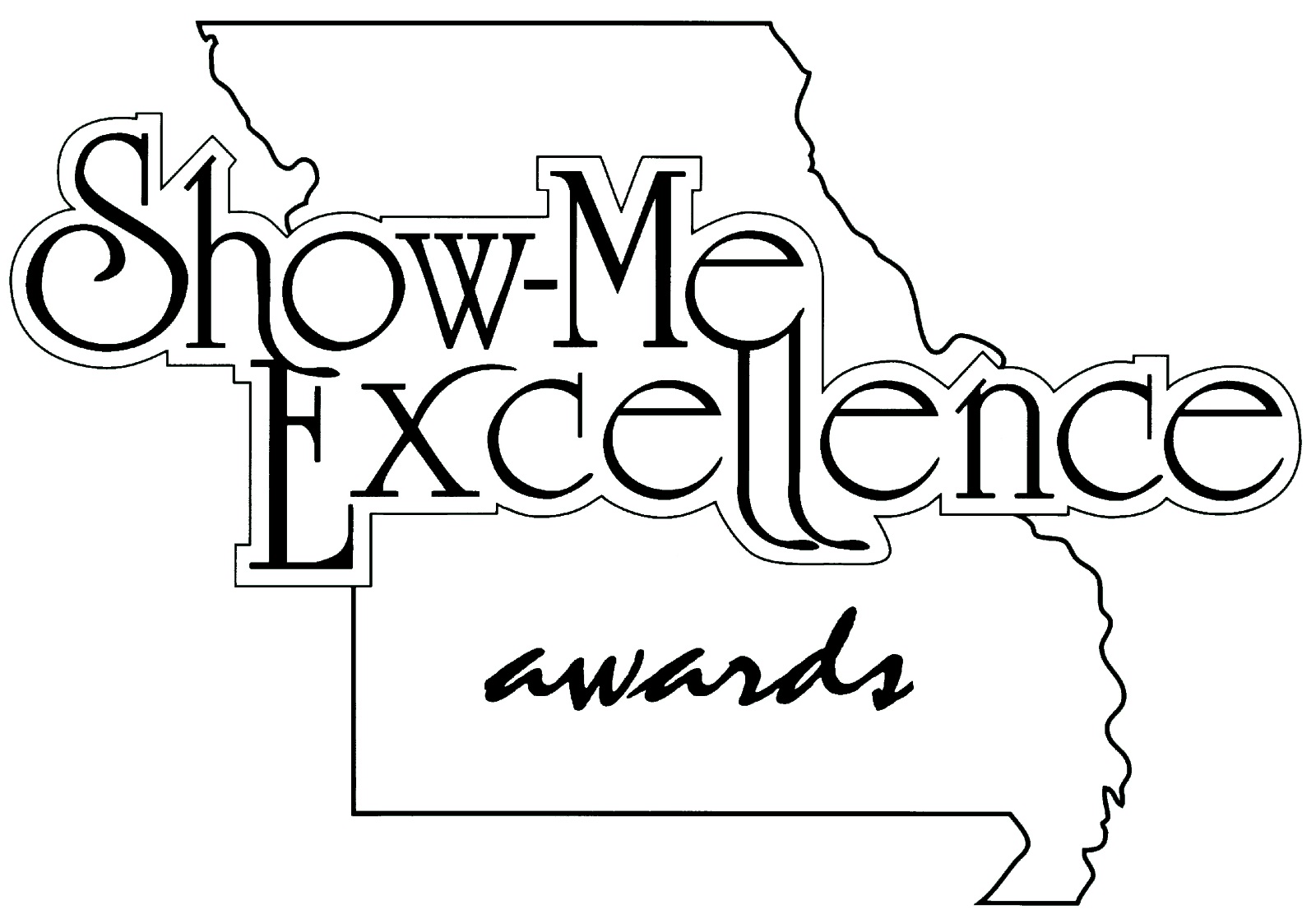 2017
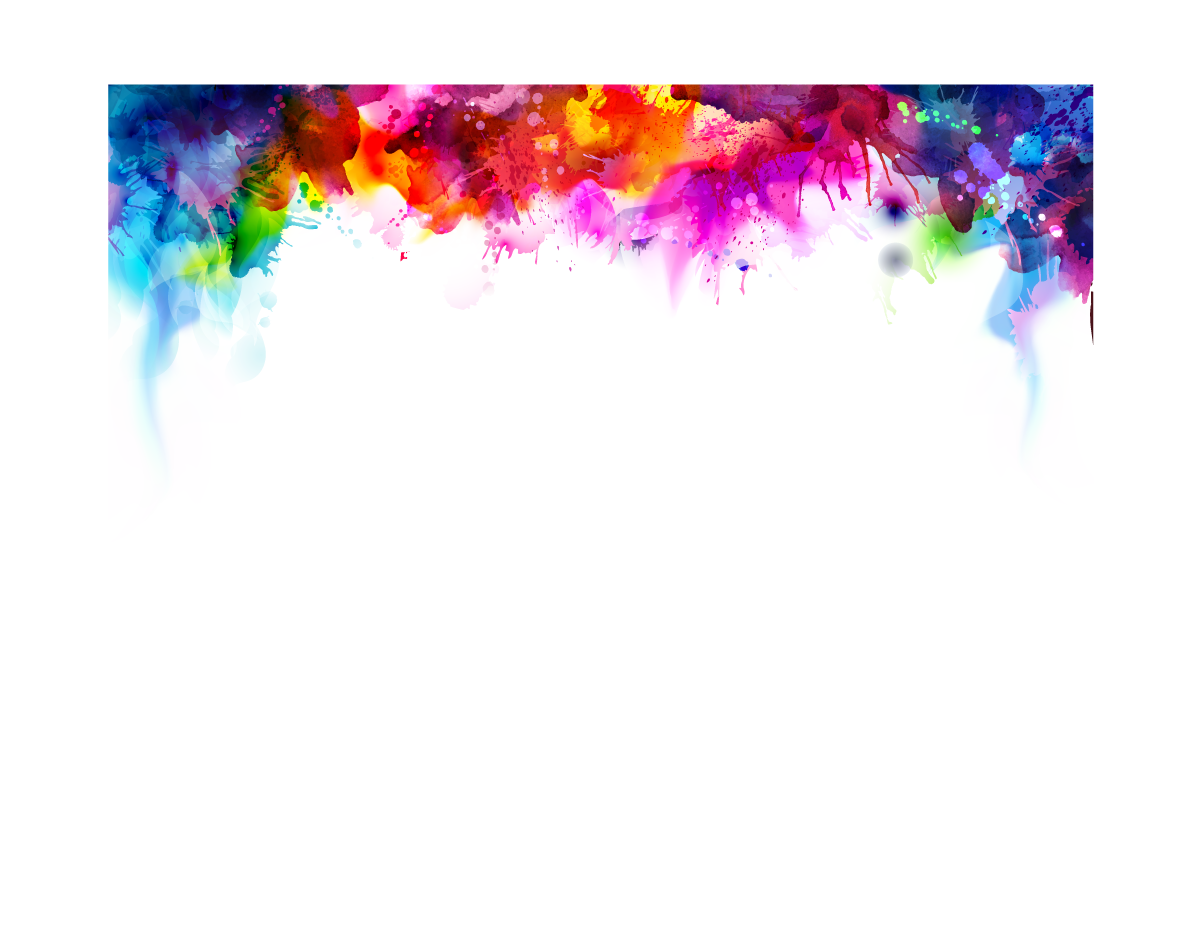 Advertising – Television – $15,000 or Less
1st Place
“Don’t Be Camera Shy”
SoutheastHEALTH
Cape Girardeau
SoutheastHEALTH
Cape Girardeau
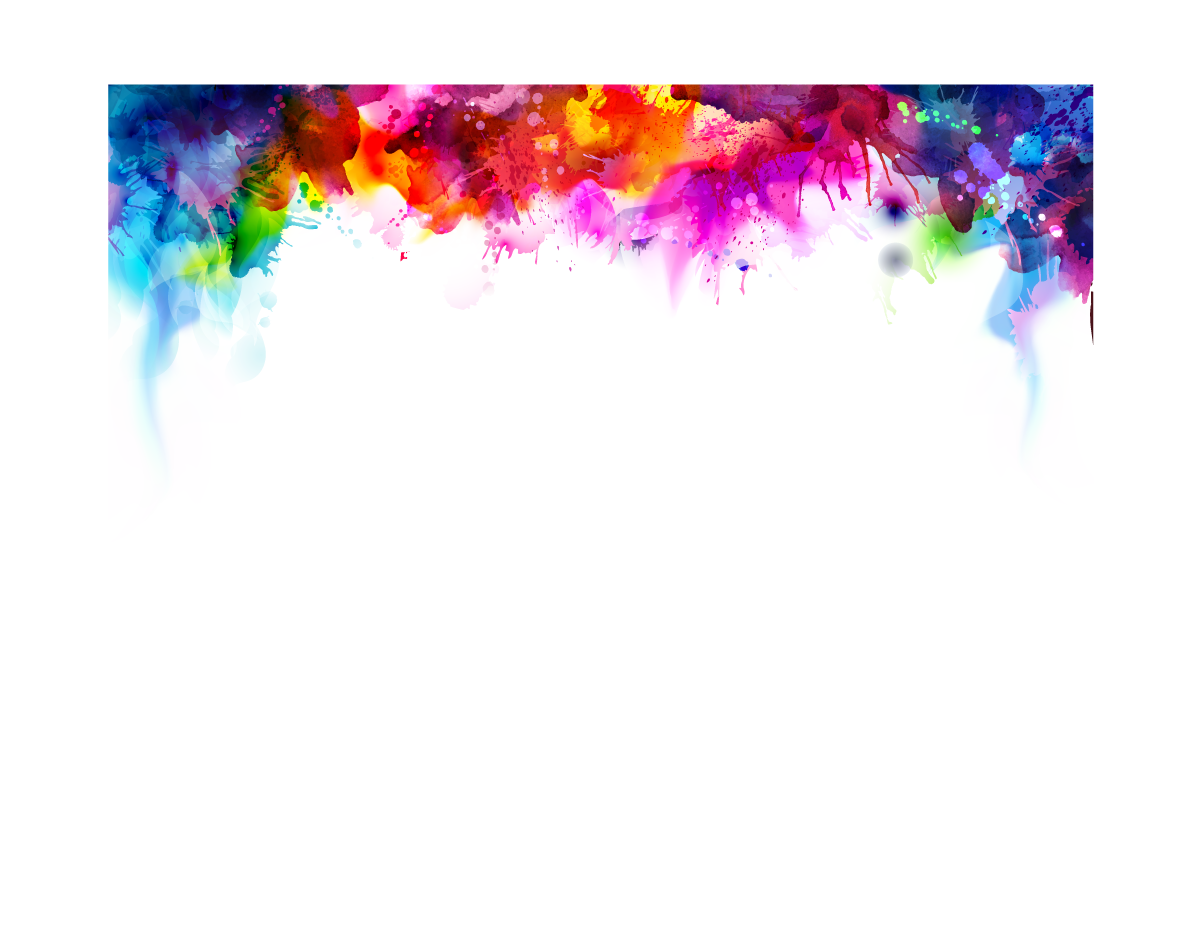 Advertising – Television – $15,000 or Less
2nd Place
“Make a Date”
Liberty Hospital
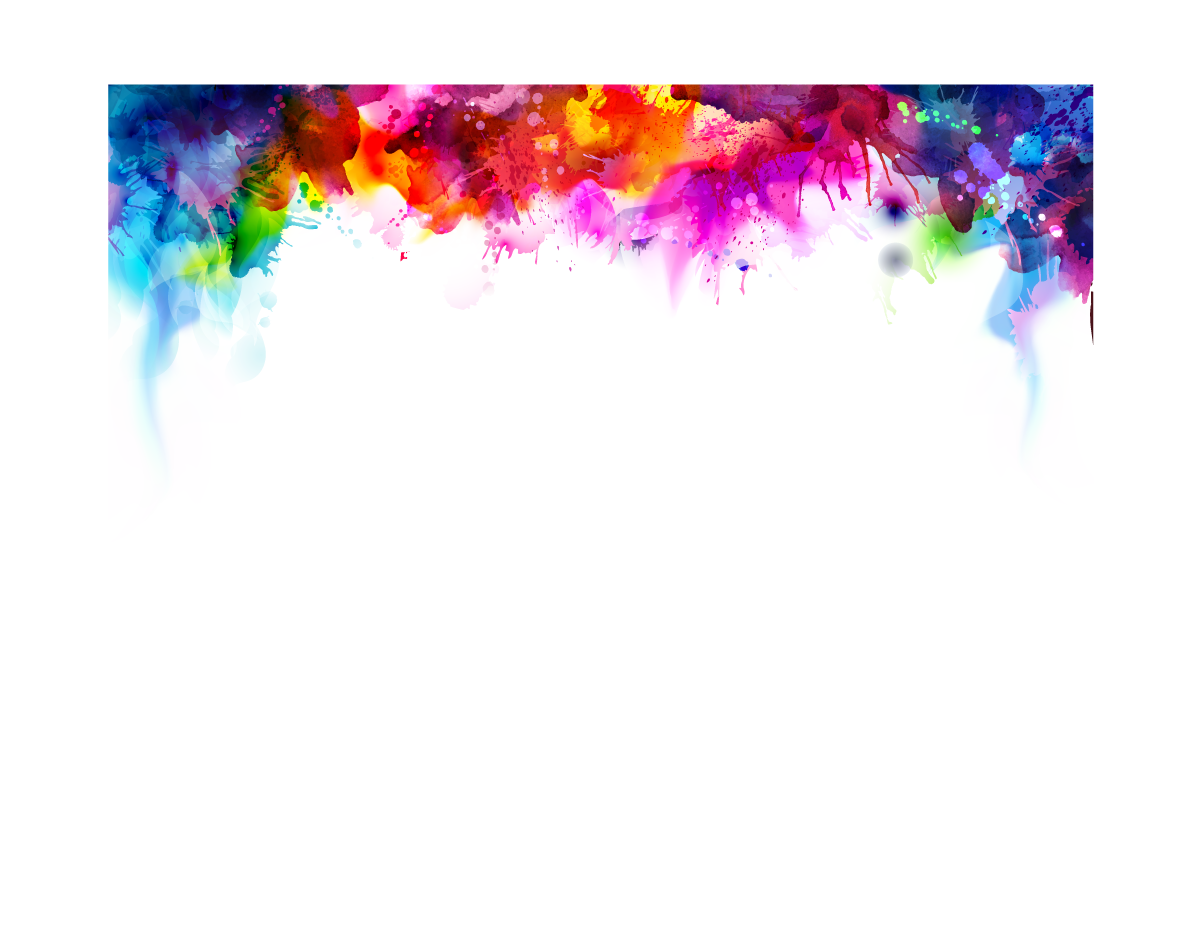 Advertising – Television – $15,000 or Less
3rd Place
“After the Lights”
Liberty Hospital
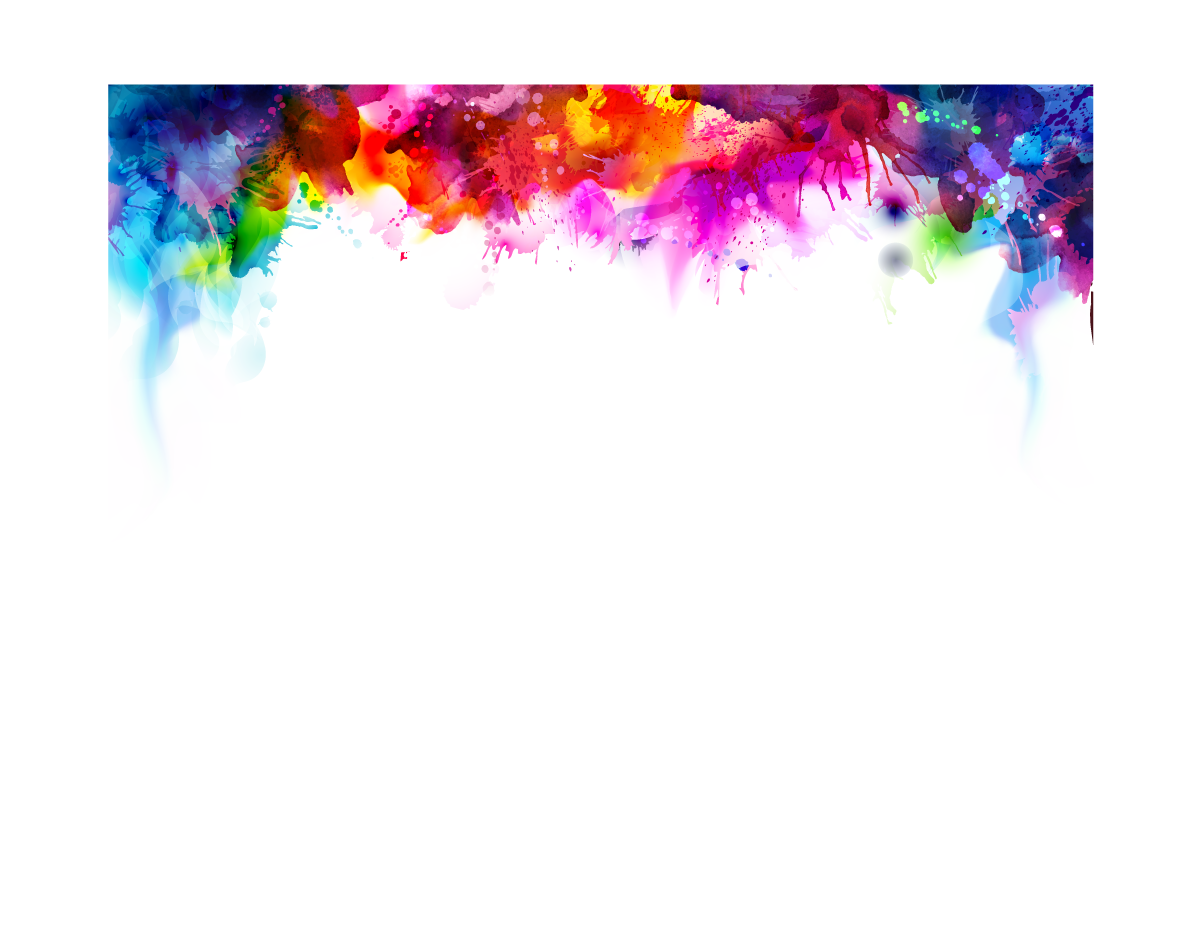 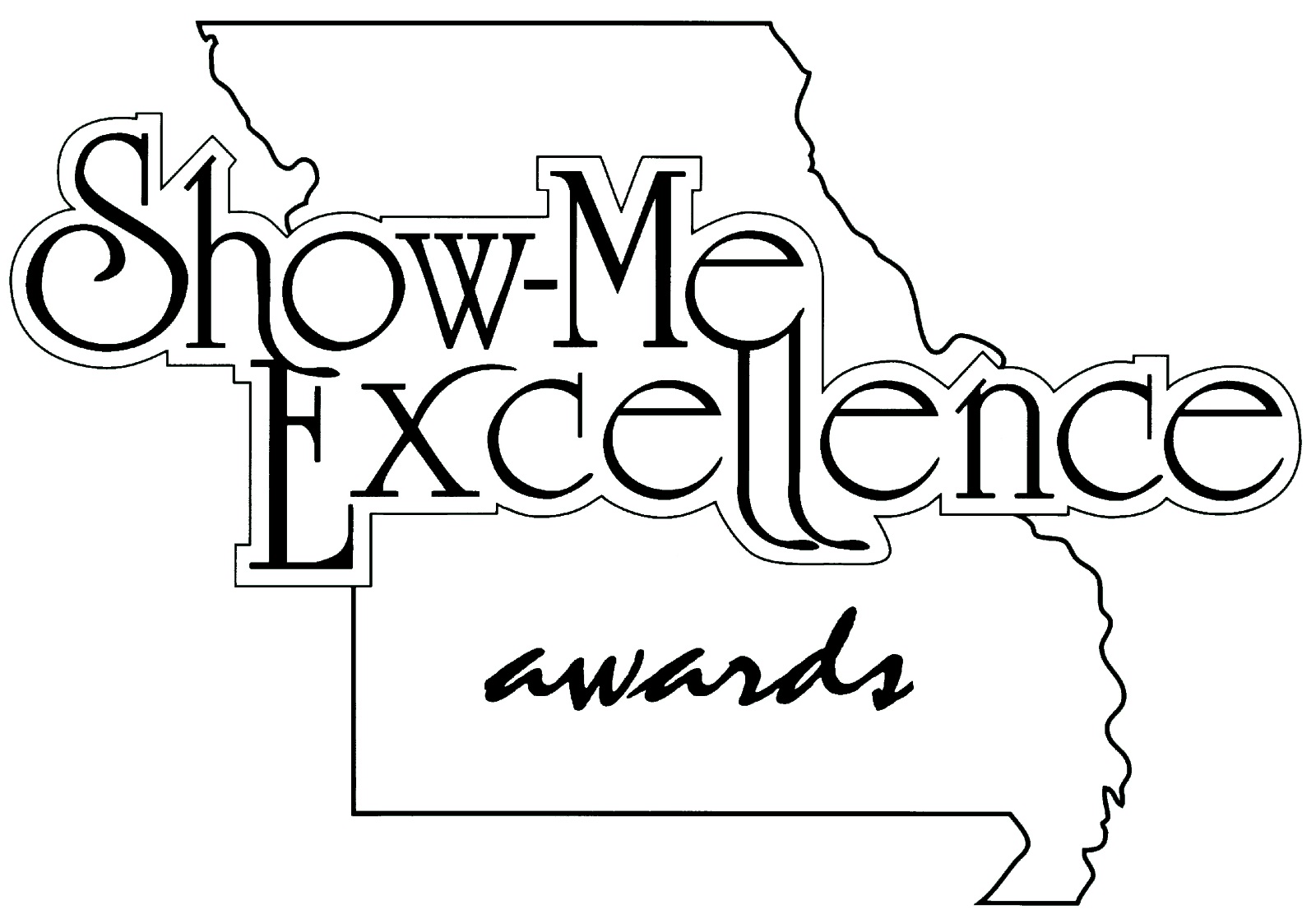 2017
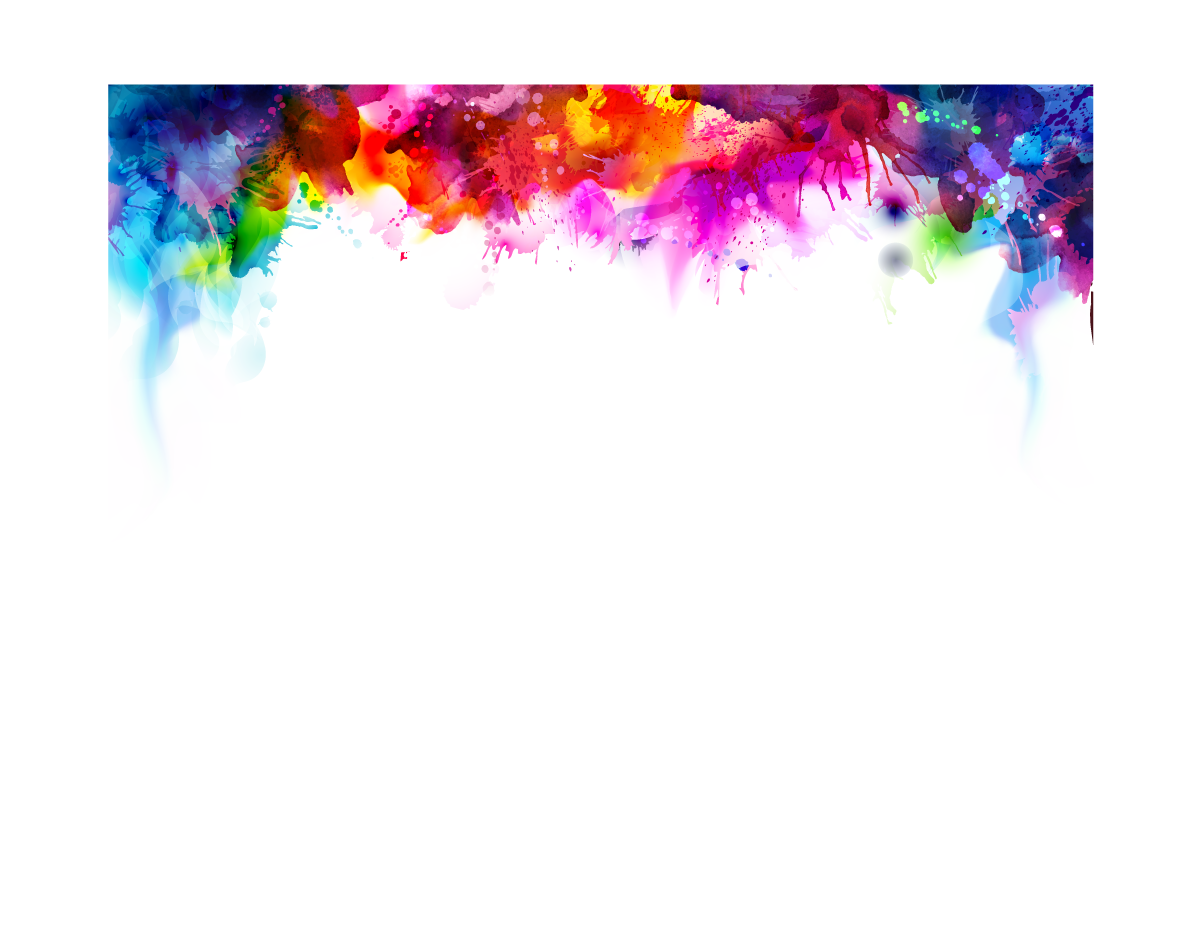 Advertising – Television – Greater Than $15,000
1st Place
“St. Joseph & St. Mary’s Medical Centers Emergency Department 
Television Advertisement”
St. Joseph Medical Center
Kansas City
St. Joseph Medical Center
Kansas City
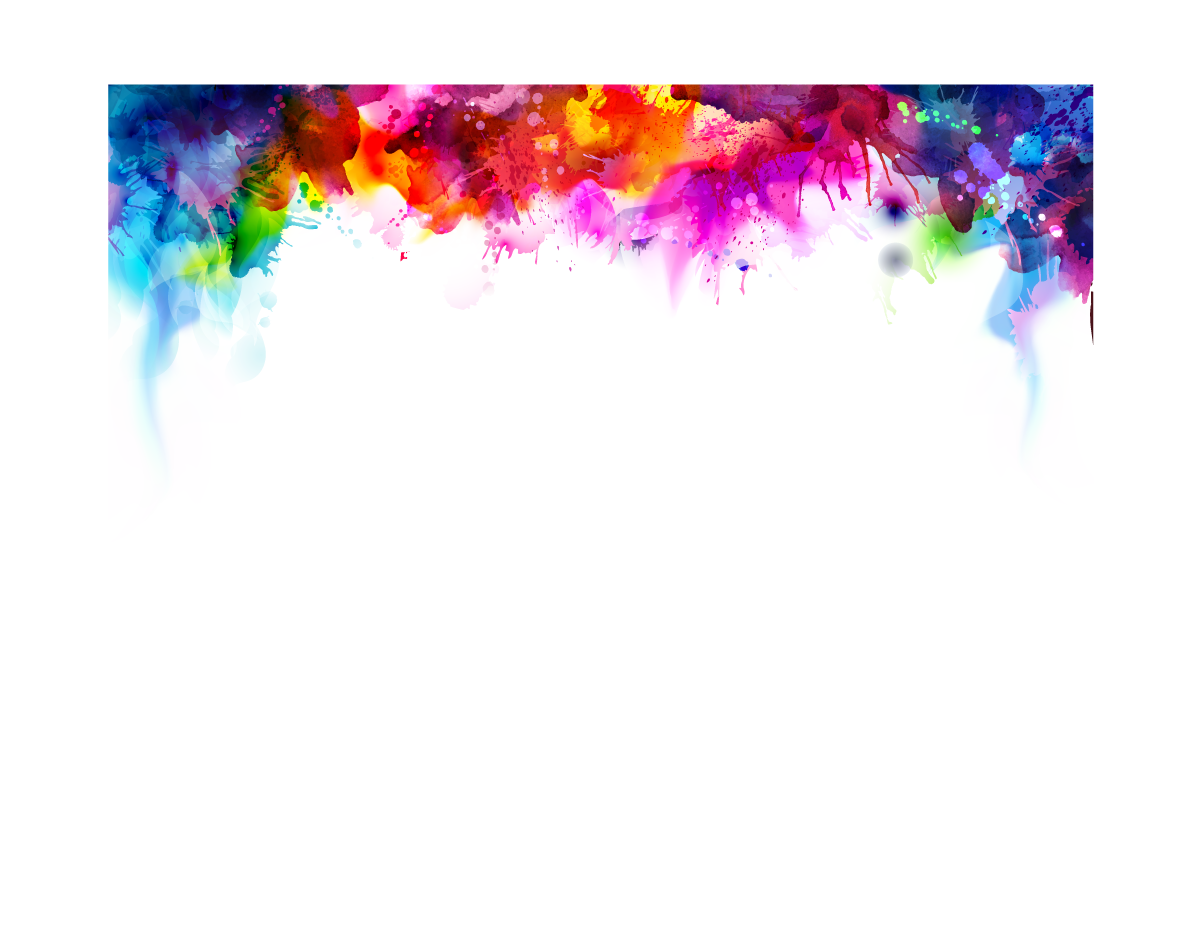 Advertising – Television – Greater Than $15,000
2nd Place
“Guardians of Childhood”
St. Louis Children’s Hospital
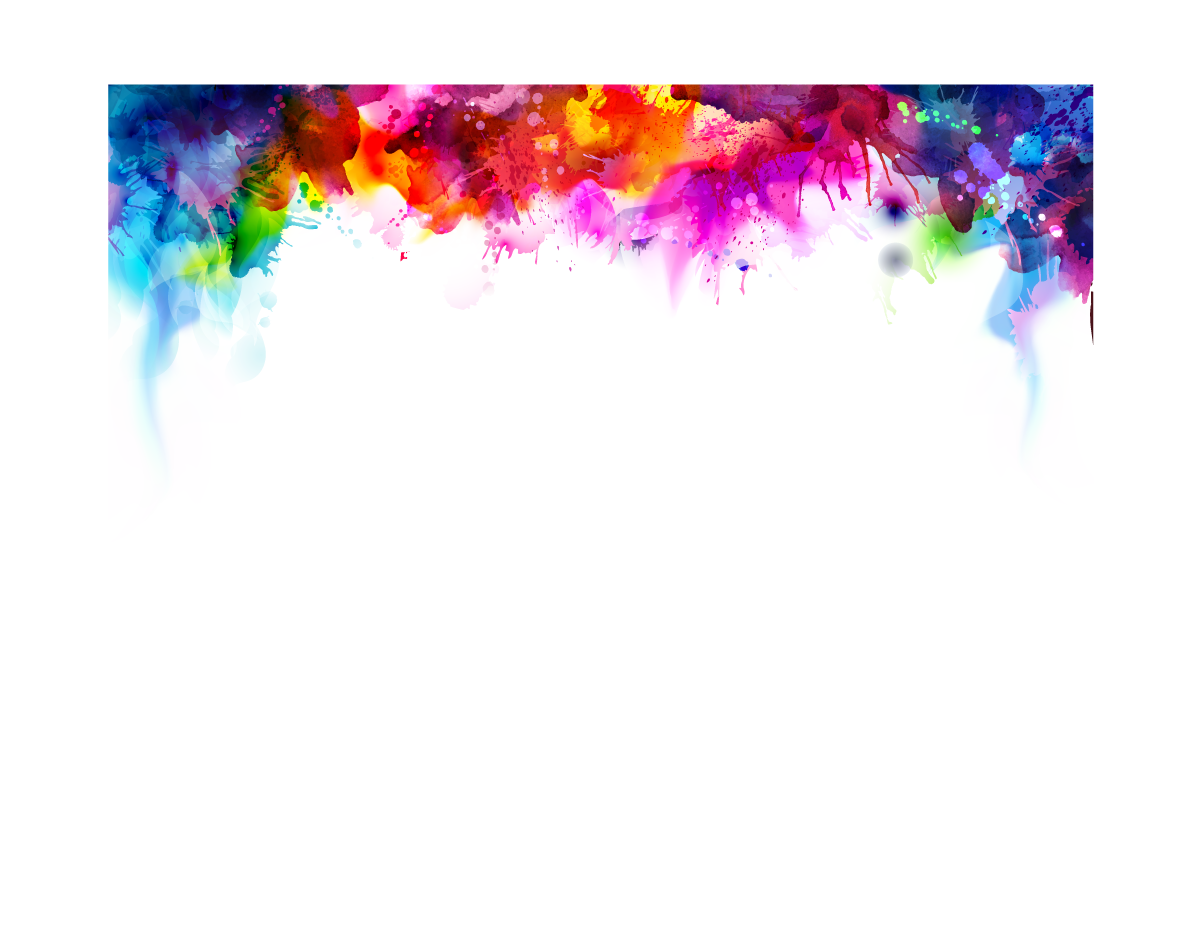 Advertising – Television – Greater Than $15,000
3rd Place
“YES Finds A Way”
MU Health Care
Columbia
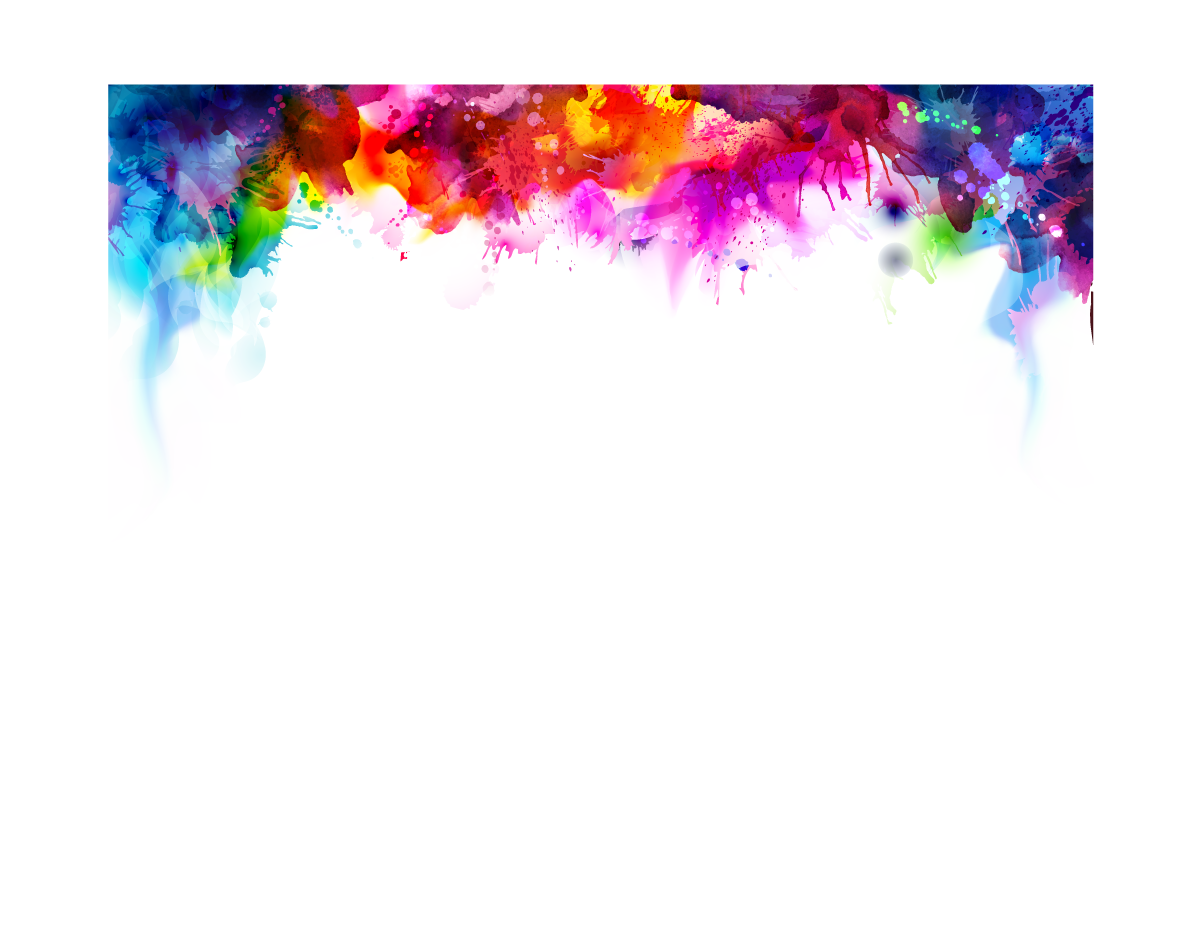 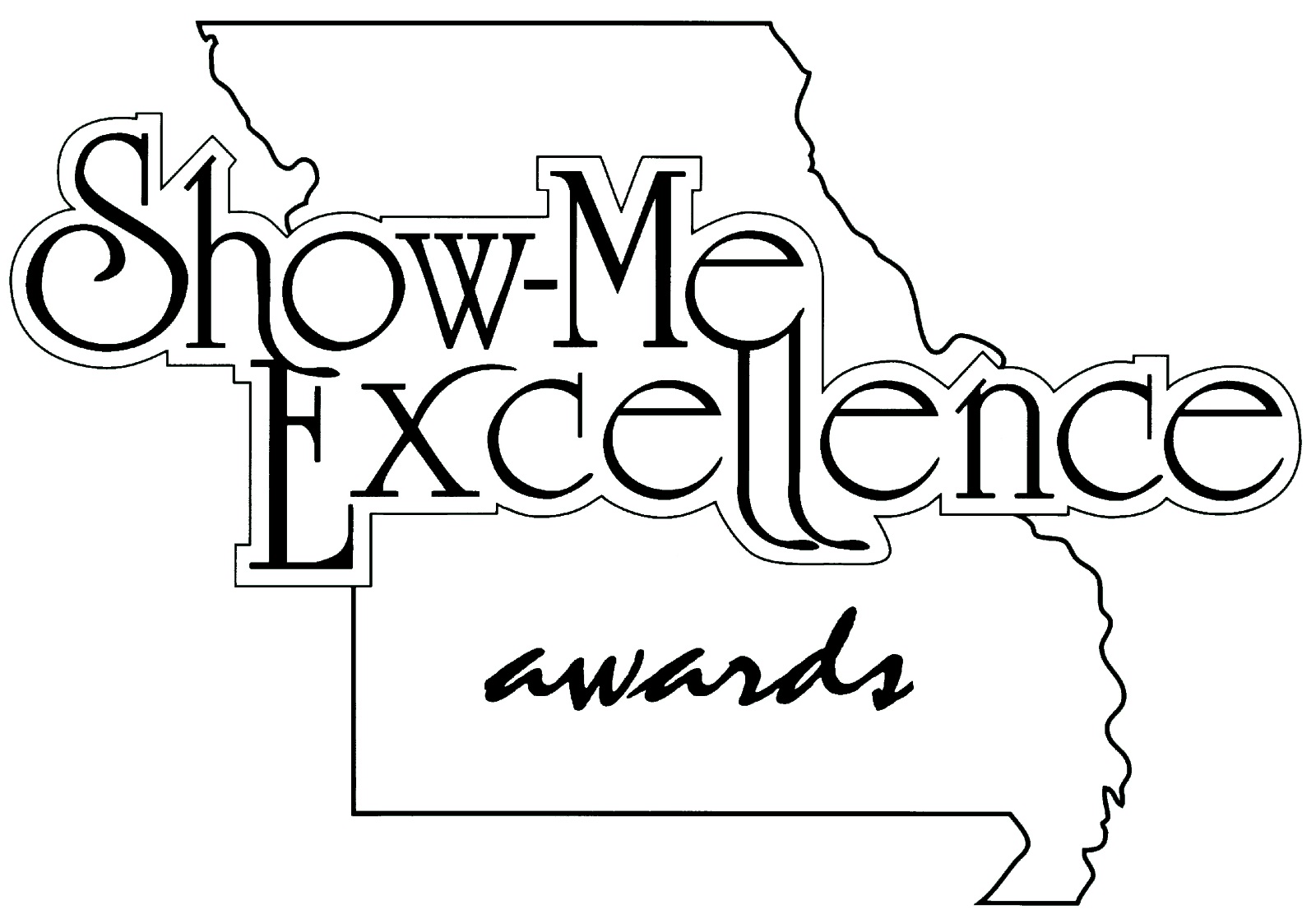 2017
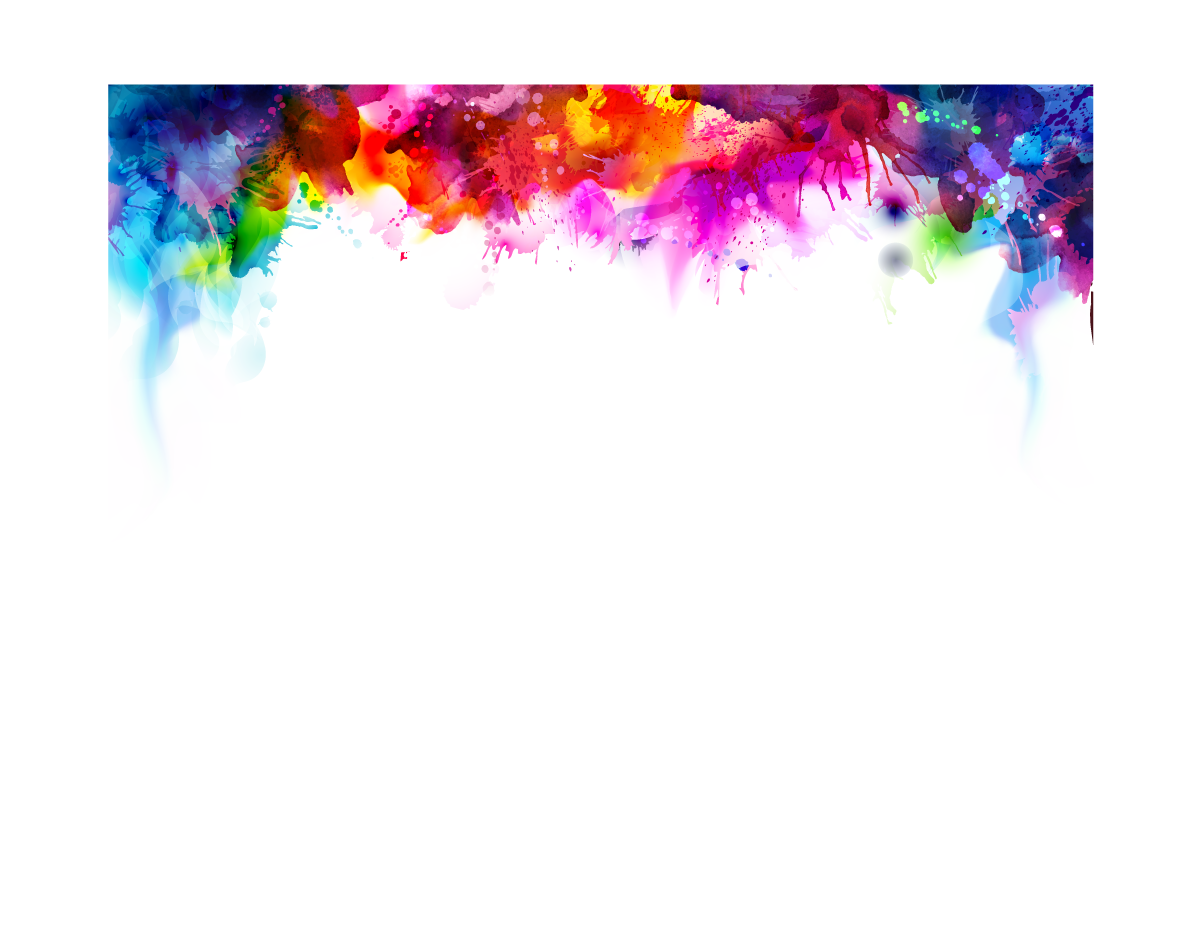 Advertising – Radio – $1,000 or Less
1st Place
“Mizzou Urgent Care”
MU Health Care
Columbia
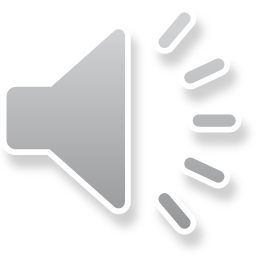 MU Health Care
Columbia
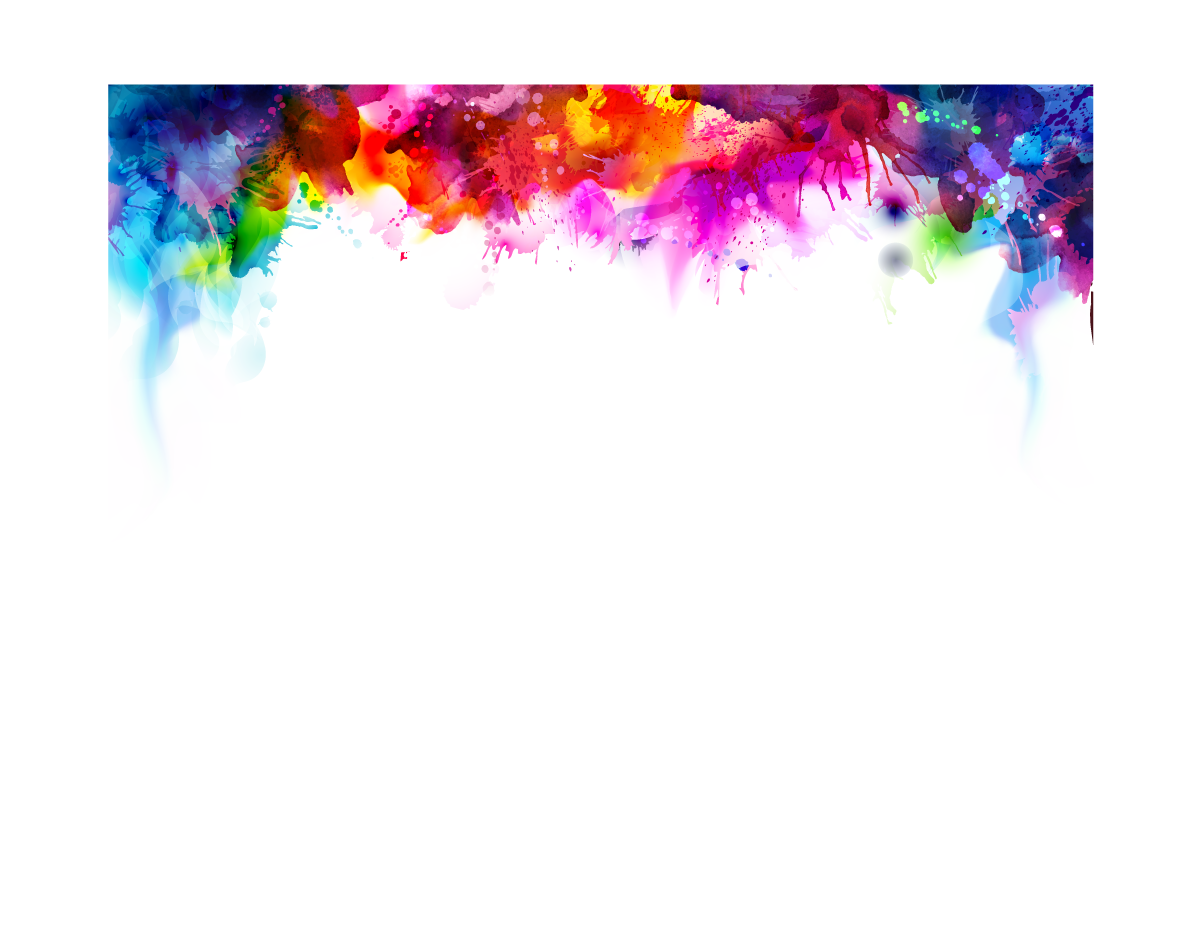 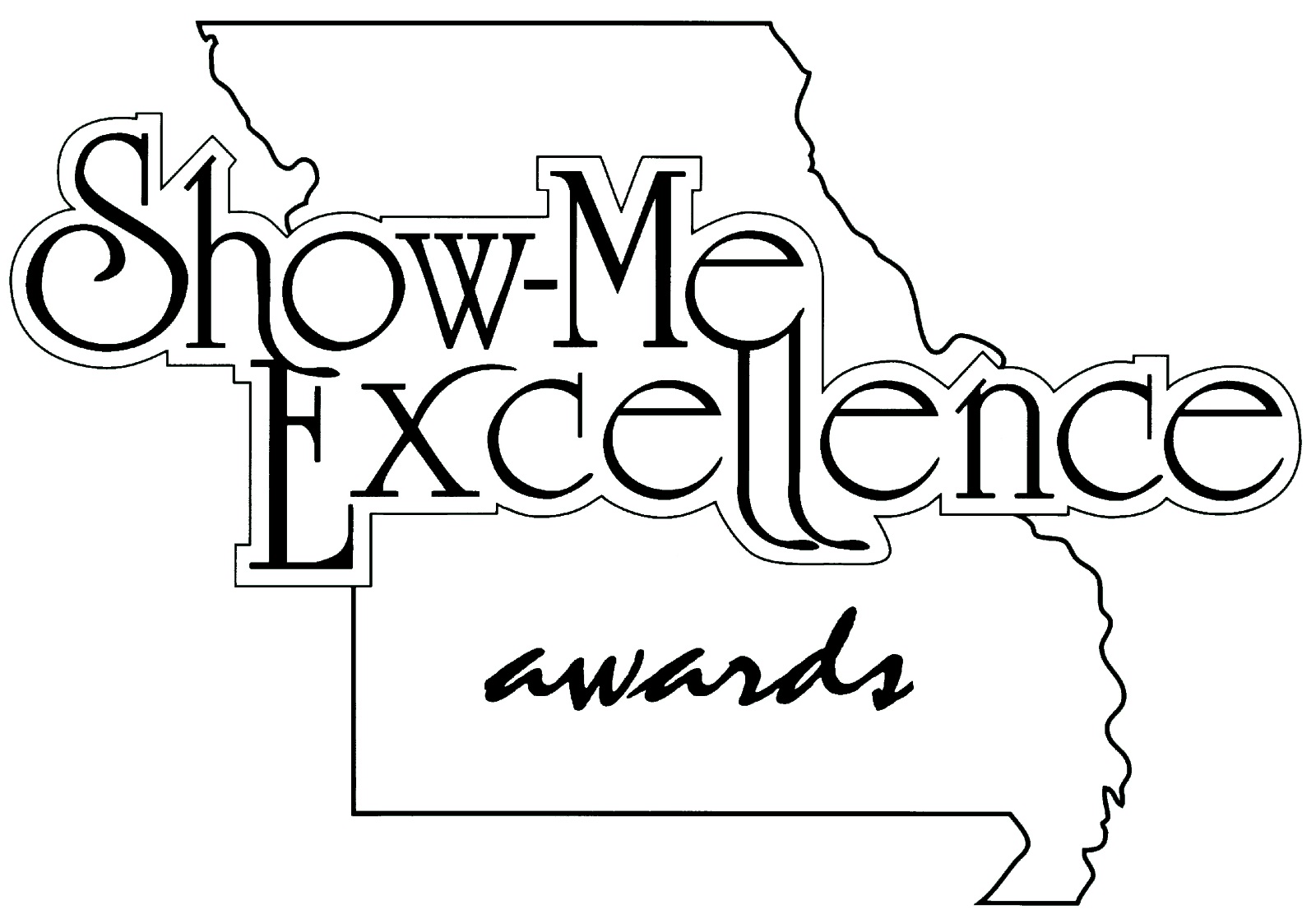 2017
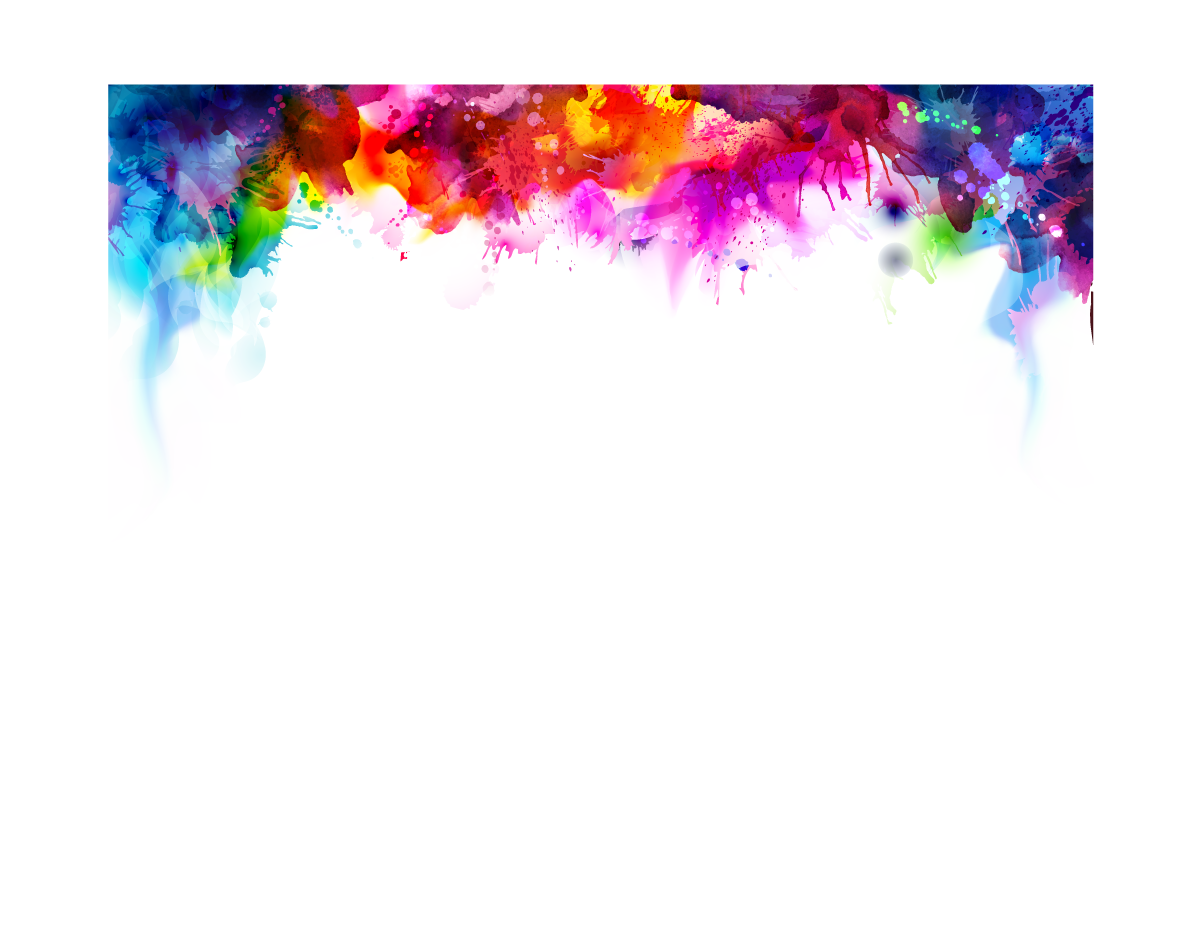 Advertising – Radio – Greater Than $1,000
1st Place
“Nurse Recruitment”
MU Health Care
Columbia
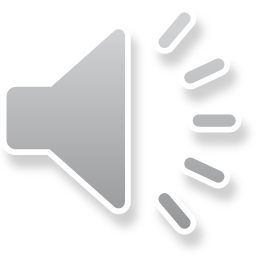 MU Health Care
Columbia
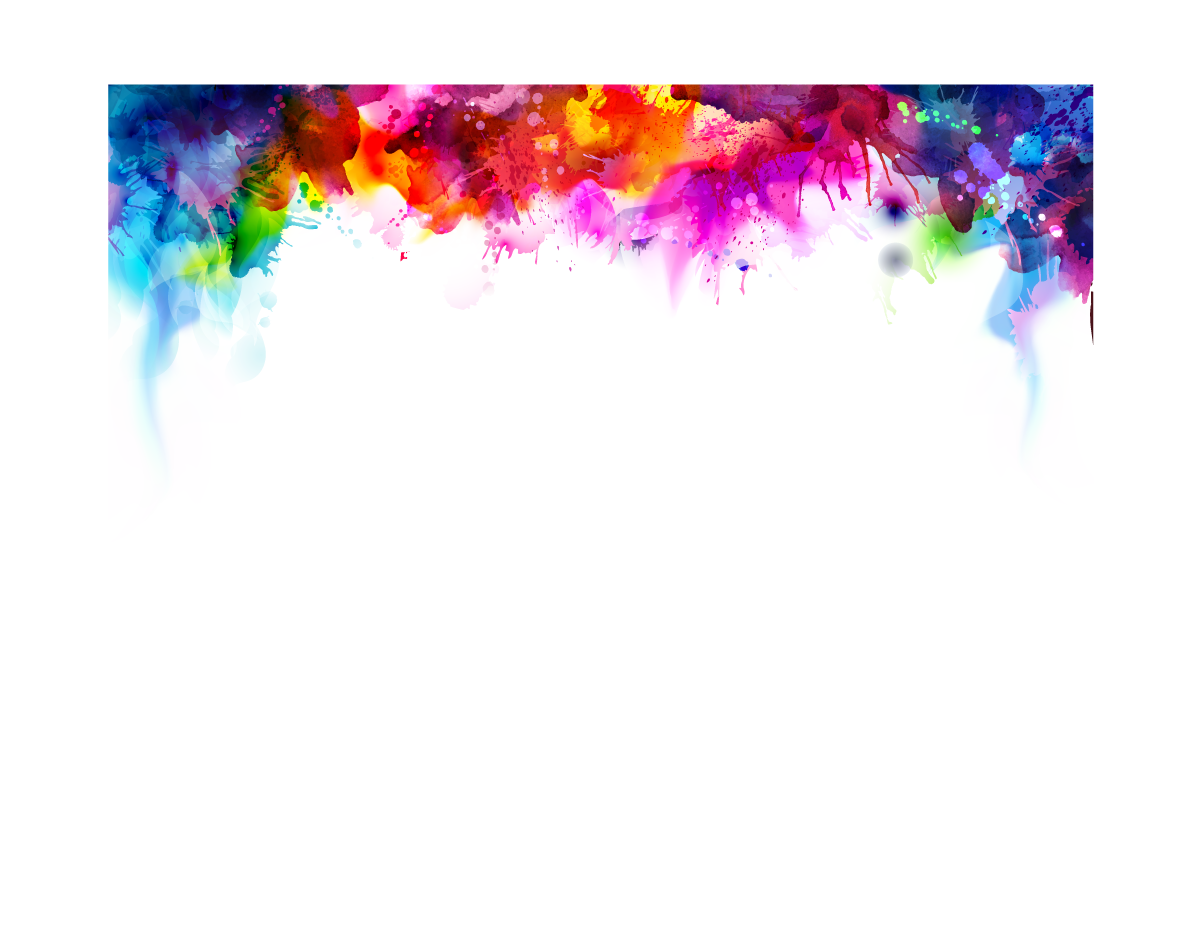 Advertising – Radio – Greater Than $1,000
2nd Place
“Little Things Radio”
Children’s Mercy Kansas City 
and Behemoth
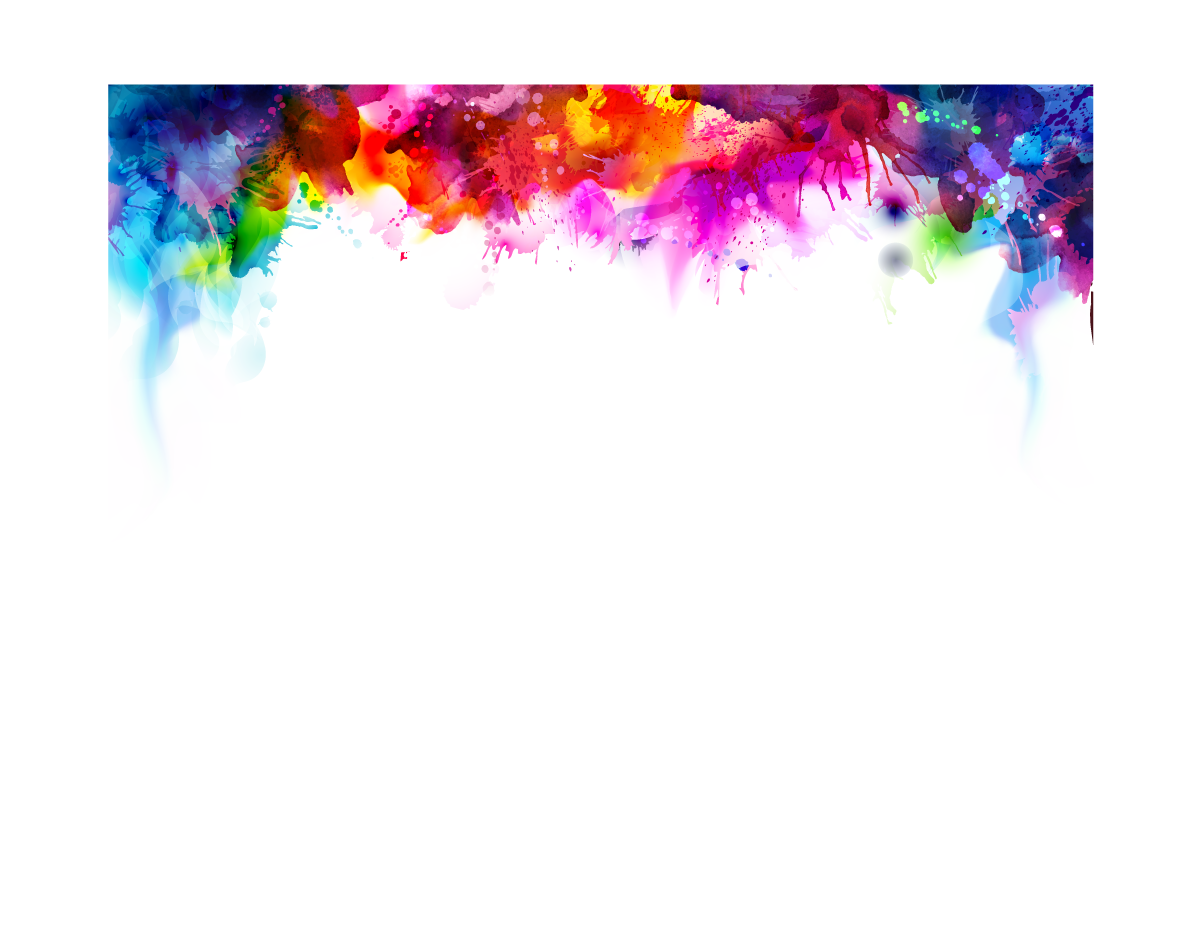 Advertising – Radio – Greater Than $1,000
3rd Place
“Guardians of Childhood”
St. Louis Children’s Hospital
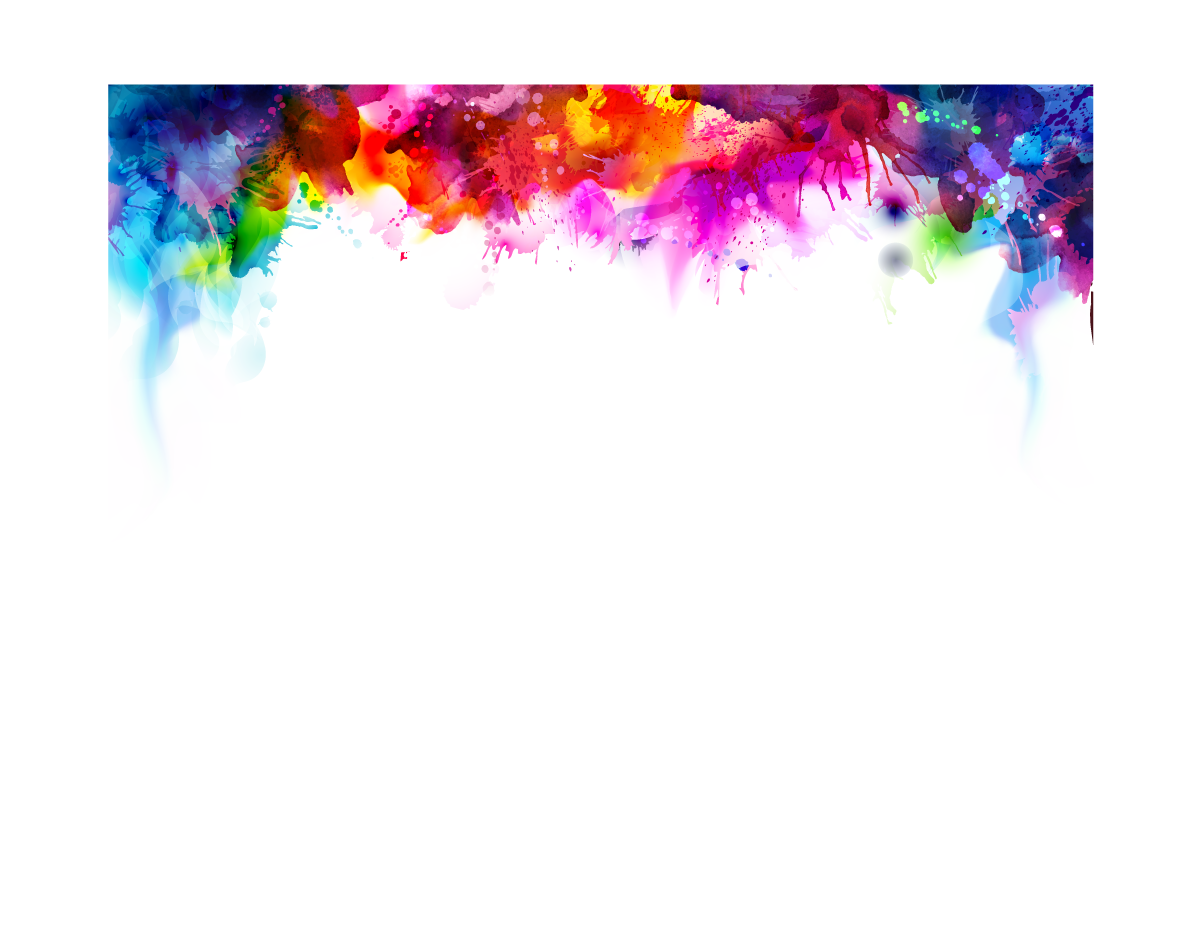 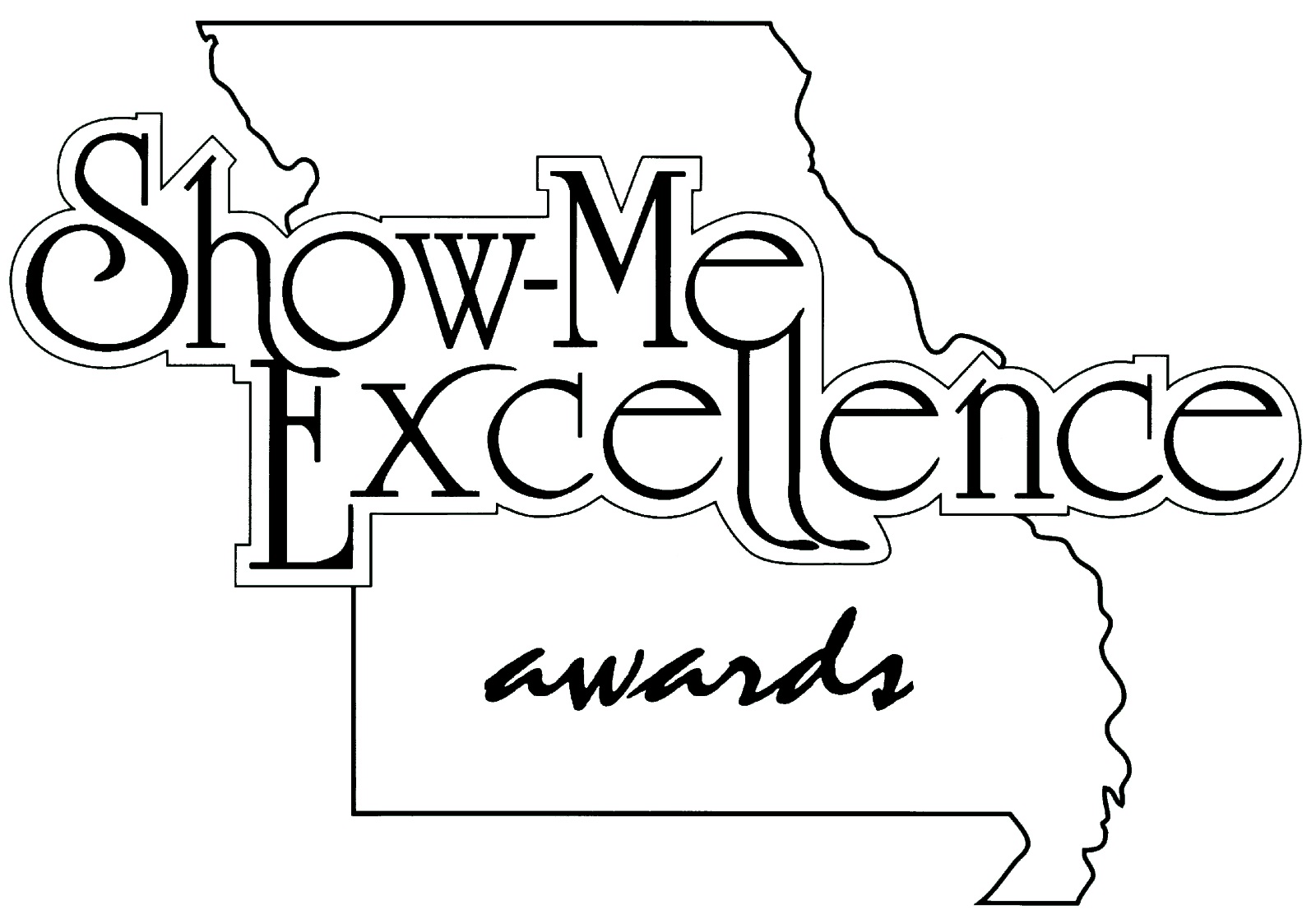 2017
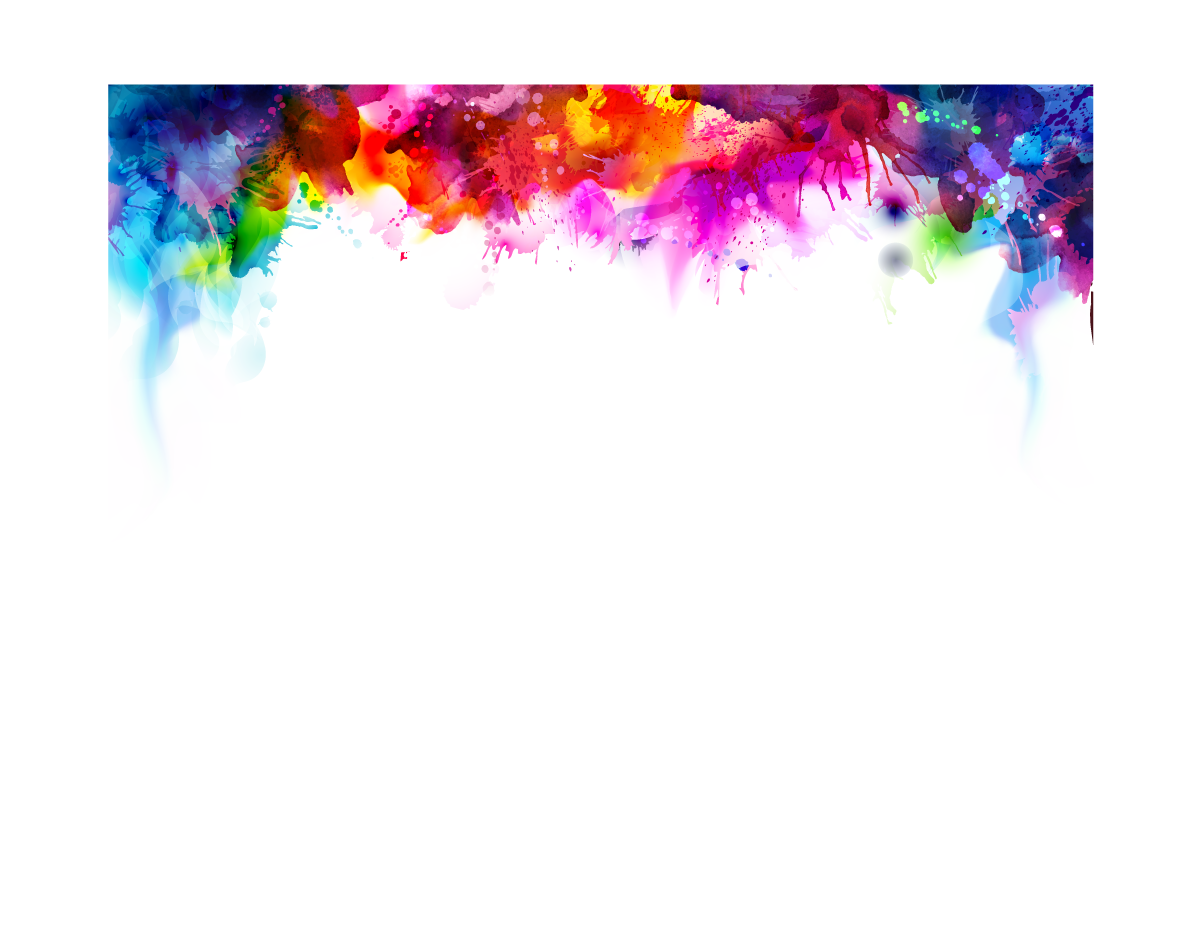 Advertising – Print – $1,500 or Less
1st Place
“Bladeless Laser Cataract Surgery”
MU Health Care
Columbia
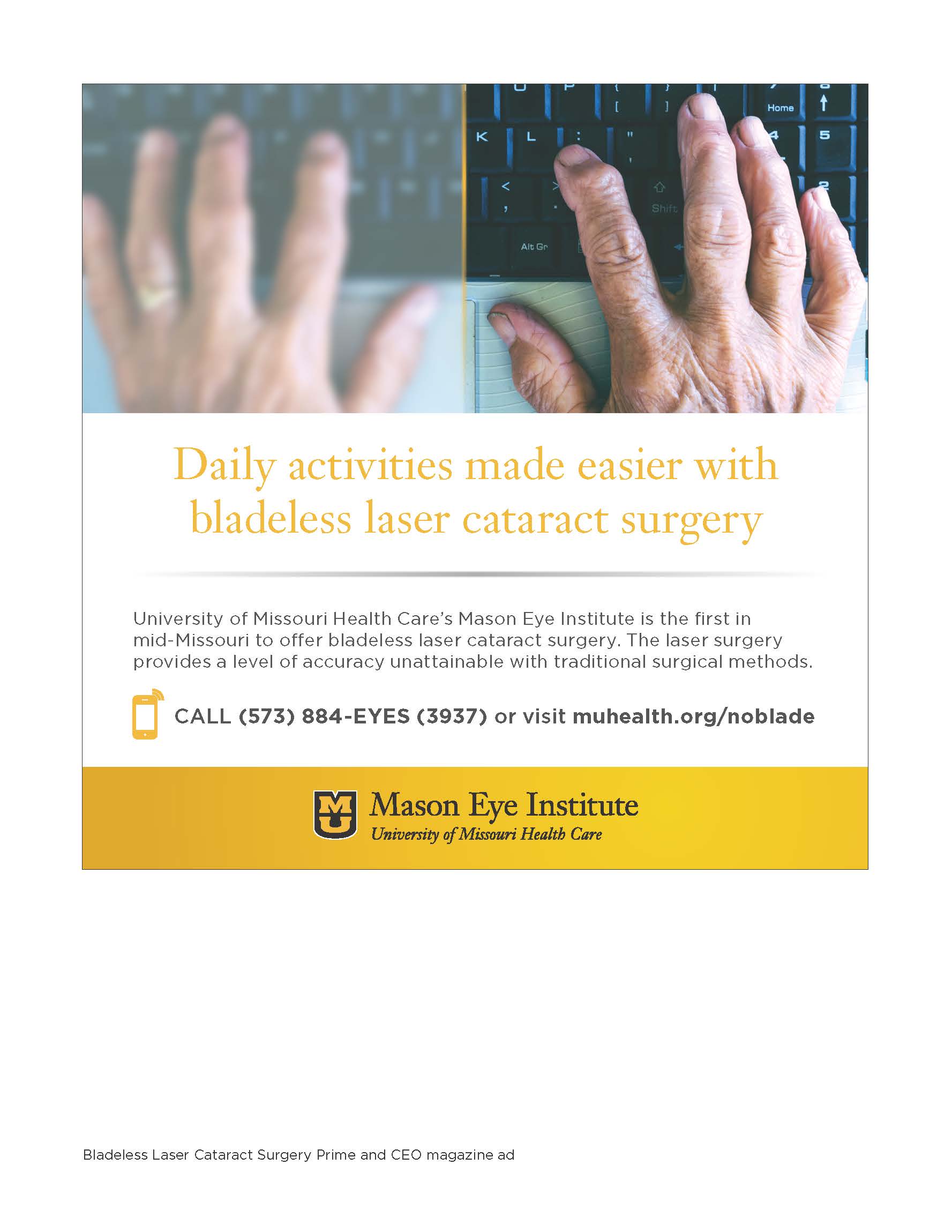 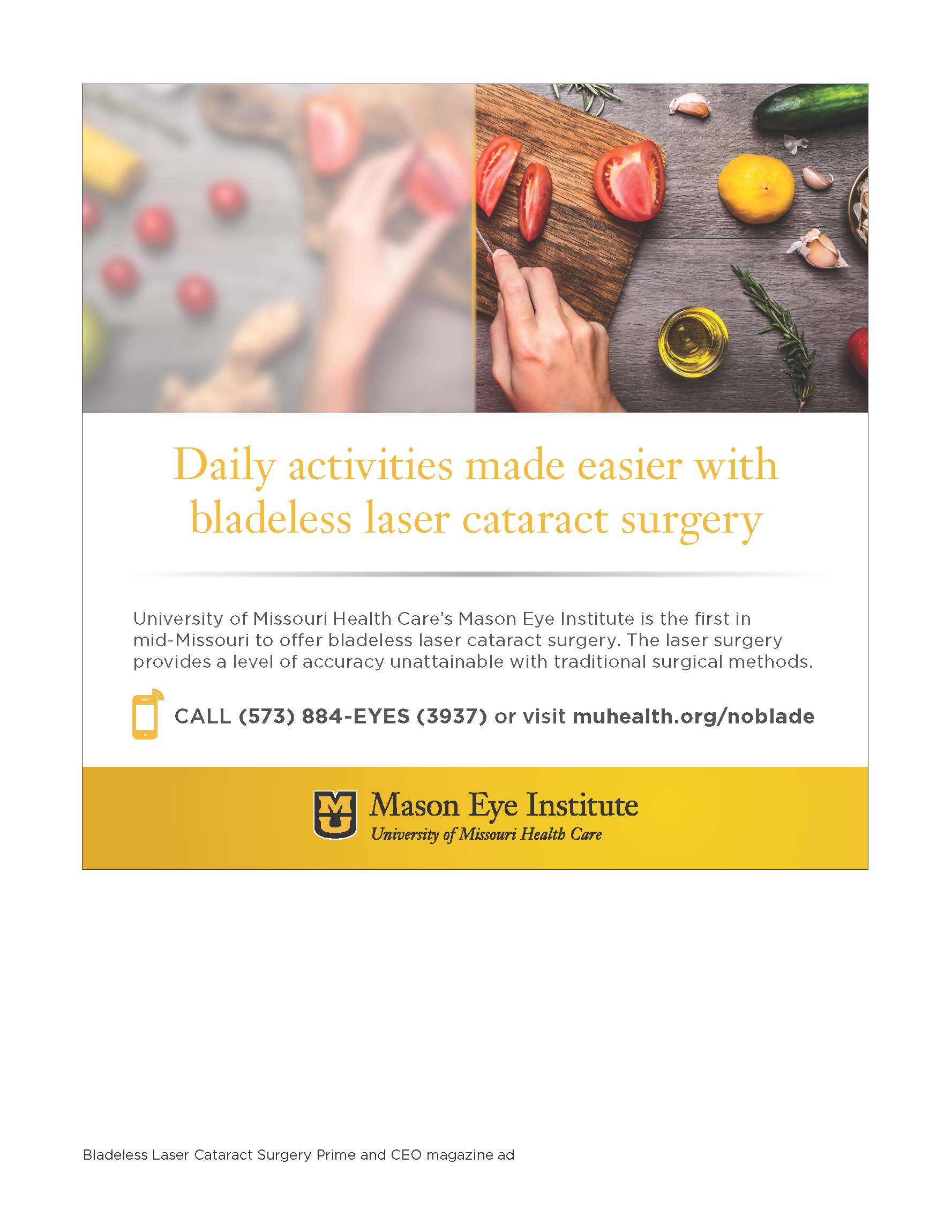 MU Health Care
Columbia
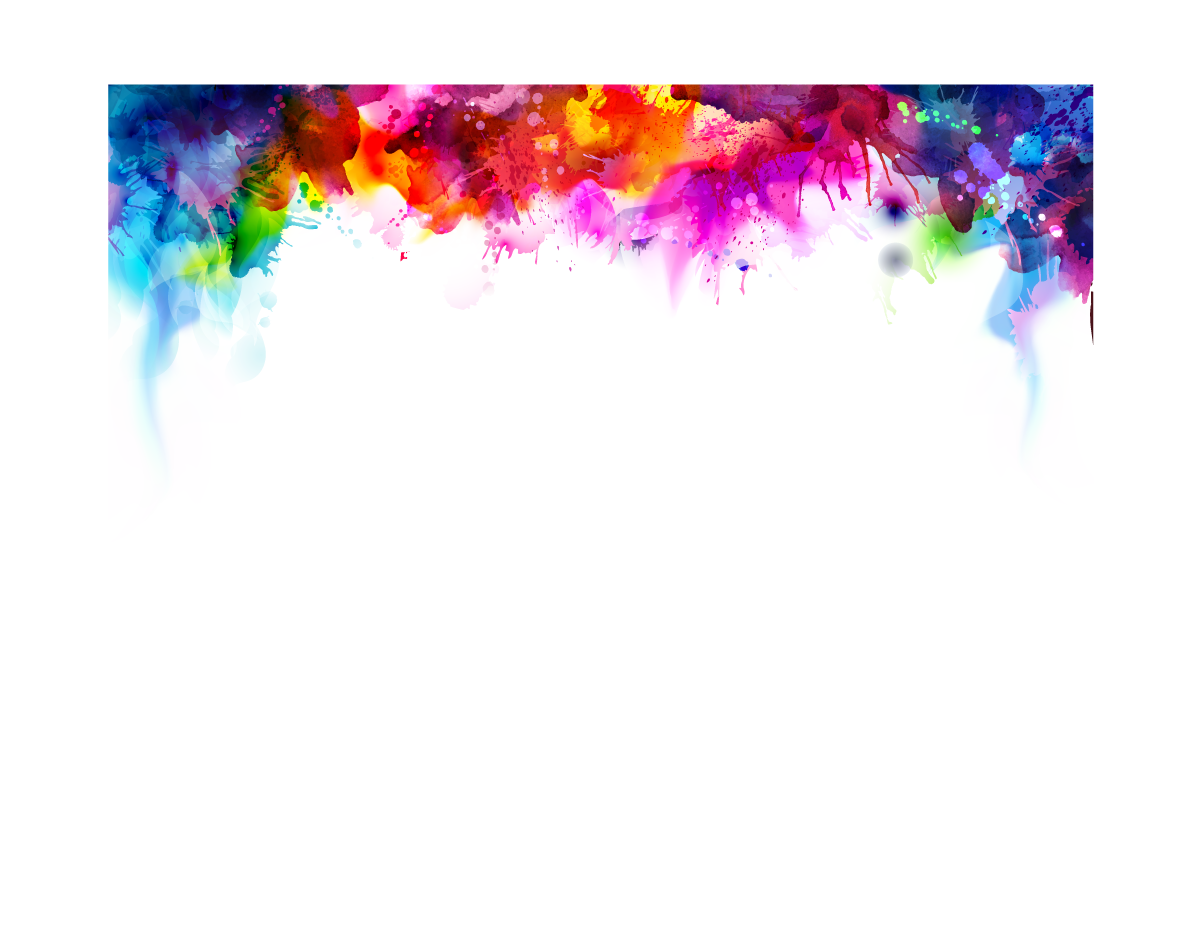 Advertising – Print – $1,500 or Less
2nd Place
“Come see our Moms”
Fitzgibbon Hospital
Marshall
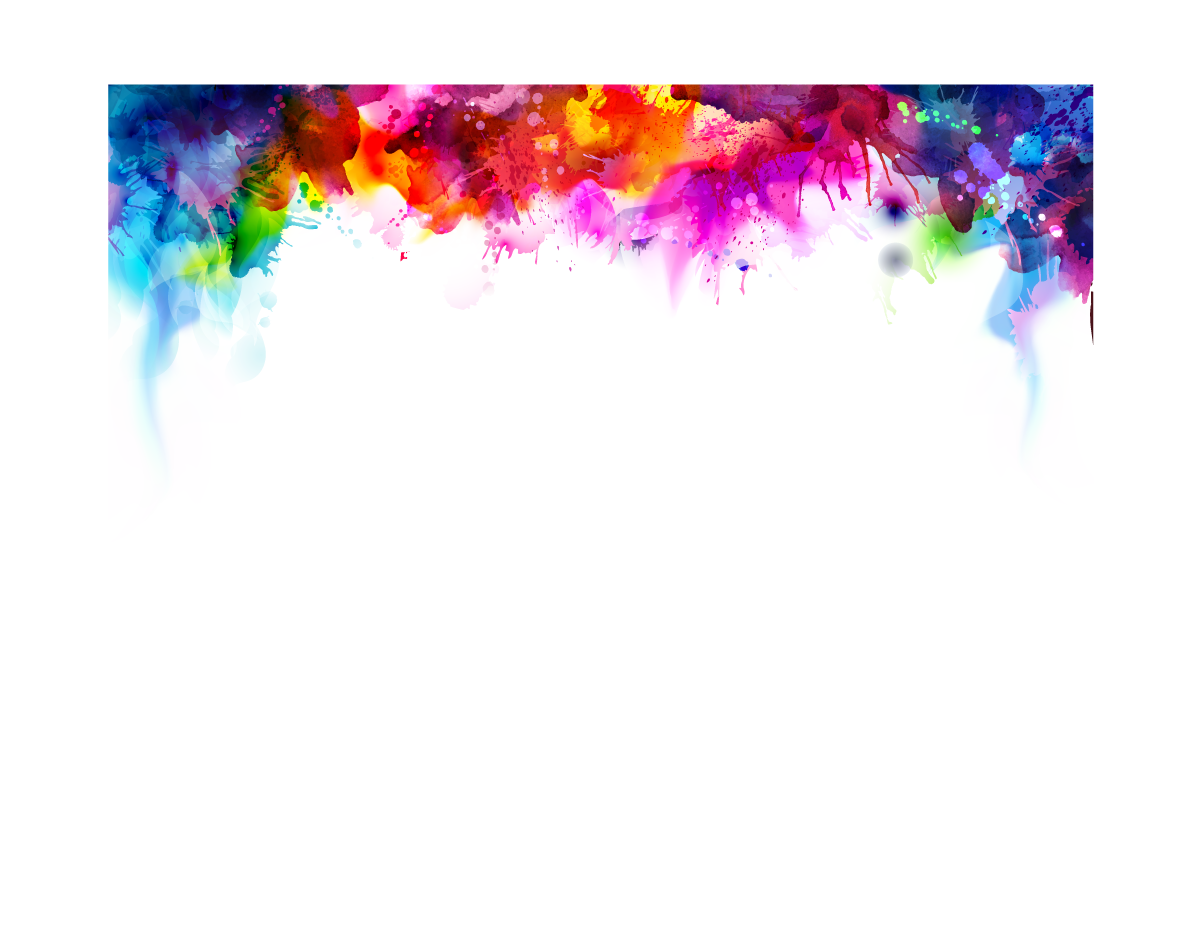 Advertising – Print – $1,500 or Less
3rd Place
“Holiday Mishap?”
Fitzgibbon Hospital
Marshall
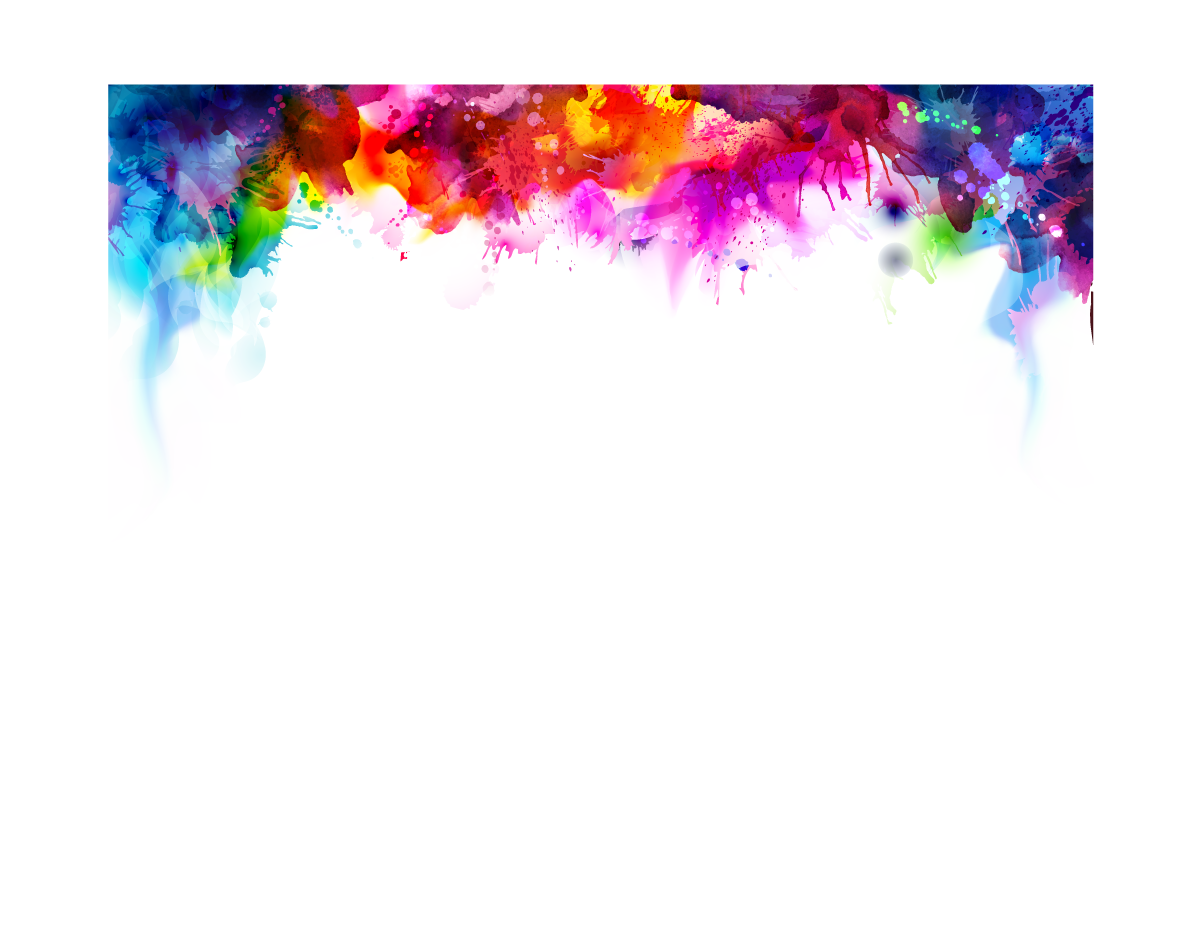 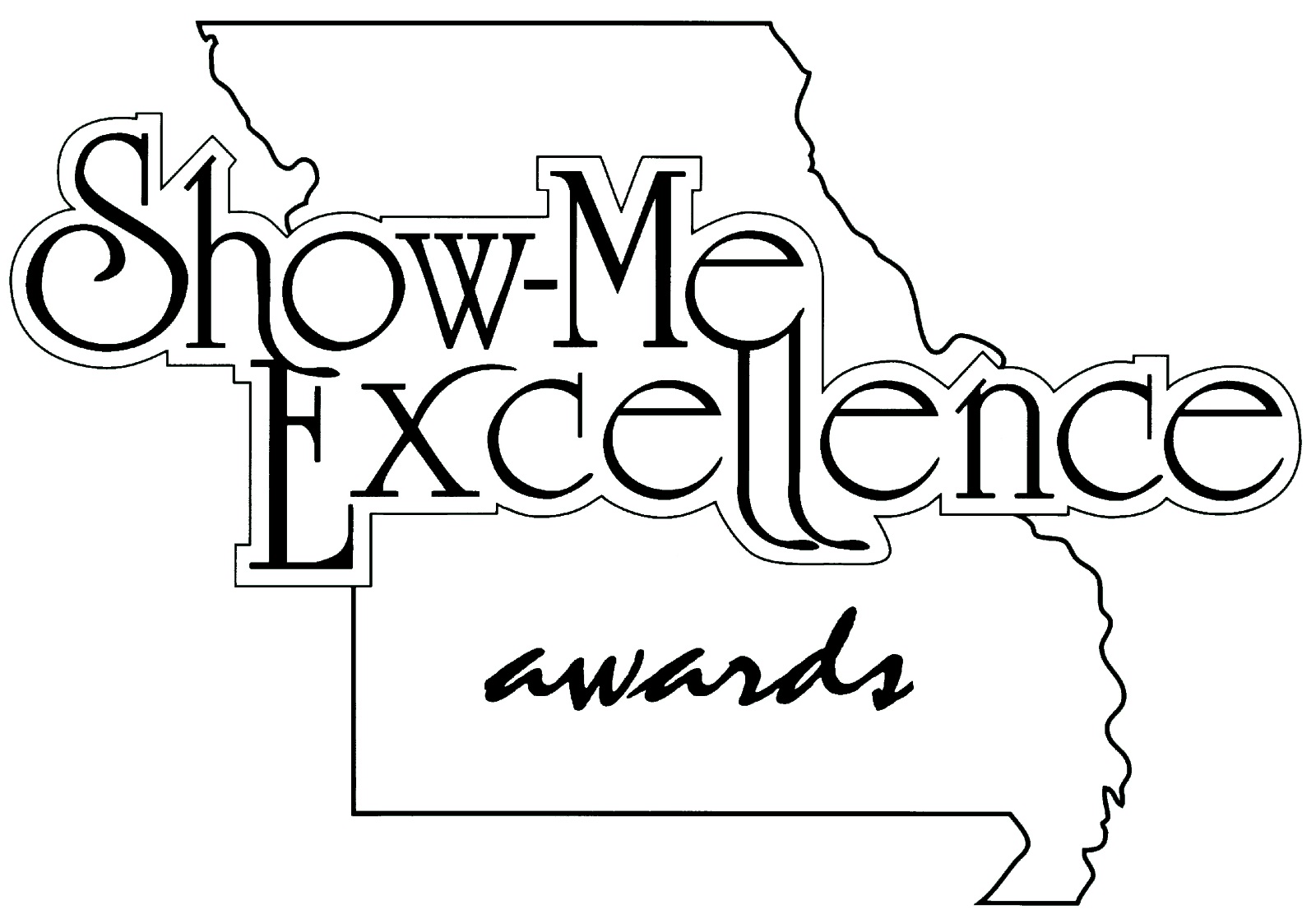 2017
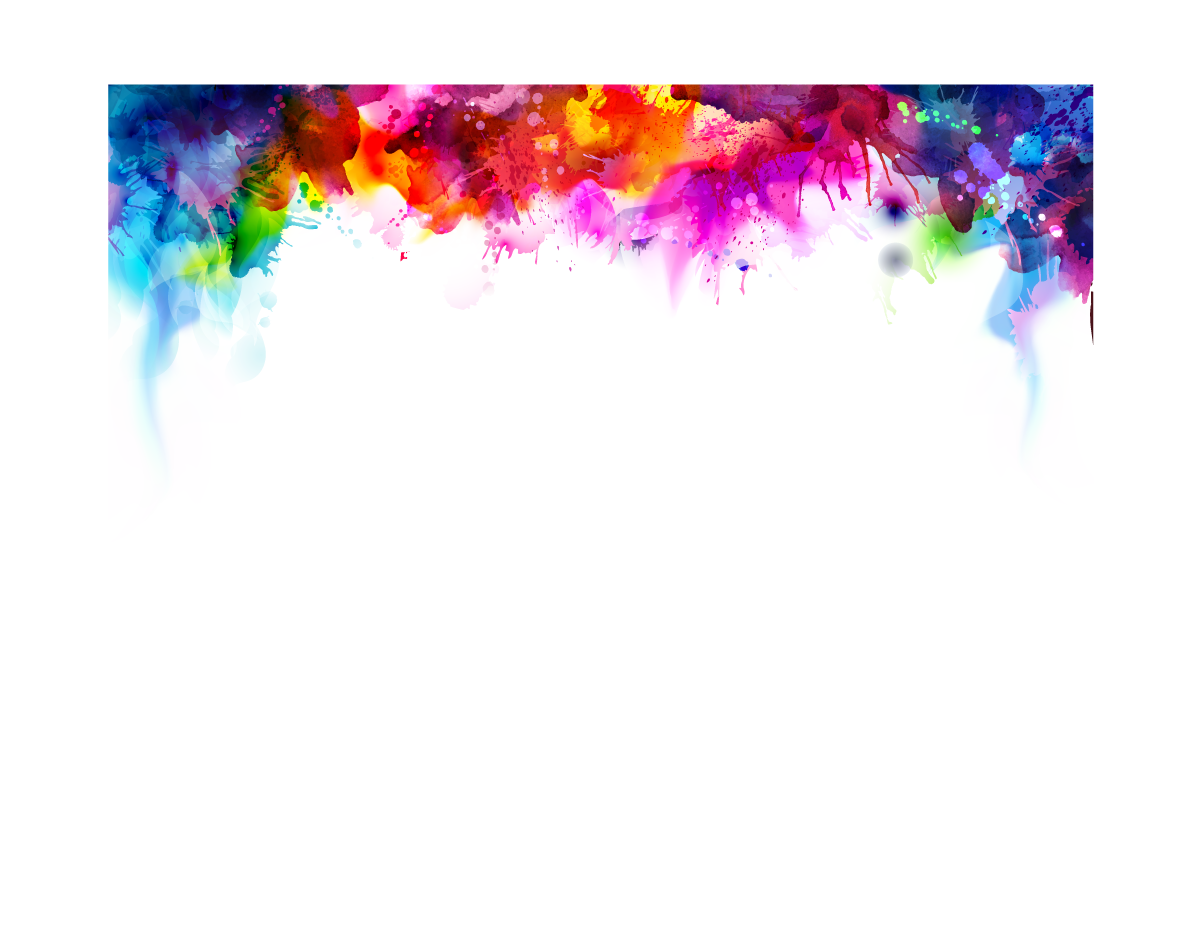 Advertising – Print – Greater Than $1,500
1st Place
“Mizzou BioJointSM Center”
MU Health Care
Columbia
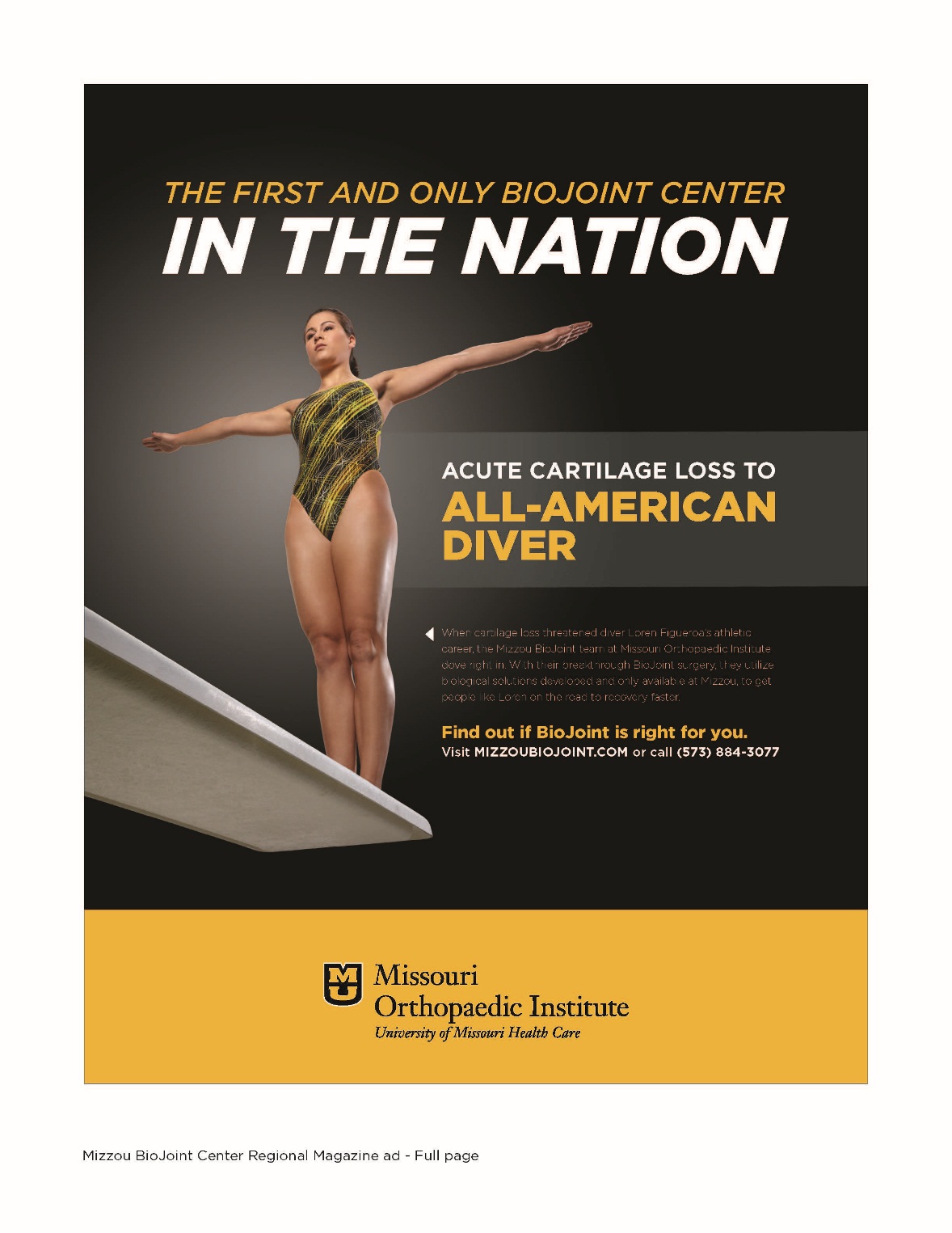 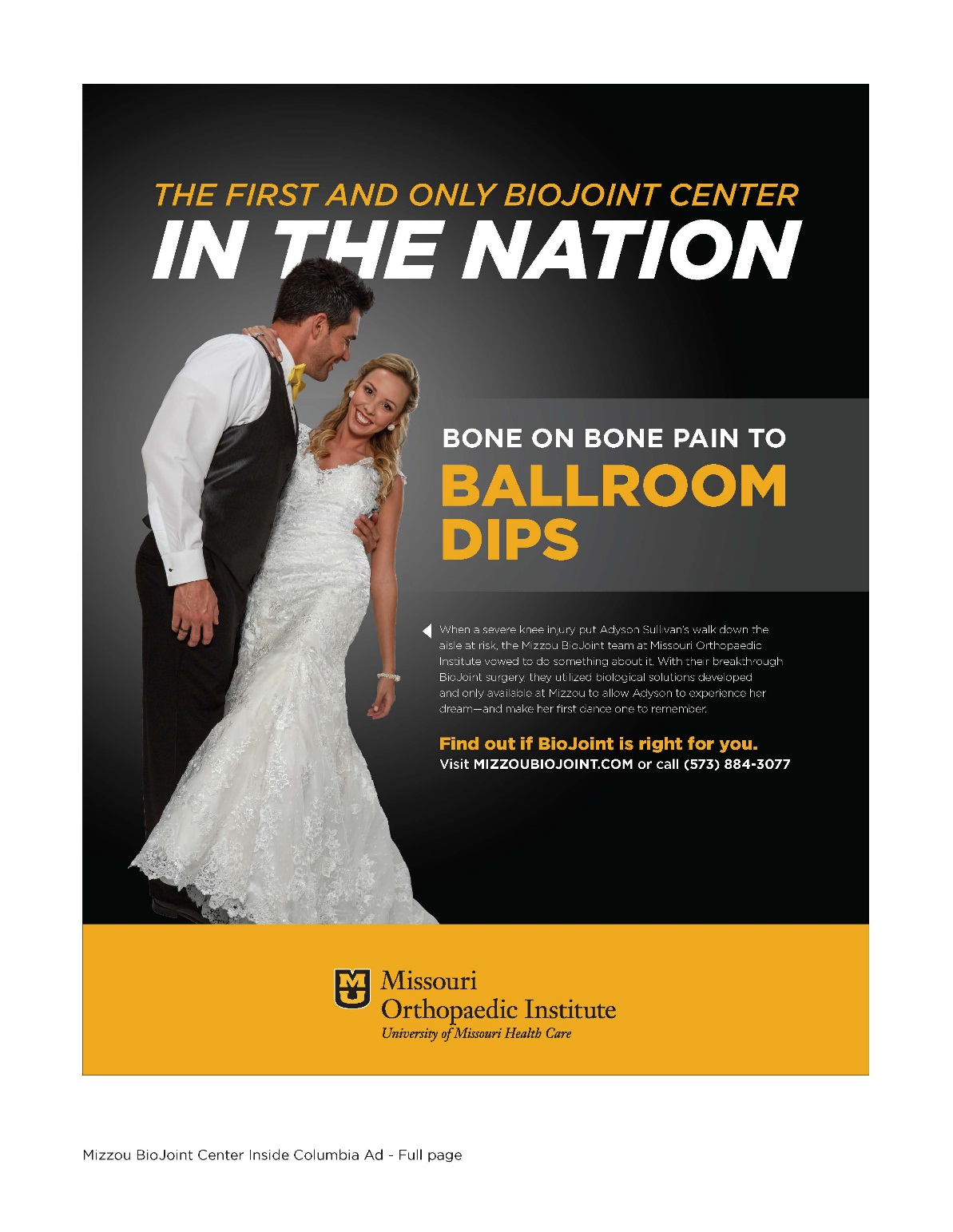 MU Health Care
Columbia
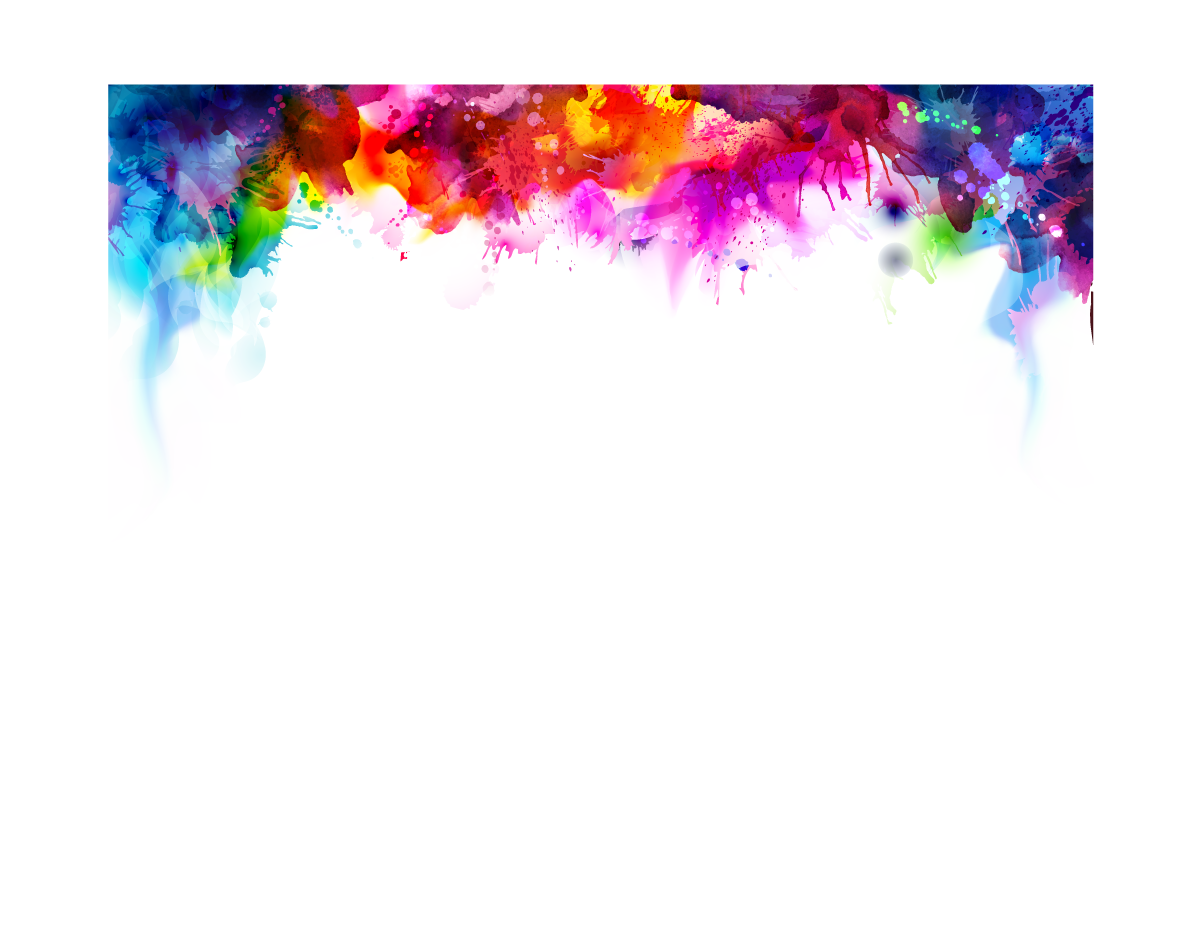 Advertising – Print – Greater Than $1,500
2nd Place
“Guardians of Childhood”
St. Louis Children’s Hospital
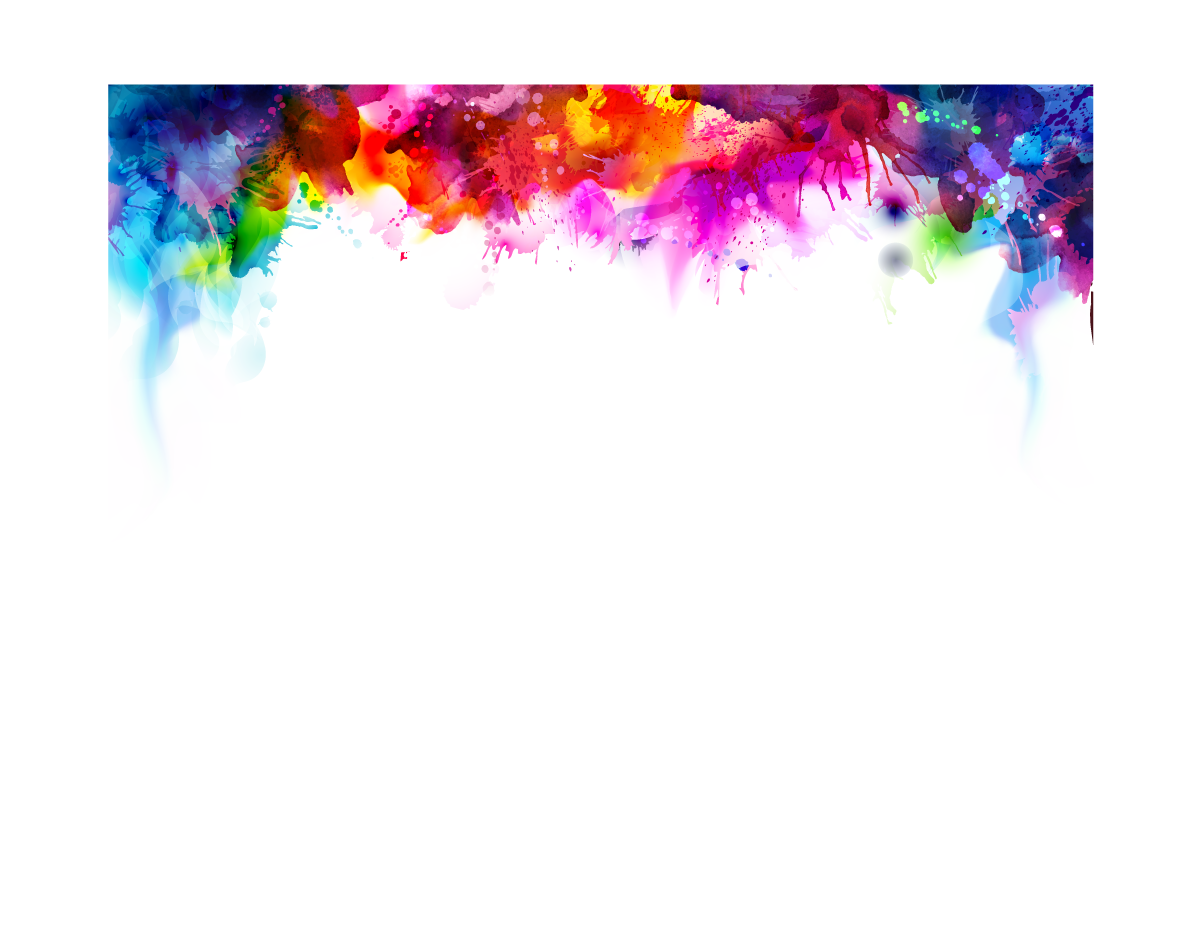 Advertising – Print – Greater Than $1,500
3rd Place
“Urgent Care” and “After the Lights”
Liberty Hospital
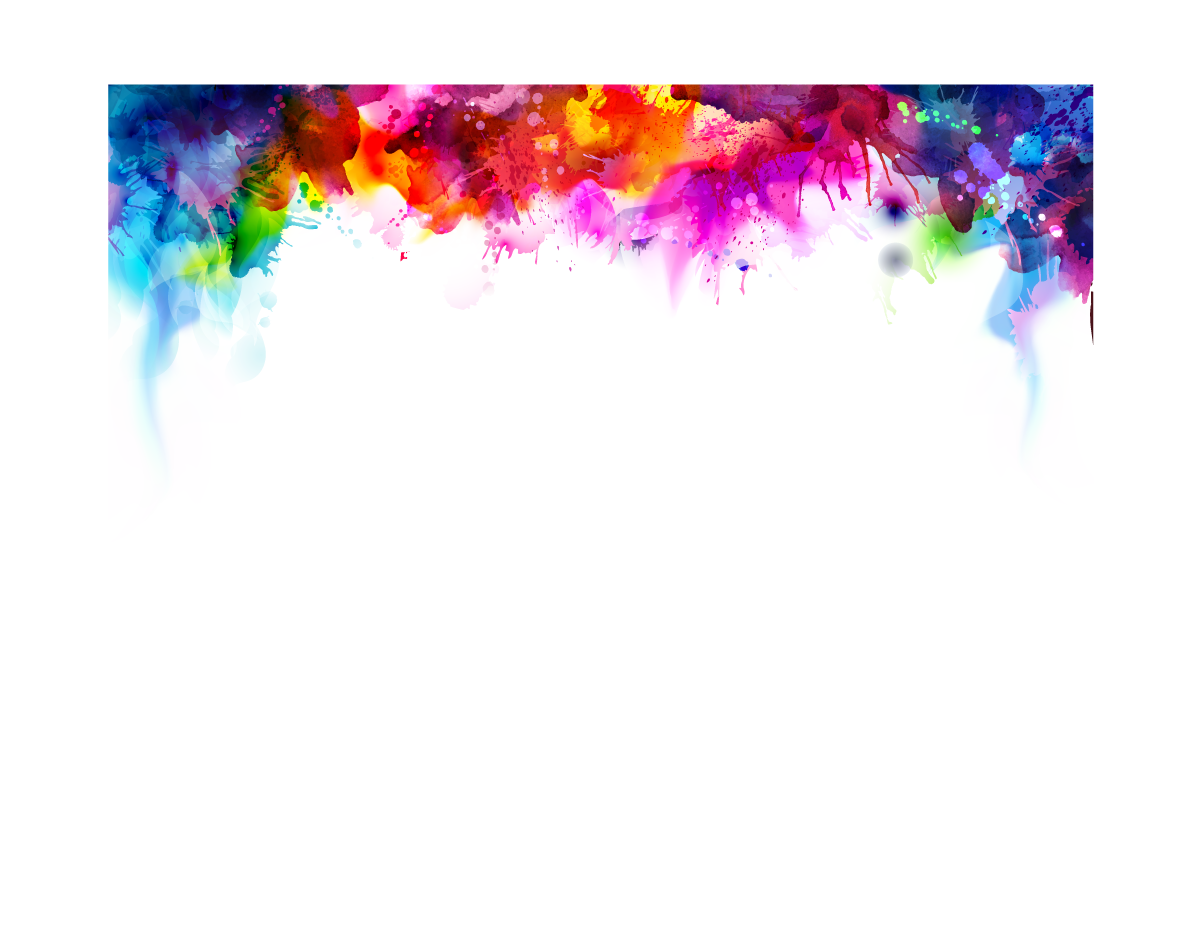 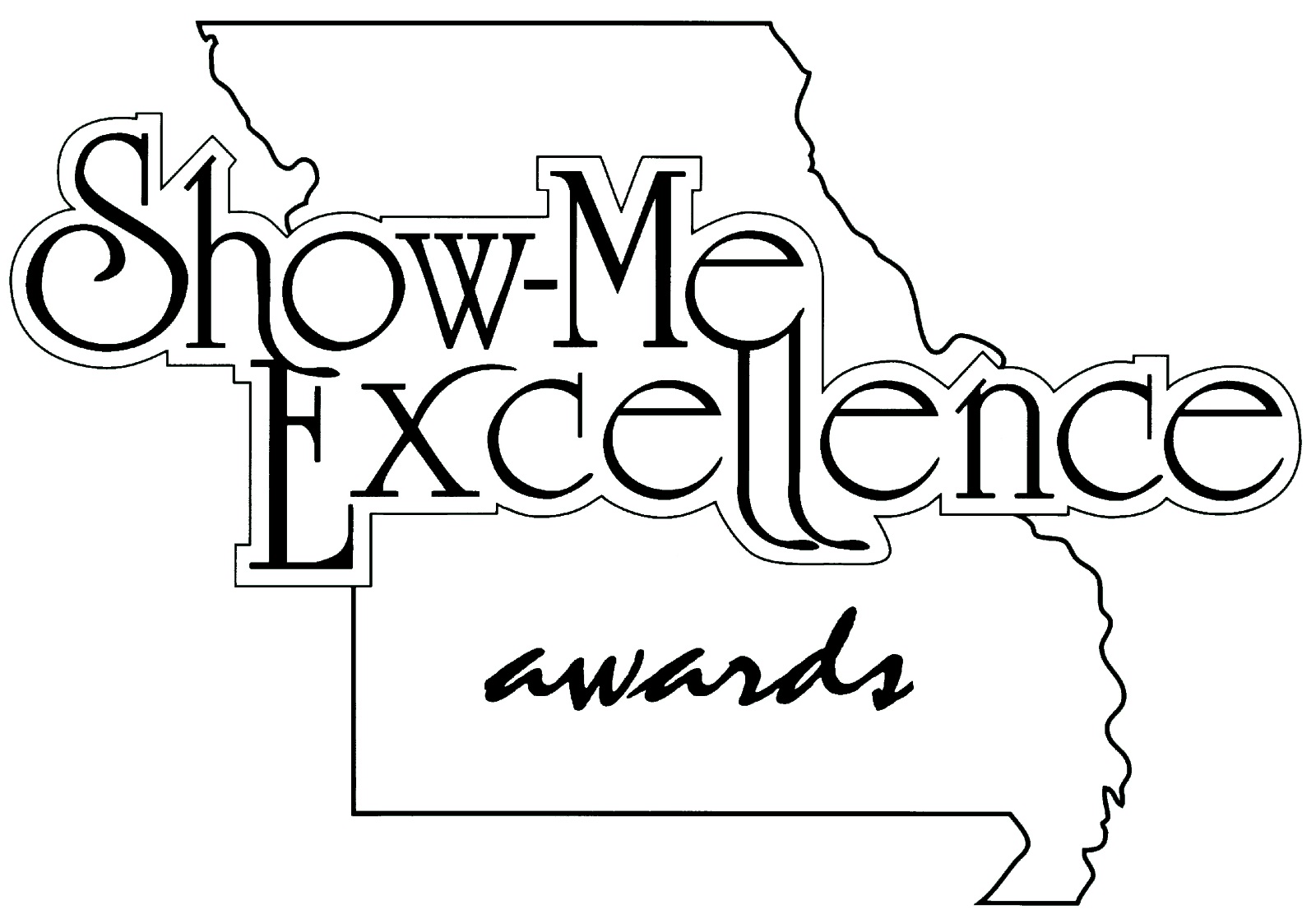 2017
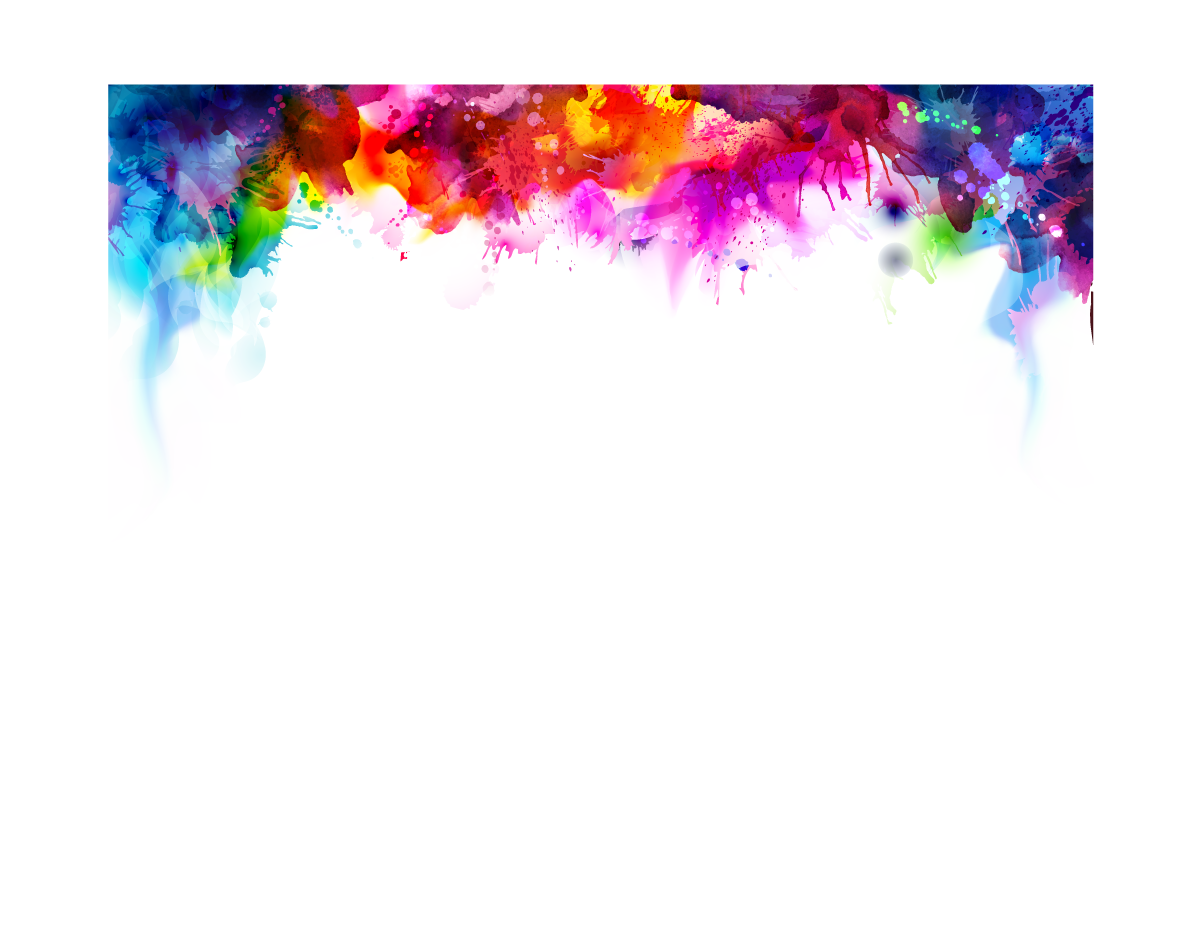 Advertising – Outdoor
1st Place
“Many More Celebrations”
Fitzgibbon Hospital
Marshall
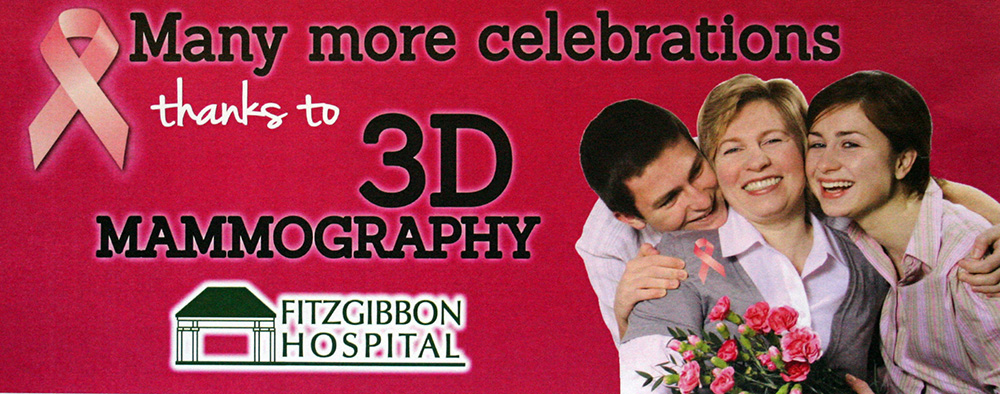 Fitzgibbon Hospital
Marshall
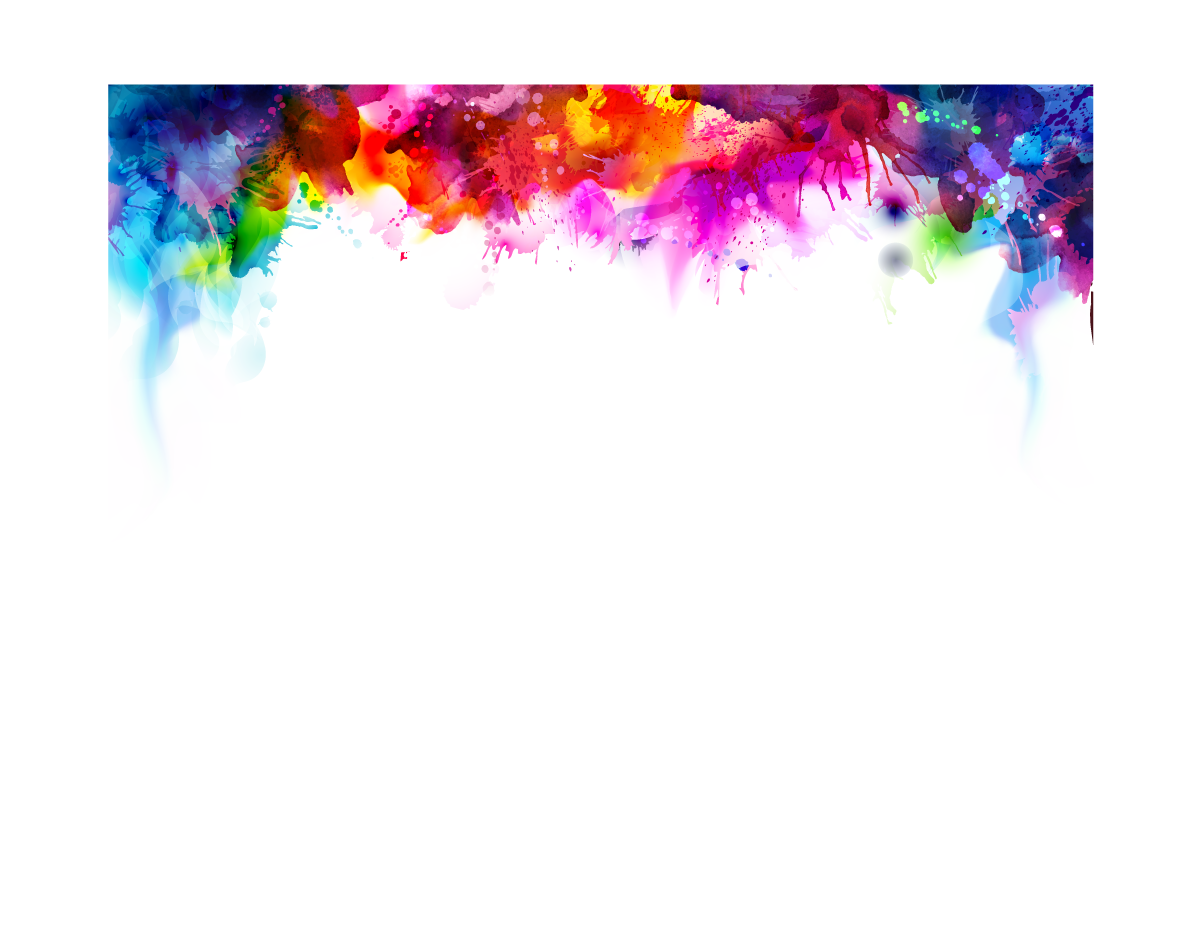 Advertising – Outdoor
2nd Place
“Liberty Hospital Half Marathon/5K”
Liberty Hospital
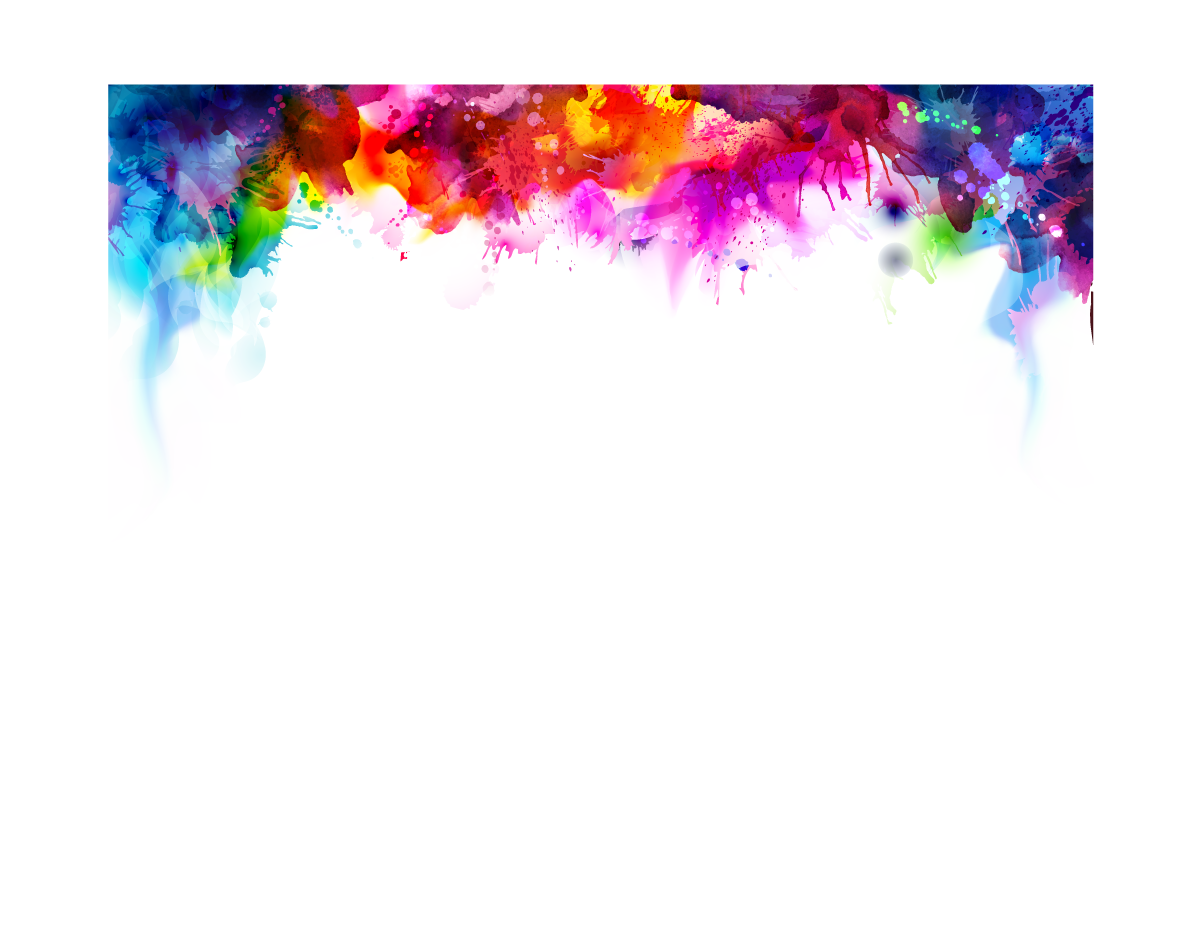 Advertising – Outdoor
3rd Place
“Mizzou BioJointSM Center”
MU Health Care
Columbia
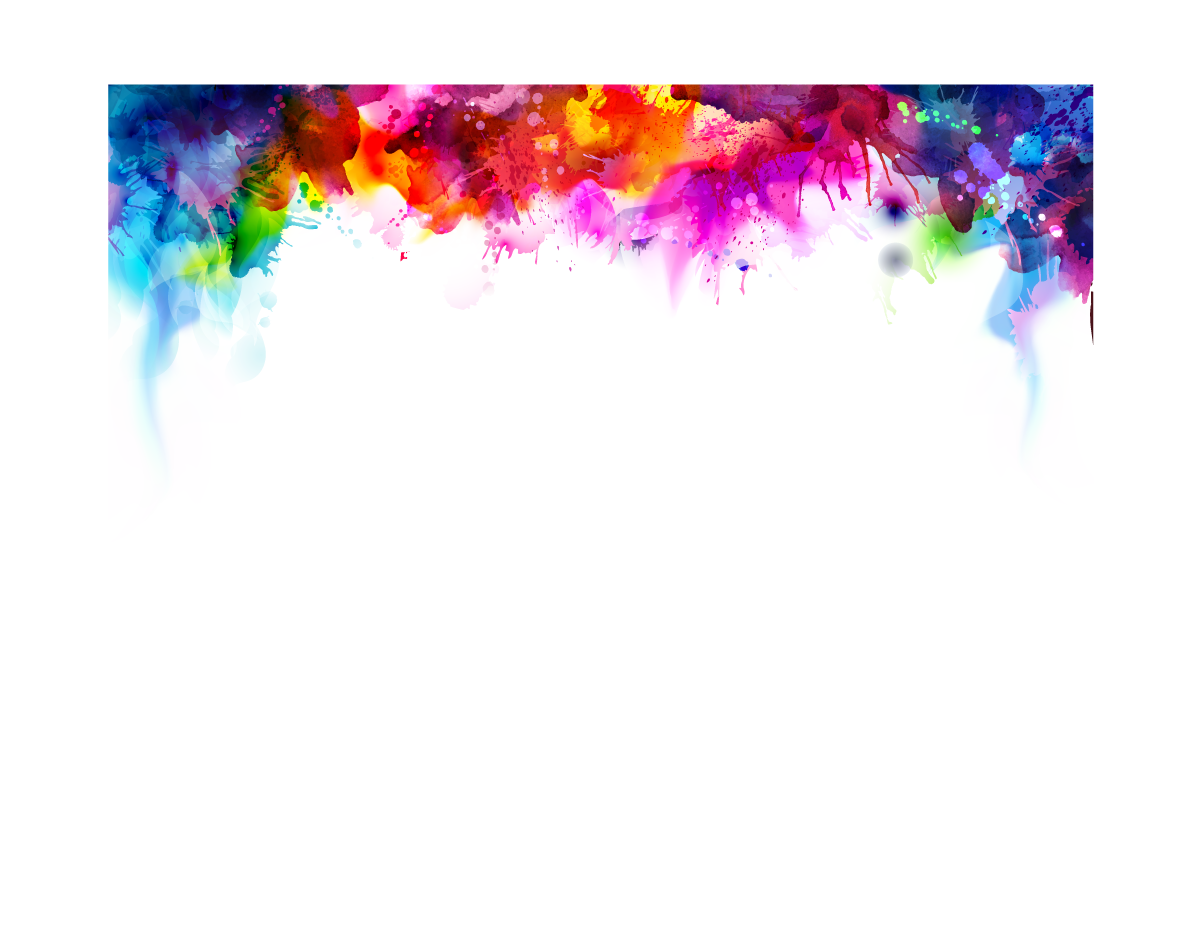 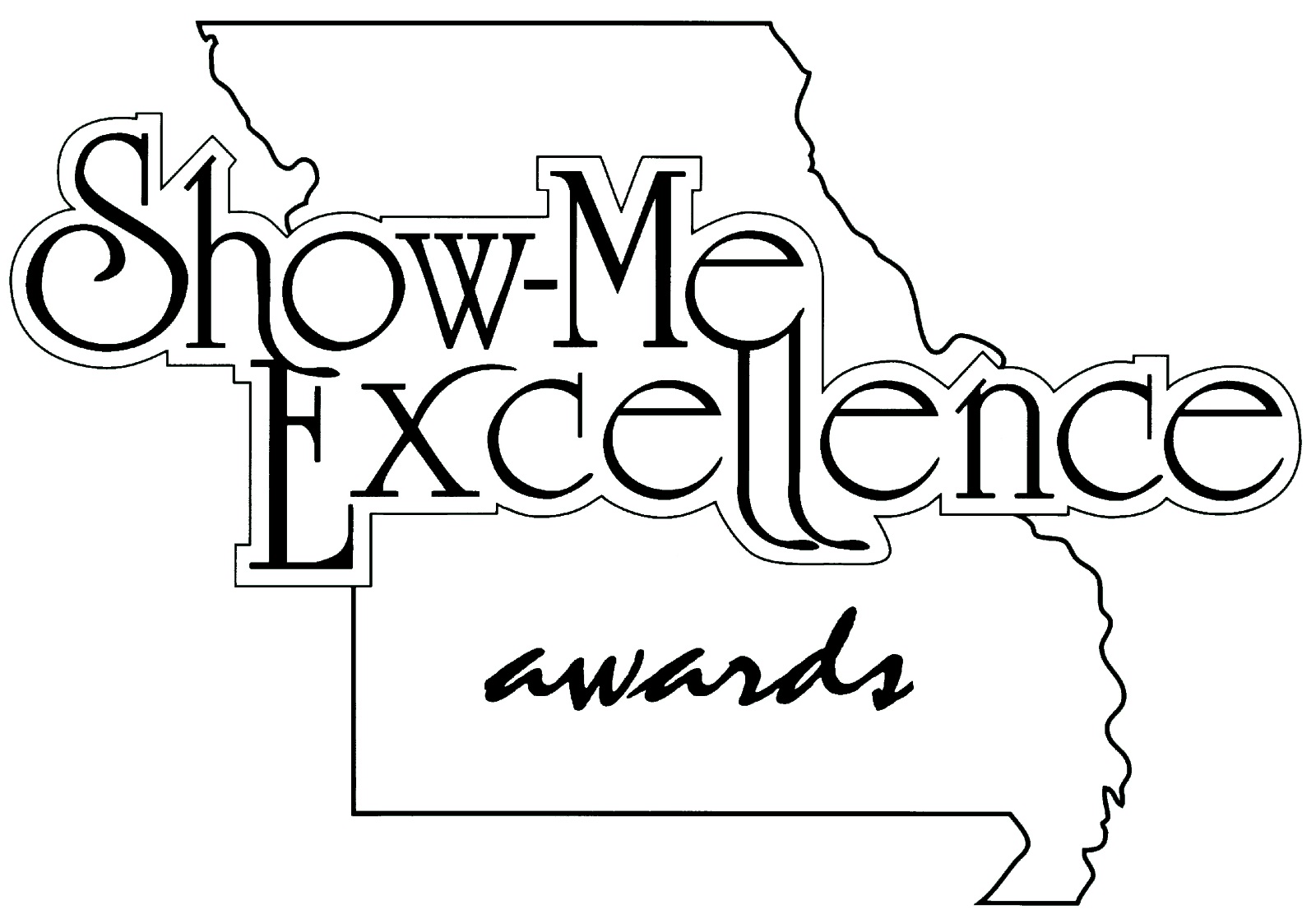 2017
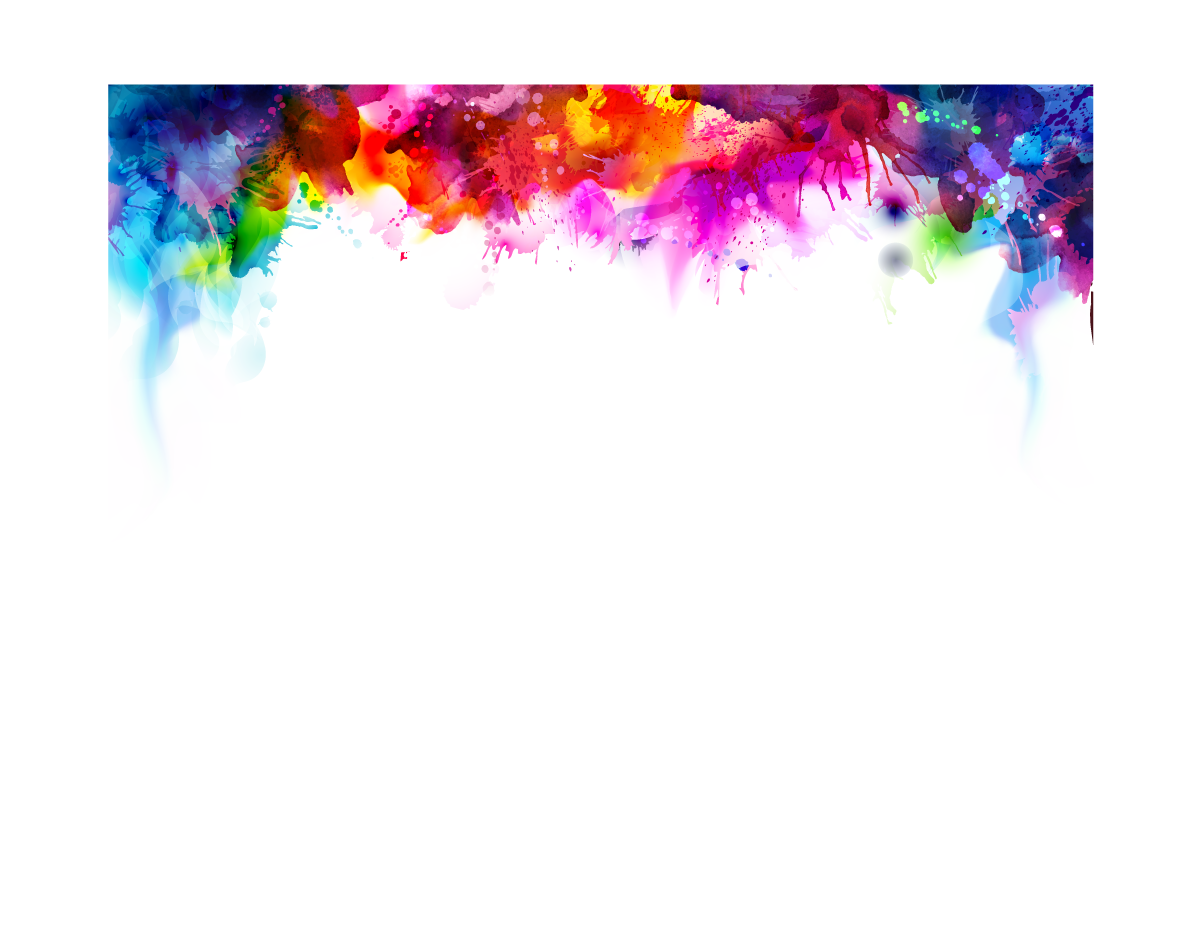 Advertising – Multimedia Campaign – $20,000 or Less
1st Place
“Foundation End of Year Appeal”
Saint Francis Healthcare System
Cape Girardeau
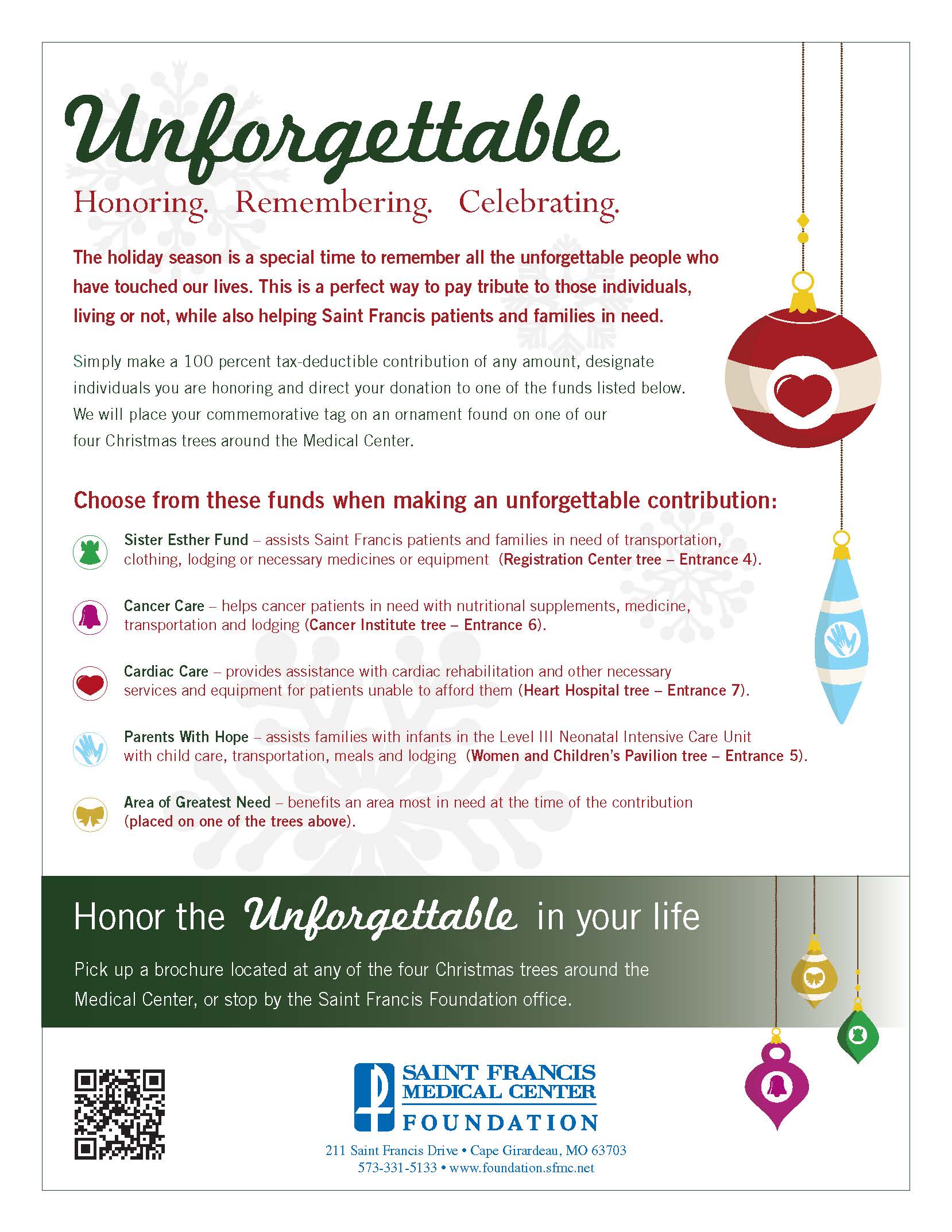 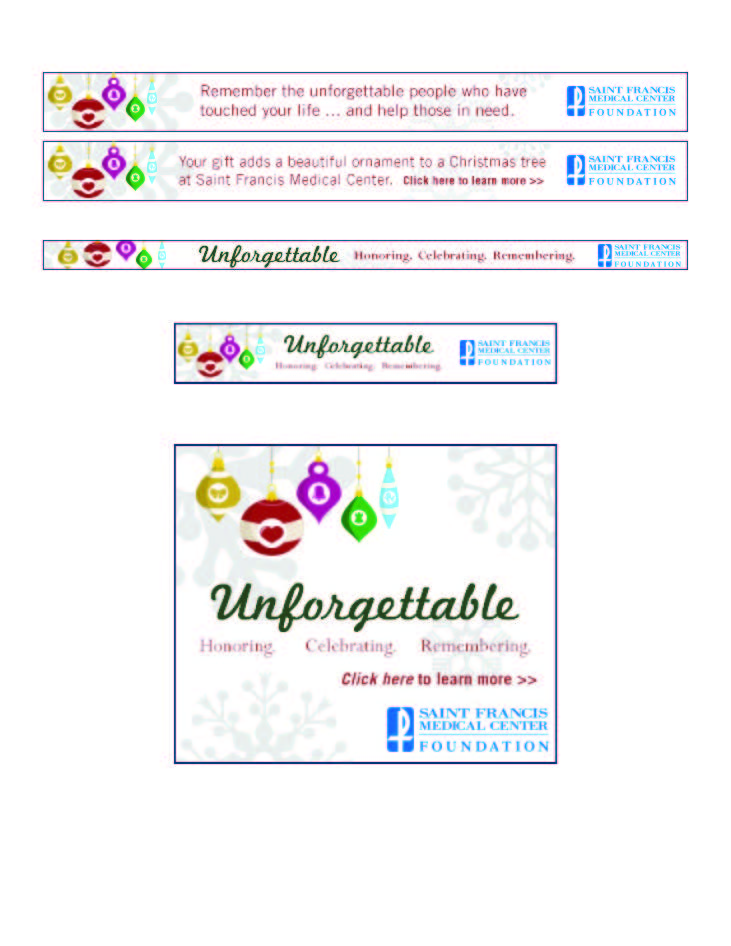 Saint Francis Healthcare System
Cape Girardeau
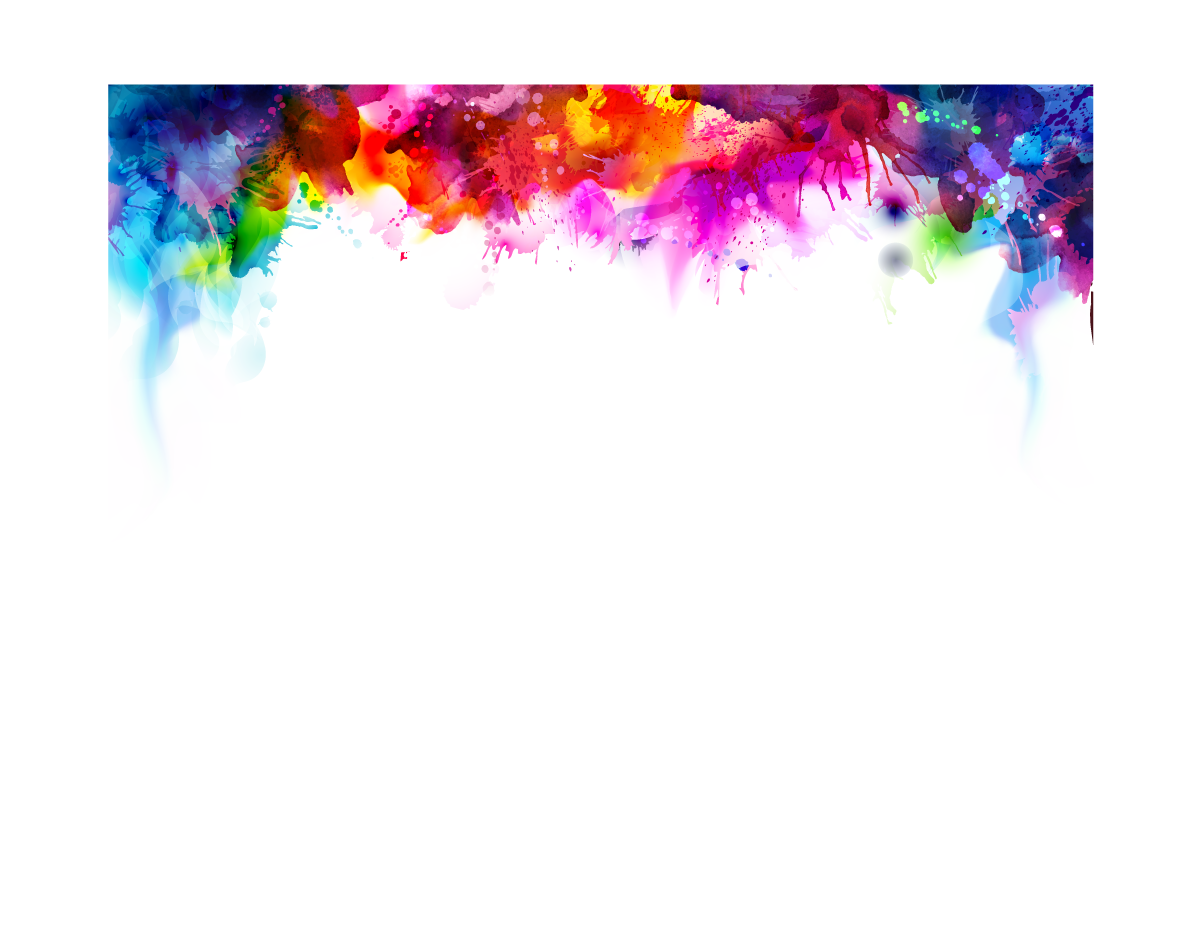 Advertising – Multimedia Campaign – $20,000 or Less
1st Place
“Little Things Campaign”
Children’s Mercy Kansas City
and Behemoth
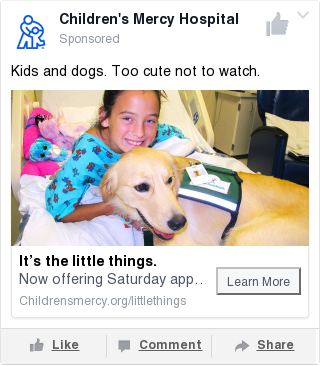 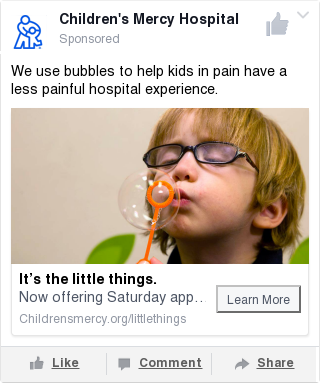 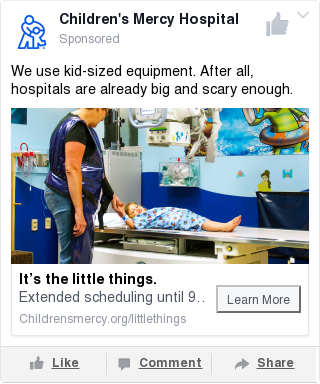 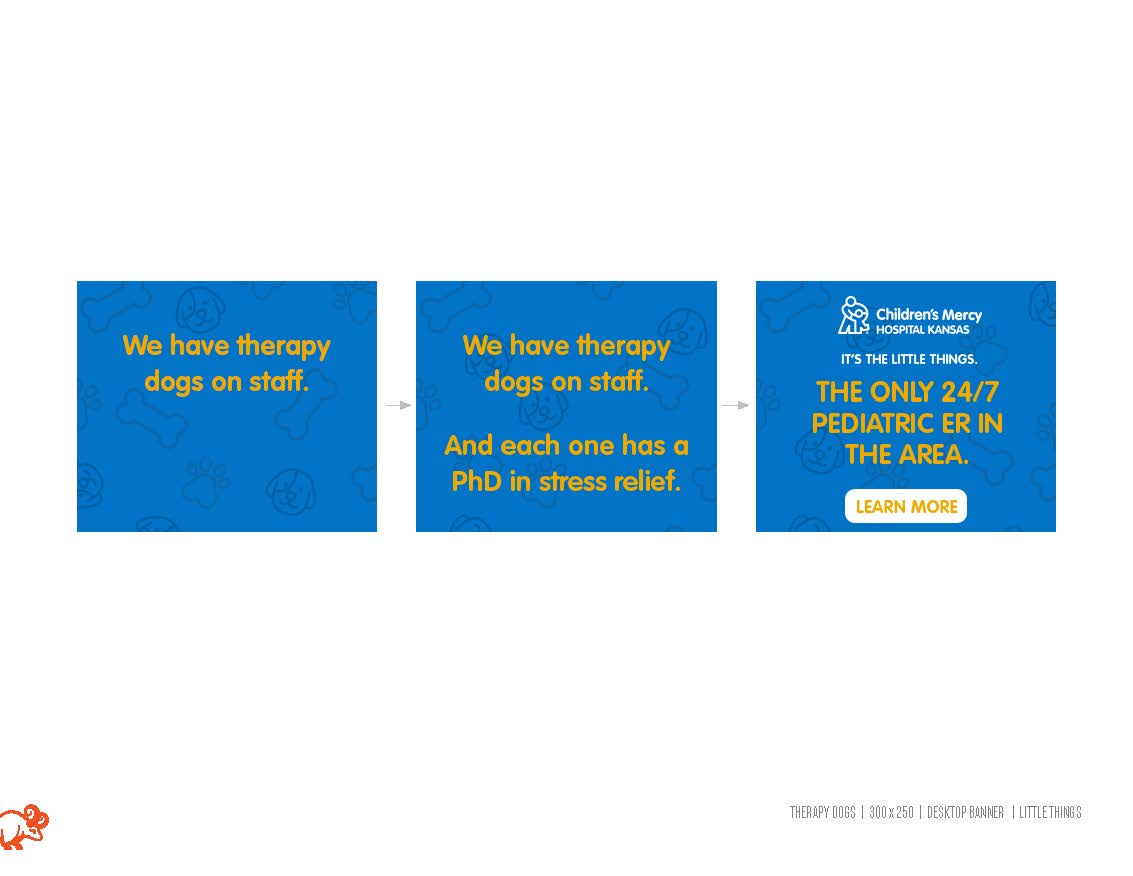 Children’s Mercy Kansas City
and Behemoth
Children’s Mercy Kansas City
and Behemoth
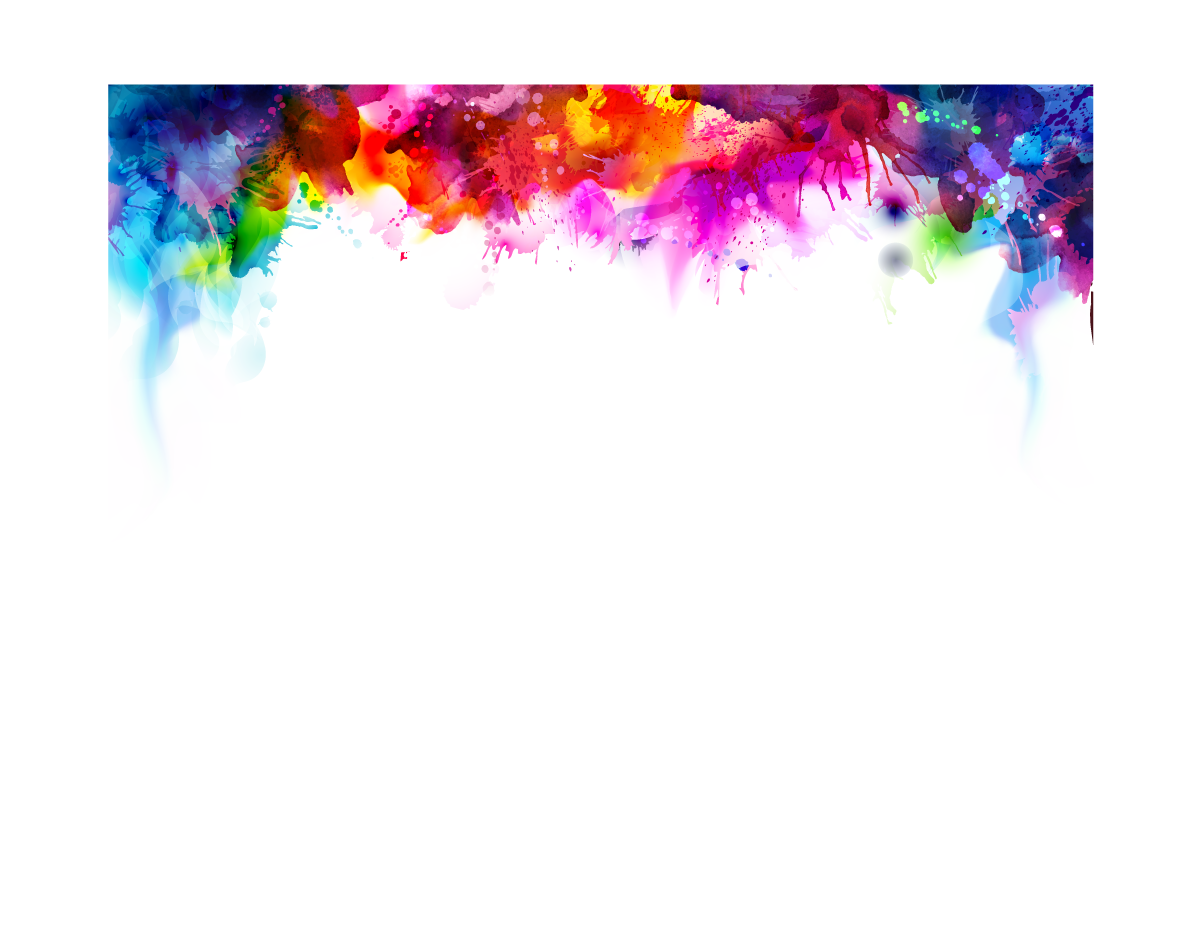 Advertising – Multimedia Campaign – $20,000 or Less
2nd Place
“Nurse Recruitment”
MU Health Care
Columbia
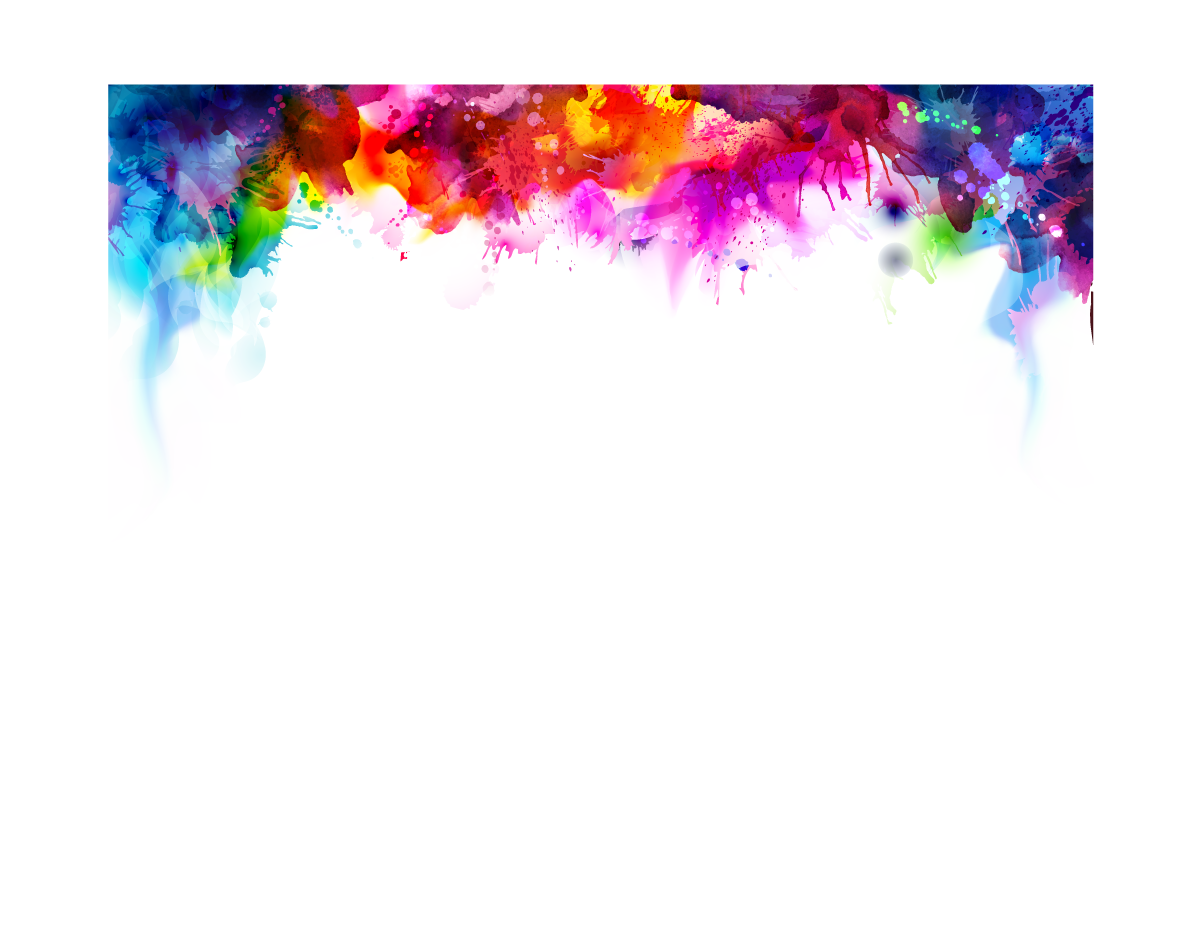 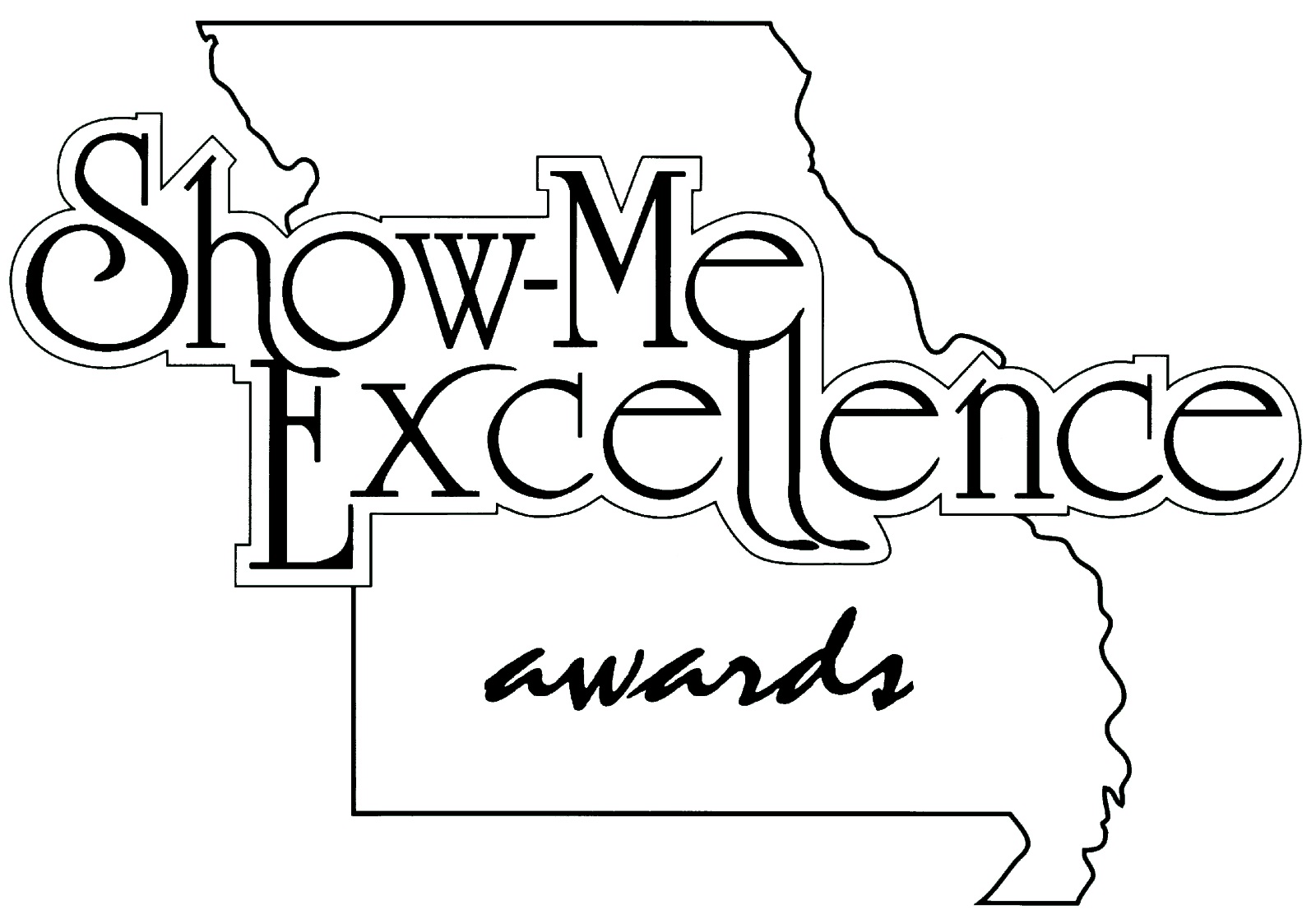 2017
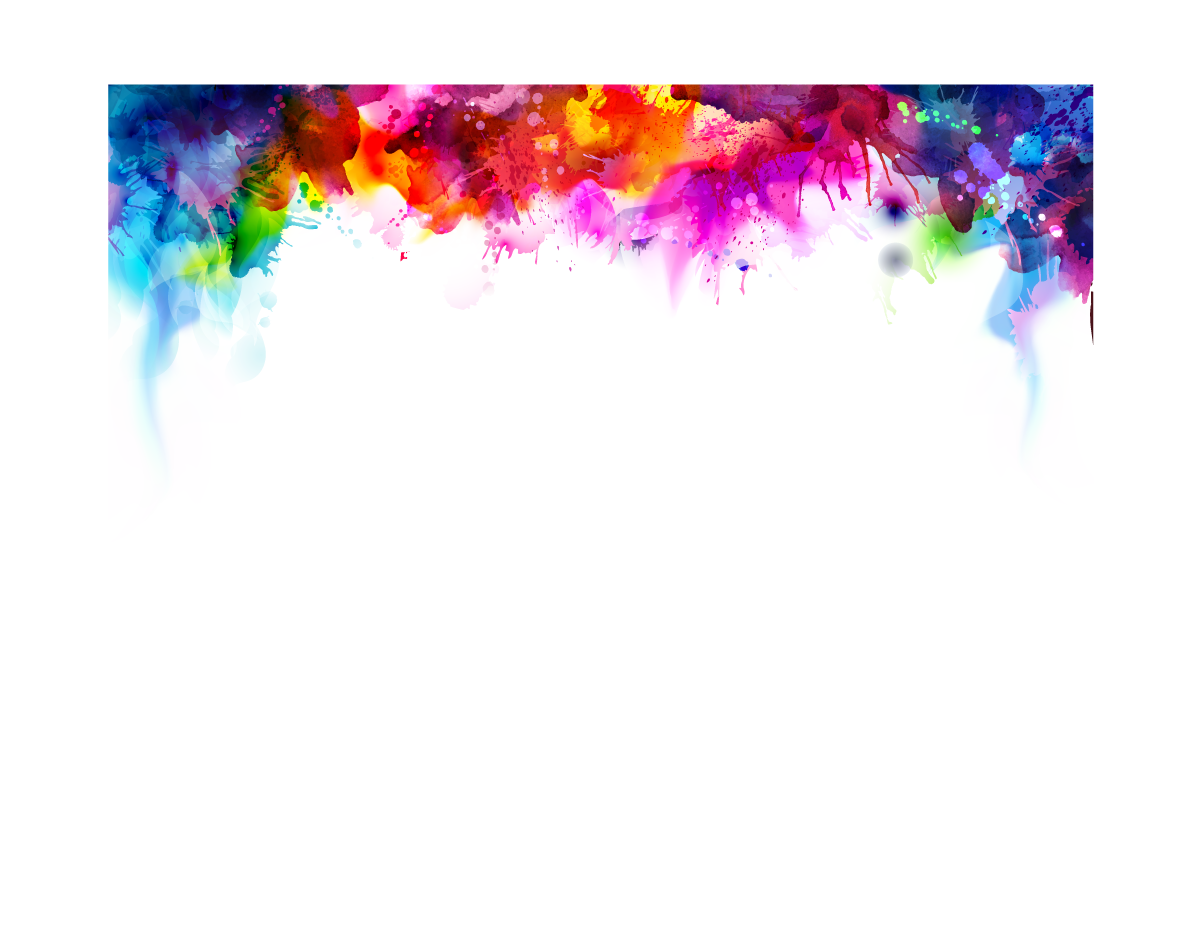 Advertising – Multimedia Campaign – Greater Than $20,000
1st Place
“Guardians of Childhood”
St. Louis Children’s Hospital
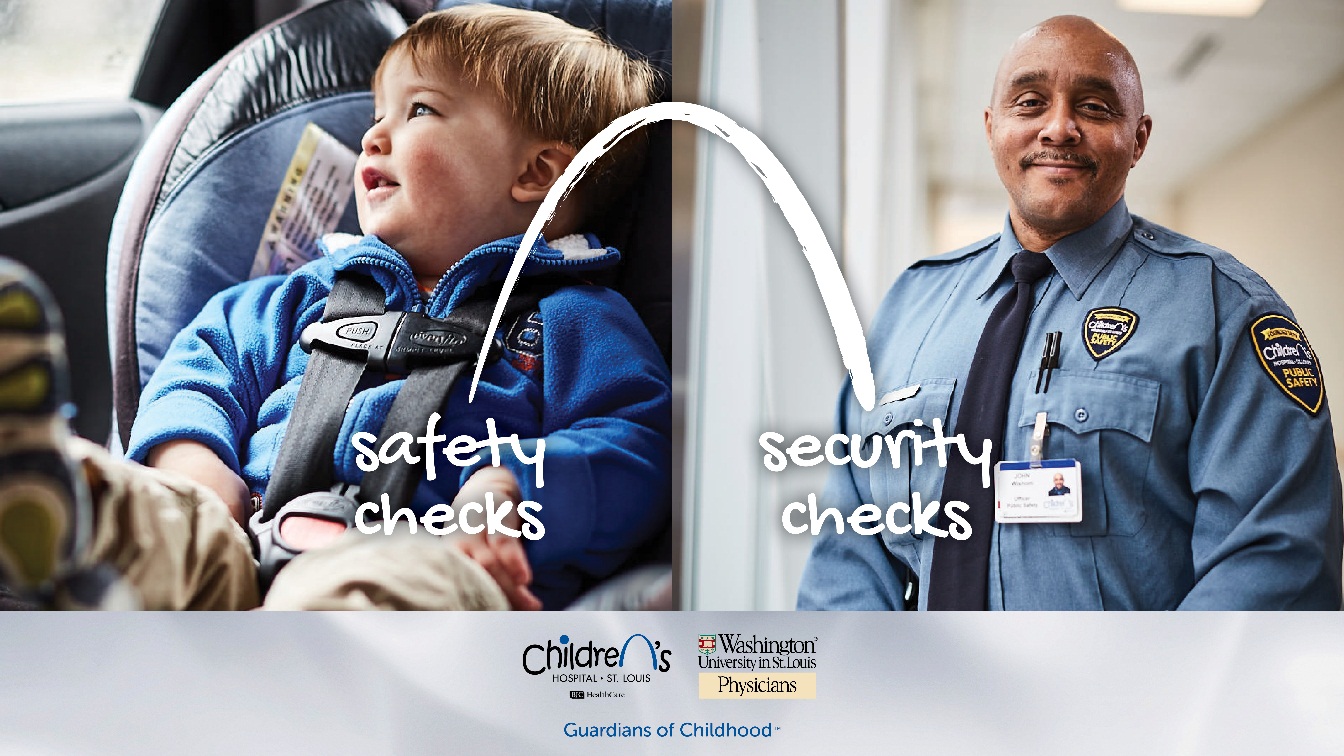 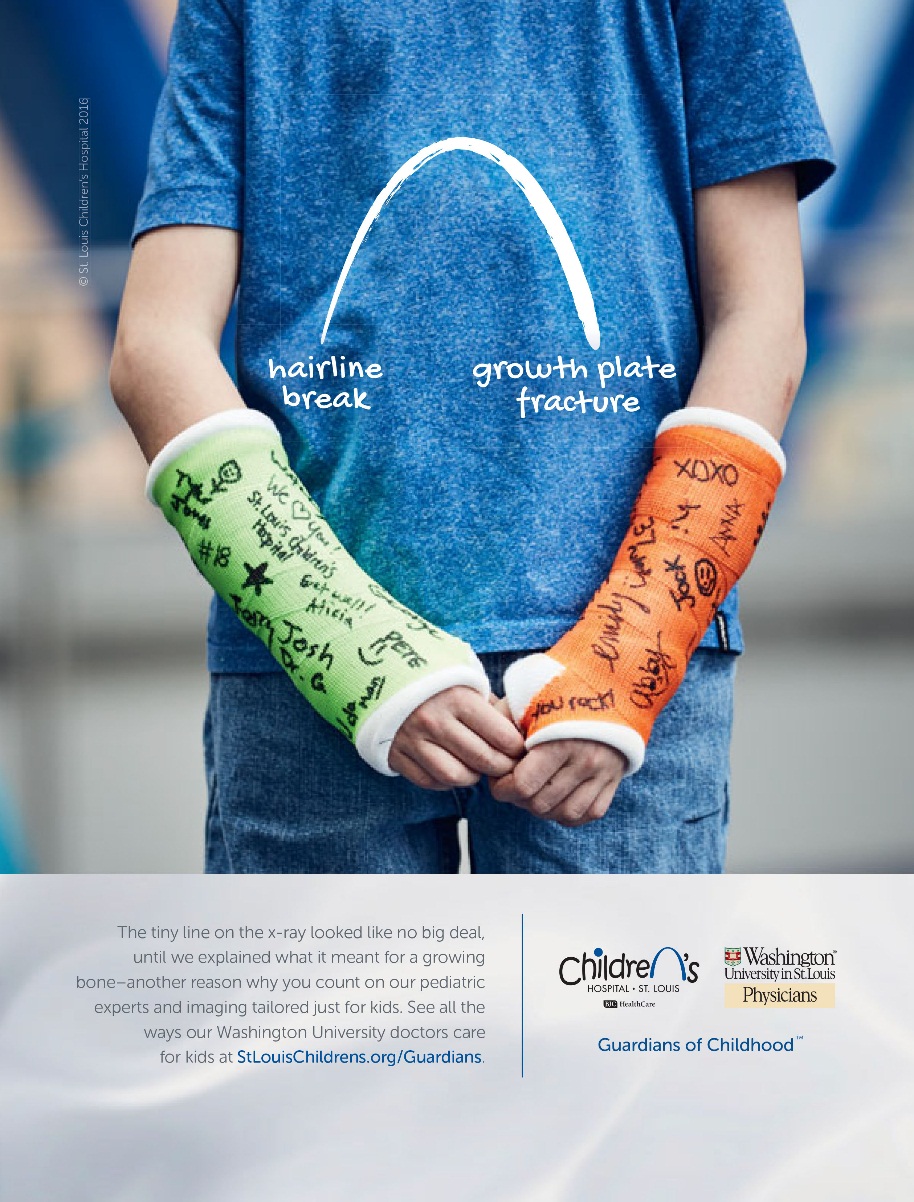 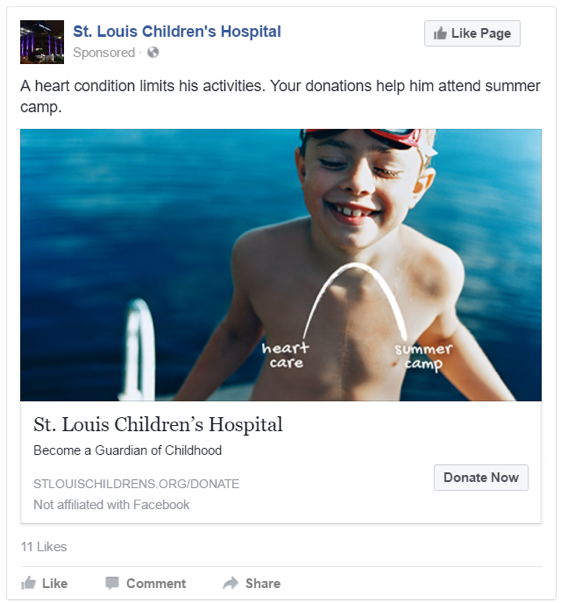 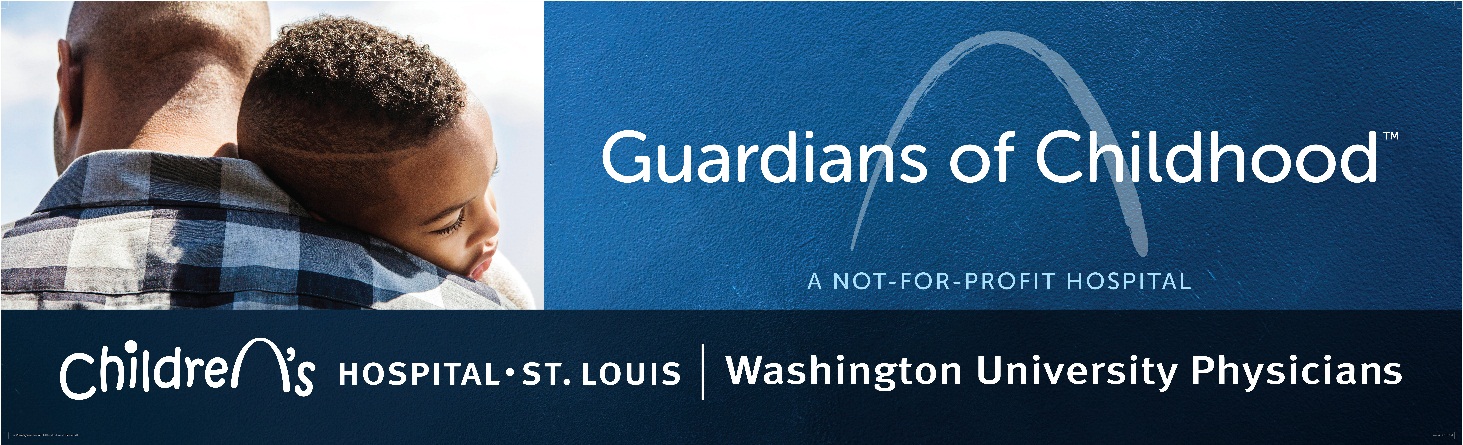 St. Louis Children’s Hospital
St. Louis Children’s Hospital
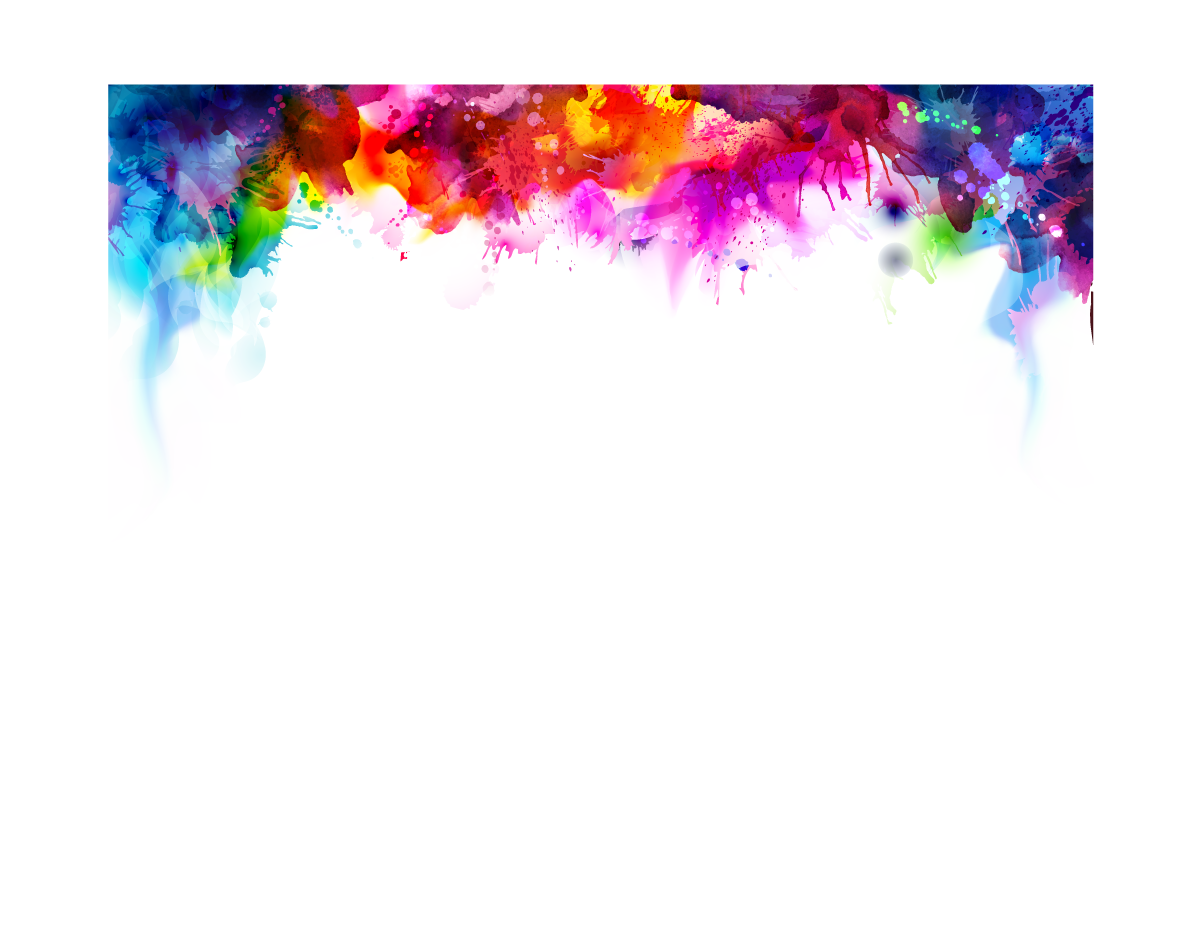 Advertising – Multimedia Campaign – Greater Than $20,000
2nd Place
“YES Finds A Way”
MU Health Care
Columbia
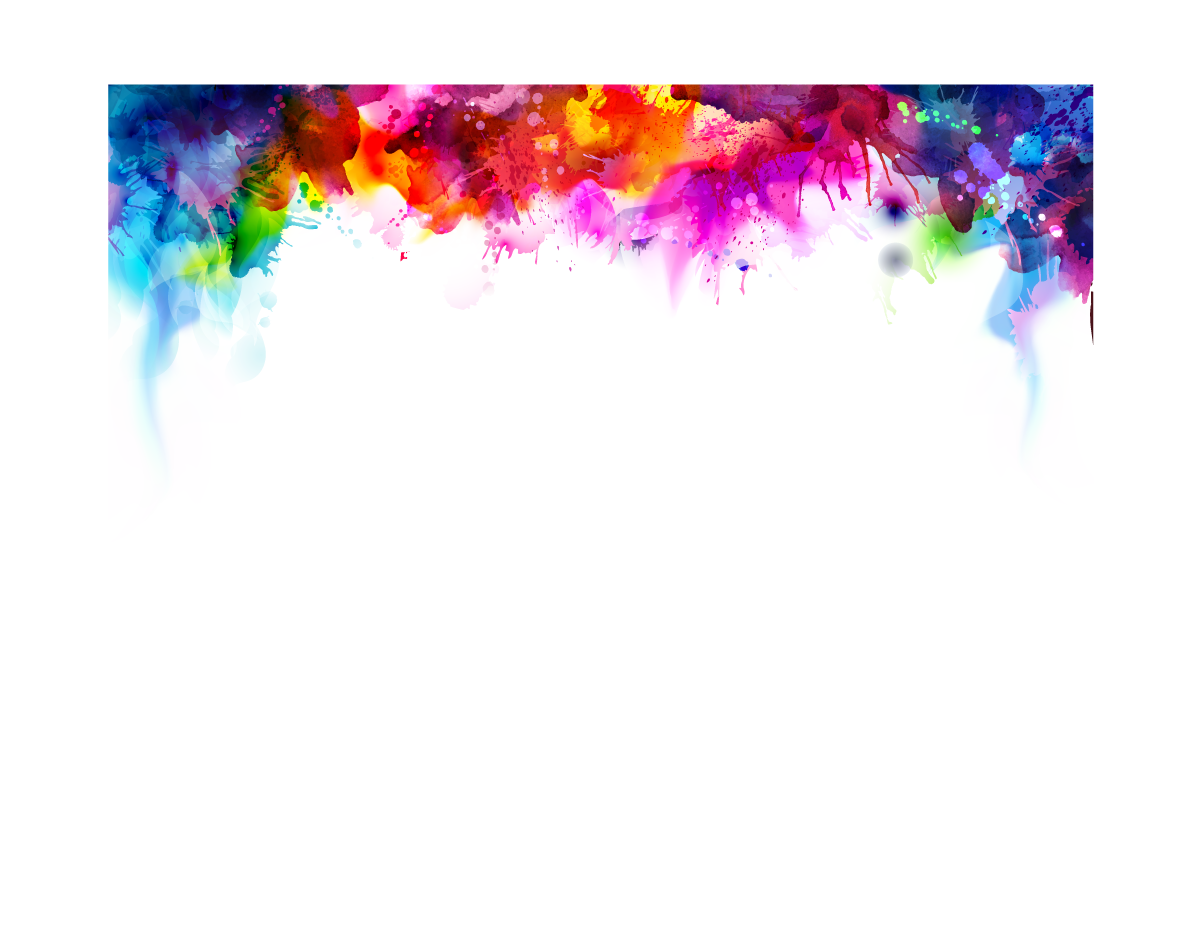 Advertising – Multimedia Campaign – Greater Than $20,000
3rd Place
“Mizzou BioJointSM Center”
MU Health Care
Columbia
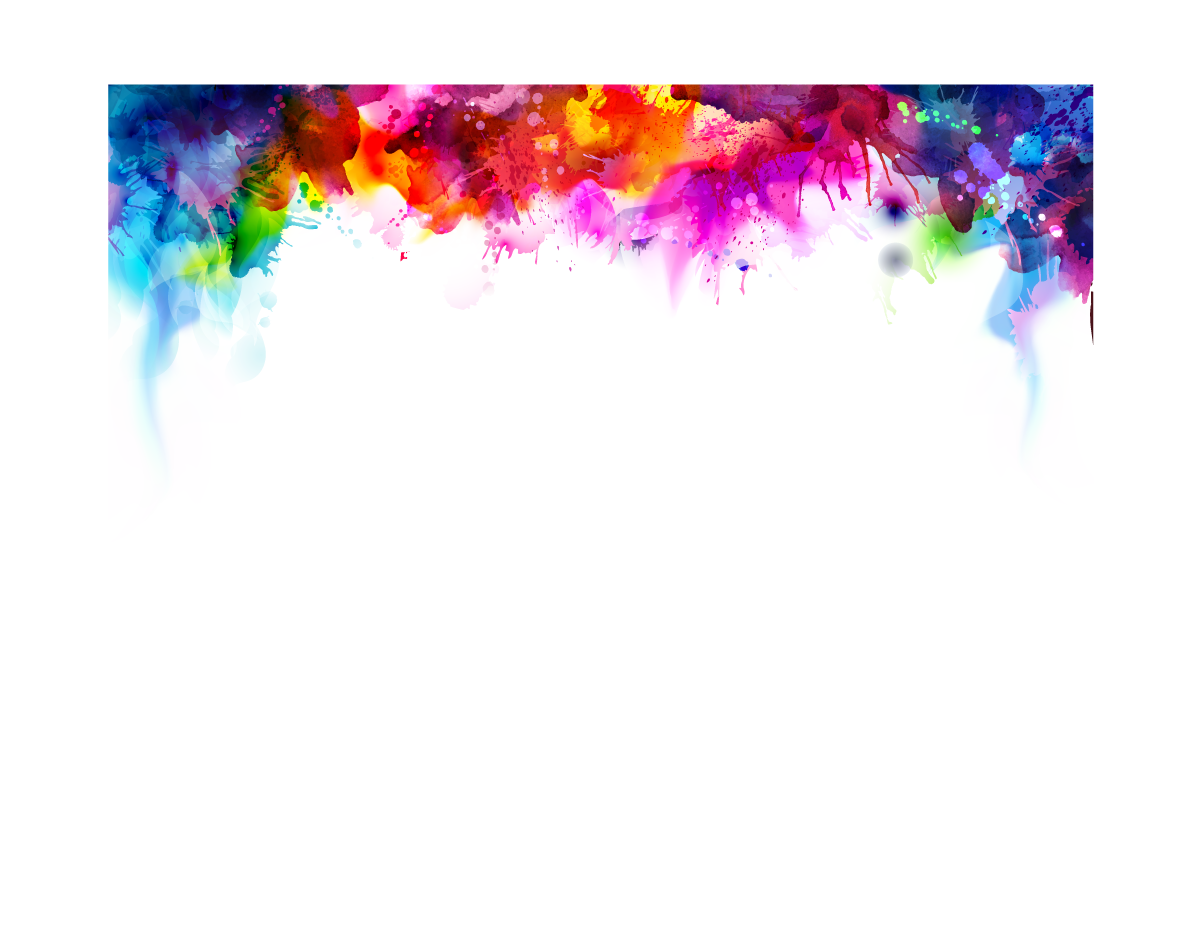 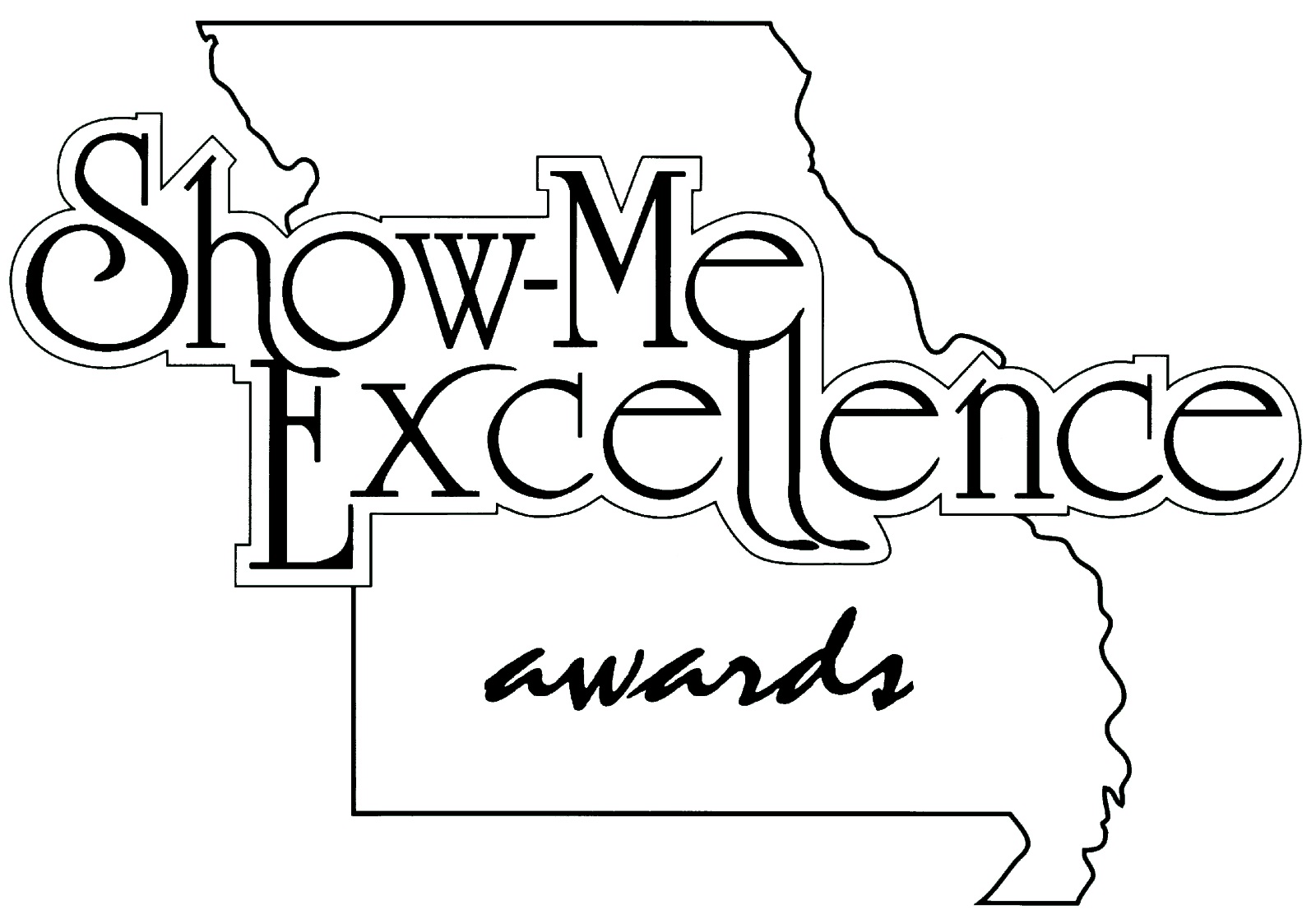 2017
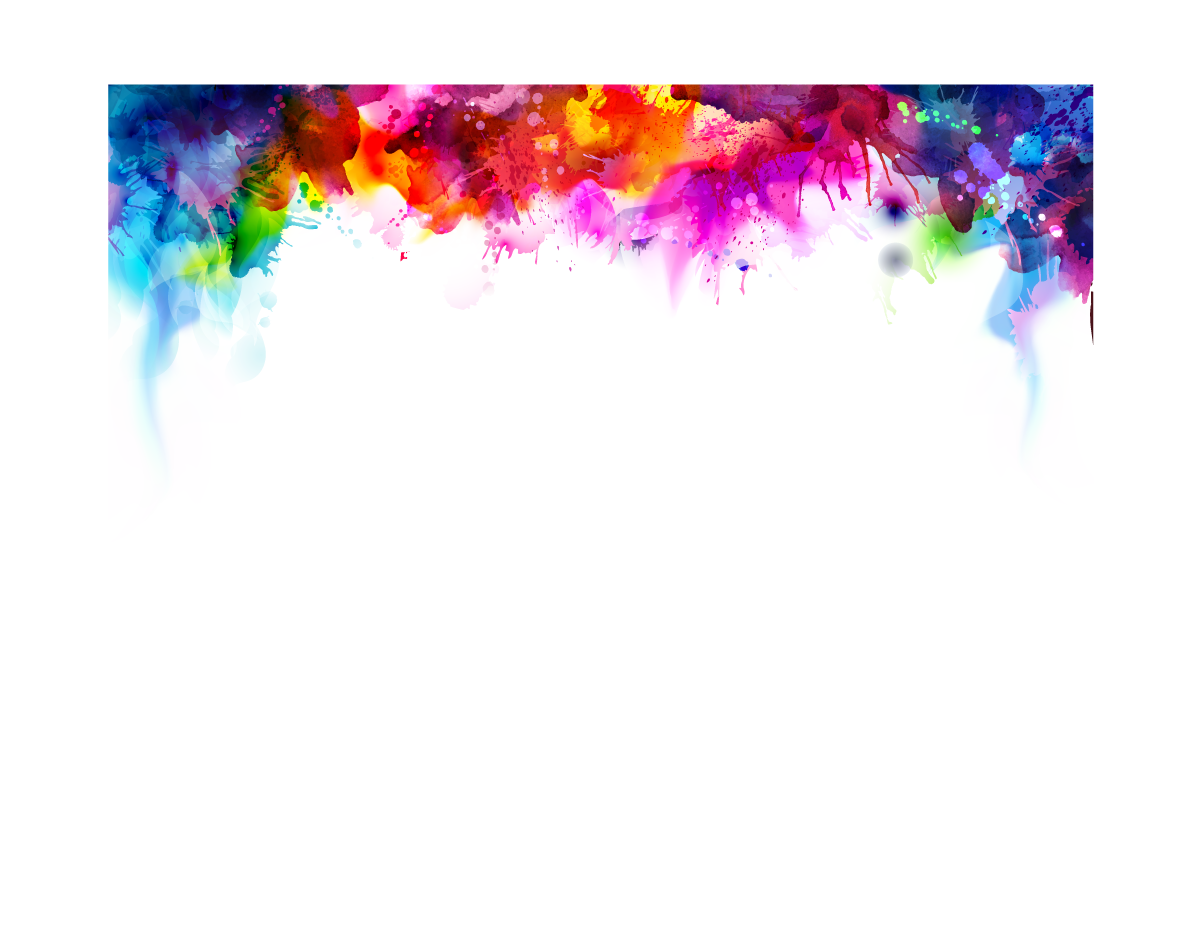 Best PR/Marketing Project for a Small/Rural Hospital
1st Place
“Ripley County Sales Tax
Initiative Campaign”
SoutheastHEALTH
Cape Girardeau
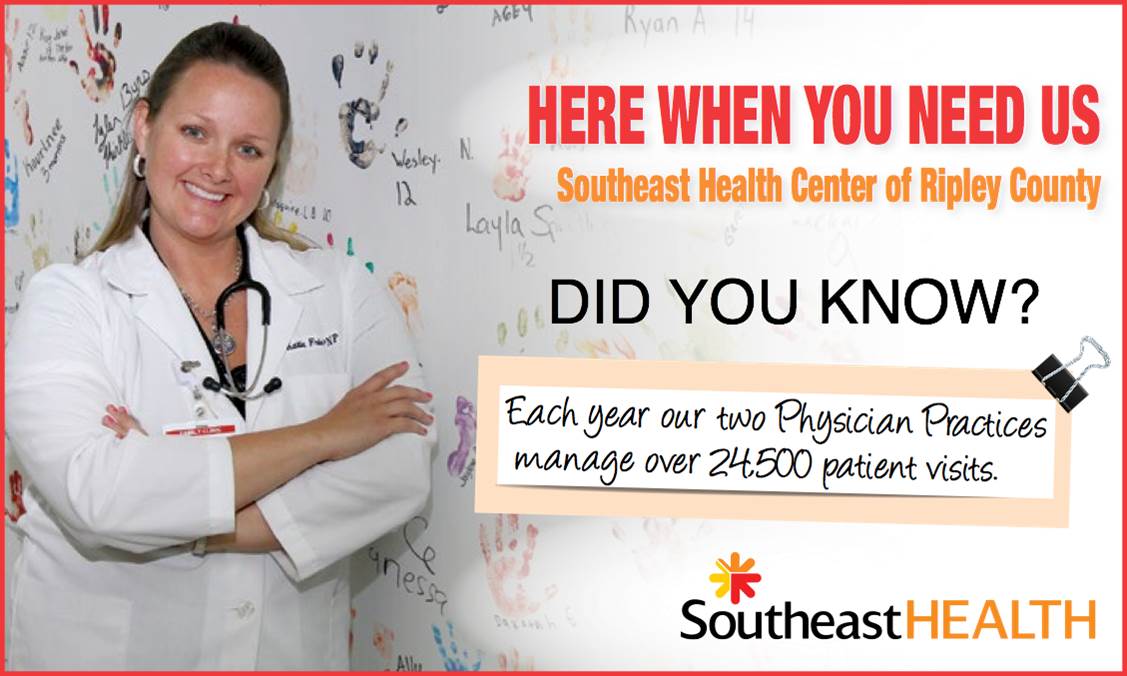 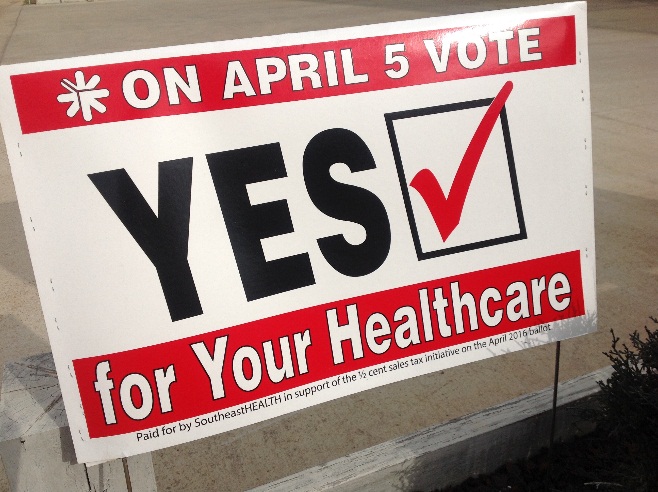 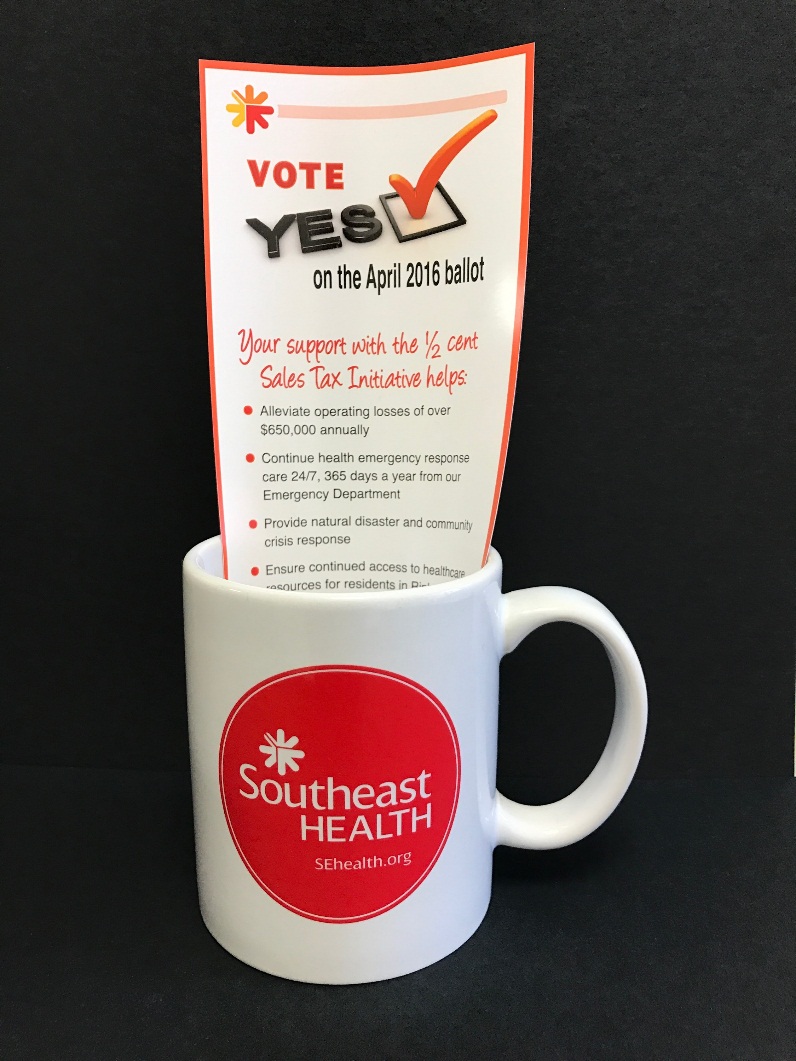 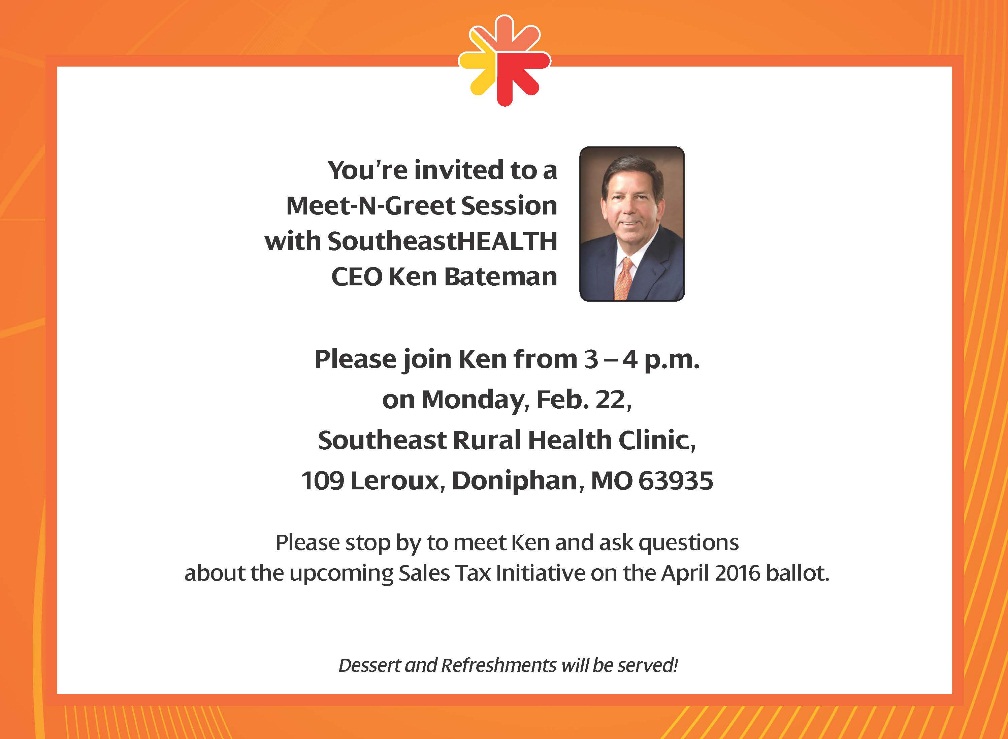 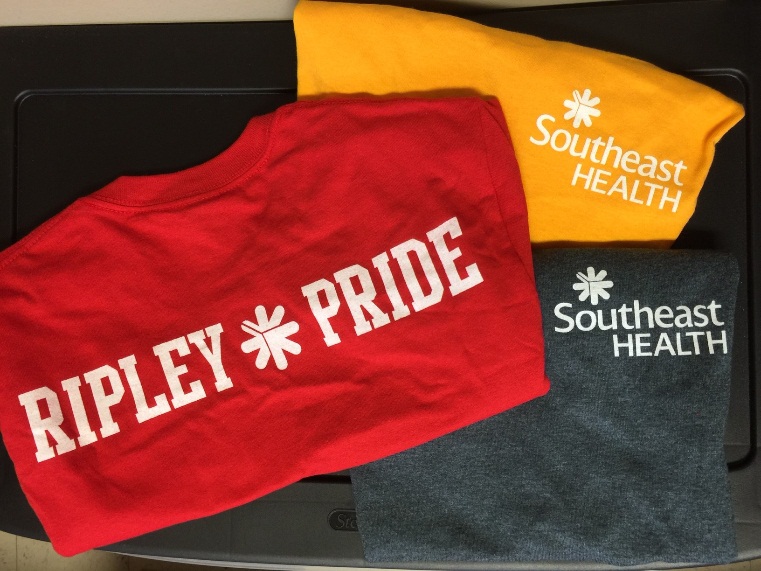 SoutheastHEALTH
Cape Girardeau
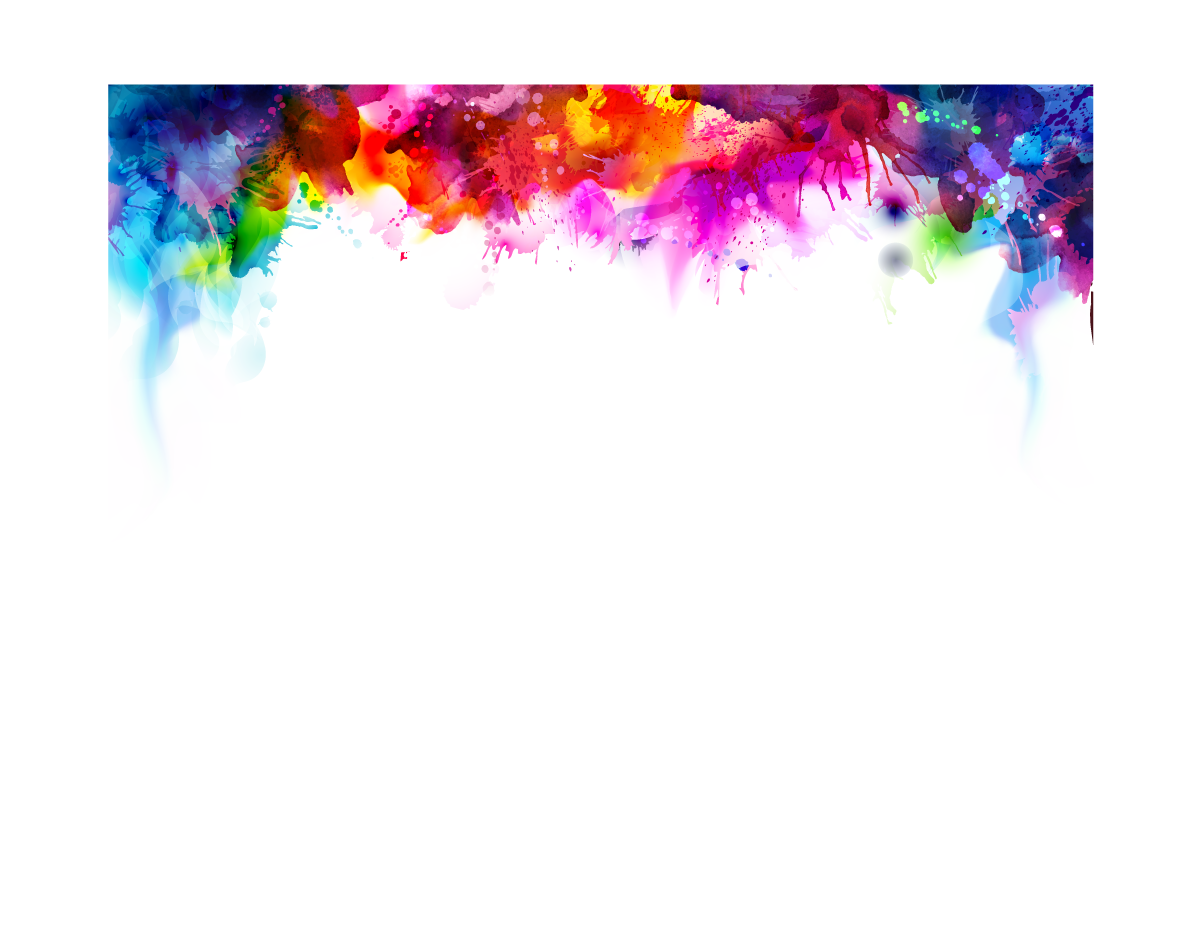 Best PR/Marketing Project for a Small/Rural Hospital
2nd Place
“Glow, Slow, Whoa”
Fitzgibbon Hospital
Marshall
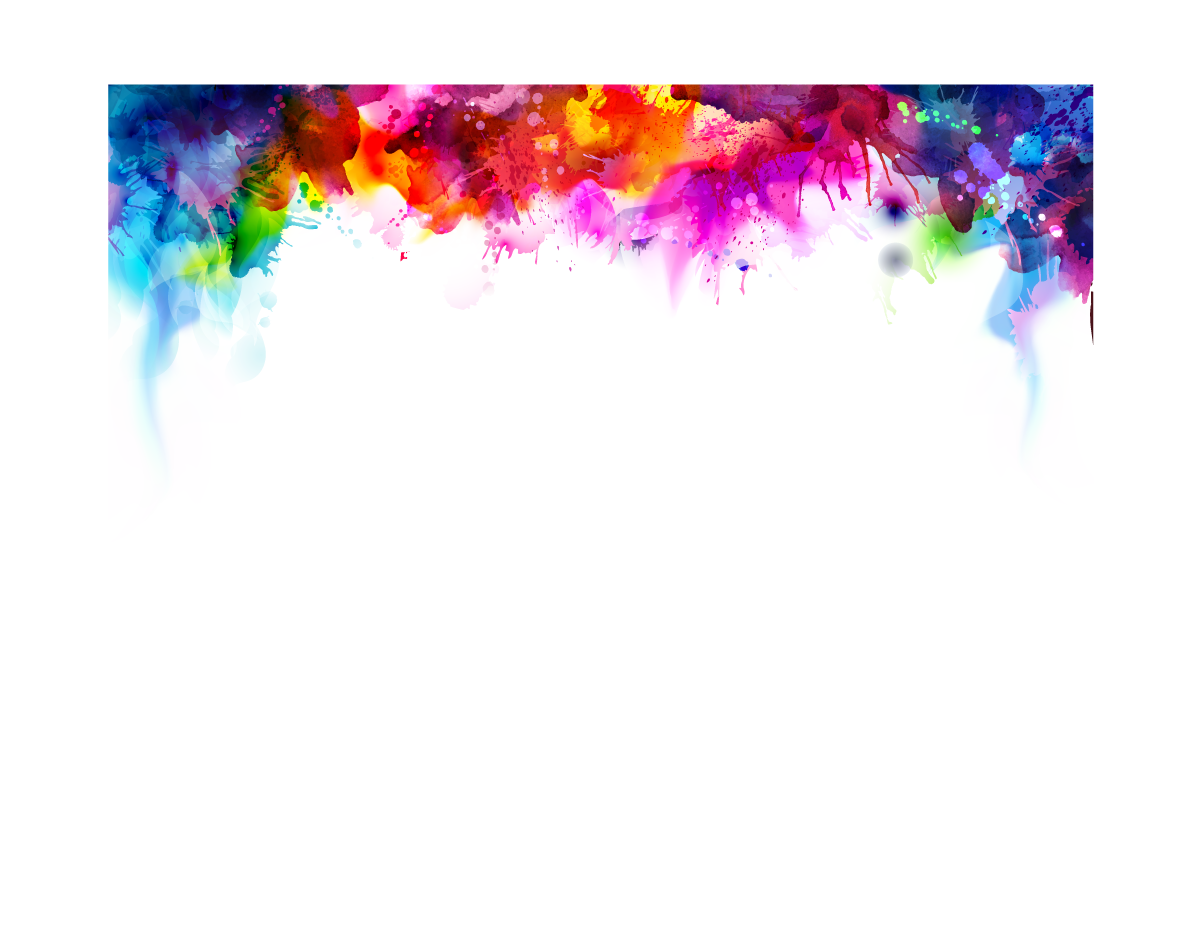 Best PR/Marketing Project for a Small/Rural Hospital
2nd Place
“General Surgery at Cass Regional
Medical Center”
Cass Regional Medical Center
Harrisonville
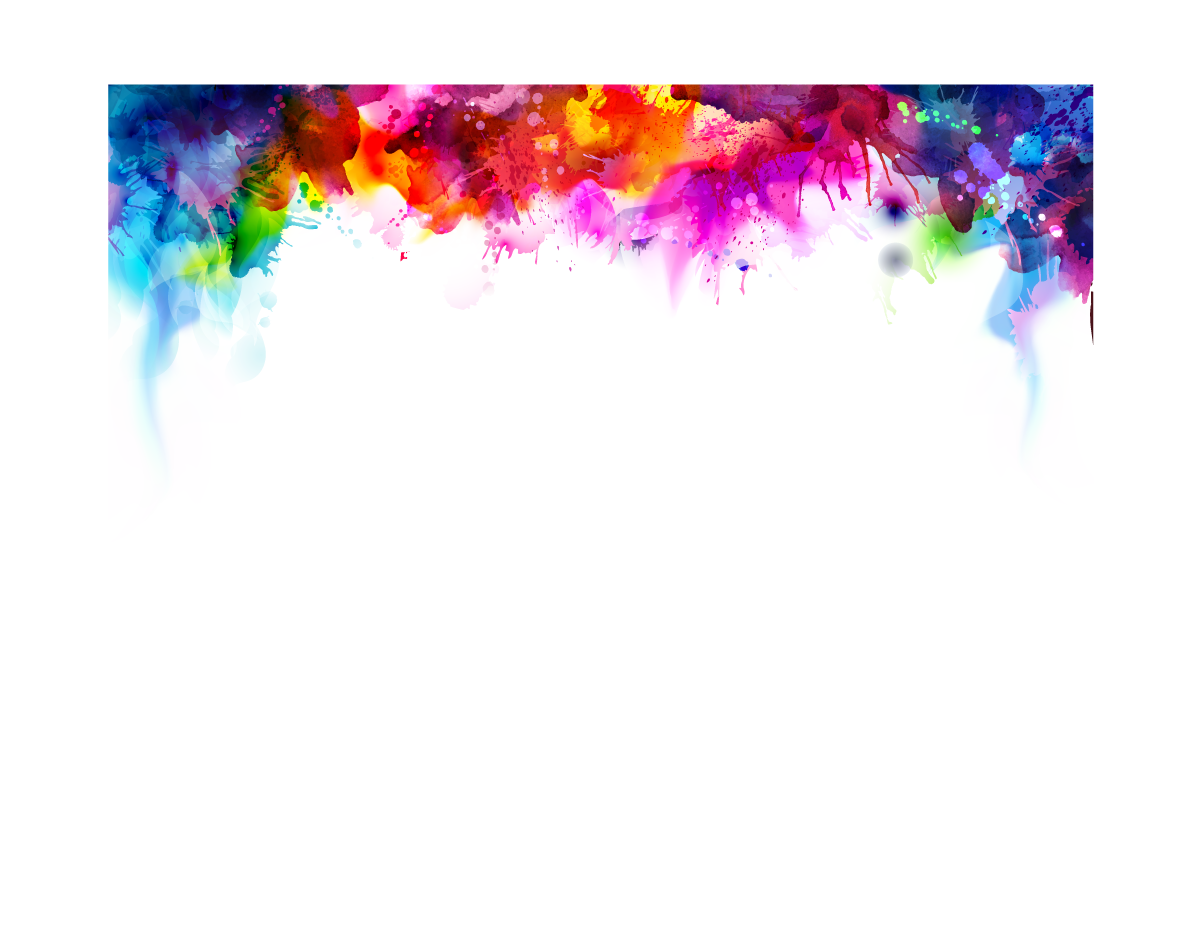 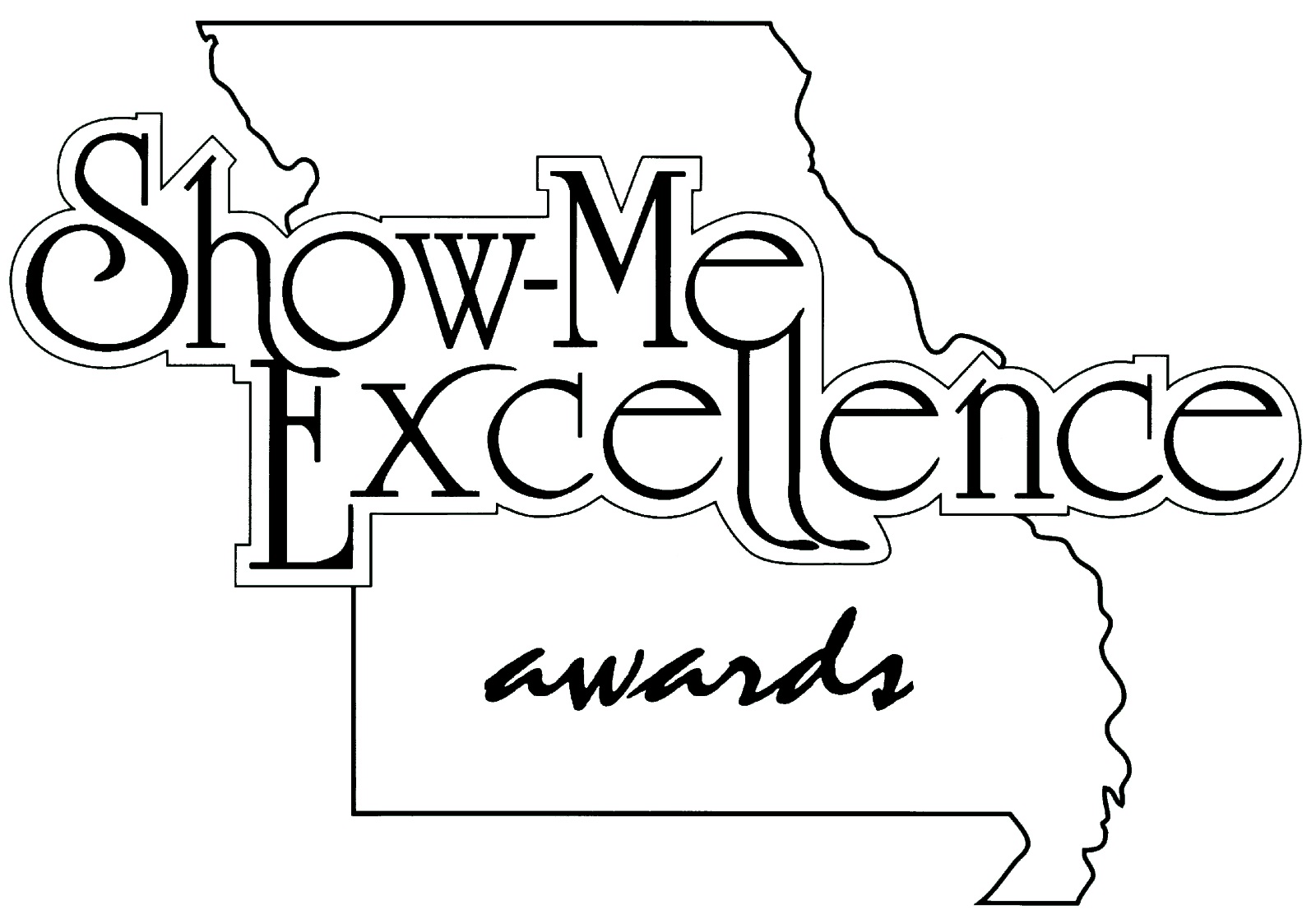 2017
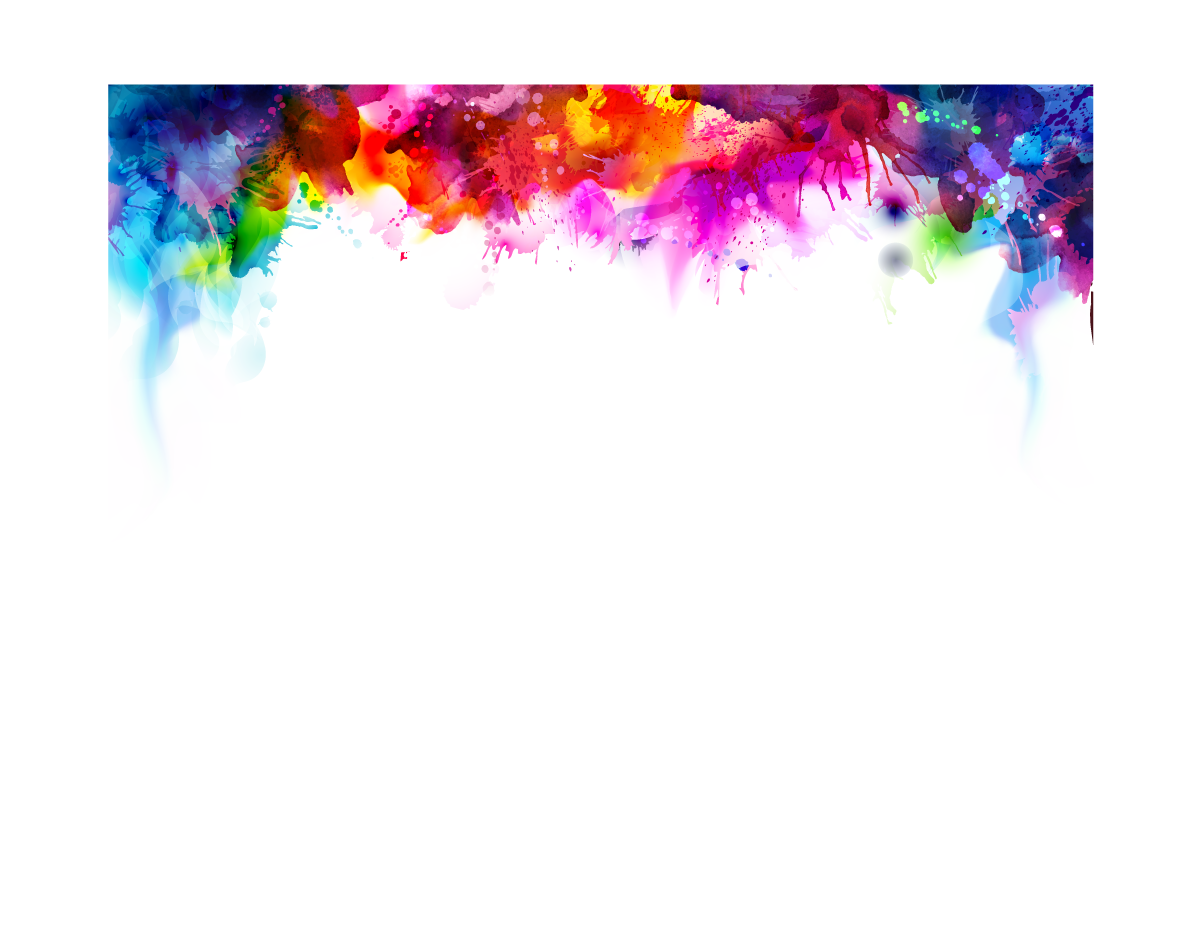 Cooperative Partnership
1st Place
“Pink Out”
Fitzgibbon Hospital
Marshall
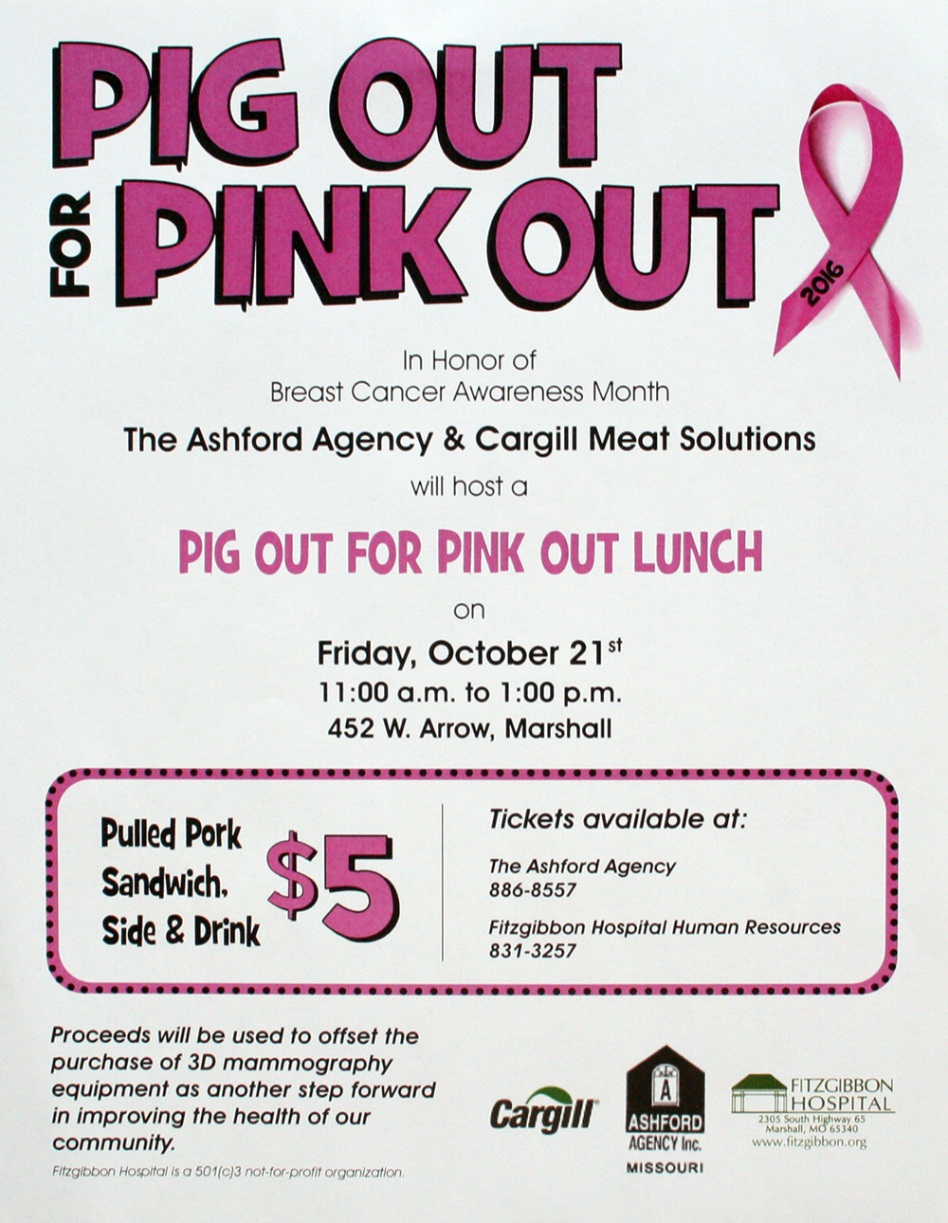 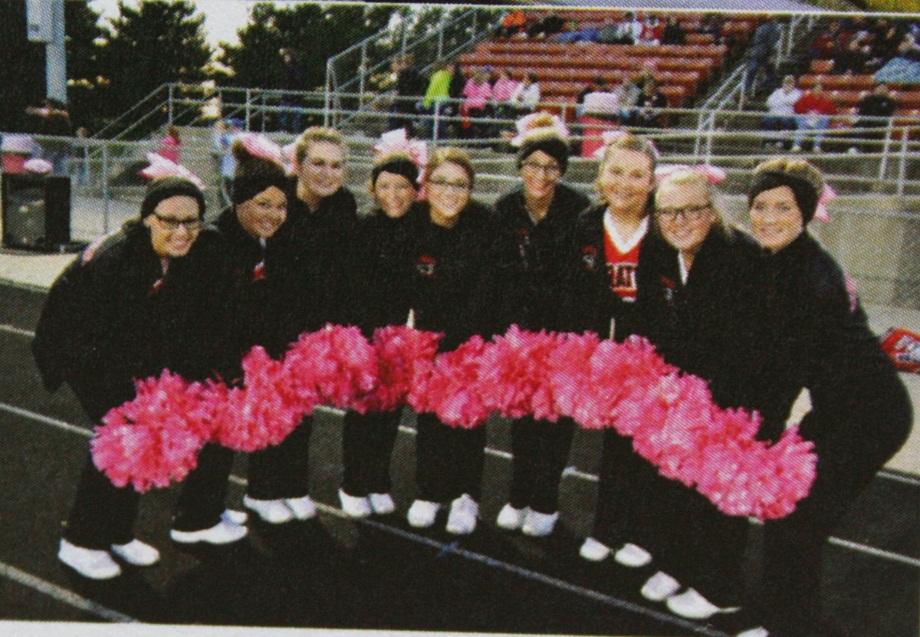 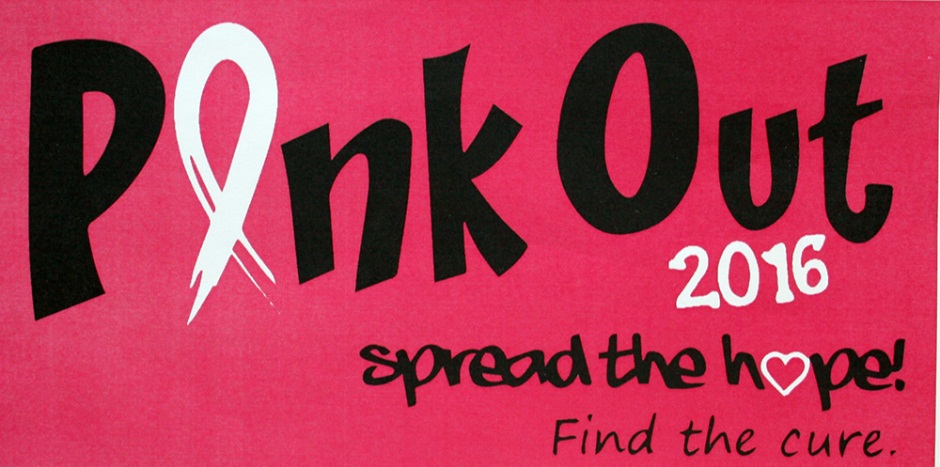 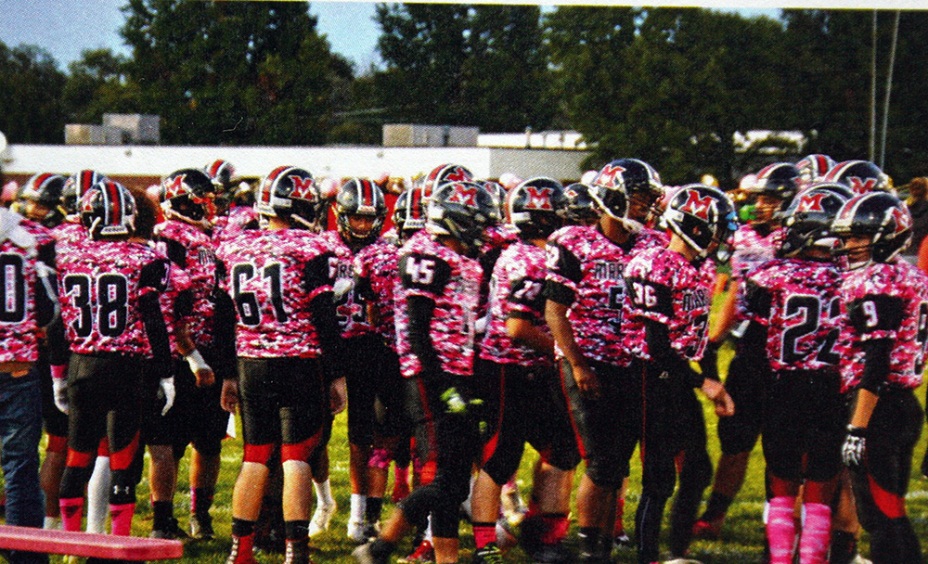 Fitzgibbon Hospital
Marshall
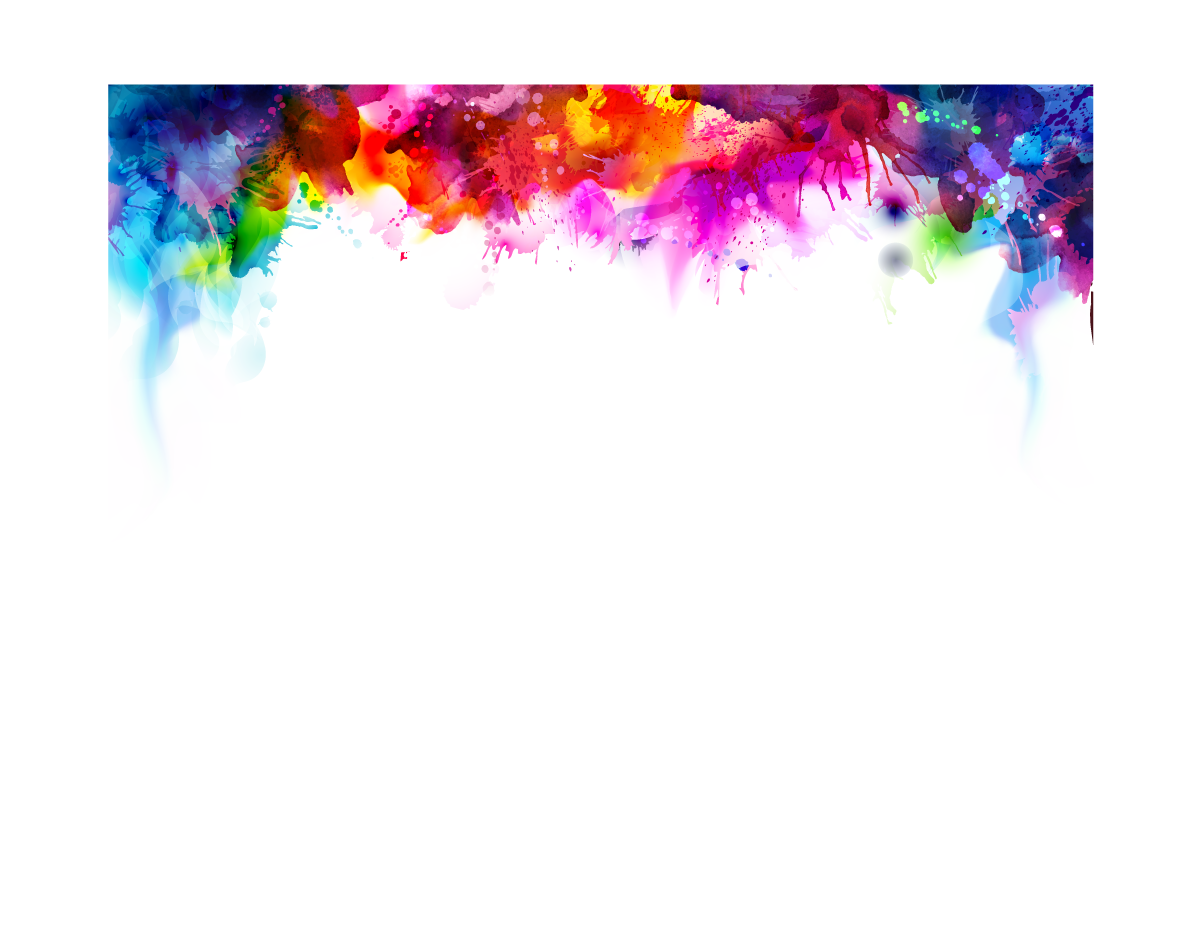 Cooperative Partnership
2nd Place
“Saint Luke’s Heart Walk Sponsorship”
Saint Luke’s Health System
Kansas City
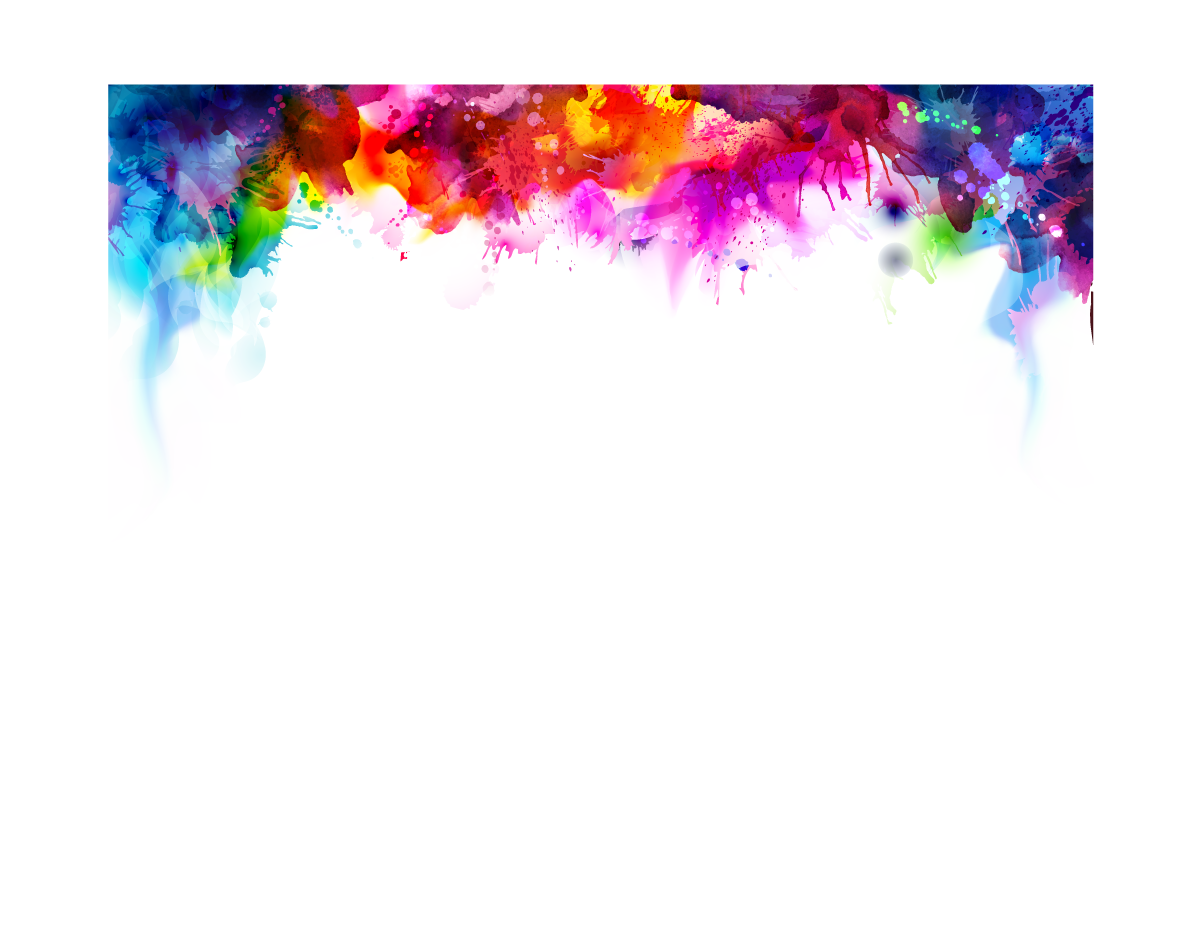 Cooperative Partnership
3rd Place
“Wellness Corner”
North Kansas City Hospital
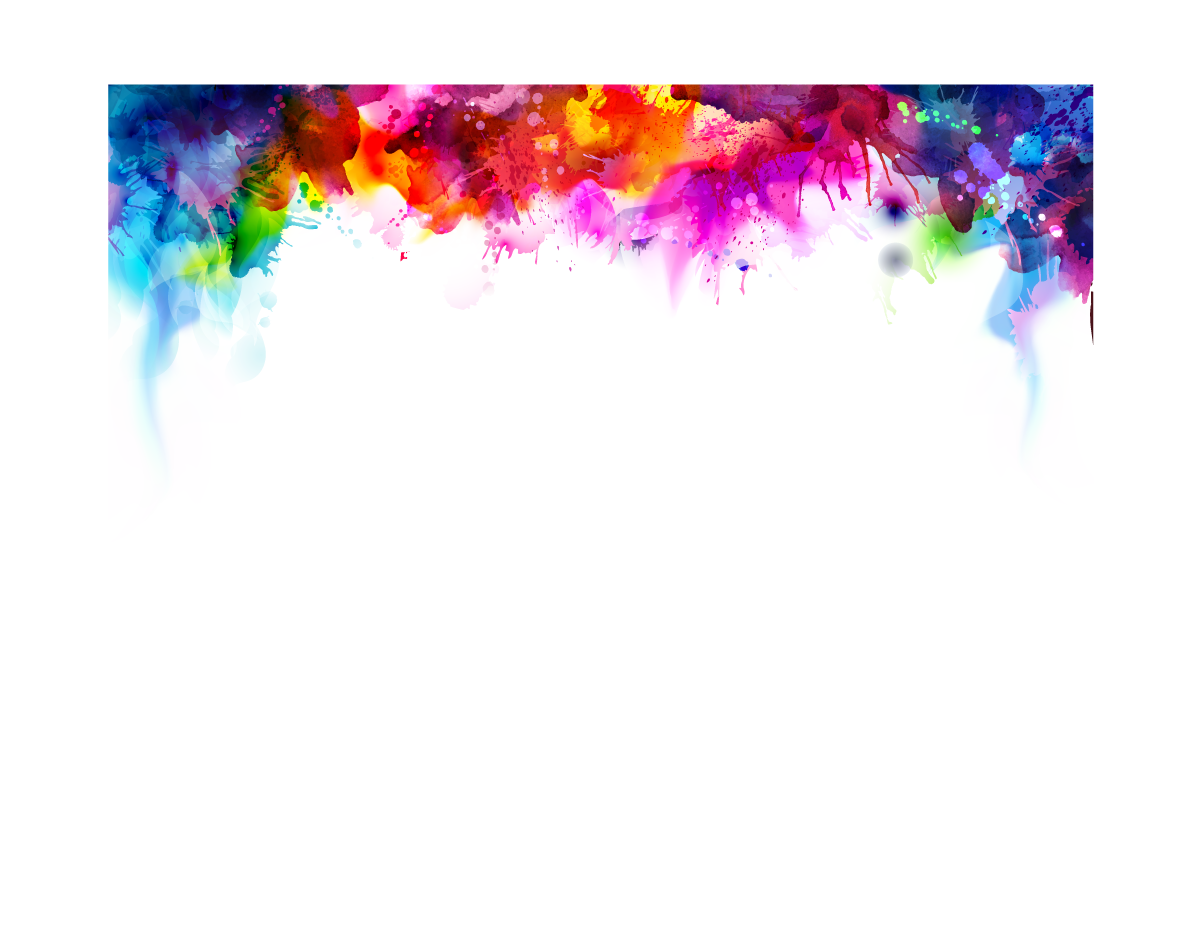 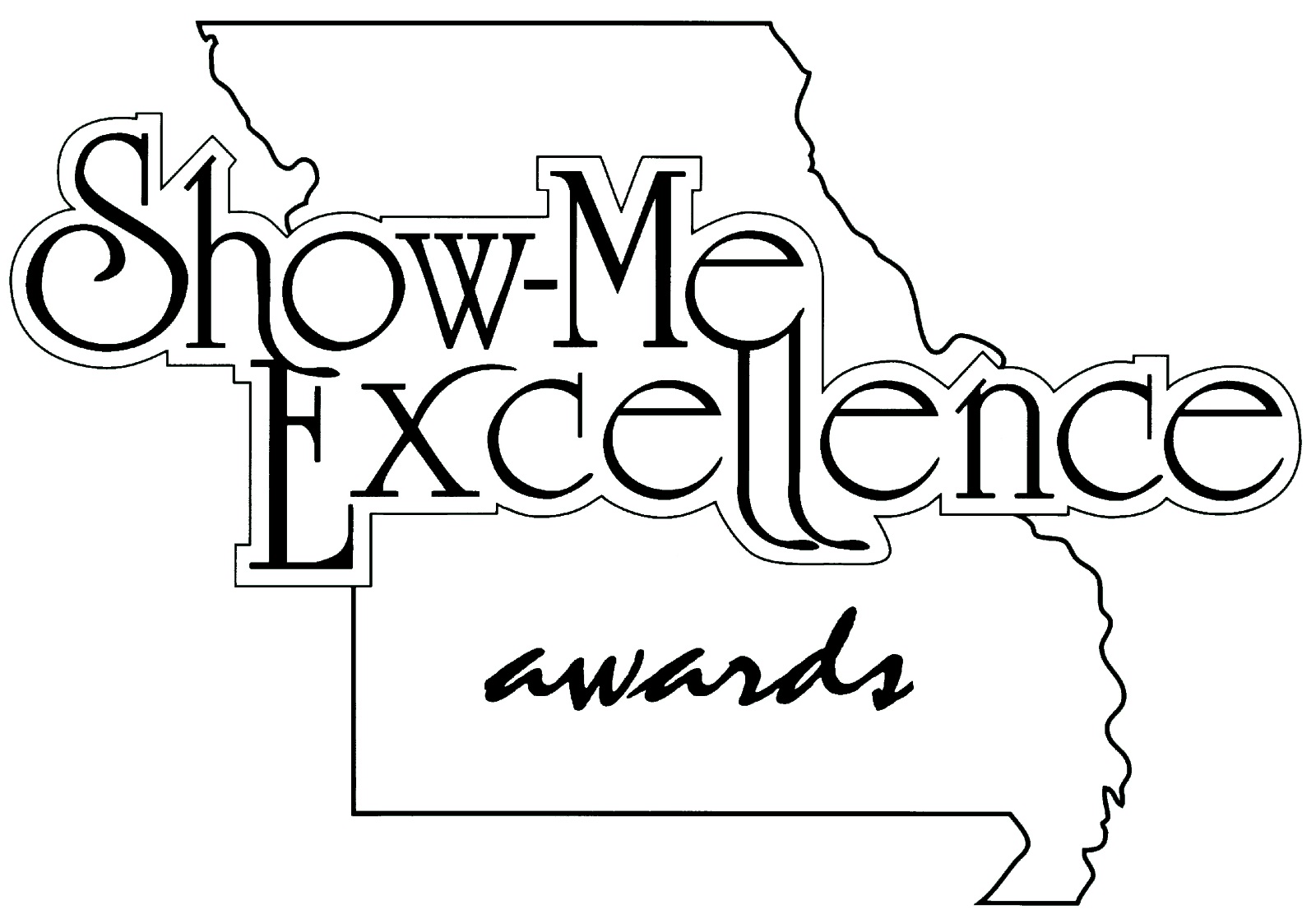 2017
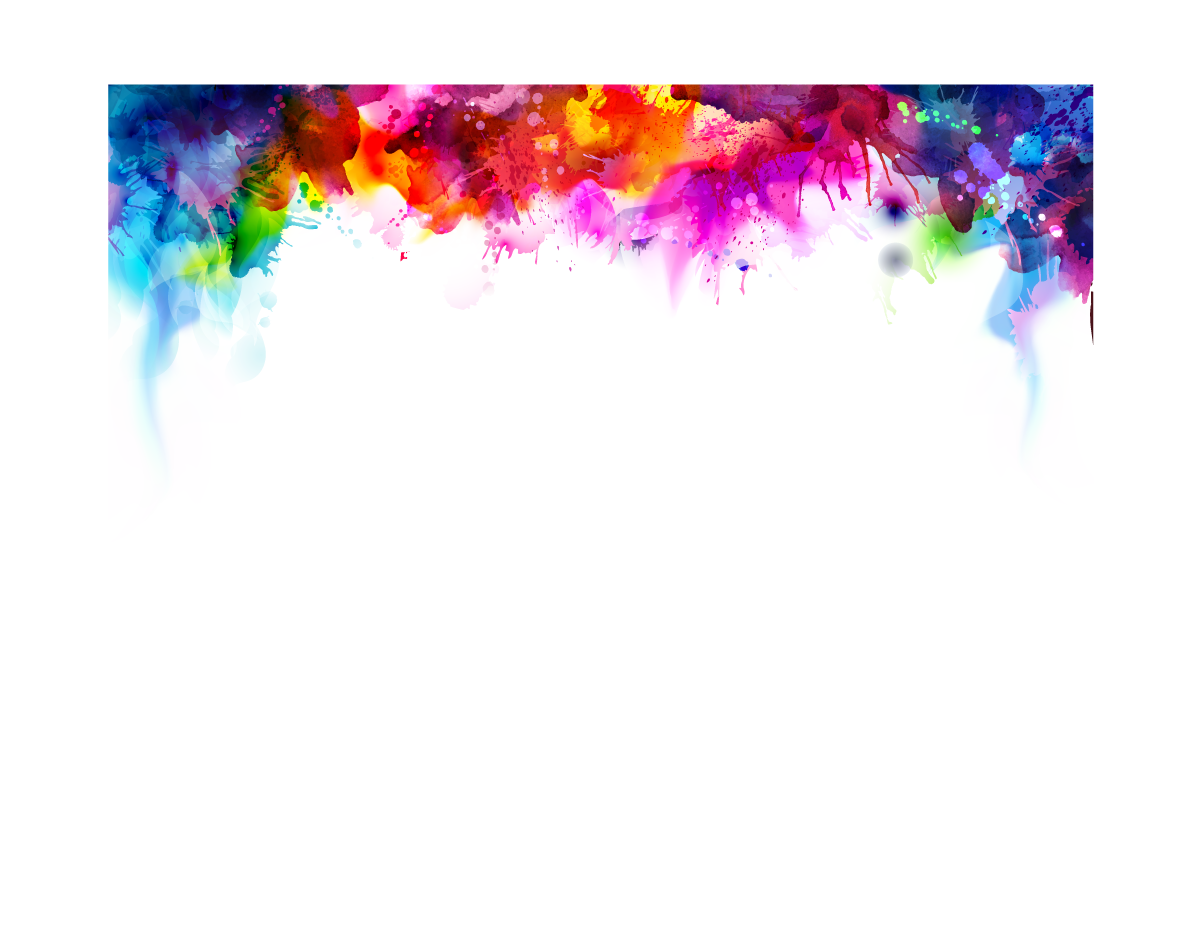 Crisis Communications
1st Place
“Mumps”
MU Health Care
Columbia
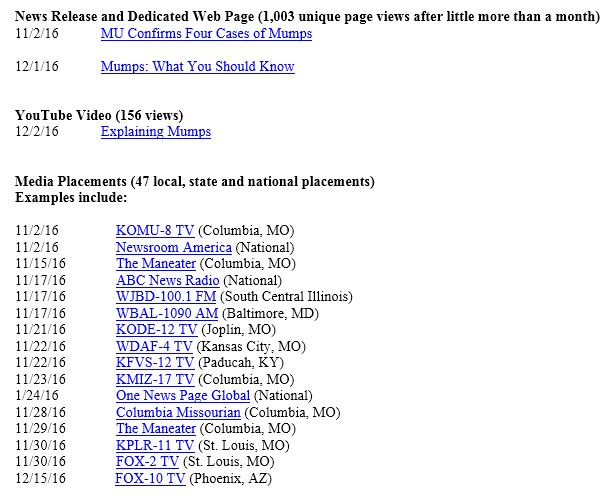 MU Health Care
Columbia
MU Health Care
Columbia
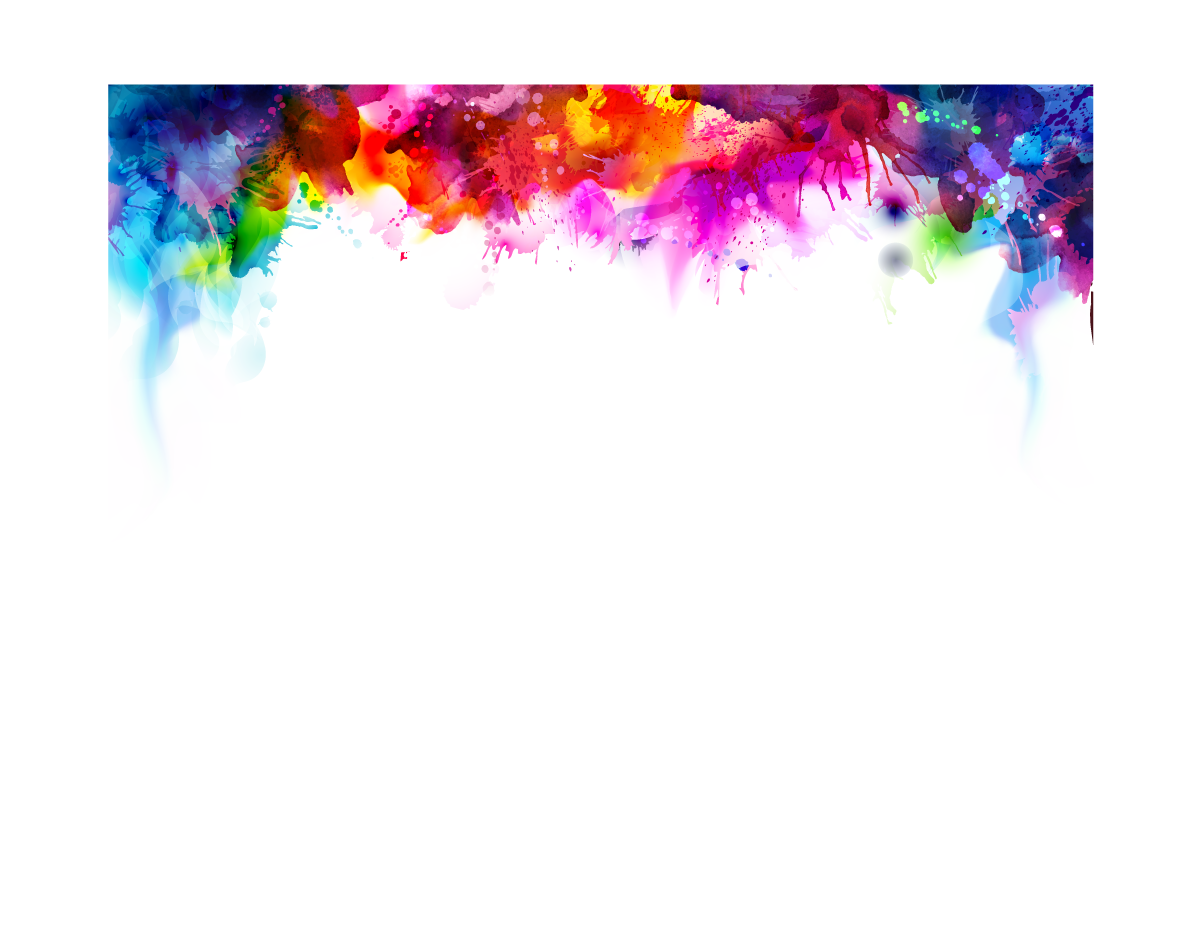 Crisis Communications
2nd Place
“Distillery Chemical Spill Incident”
Mosaic Life Care
St. Joseph
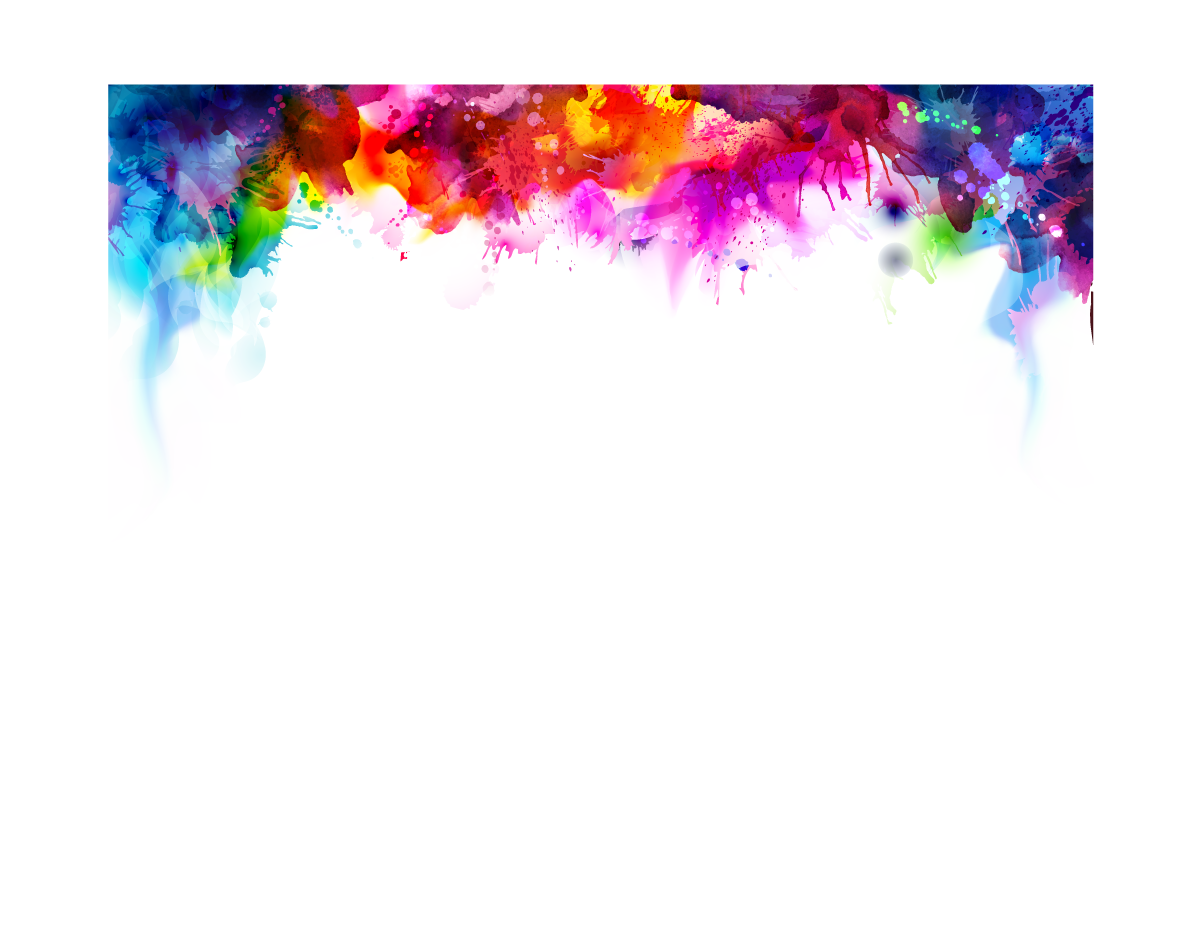 Crisis Communications
3rd Place
“Zika”
MU Health Care
Columbia
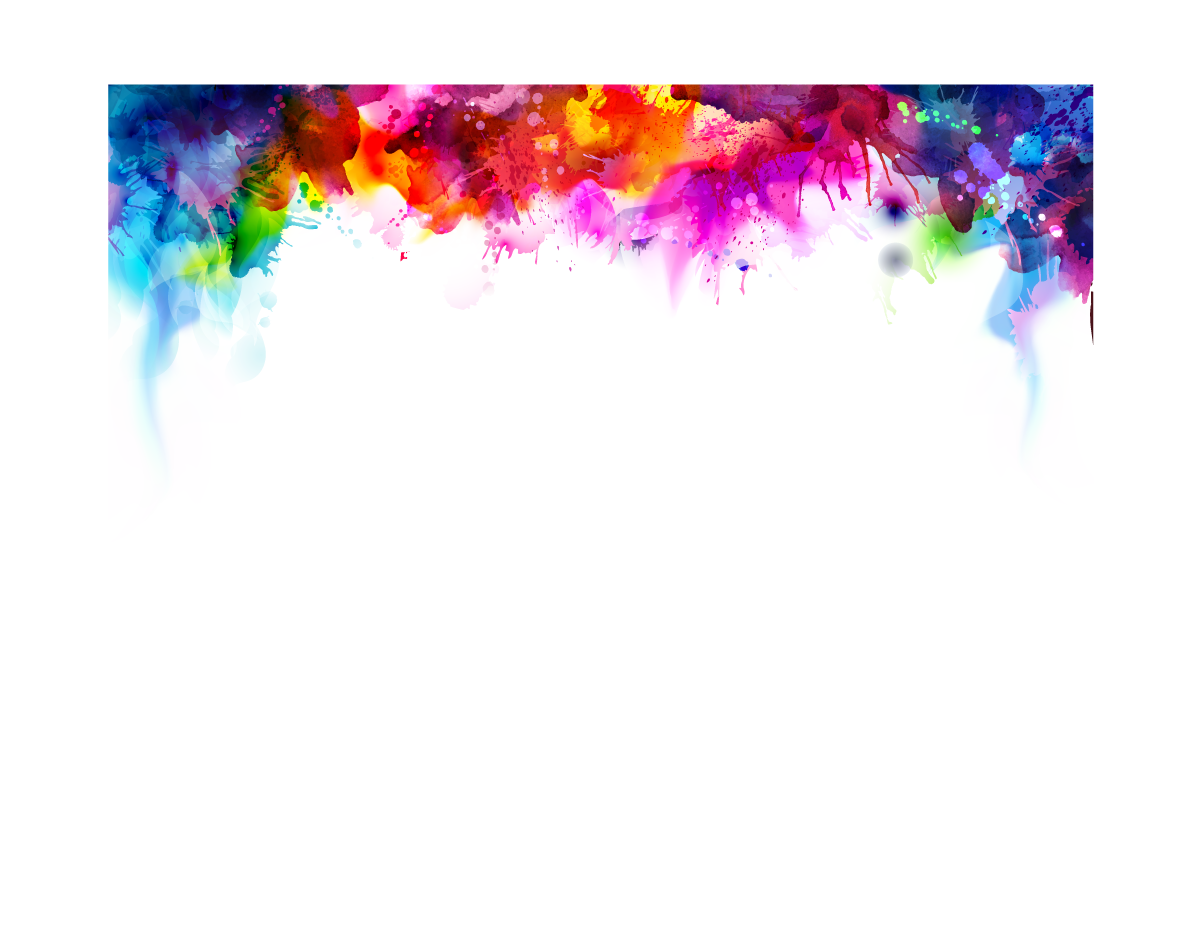 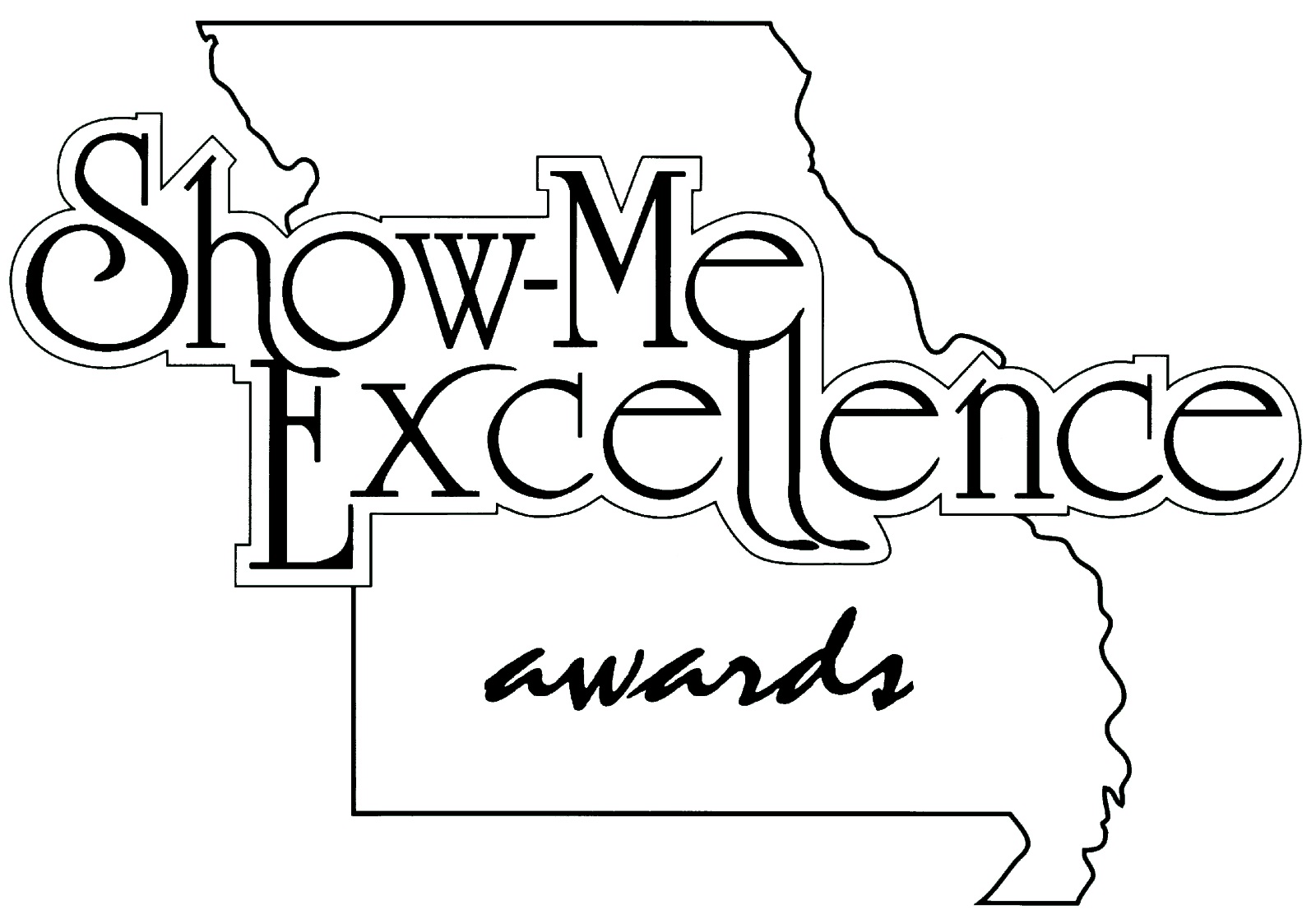 2017
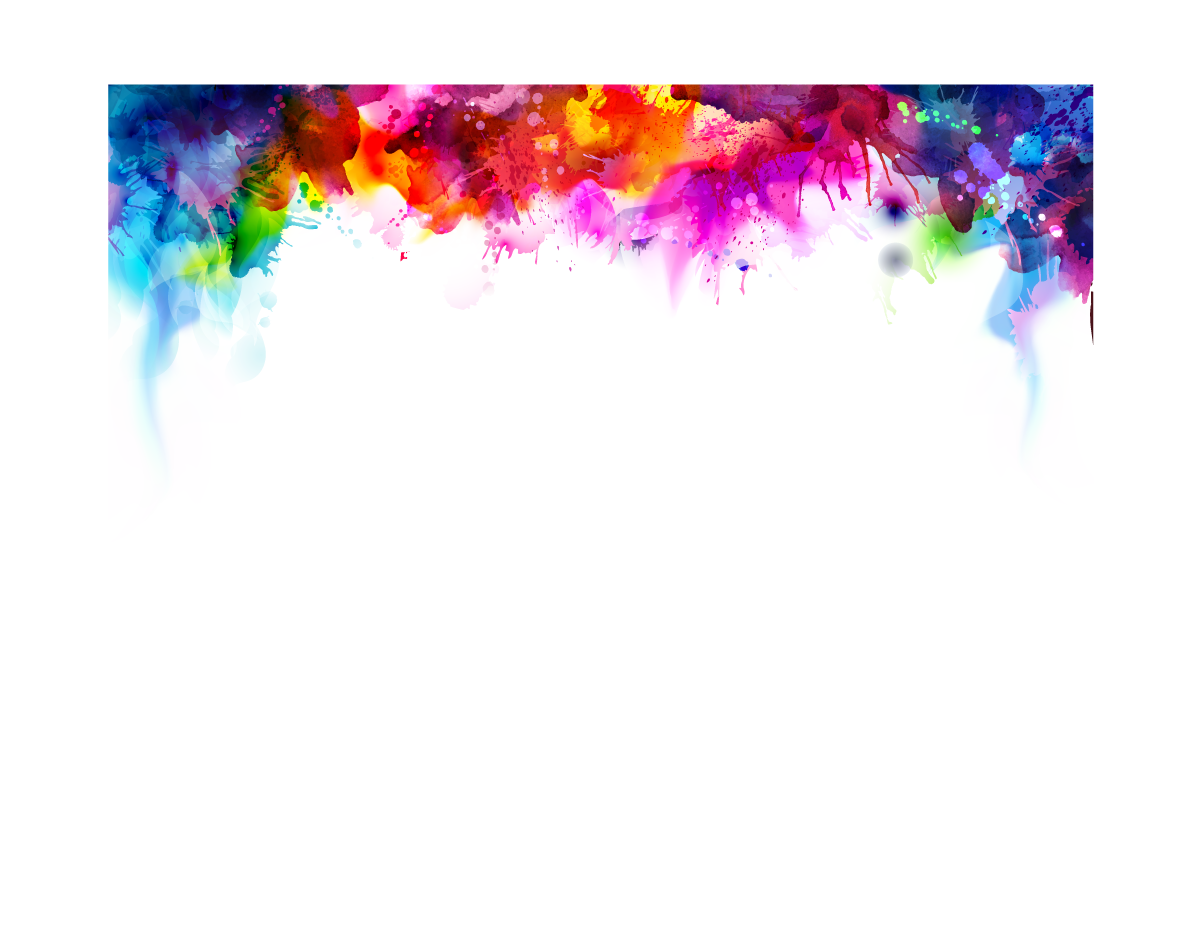 Direct Mail – Greater Than $2,500
1st Place
“New Mover”
MU Health Care
Columbia
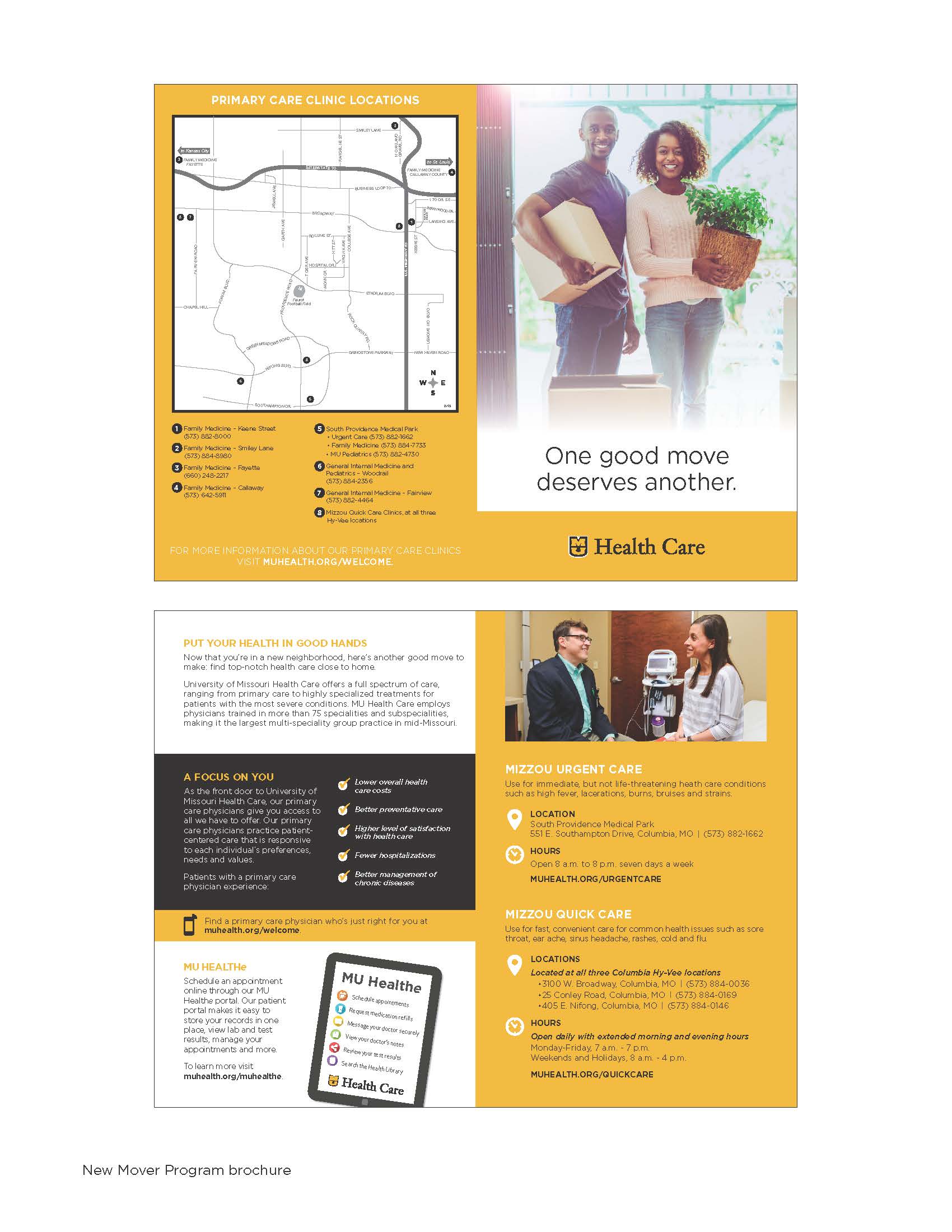 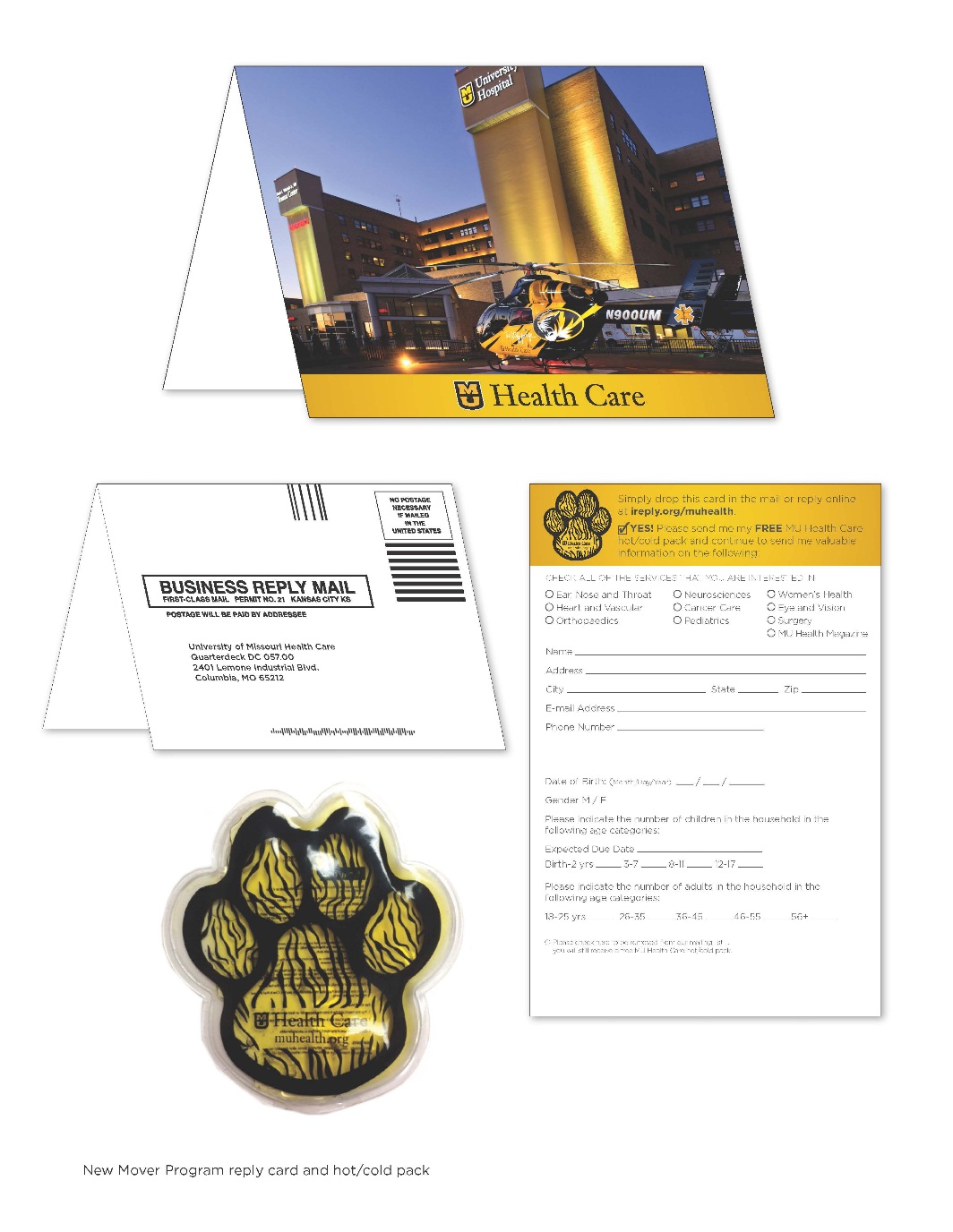 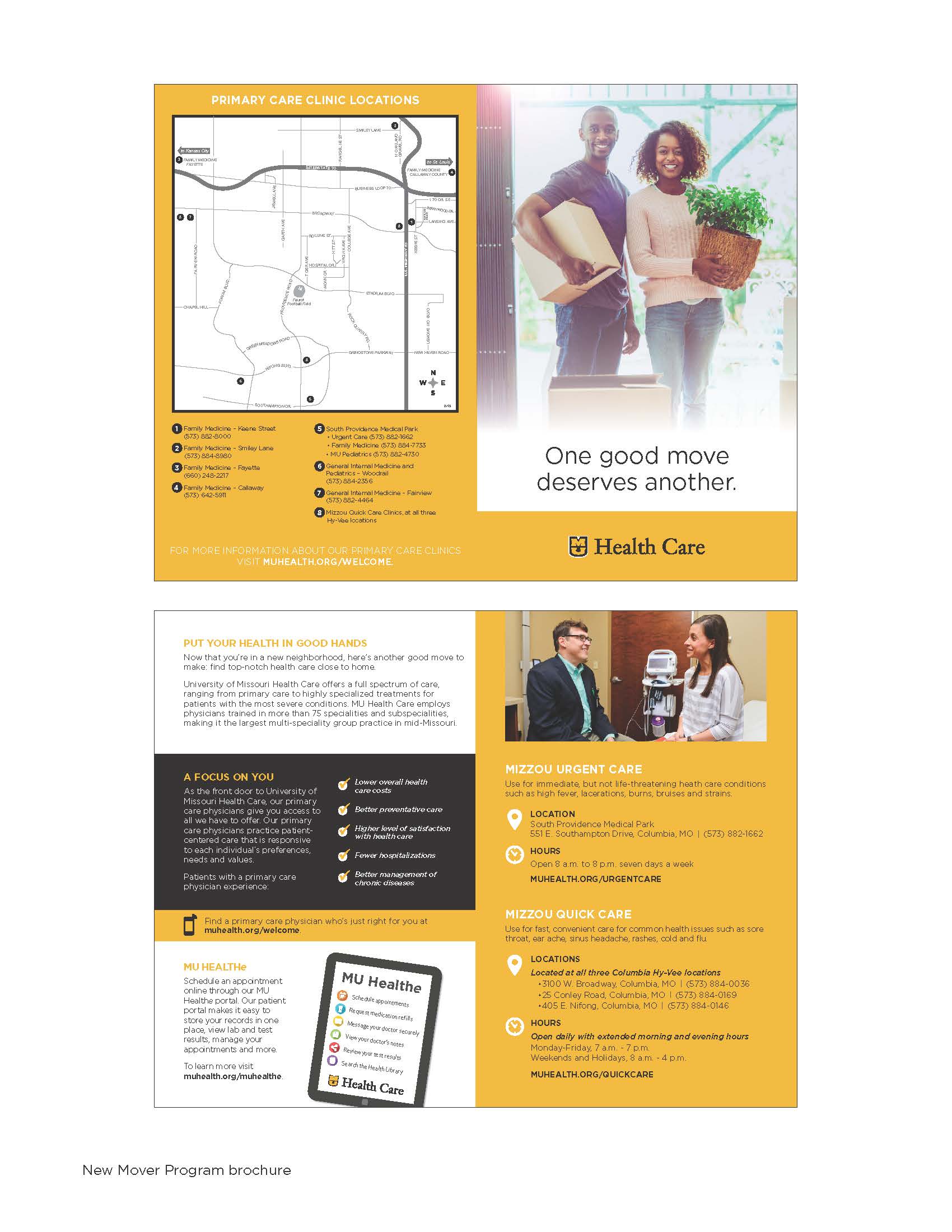 MU Health Care
Columbia
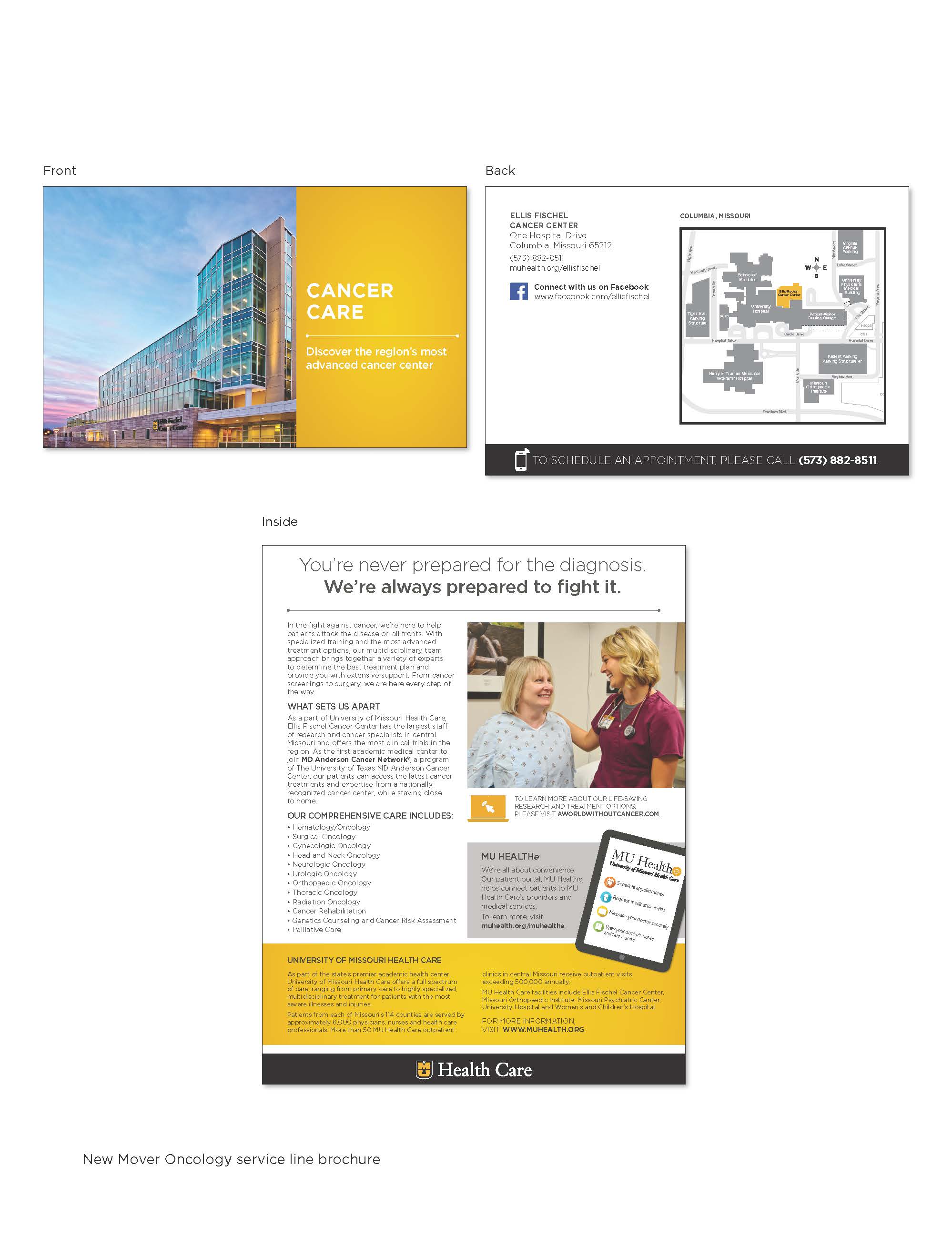 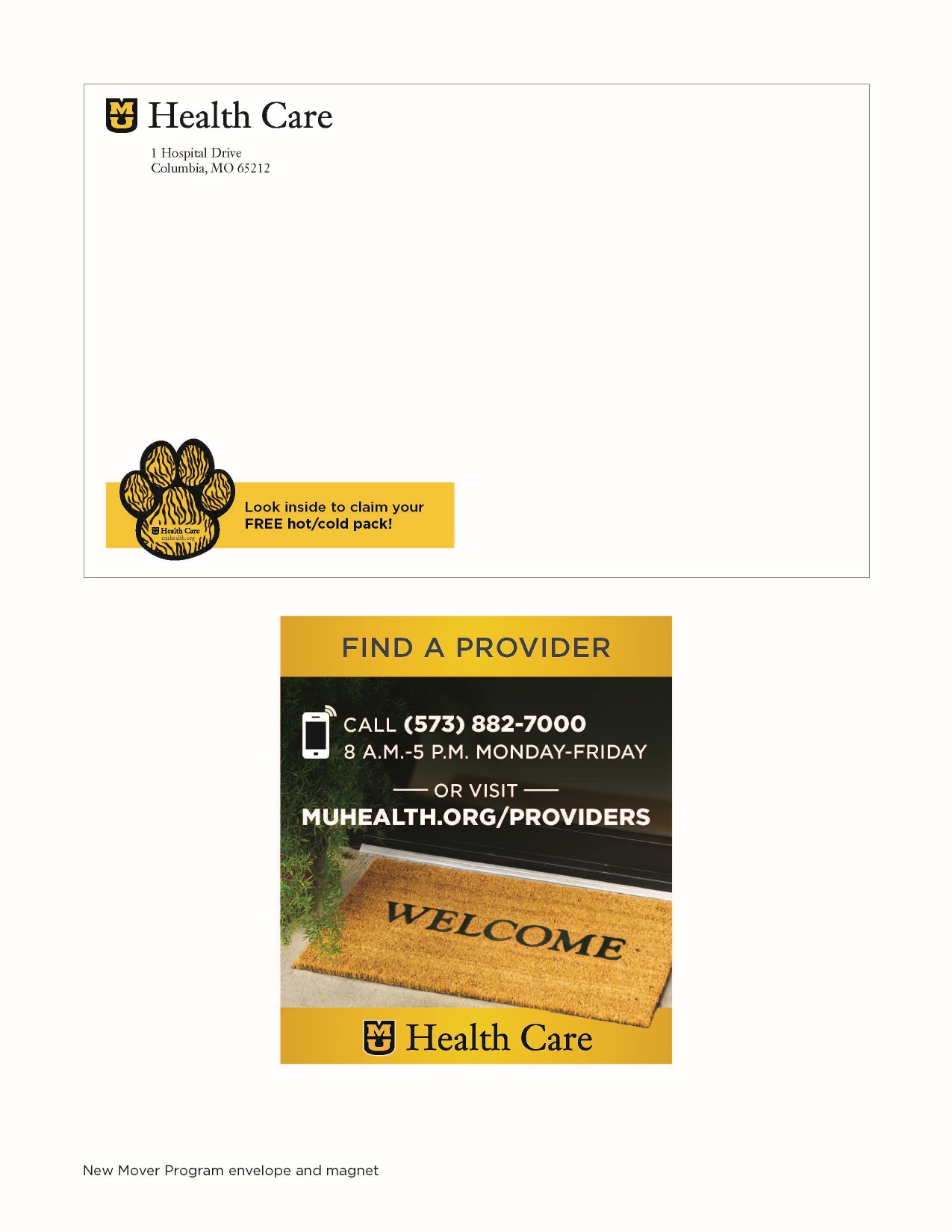 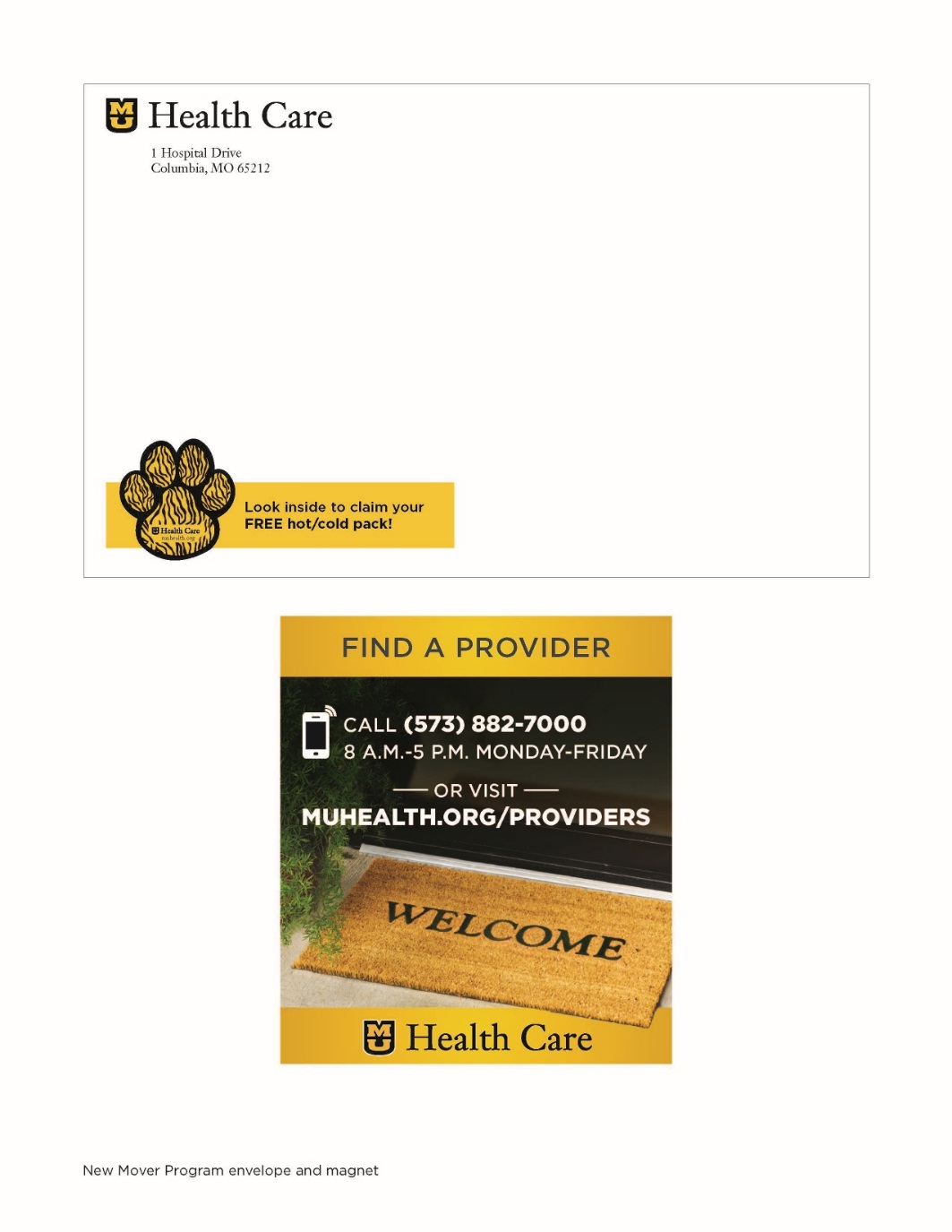 MU Health Care
Columbia
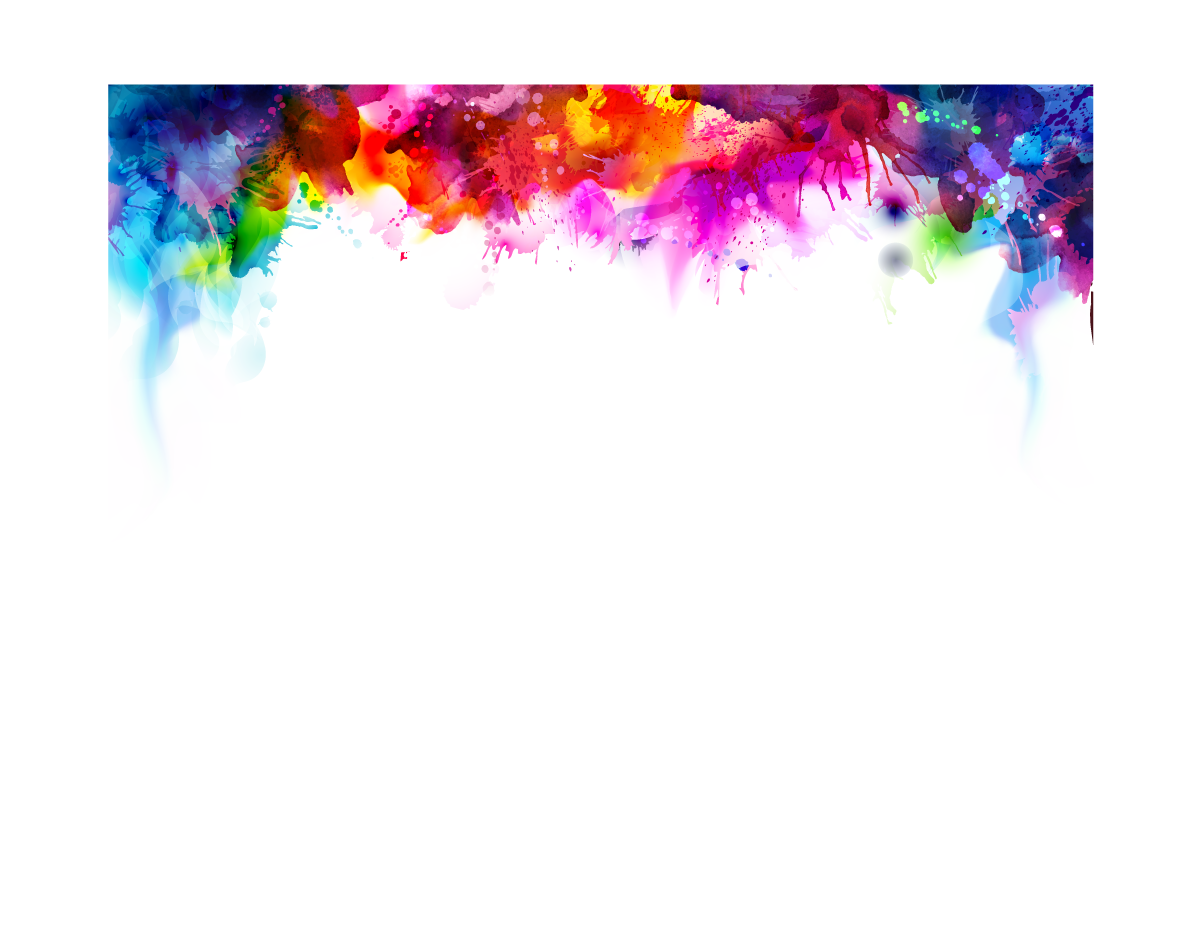 Direct Mail – Greater Than $2,500
2nd Place
“MU Children’s Hospital Pediatric Urgent Care”
MU Health Care
Columbia
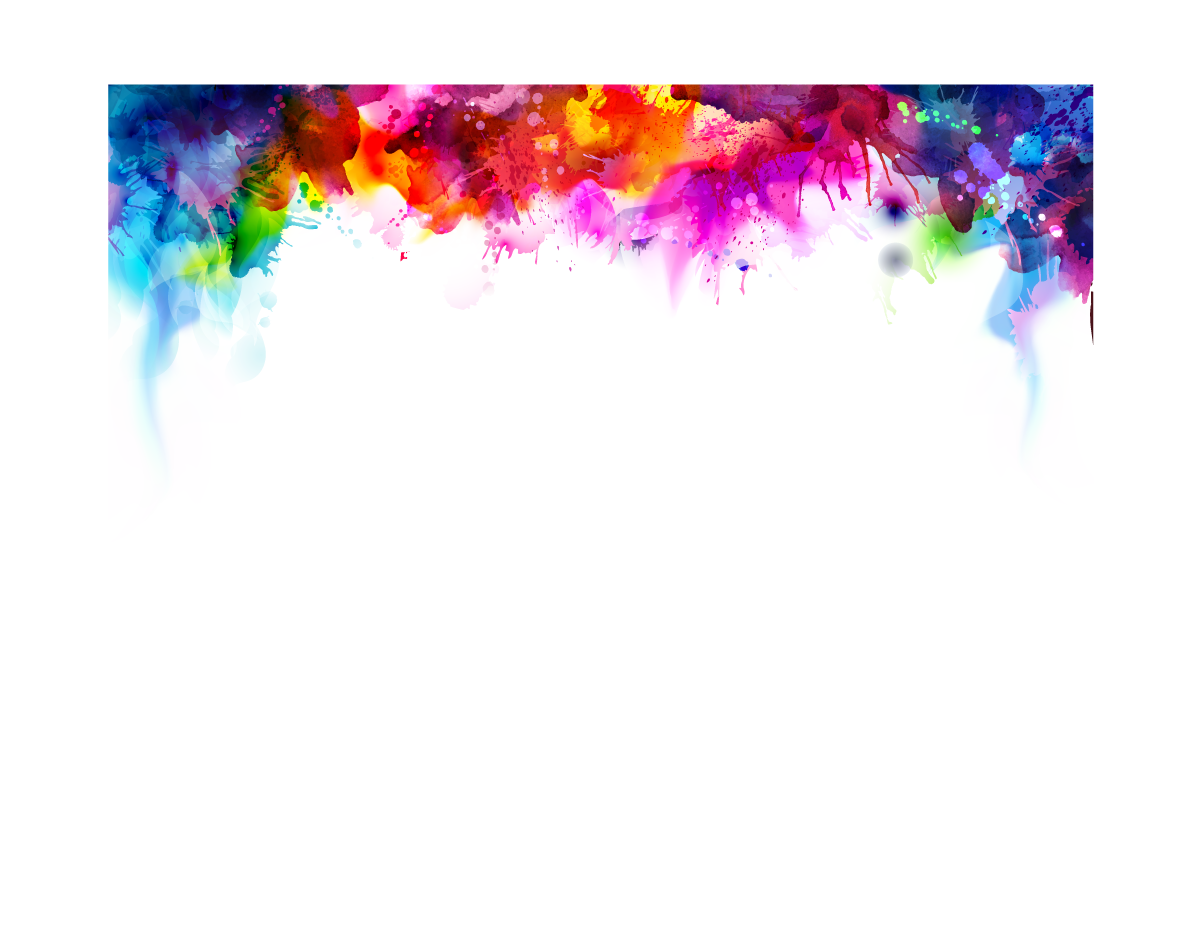 Direct Mail – Greater Than $2,500
3rd Place
“Childhood Moments Direct Mail”
Almanac, Inc. on behalf of 
St. Louis Children’s Hospital
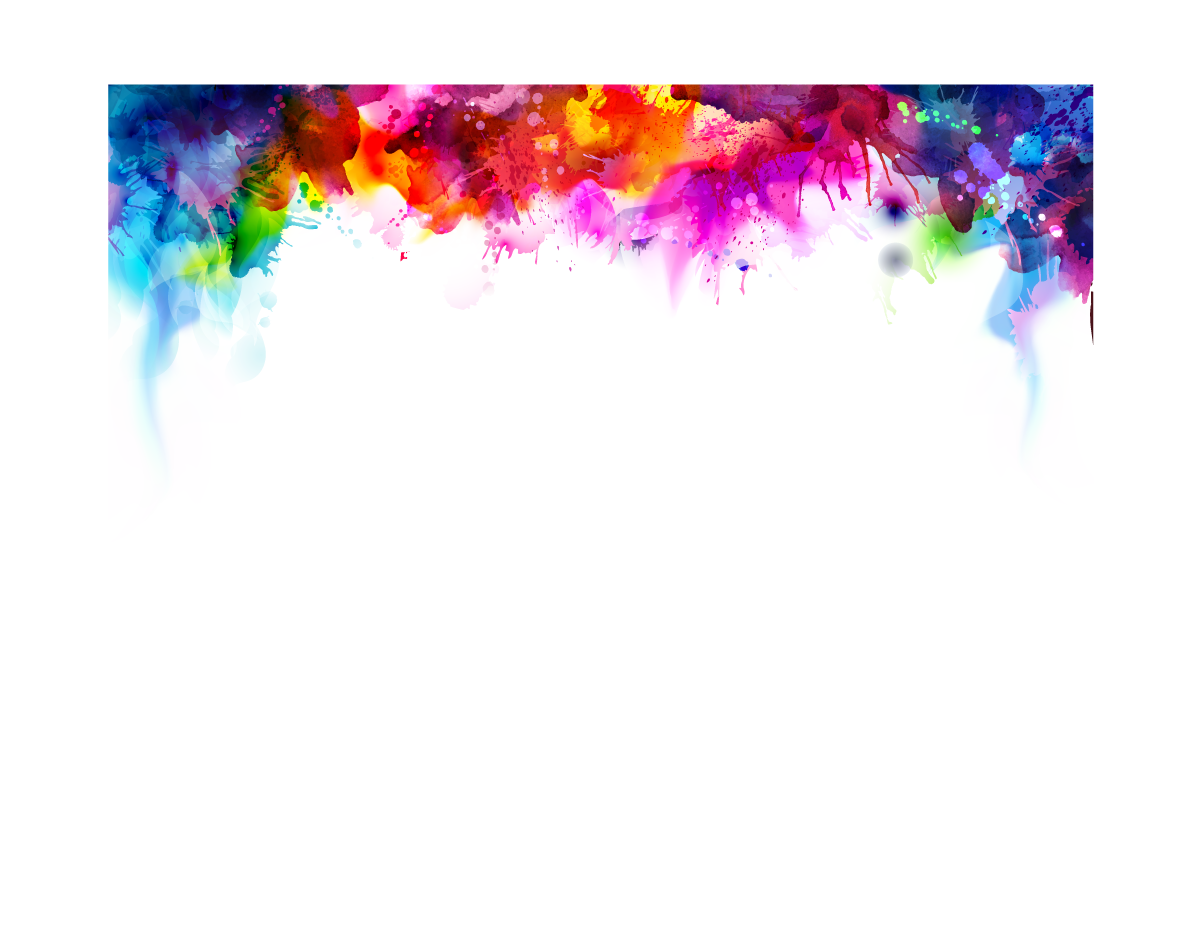 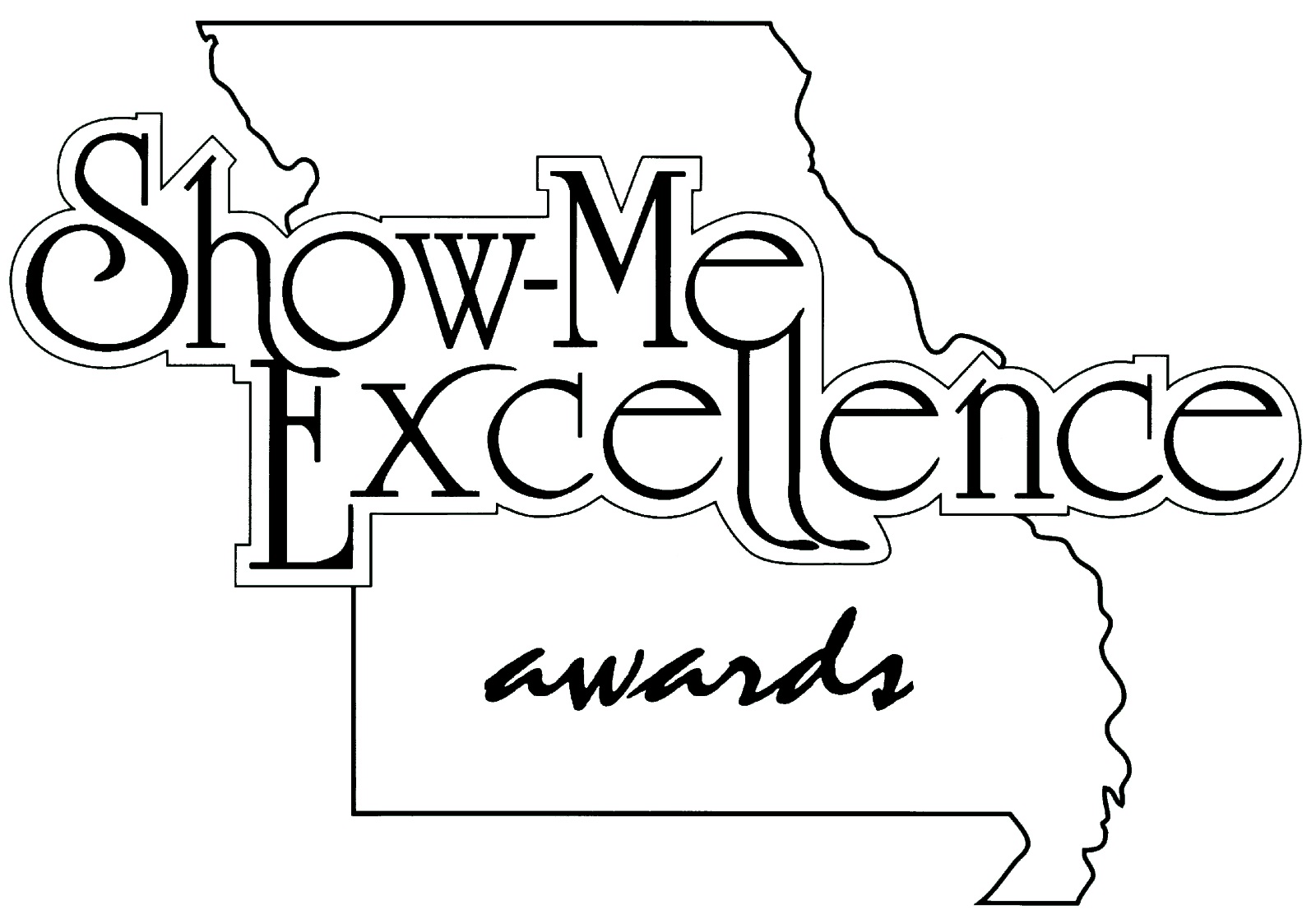 2017
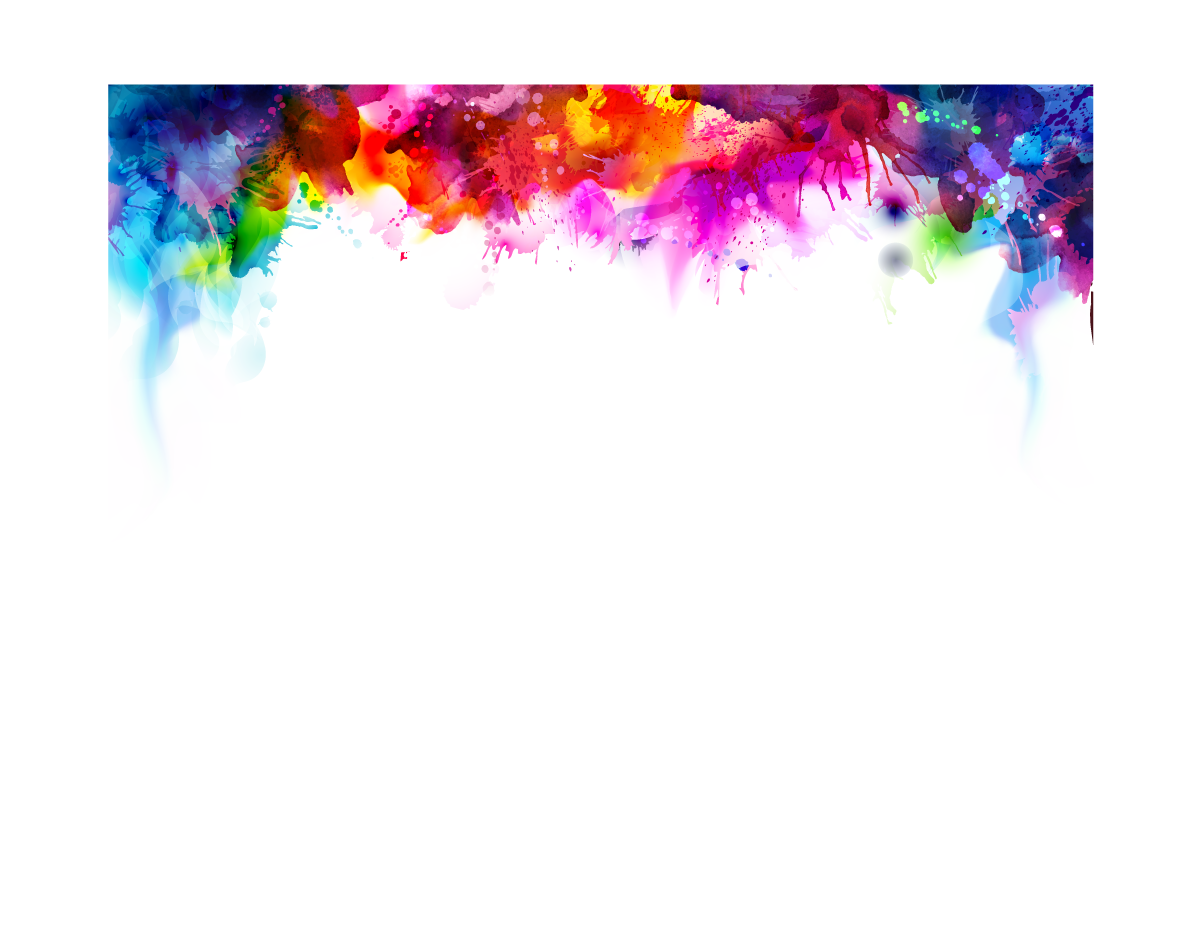 Employee Communications Projects – $2,500 or Less
1st Place
“Continuous Improvement Guides Barnes-Jewish West County Hospital”
Barnes-Jewish West County Hospital
St. Louis
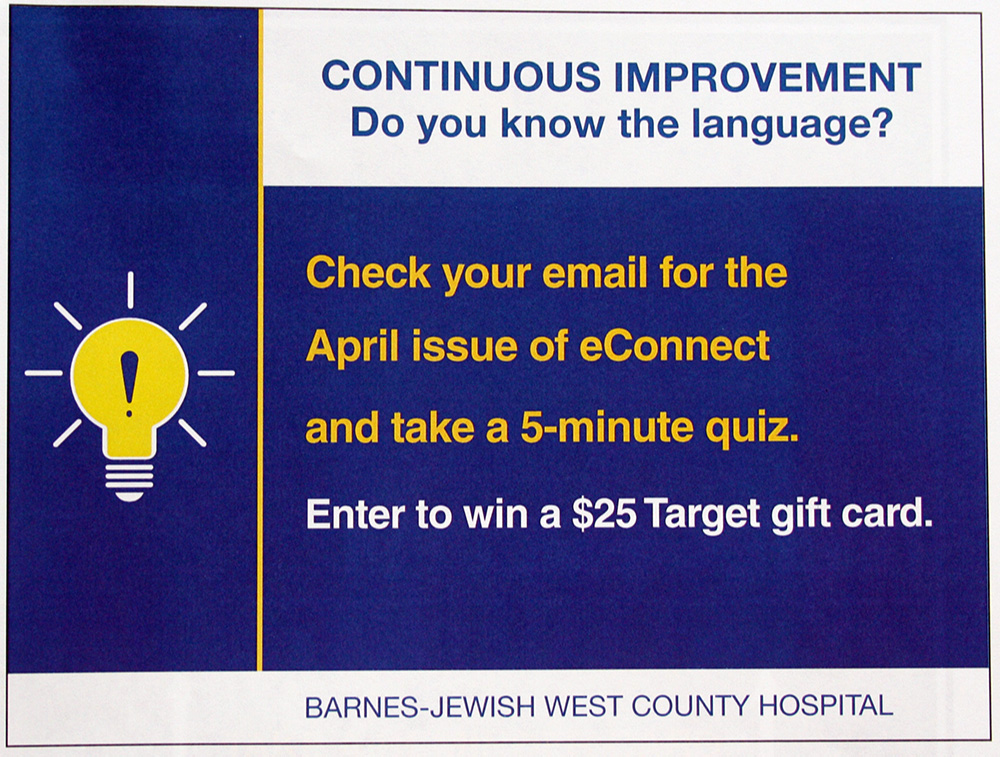 Barnes-Jewish West County Hospital
St. Louis
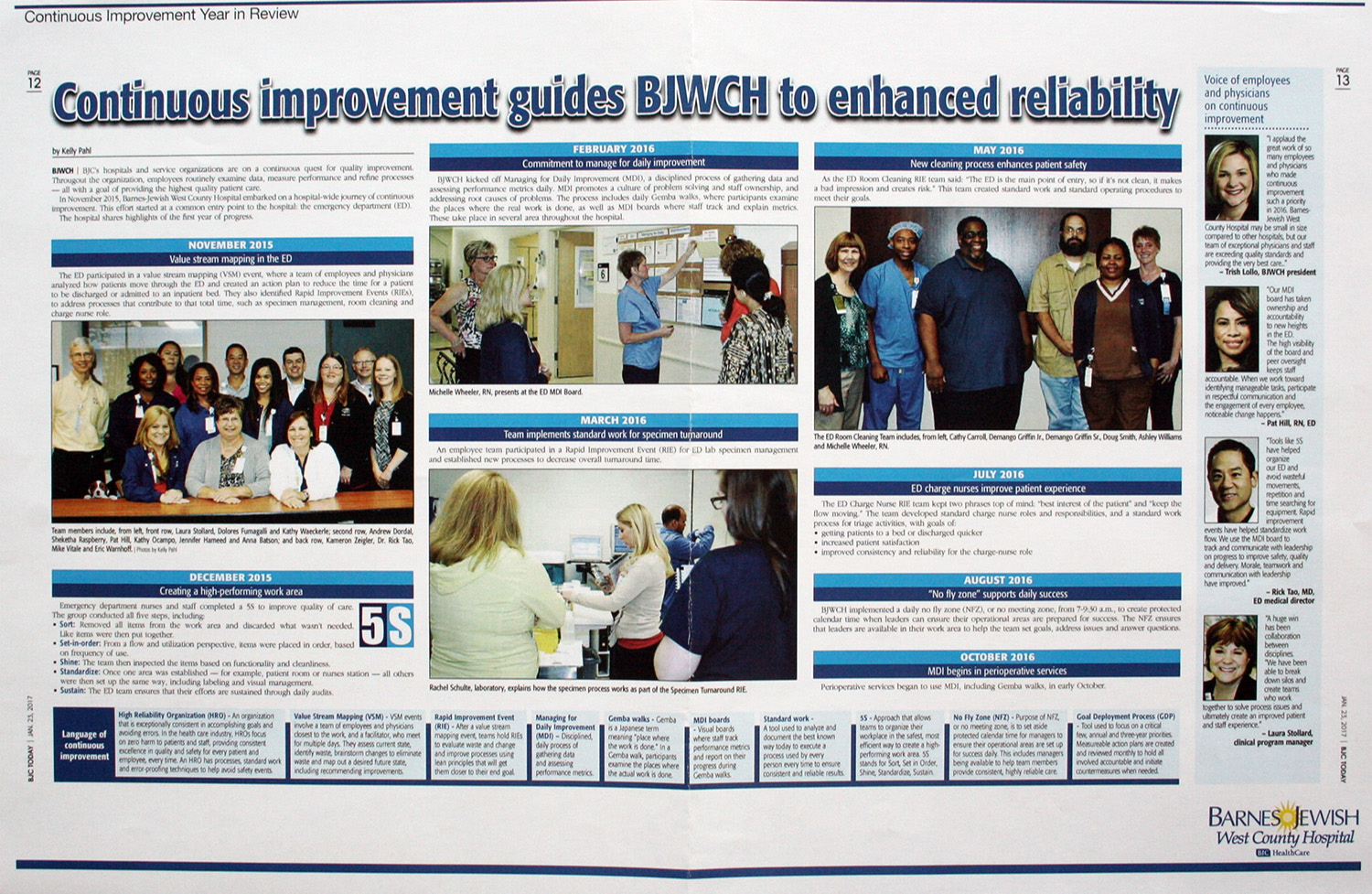 Barnes-Jewish West County Hospital
St. Louis
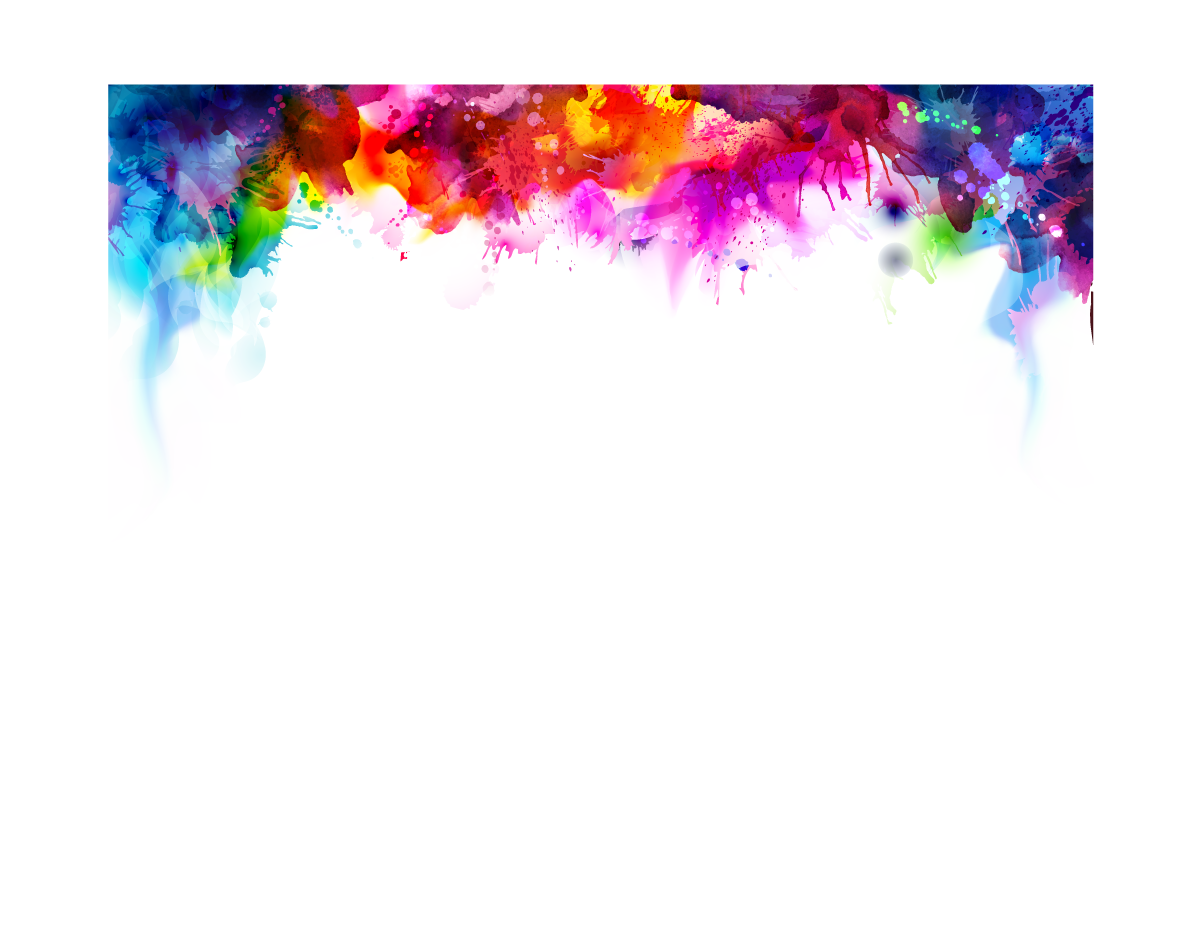 Employee Communications Projects – $2,500 or Less
2nd Place
“Language of Caring”
North Kansas City Hospital
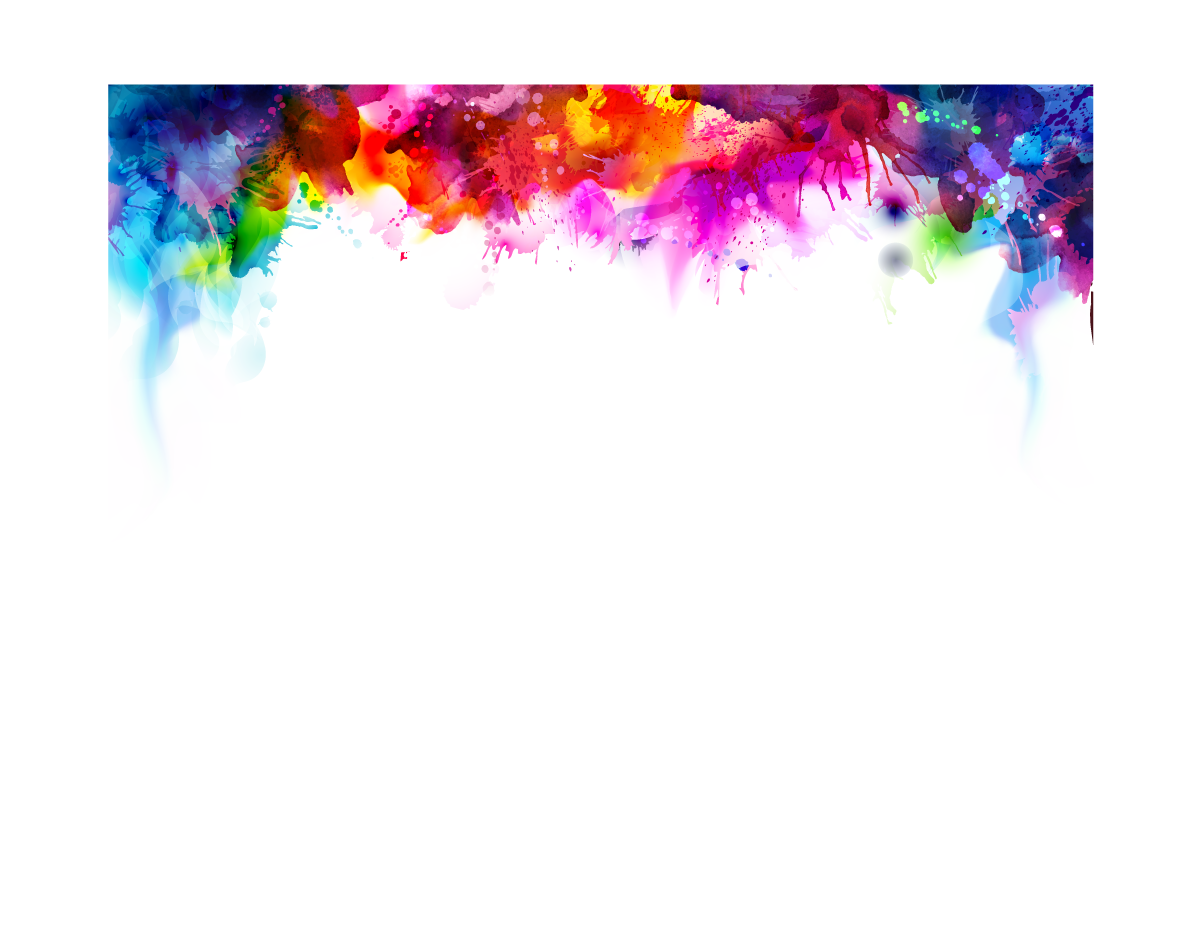 Employee Communications Projects – $2,500 or Less
3rd Place
“Say YES to Giving”
MU Heath Care
Columbia
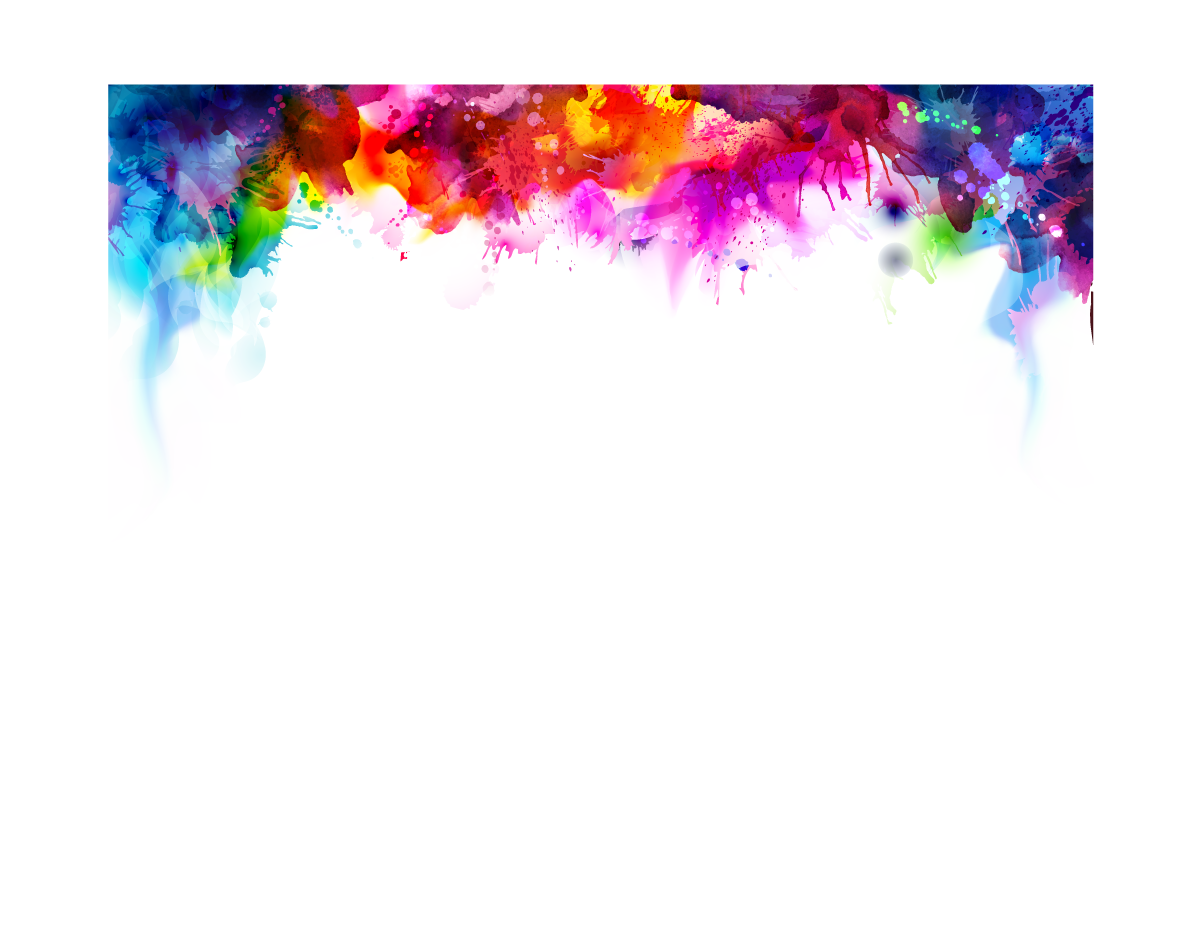 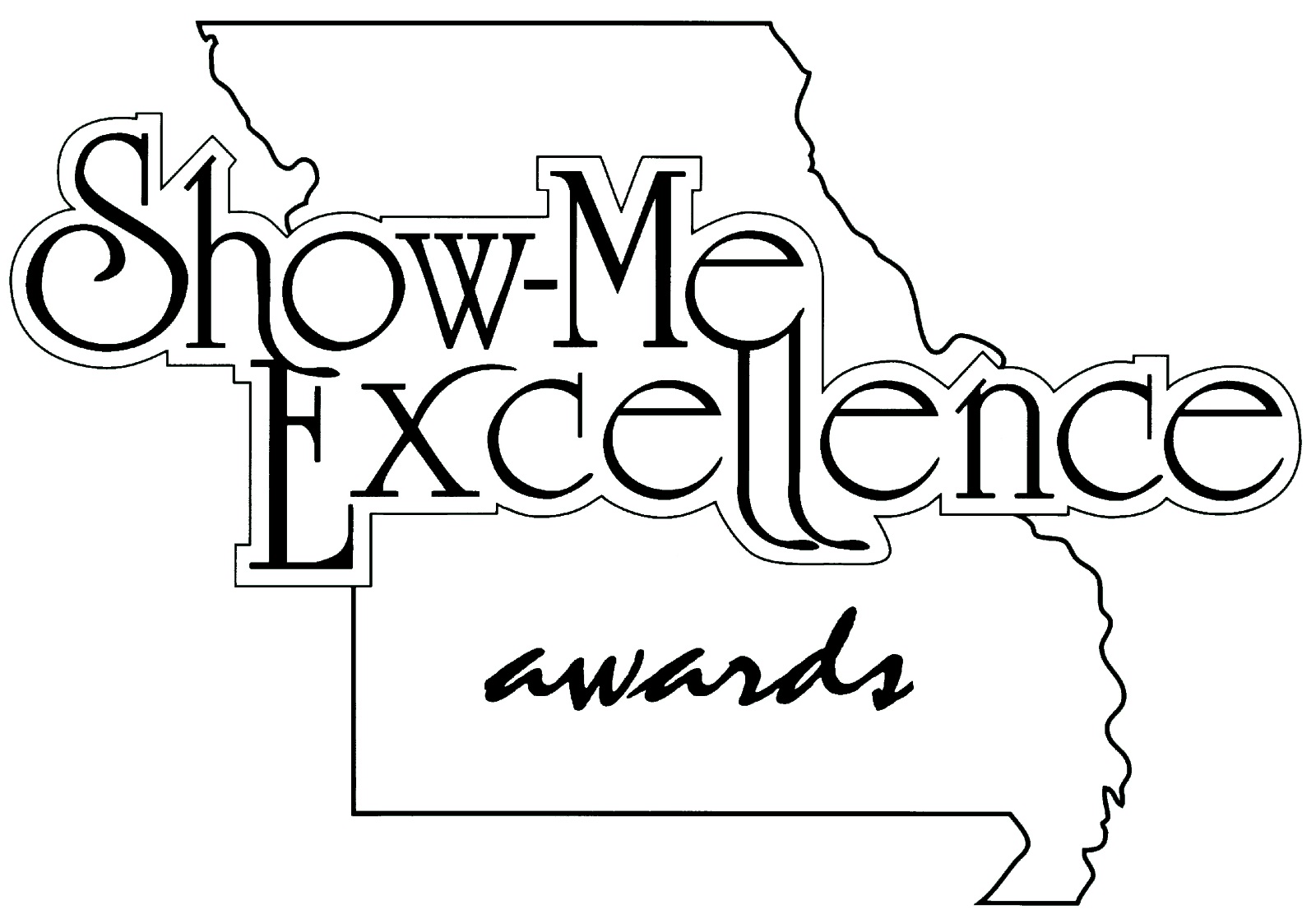 2017
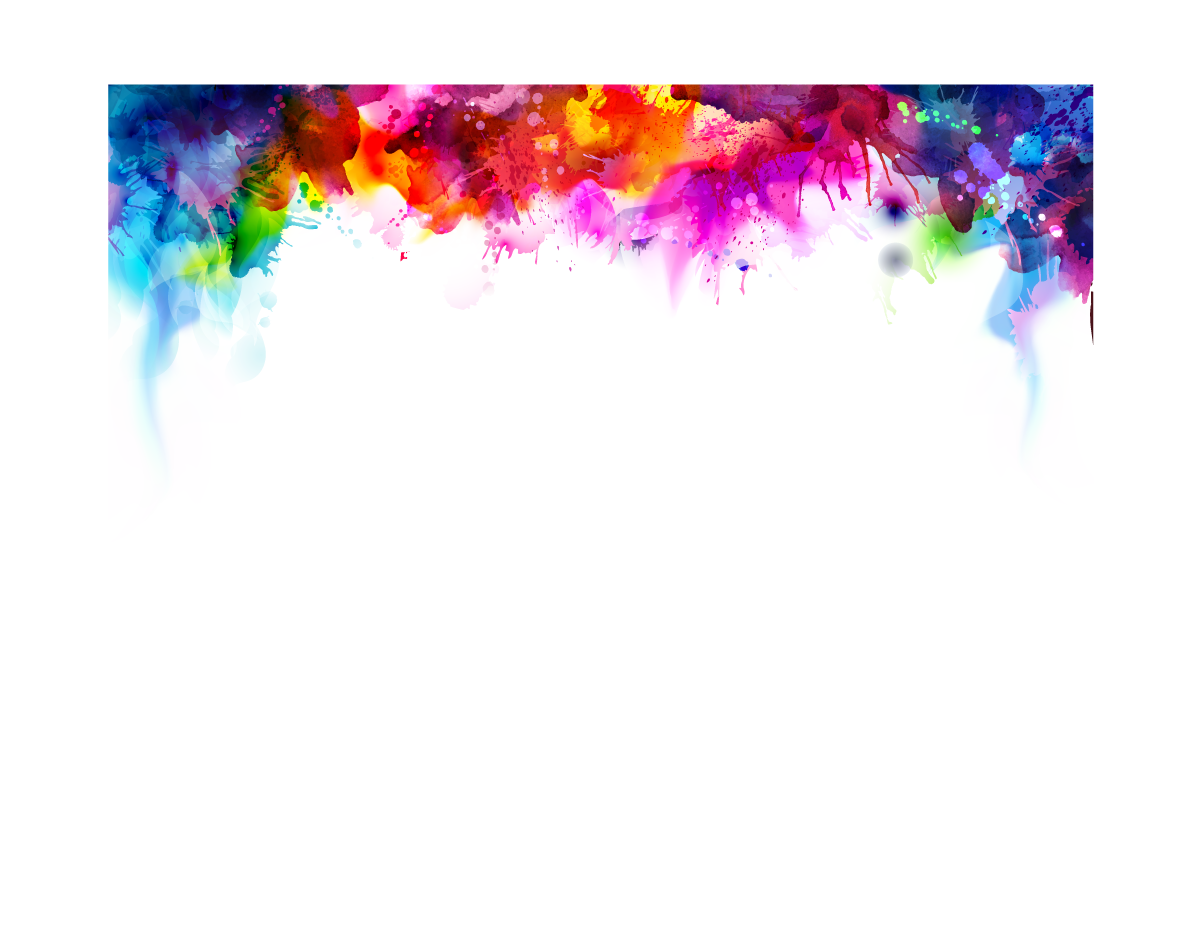 Employee Communications Projects – Greater Than $2,500
1st Place
“SSM Health Retirement Campaign”
SMM Health
St. Louis
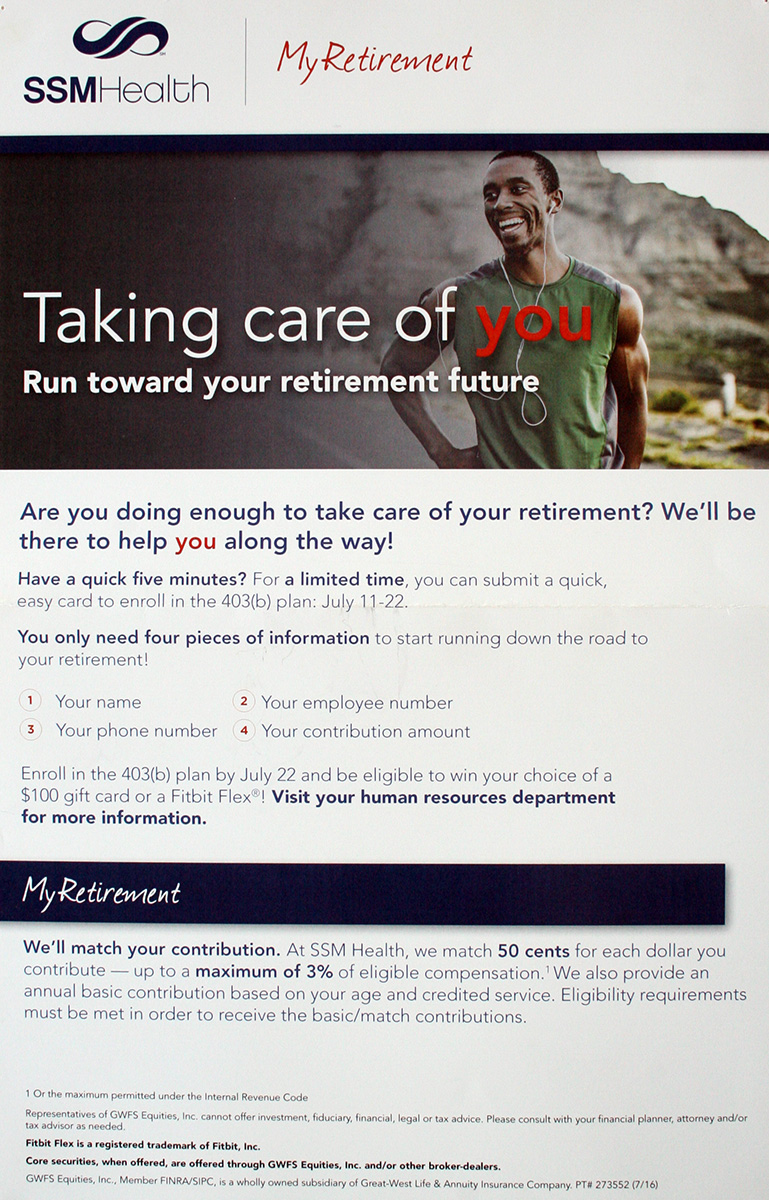 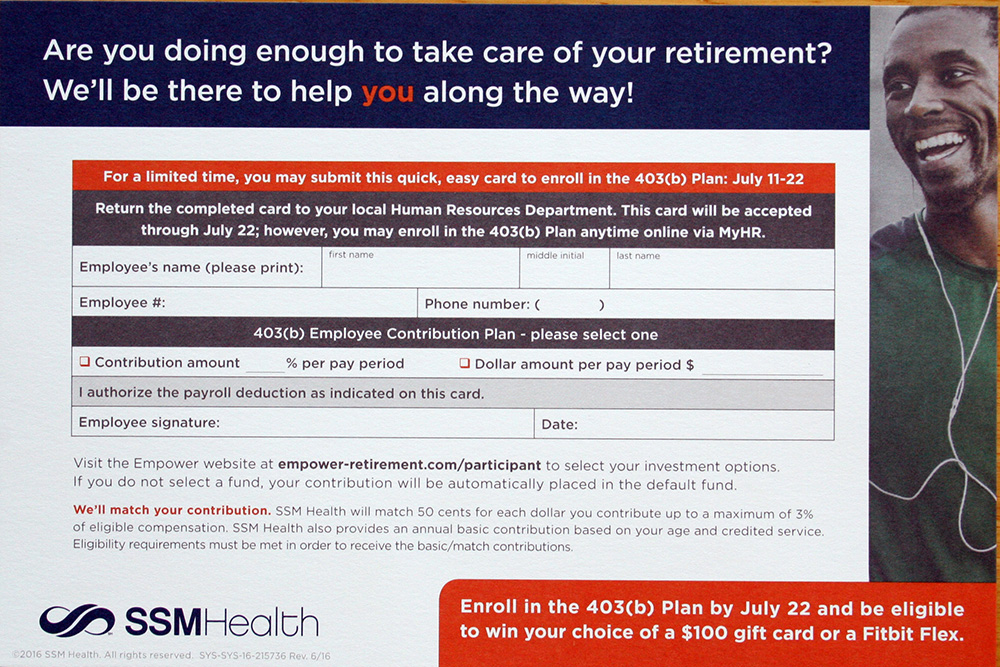 SMM Health
St. Louis
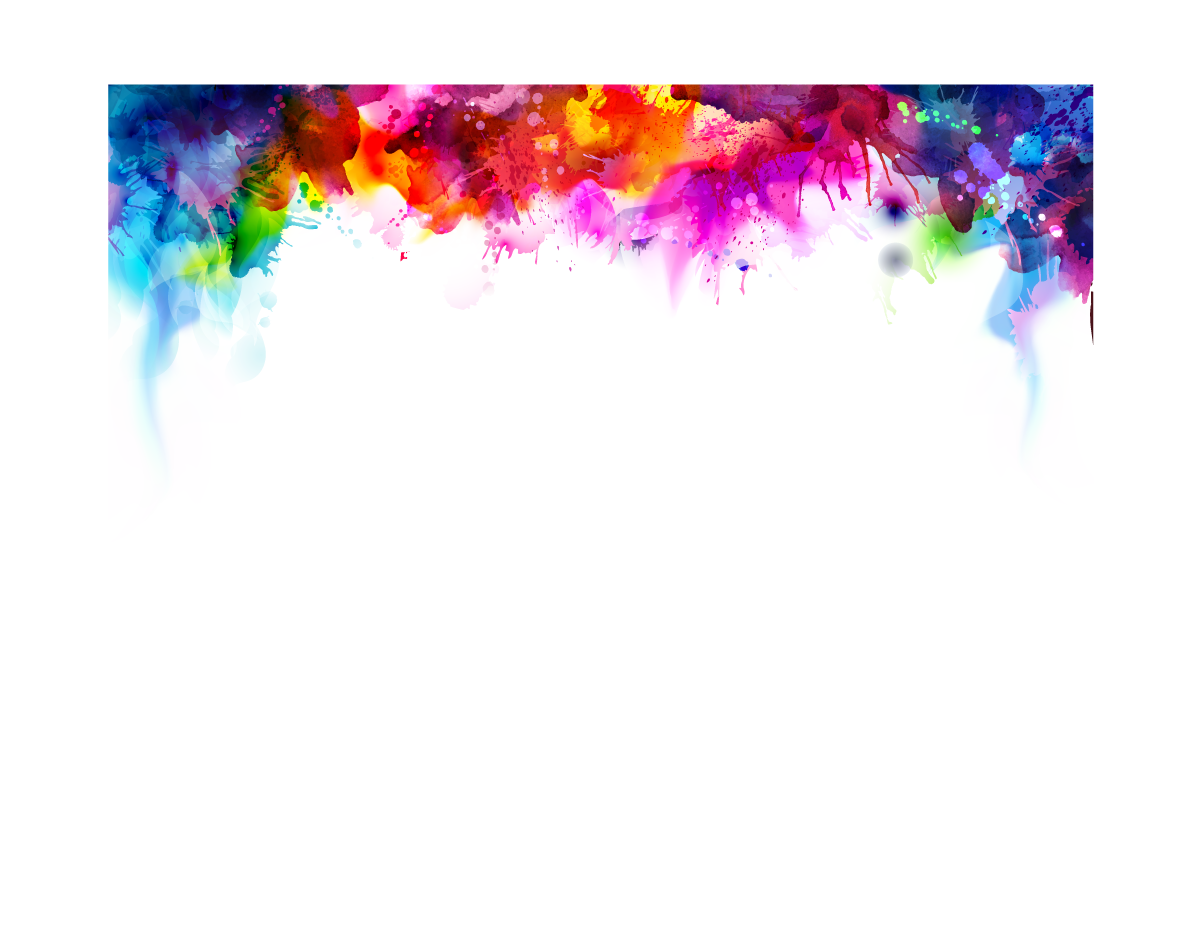 Employee Communications Projects – Greater Than $2,500
2nd Place
“Physician Epic Launch Campaign”
Saint Francis Healthcare System
Cape Girardeau
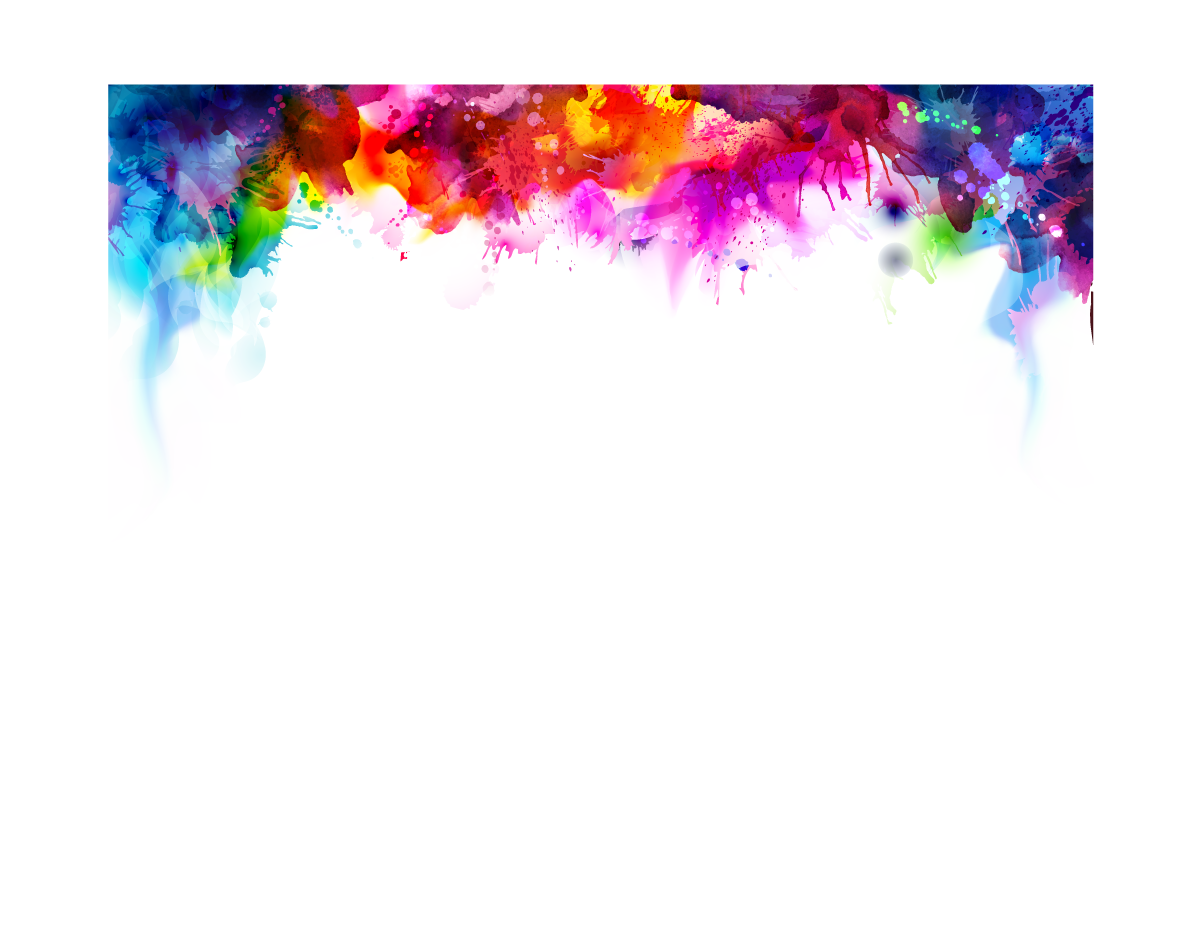 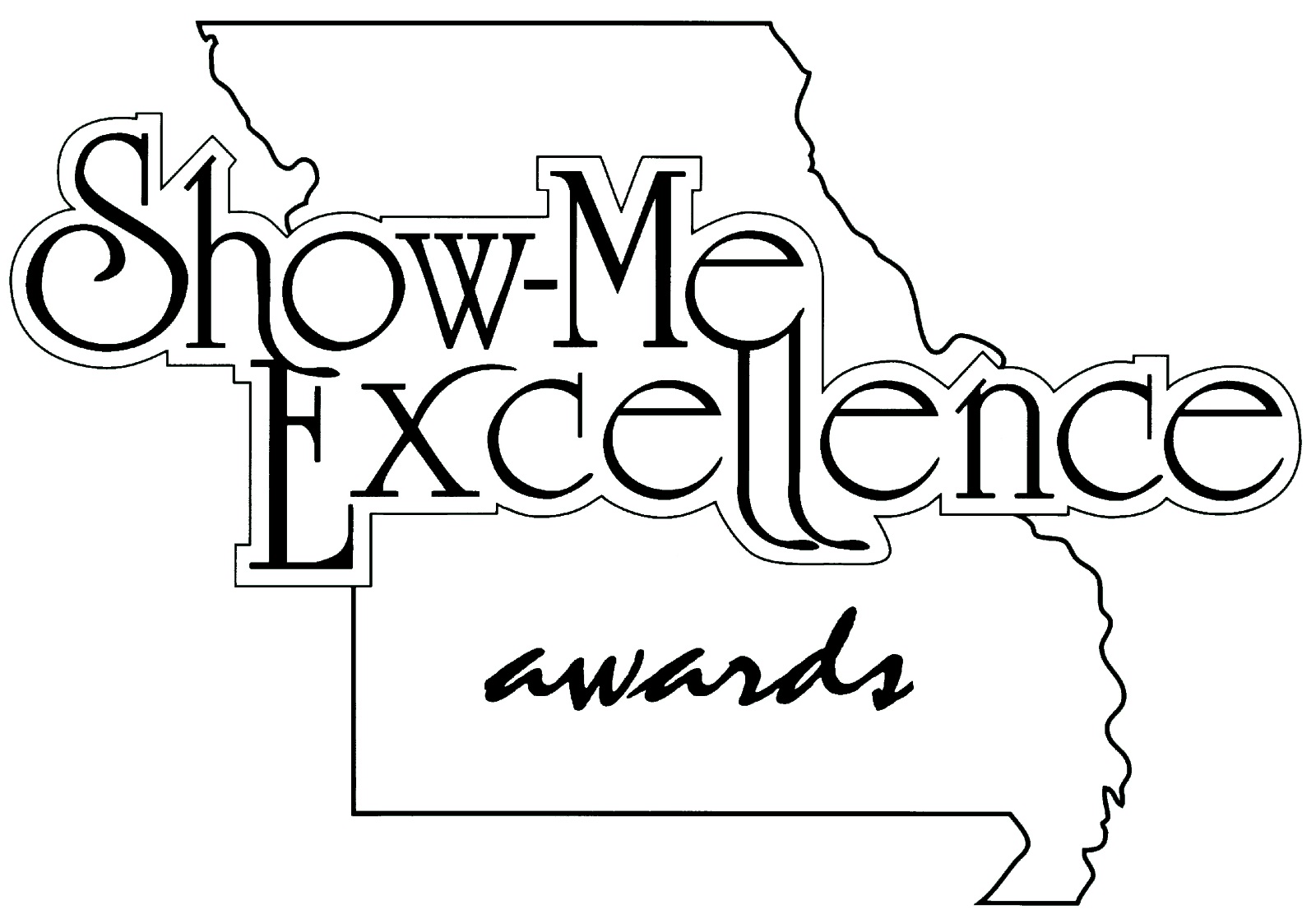 2017
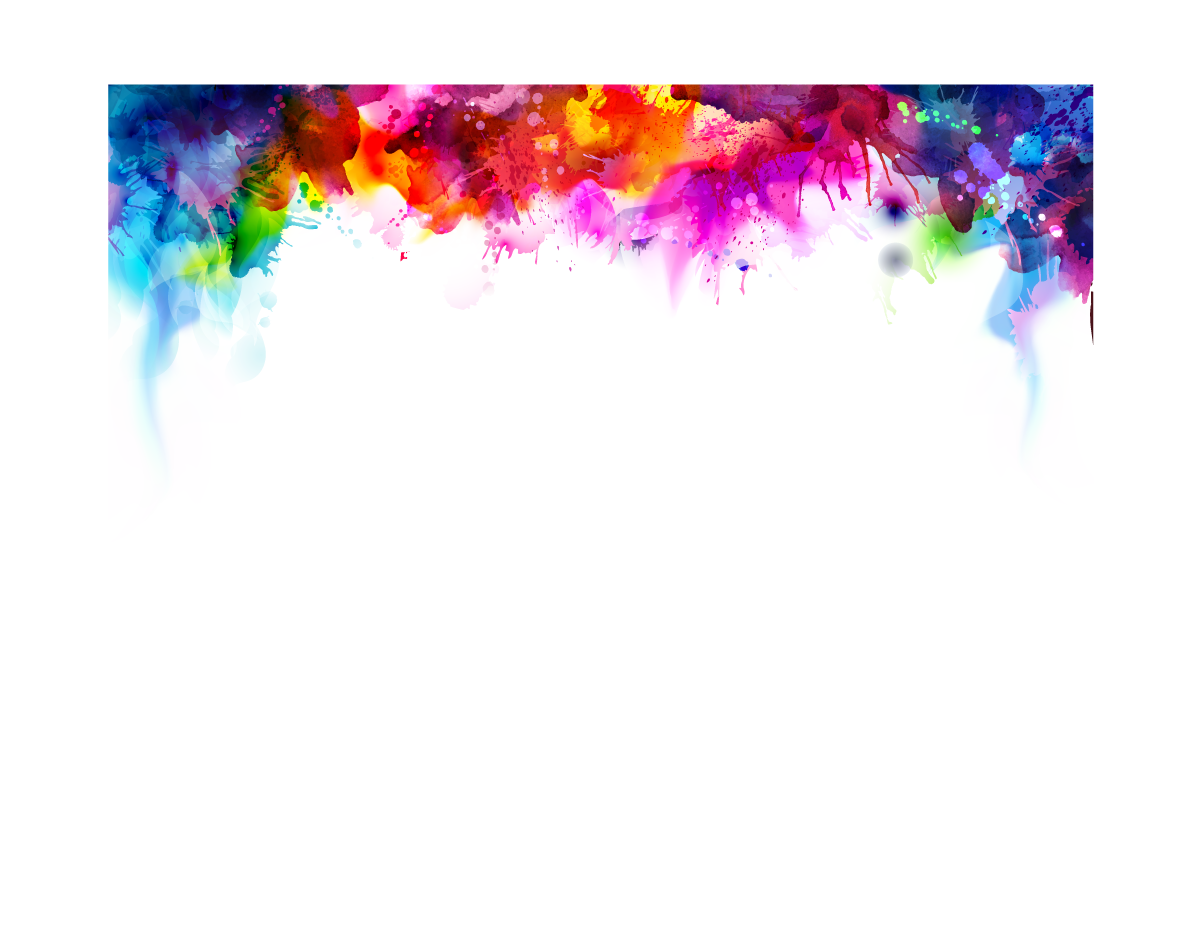 Websites – Internet
1st Place
“Mizzou BioJointSM Center”
MU Health Care
Columbia
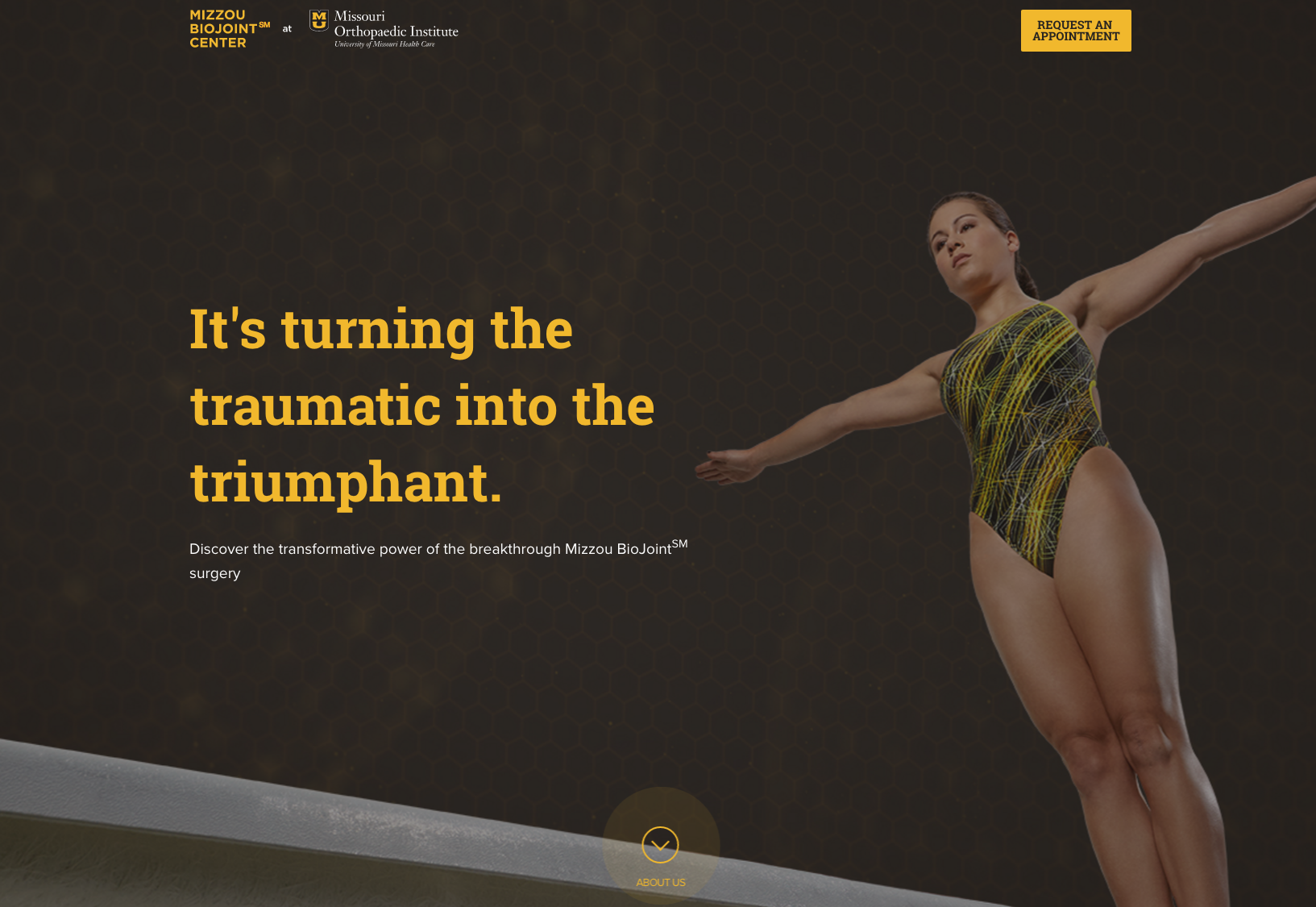 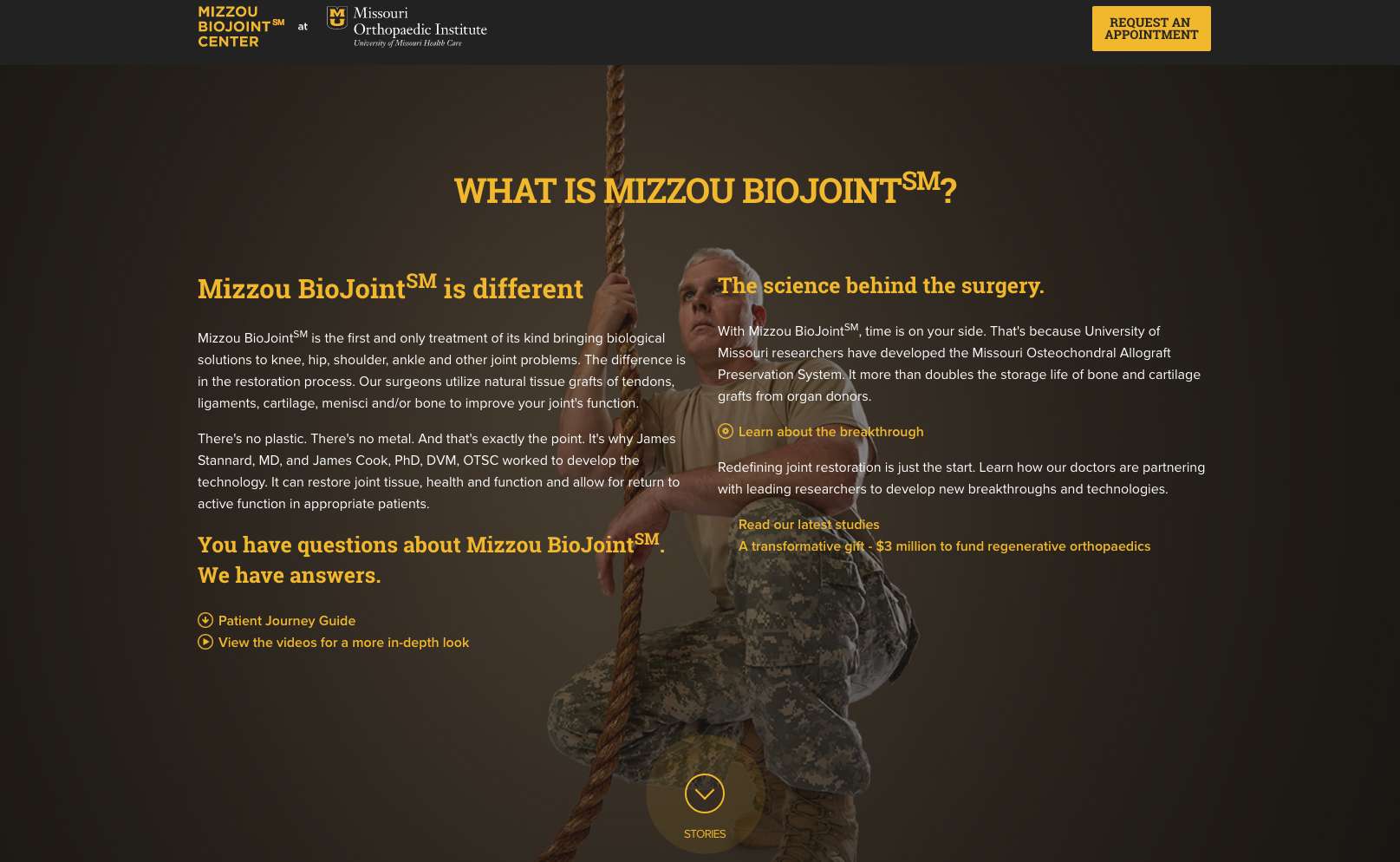 MU Health Care
Columbia
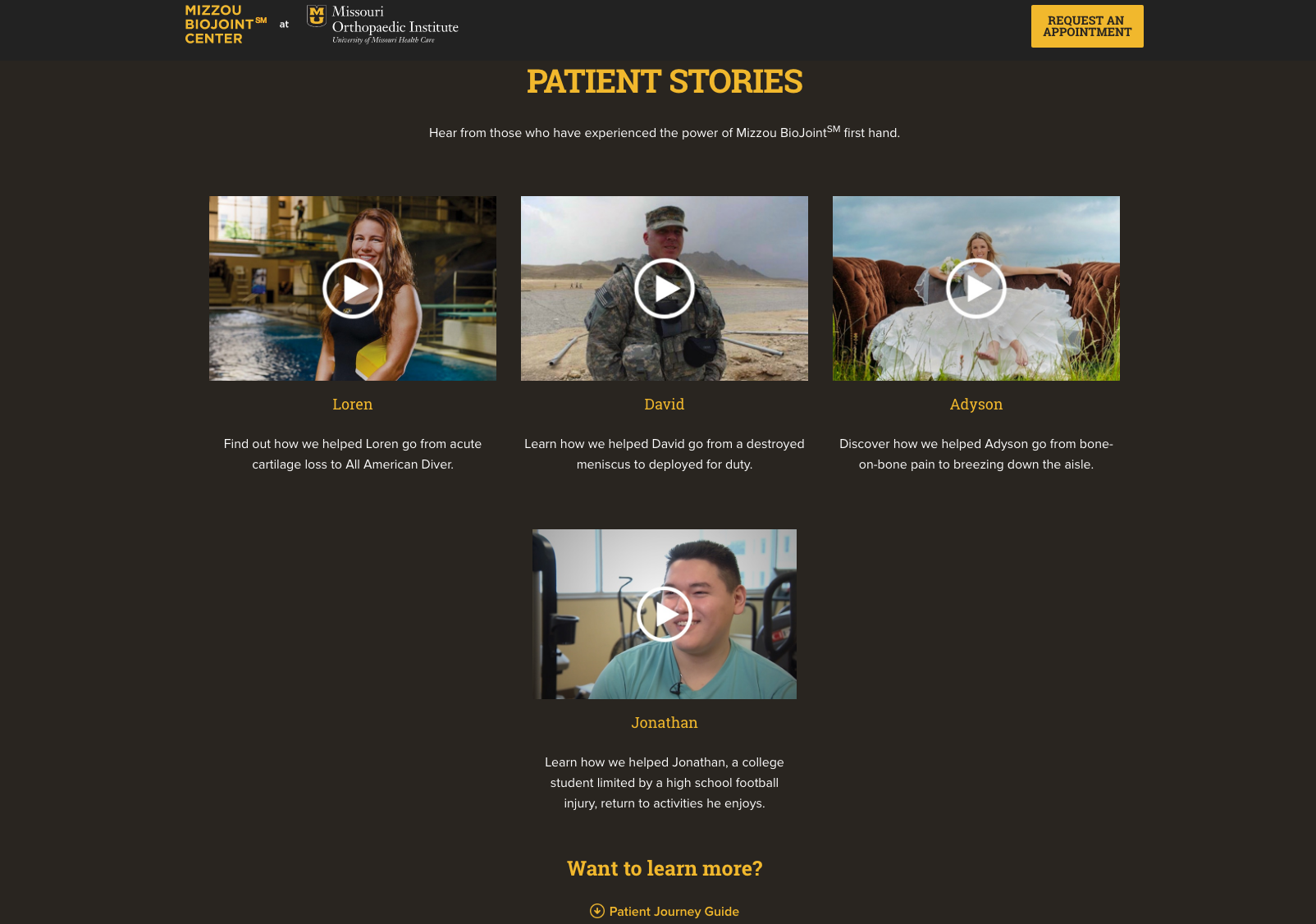 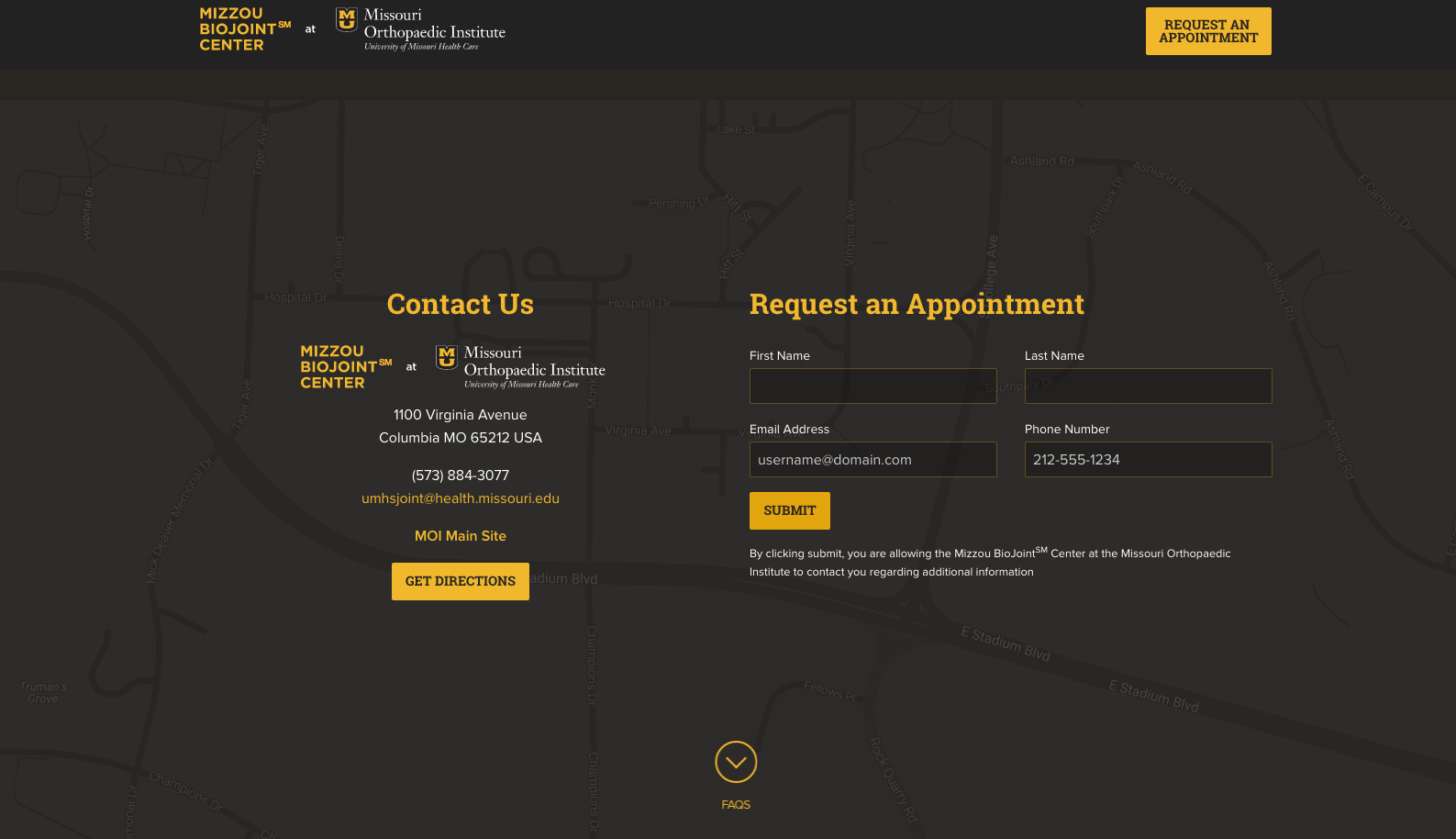 MU Health Care
Columbia
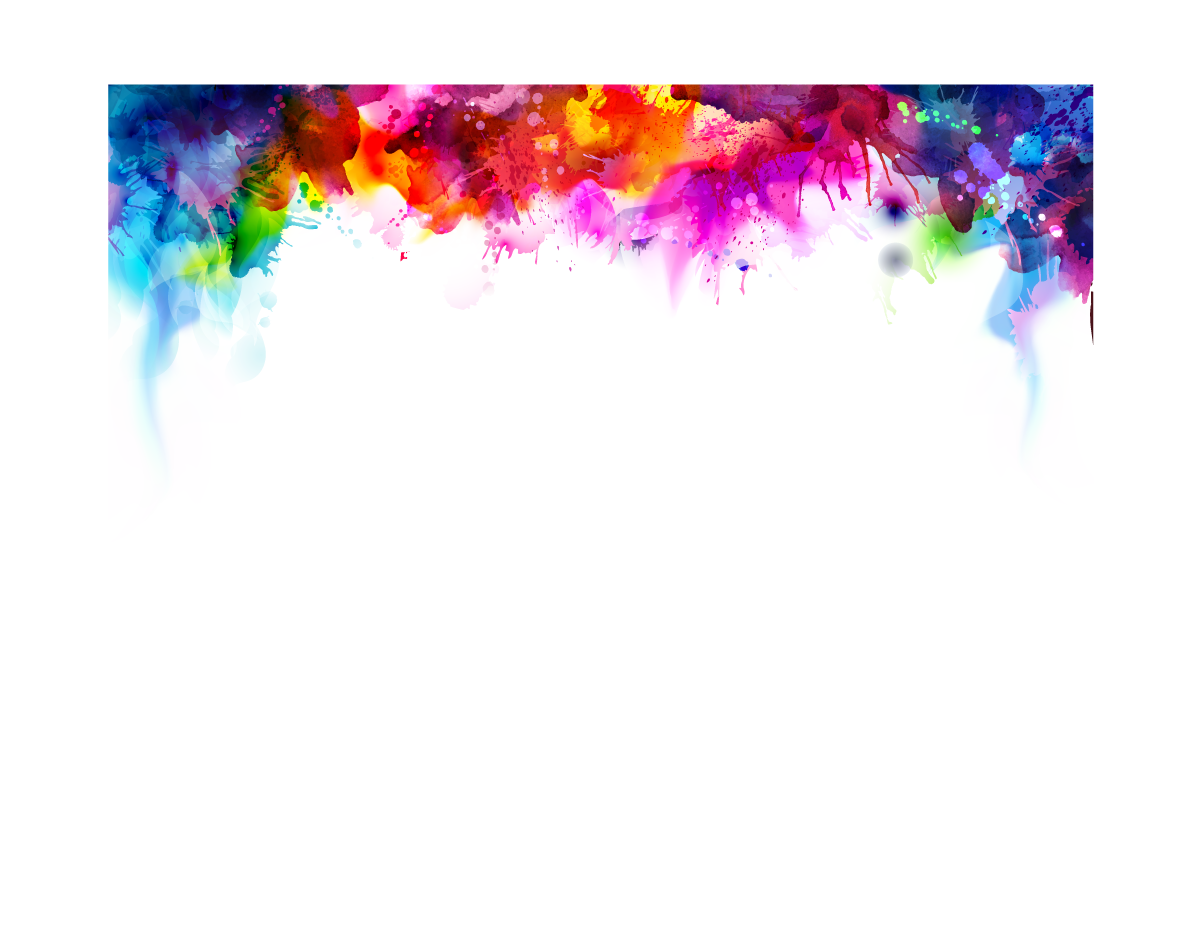 Websites – Internet
2nd Place
“Find A Doctor Redesign”
Children’s Mercy Kansas City
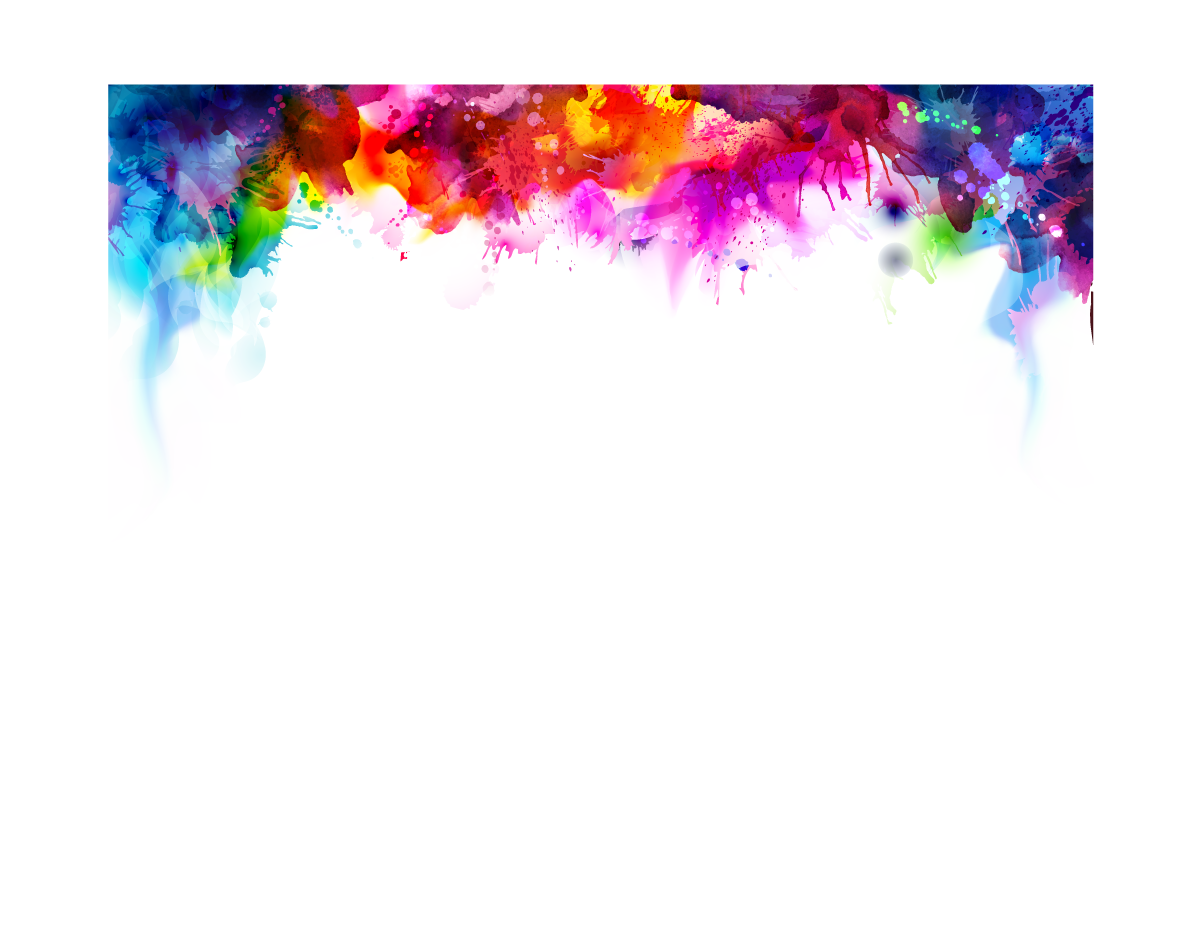 Websites – Internet
3rd Place
“Business Services”
Truman Medical Centers Inc.
 Kansas City
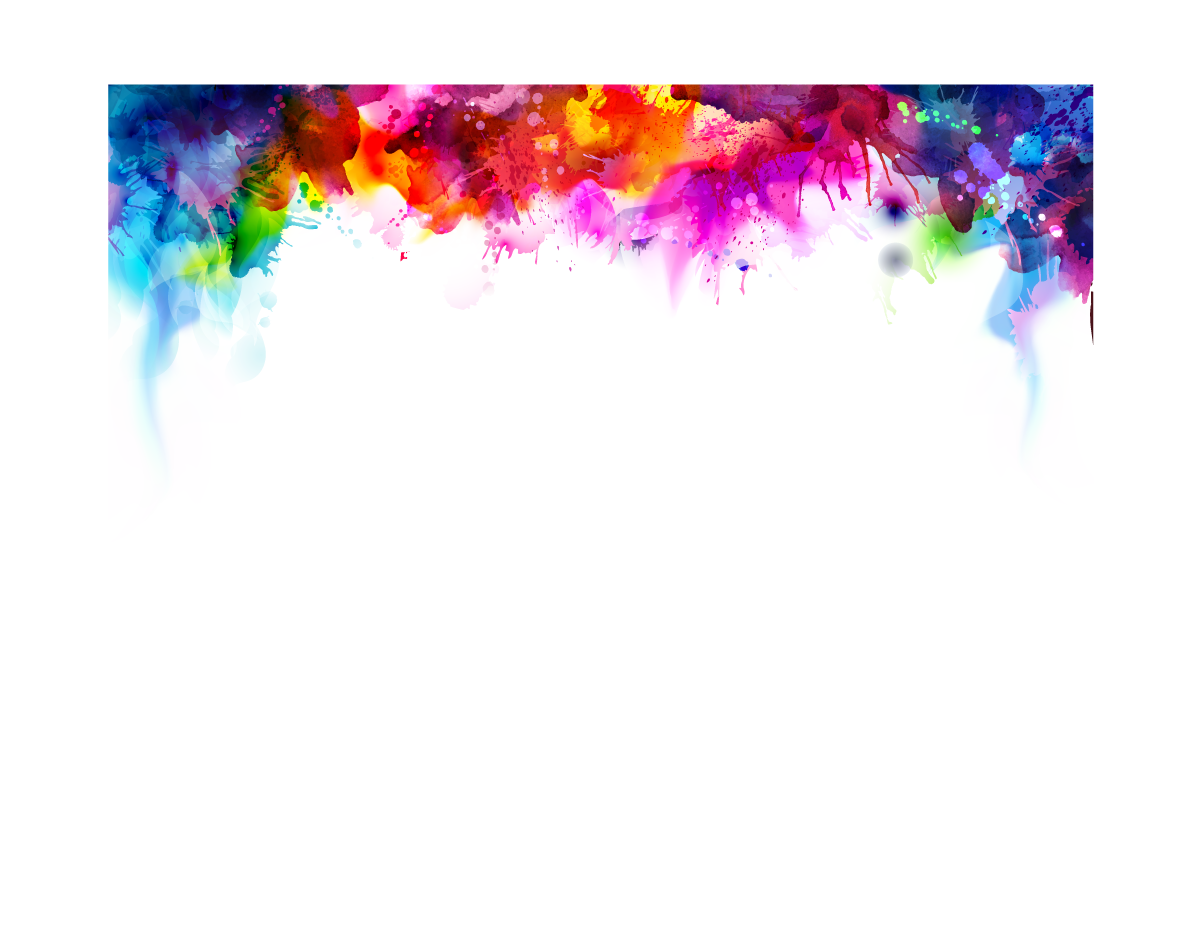 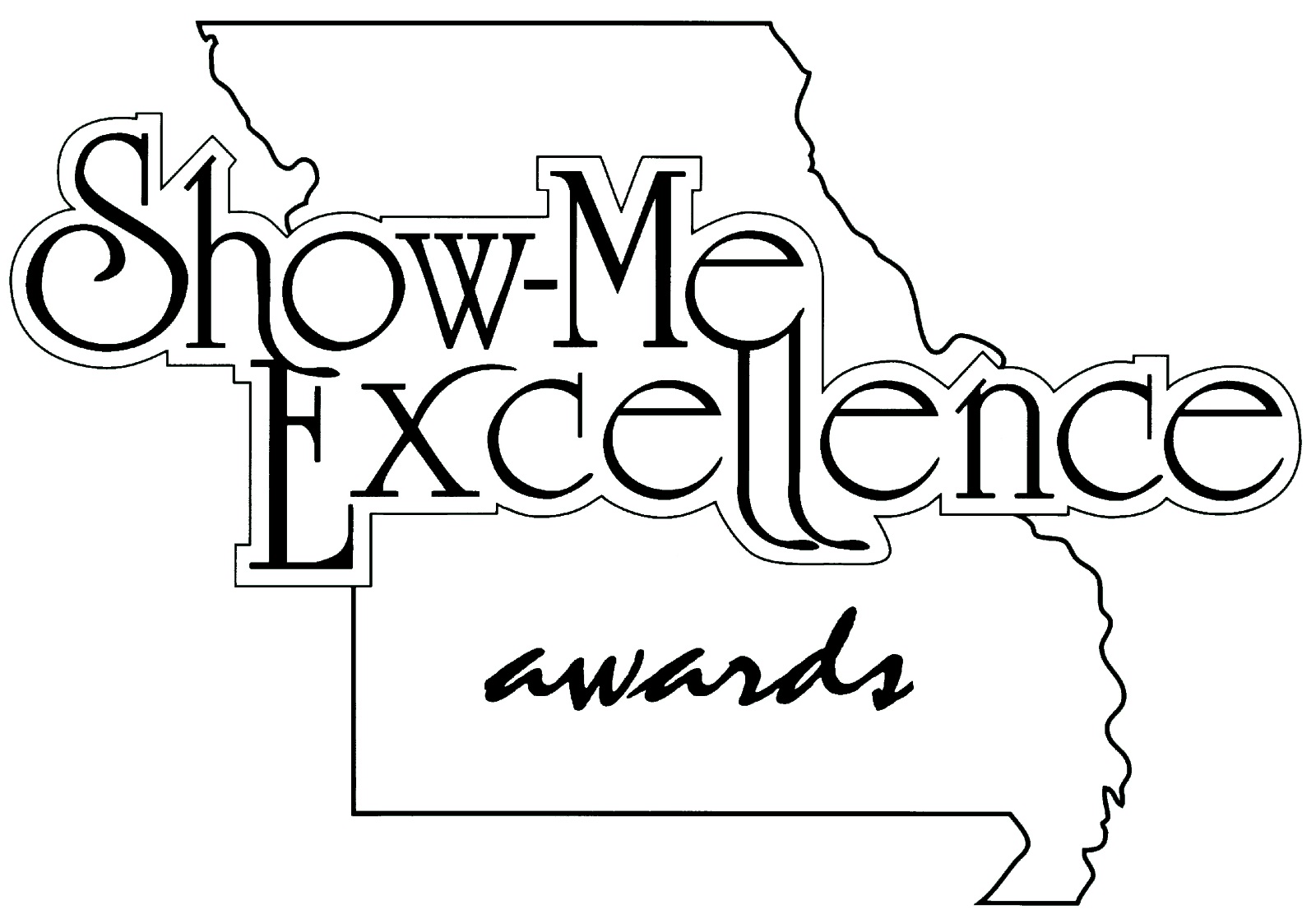 2017
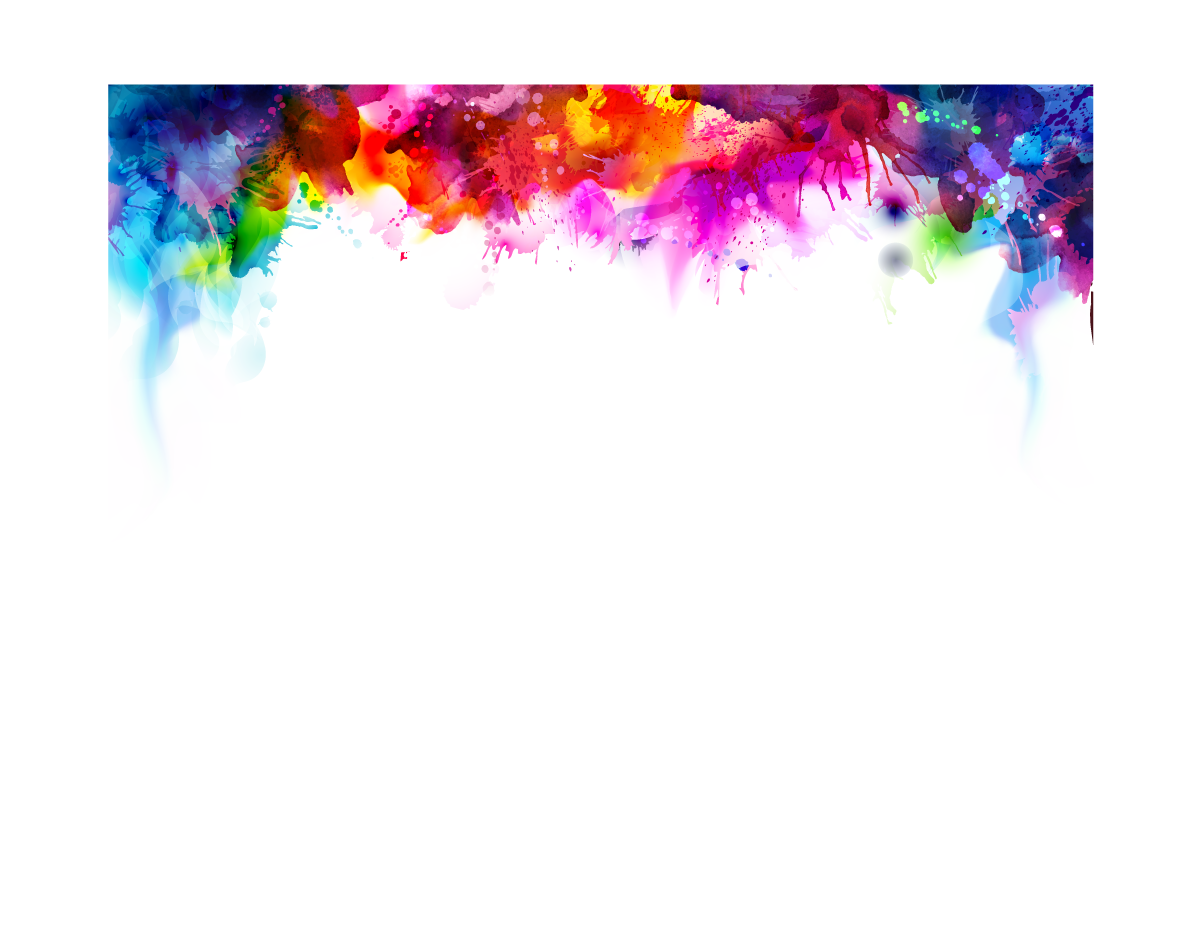 Social/Interactive Media
1st Place
“Living Proof”
MU Health Care
 Columbia
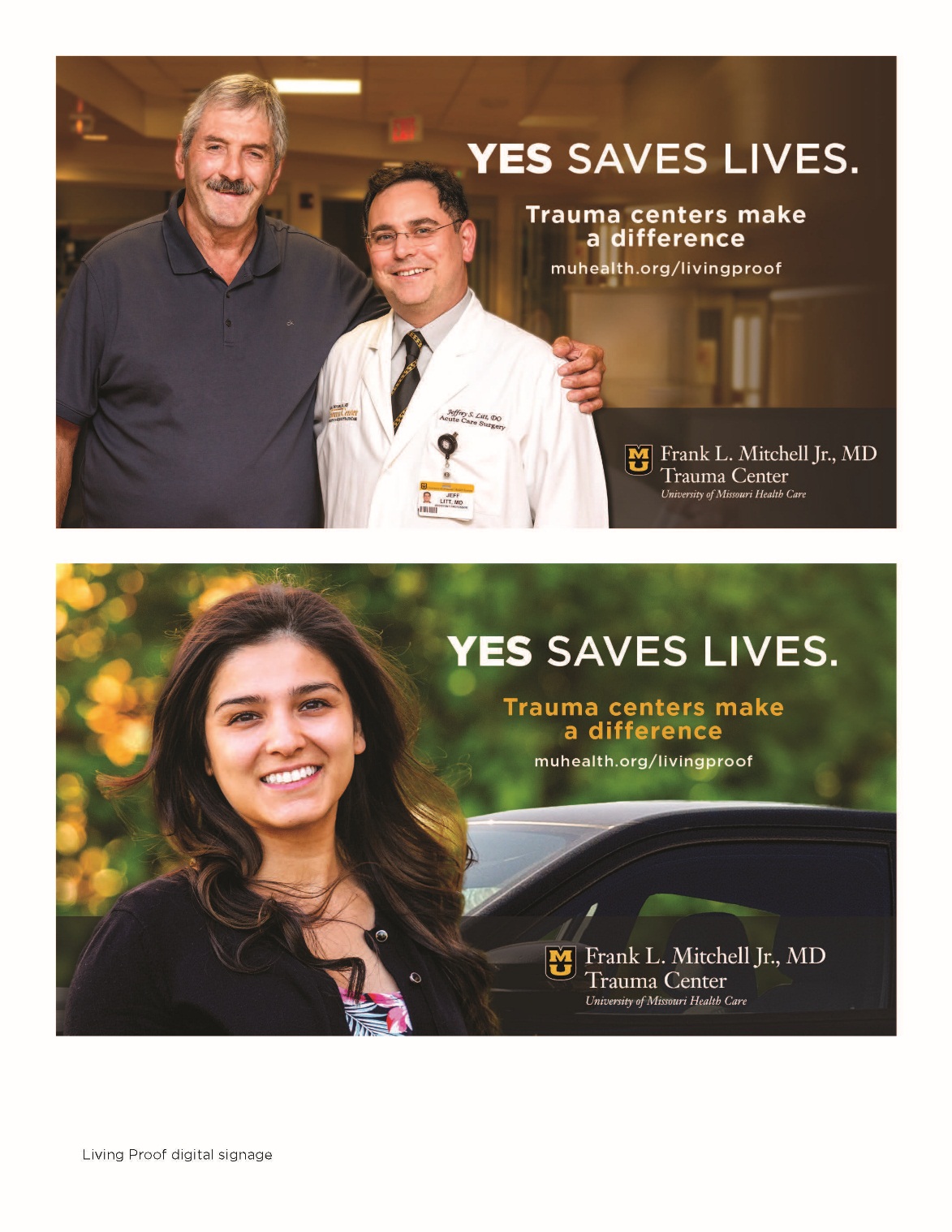 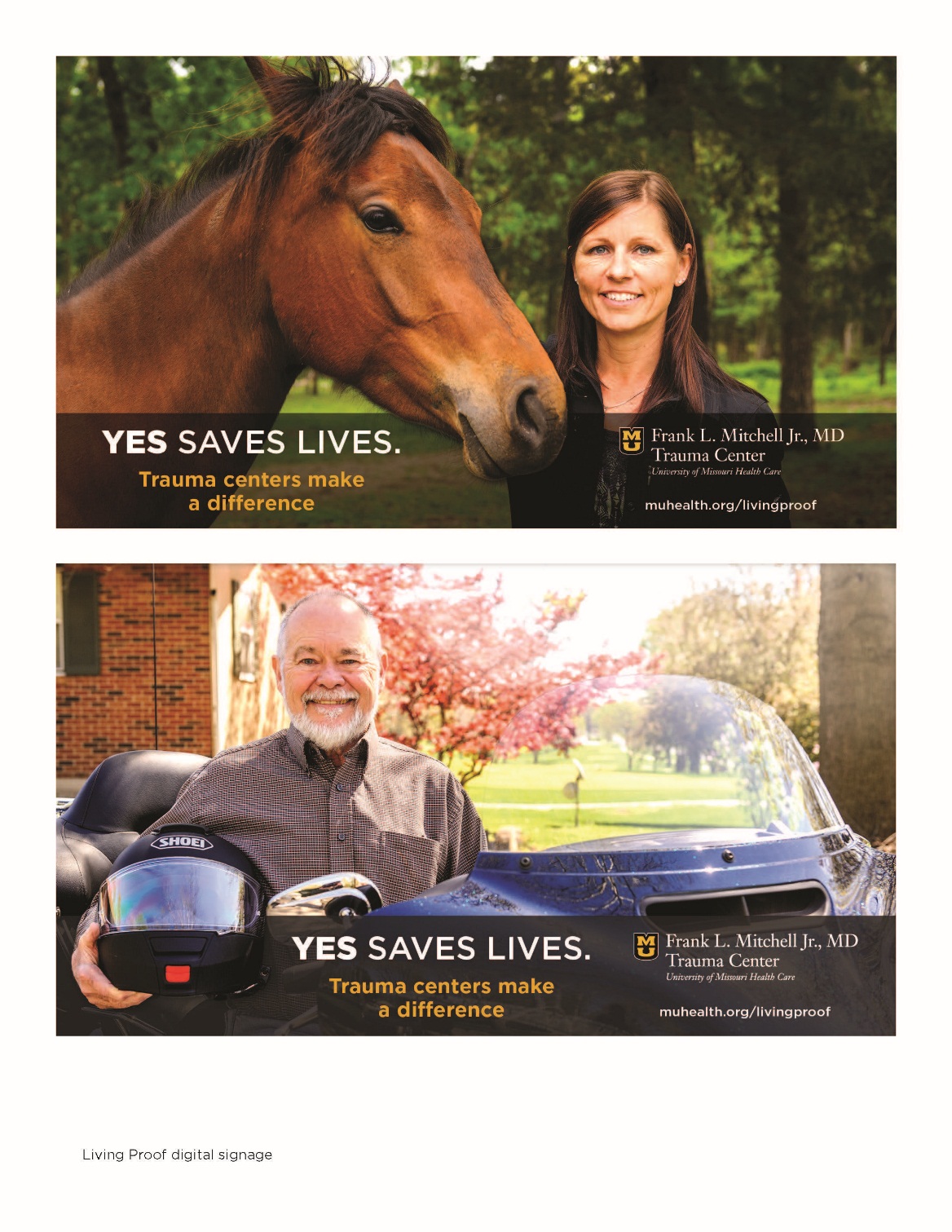 MU Health Care
 Columbia
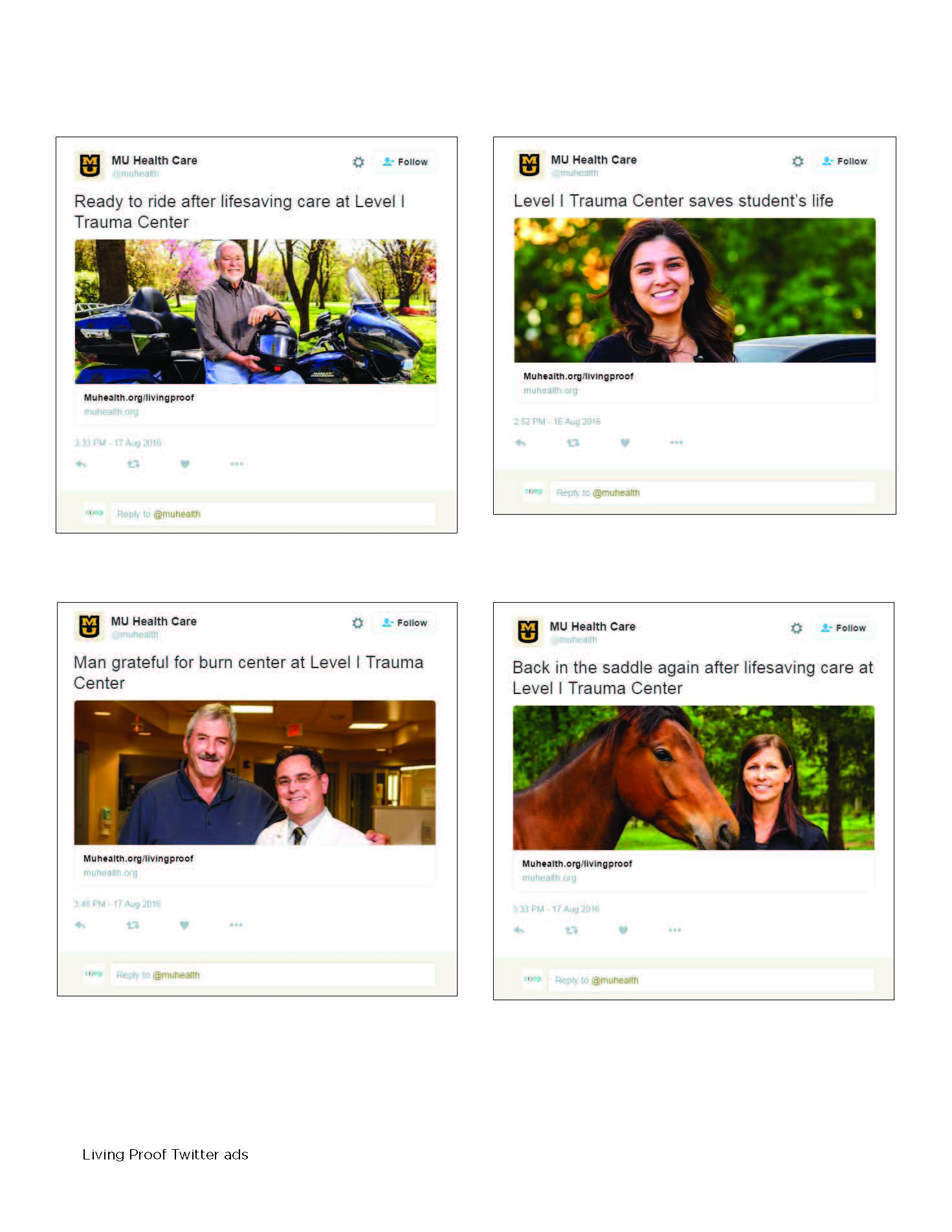 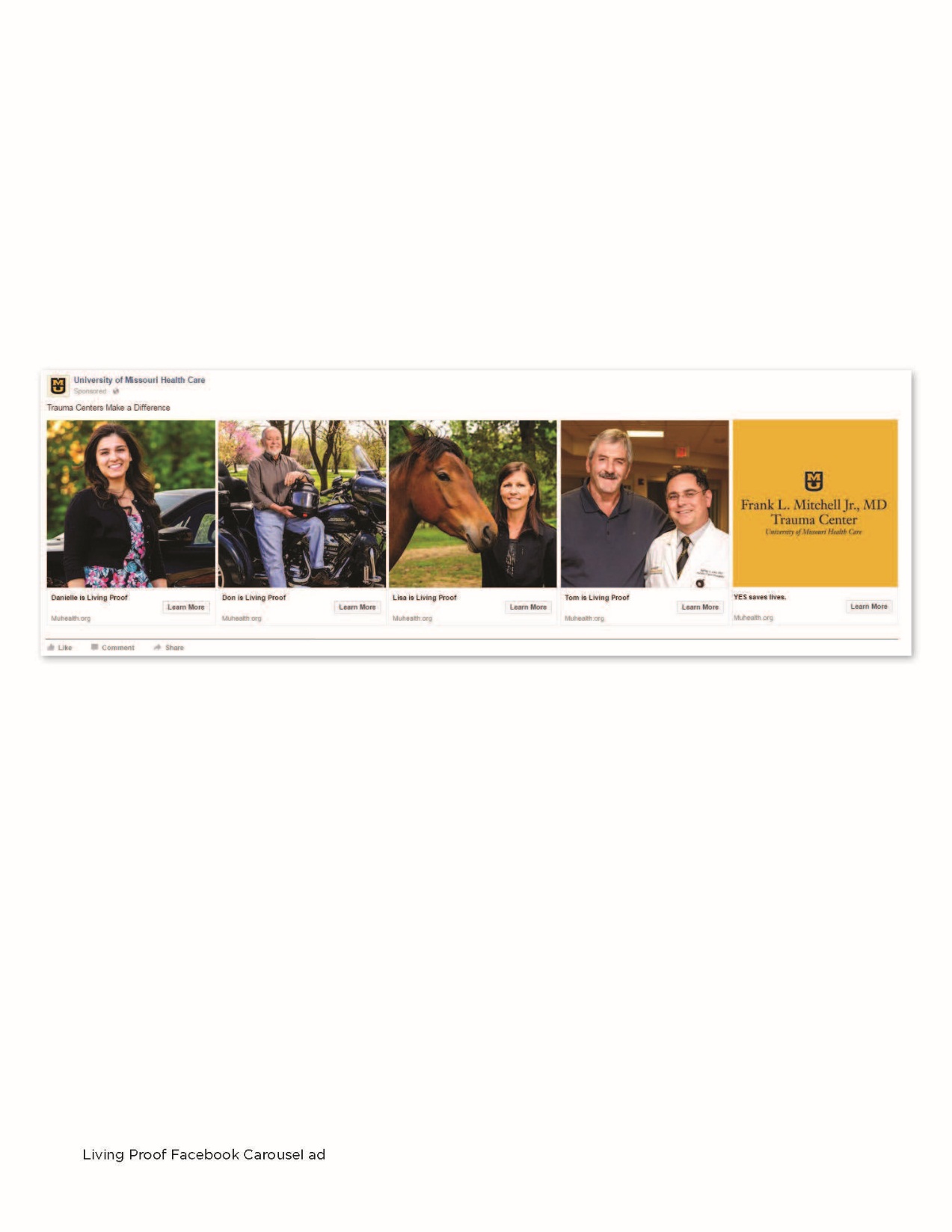 MU Health Care
 Columbia
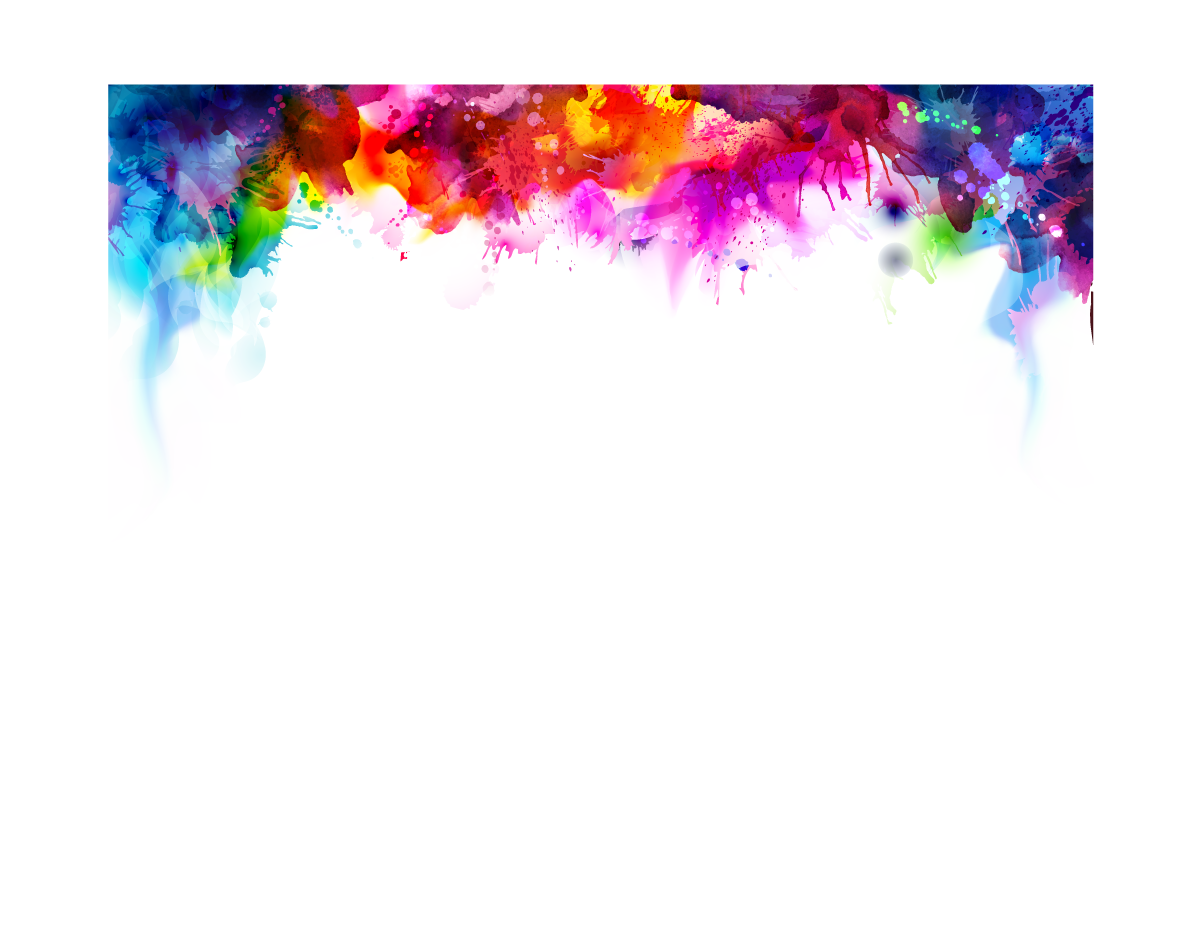 Social/Interactive Media
2nd Place
“Artful Bra Snapchat Filter”
MU Health Care
 Columbia
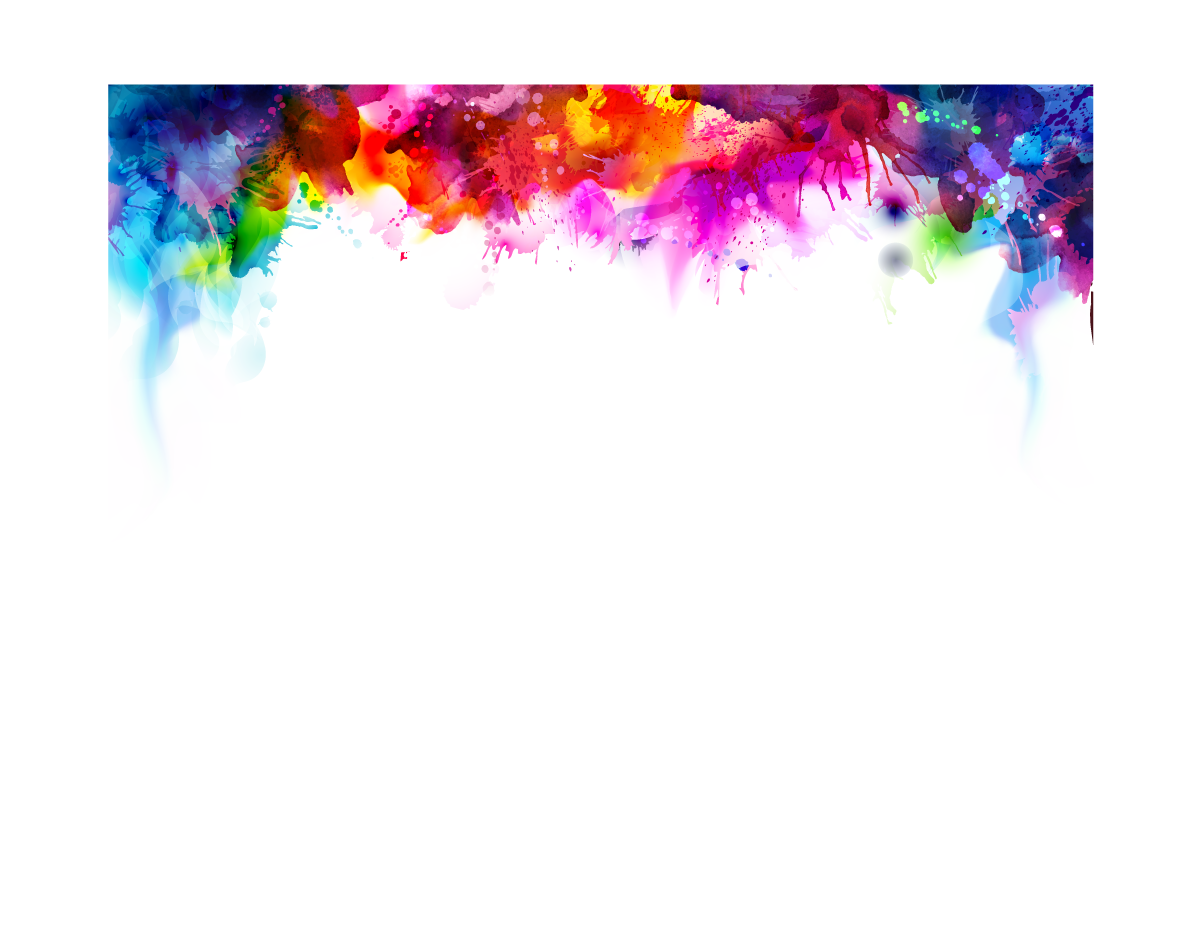 Social/Interactive Media
3rd Place
“Women’s Health Announcement”
Hannibal Regional Healthcare System
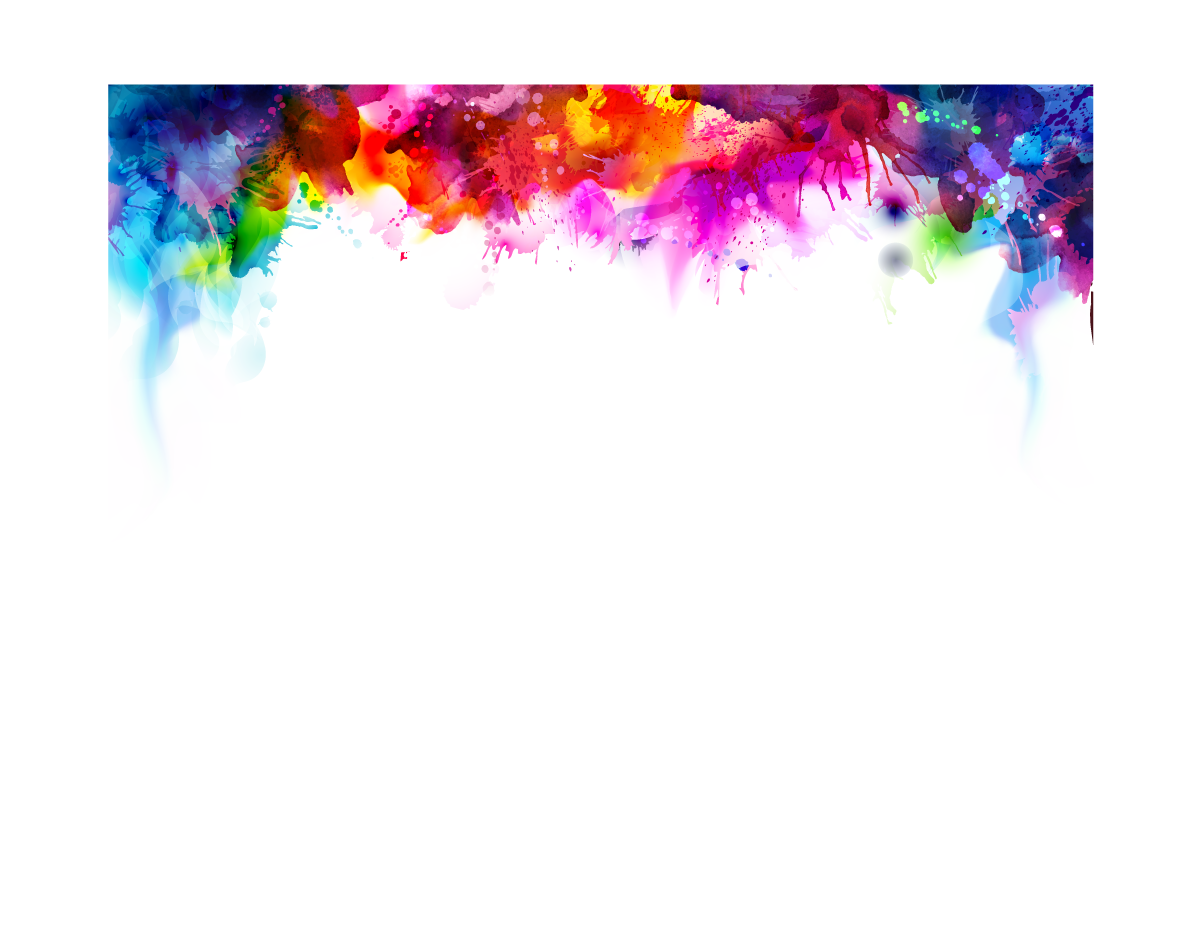 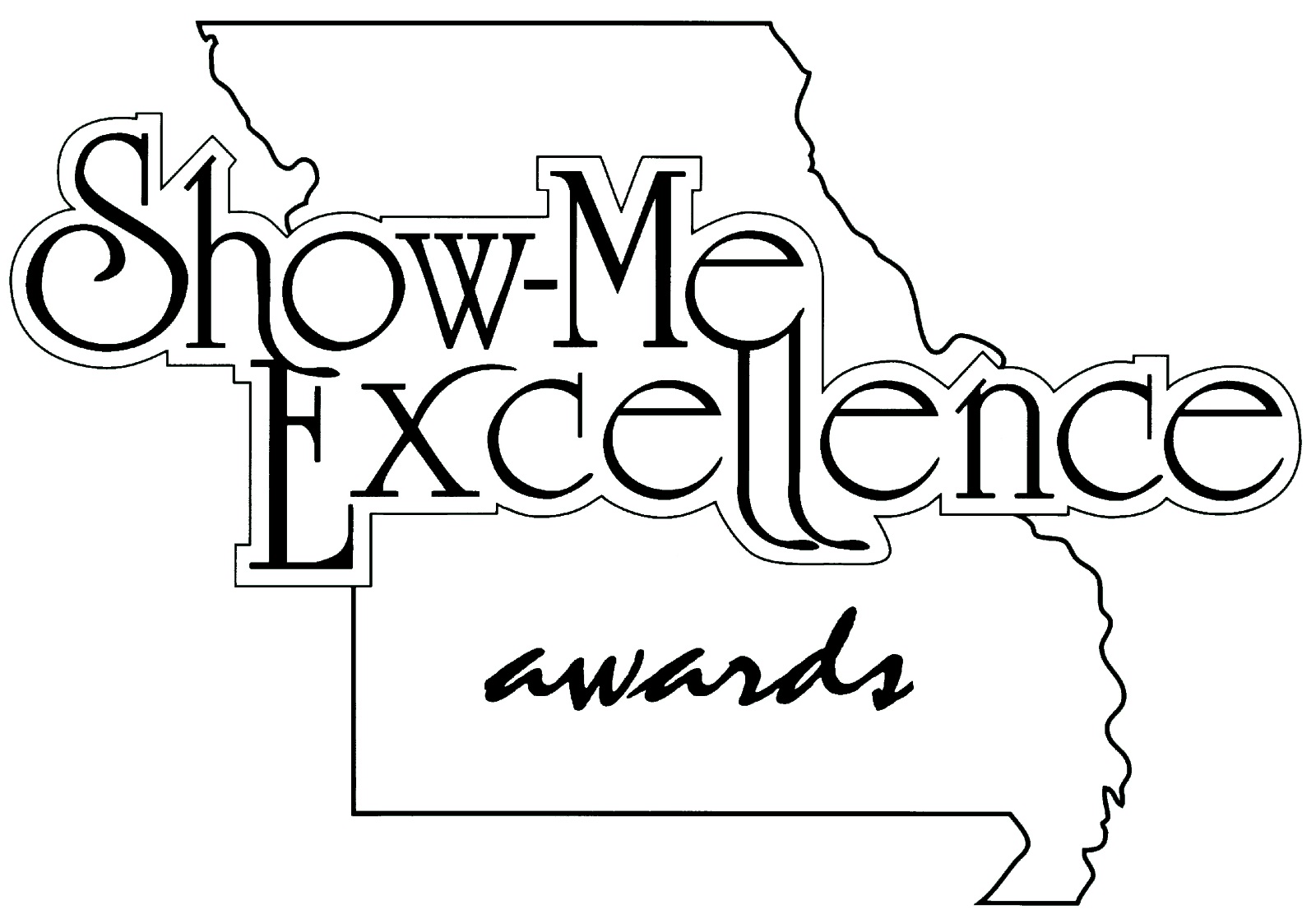 2017
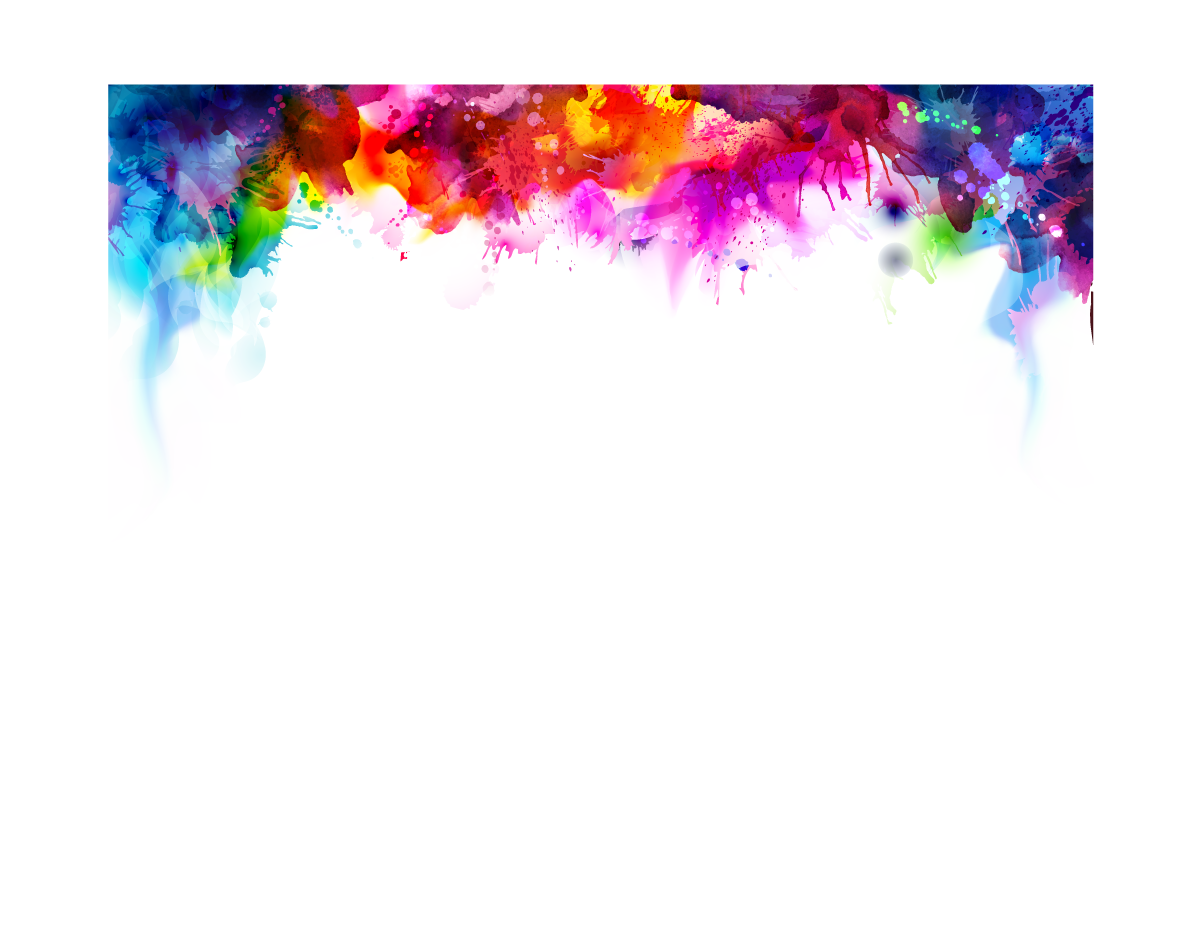 Physician Relations/Communications Projects
1st Place
“Transformational Pediatrics Podcasts”
Children’s Mercy Kansas City
Children’s Mercy Kansas City
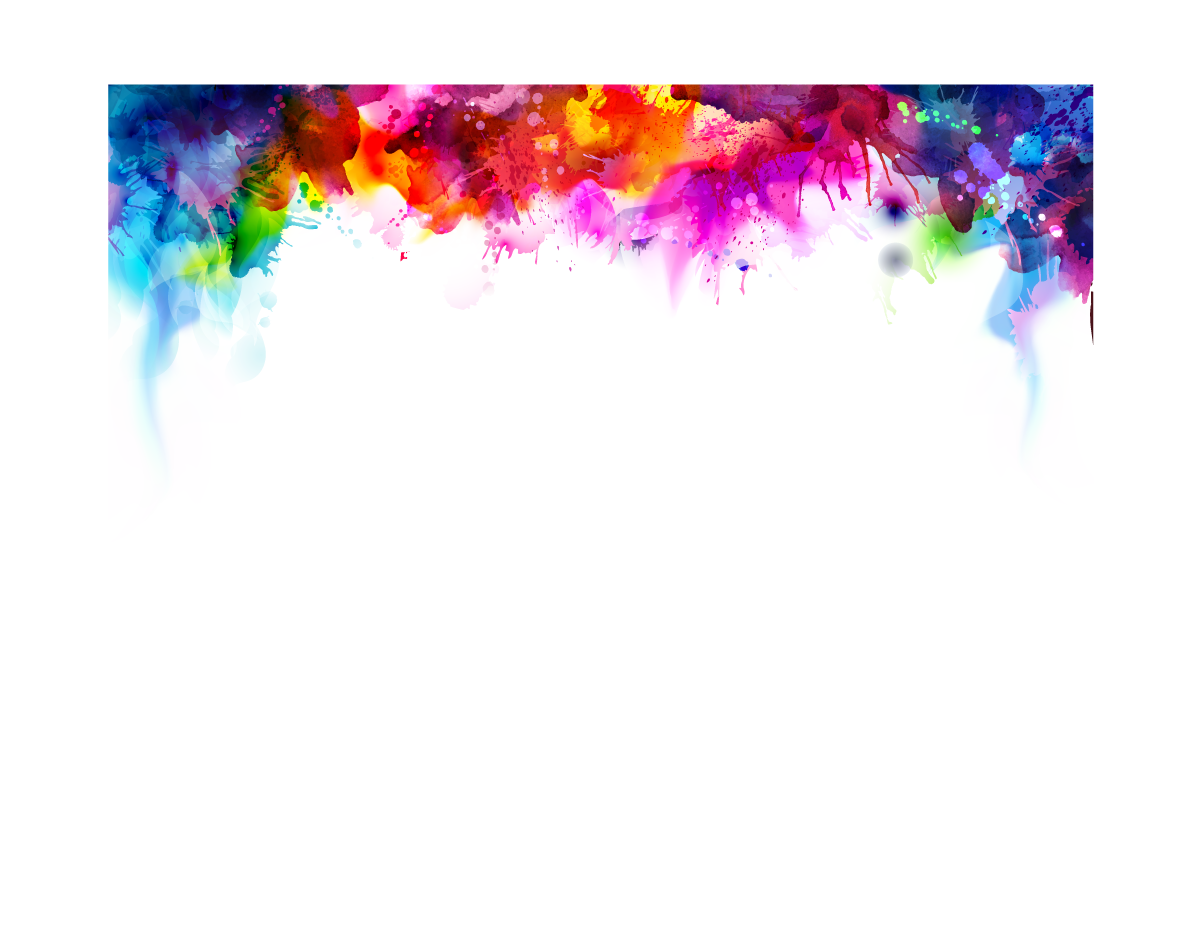 Physician Relations/Communications Projects
2nd Place
“Transformational Pediatric
Direct Mail”
Children’s Mercy Kansas City
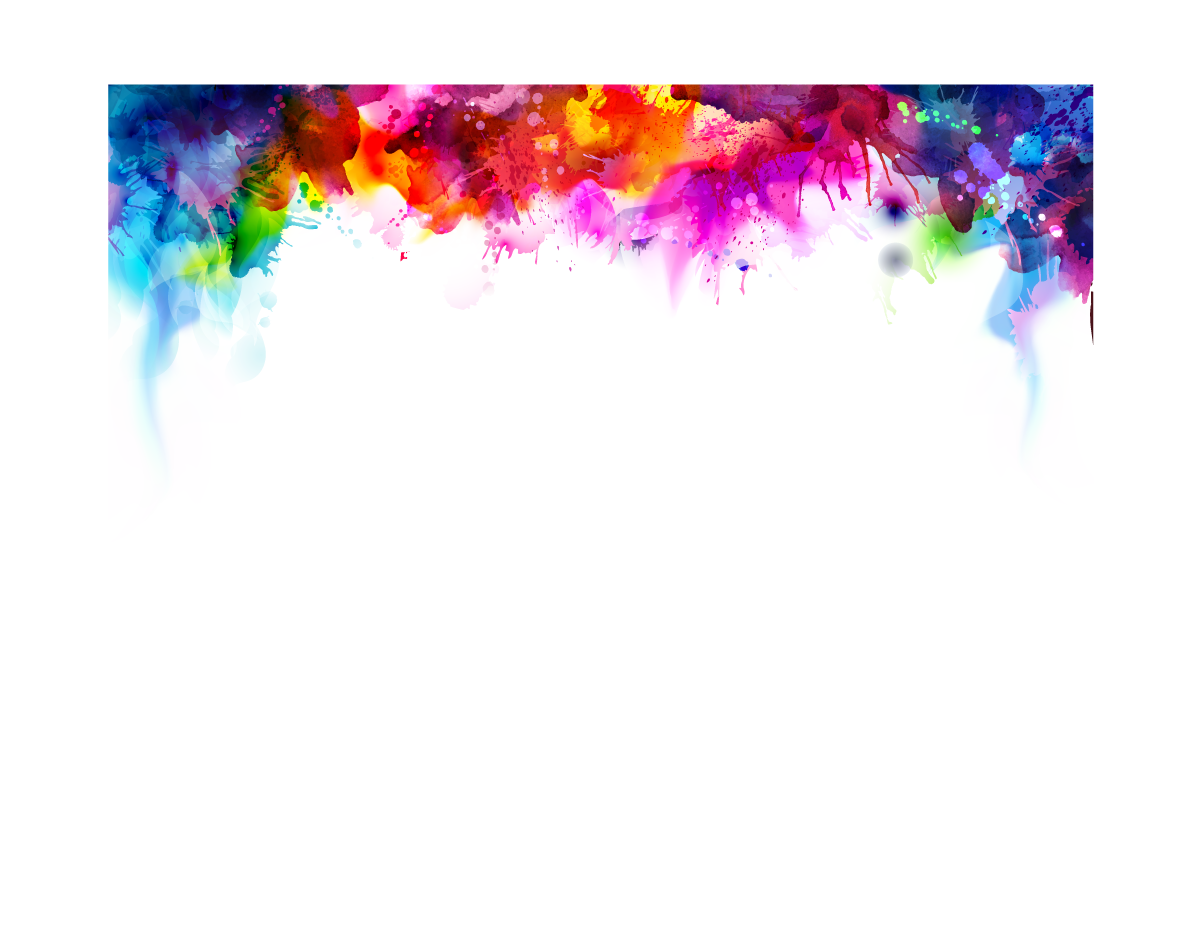 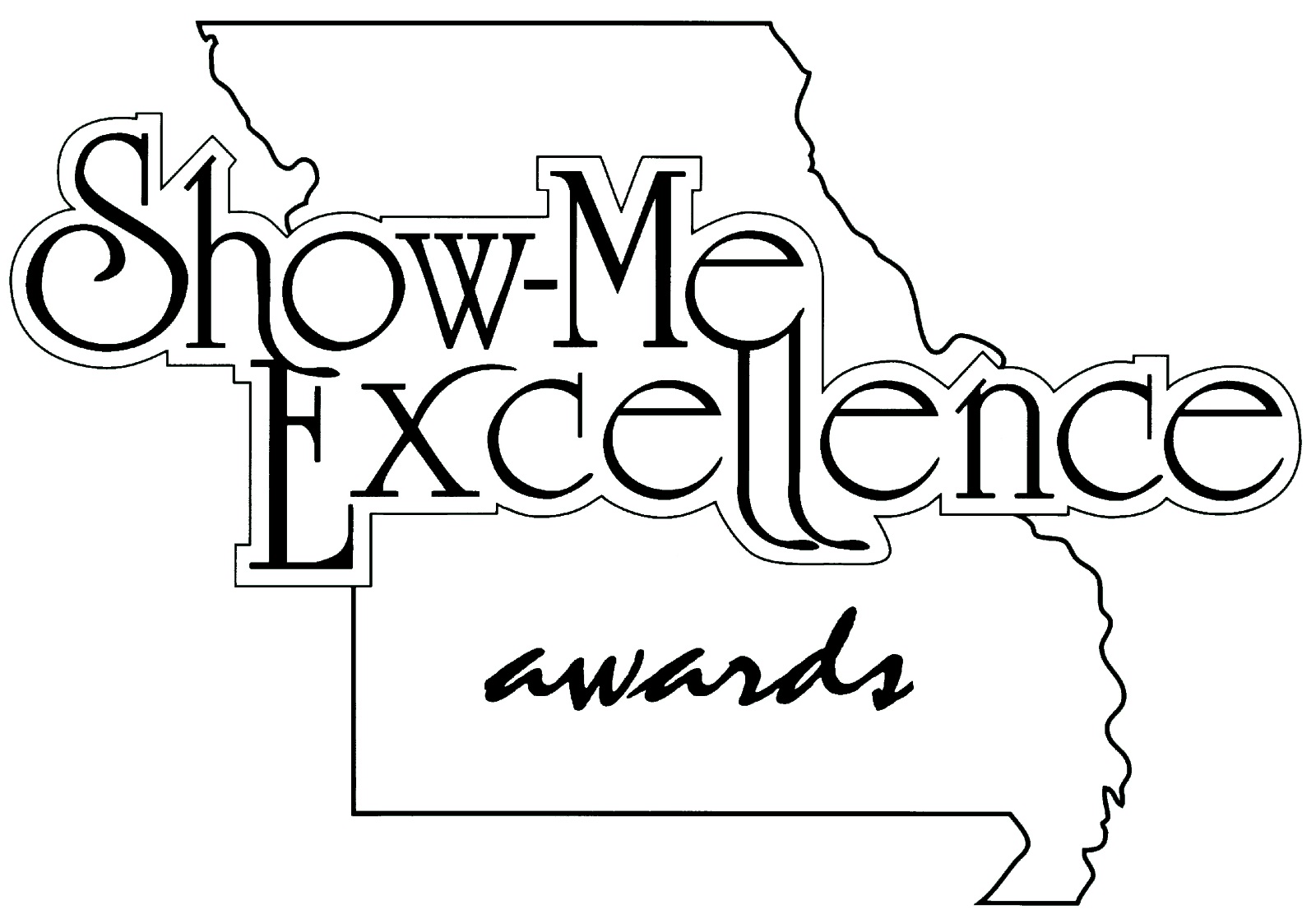 2017
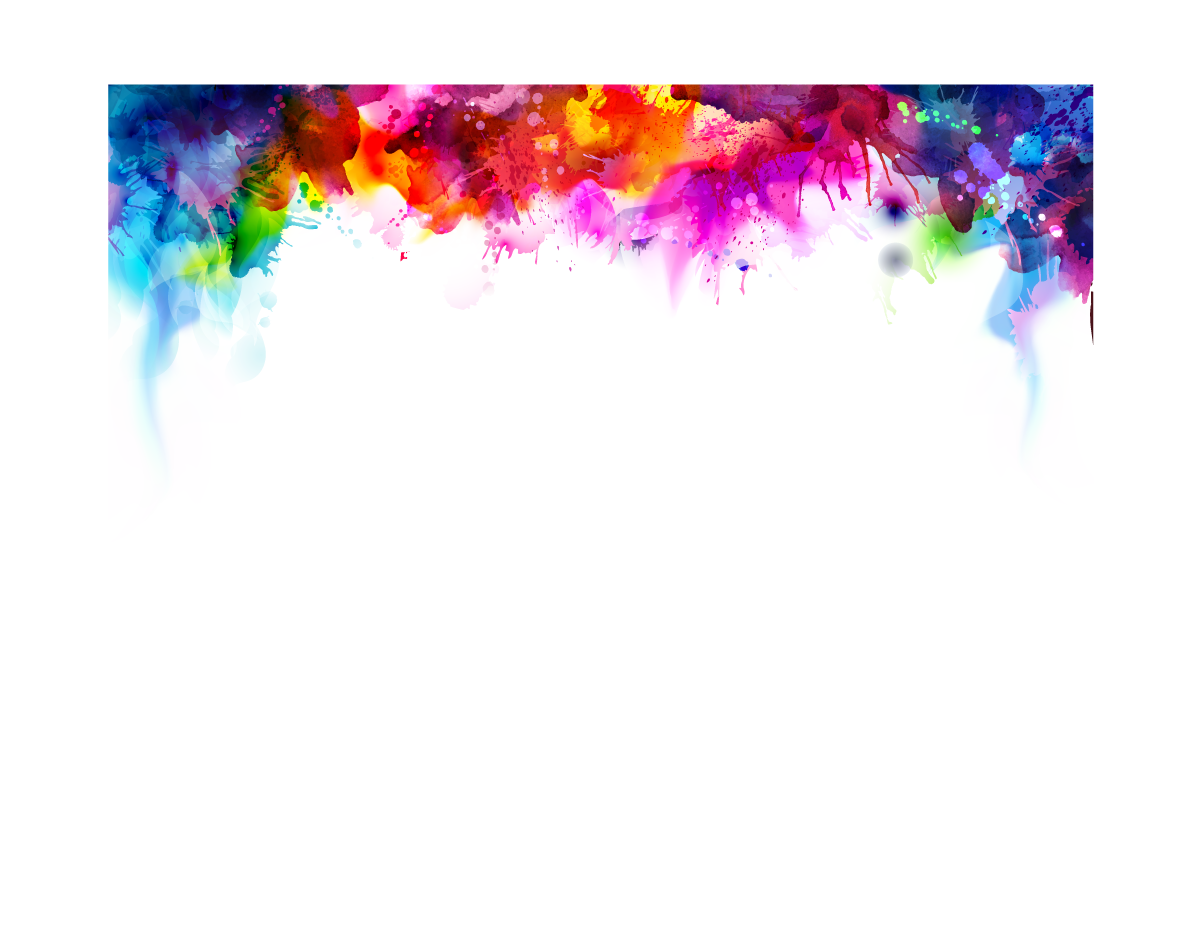 Special Marketing or Public Relations Projects – $2,500 or Less
1st Place
“SSM Health Virtual Career Fair”
SSM Health
St. Louis
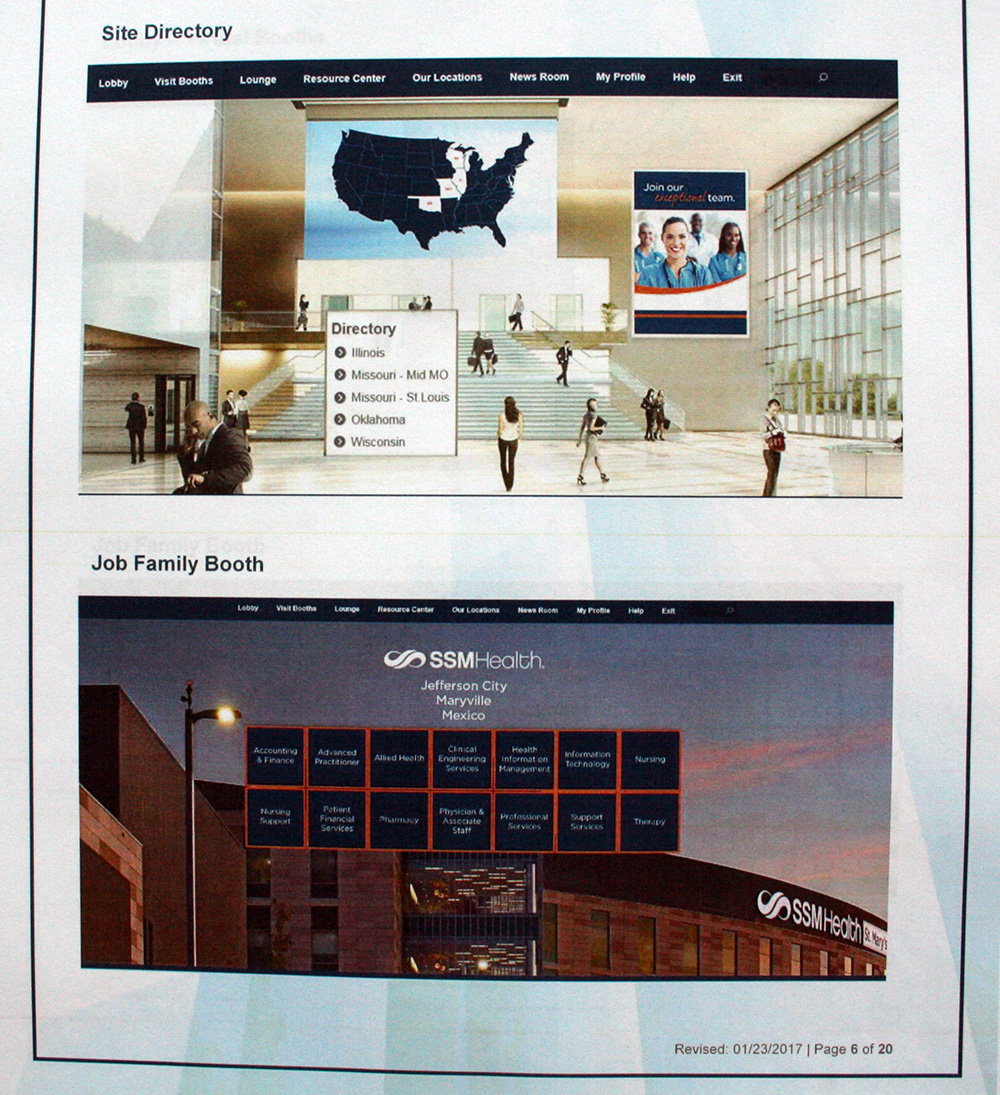 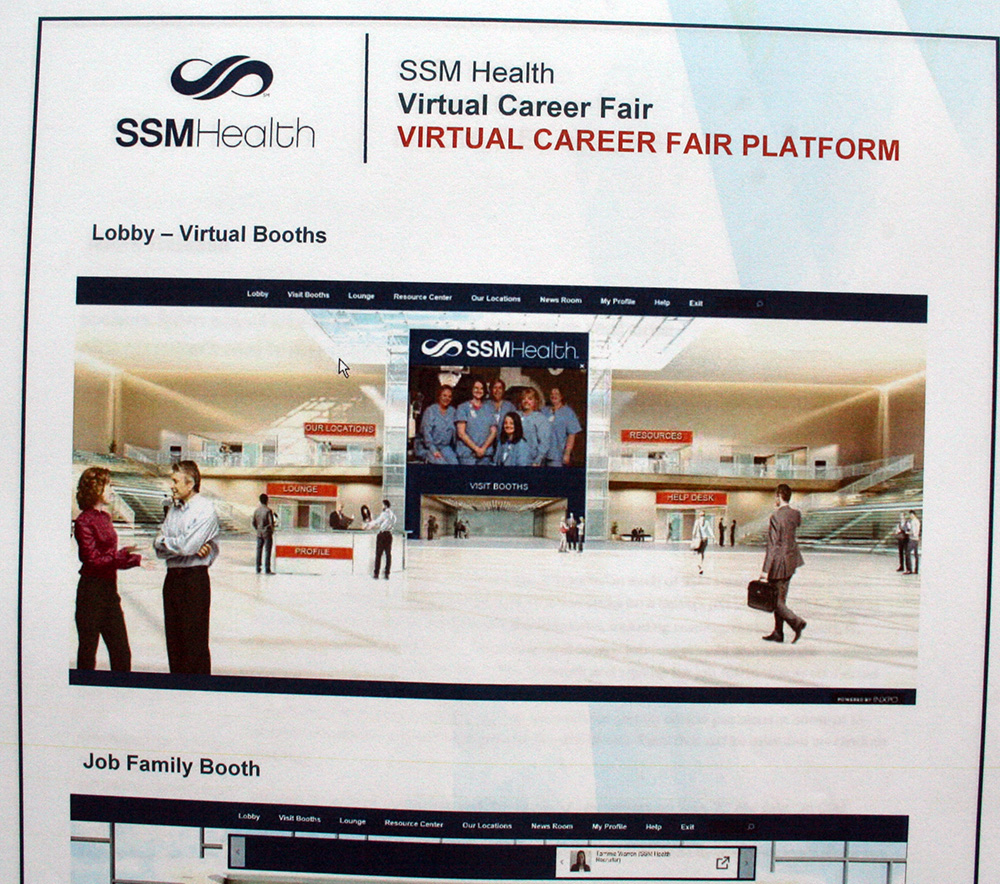 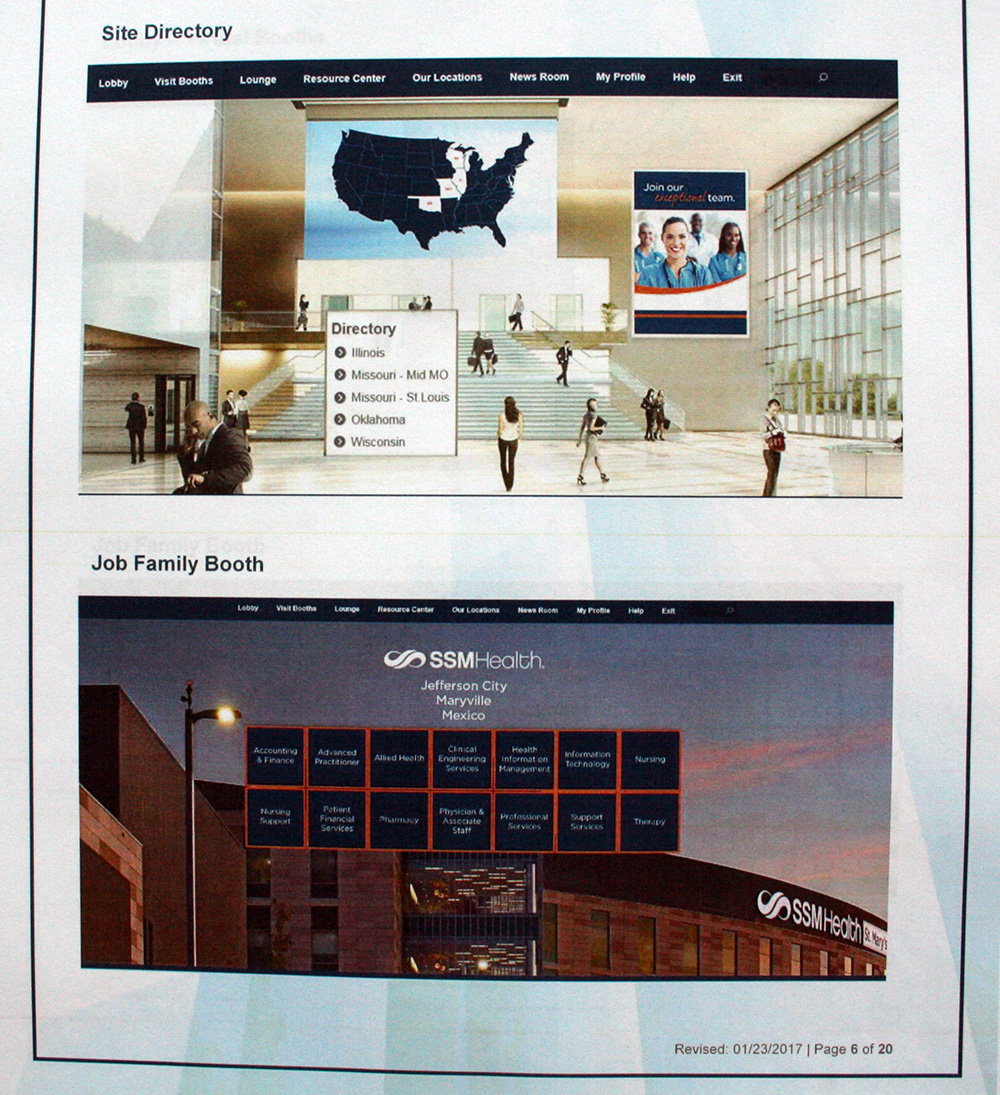 SSM Health
St. Louis
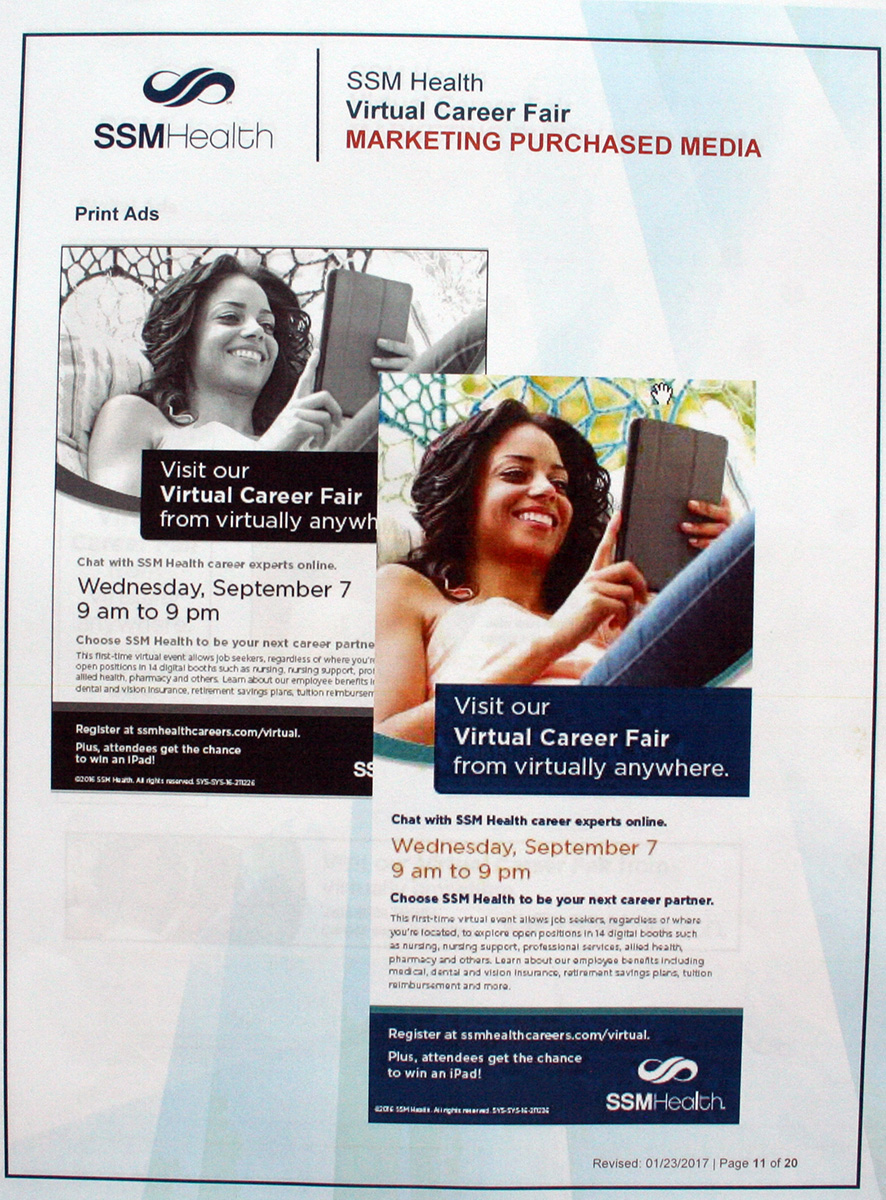 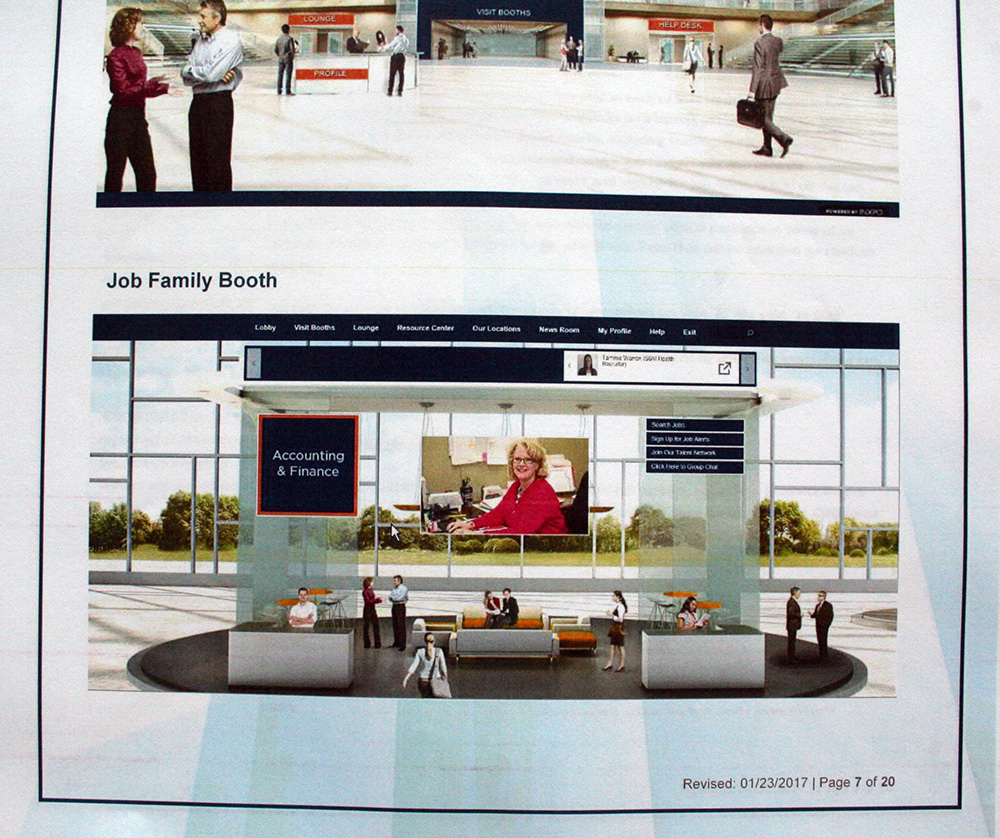 SSM Health
St. Louis
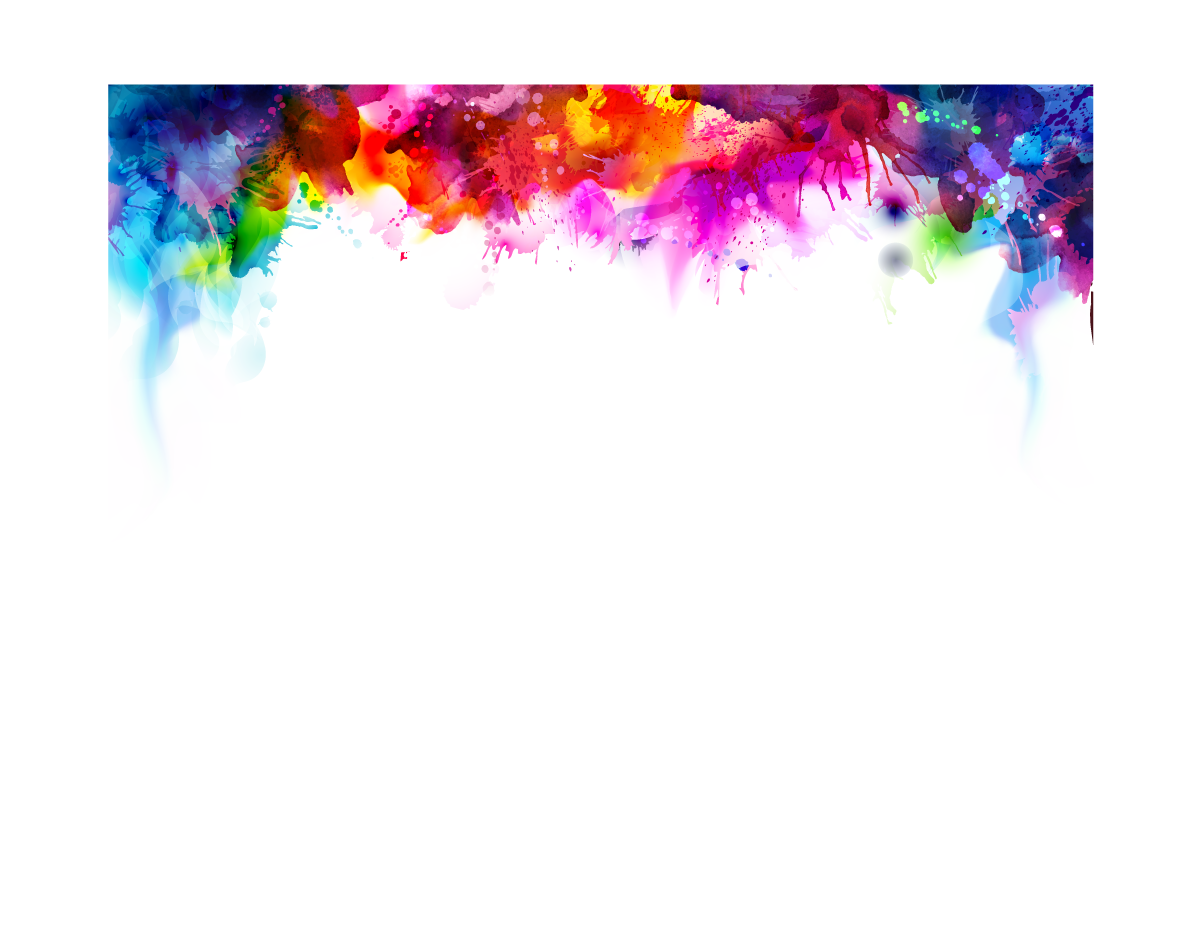 Special Marketing or Public Relations Projects – $2,500 or Less
2nd Place
“2016 OMC Superhero Fun Run”
Ozarks Medical Center
West Plains
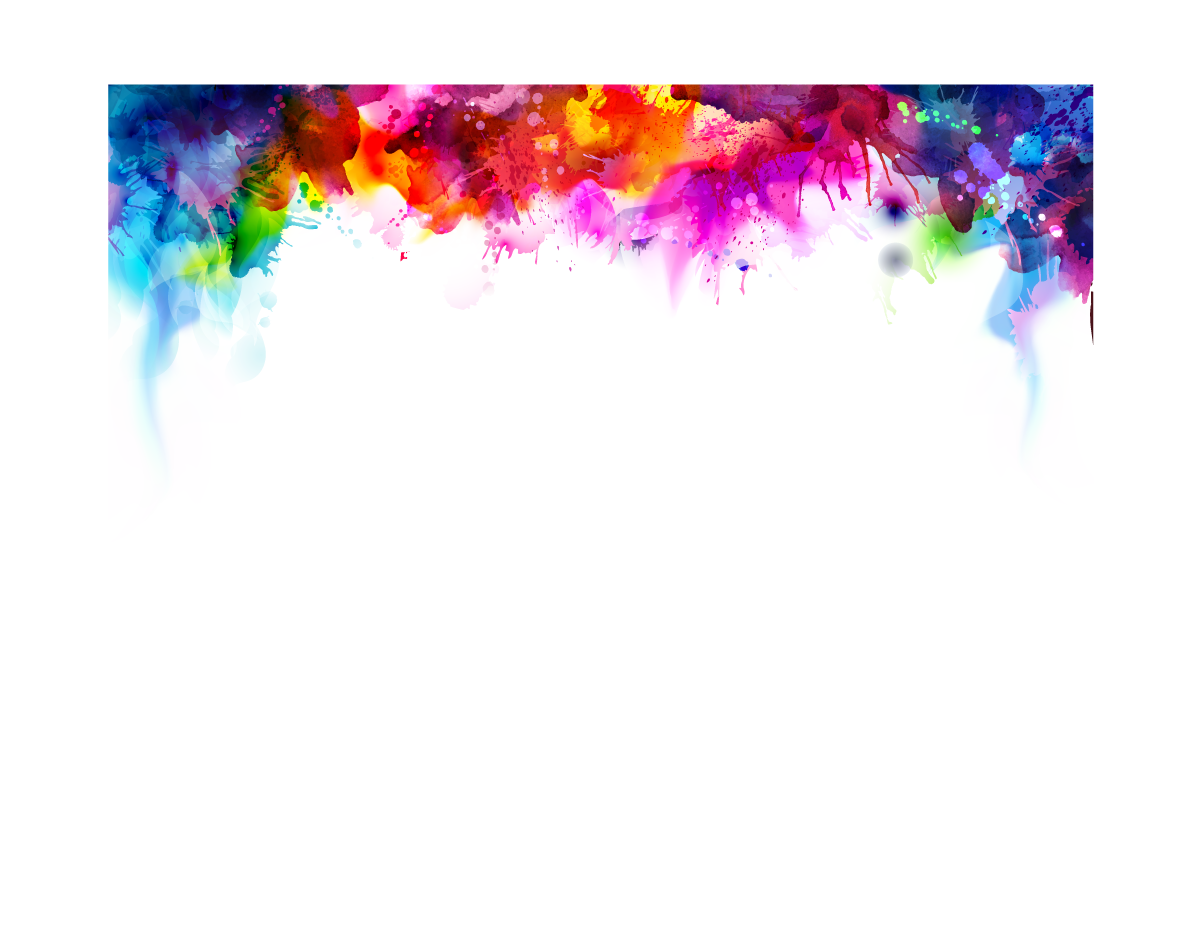 Special Marketing or Public Relations Projects – $2,500 or Less
3rd Place
“Many More Celebrations”
Fitzgibbon Hospital
Marshall
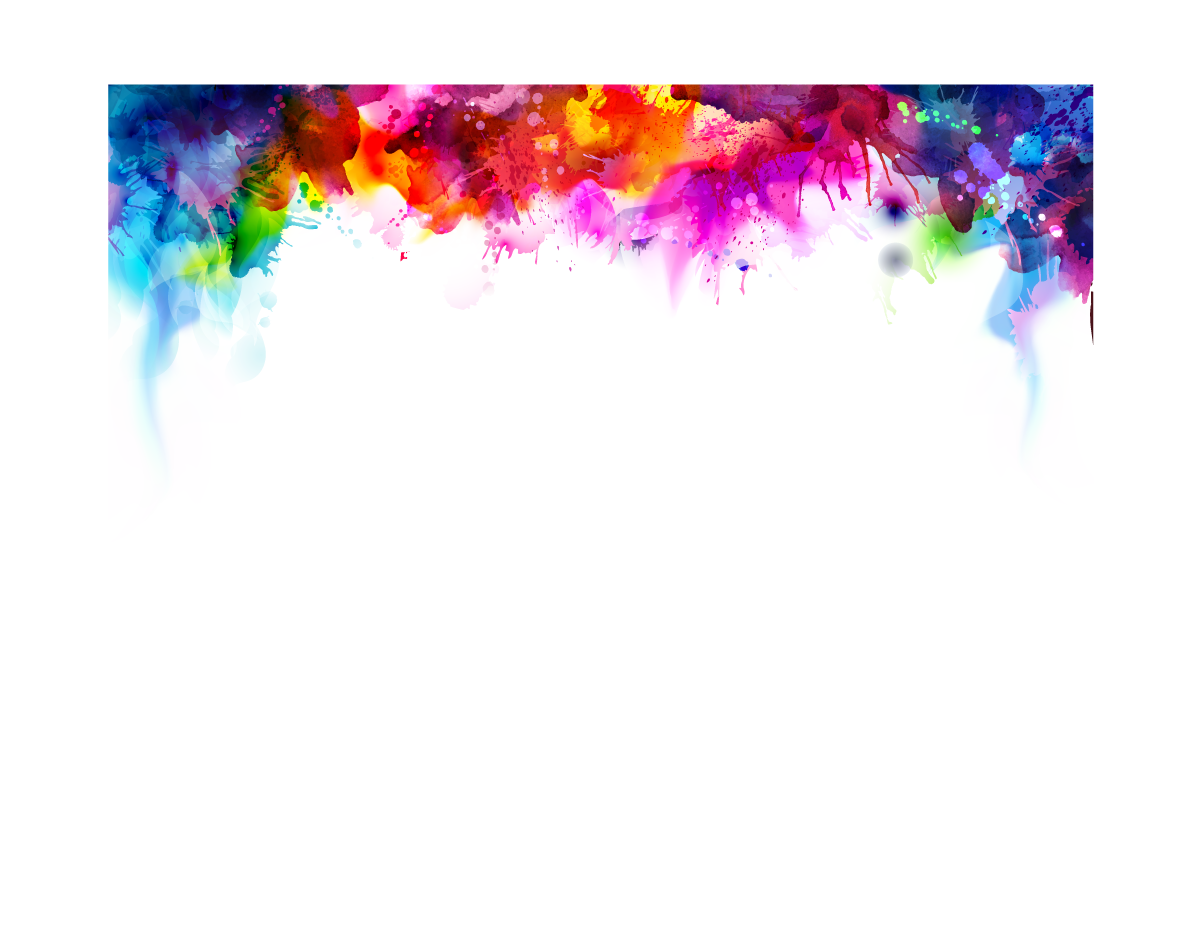 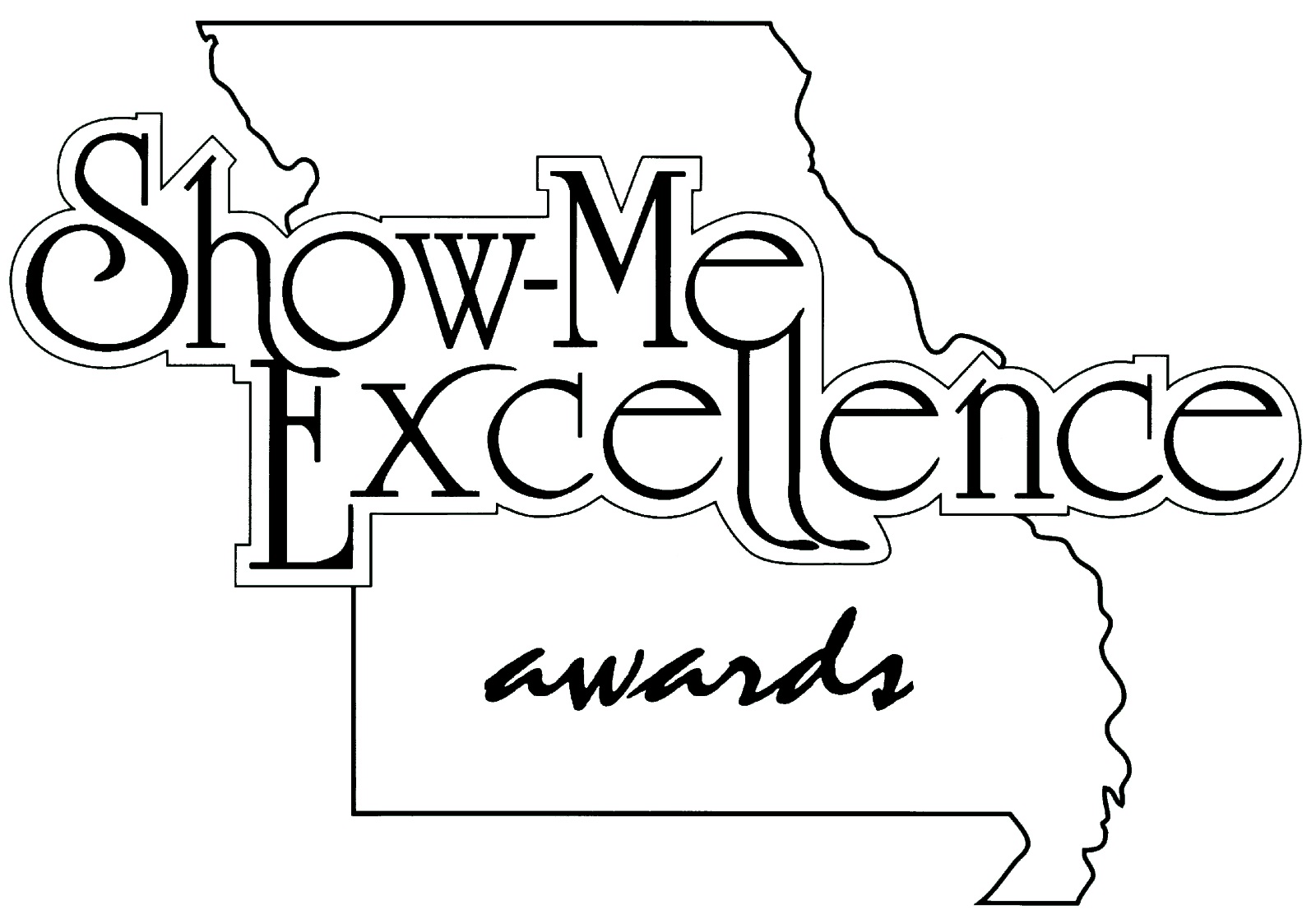 2017
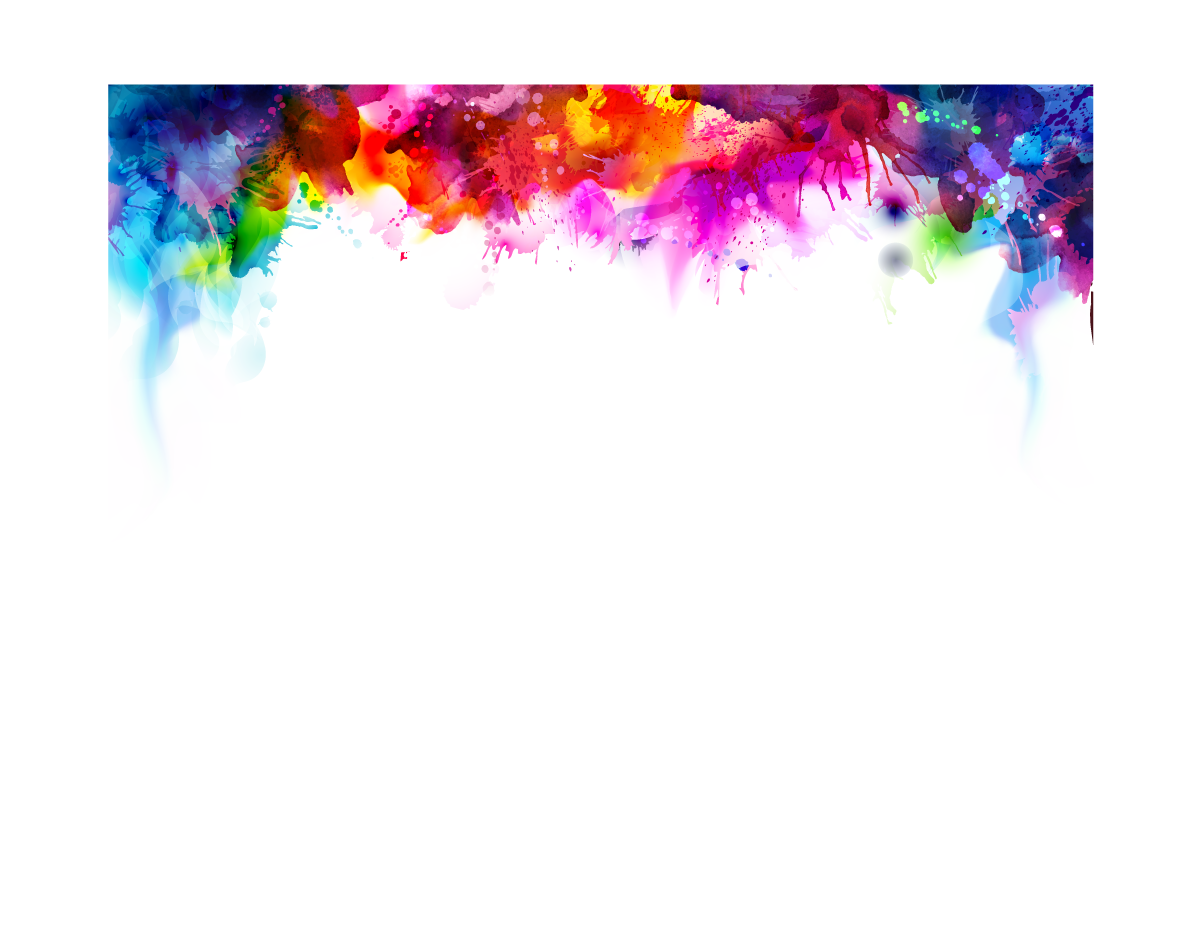 Special Marketing or Public Relations Projects – $2,500 to $10,000
1st Place
“Breast Cancer Awareness Month”
MU Health Care  
Columbia
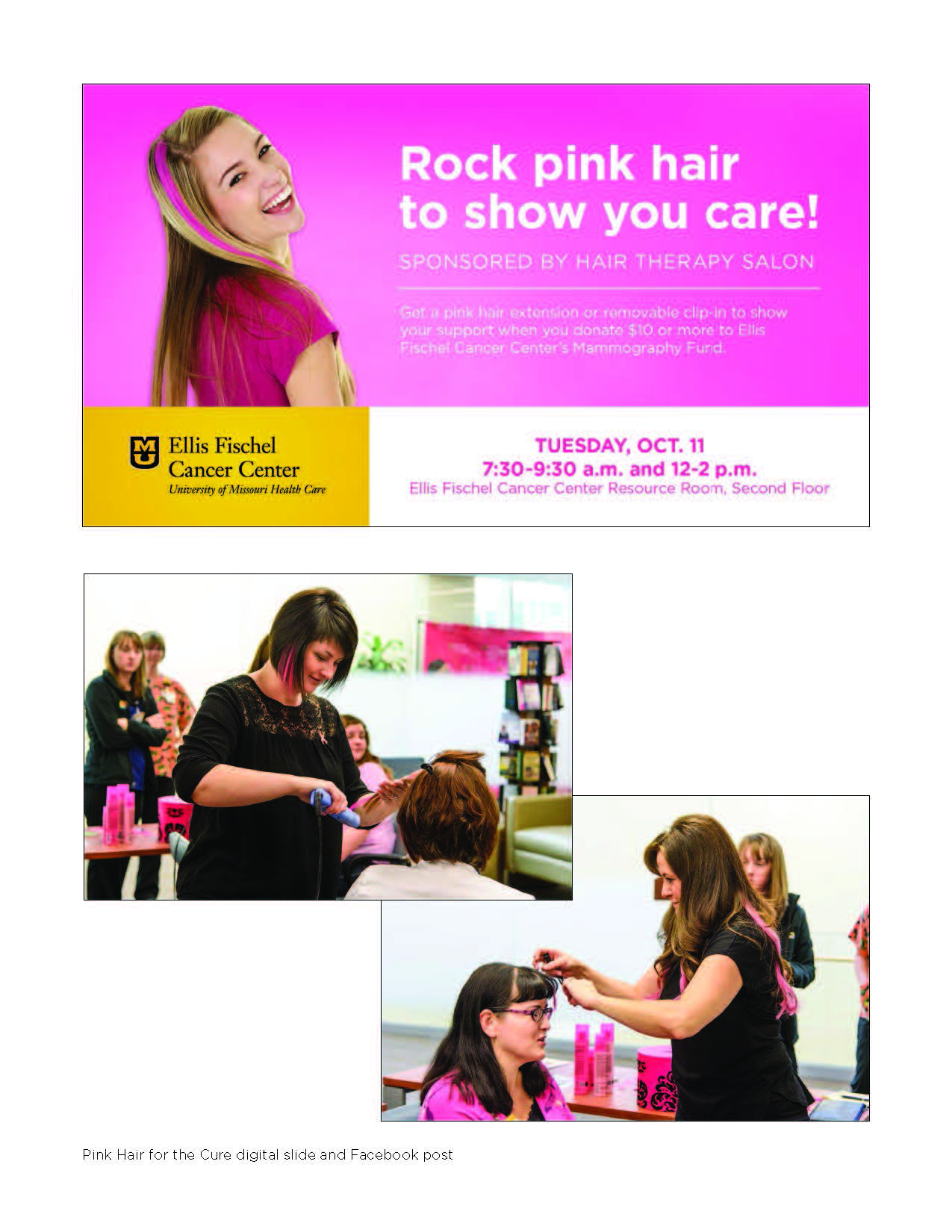 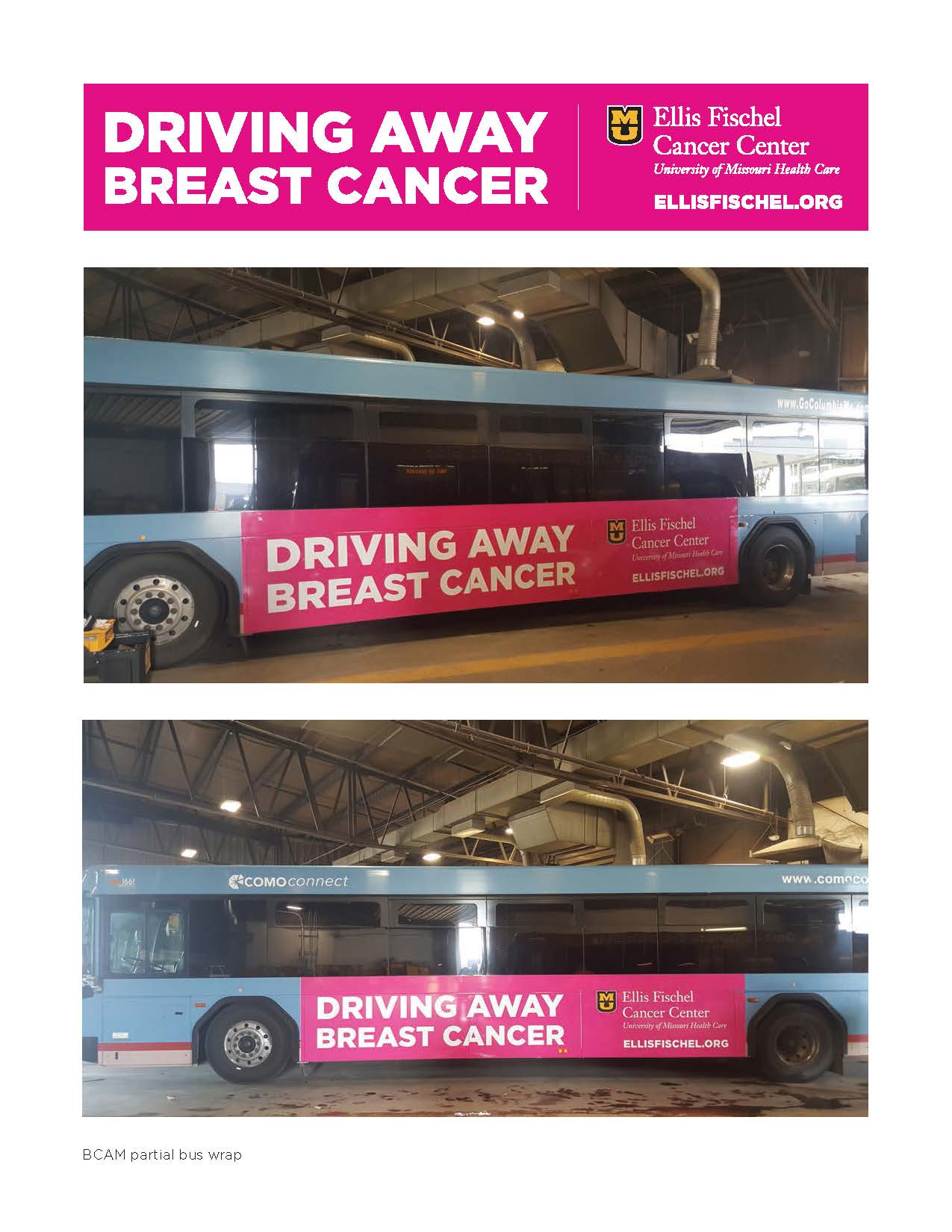 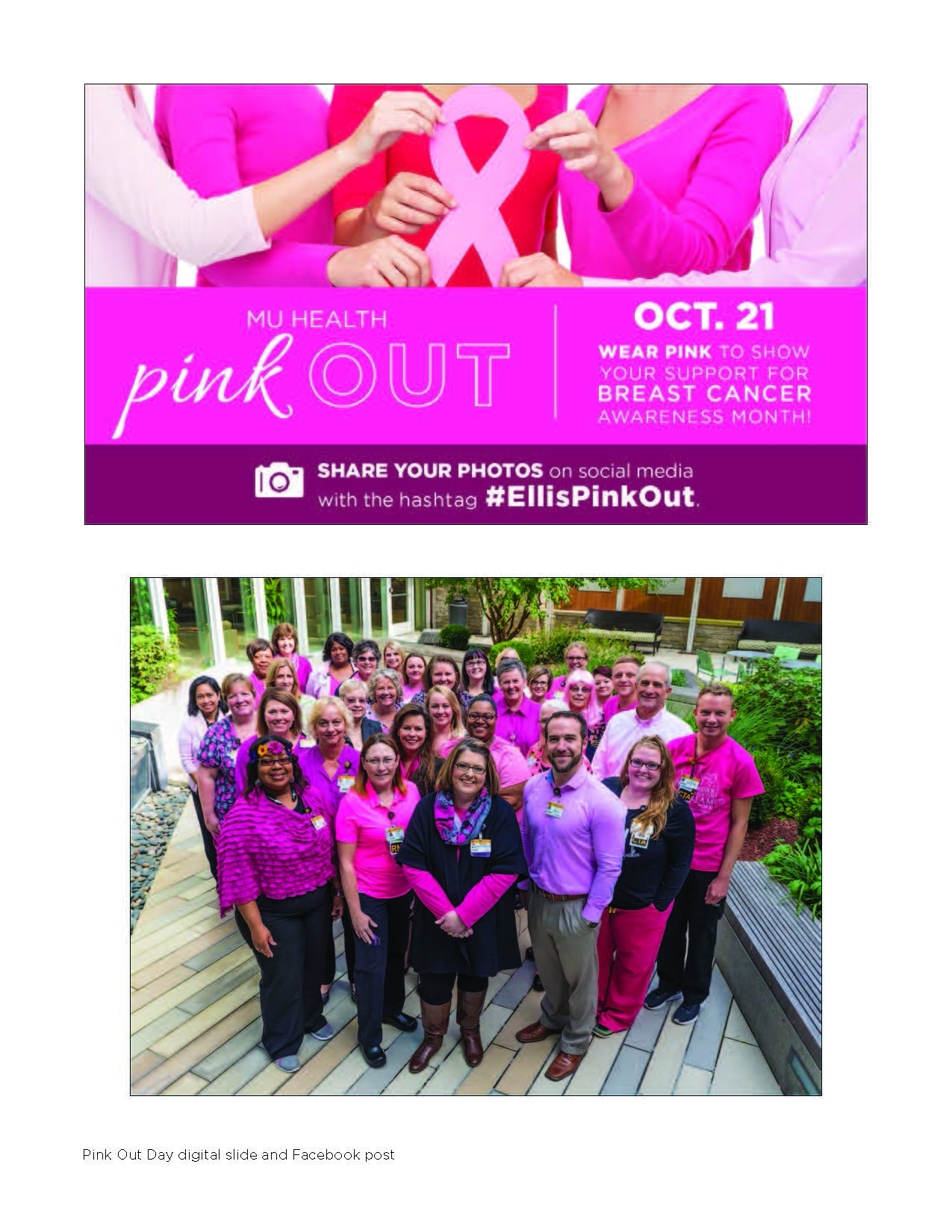 MU Health Care  
Columbia
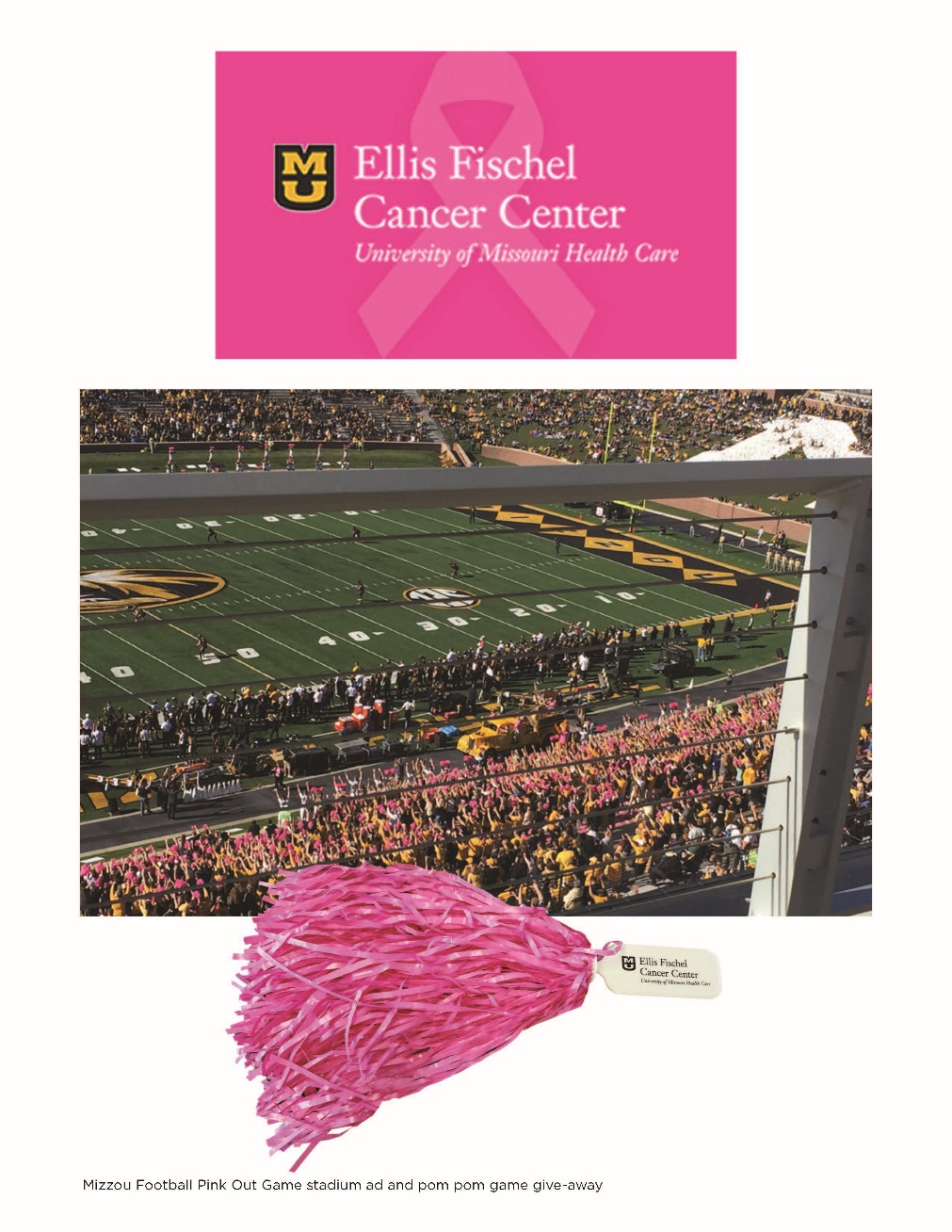 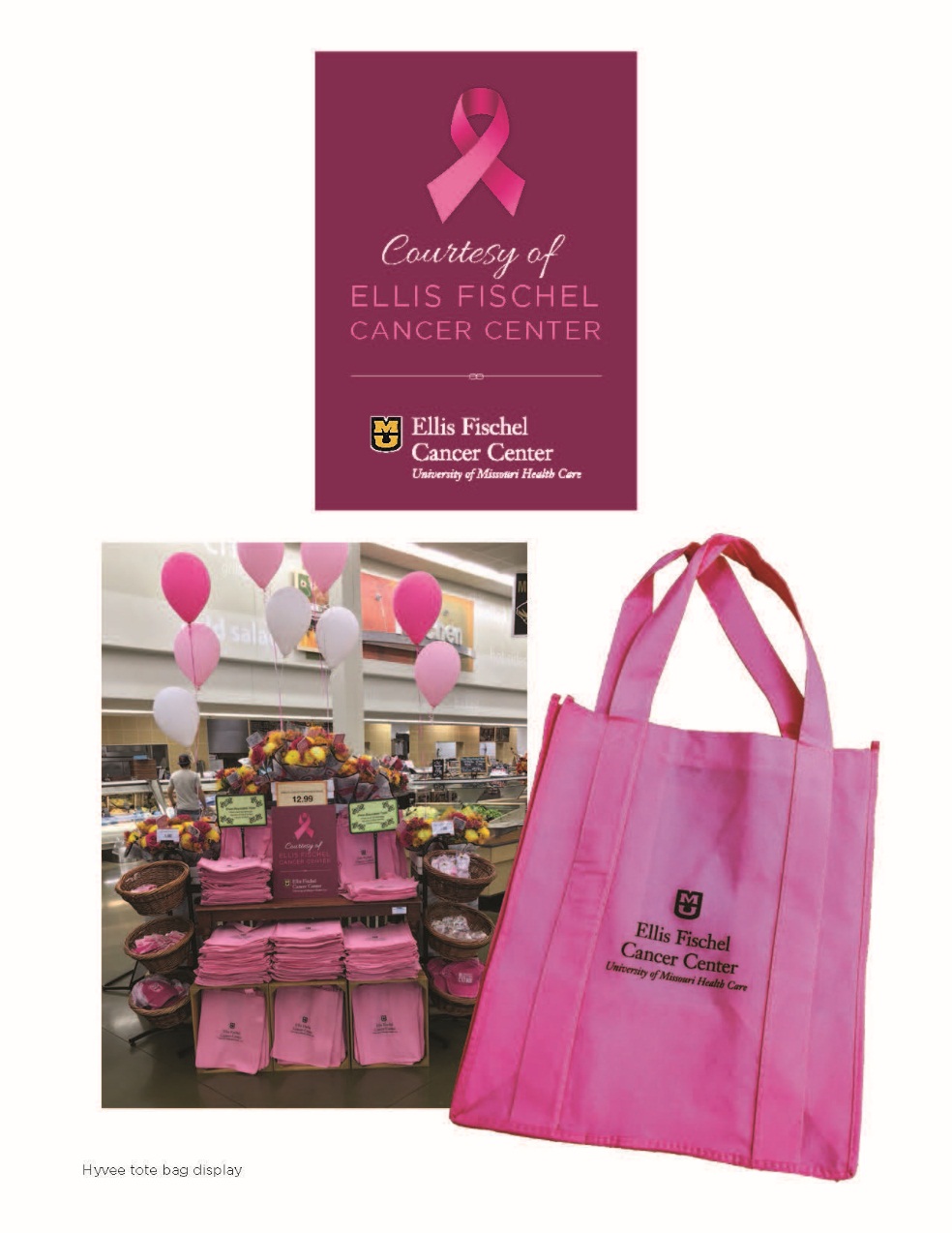 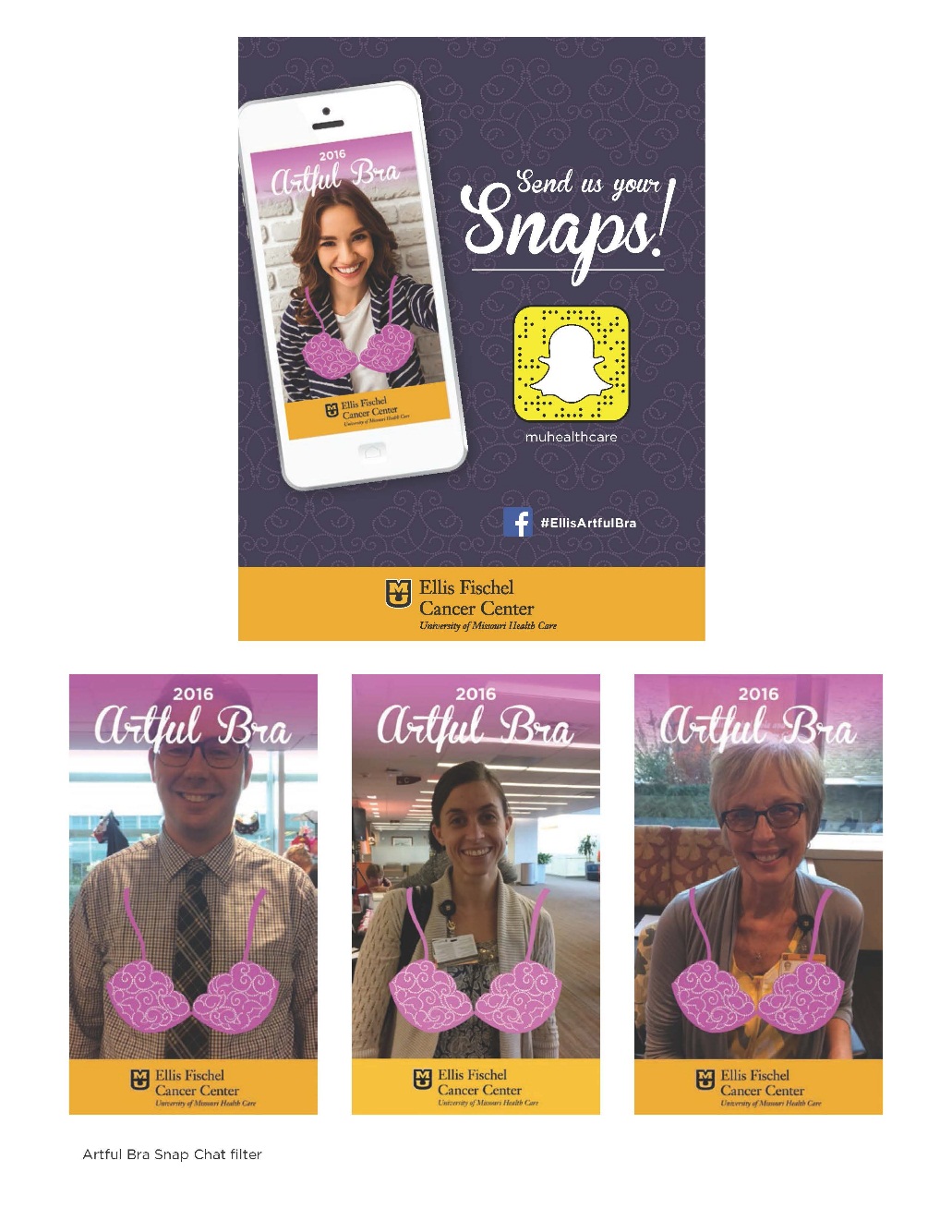 MU Health Care  
Columbia
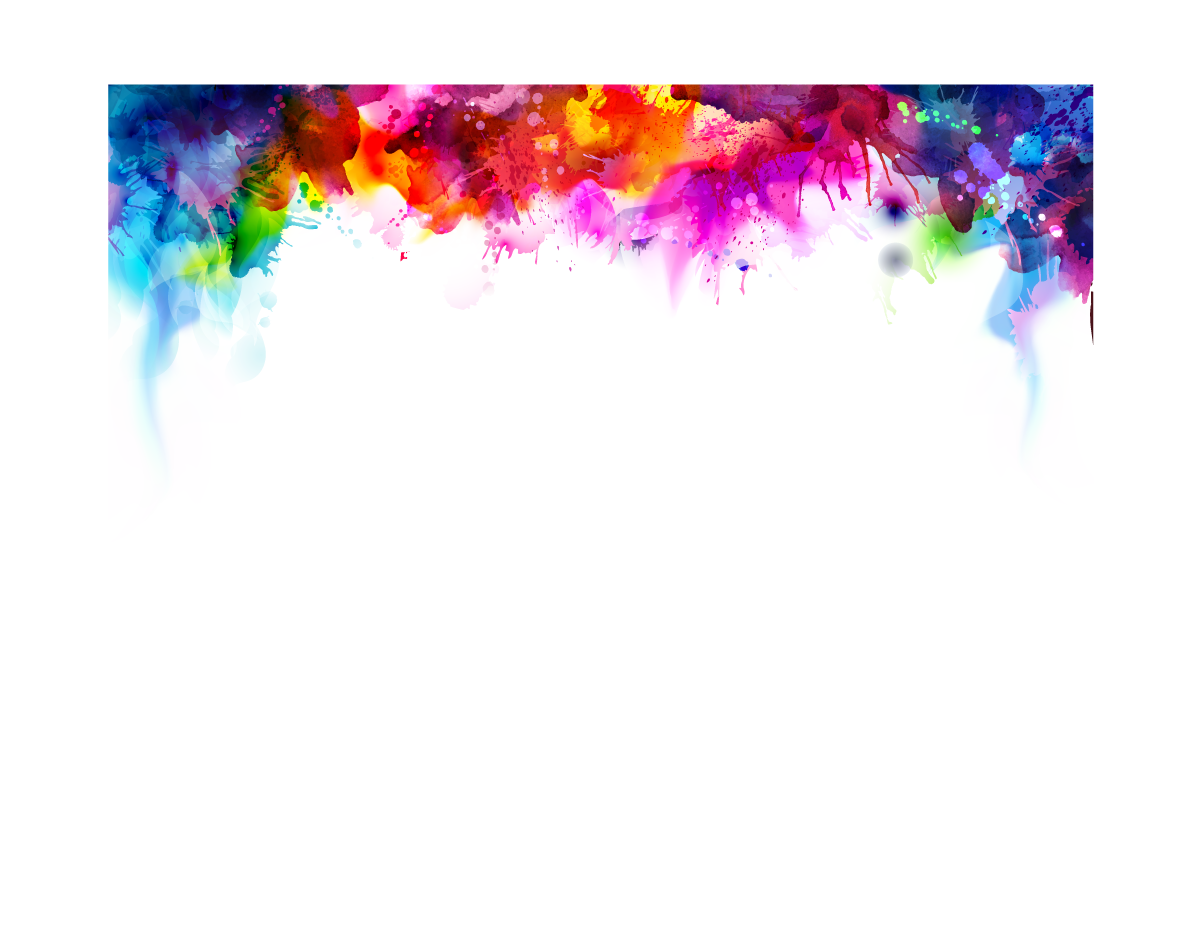 Special Marketing or Public Relations Projects – $2,500 to $10,000
2nd Place
“Liberty Hospital Half Marathon/5K”
Liberty Hospital
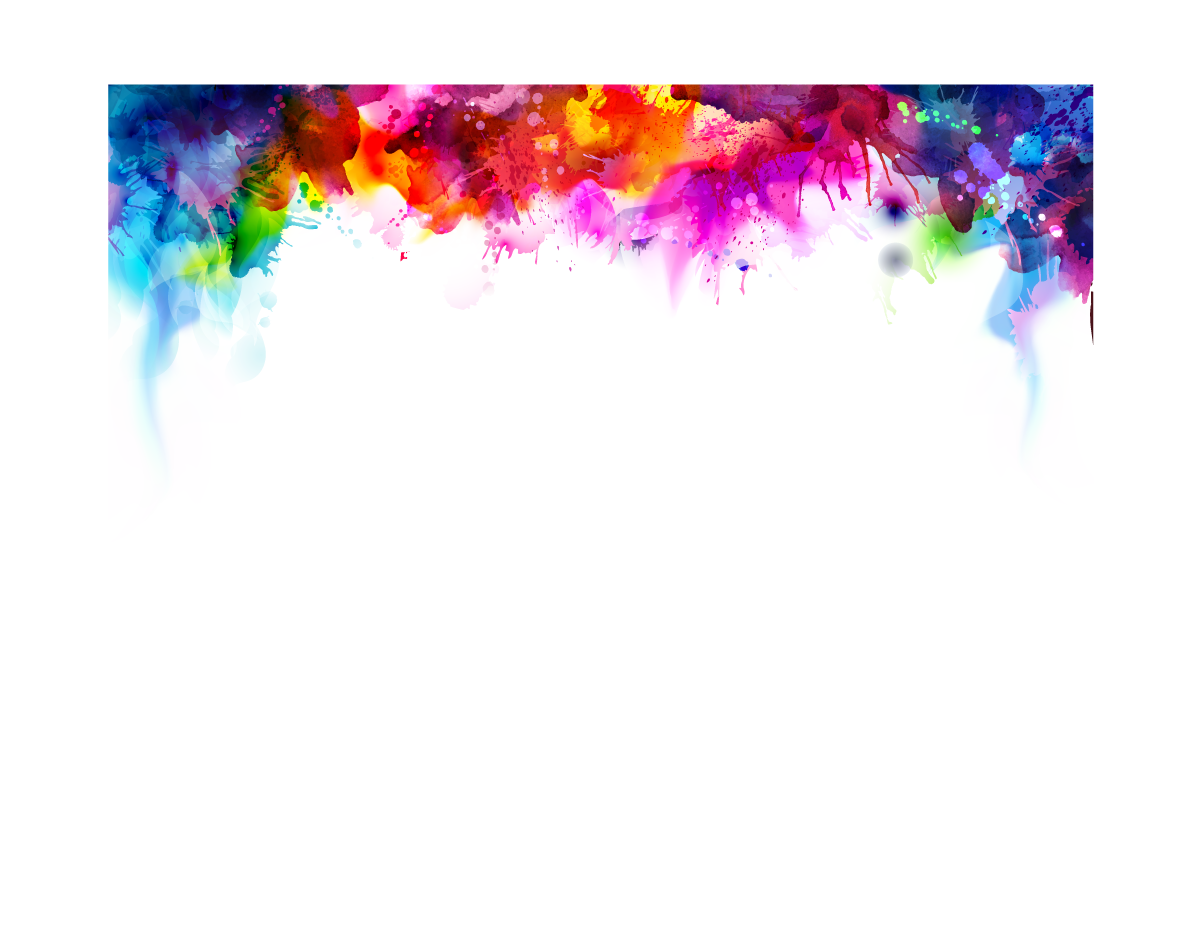 Special Marketing or Public Relations Projects – $2,500 to $10,000
3rd Place
“Heart Health Campaign”
North Kansas City Hospital
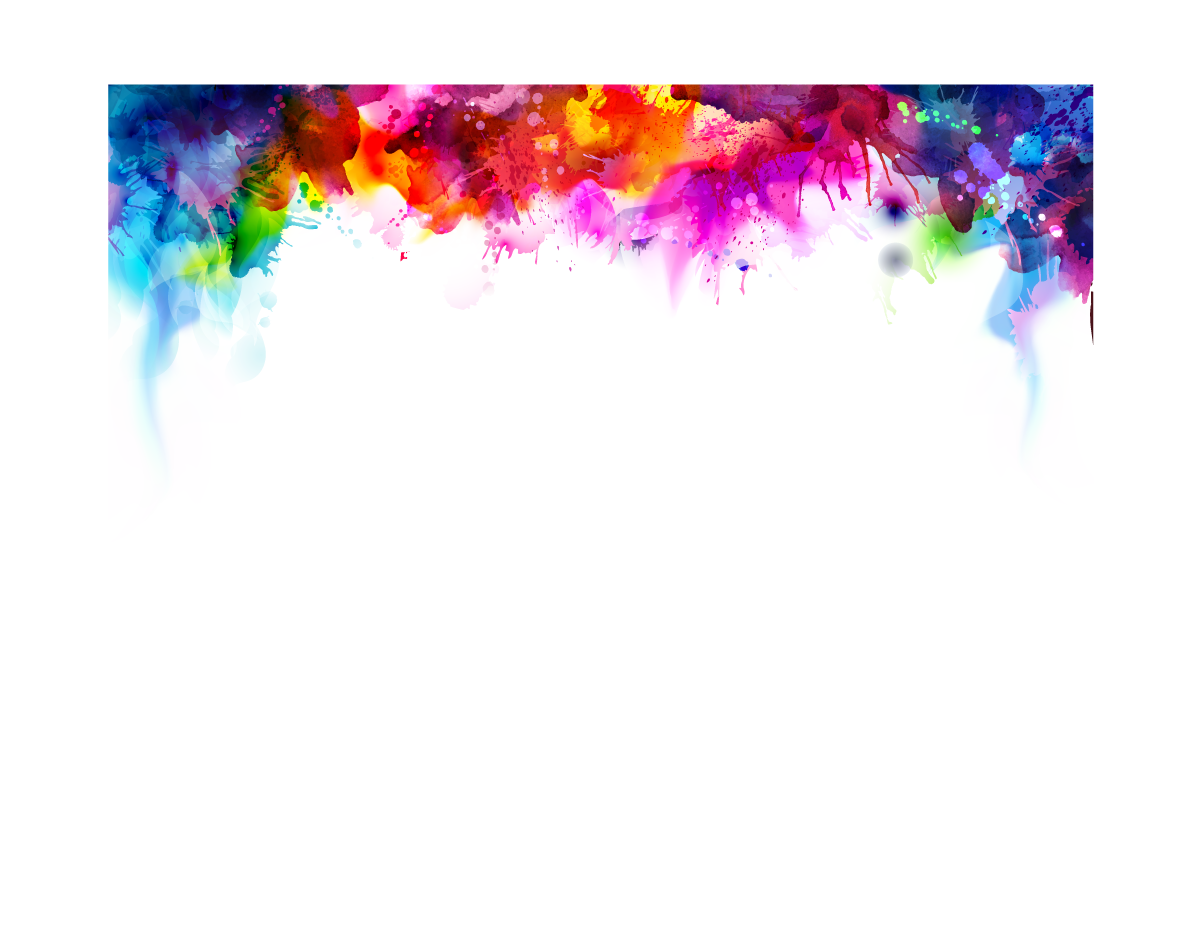 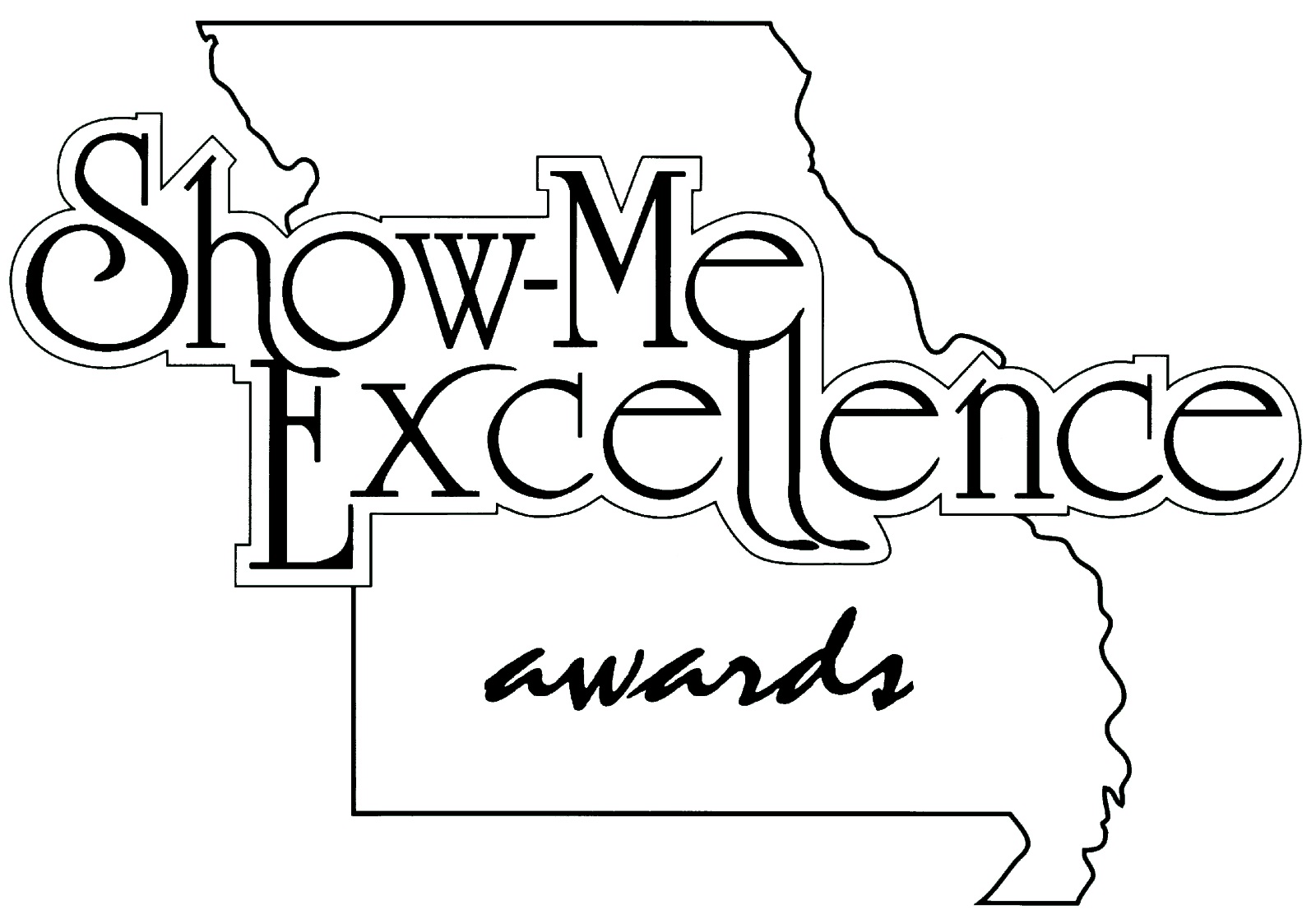 2017
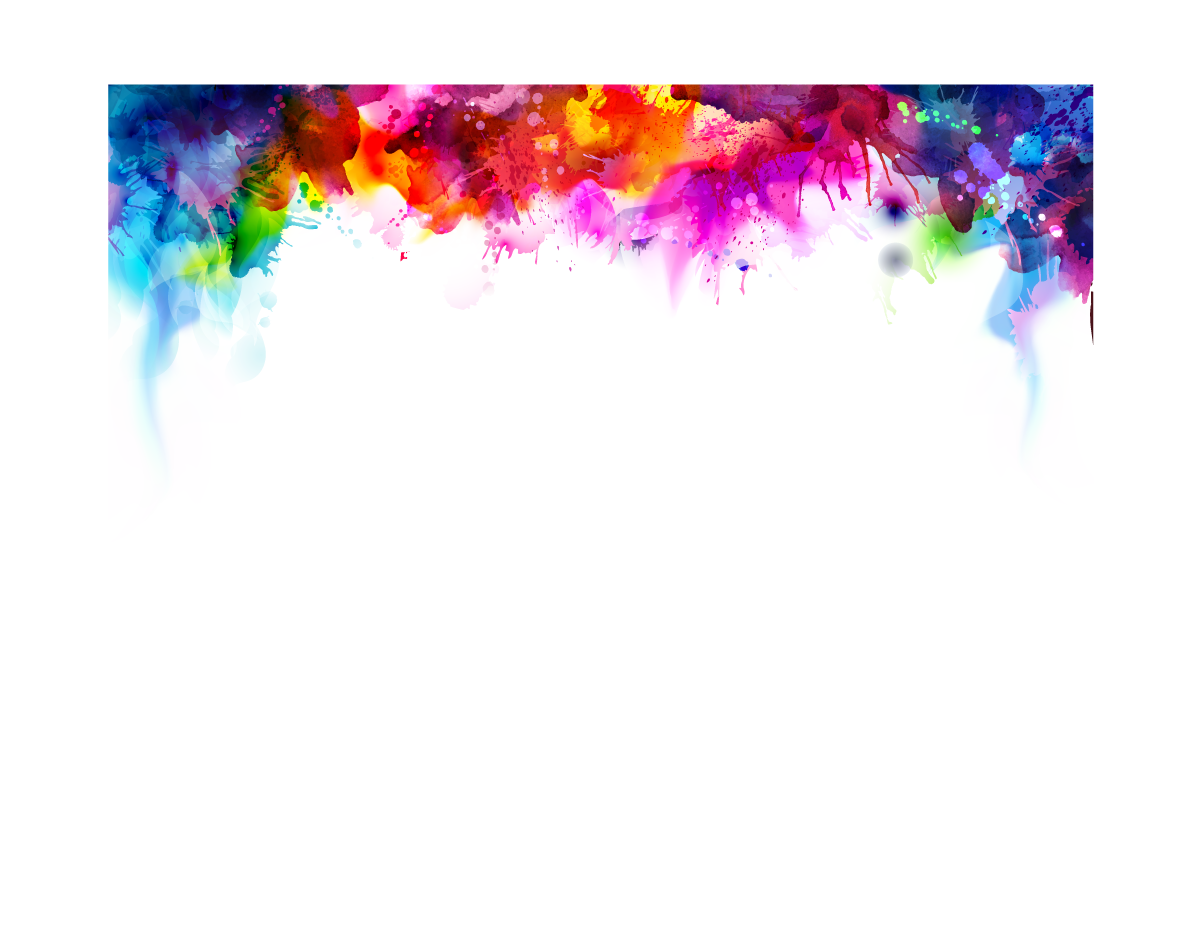 Special Marketing or Public Relations Projects – Greater Than $10,000
1st Place
“The Heart of Children’s Mercy”
Children’s Mercy Kansas City
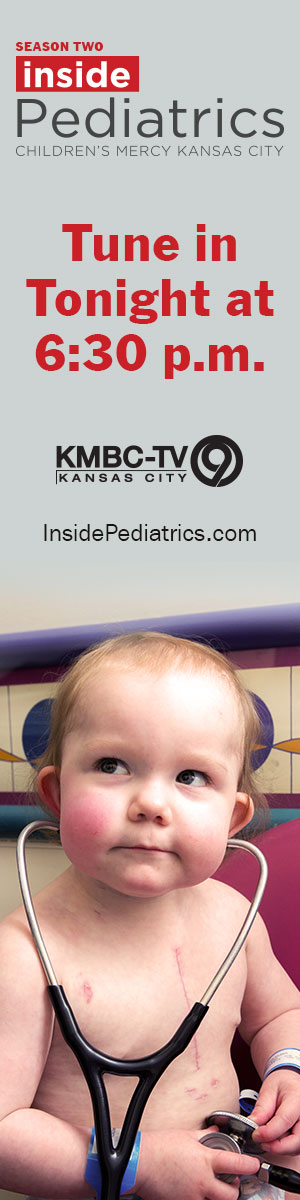 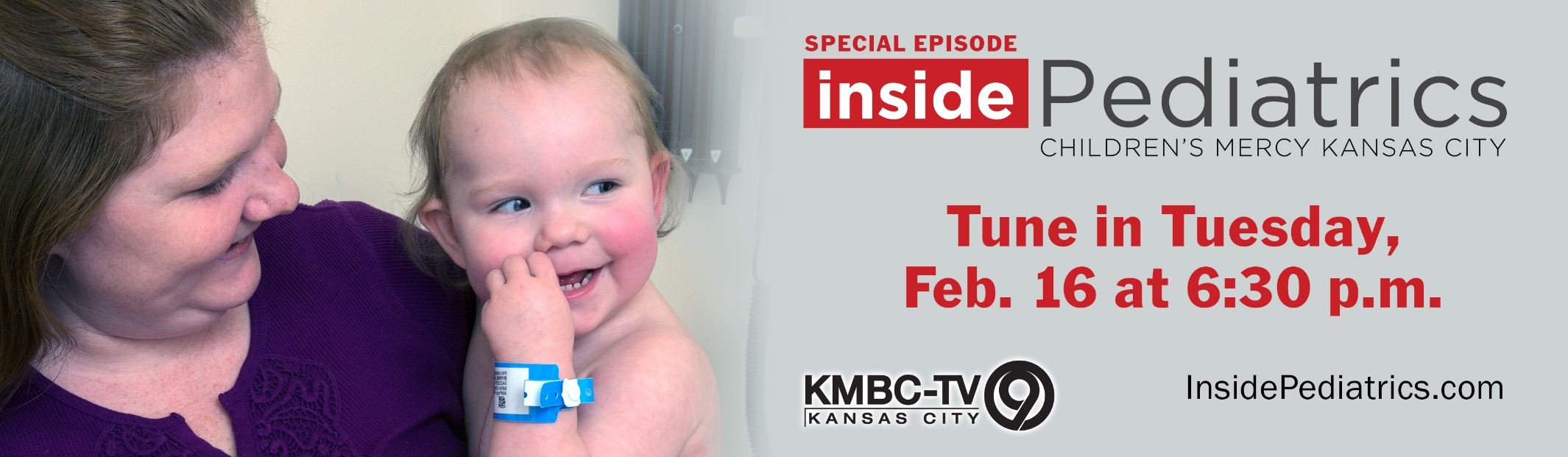 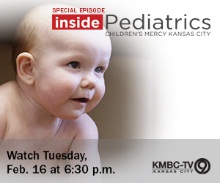 Children’s Mercy Kansas City
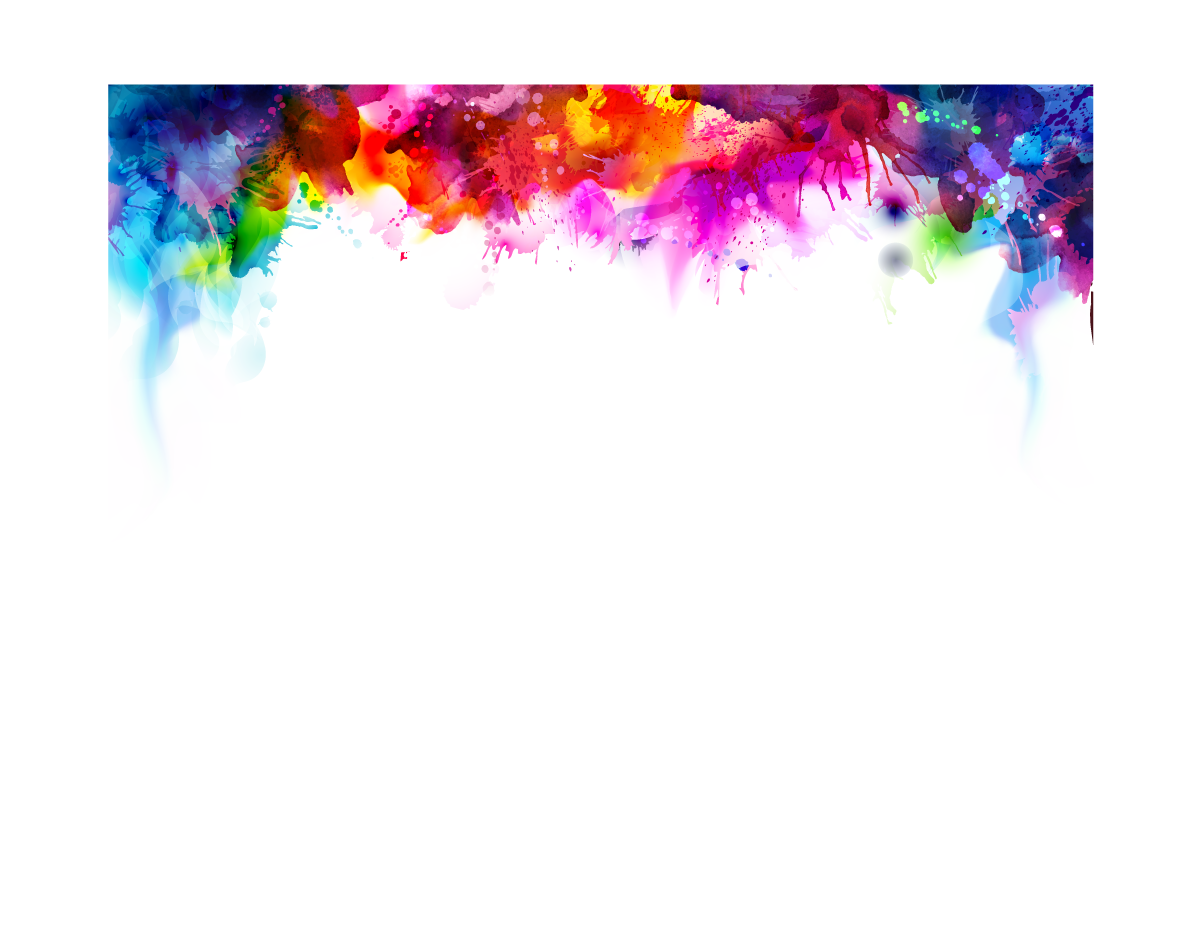 Children’s Mercy Kansas City
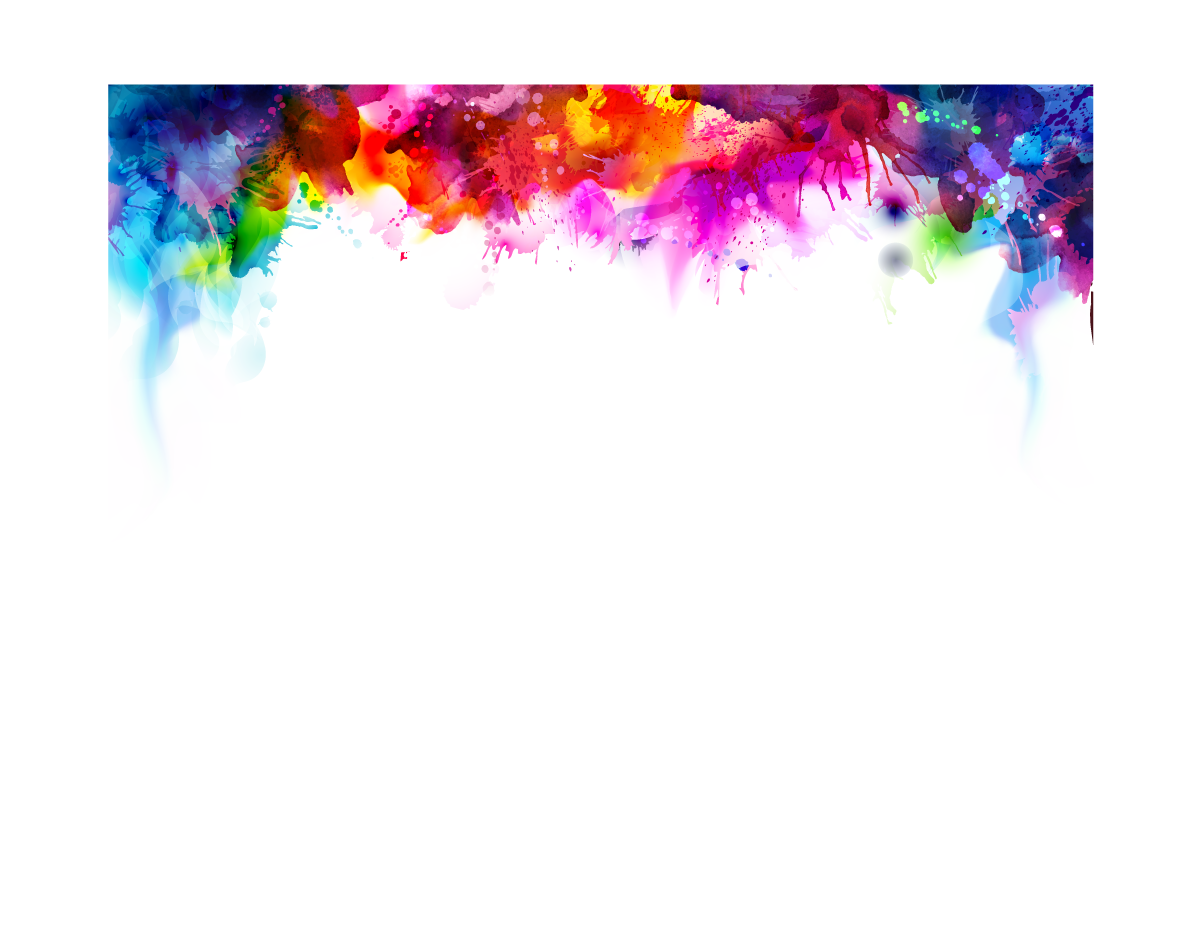 Special Marketing or Public Relations Projects – Greater Than $10,000
2nd Place
“Heart Month”
MU Health Care
Columbia
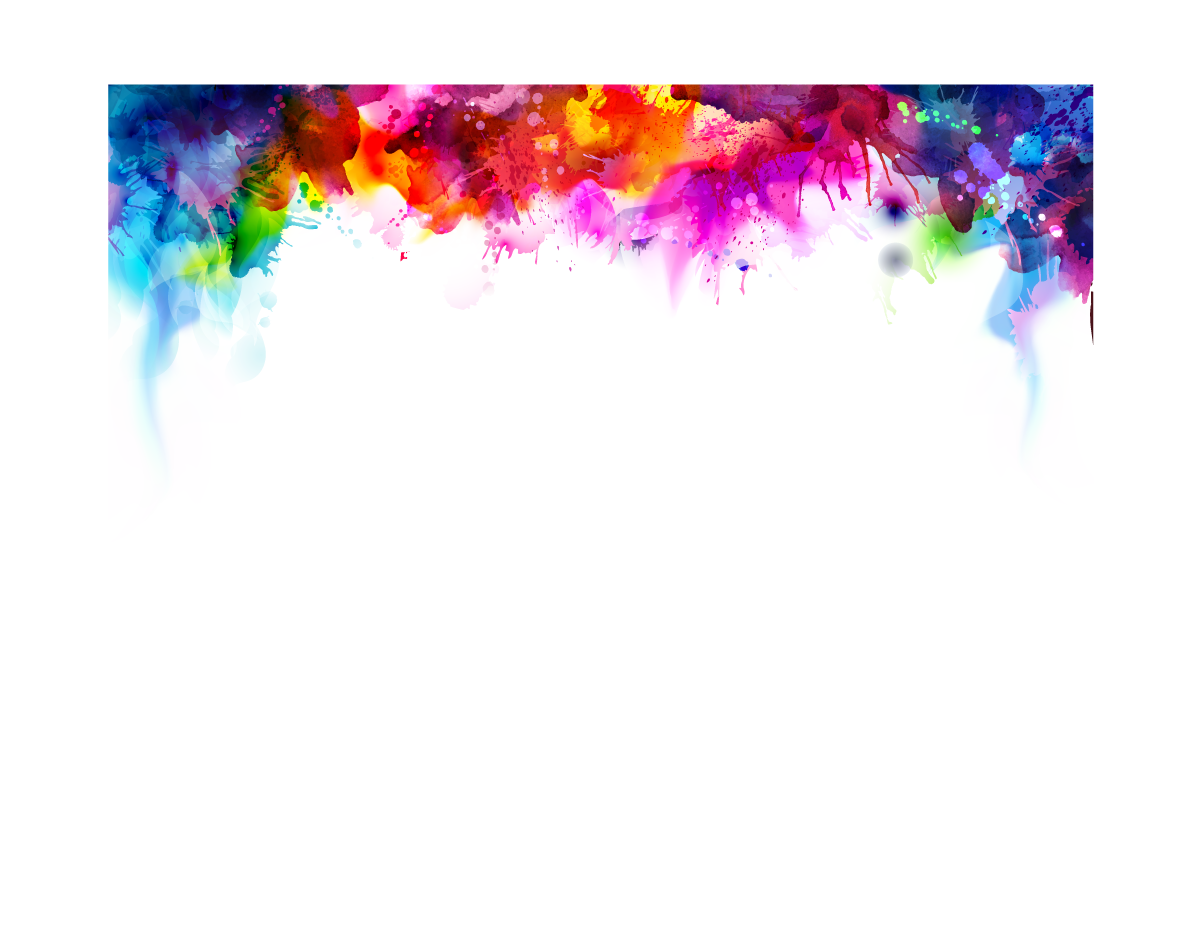 Special Marketing or Public Relations Projects – Greater Than $10,000
3rd Place
“Transformational Pediatrics PAS Sponsorship”
Children’s Mercy Kansas City
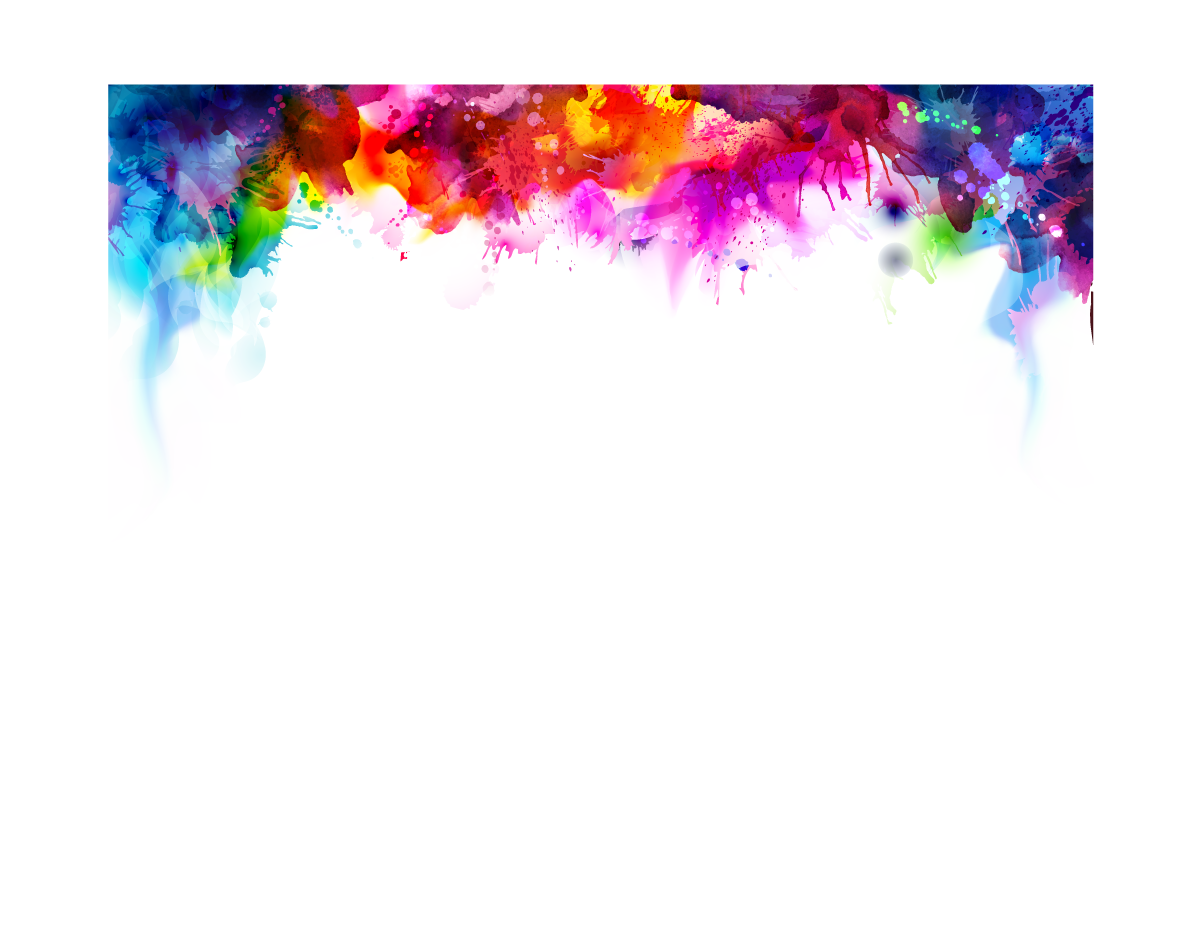 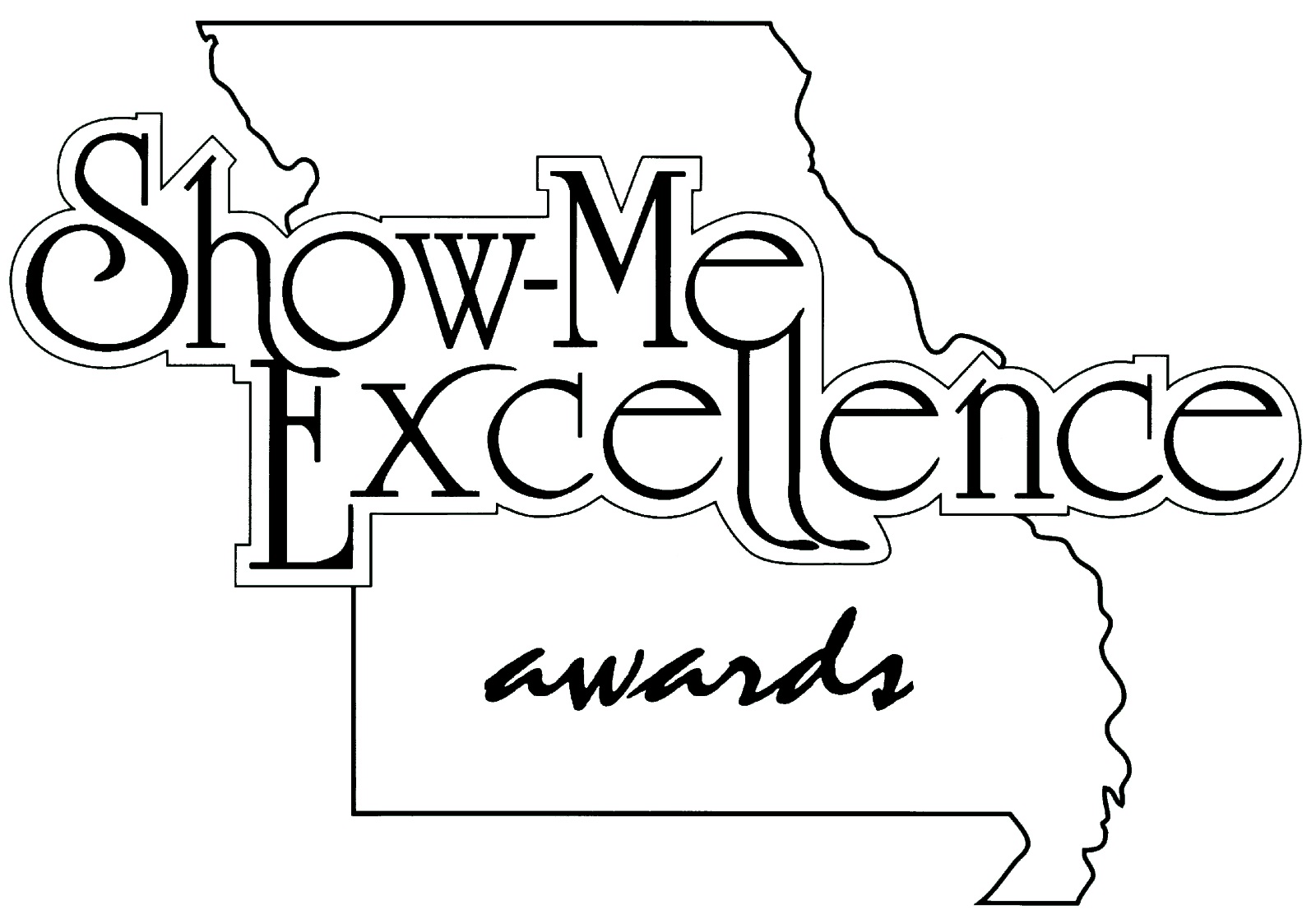 2017
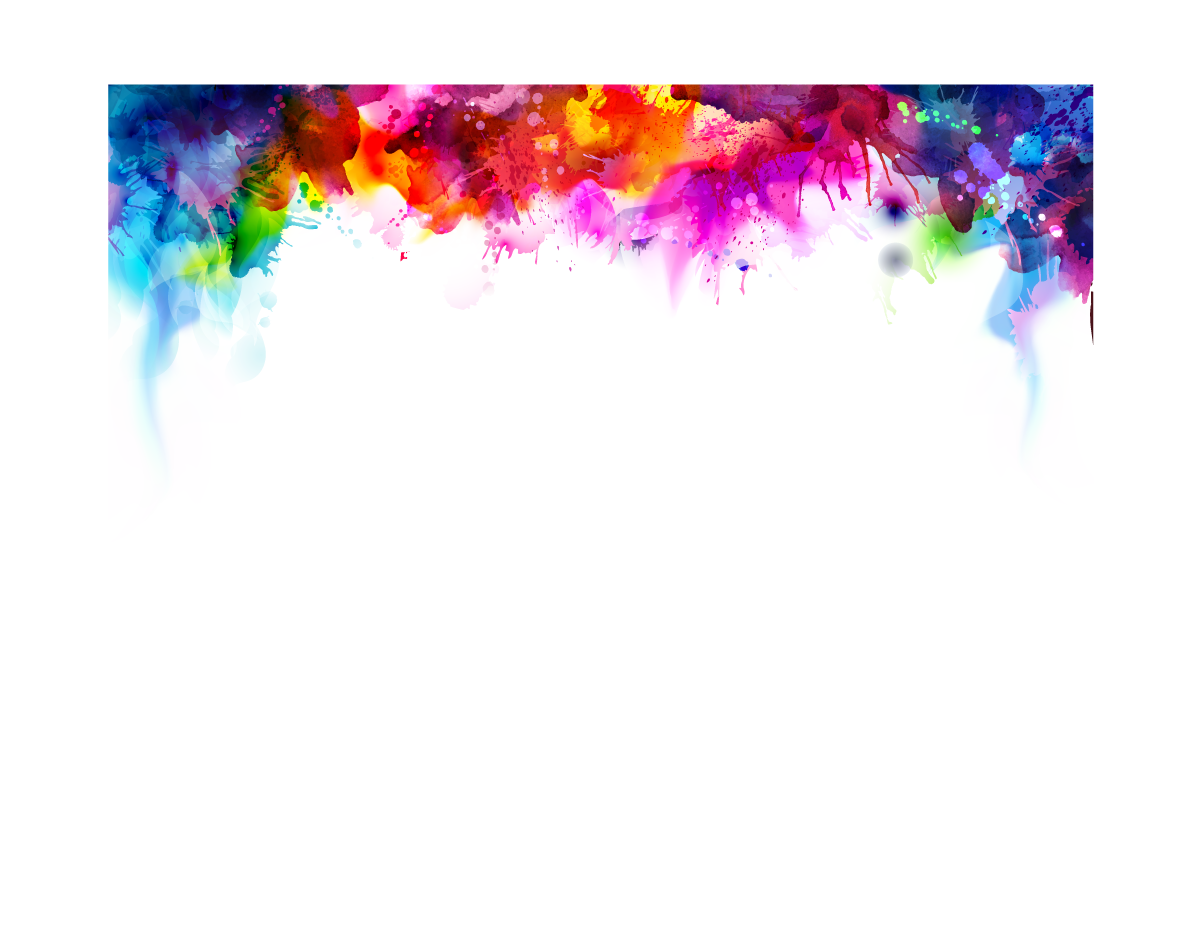 Annual Reports _ $10,000 or Less
1st Place
“Year in Review”
SoutheastHEALTH
Cape Girardeau
SoutheastHEALTH
Cape Girardeau
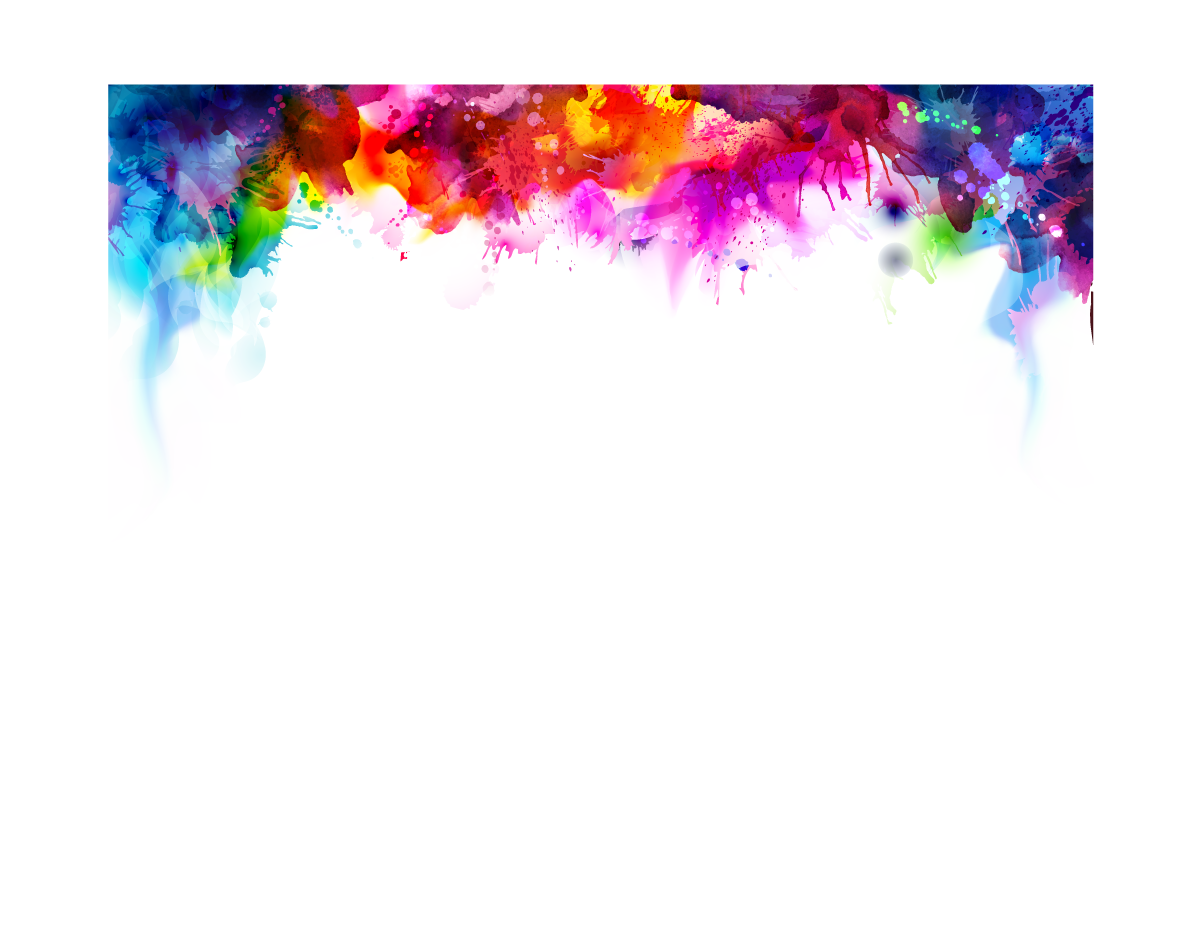 Annual Reports _ $10,000 or Less
2nd Place
“2016 Annual Report”
Children’s Mercy Kansas City
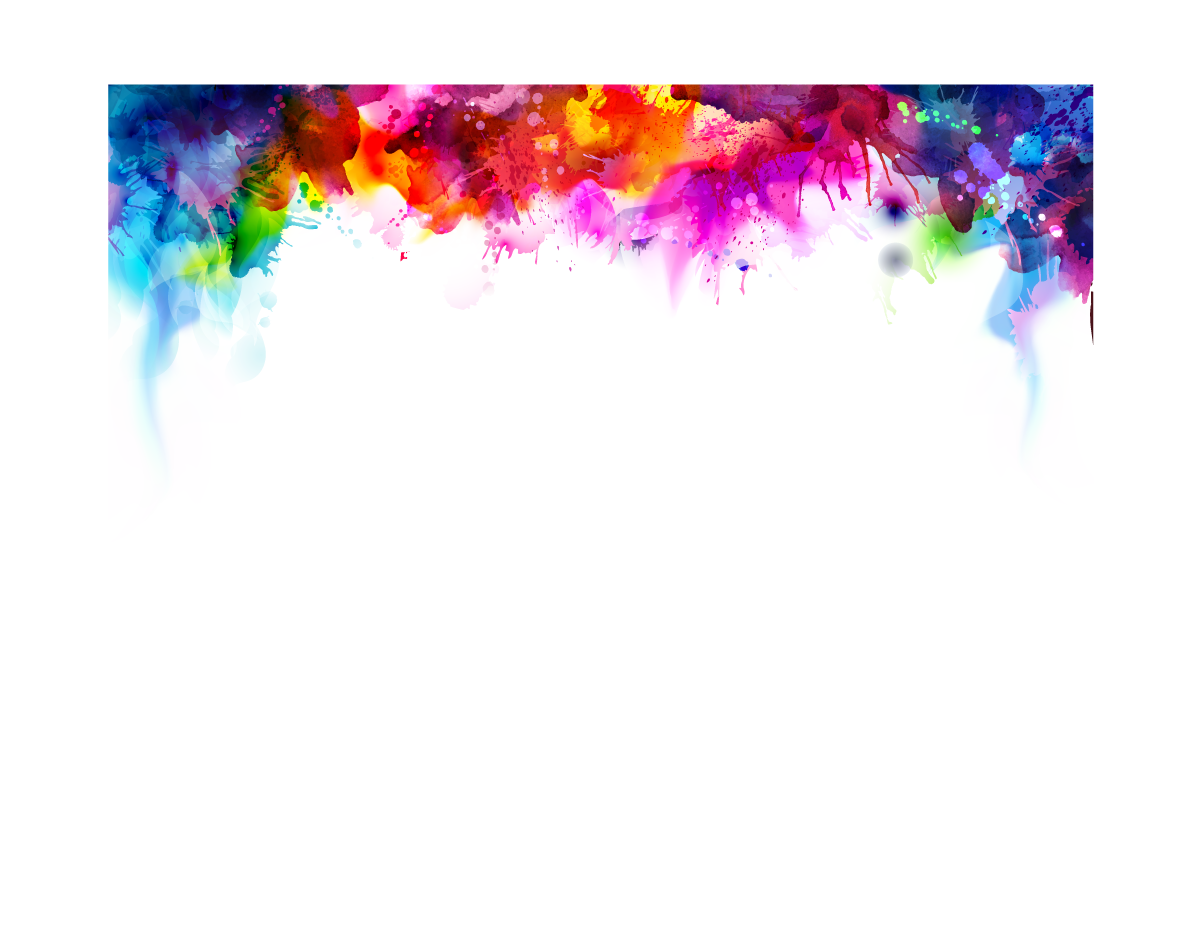 Annual Reports _ $10,000 or Less
3rd Place
“Annual Report 2015”
Ozarks Medical Center
West Plains
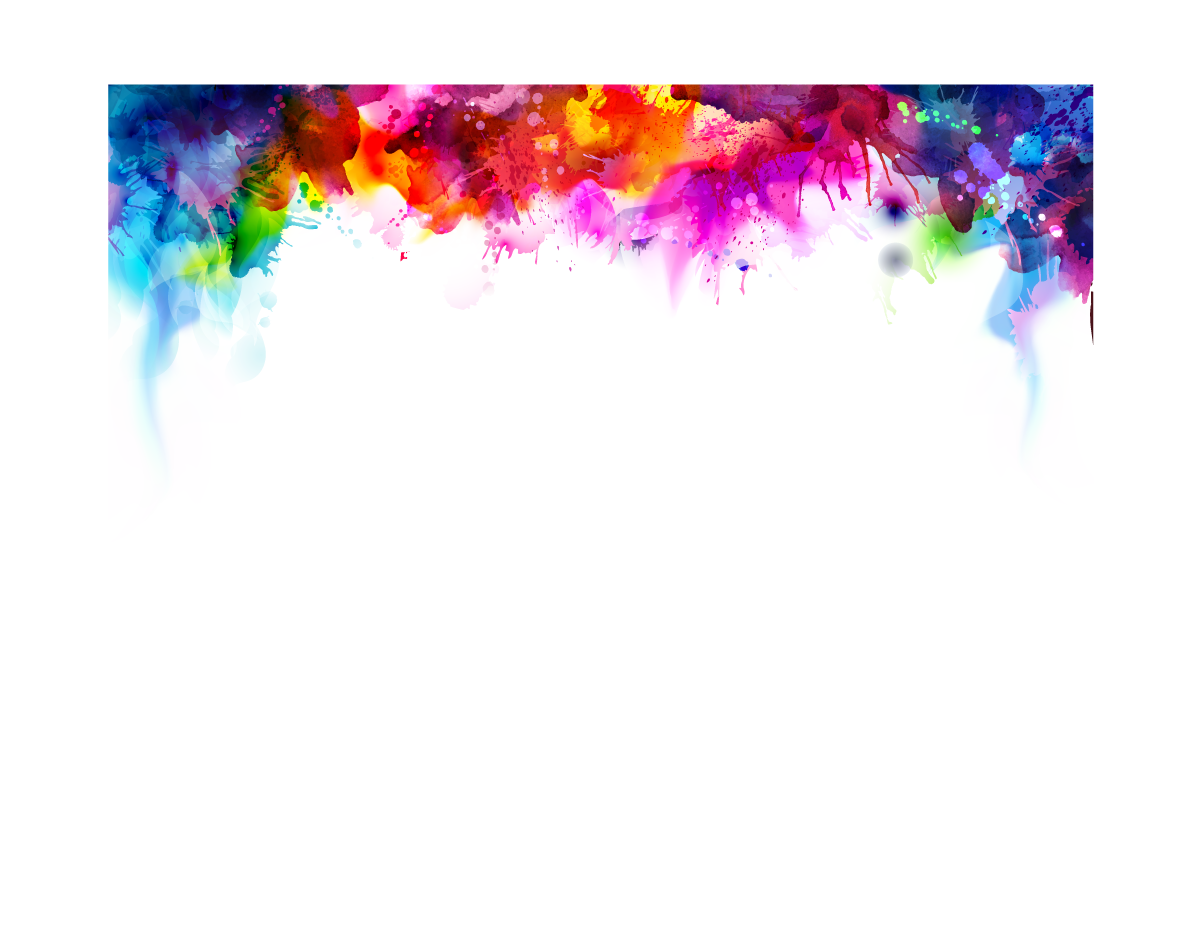 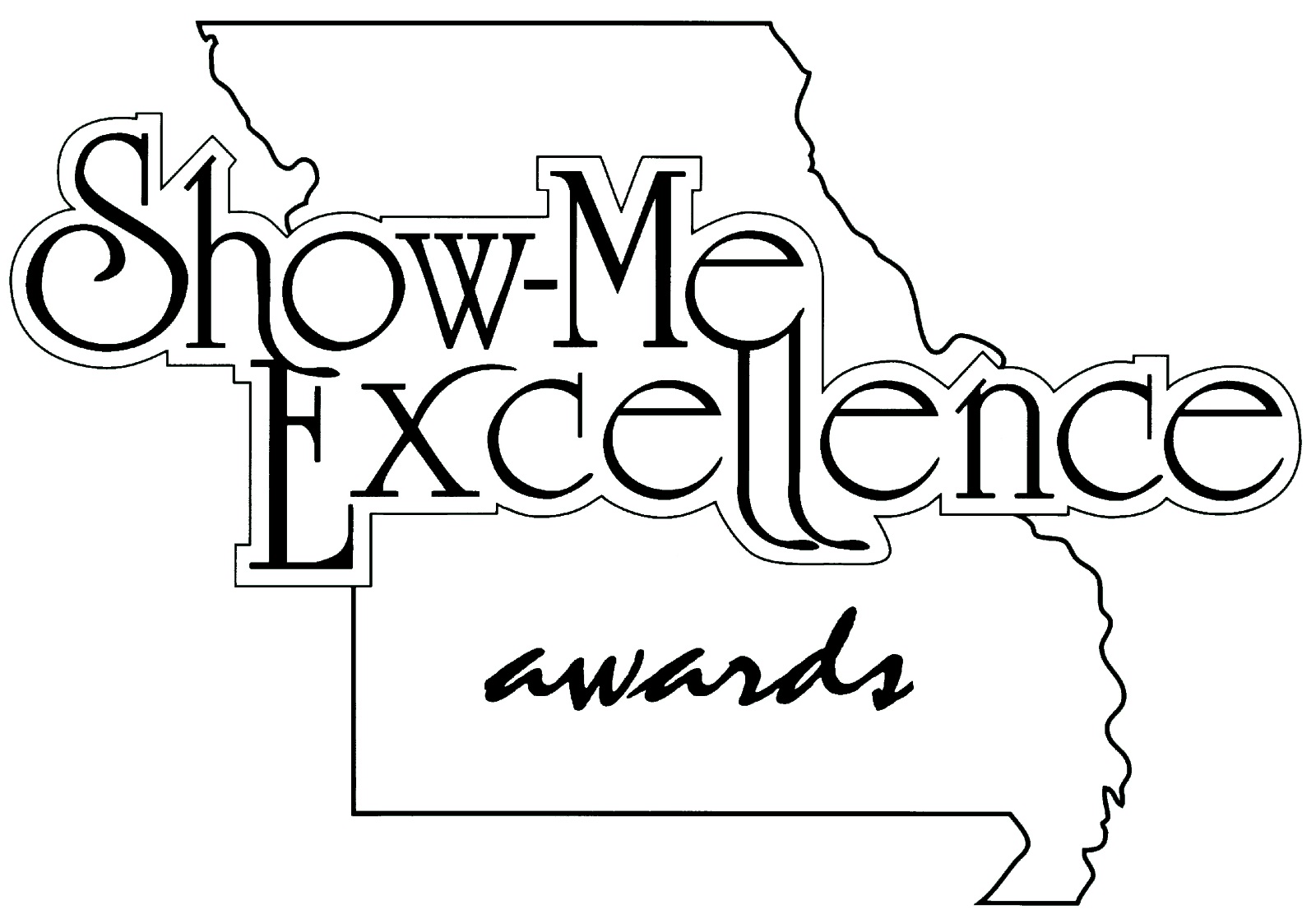 2017
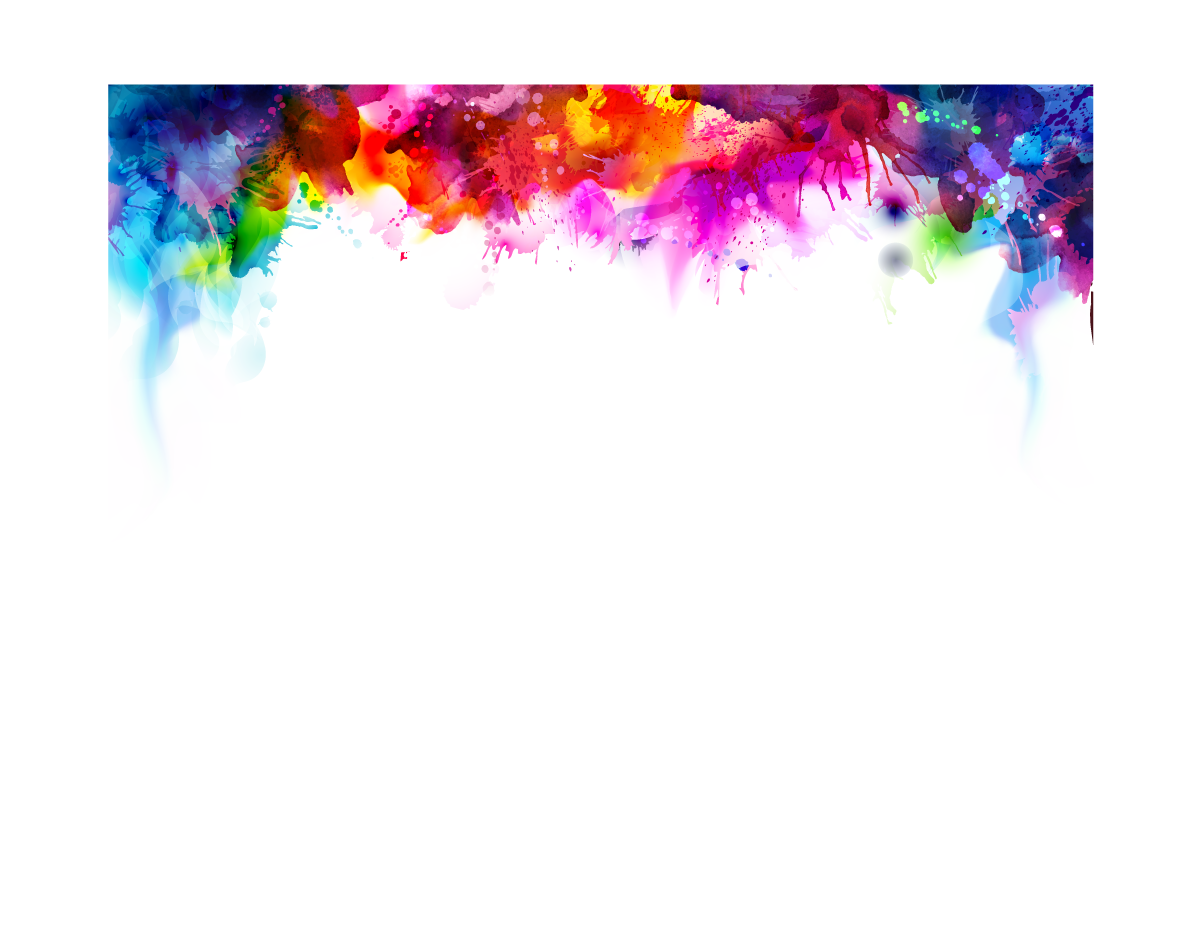 Annual Reports _ Greater Than $10,000
1st Place
“2016 Children’s Discovery Institute 
Investor Report”
St. Louis Children’s Hospital
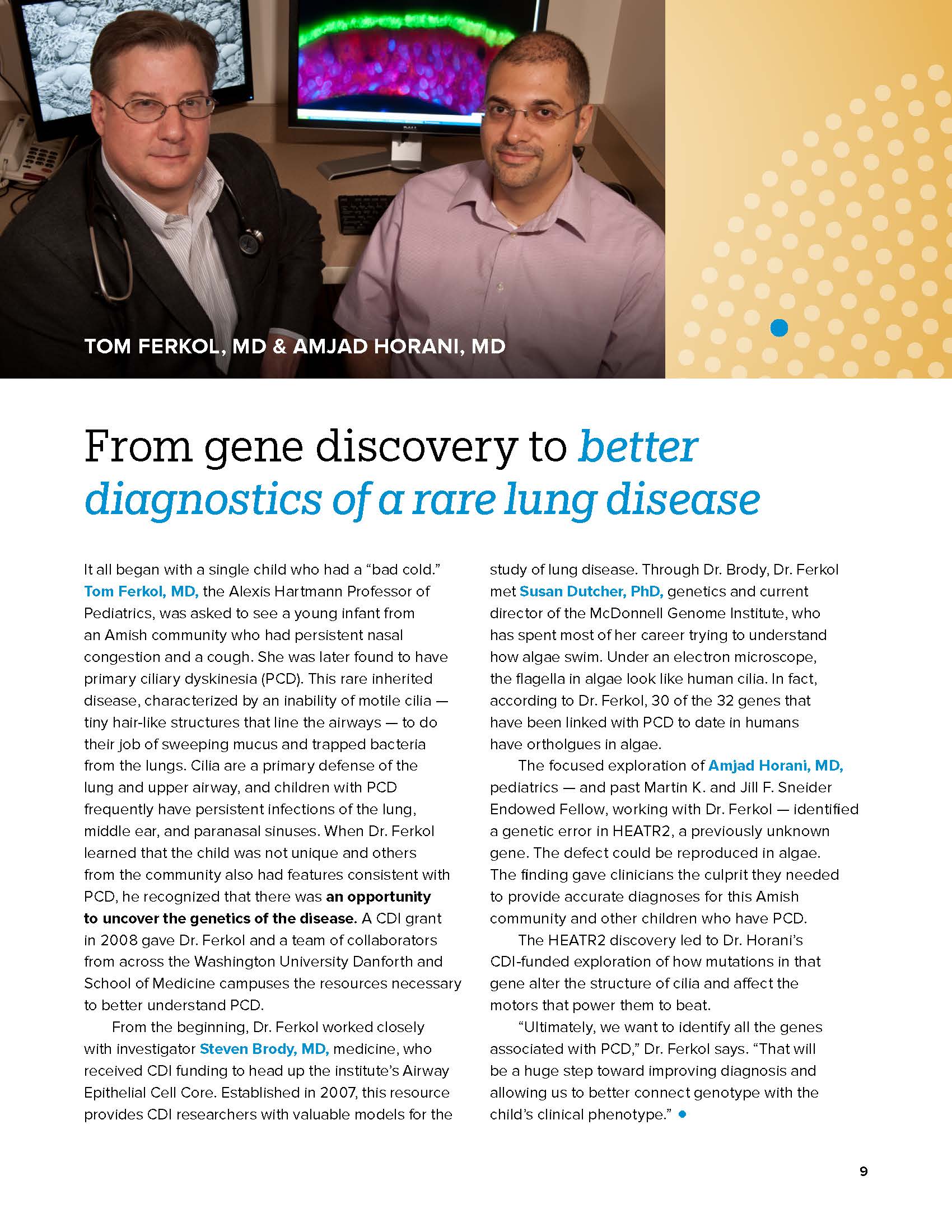 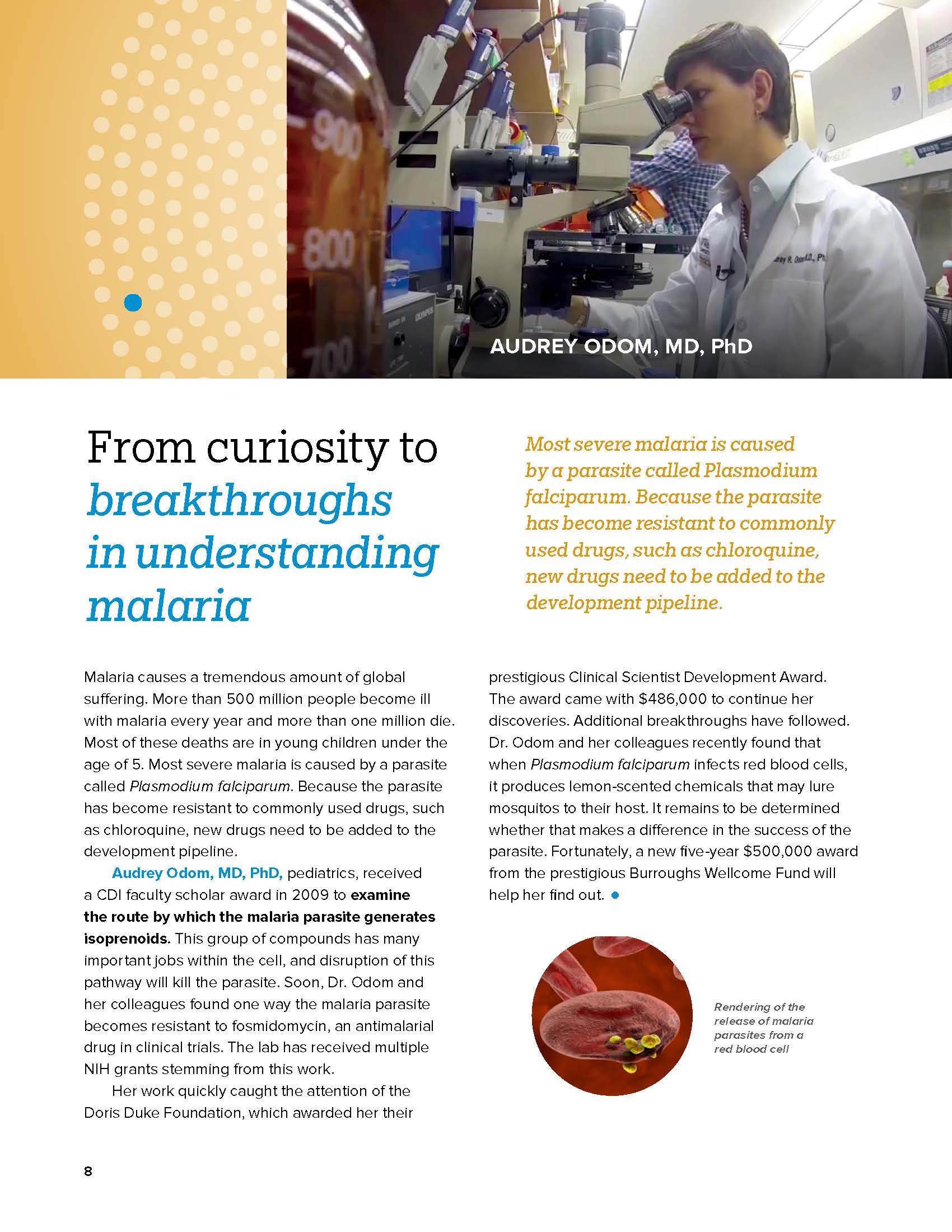 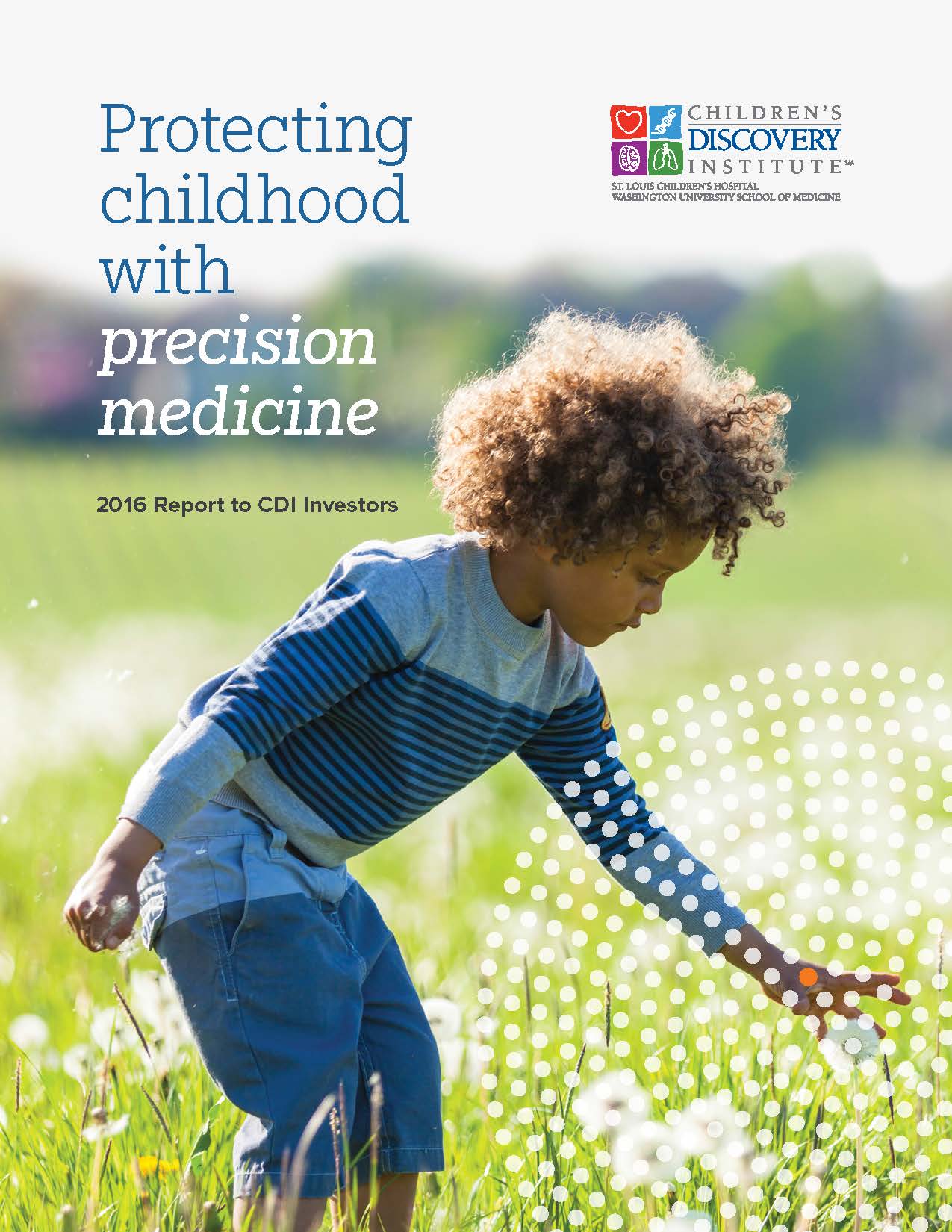 St. Louis Children’s Hospital
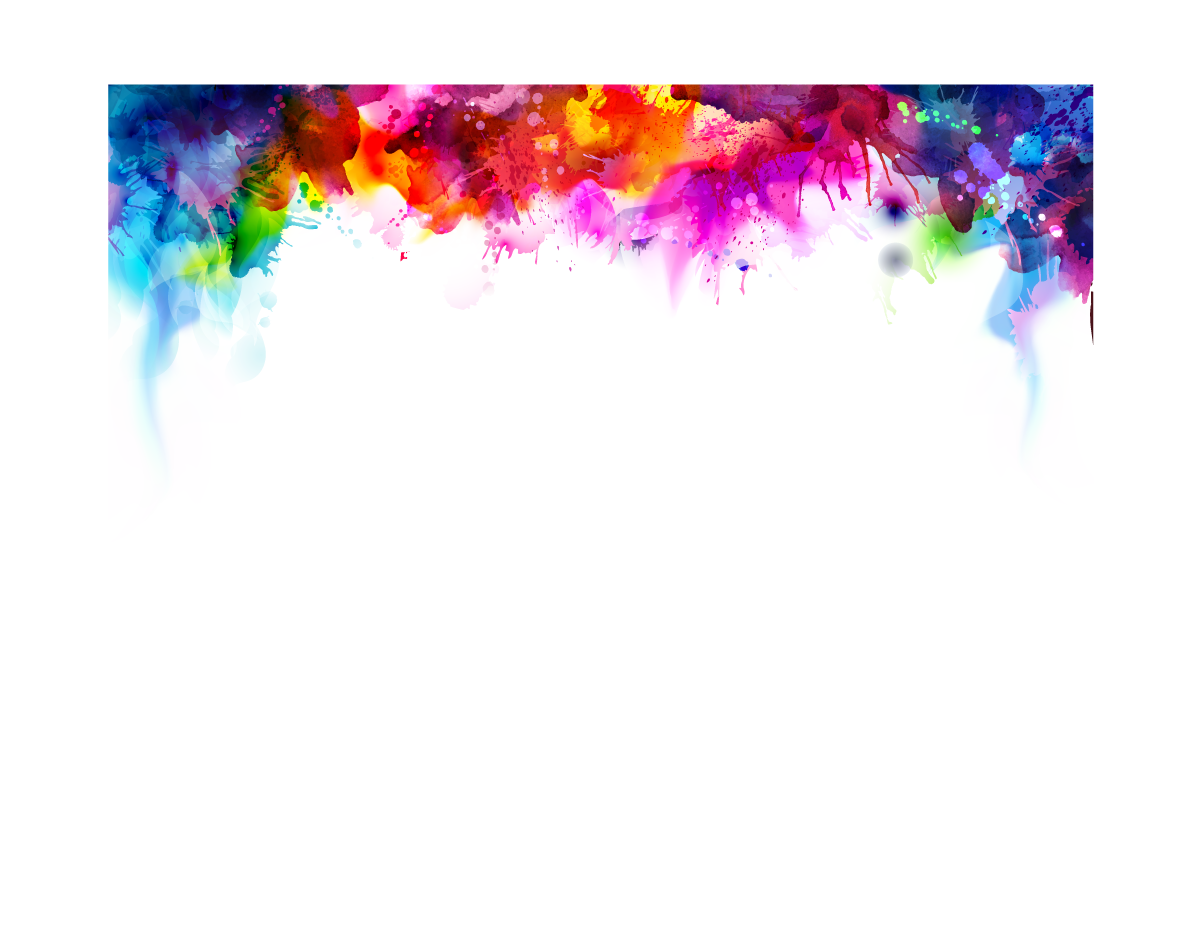 Annual Reports _ Greater Than $10,000
2nd Place
“Value Report”
MU Health Care
Columbia
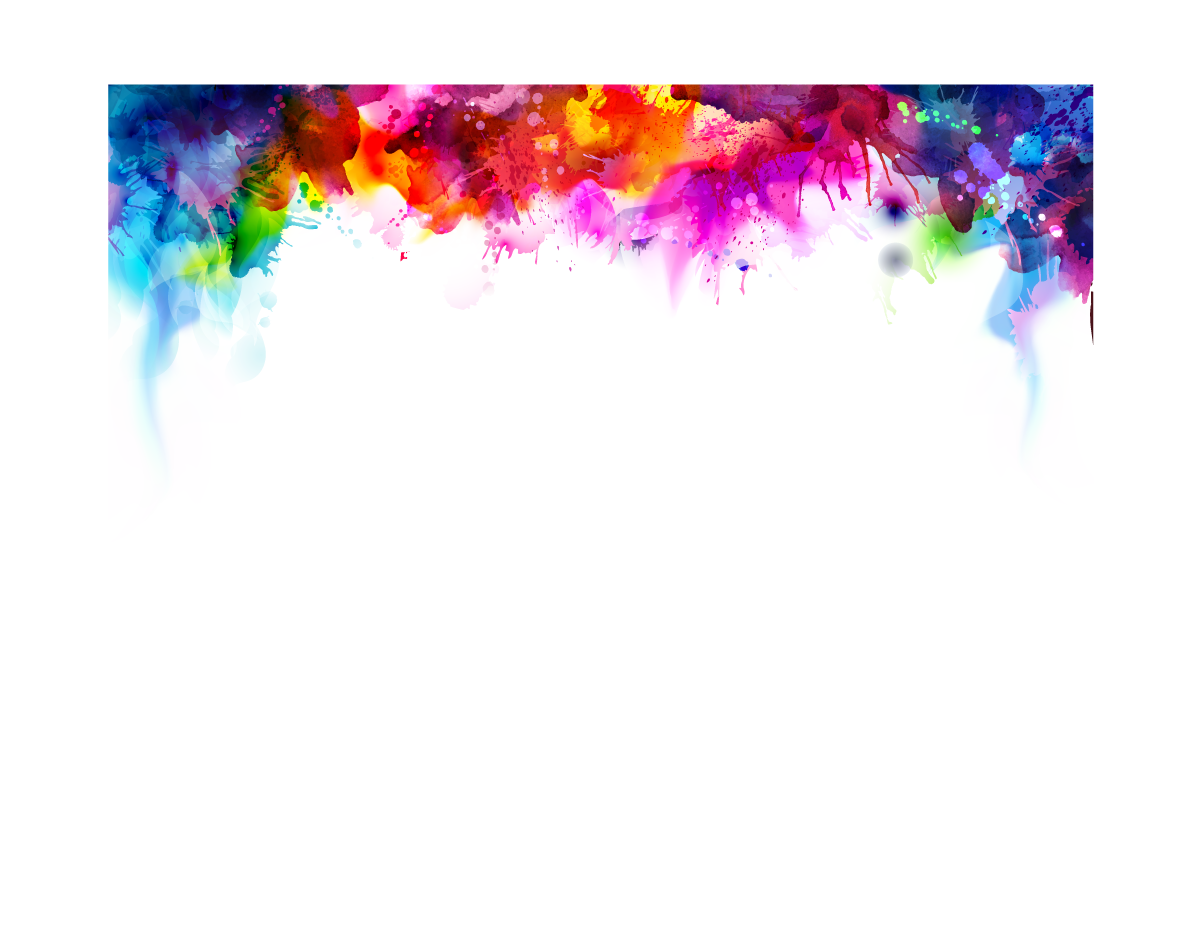 Annual Reports _ Greater Than $10,000
3rd Place
“2016 Annual Report”
Saint Francis Healthcare System
Cape Girardeau
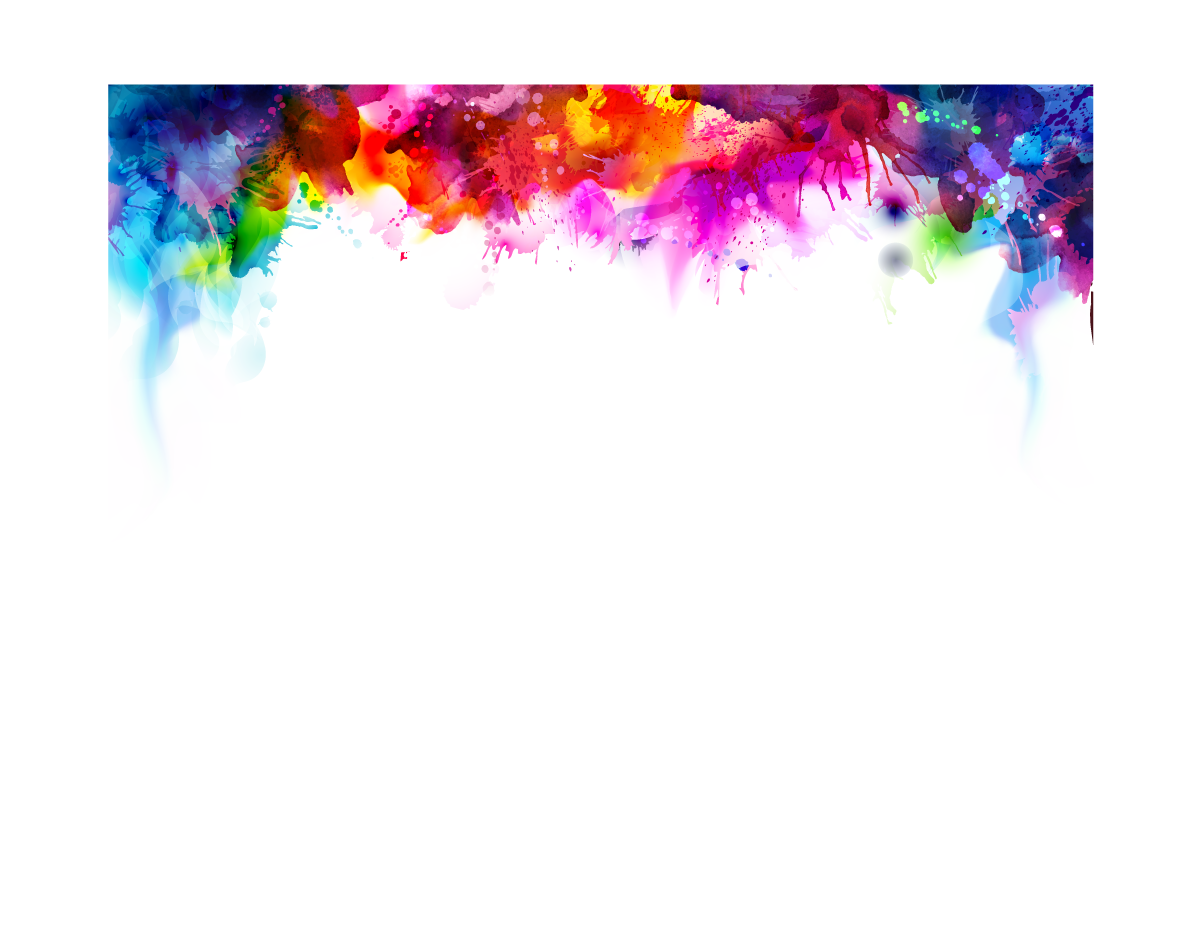 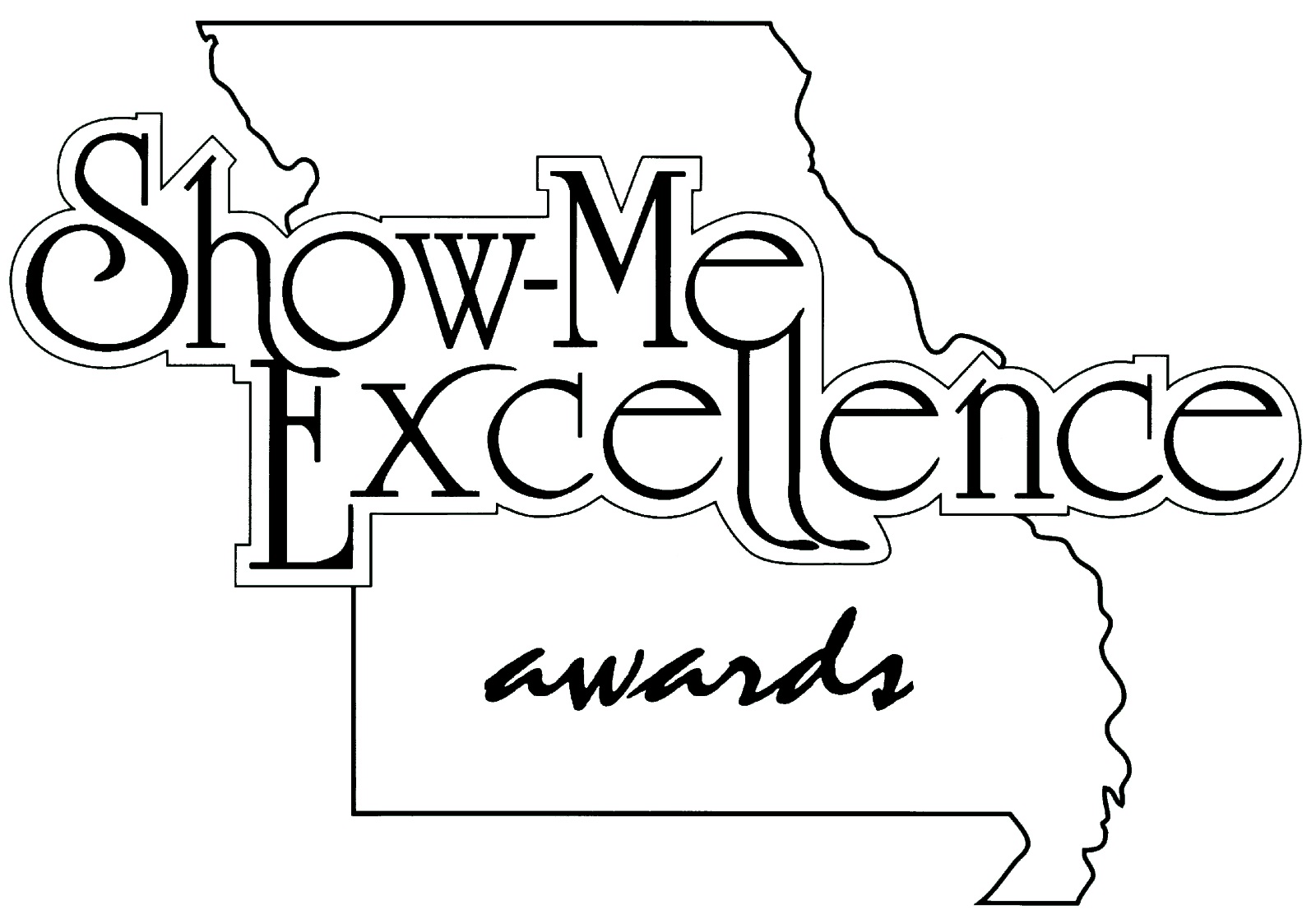 2017
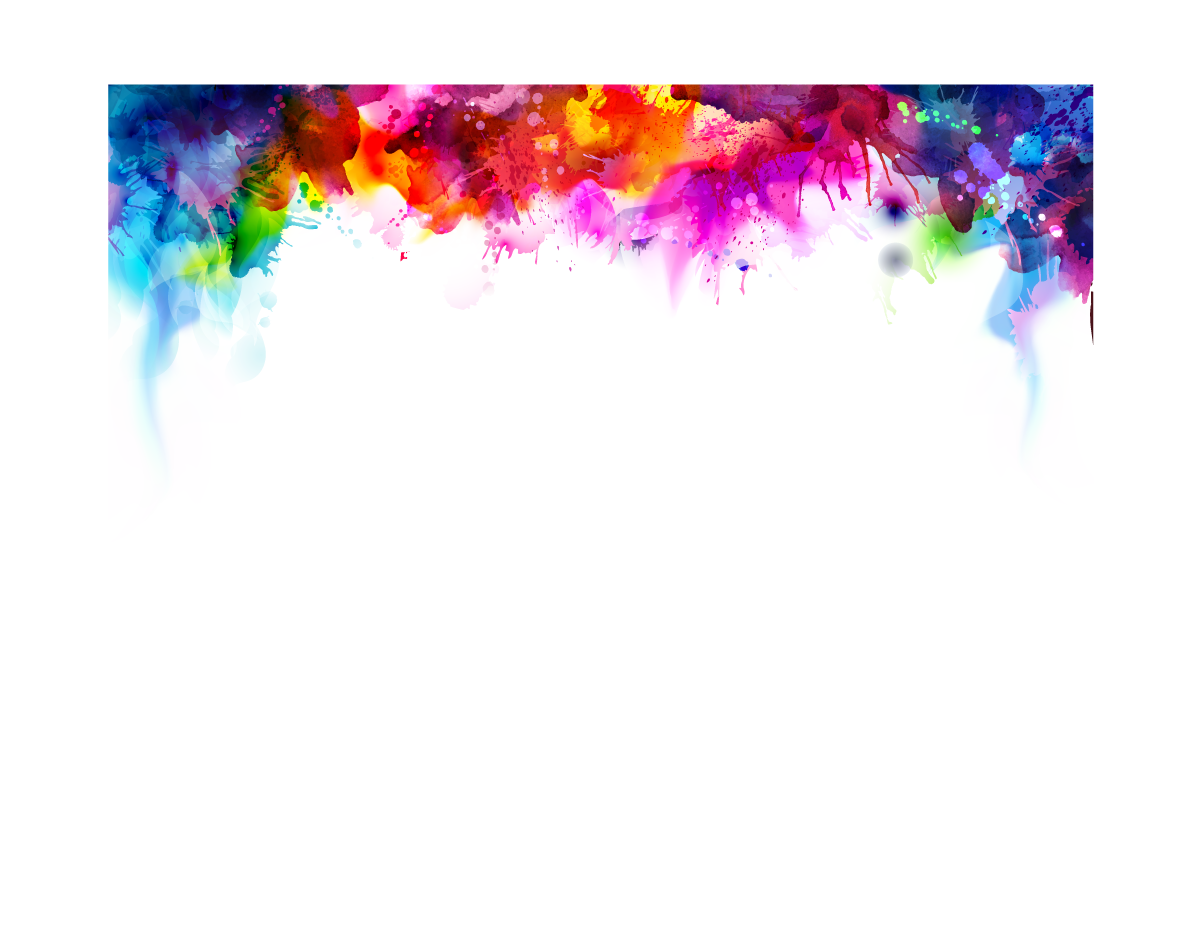 External Publications/Routine _ Electronic
1st Place
“Club W Chat e-newsletter”
North Kansas City Hospital
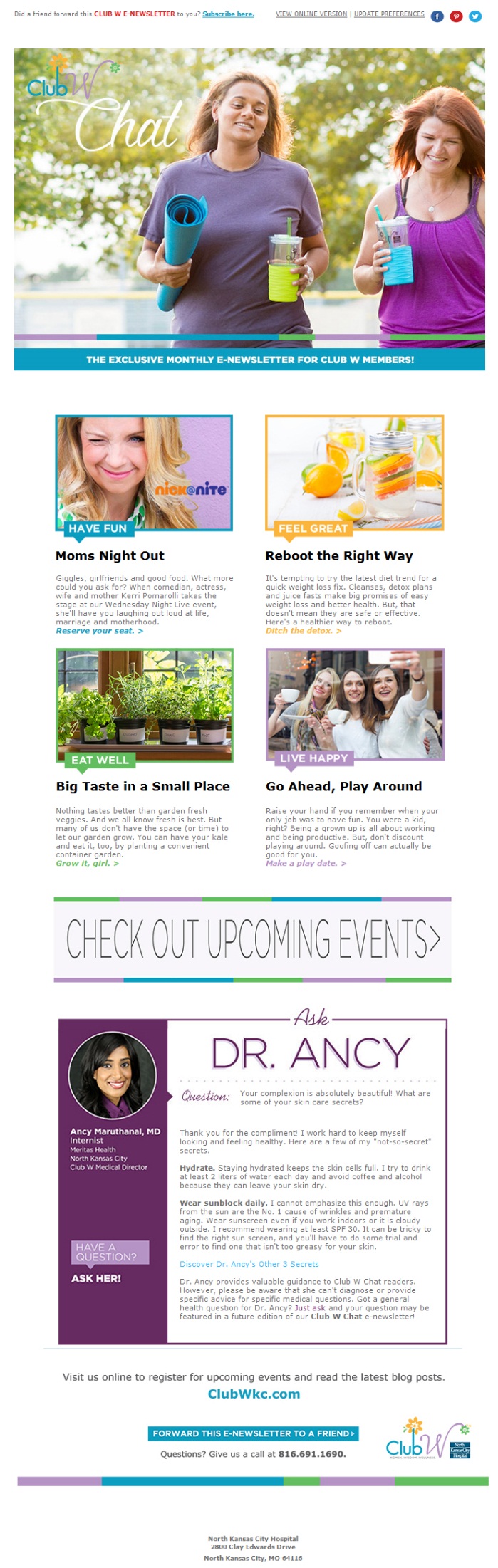 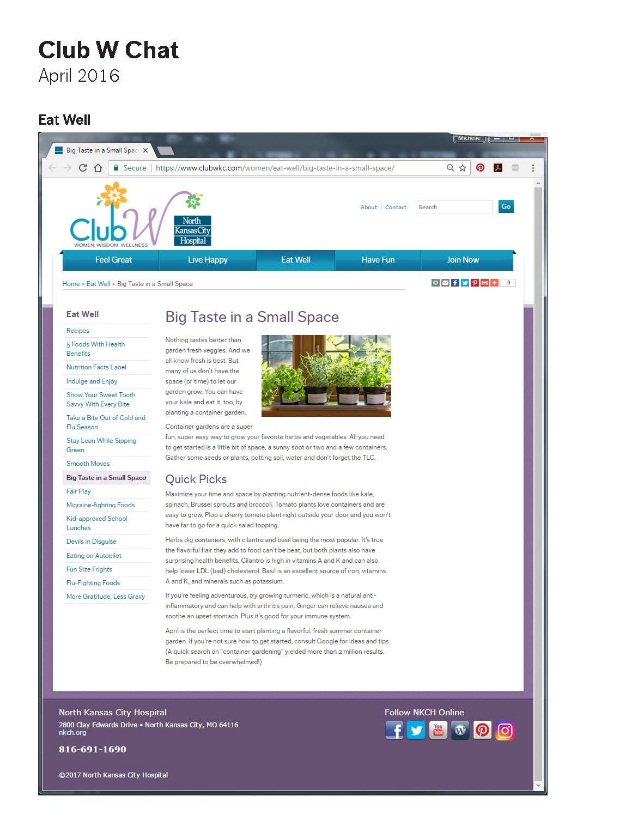 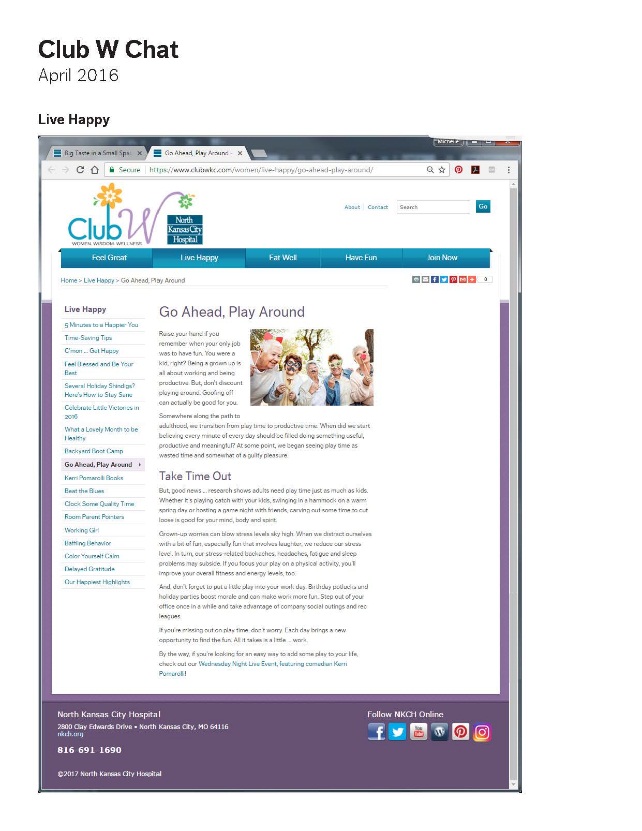 North Kansas City Hospital
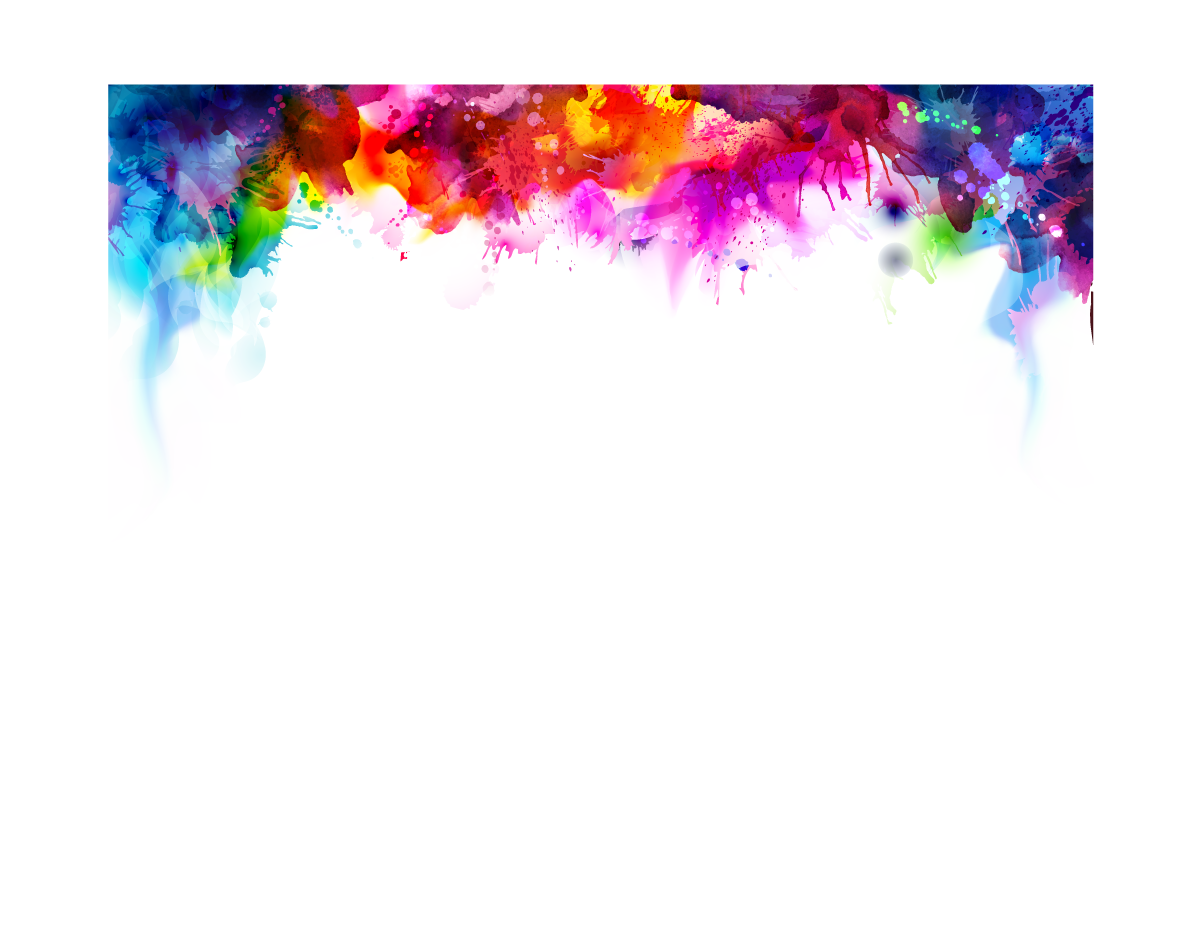 External Publications/Routine _ Electronic
2nd Place
“Live Healthe”
MU Health Care
Columbia
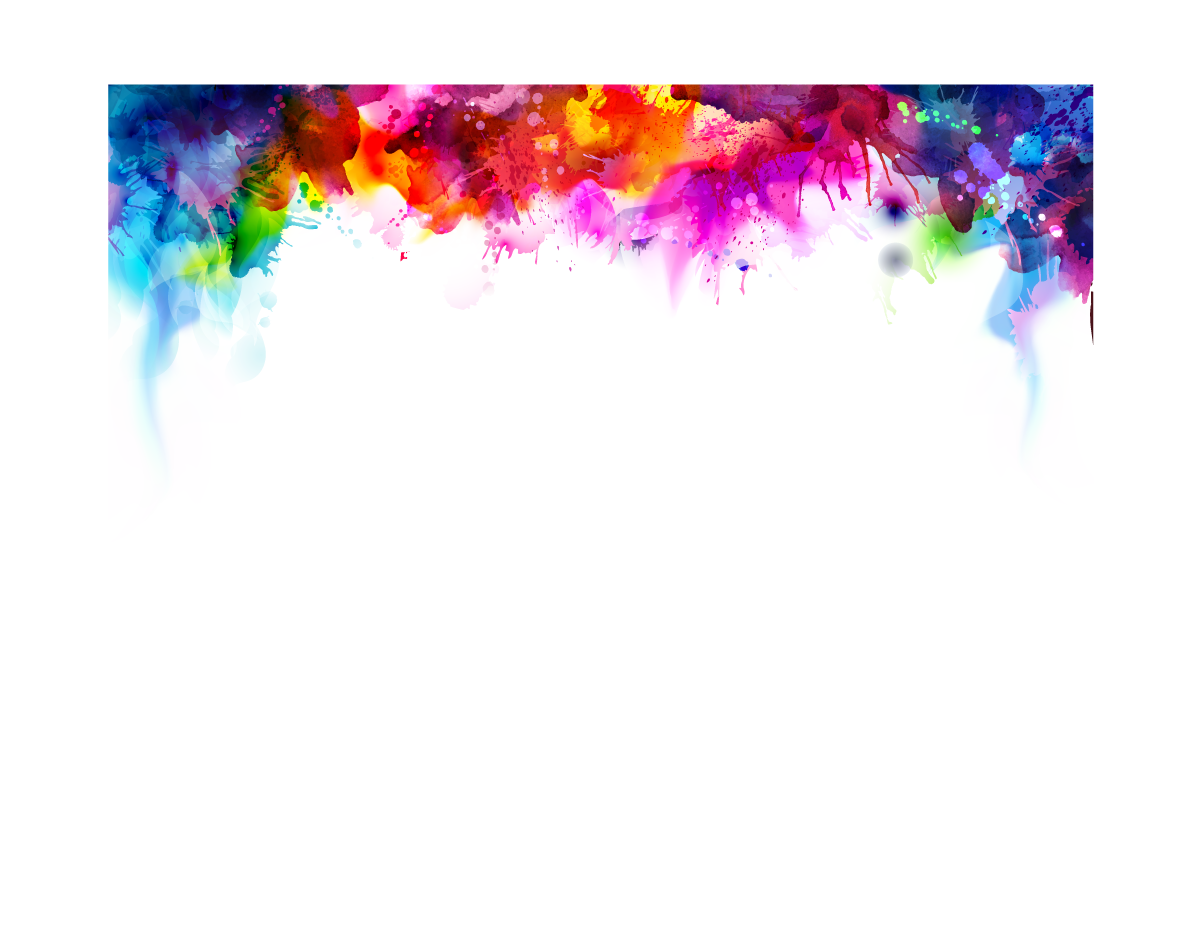 External Publications/Routine _ Electronic
3rd Place
“The Link”
Children’s Mercy Kansas City
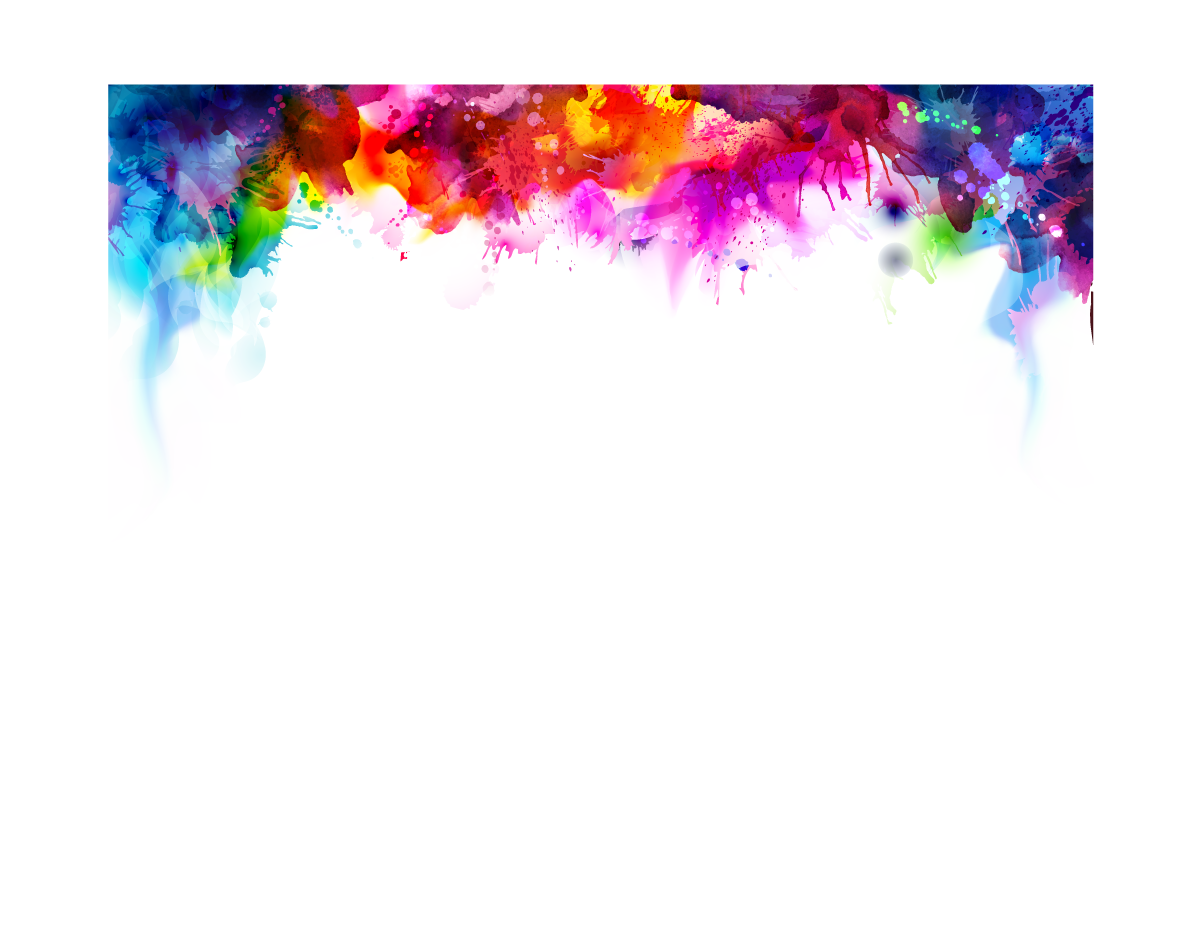 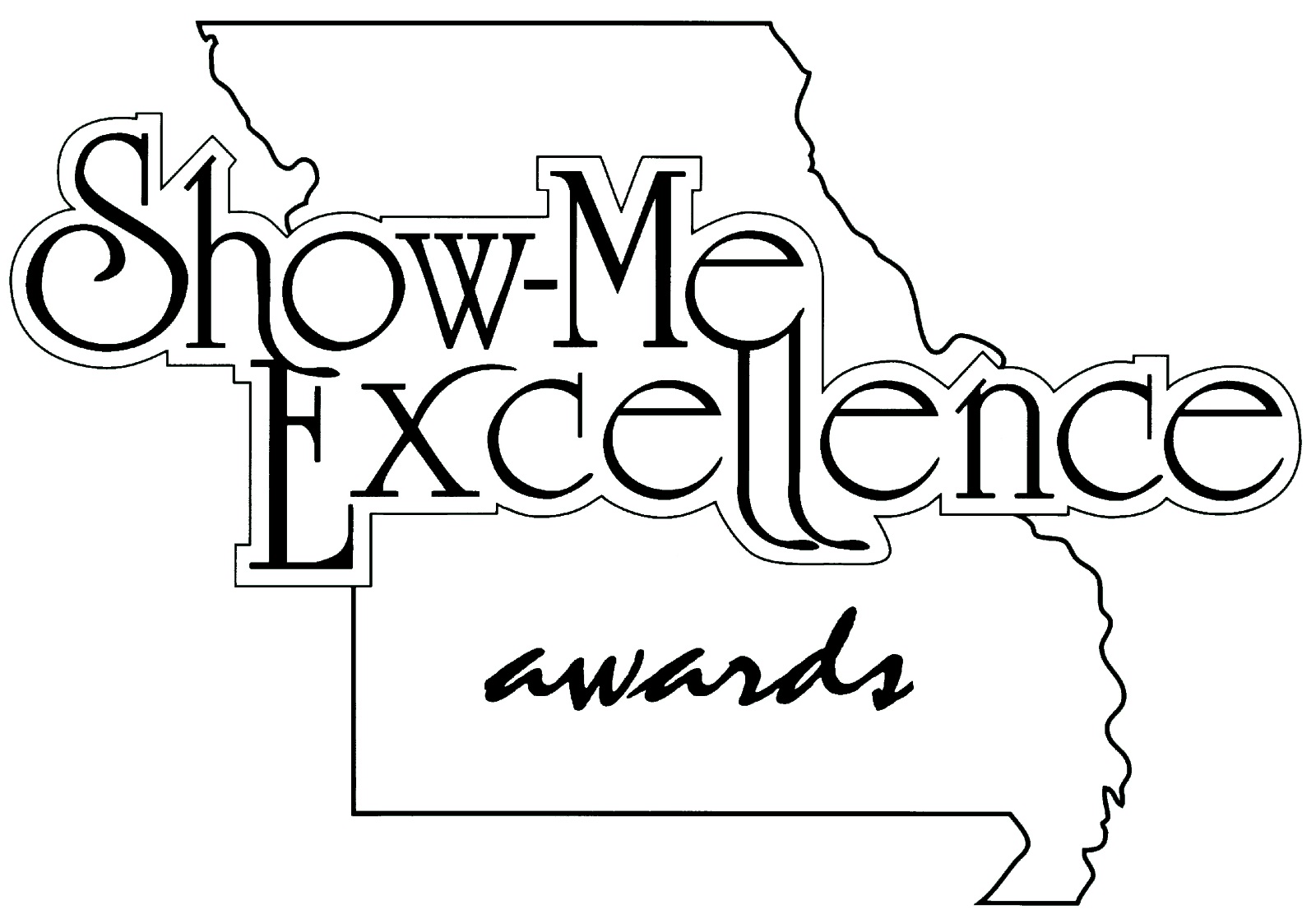 2017
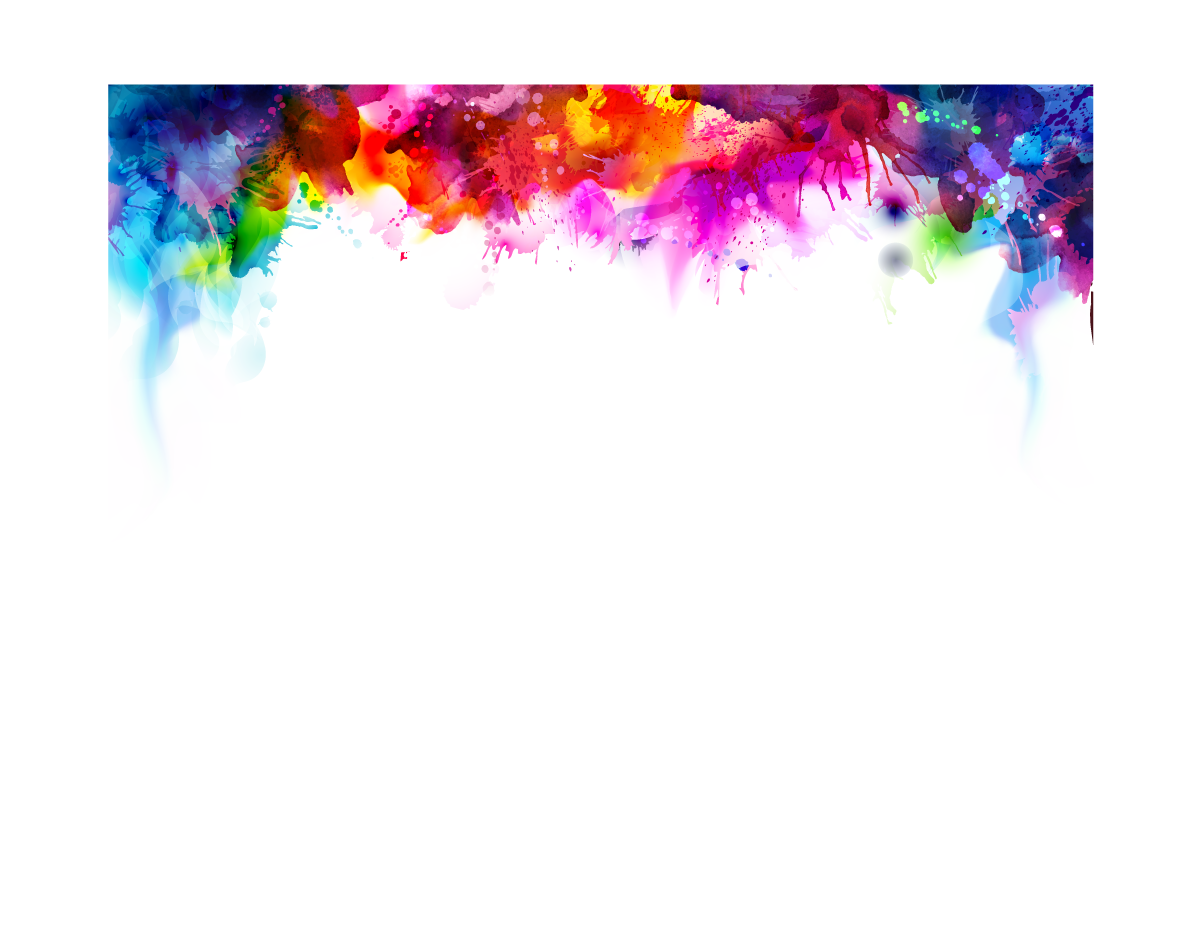 External Publications/Routine _ Printed _ $10,000 or Less
1st Place
“MU Medicine Magazine”
MU Health Care
Columbia
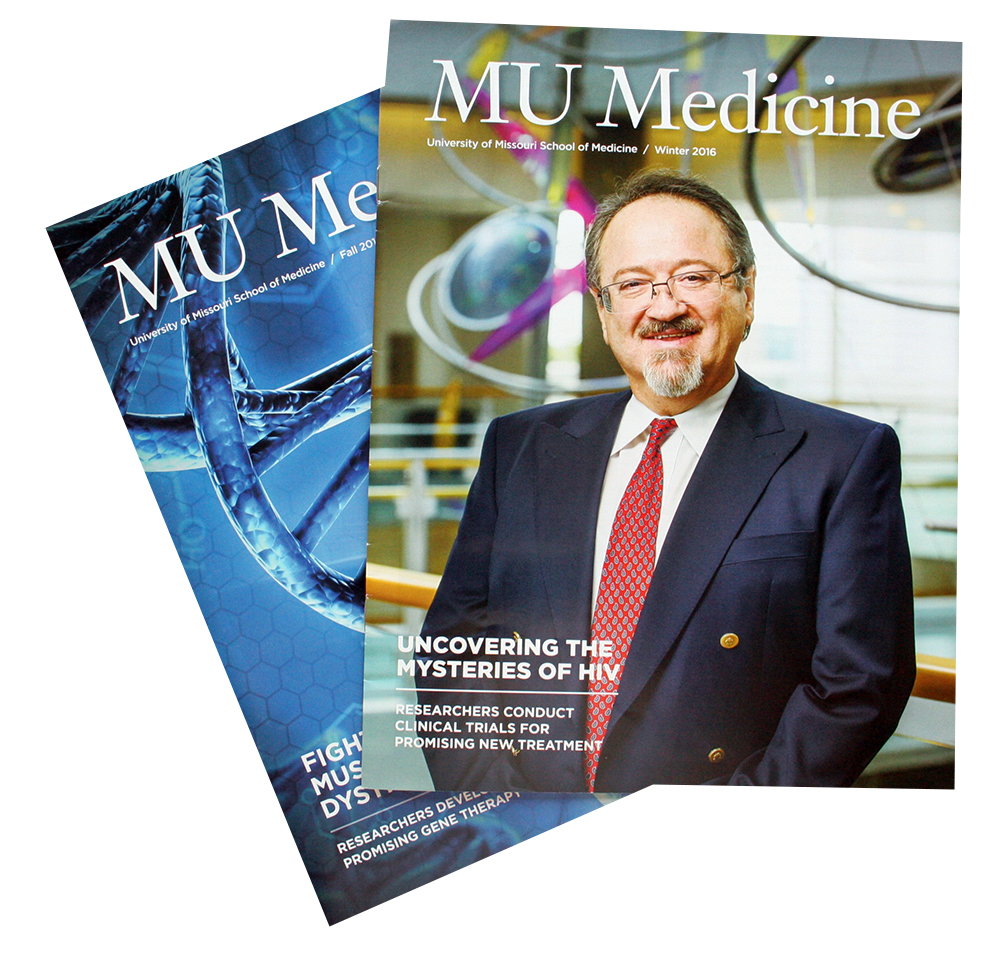 MU Health Care
Columbia
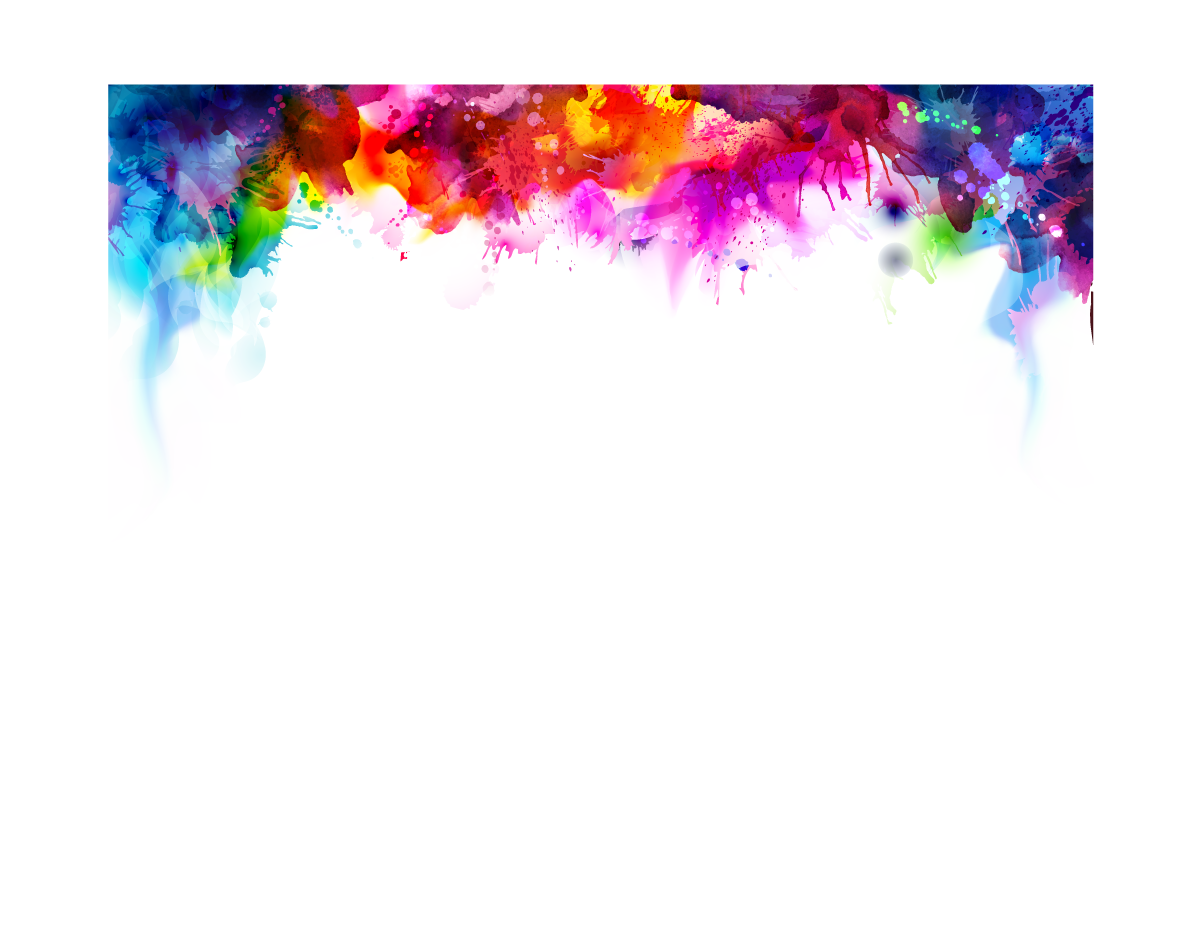 External Publications/Routine _ Printed _ $10,000 or Less
2nd Place
“The Pulse – Quarterly Newsletter”
Carroll County Memorial Hospital
Carrollton
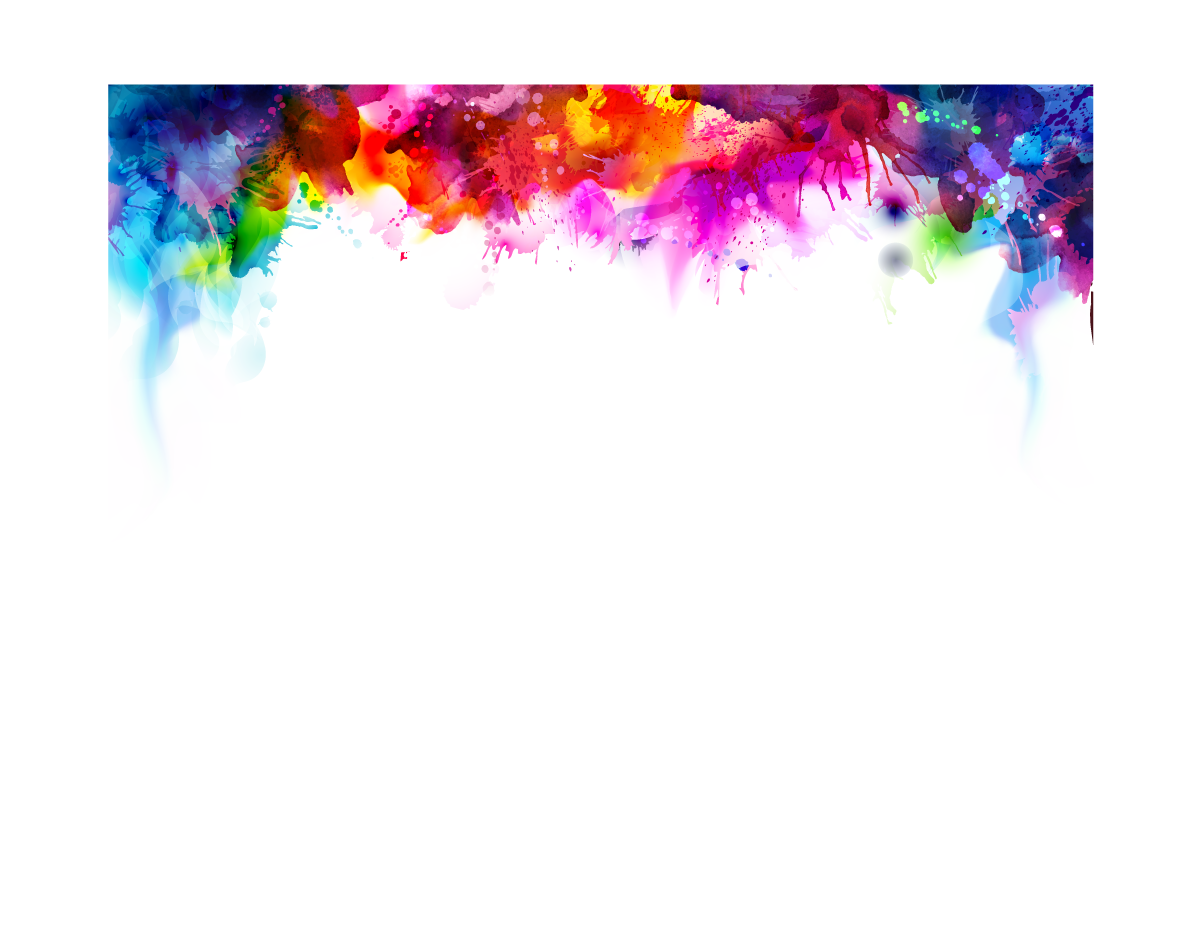 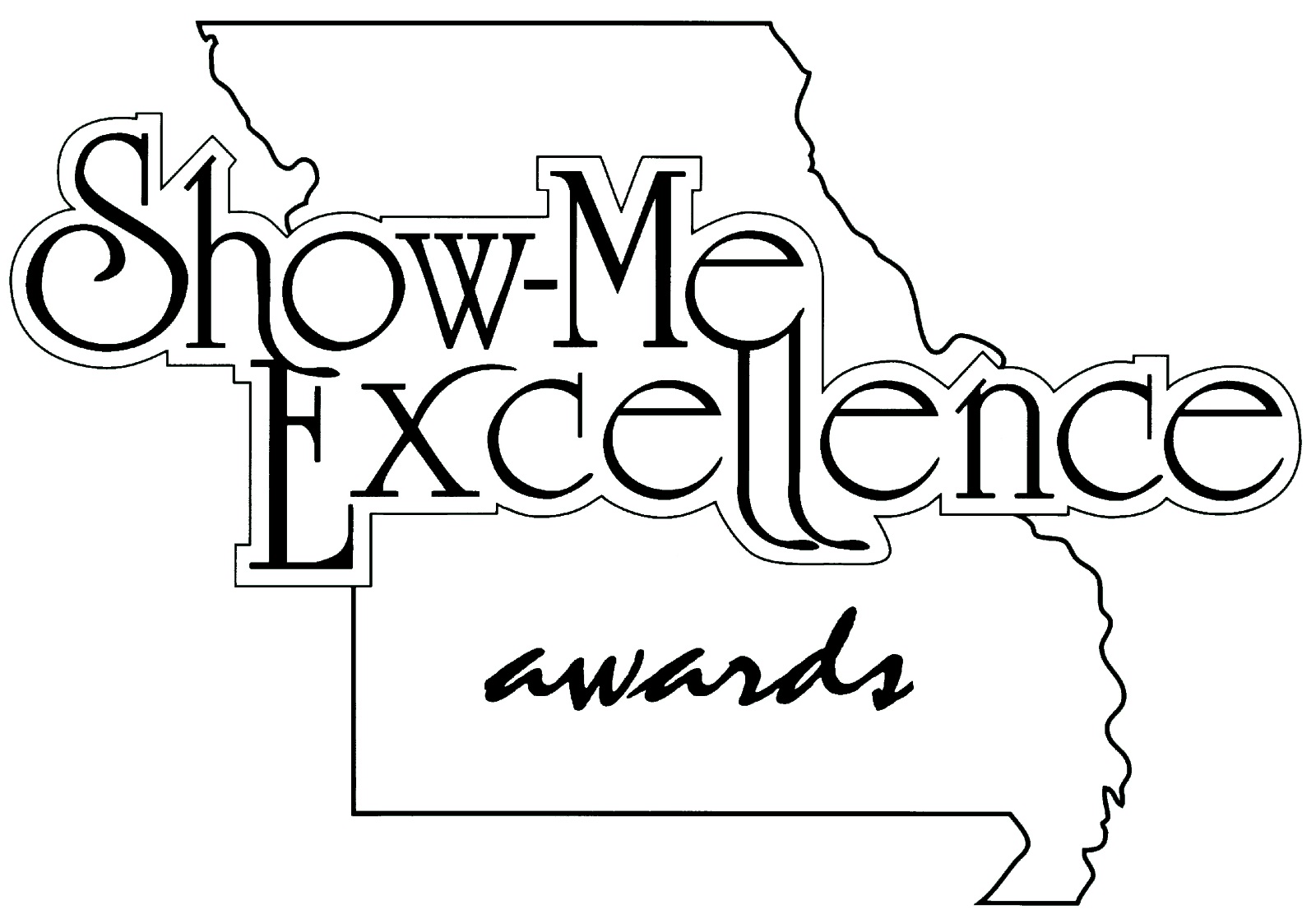 2017
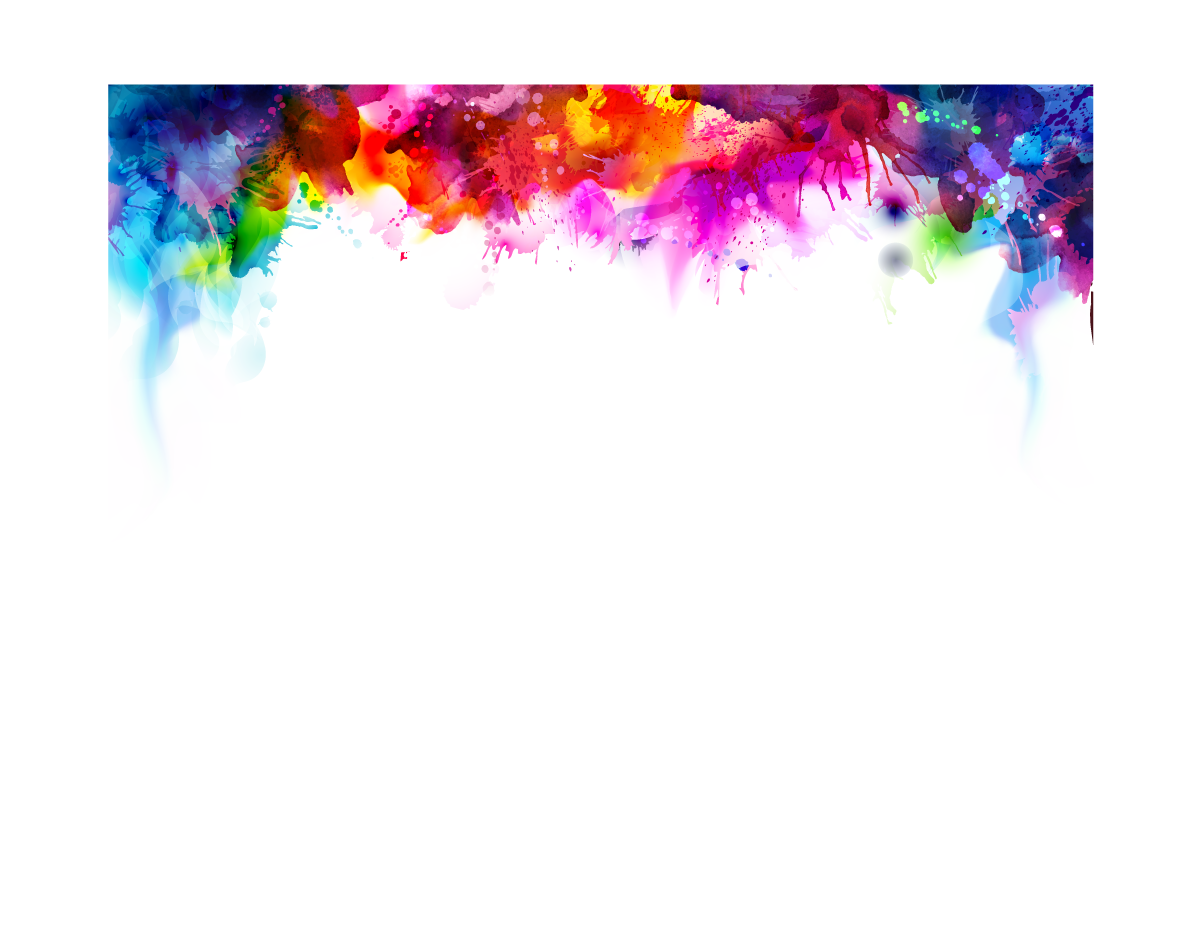 External Publications/Routine _ Printed _ Greater Than $10,000
1st Place
“MU Health Magazine”
MU Health Care
Columbia
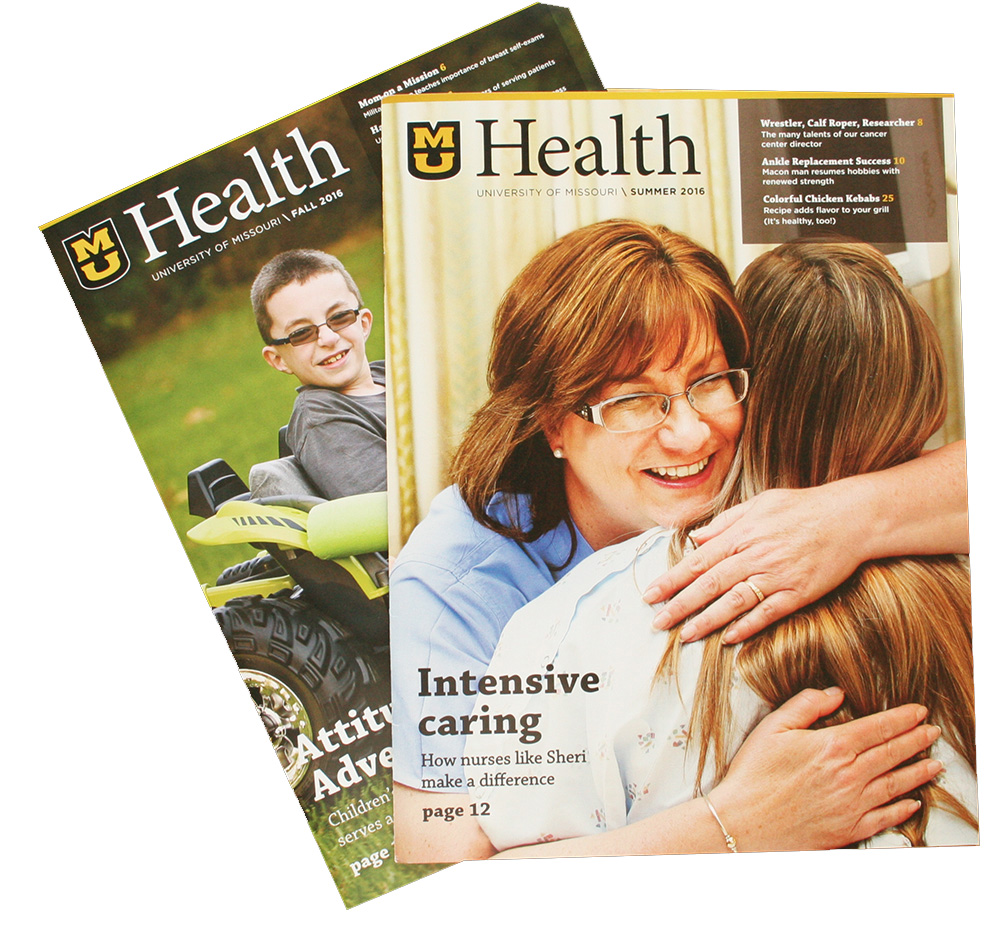 MU Health Care
Columbia
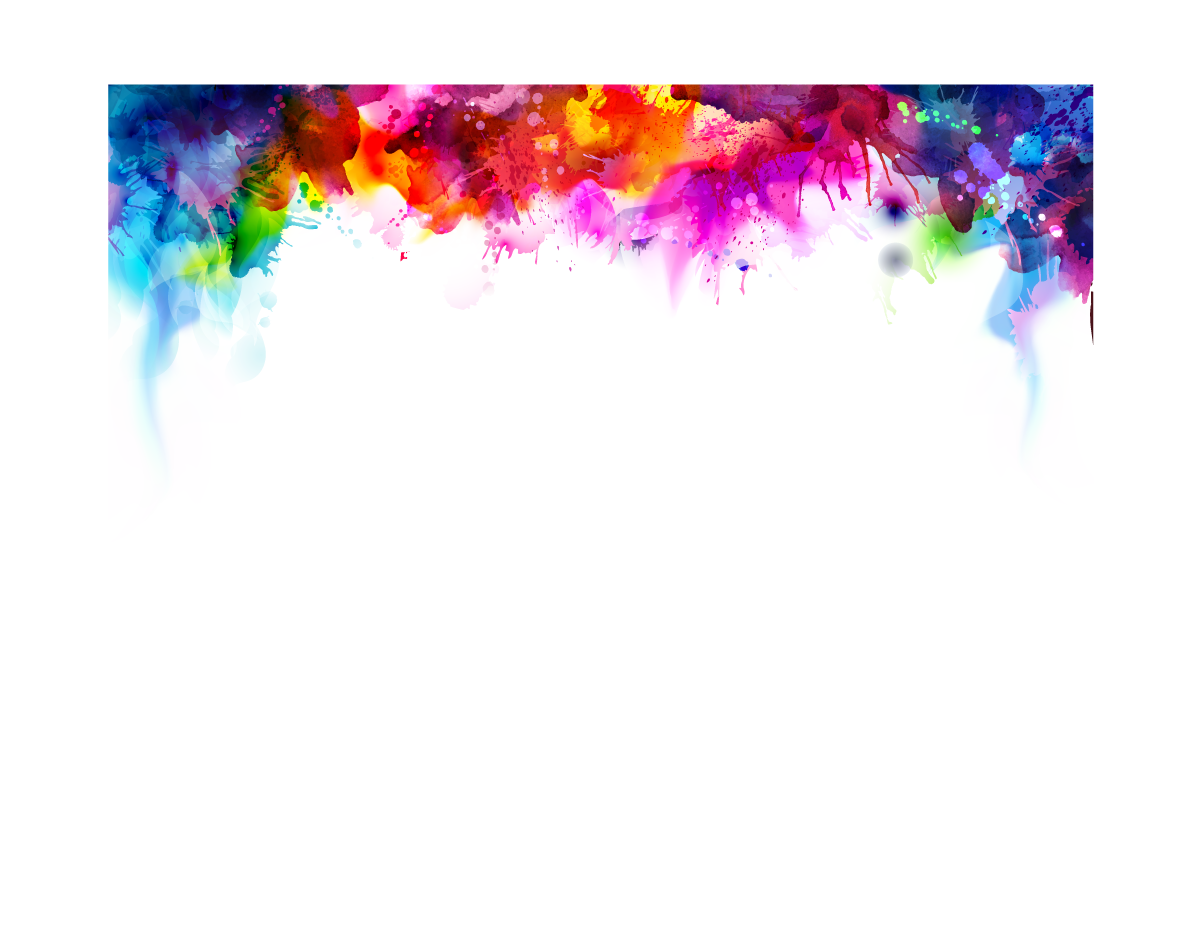 External Publications/Routine _ Printed _ Greater Than $10,000
2nd Place
“Healthier Look Magazine”
SoutheastHEALTH
Cape Girardeau
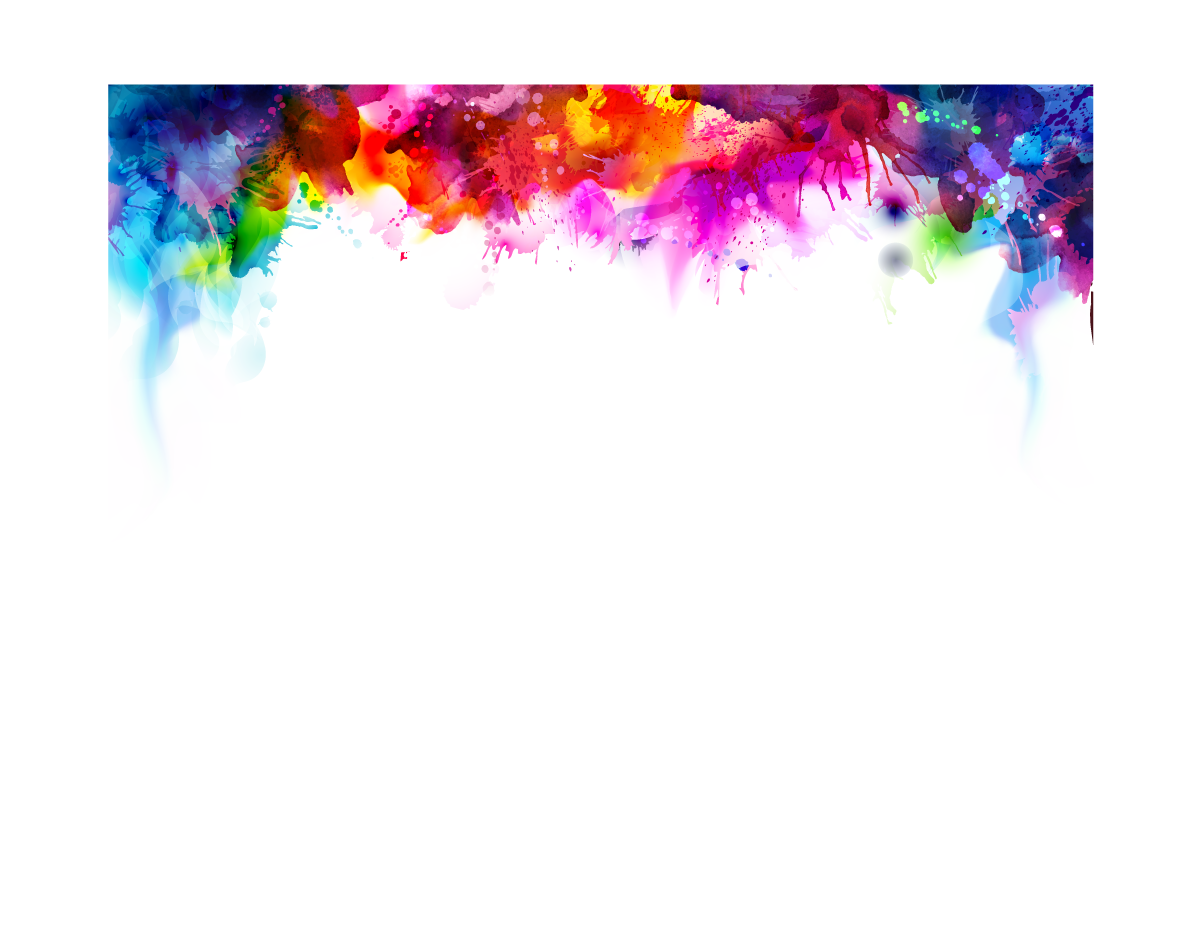 External Publications/Routine _ Printed _ Greater Than $10,000
3rd Place
“Connections”
Liberty Hospital
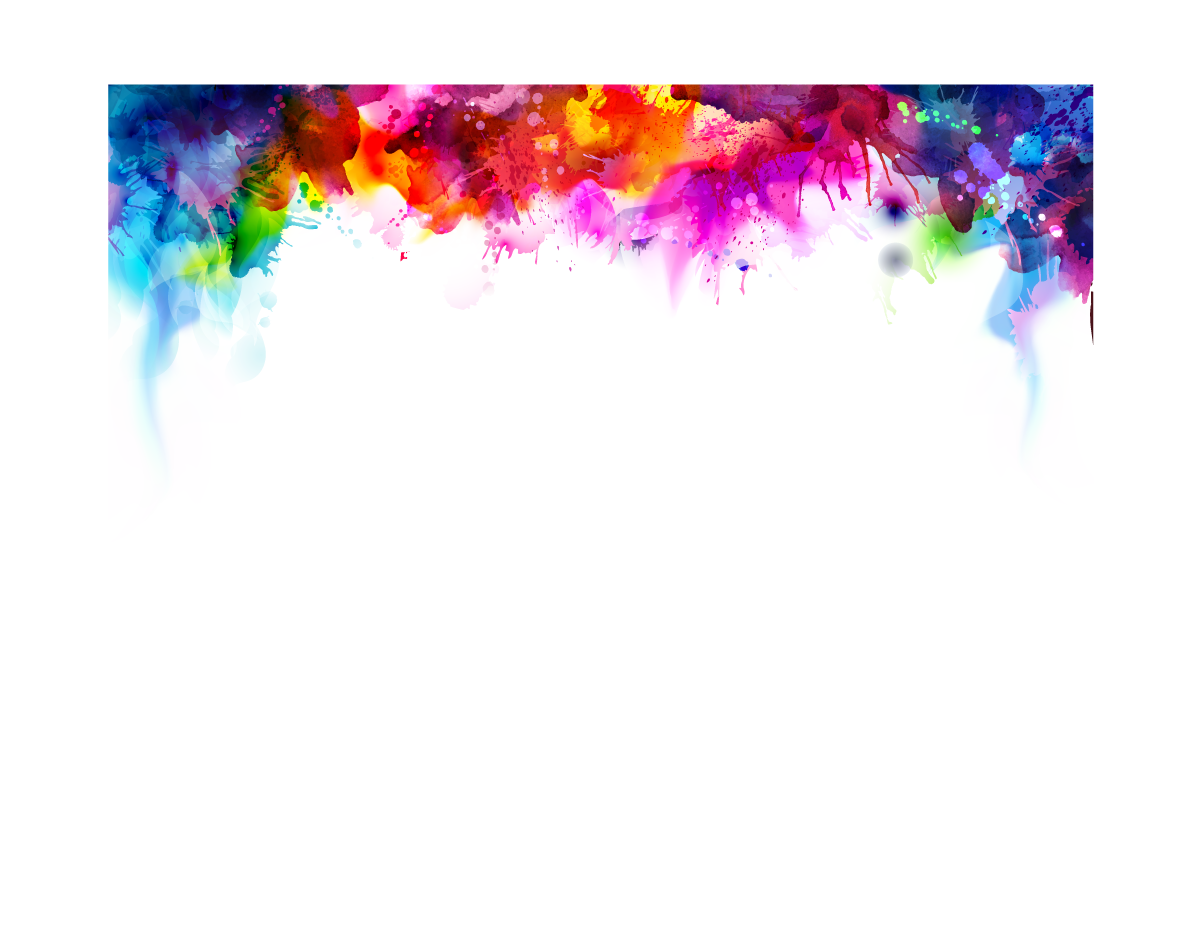 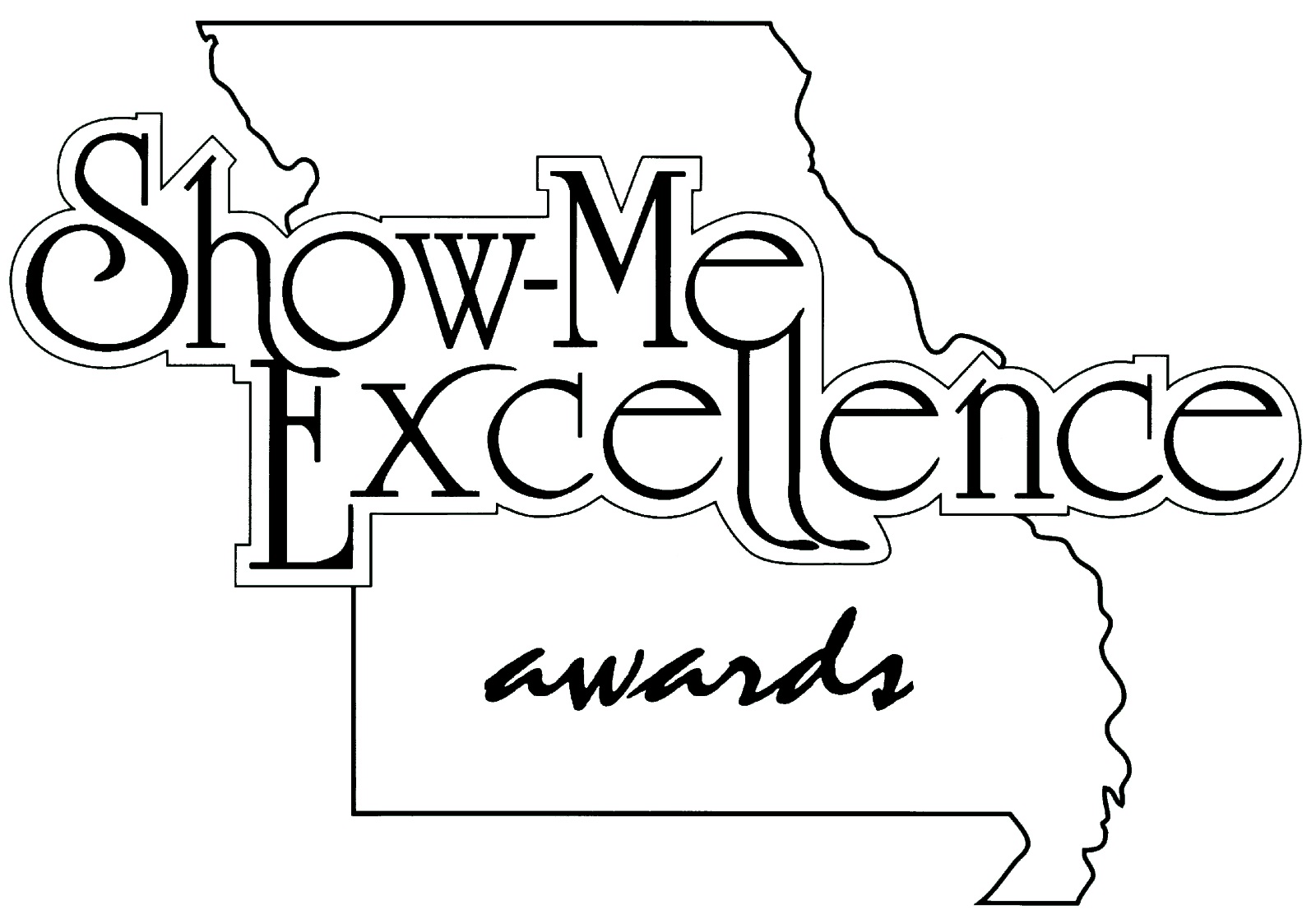 2017
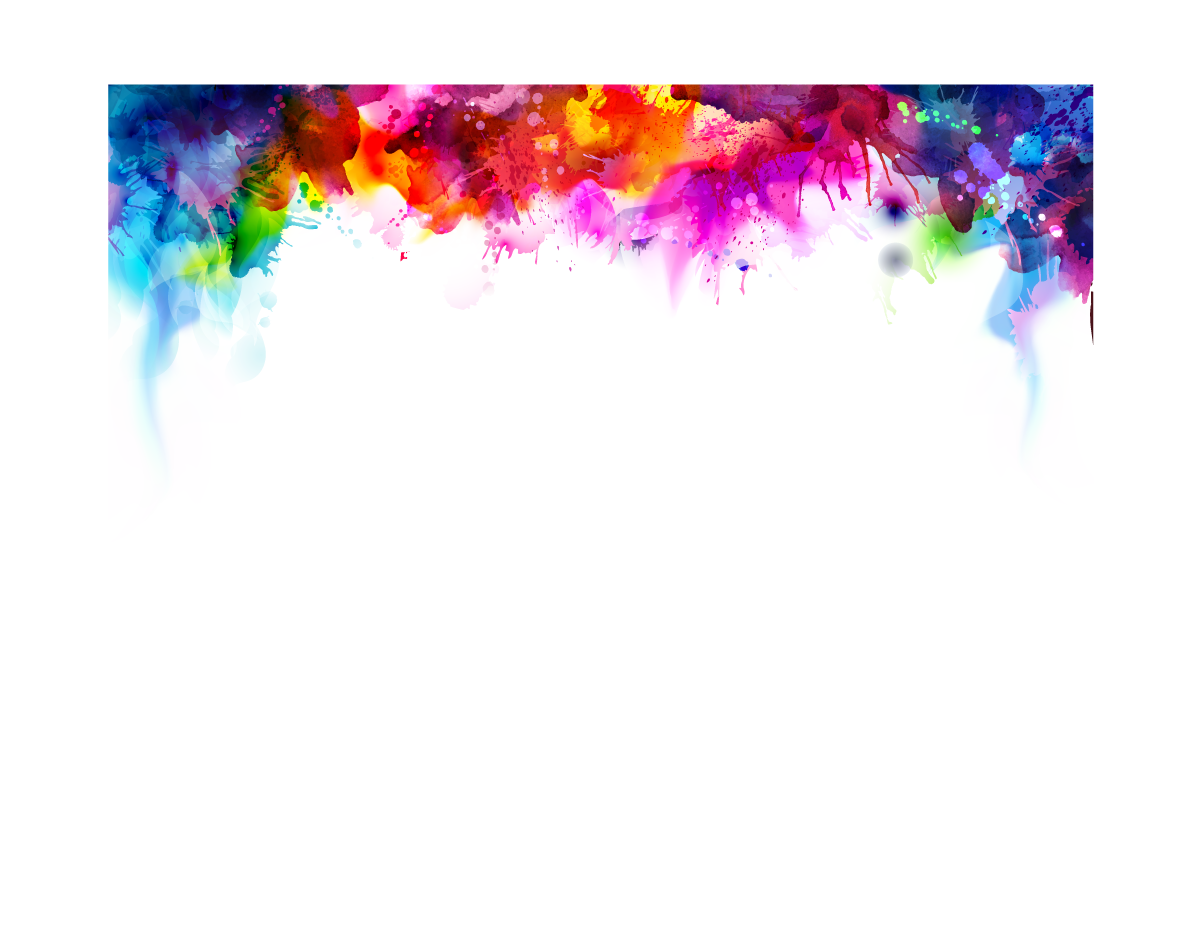 Internal Publications/Routine _ Electronic
1st Place
“InforMed Employee Newsletter”
SoutheastHEALTH
Cape Girardeau
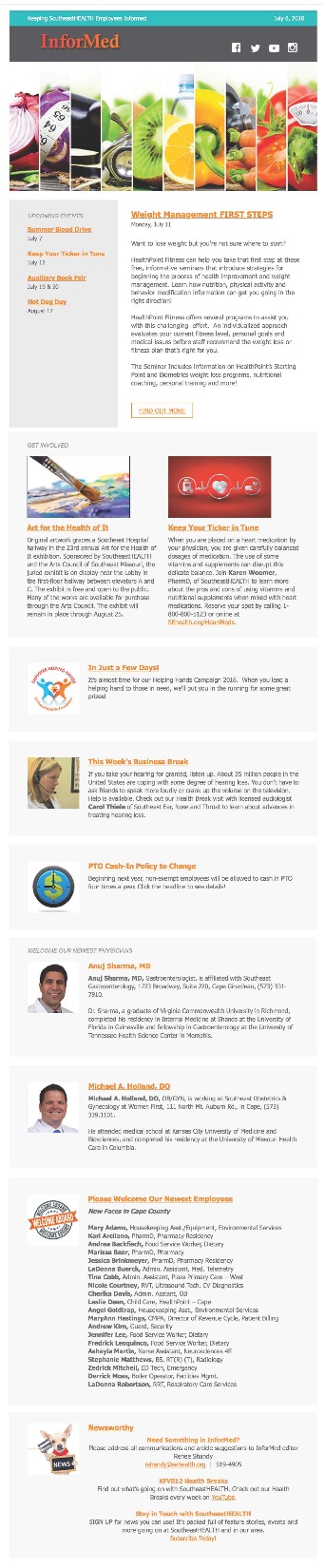 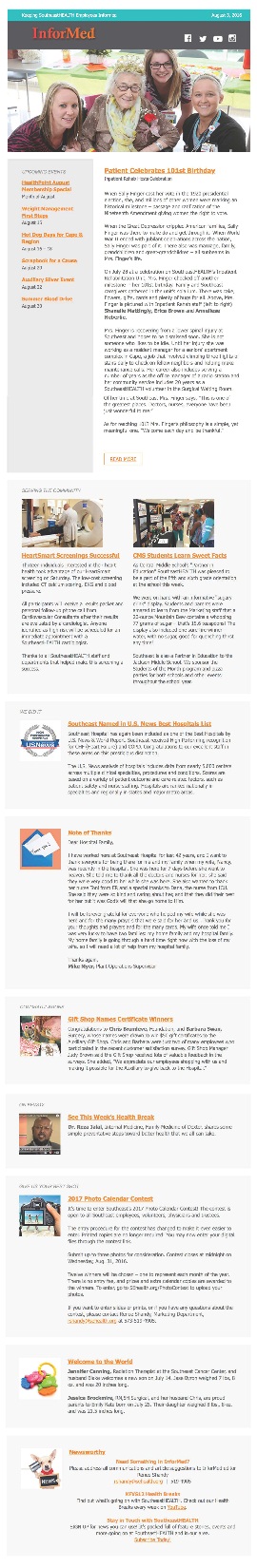 SoutheastHEALTH
Cape Girardeau
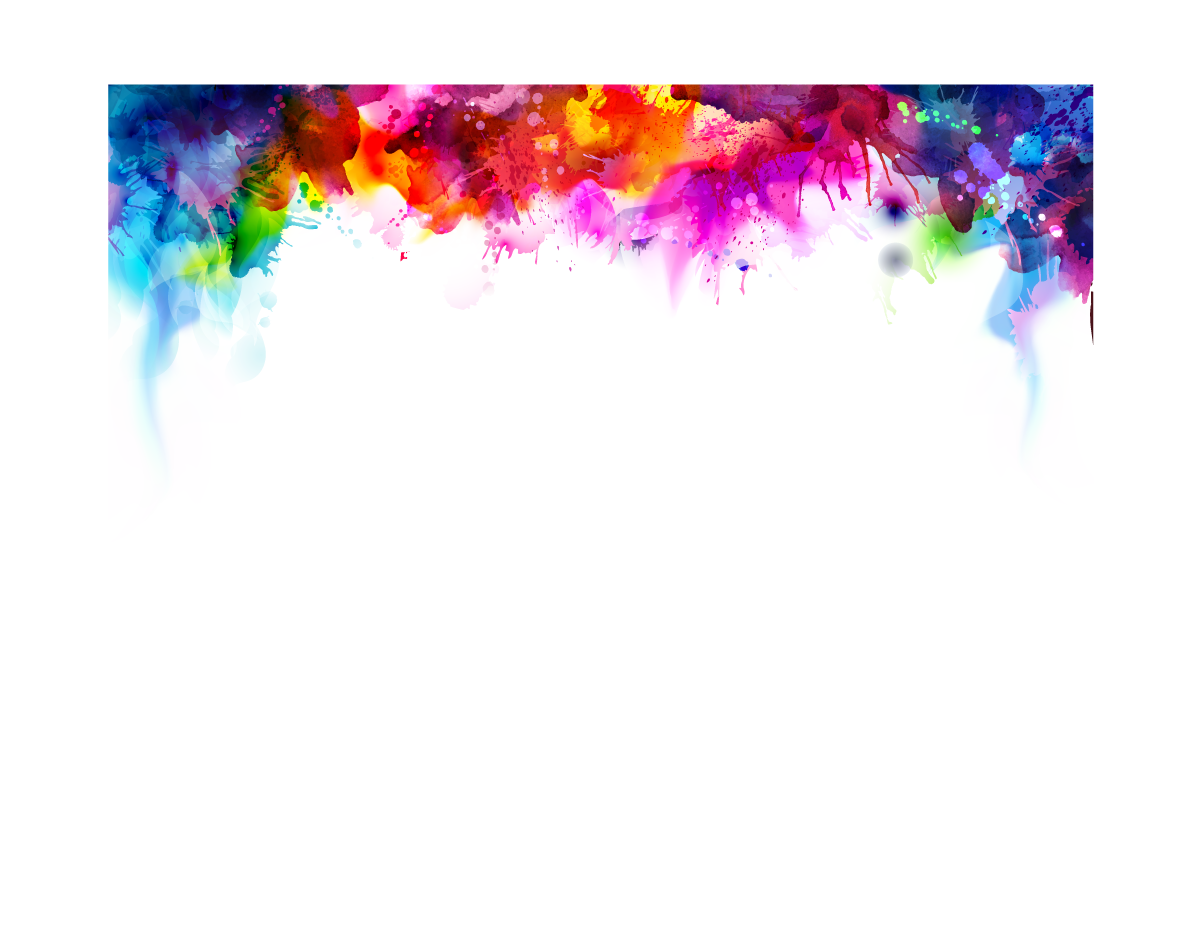 Internal Publications/Routine _ Electronic
2nd Place
“MU Health Today”
MU Health Care
Columbia
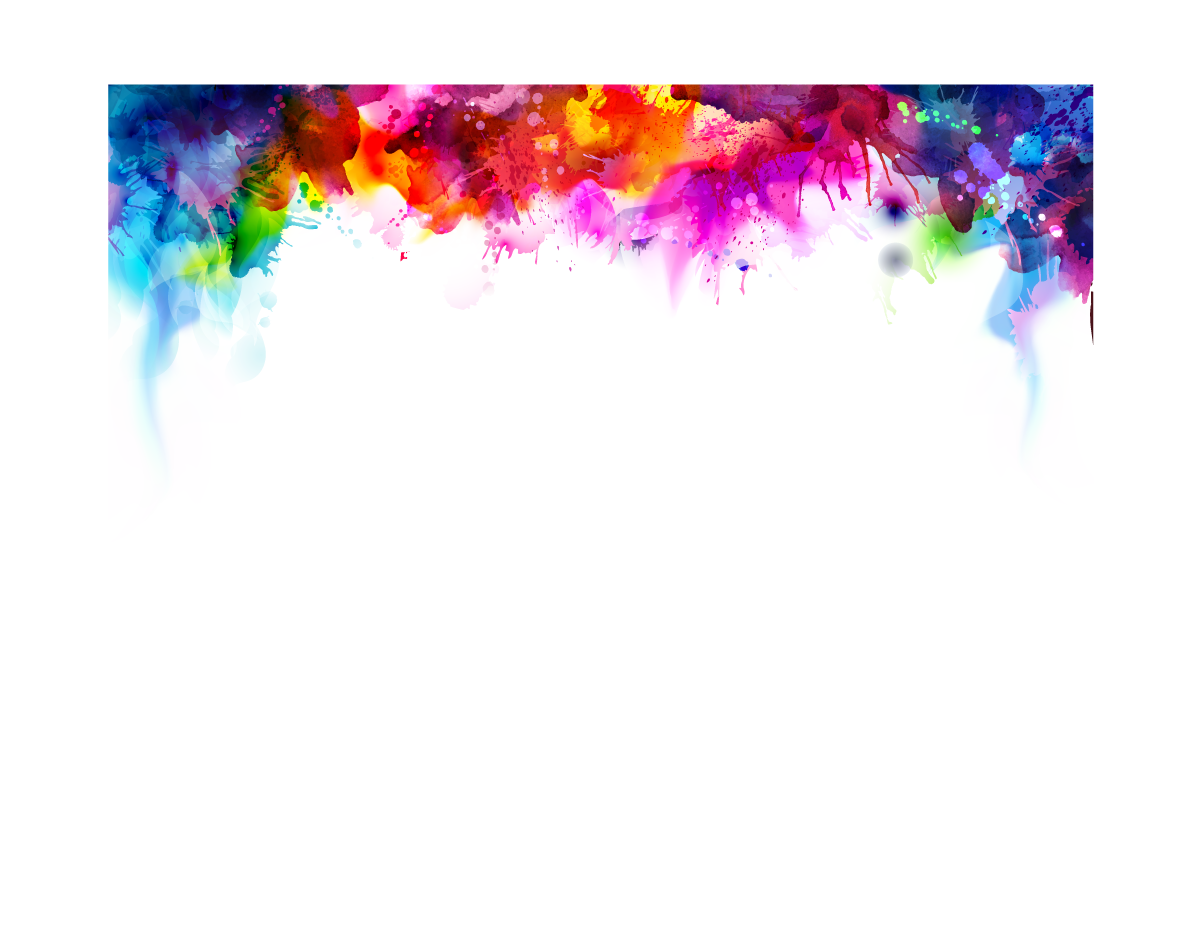 Internal Publications/Routine _ Electronic
2nd Place
“CCMH Communication Boards”
Carroll County Memorial Hospital
Carrollton
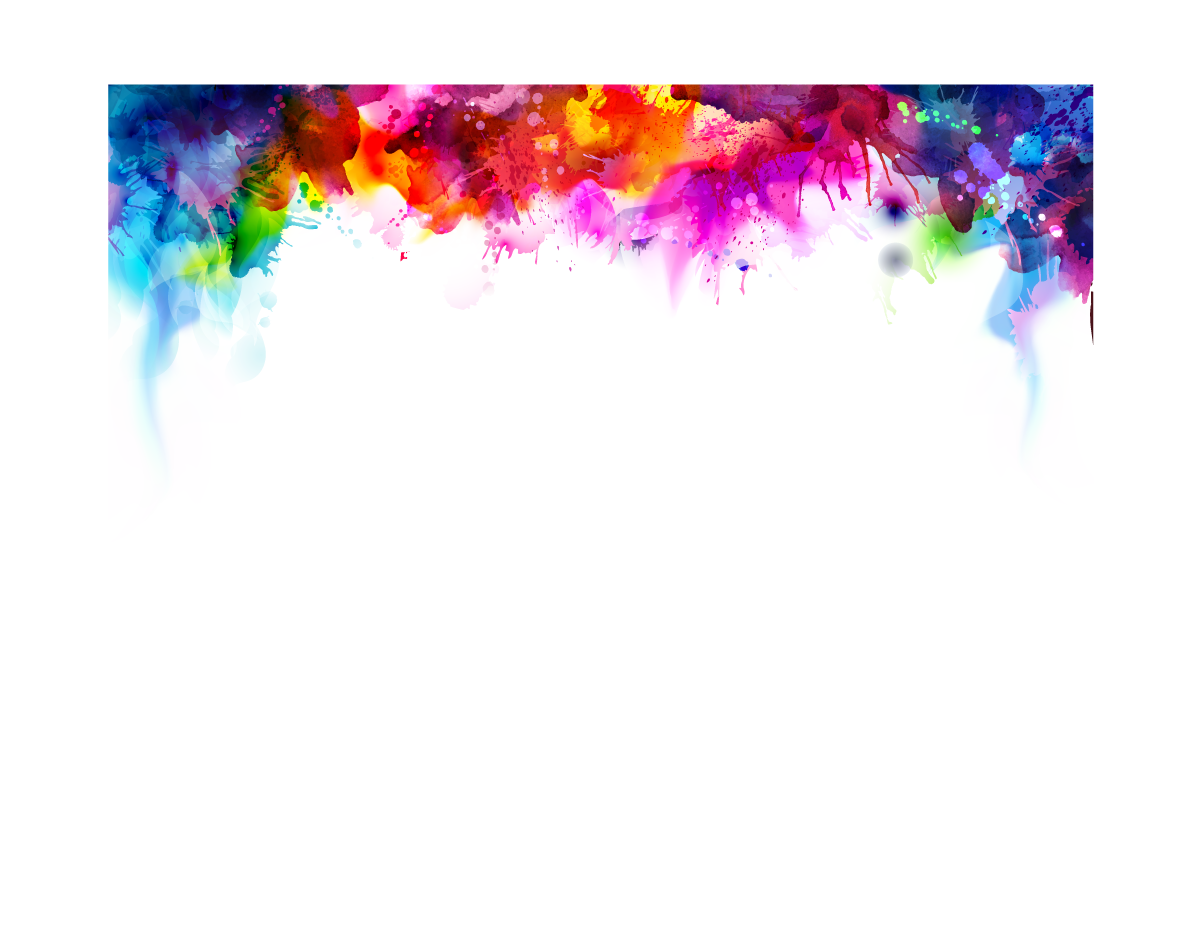 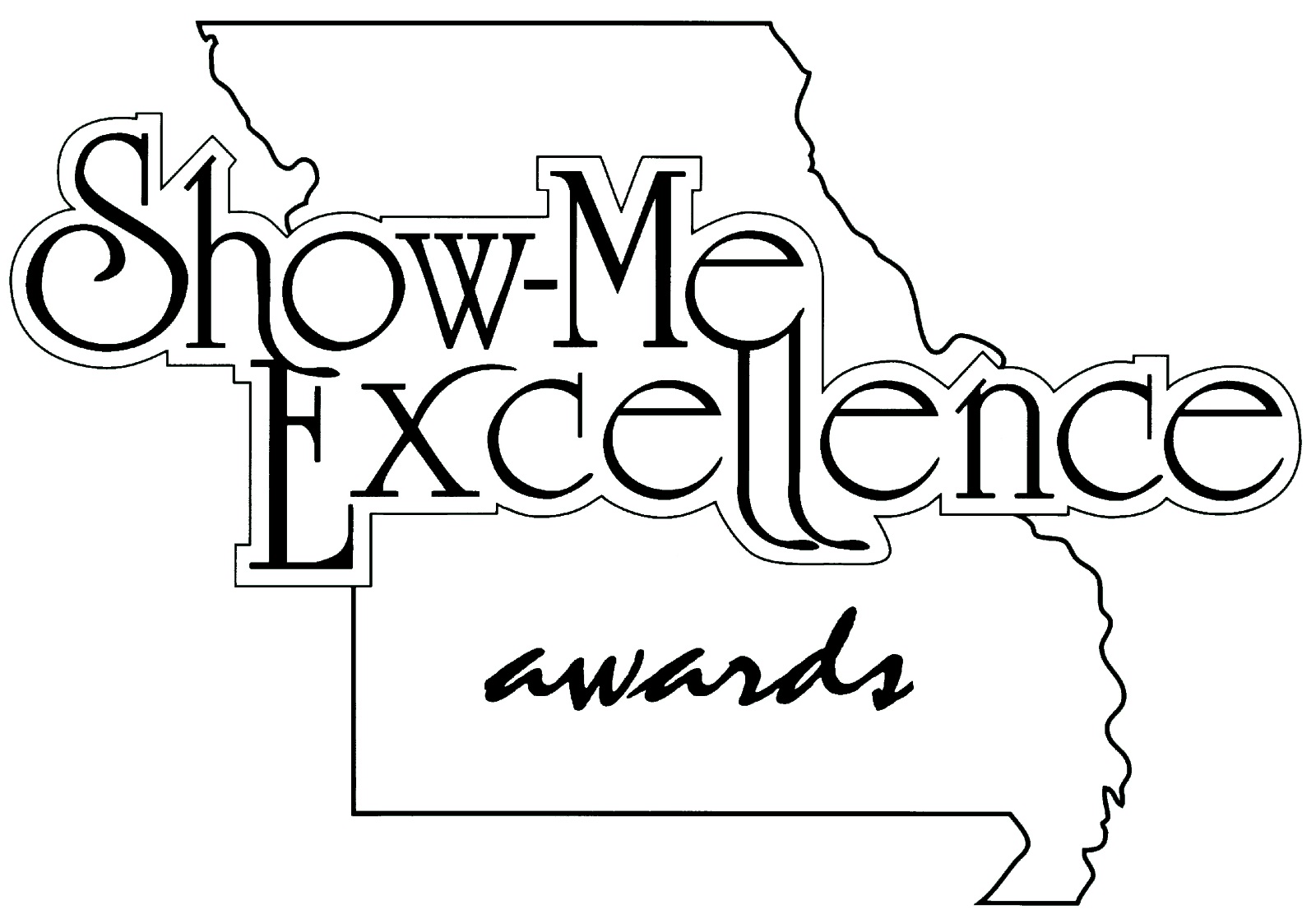 2017
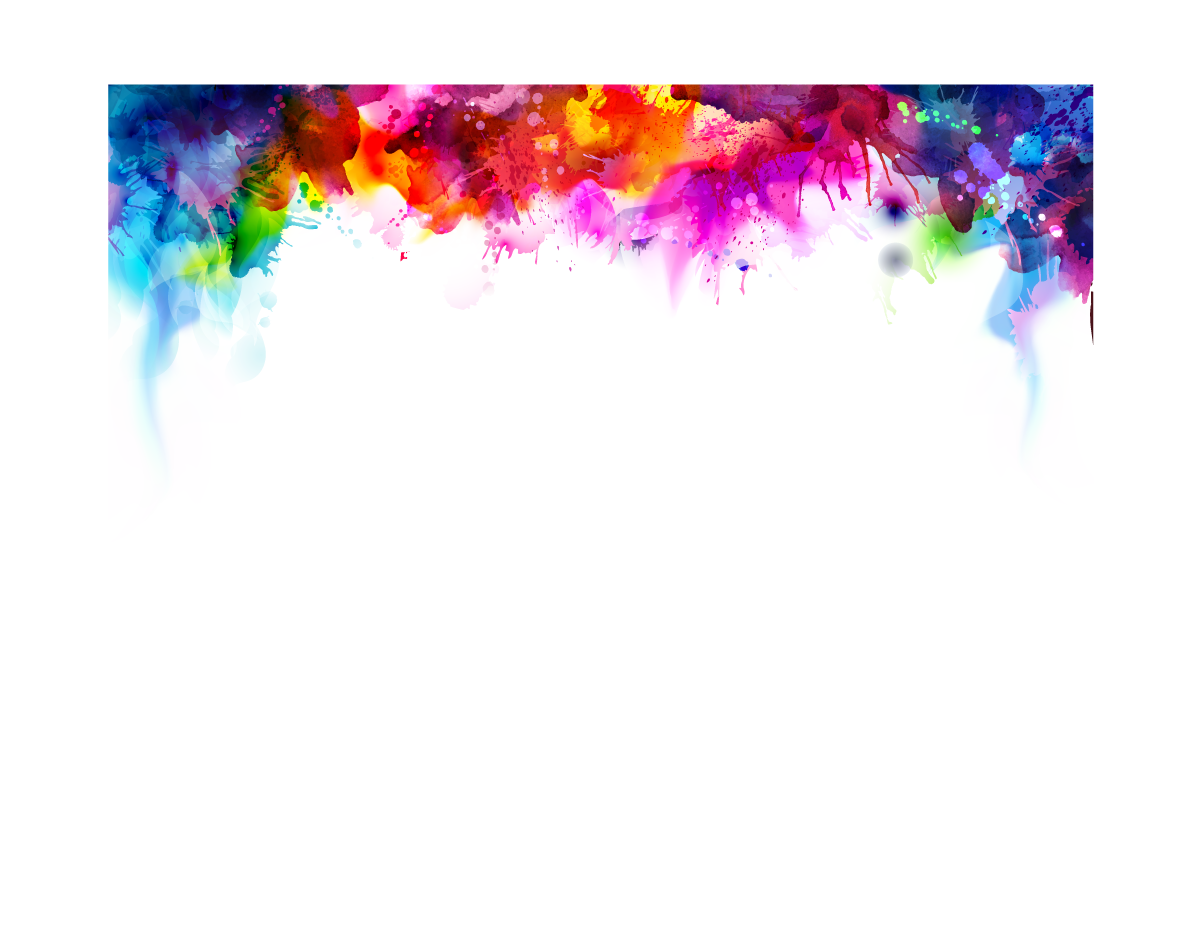 Internal Publications/Routine _ Printed _ $1,000 or Less
1st Place
“Vitals Employee Newsletter”
North Kansas City Hospital
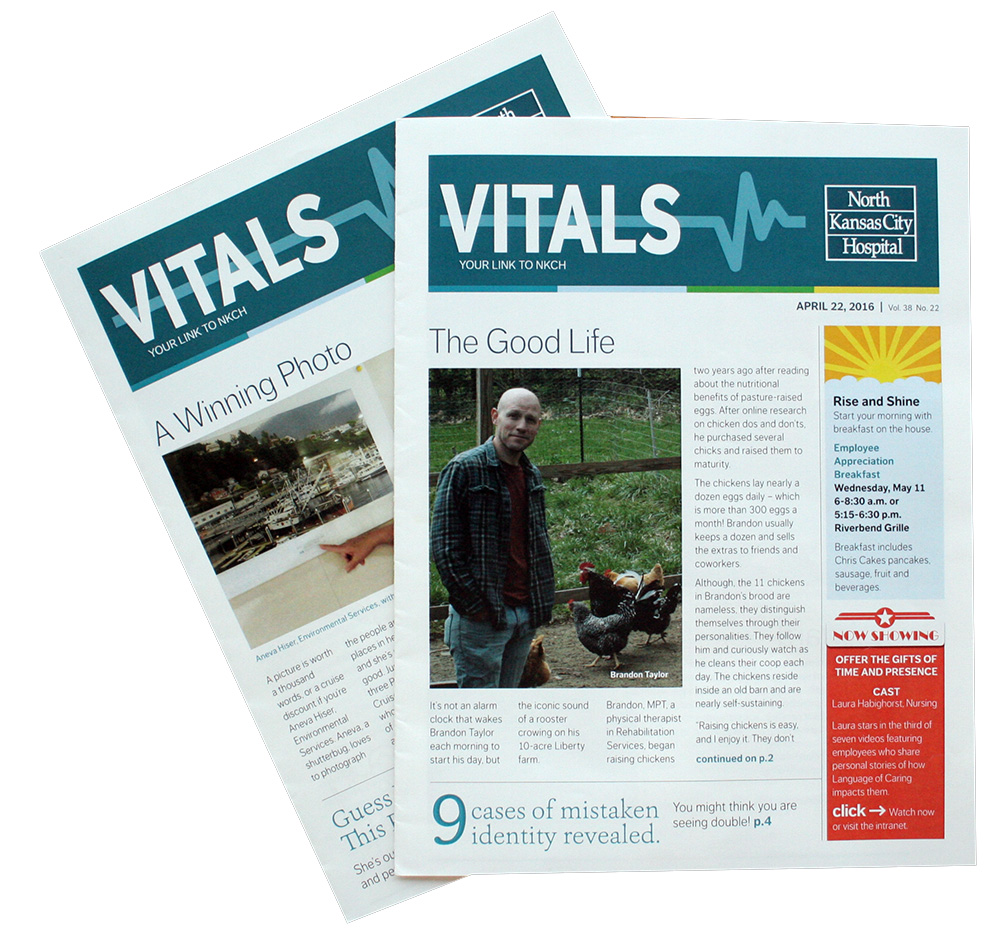 North Kansas City Hospital
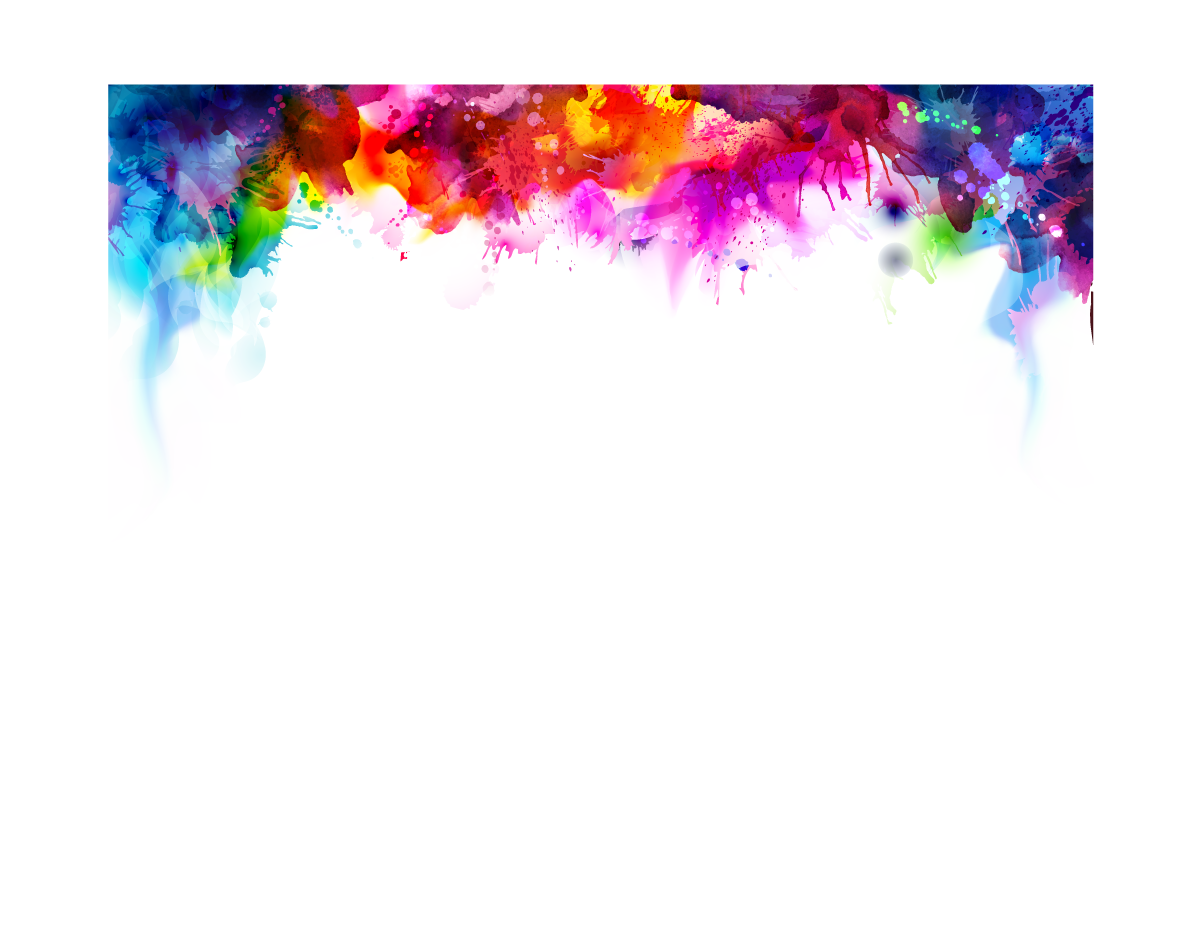 Internal Publications/Routine _ Printed _ $1,000 or Less
2nd Place
“The Faxx – Fitzgibbon Hospital Employee Newsletter”
Fitzgibbon Hospital
Marshall
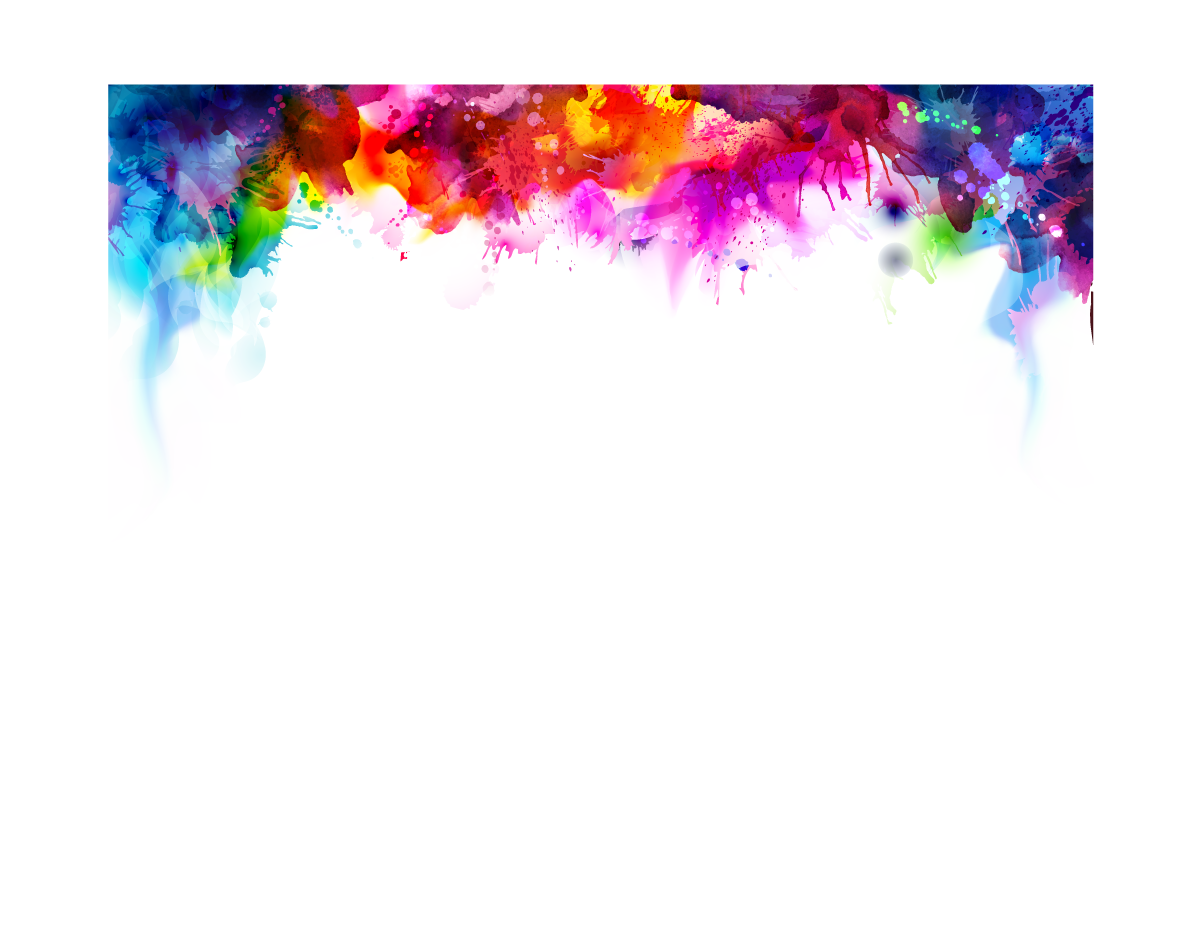 Internal Publications/Routine _ Printed _ $1,000 or Less
3rd Place
“MU Health Weekly”
MU Health Care
Columbia
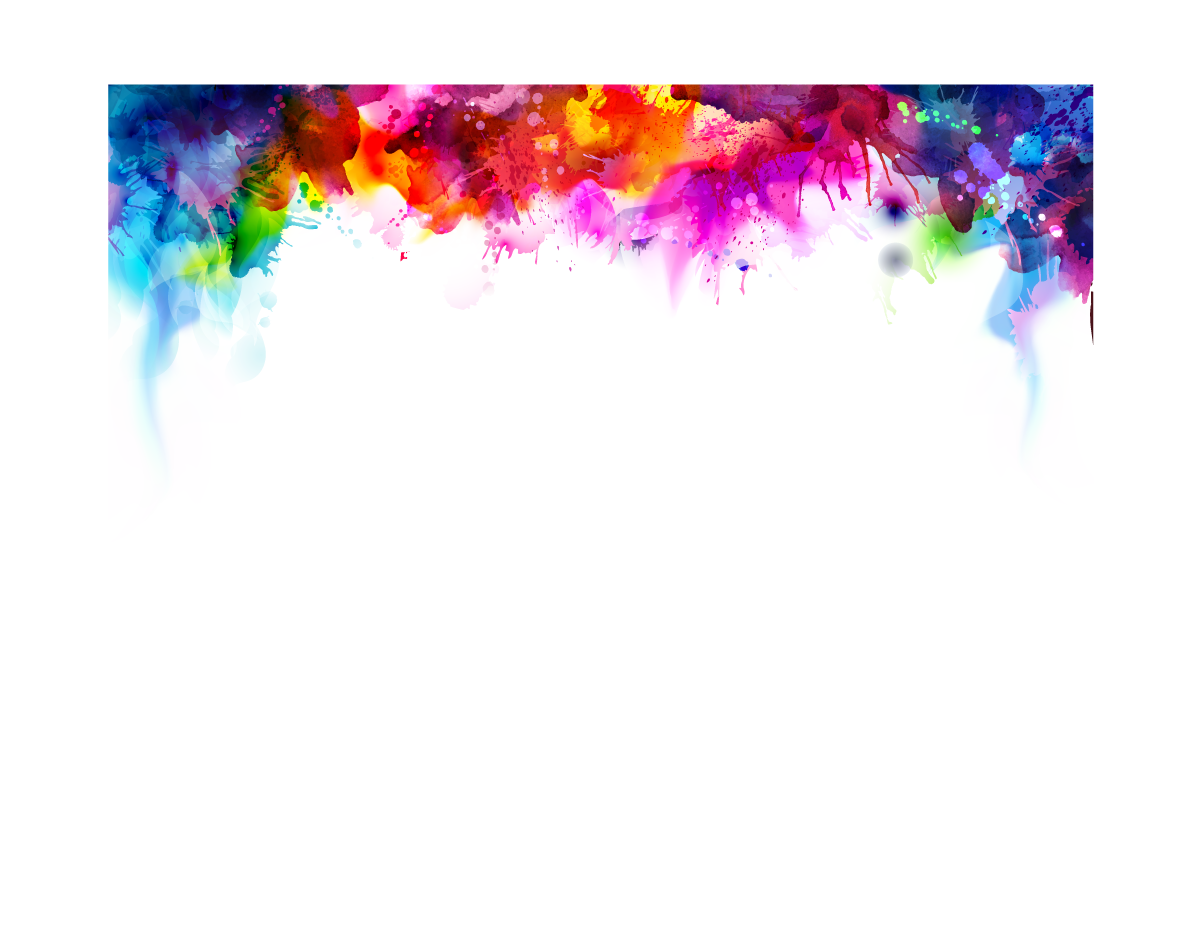 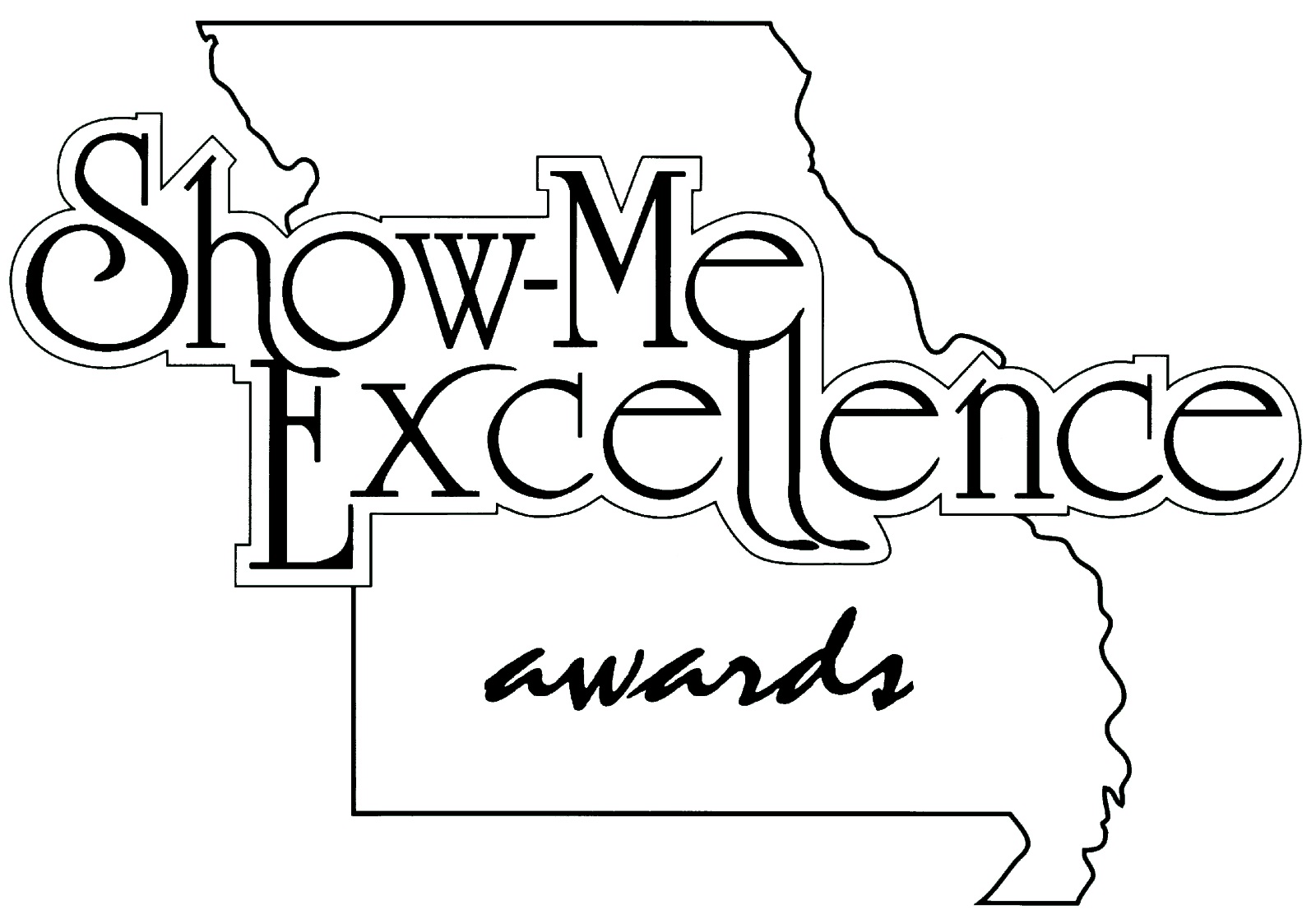 2017
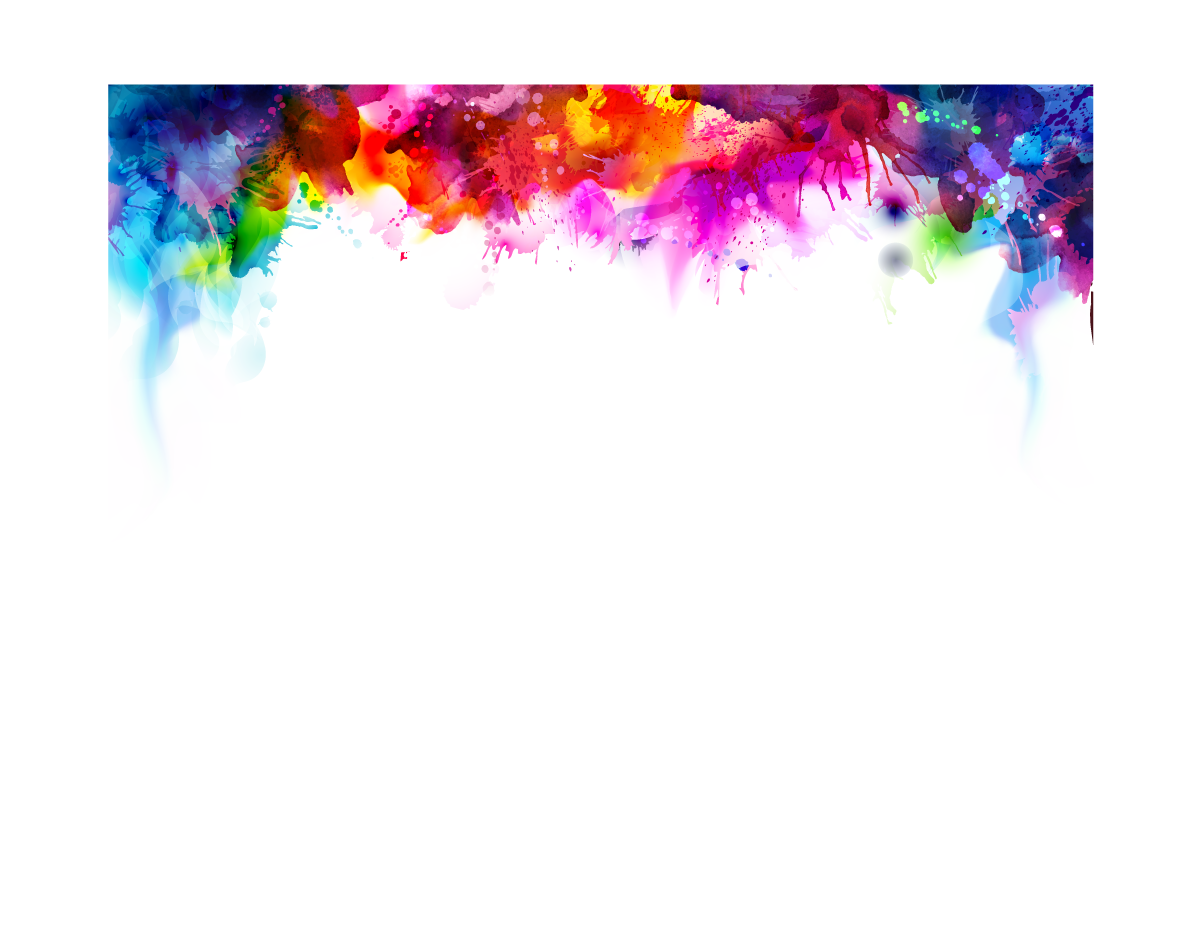 Internal Publications/Routine _ Printed _ Greater Than $1,000
1st Place
“BJC TODAY”
BJC HealthCare
St. Louis
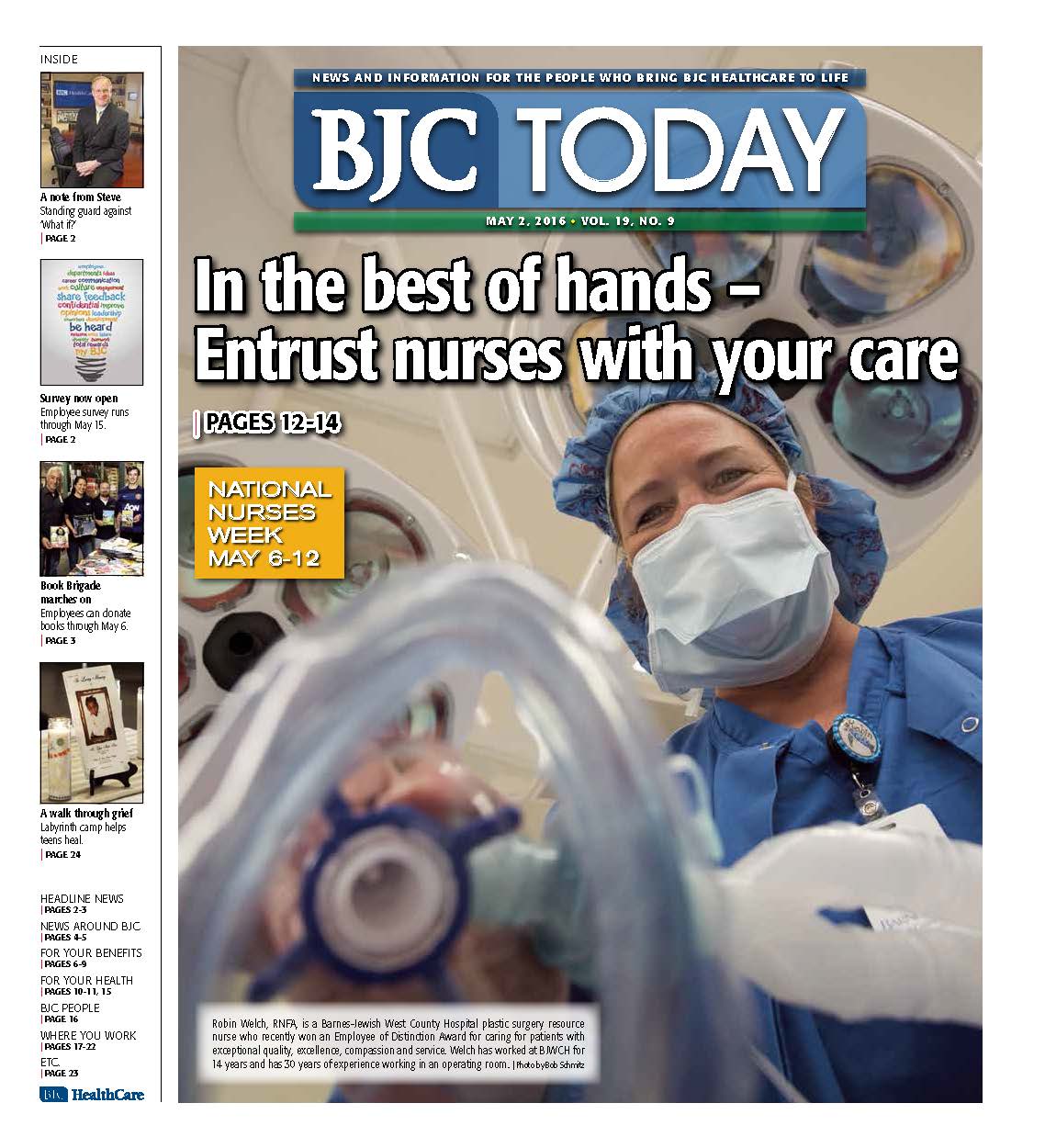 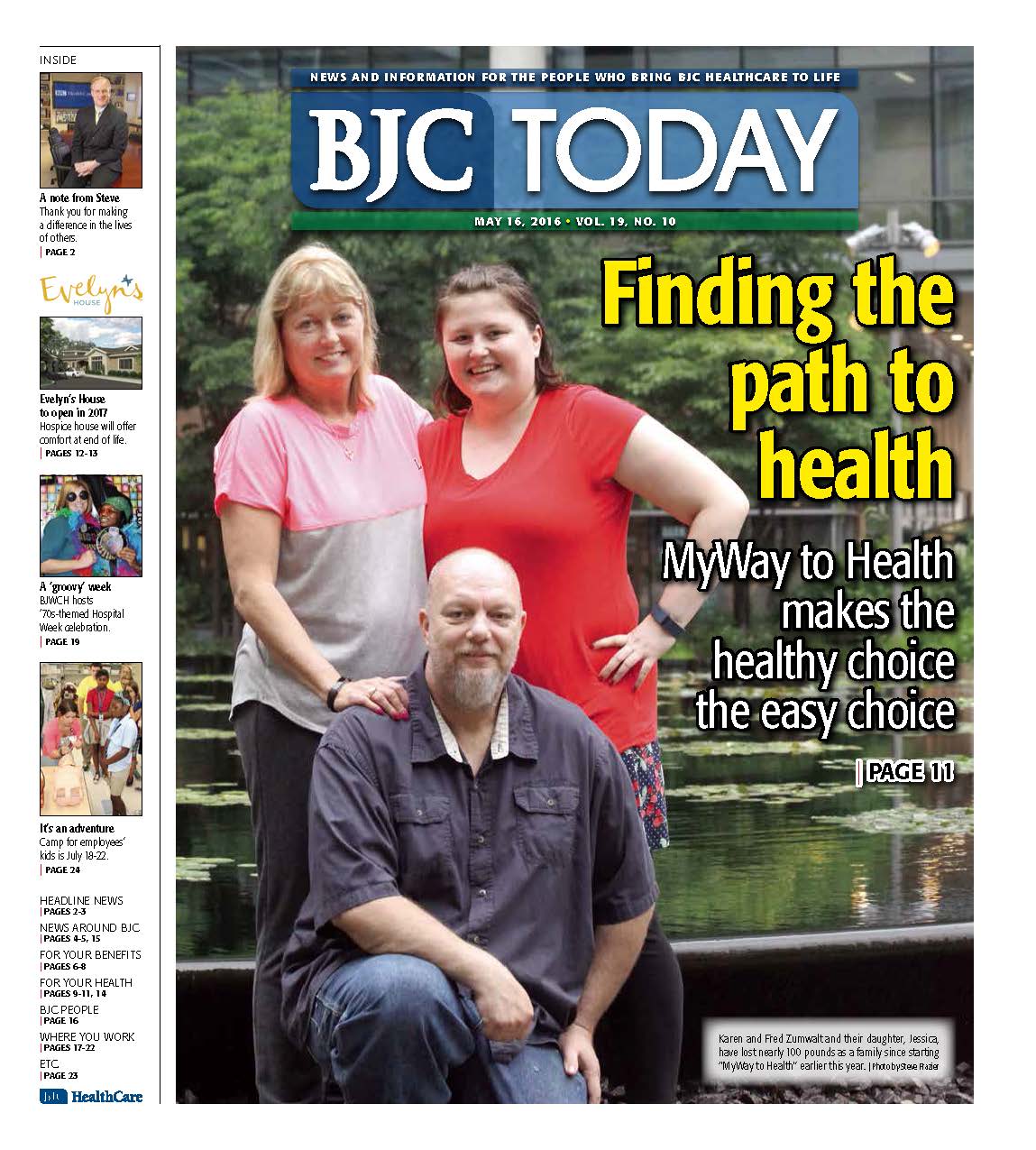 BJC HealthCare
St. Louis
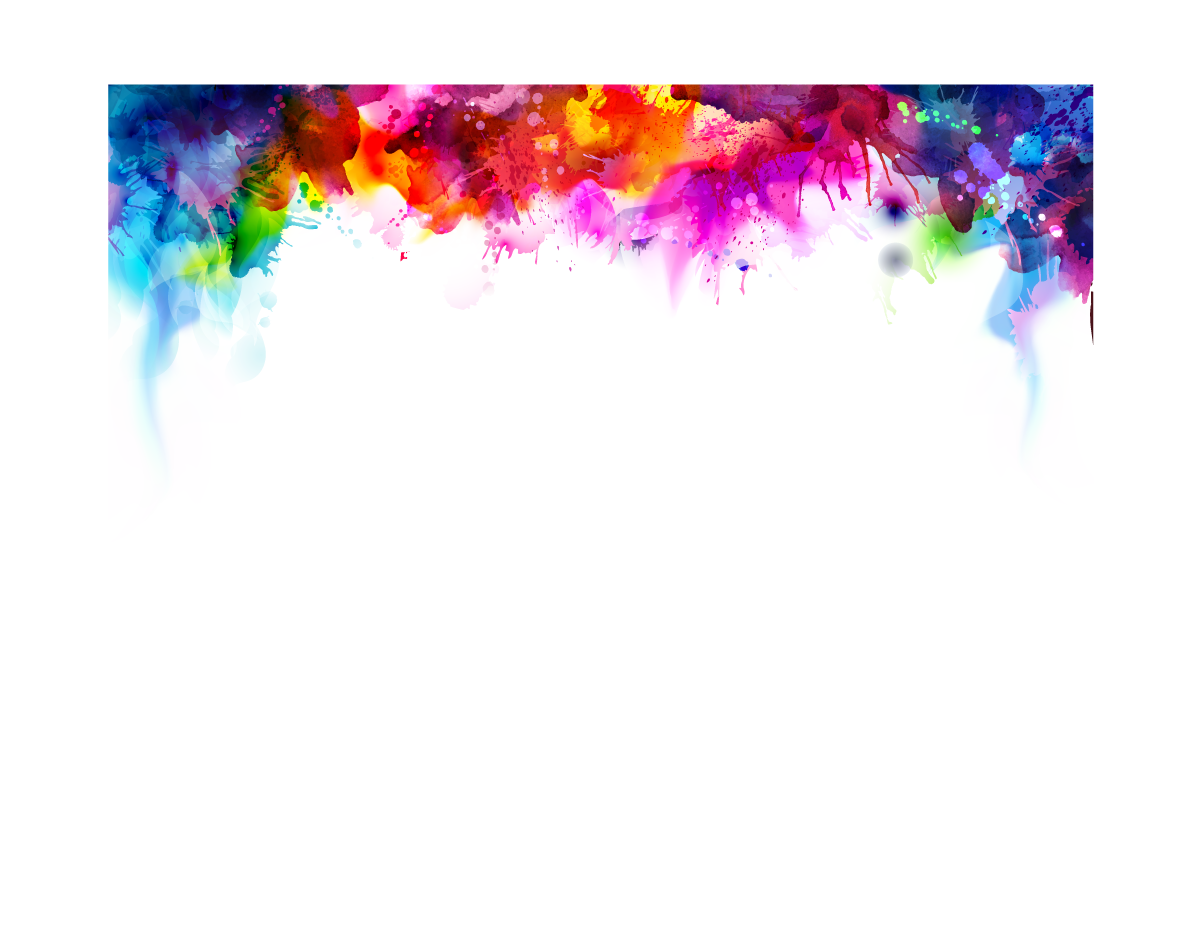 Internal Publications/Routine _ Printed _ Greater Than $1,000
2nd Place
“Archives Magazine”
MU Health Care
Columbia
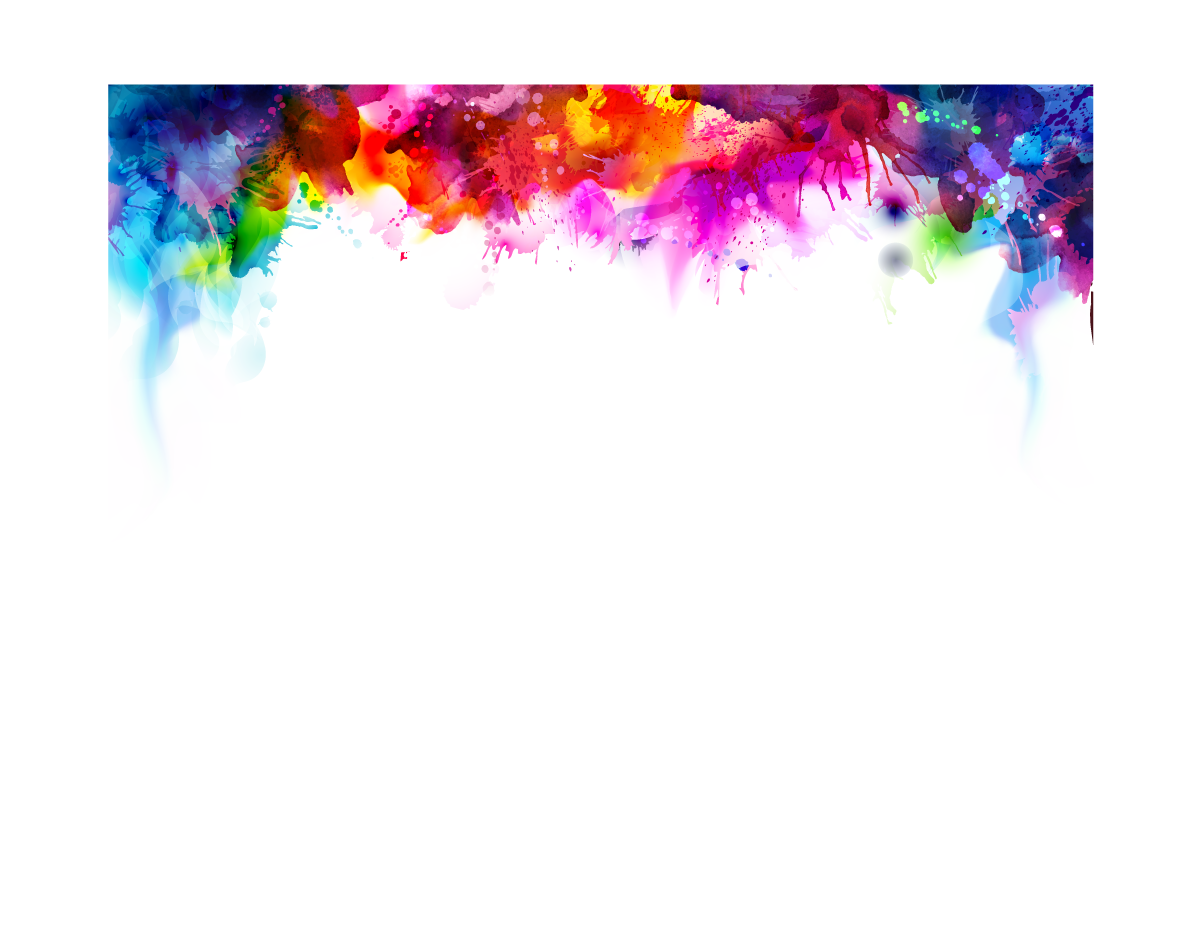 Internal Publications/Routine _ Printed _ Greater Than $1,000
3rd Place
“CoxHealth Connection”
CoxHealth
Springfield
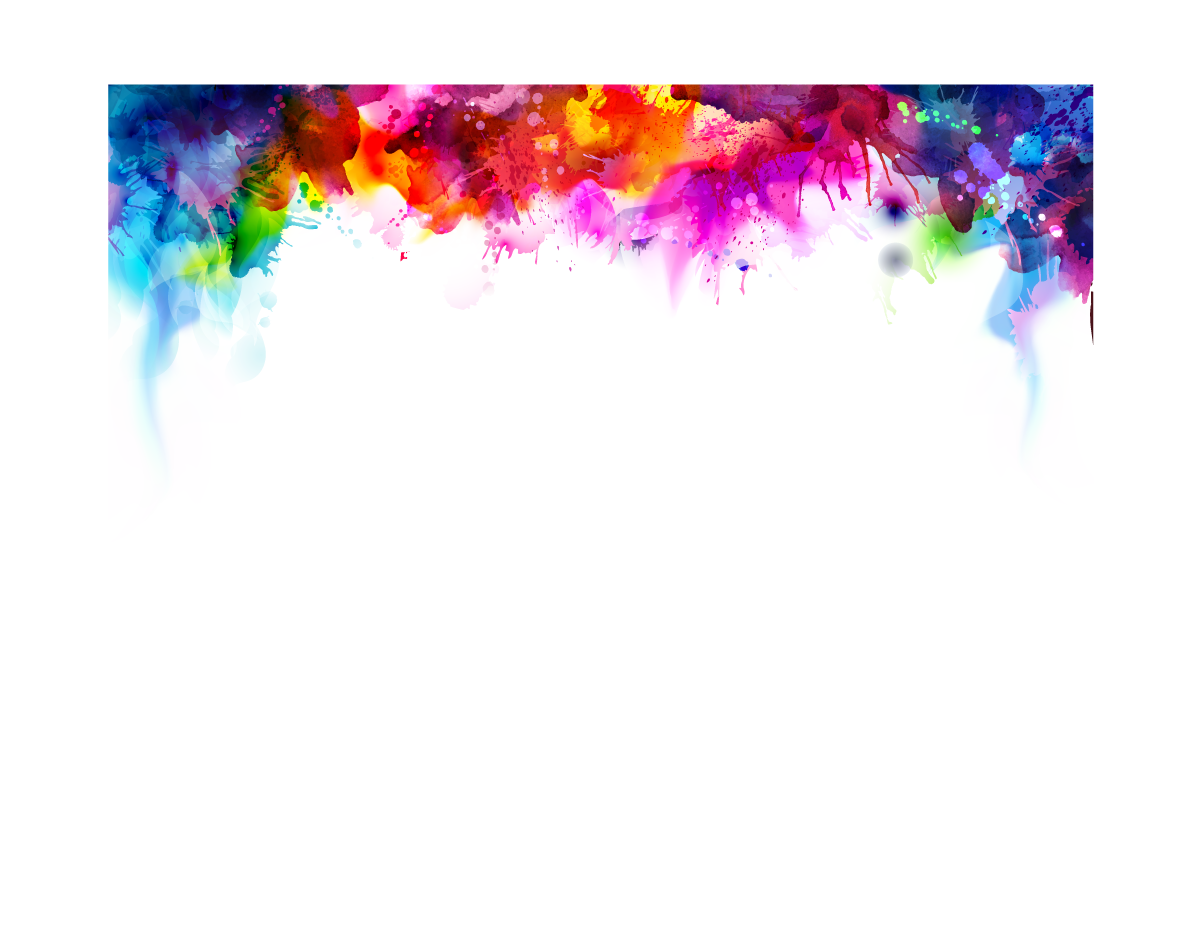 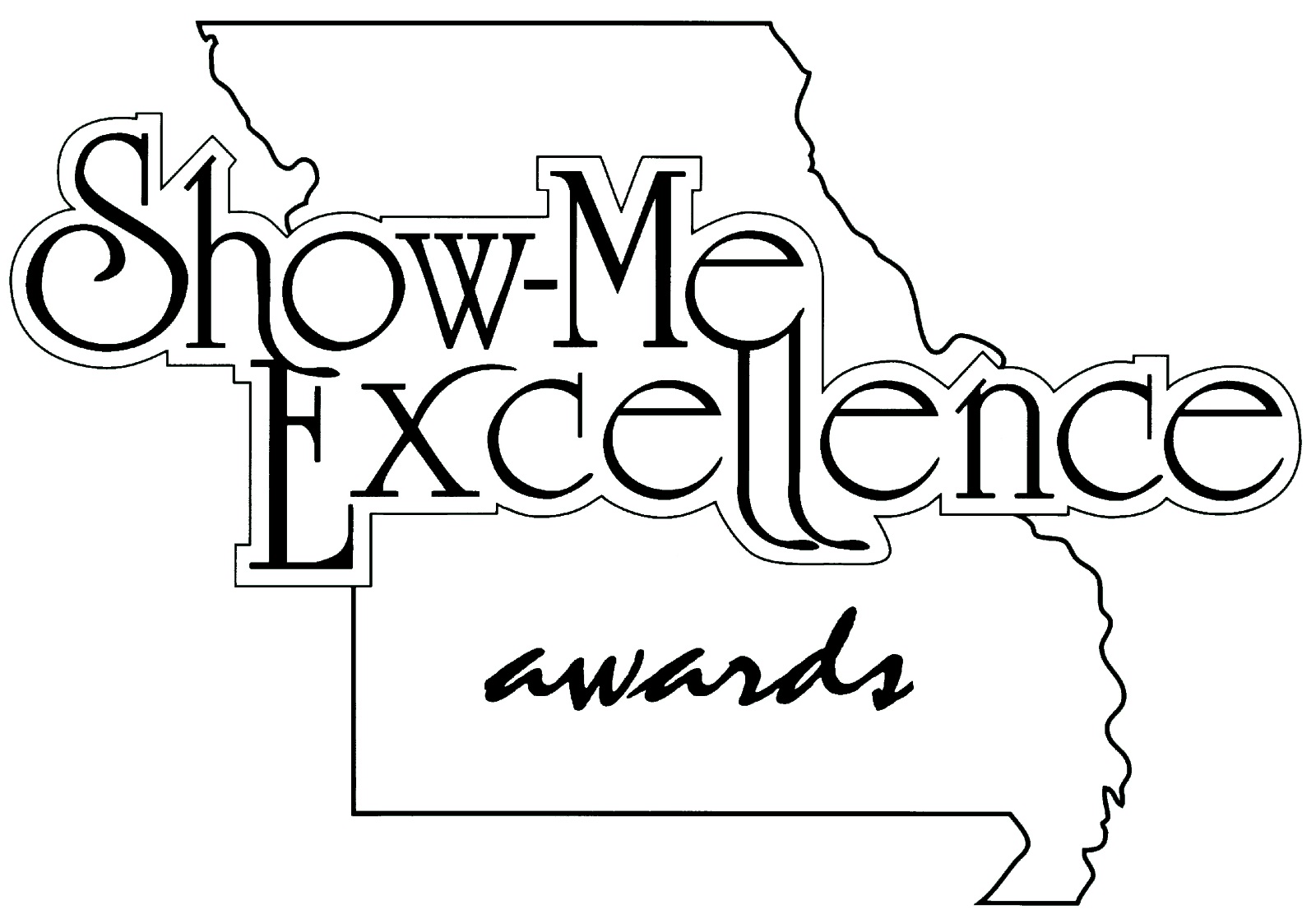 2017
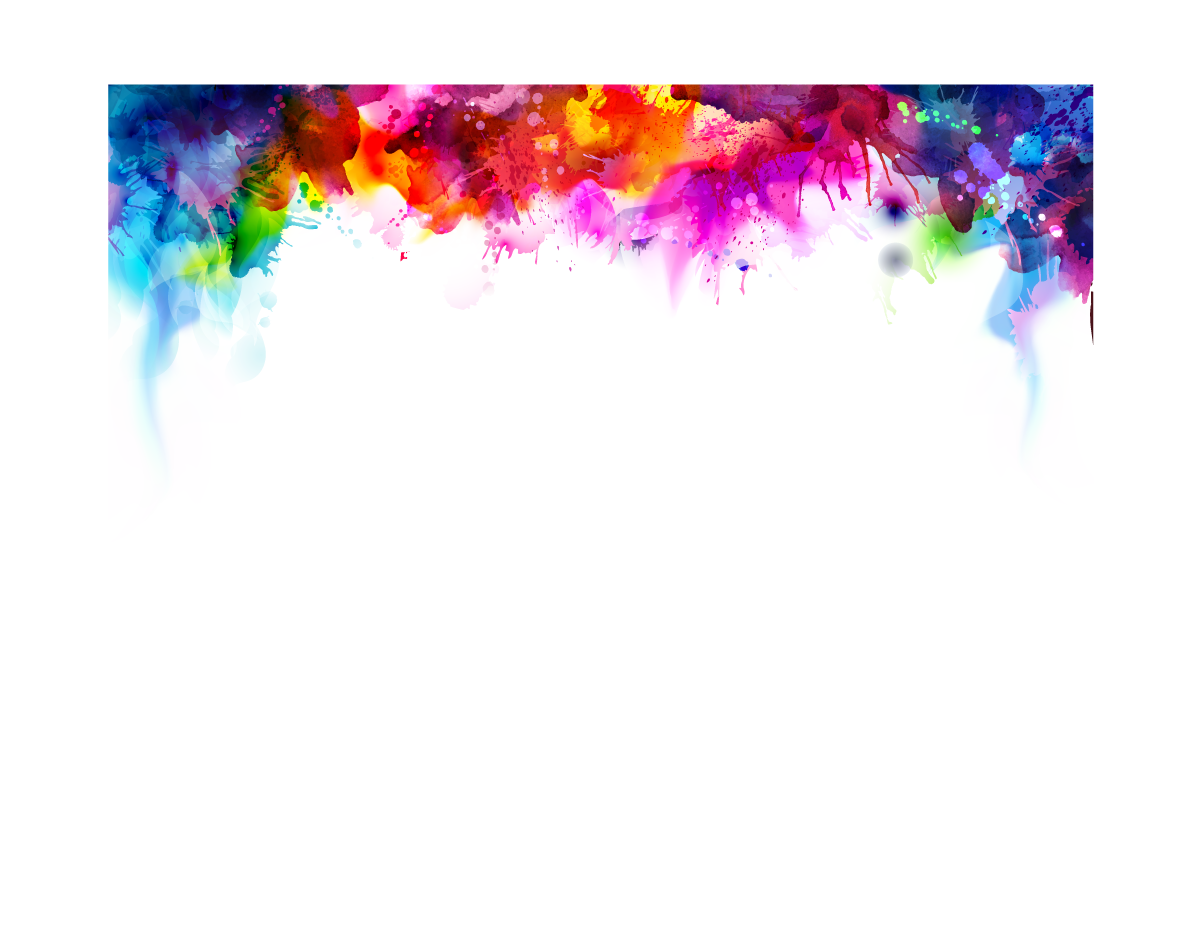 Media Relations Activity or Program _ Mid to Large Size Hospital
1st Place
“Saint Luke’s Hospital NICU 
Super Babies”
Saint Luke’s Health System
Kansas City
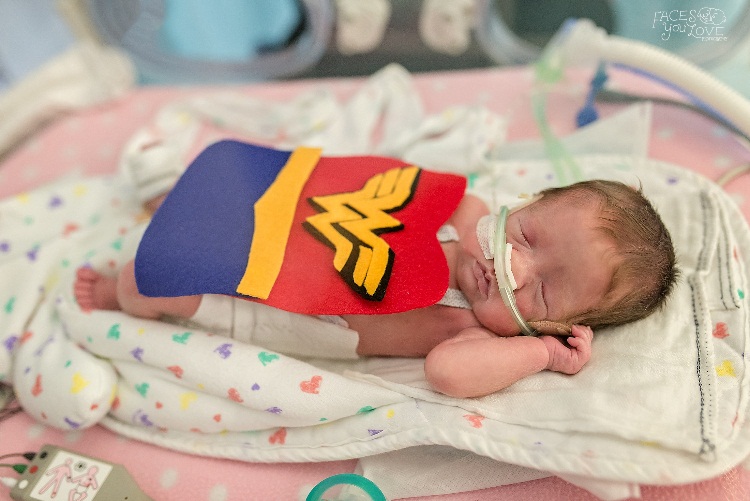 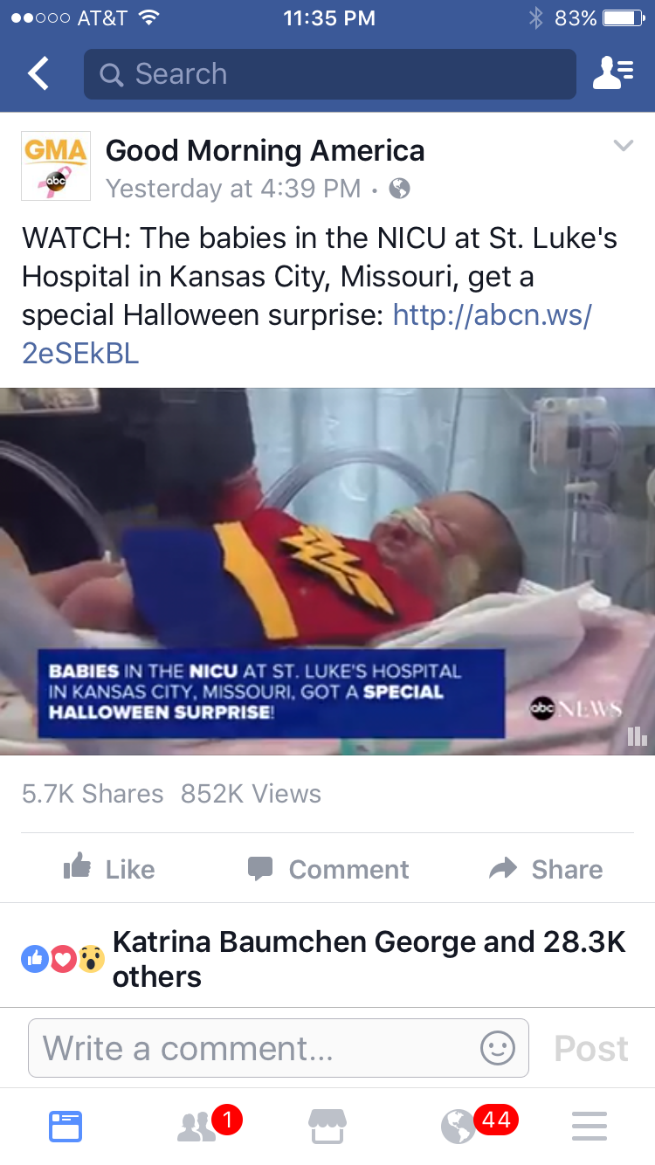 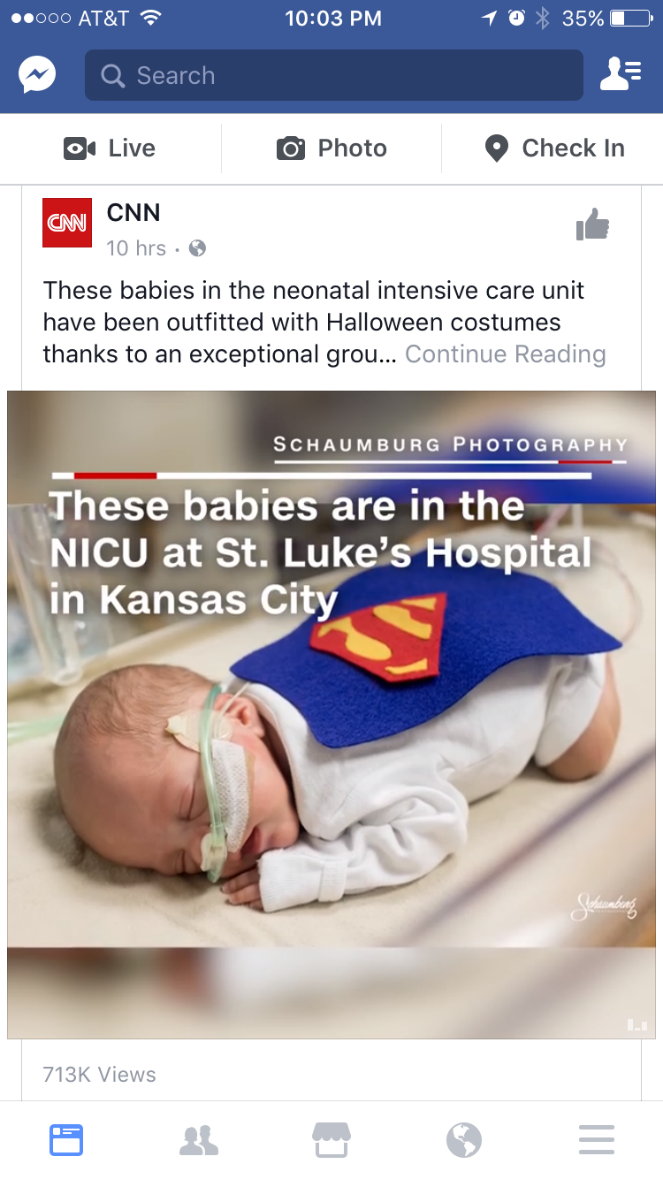 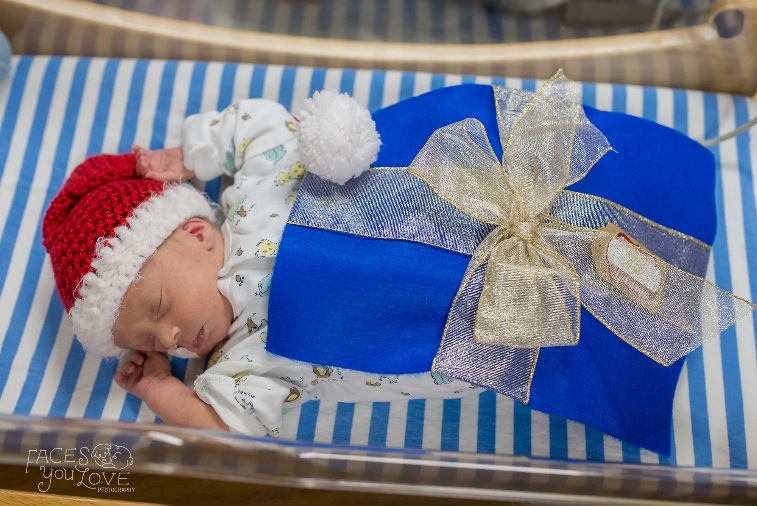 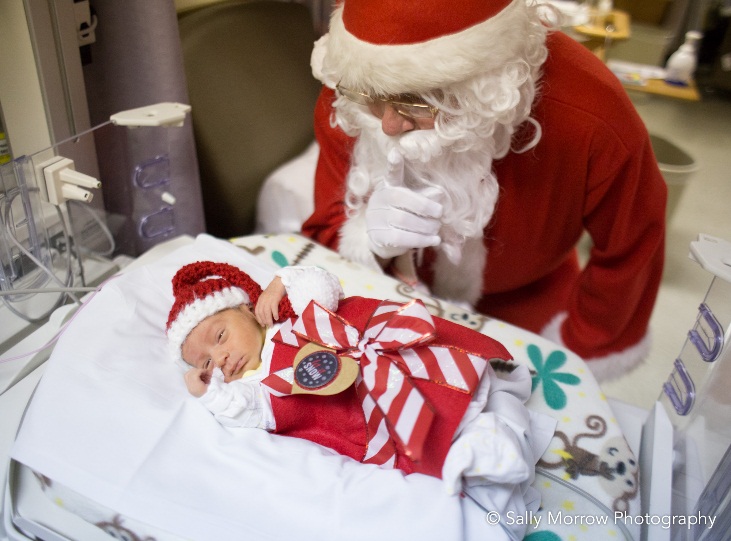 Saint Luke’s Health System
Kansas City
Saint Luke’s Health System
Kansas City
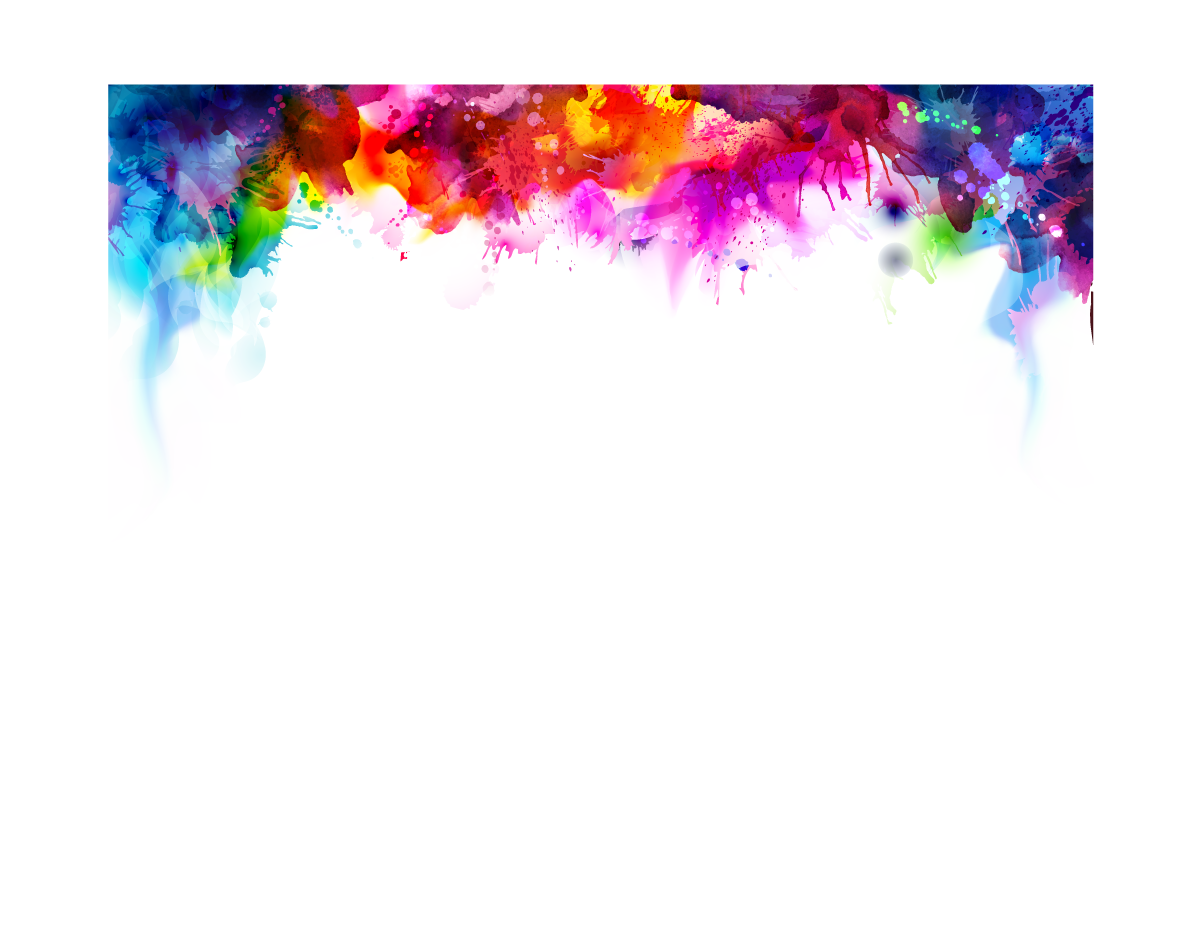 Media Relations Activity or Program _ Mid to Large Size Hospital
2nd Place
“Allergy toothpaste”
MU Health Care
Columbia
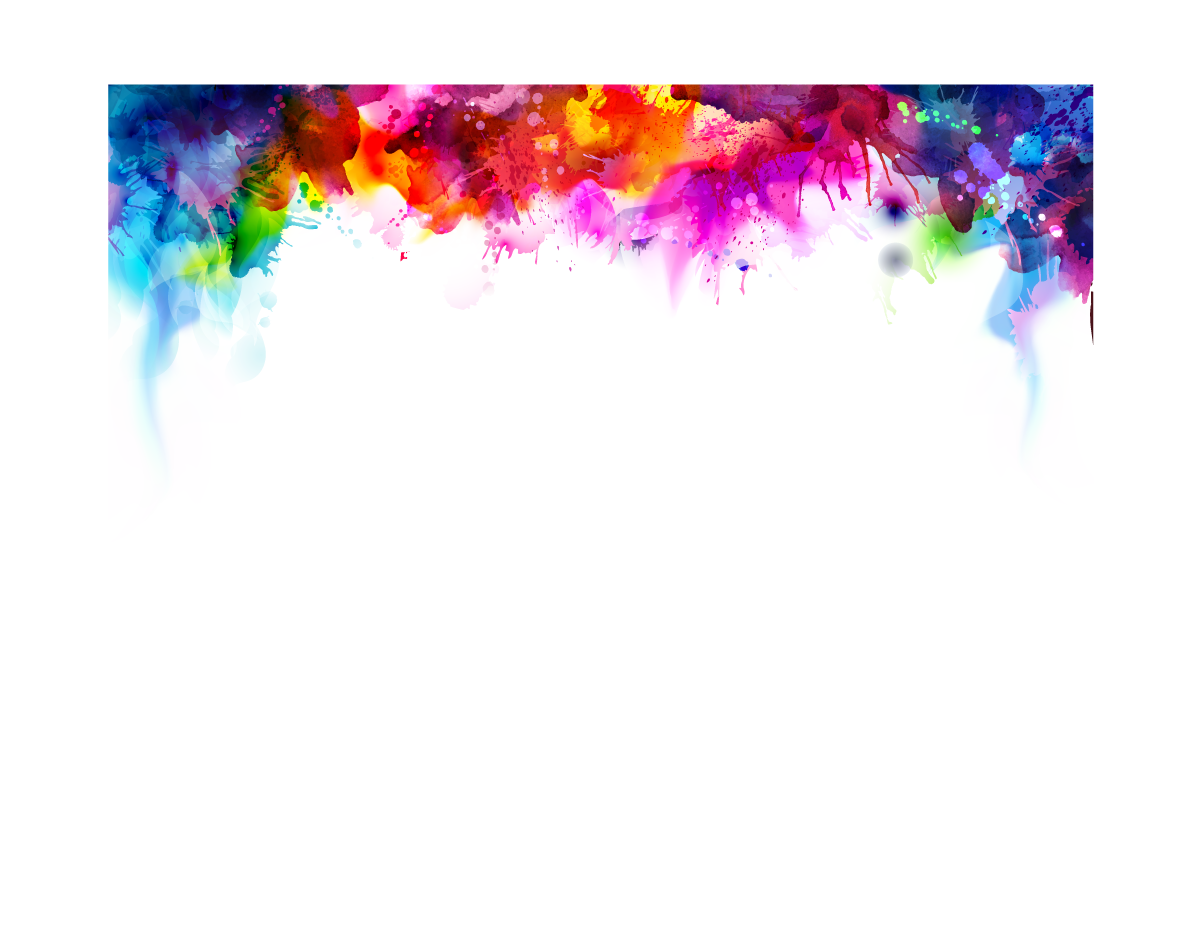 Media Relations Activity or Program _ Mid to Large Size Hospital
3rd Place
“Mammography van”
MU Health Care
Columbia
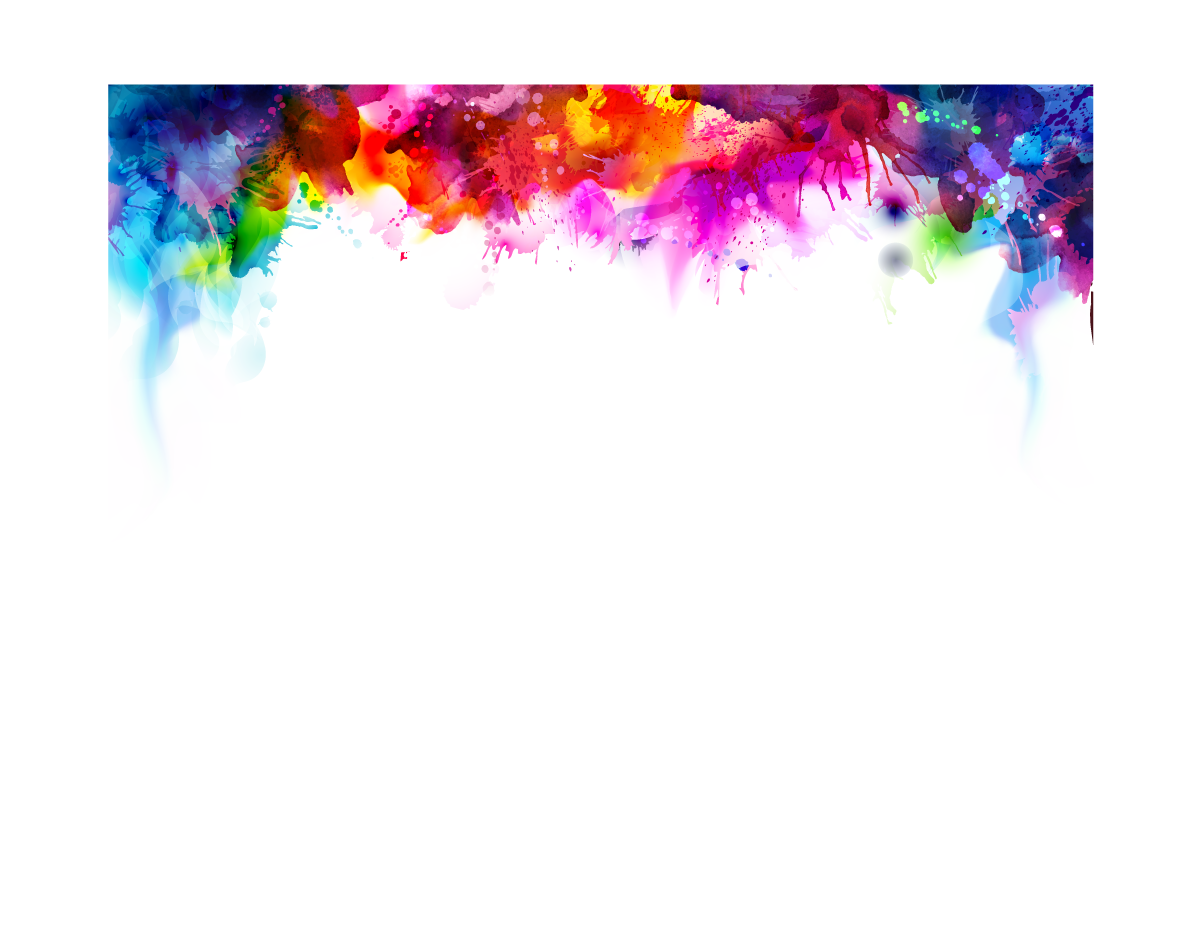 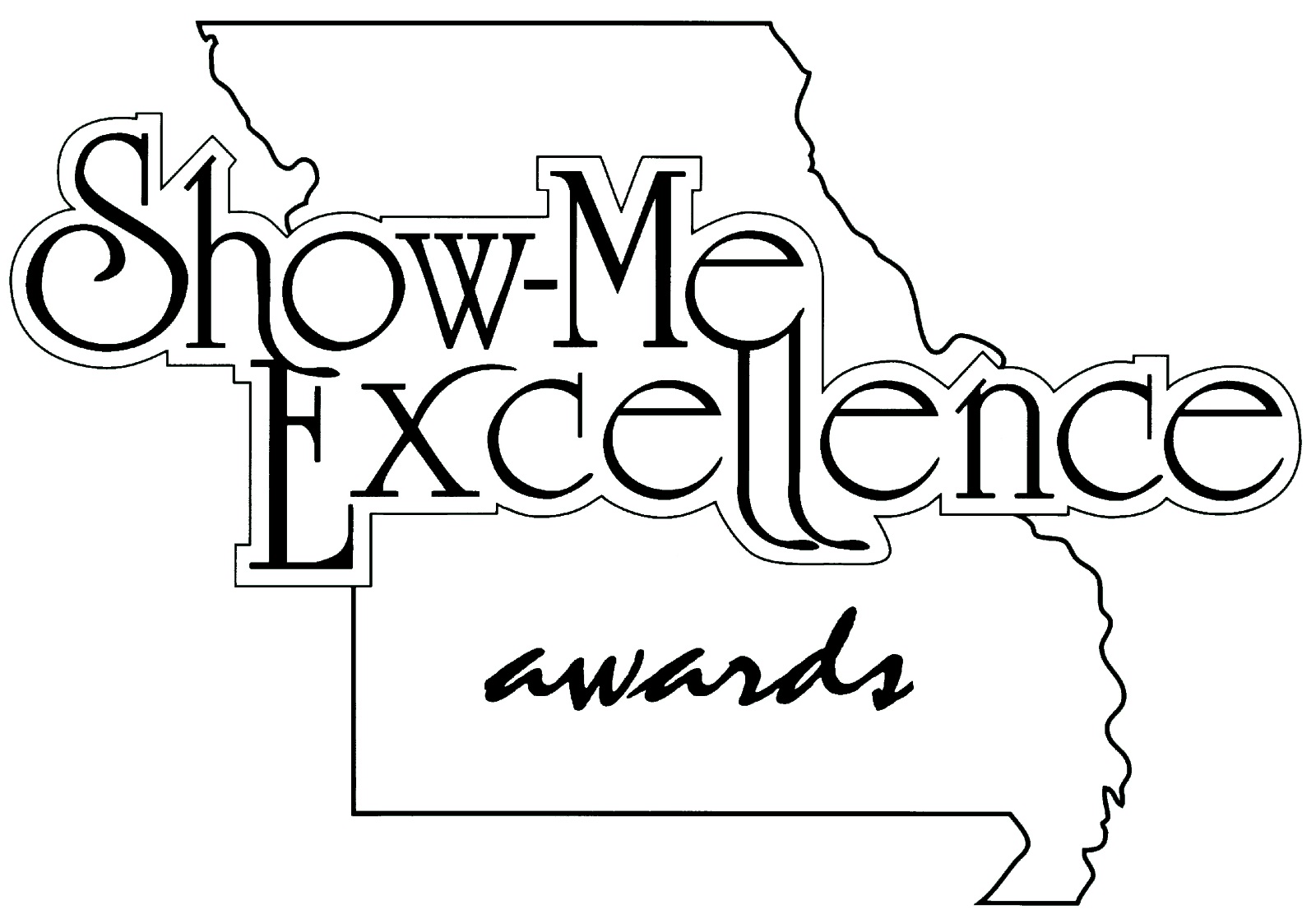 2017
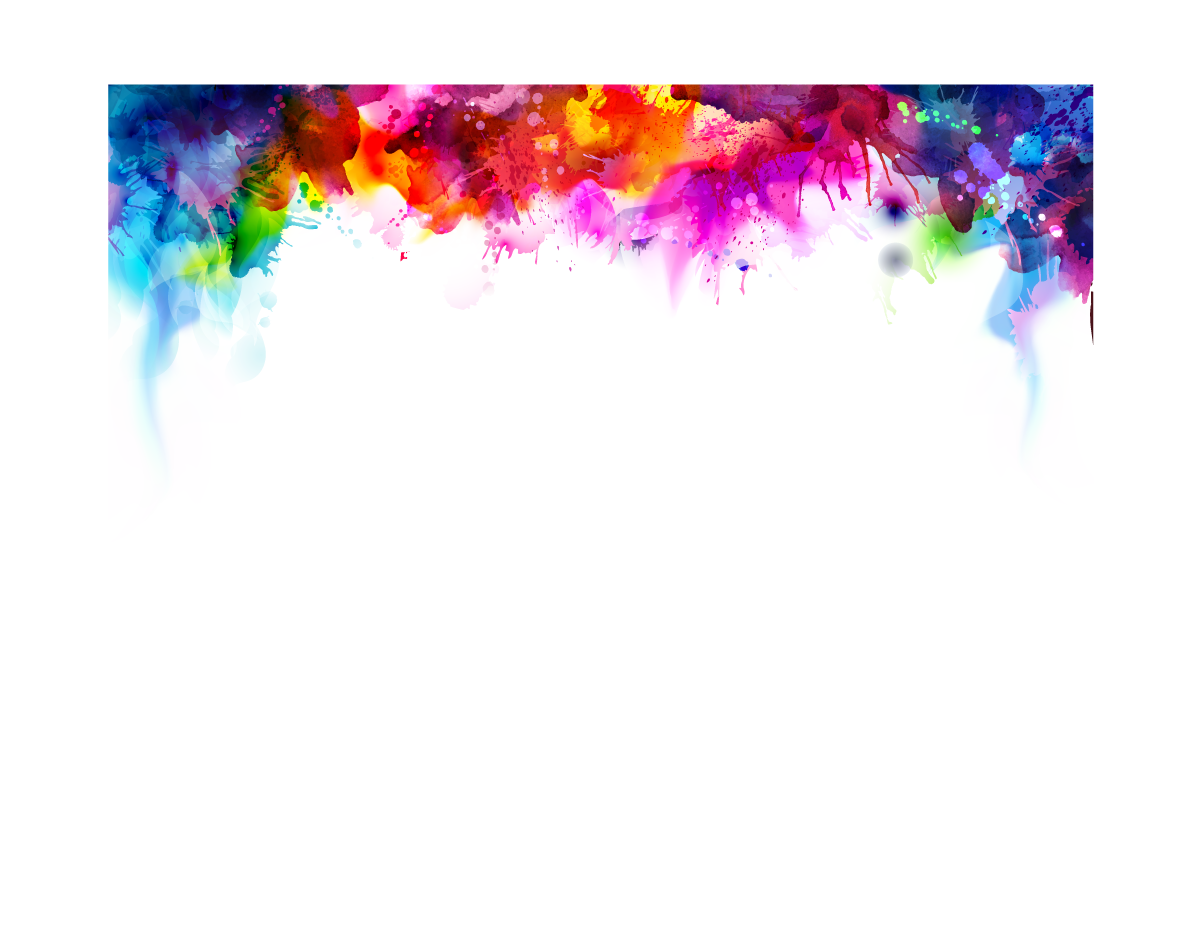 Photography
1st Place
“Window Washers”
MU Health Care
Columbia
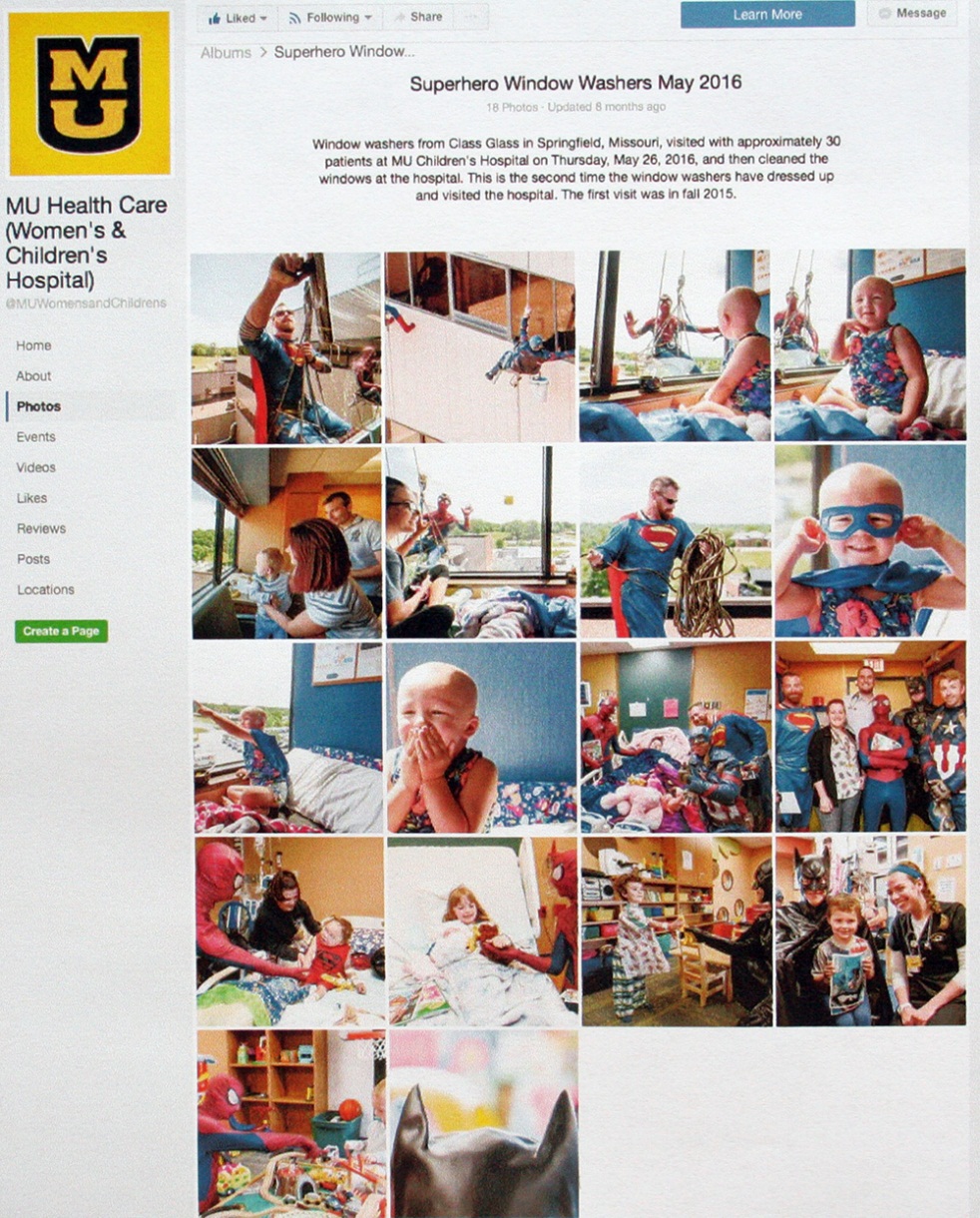 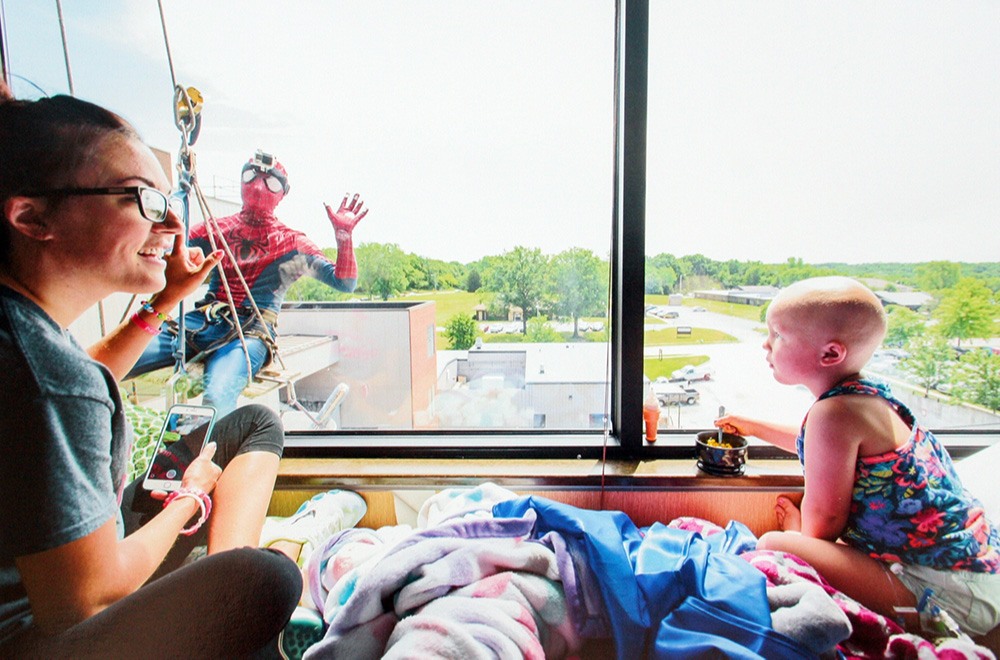 MU Health Care
Columbia
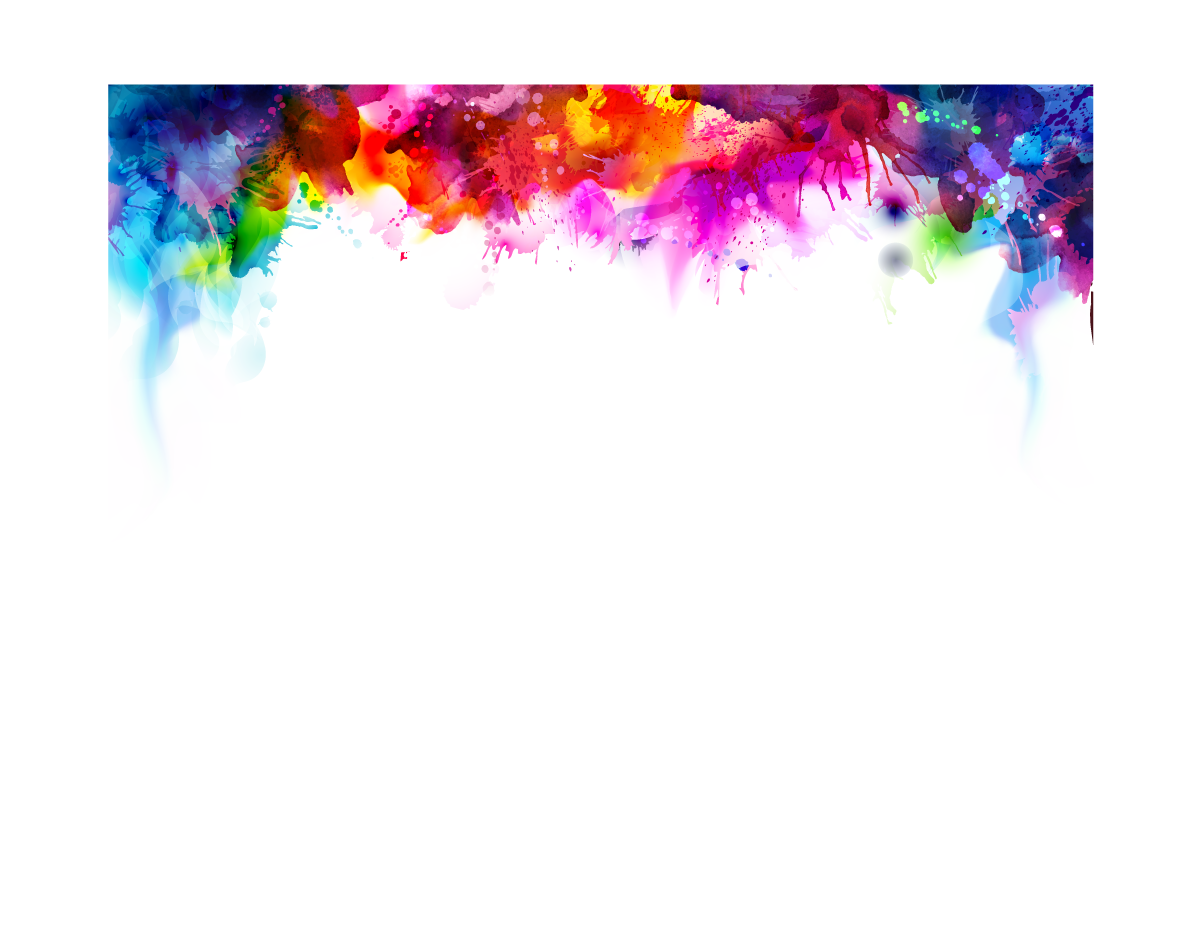 Photography
1st Place
“Ruby Hayes…102 and Counting”
SoutheastHEALTH
Cape Girardeau
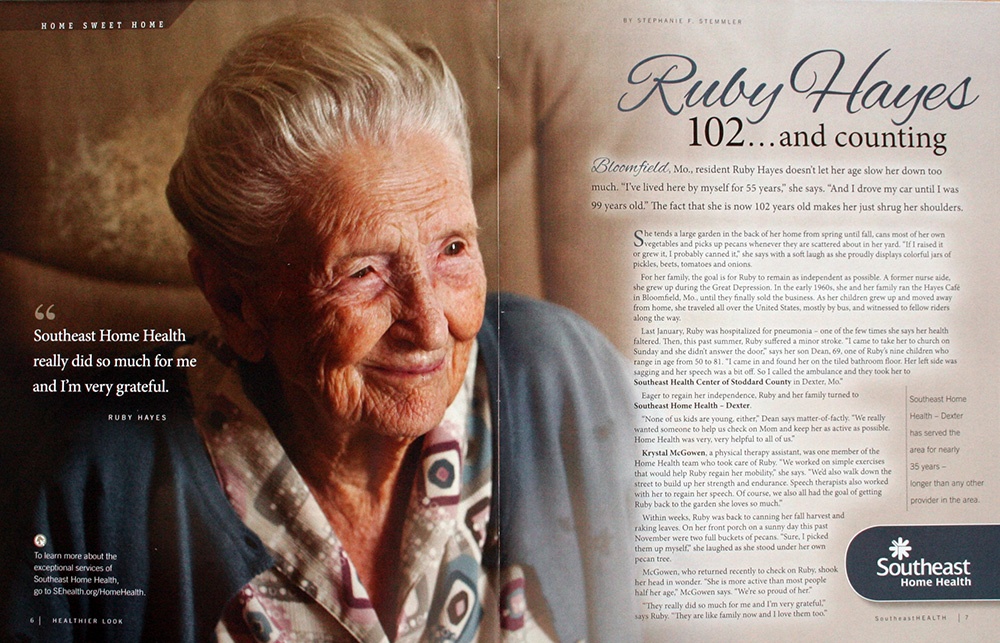 SoutheastHEALTH
Cape Girardeau
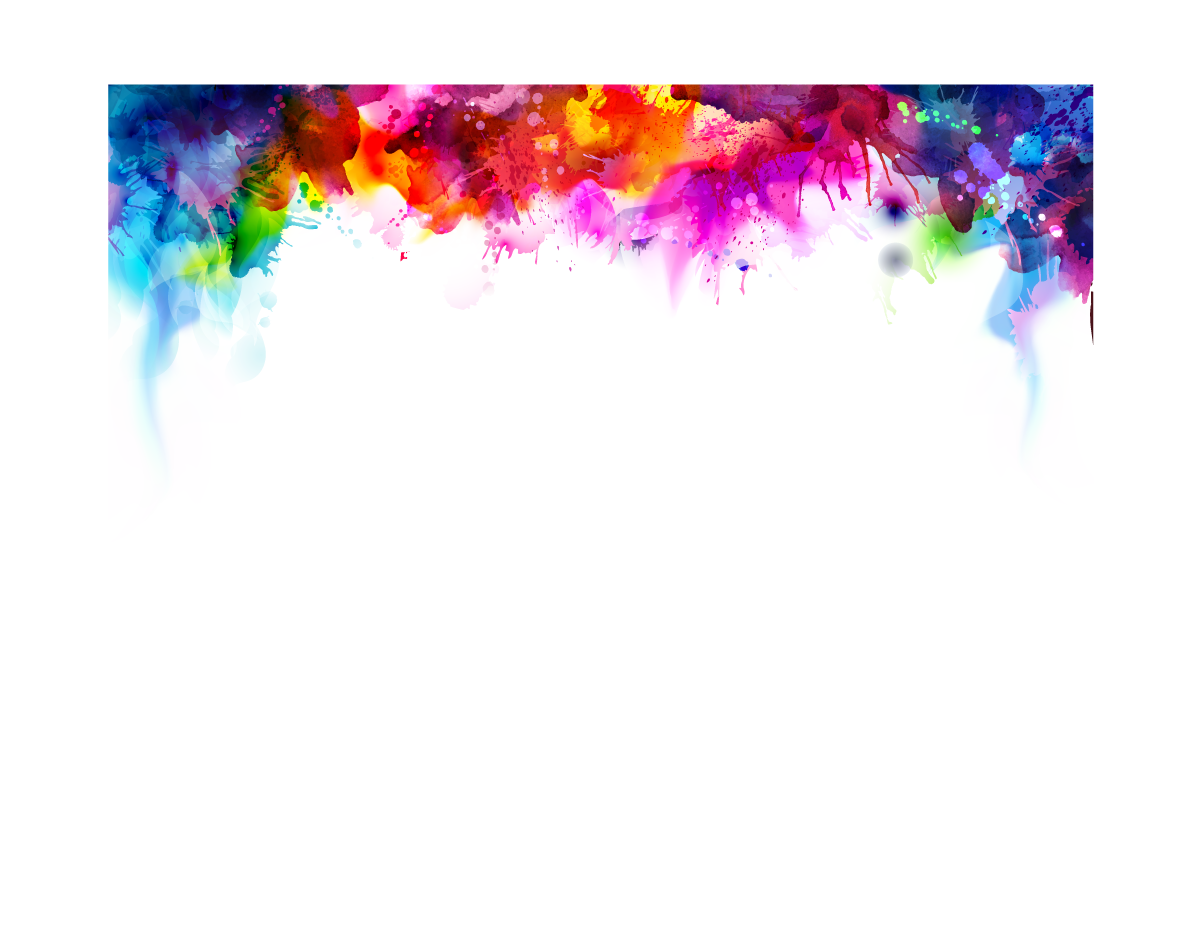 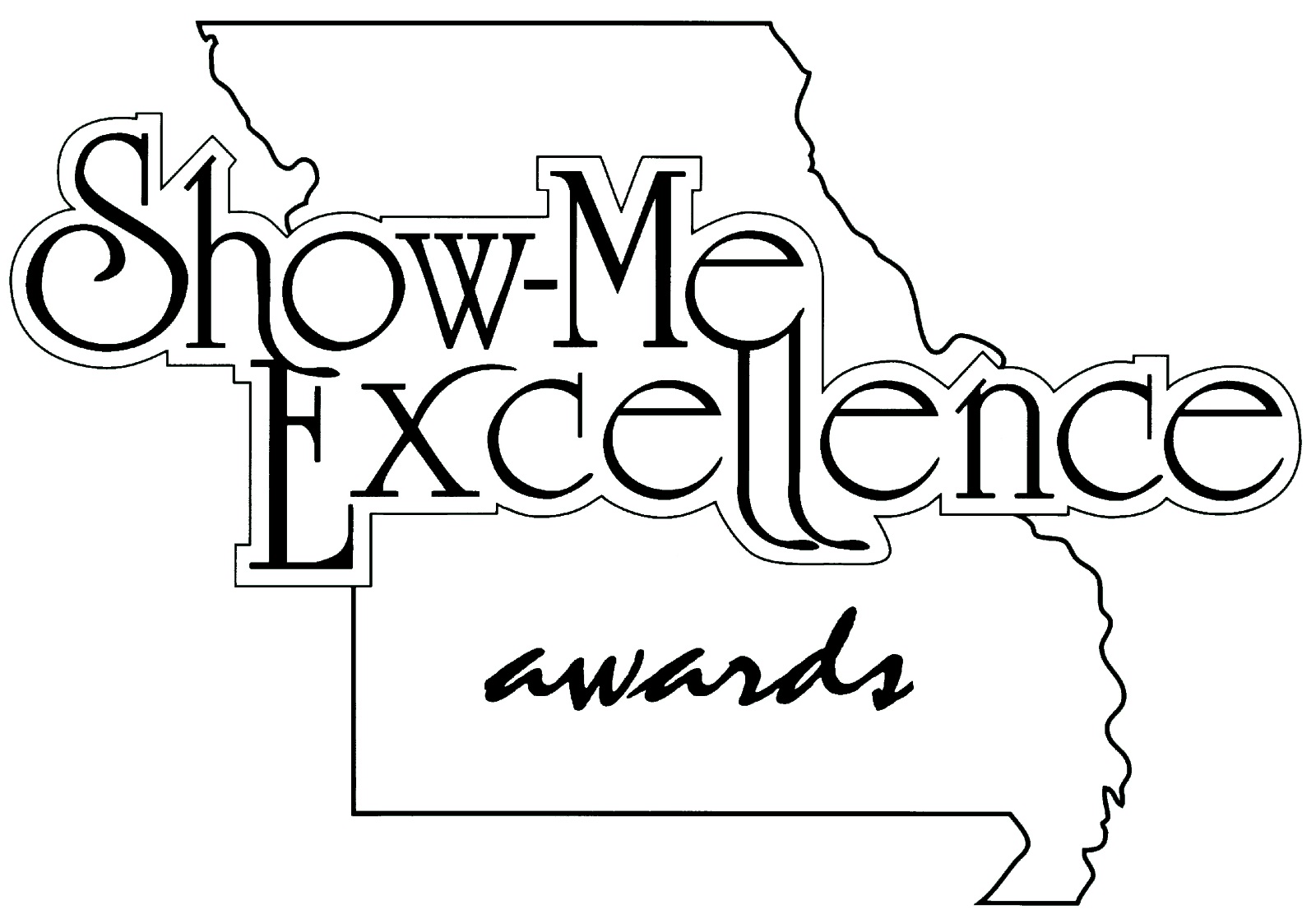 2017
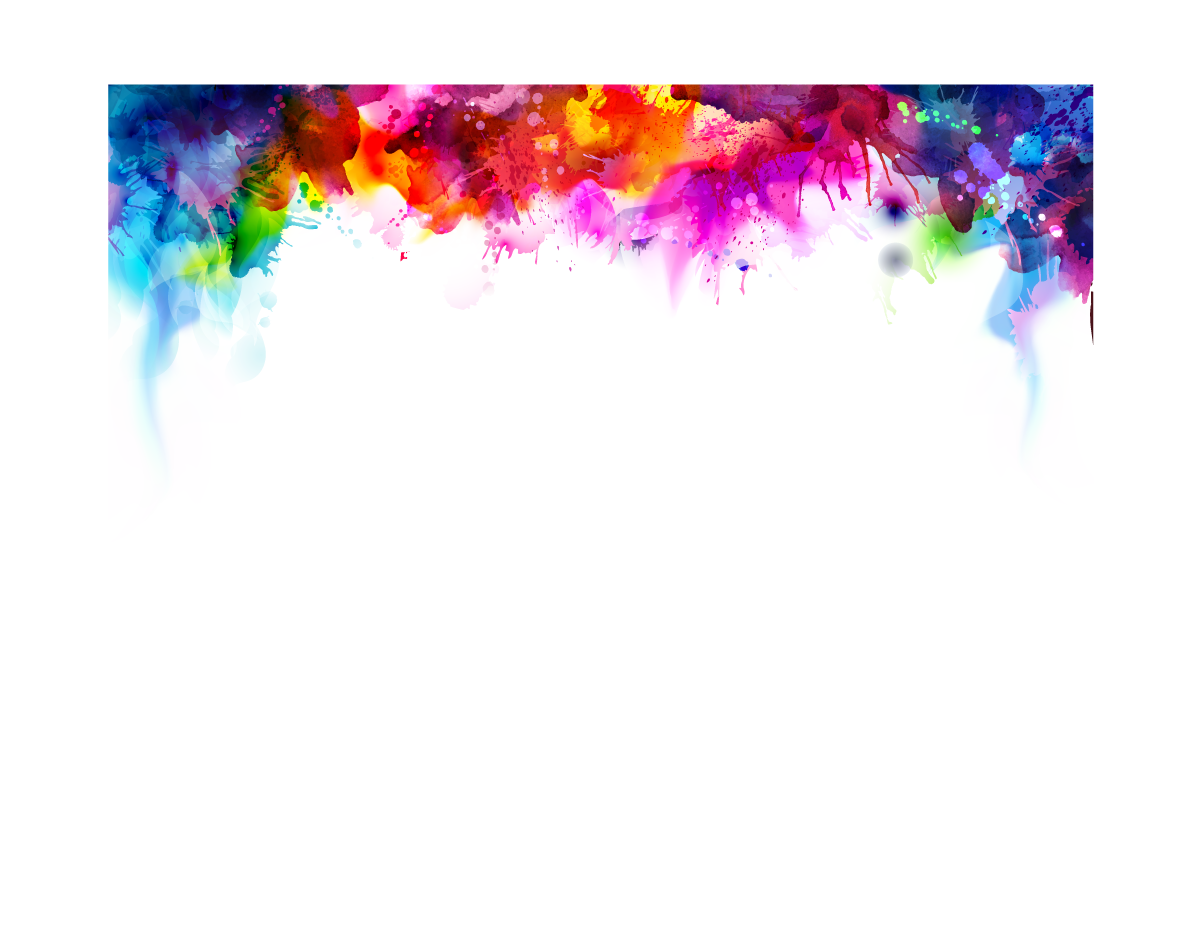 Special Purpose Publications _ $5,000 or Less
1st Place
“Children’s Mercy Endowed Fund Stewardship Report”
Children’s Mercy Kansas City
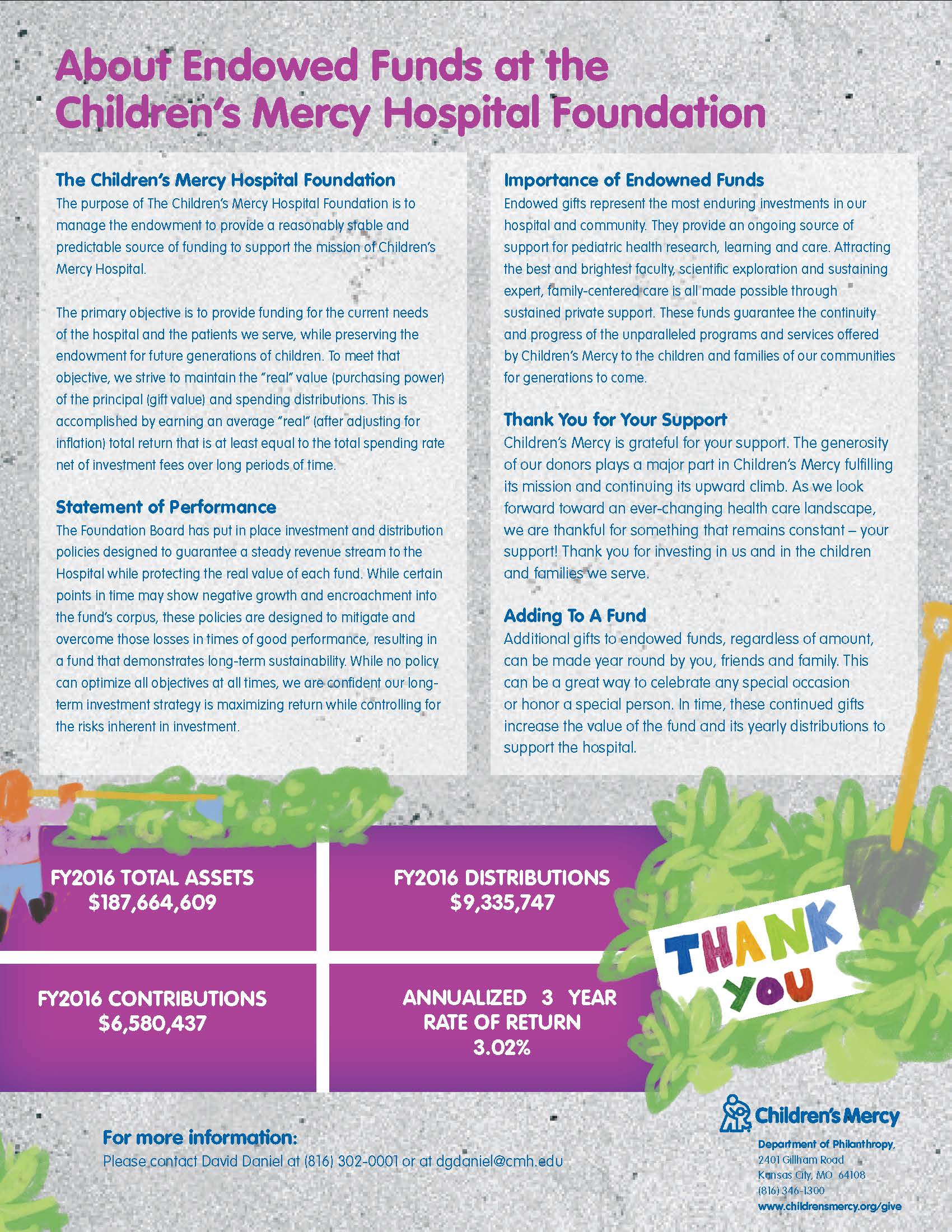 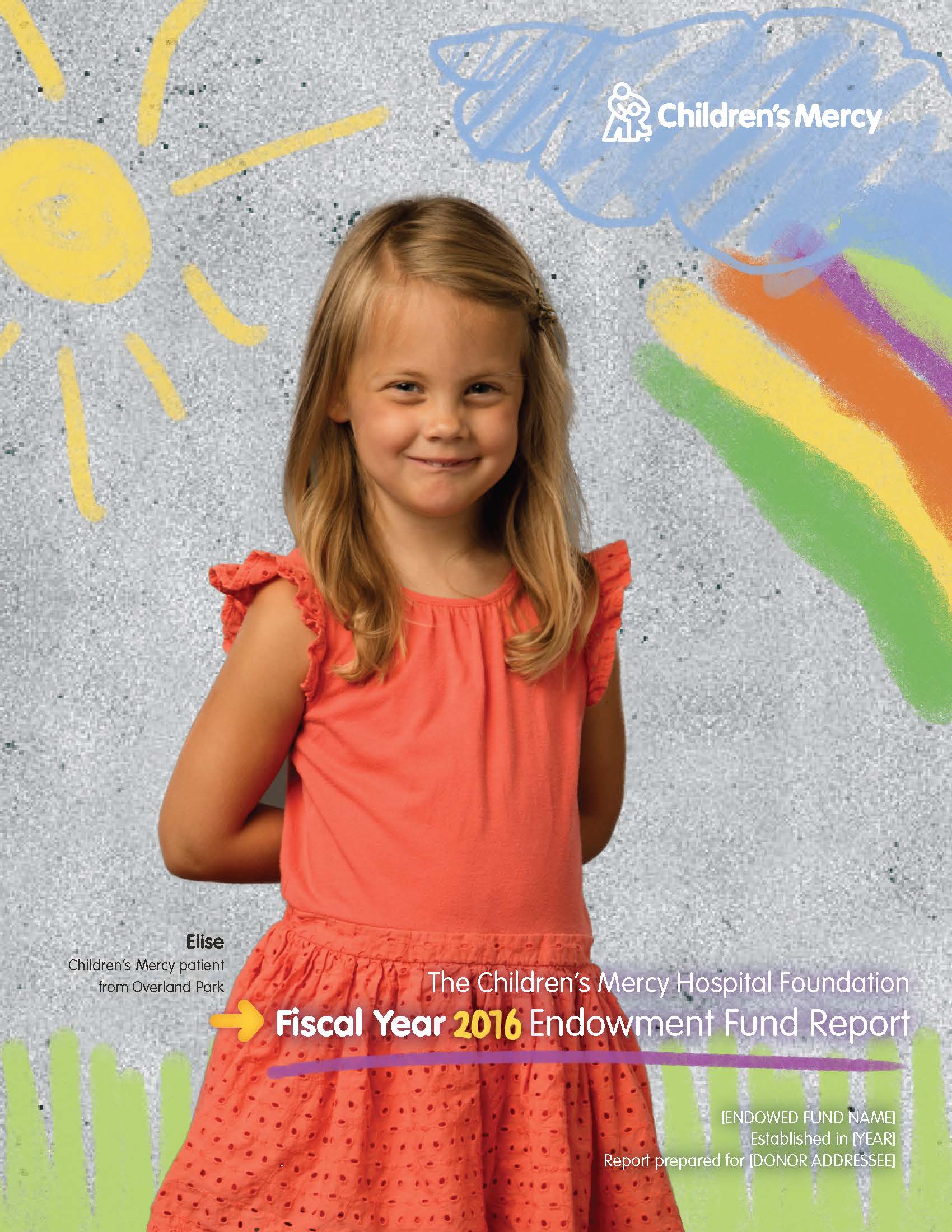 Children’s Mercy Kansas City
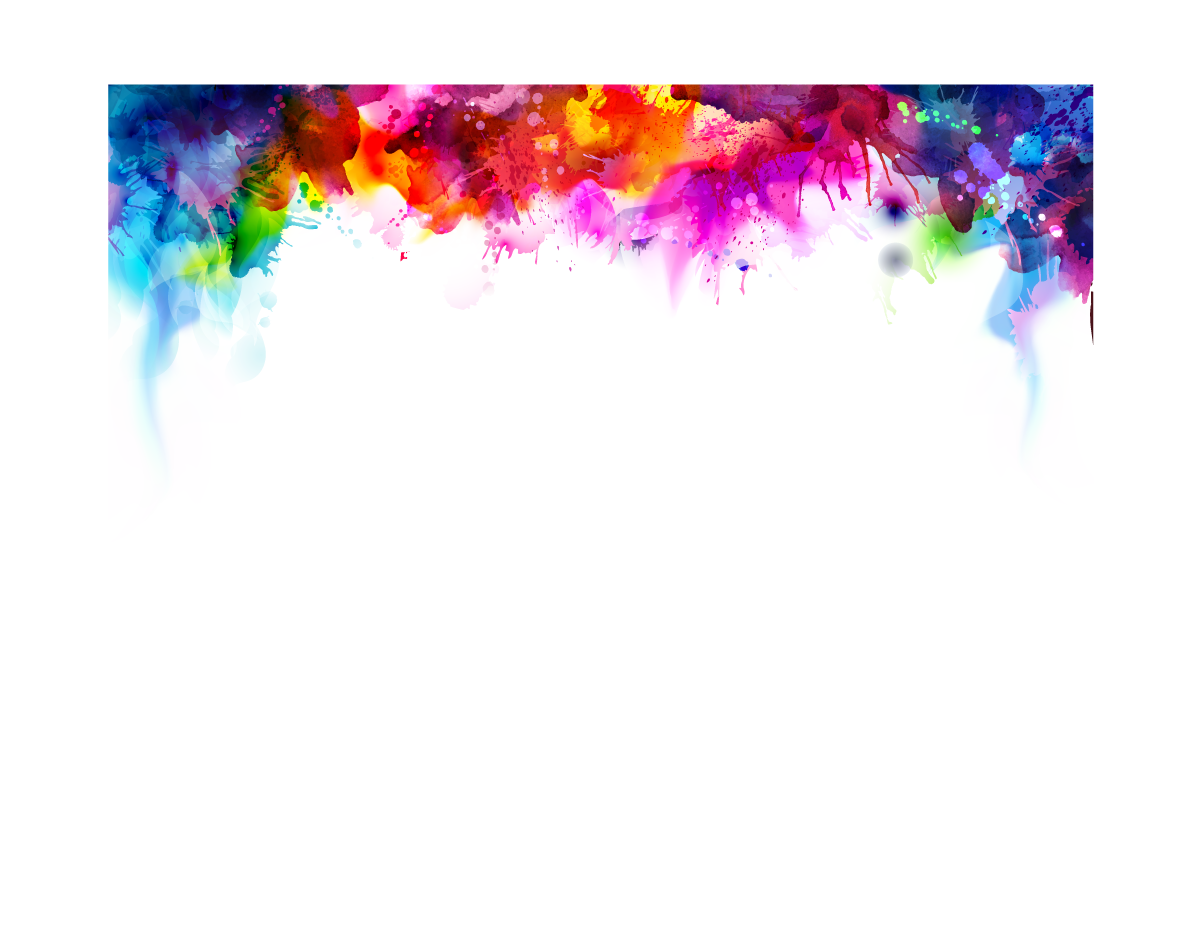 Special Purpose Publications _ $5,000 or Less
2nd Place
“Hey Girl! Keep Calm Brochure”
Ozarks Medical Center
West Plains
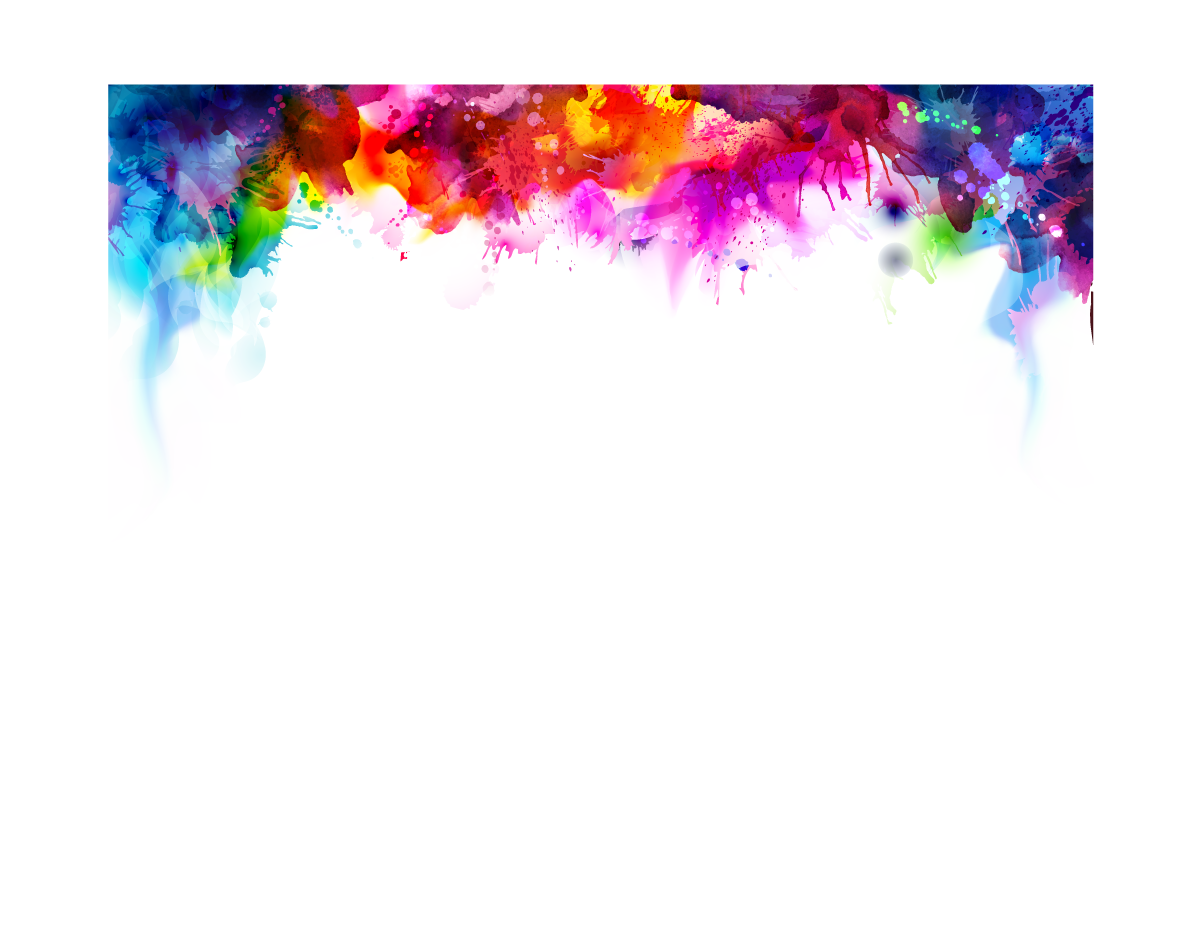 Special Purpose Publications _ $5,000 or Less
3rd Place
“2016 Infographics Card”
Children’s Mercy Kansas City
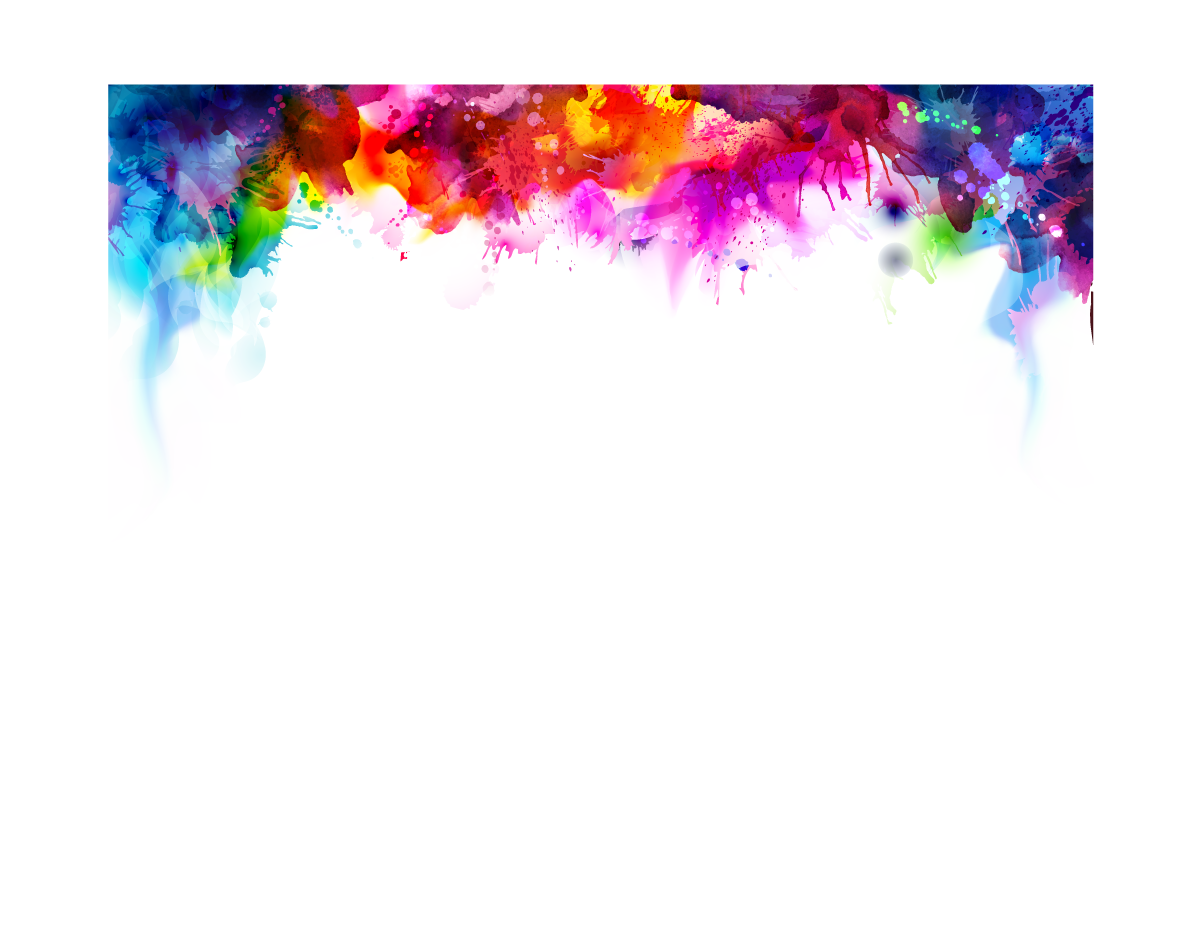 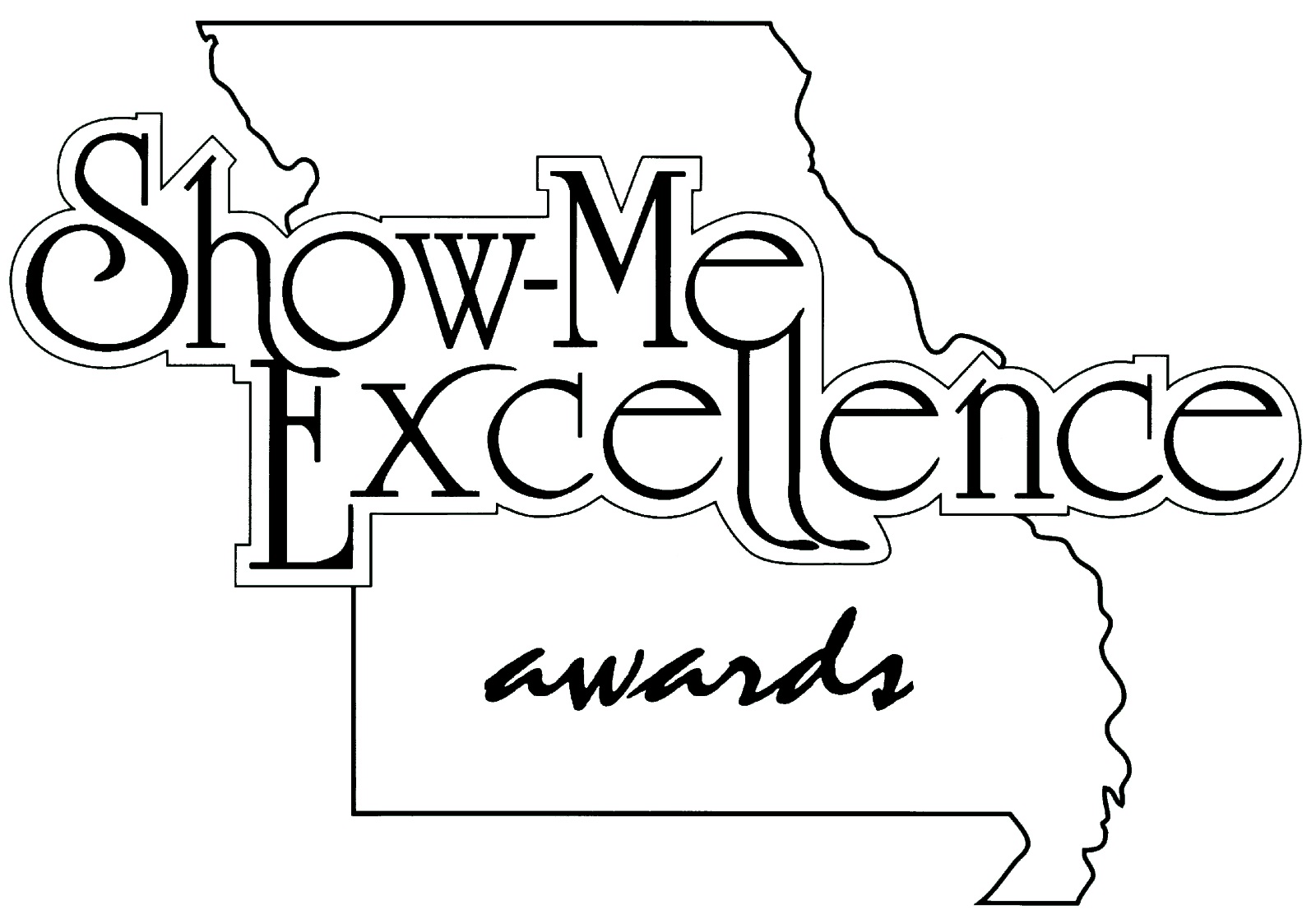 2017
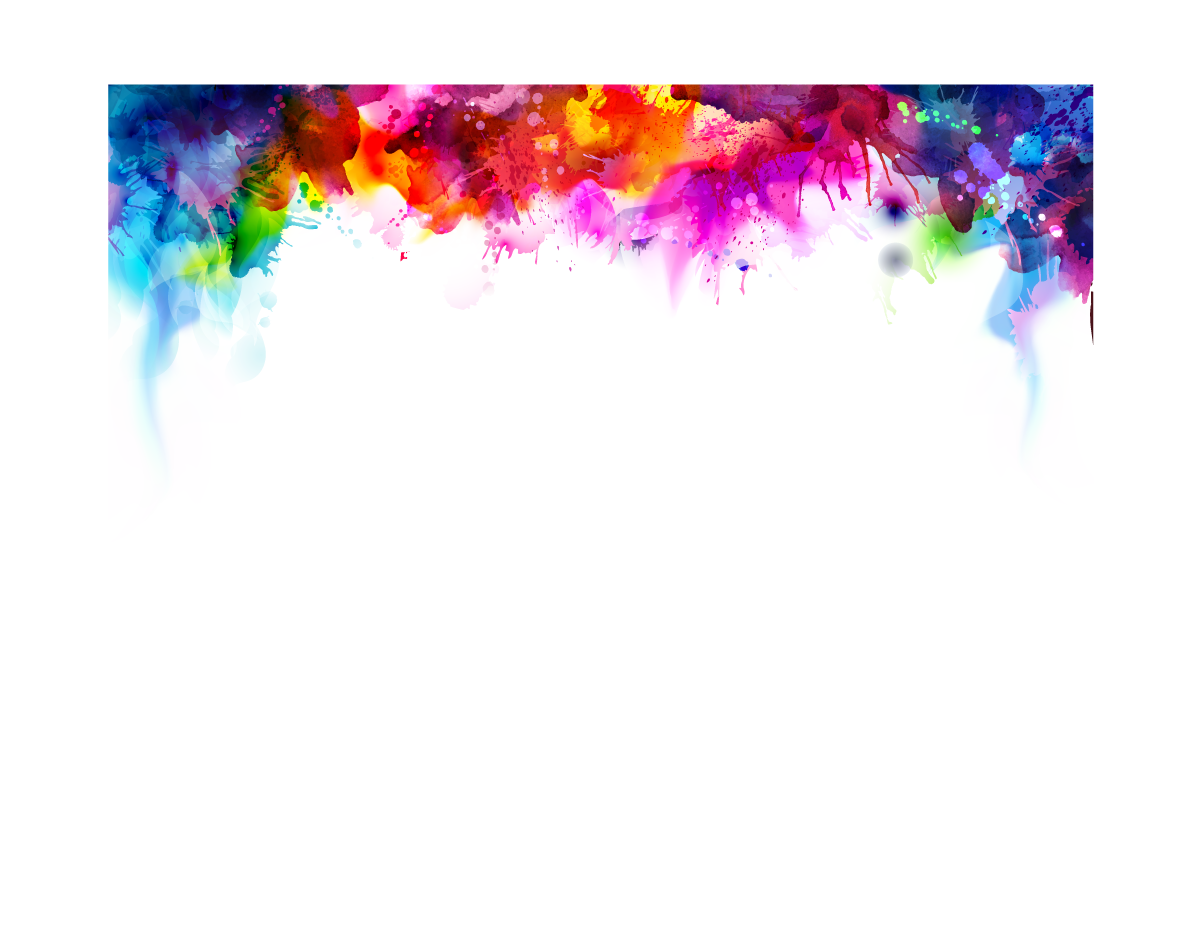 Special Purpose Publications _ Greater Than $5,000
1st Place
“2017 Photo Calendar”
SoutheastHEALTH
Cape Girardeau
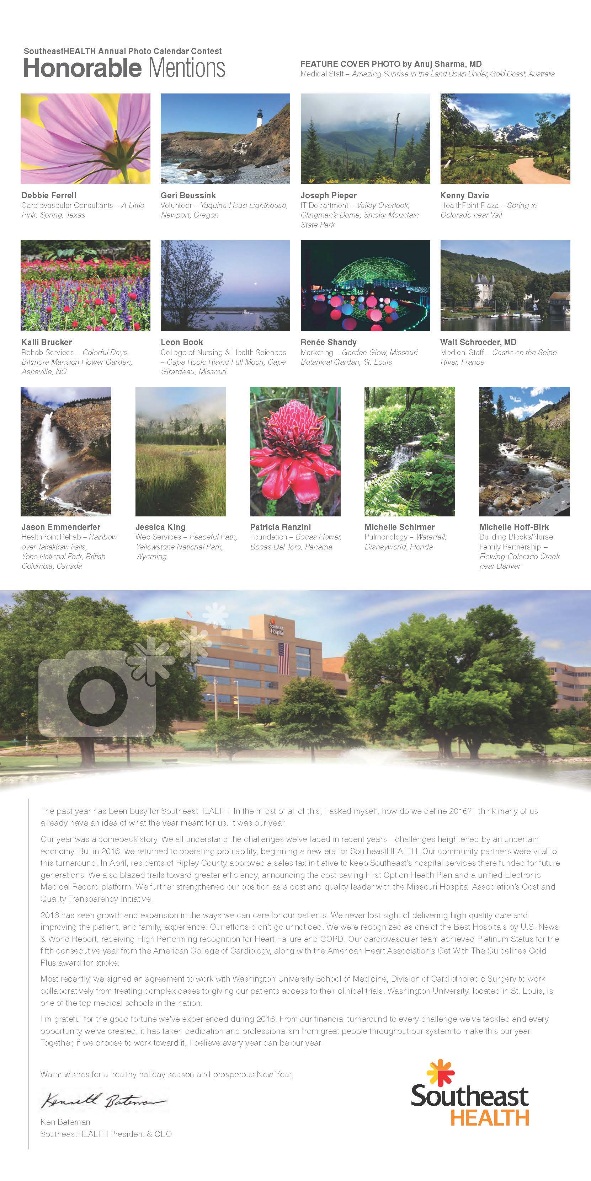 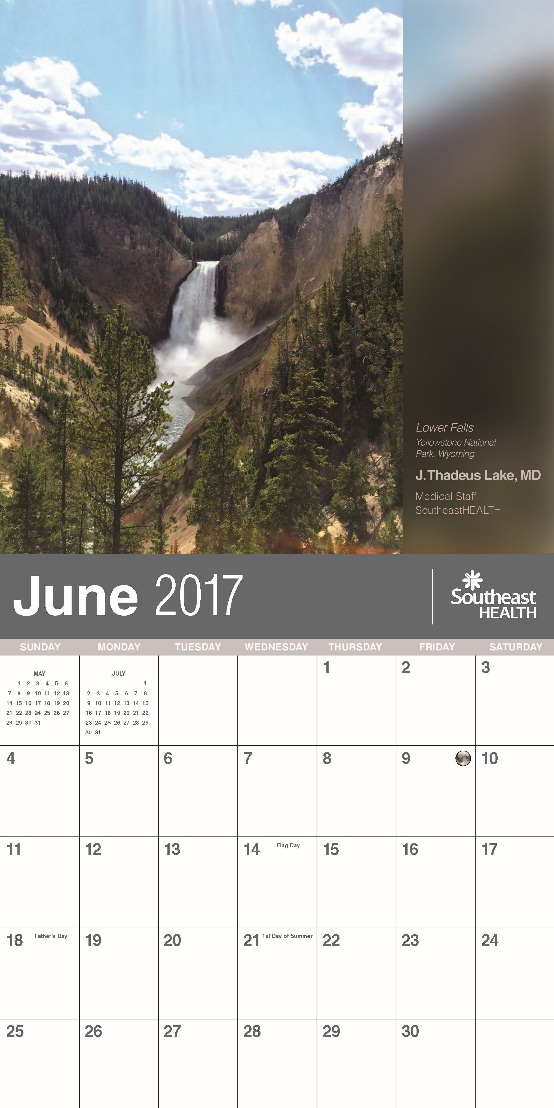 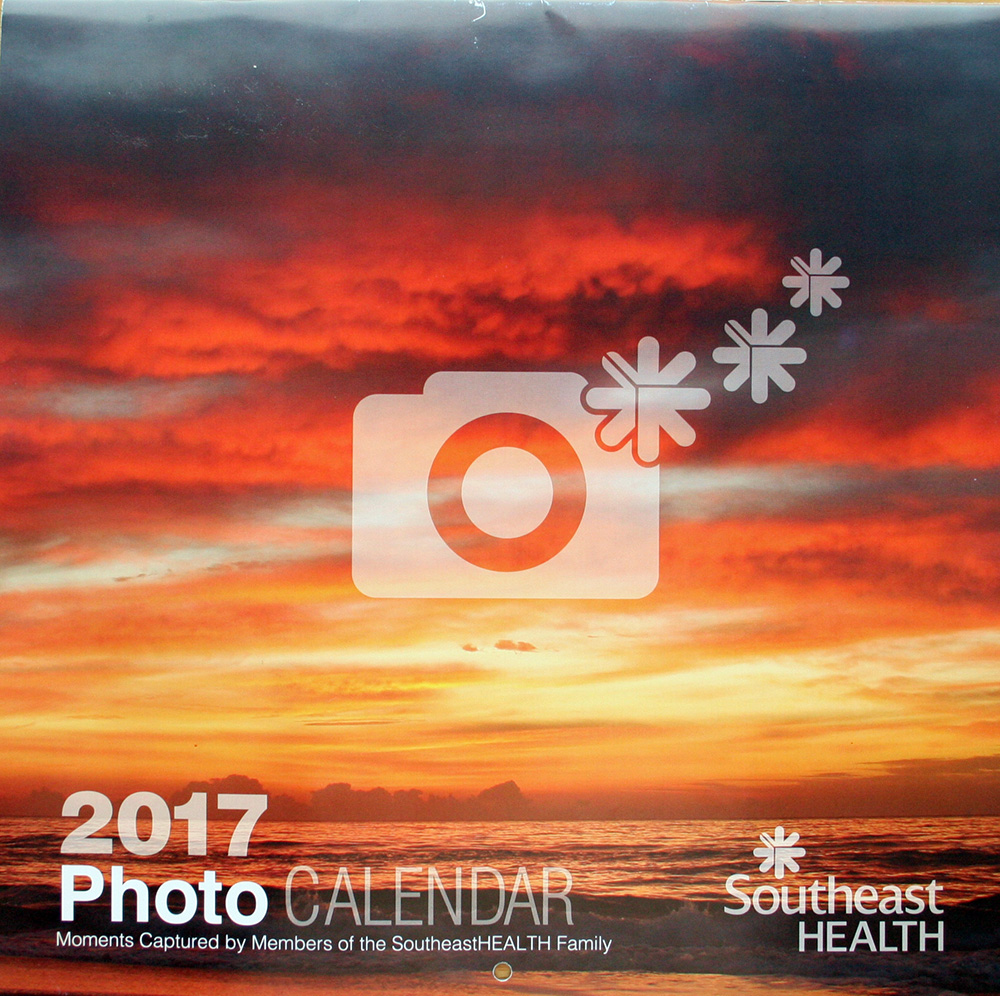 SoutheastHEALTH
Cape Girardeau
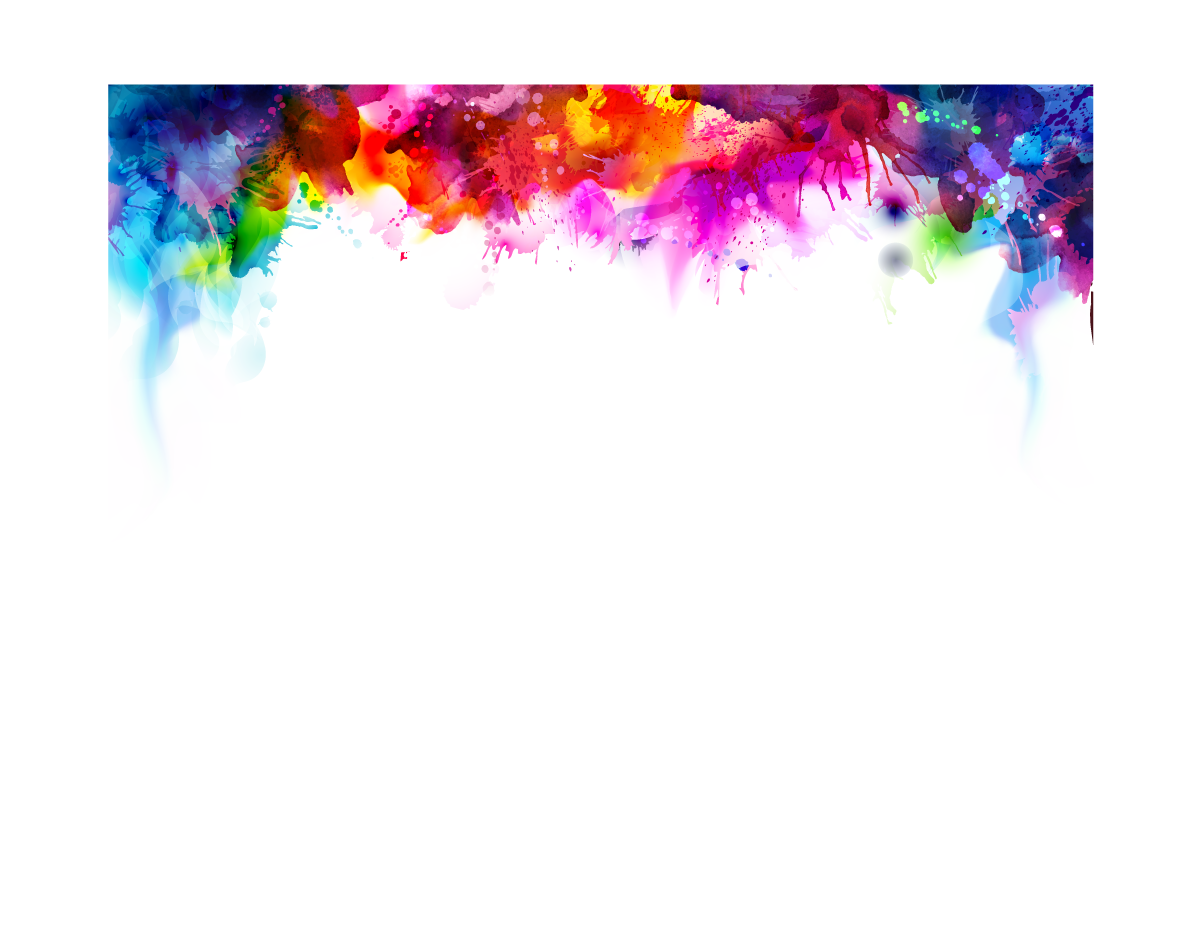 Special Purpose Publications _ Greater Than $5,000
2nd Place
“Pink Up 2016 Campaign”
Saint Francis Healthcare System
Cape Girardeau
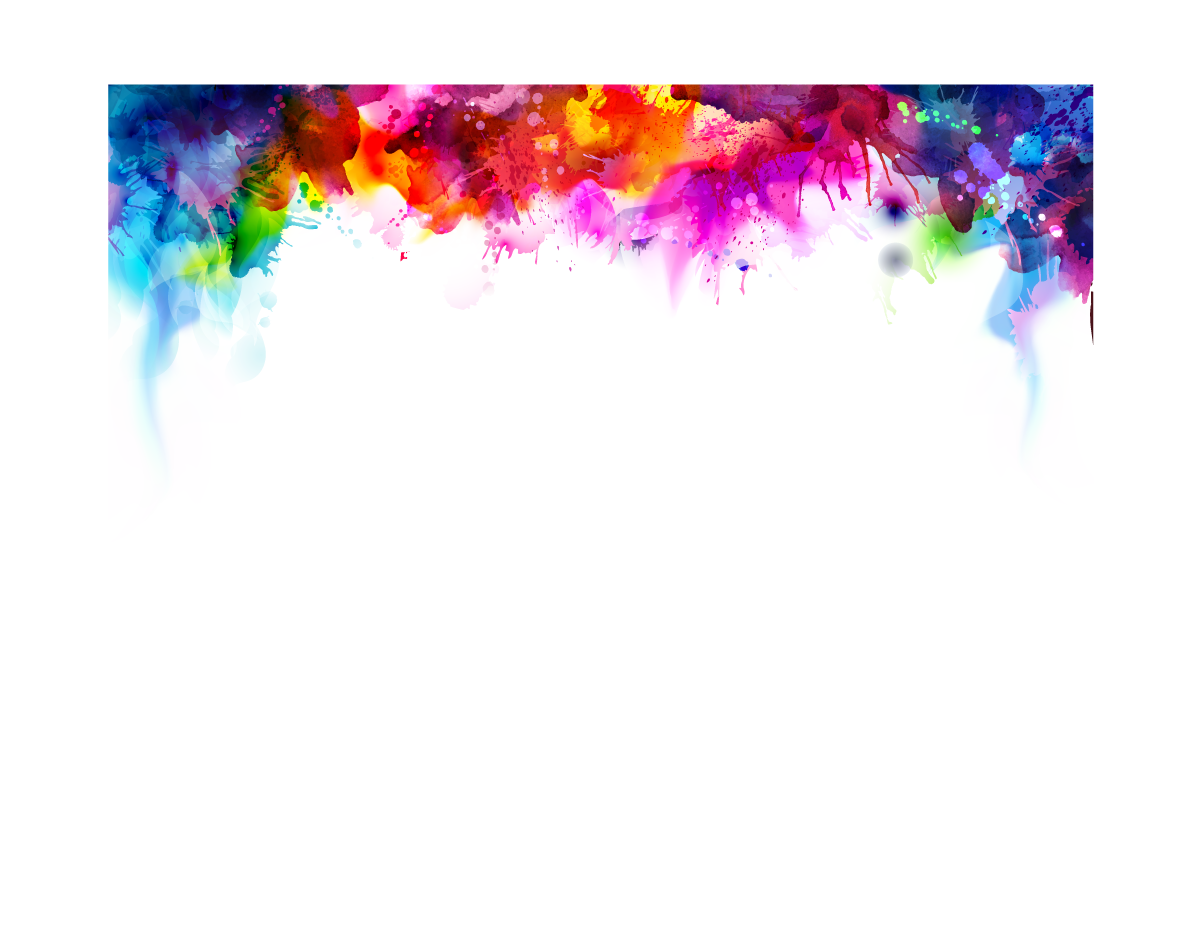 Special Purpose Publications _ Greater Than $5,000
3rd Place
“Trauma Referral Guide”
MU Health Care
Columbia
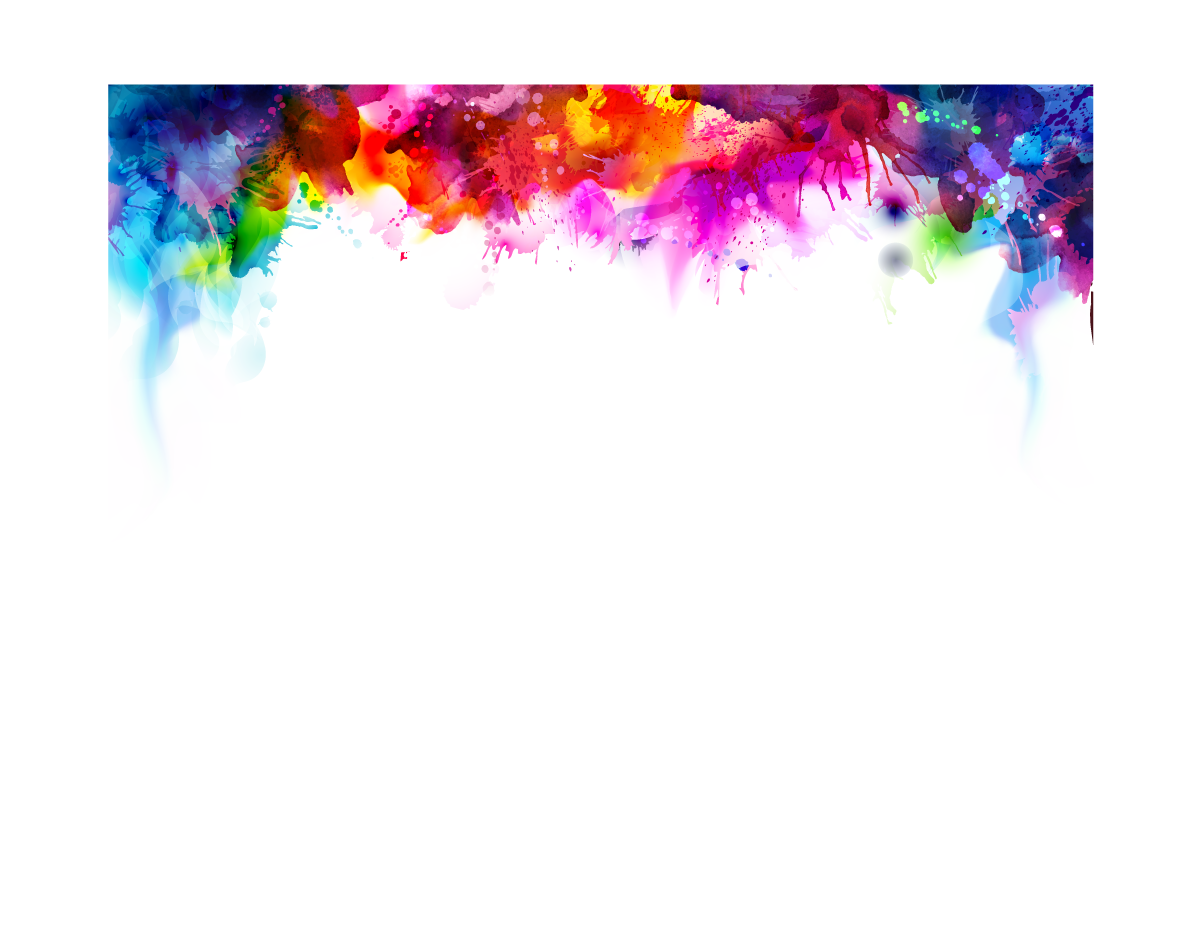 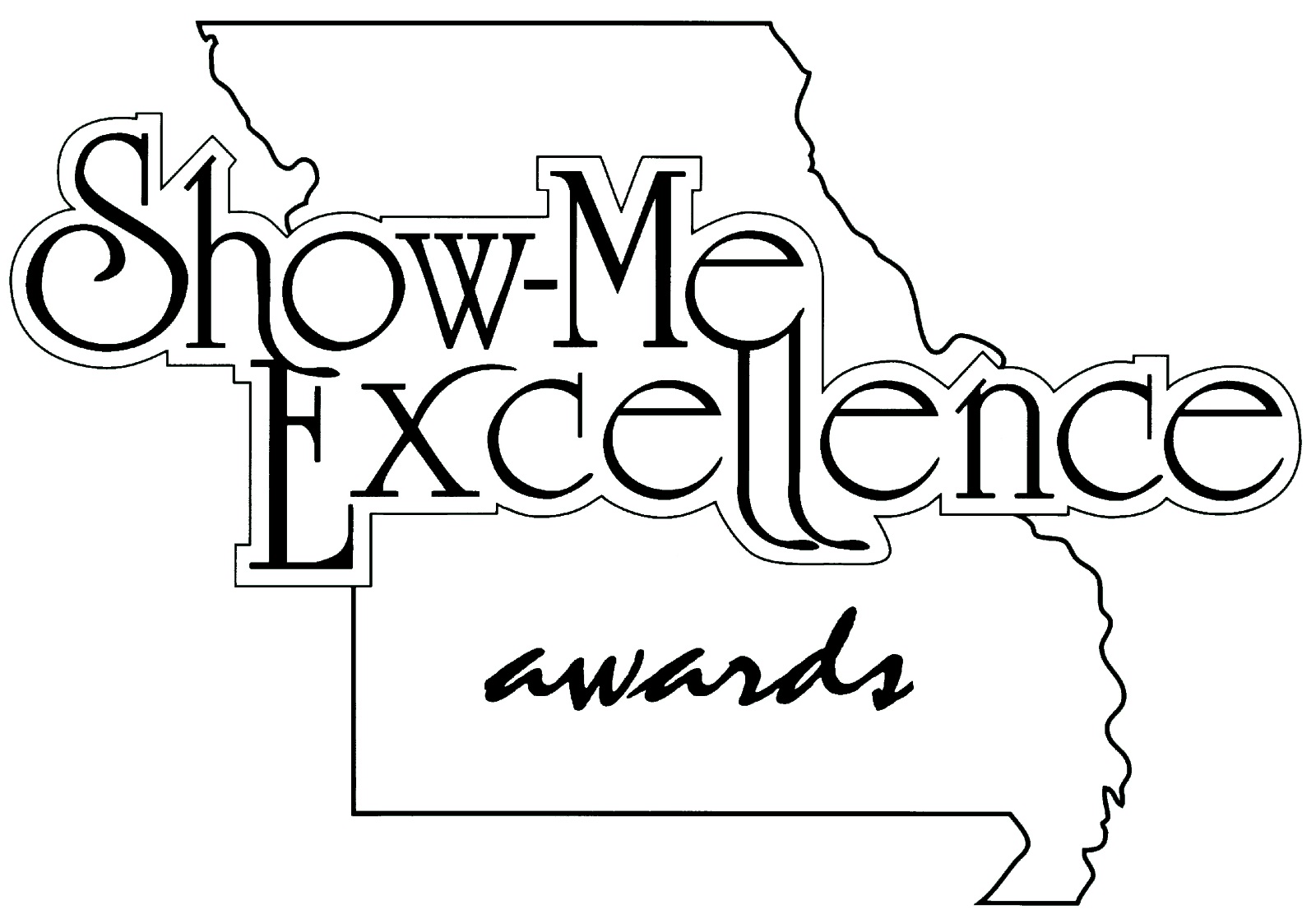 2017
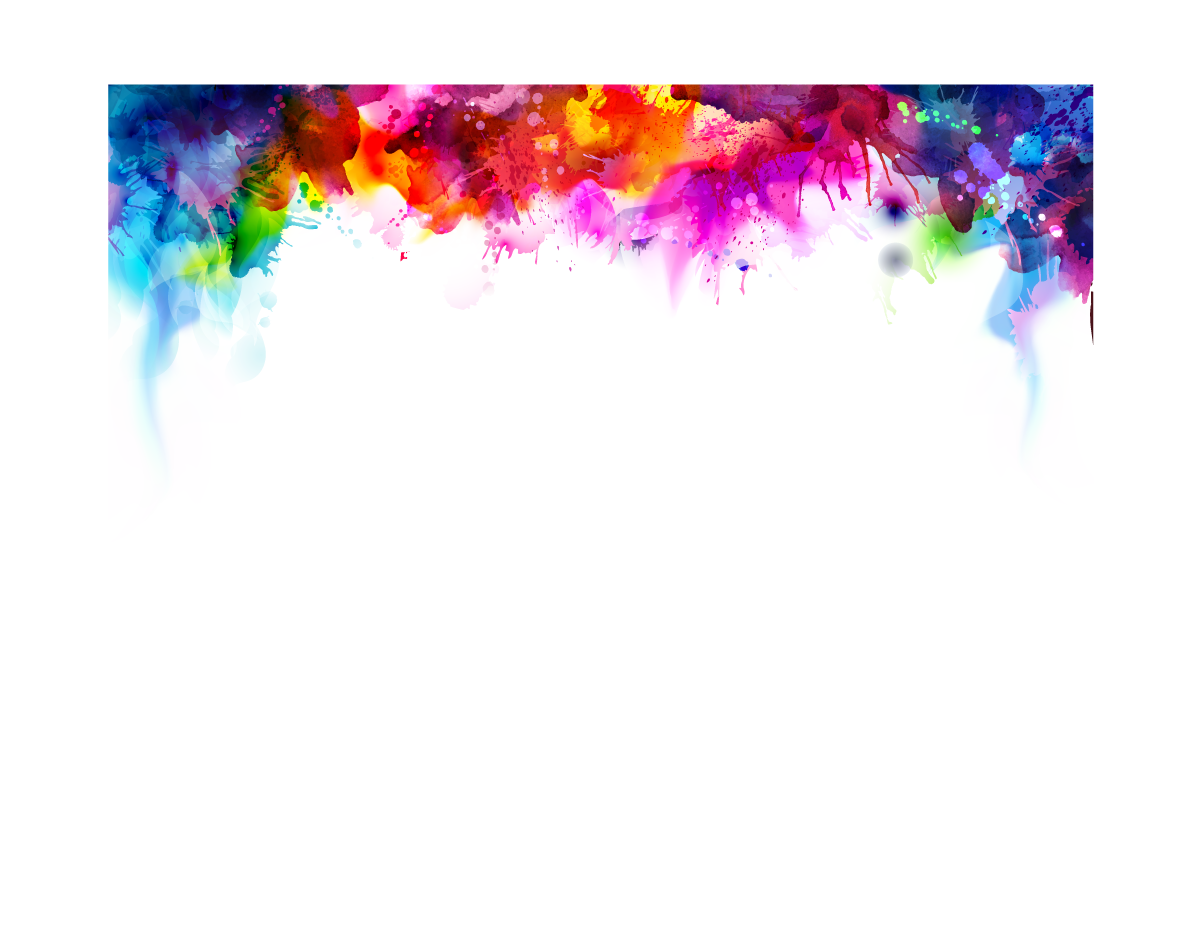 Video _ $5,000 or Less
1st Place
“A Kidney Transplant Love Story”
Saint Luke’s Health System
Kansas City
Saint Luke’s Health System
Kansas City
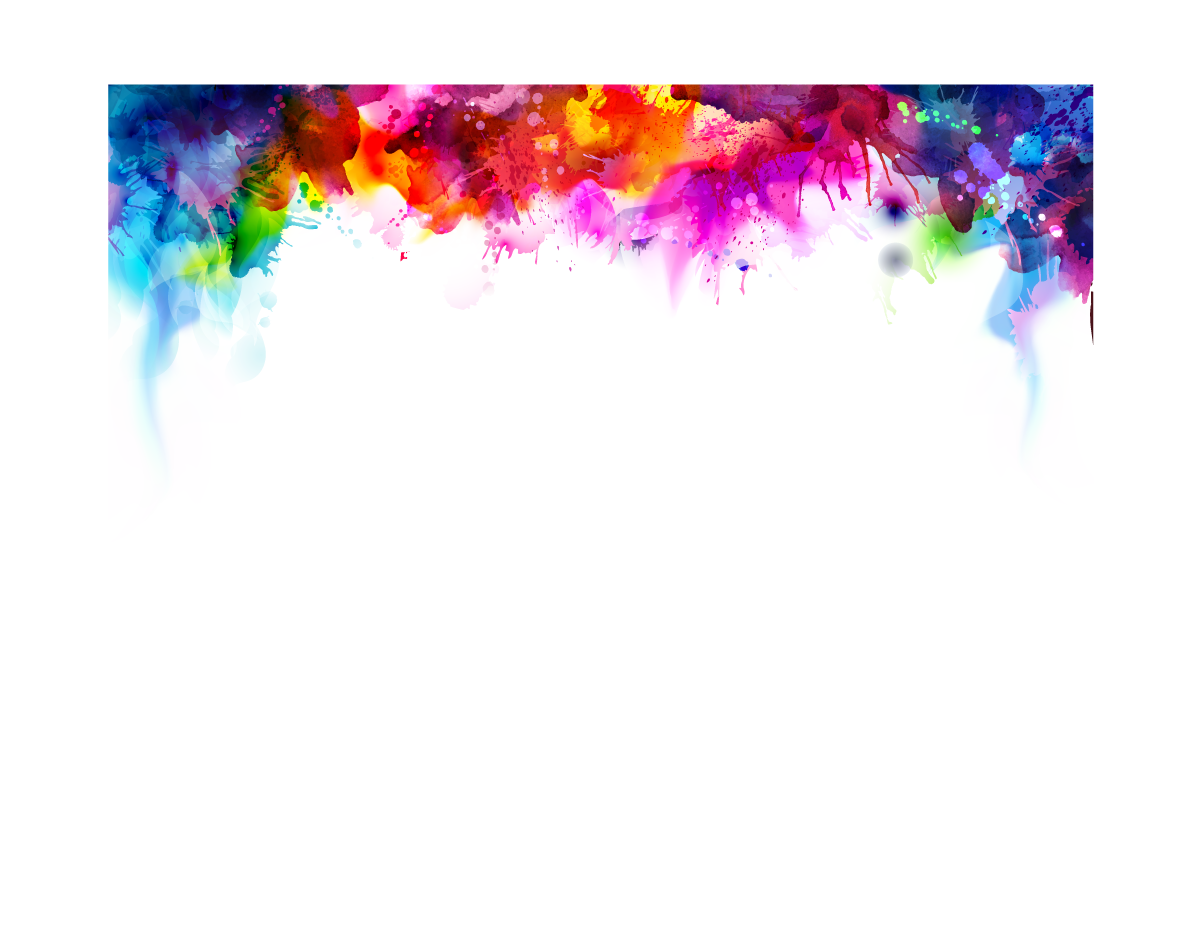 Video _ $5,000 or Less
2nd Place
“Tips for Preventing Falls”
MU Health Care
Columbia
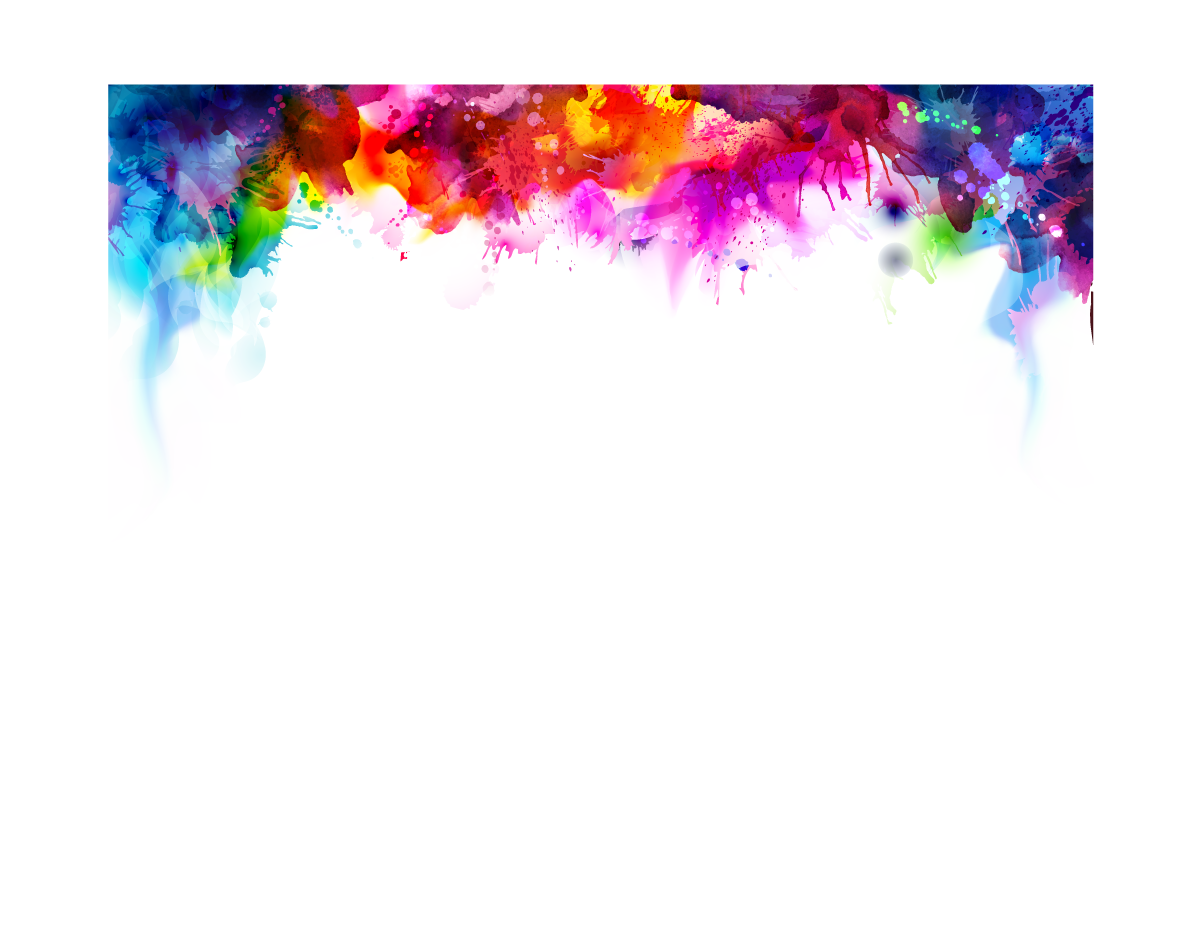 Video _ $5,000 or Less
3rd Place
“North Kansas City Hospital 
Admissions Video”
North Kansas City Hospital
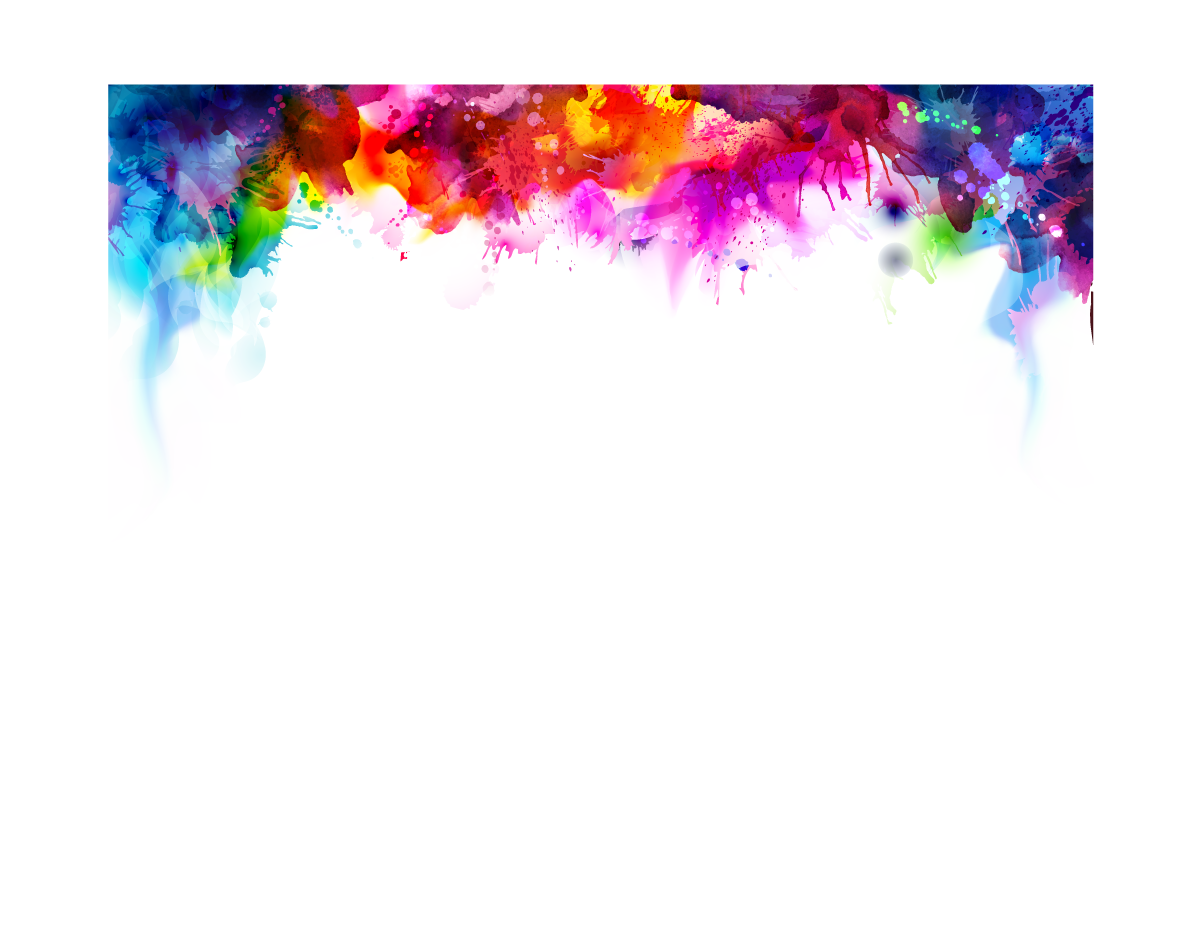 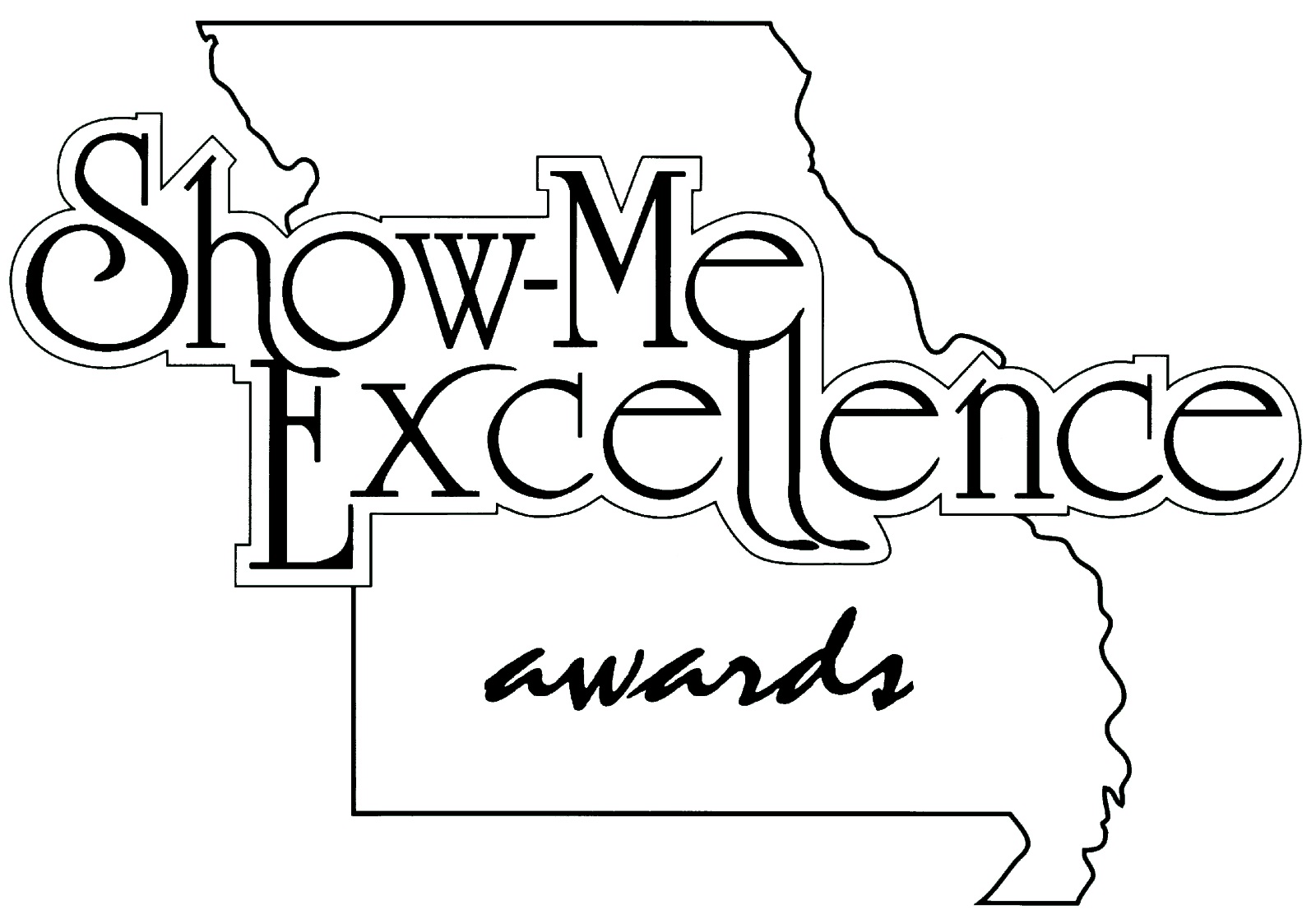 2017
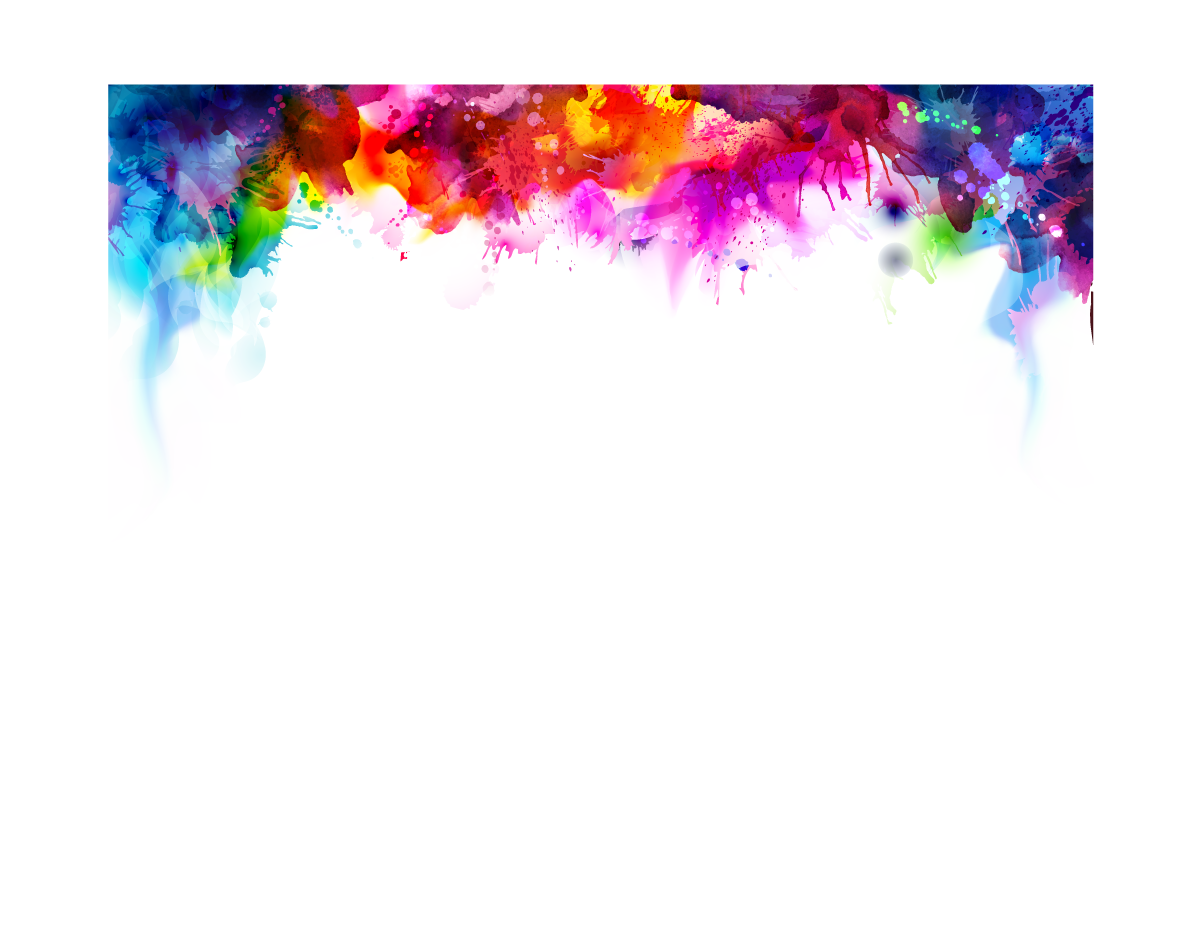 Video _ Greater Than $5,000
1st Place
“Year in Review”
SoutheastHEALTH
Cape Girardeau
SoutheastHEALTH
Cape Girardeau
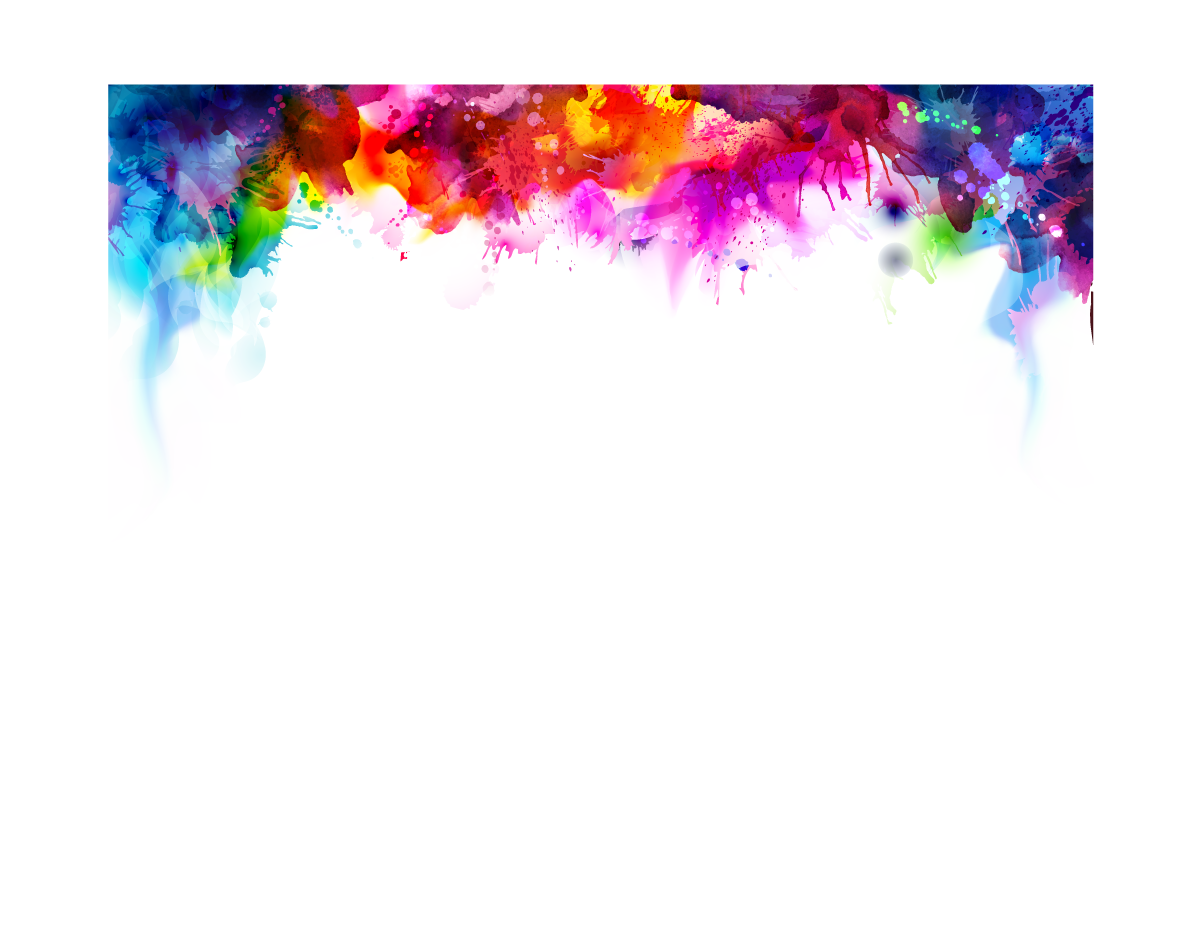 Video _ Greater Than $5,000
2nd Place
“Fall 2016 Saint Luke’s 
Employee Town Hall Video”
Saint Luke’s Health System
Kansas City
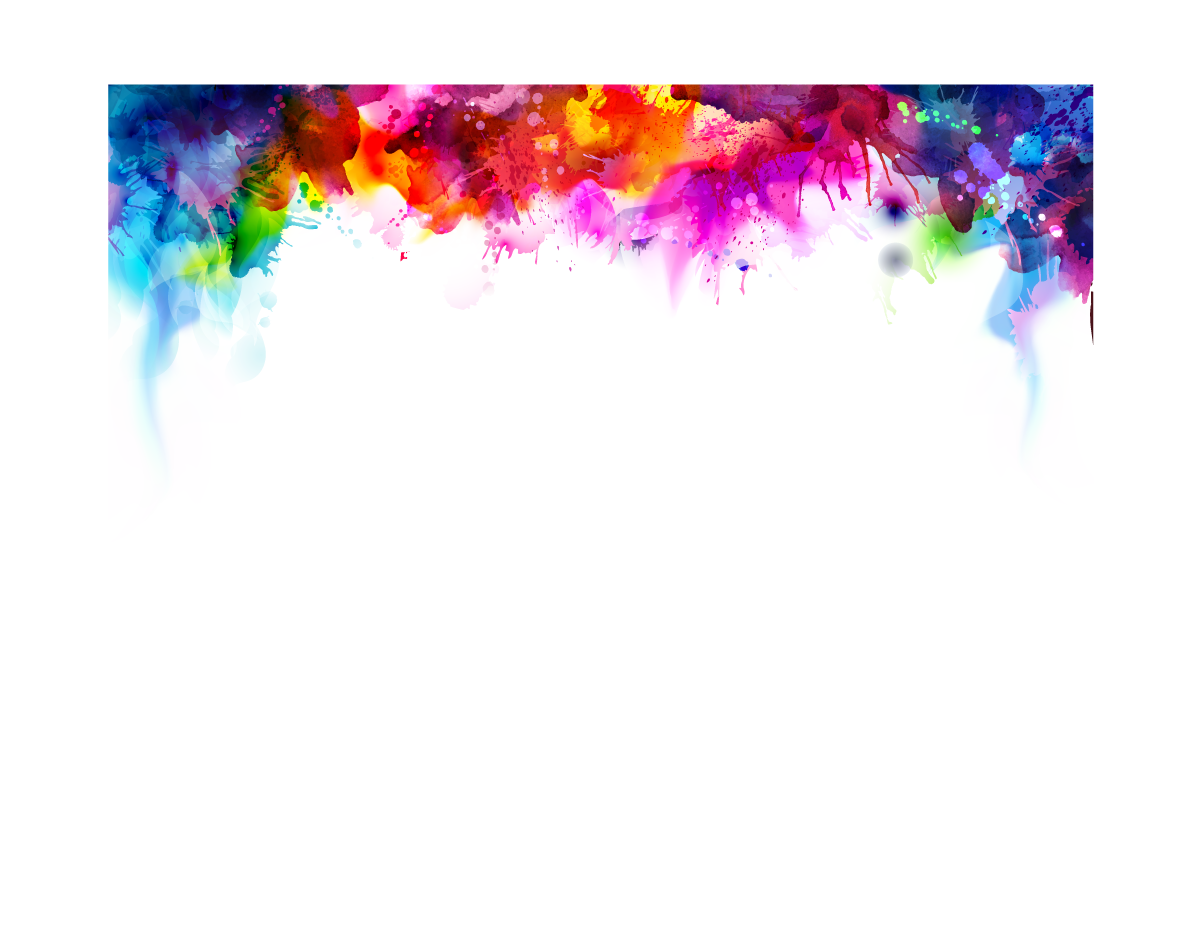 Video _ Greater Than $5,000
3rd Place
“Kids Safety Video”
CoxHealth
Springfield
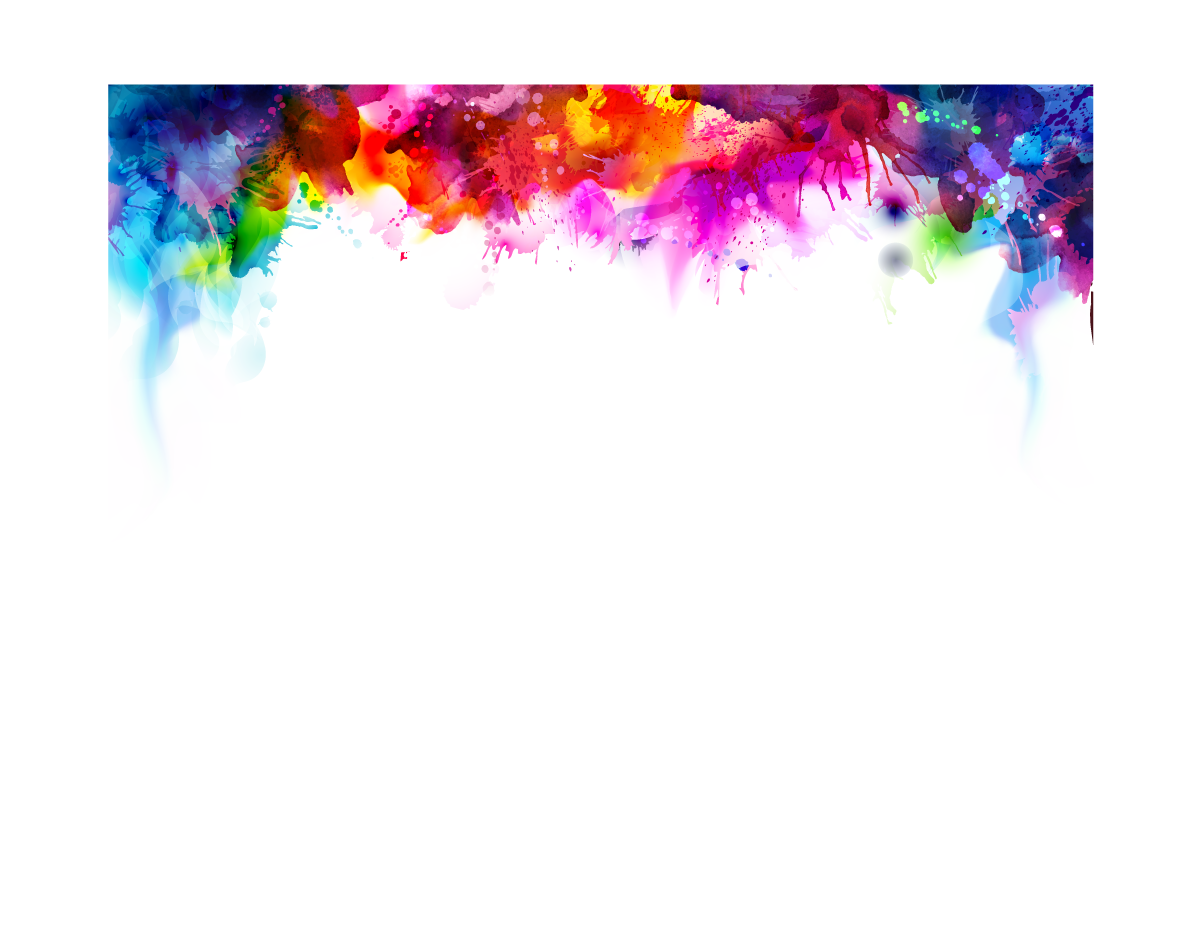 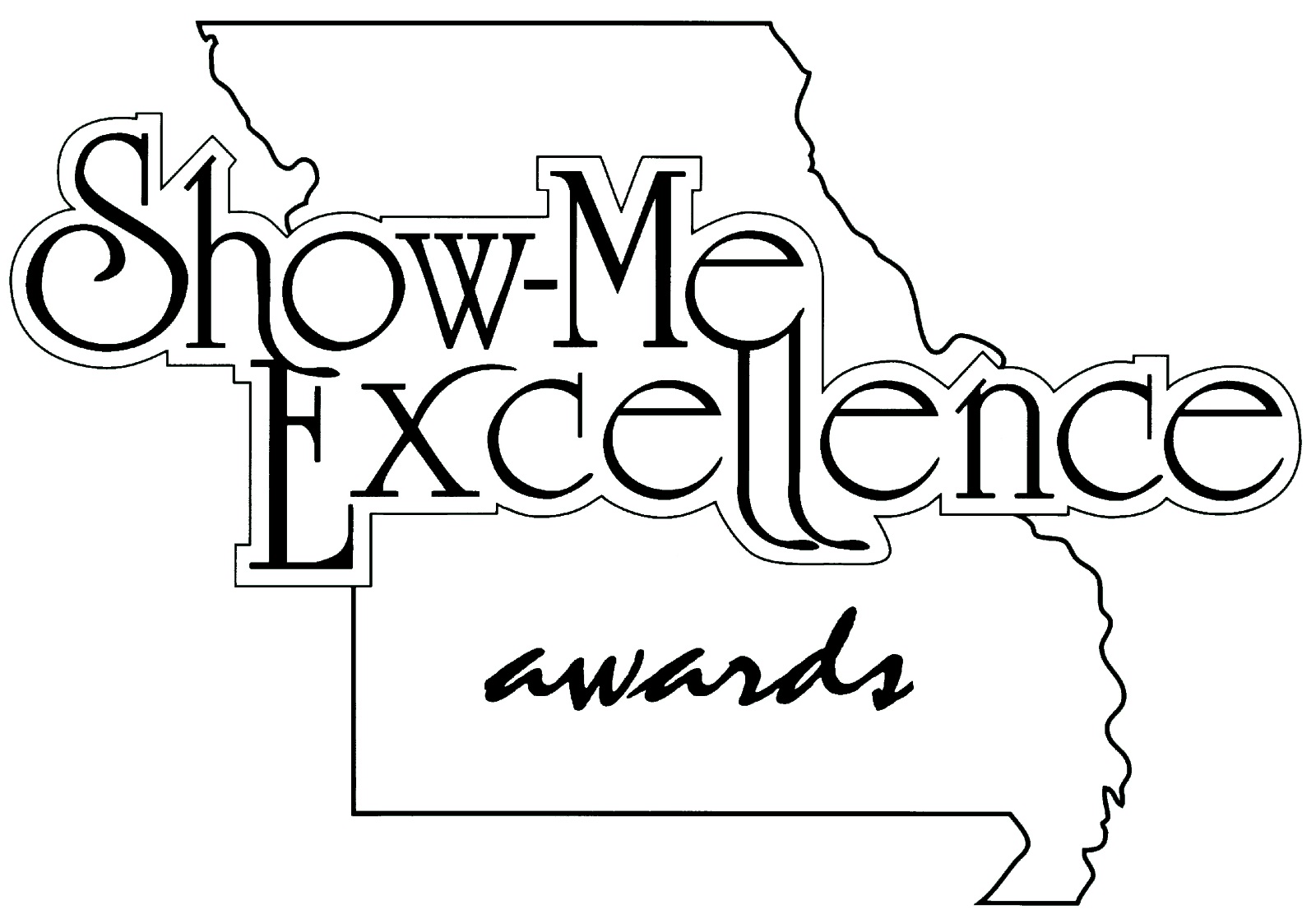 2017
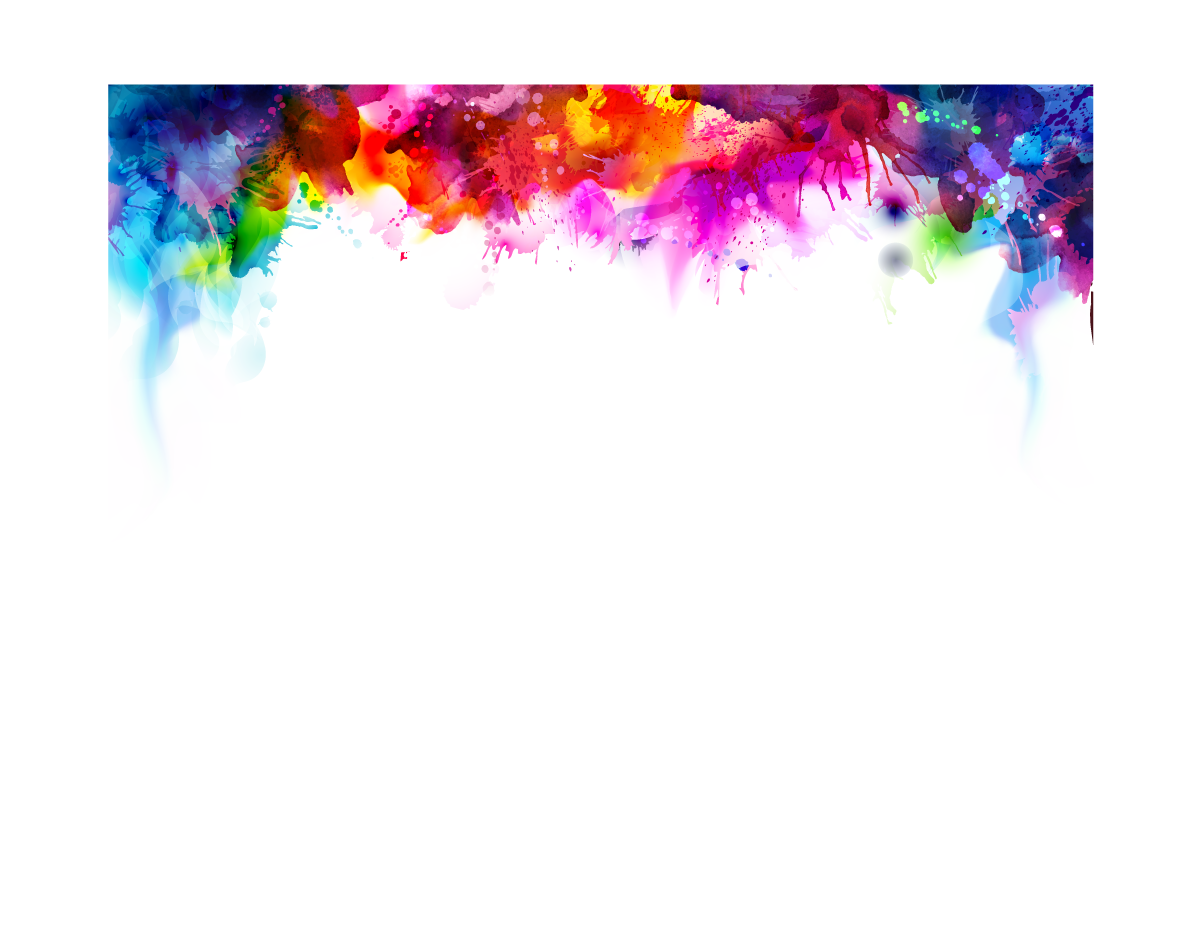 Writing _ Written for Employee/Physician Audience
1st Place
“Party Patrol provides 
special memories”
BJC HealthCare
St. Louis
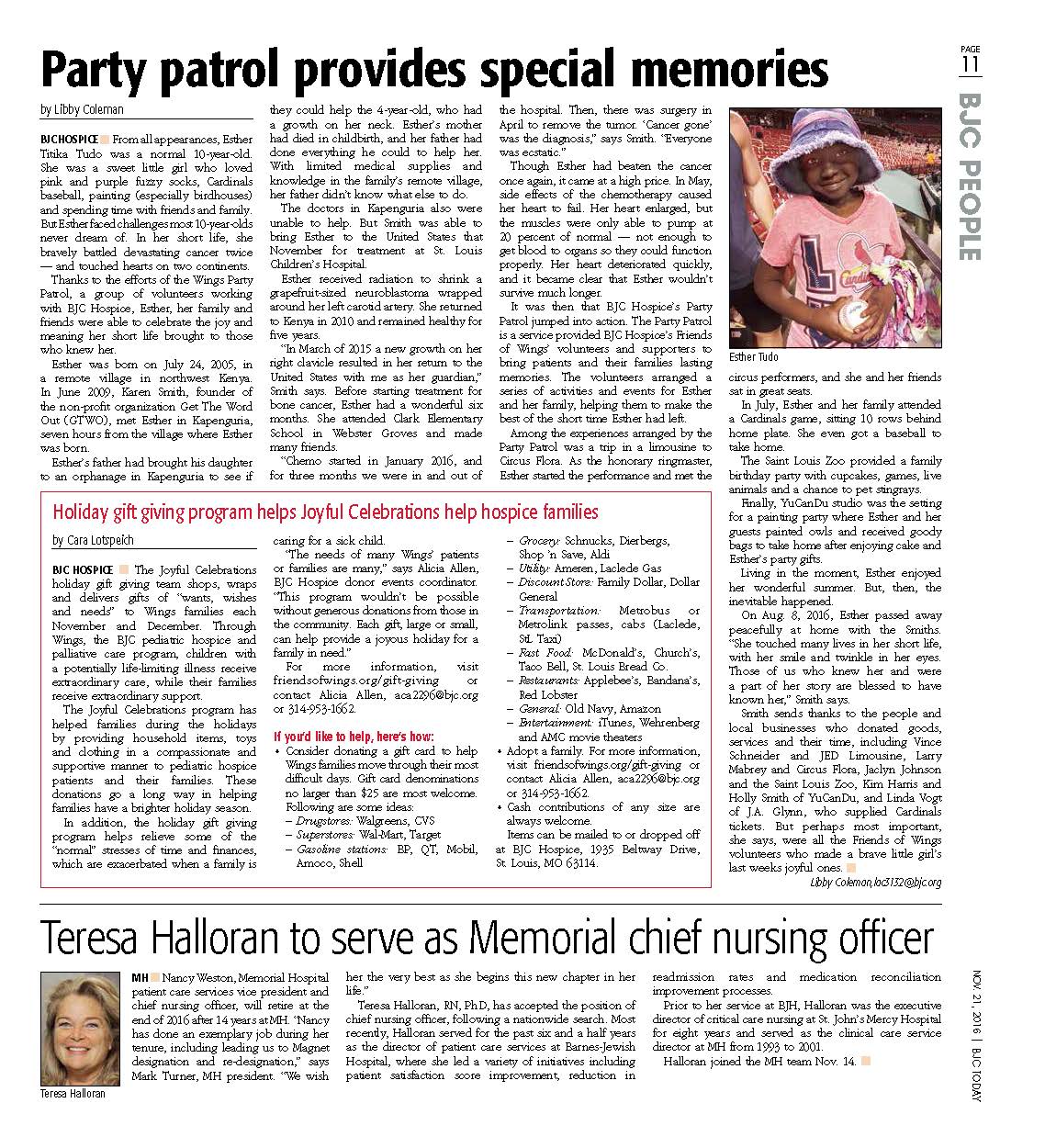 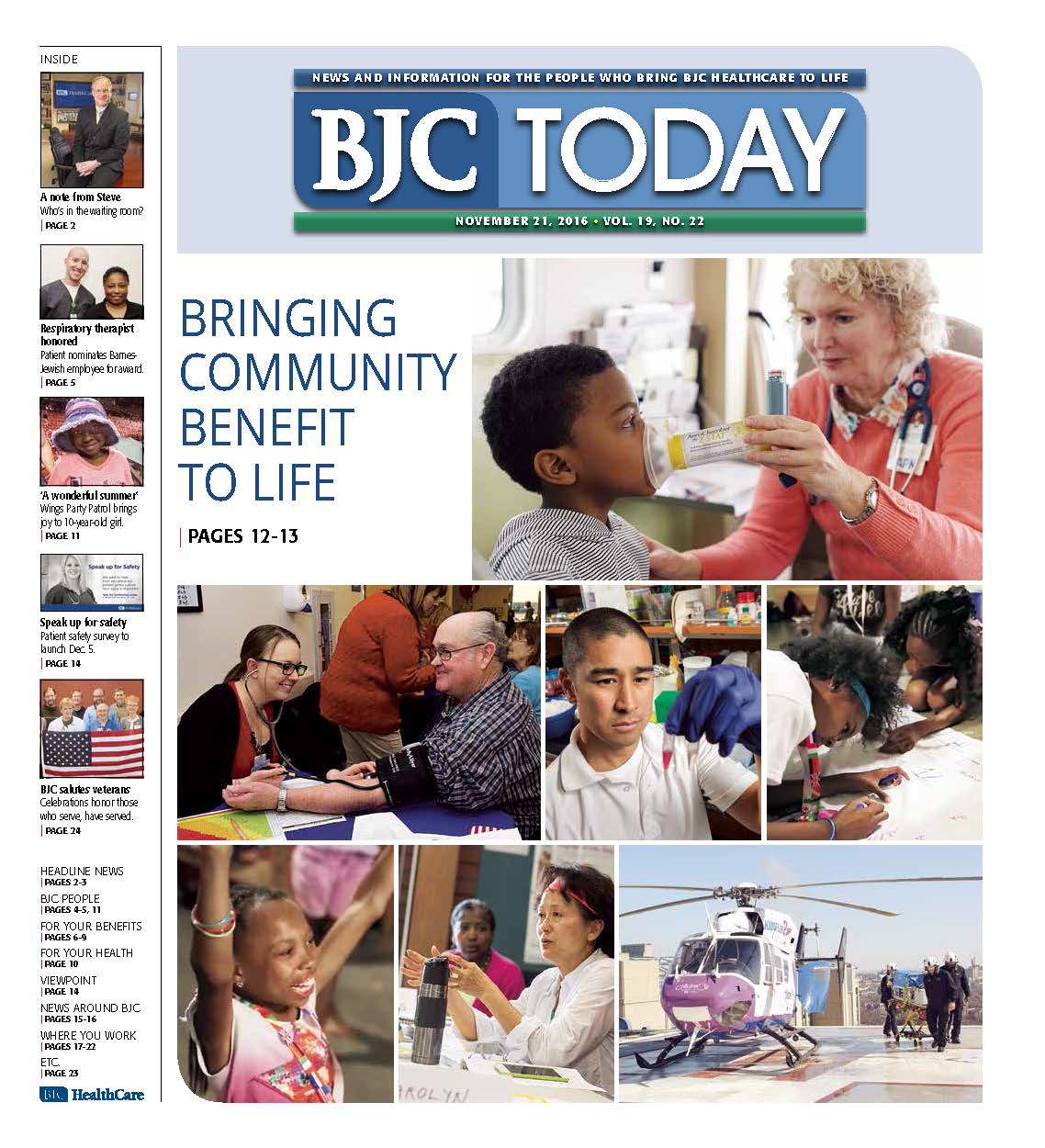 BJC HealthCare
St. Louis
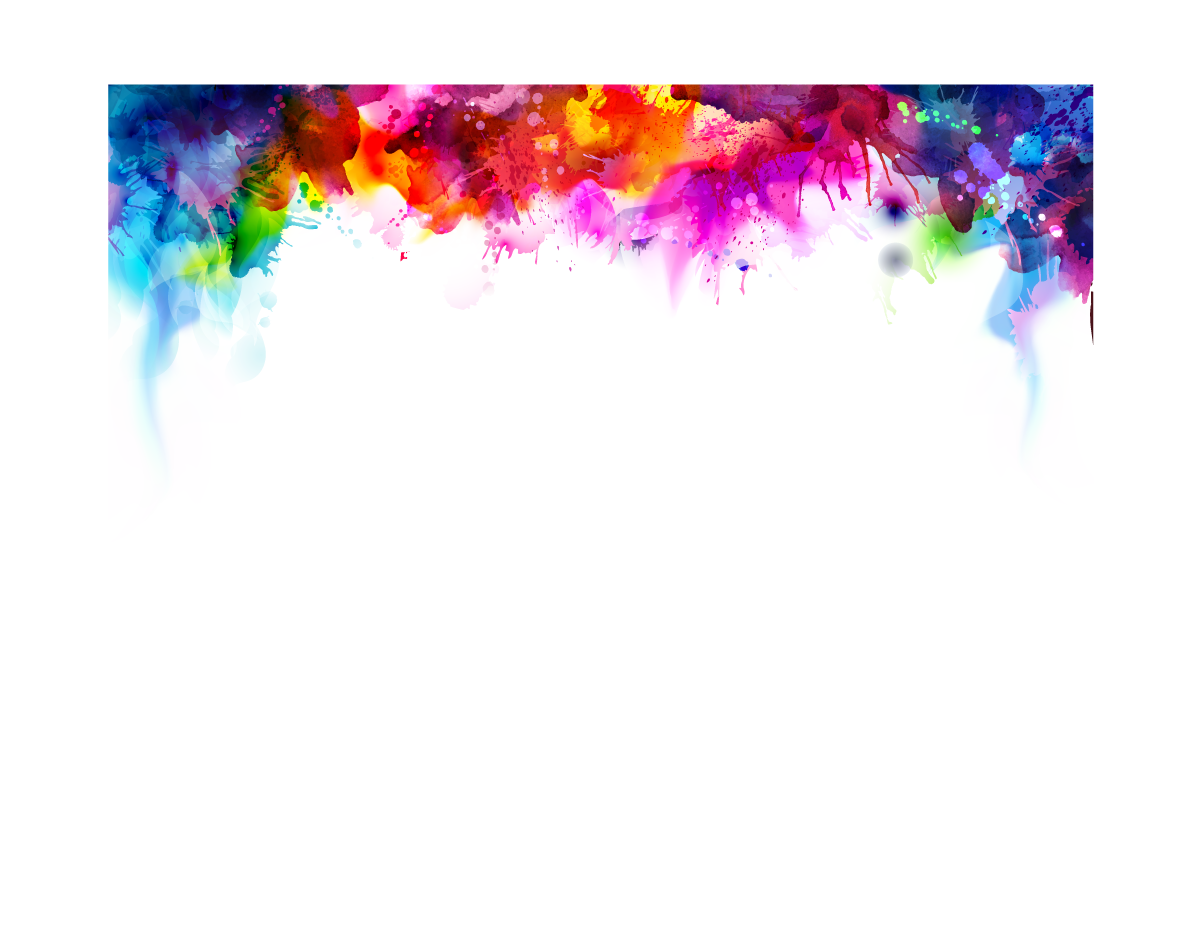 Writing _ Written for Employee/Physician Audience
2nd Place
“A Memorial Day salute to 
military veterans”
BJC HealthCare
St. Louis
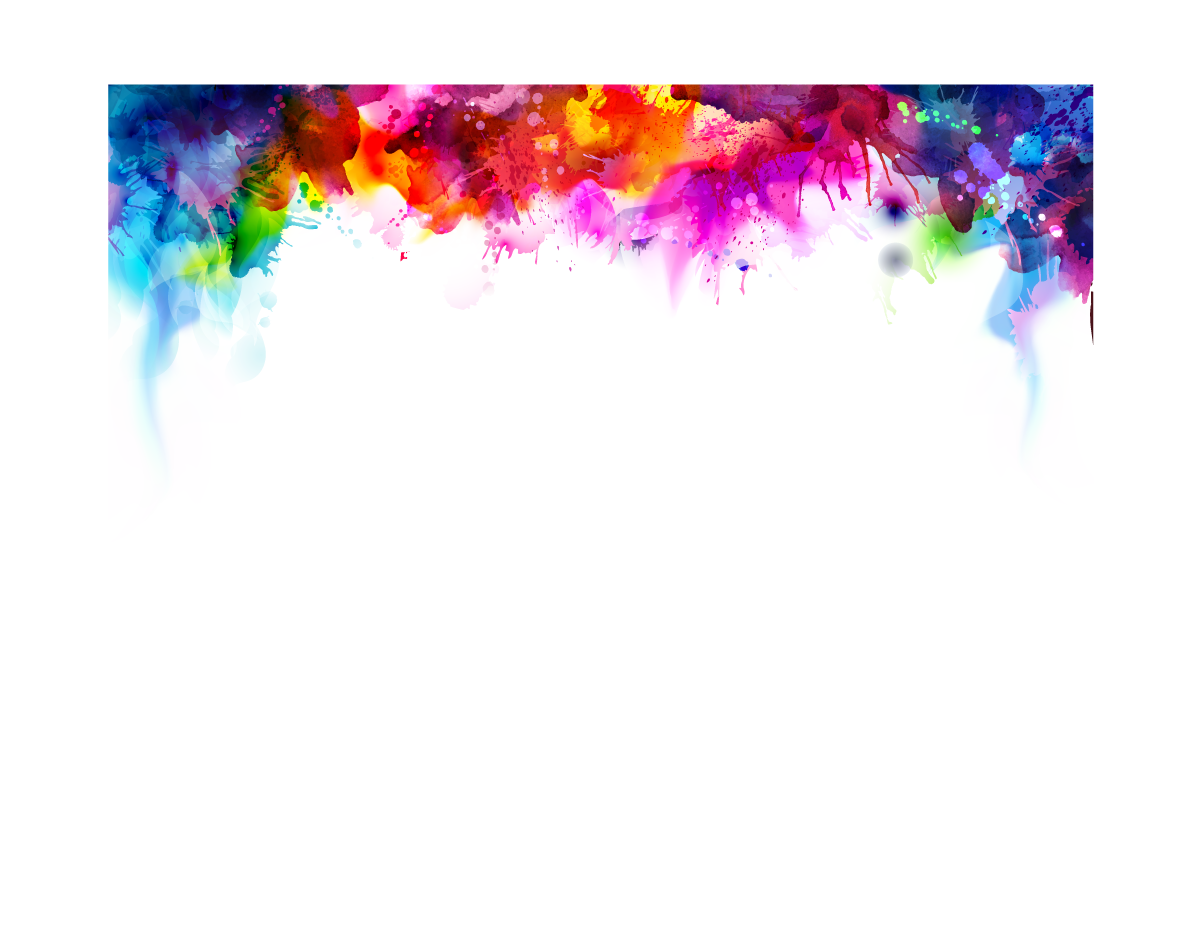 Writing _ Written for Employee/Physician Audience
3rd Place
“Man of many talents”
MU Health Care 
Columbia
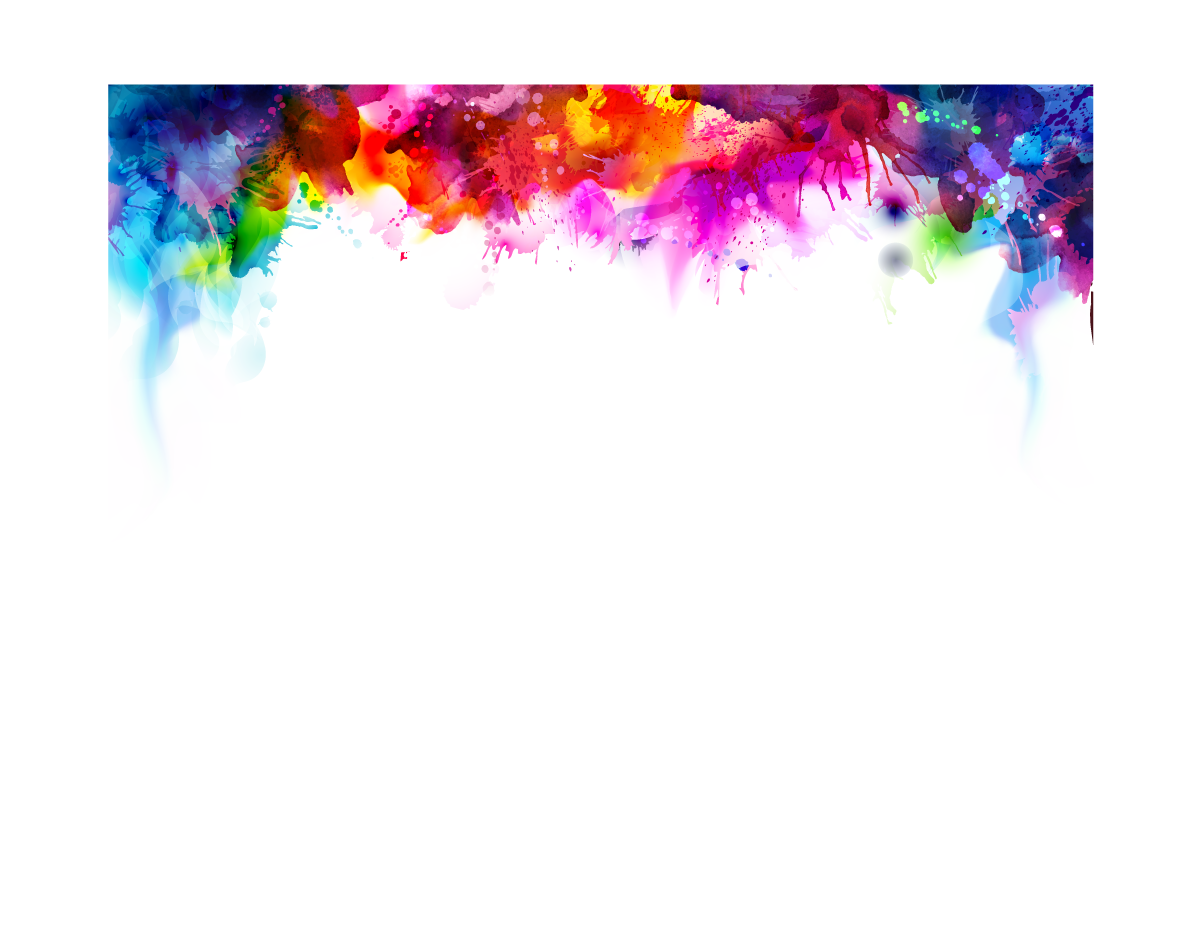 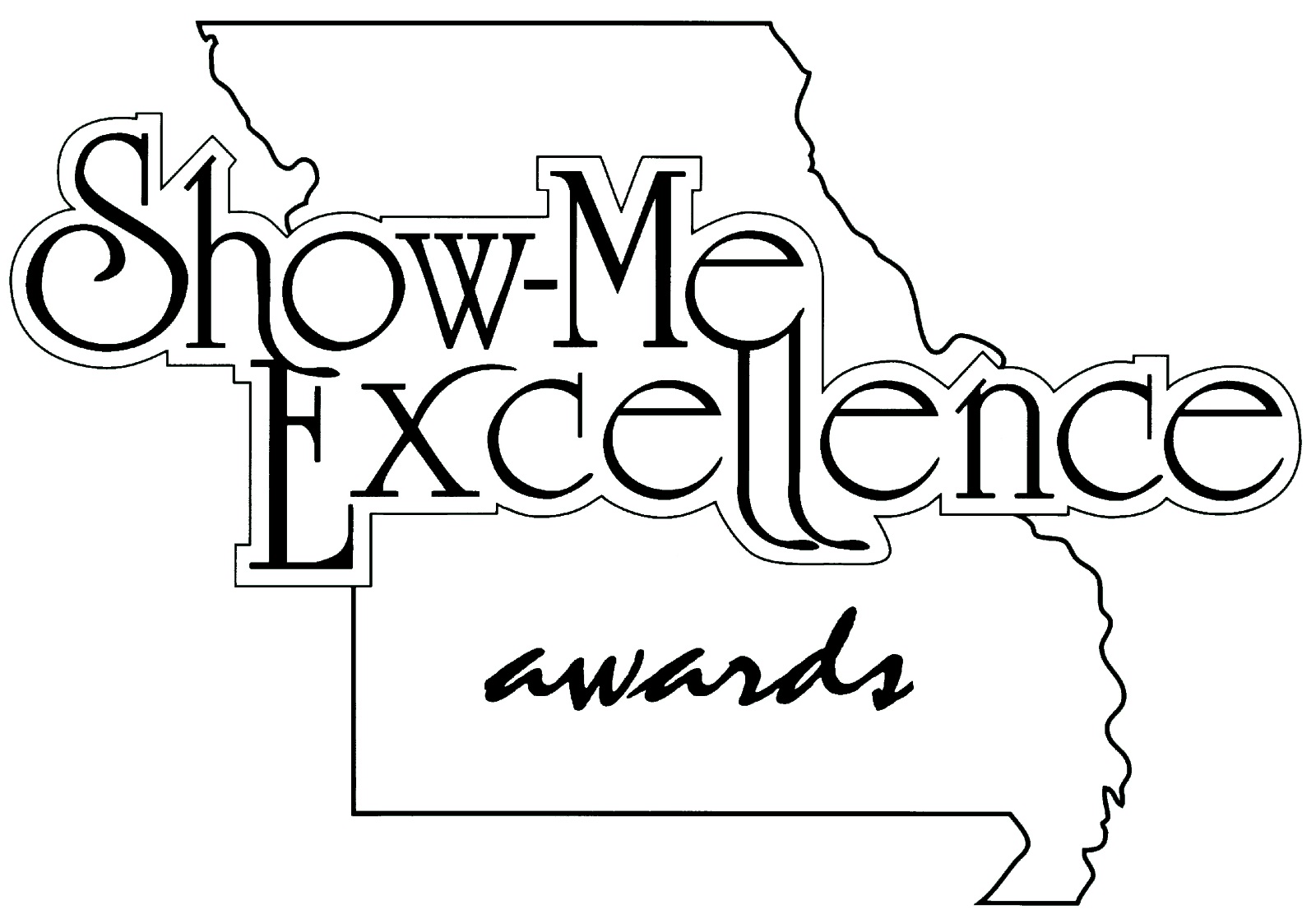 2017
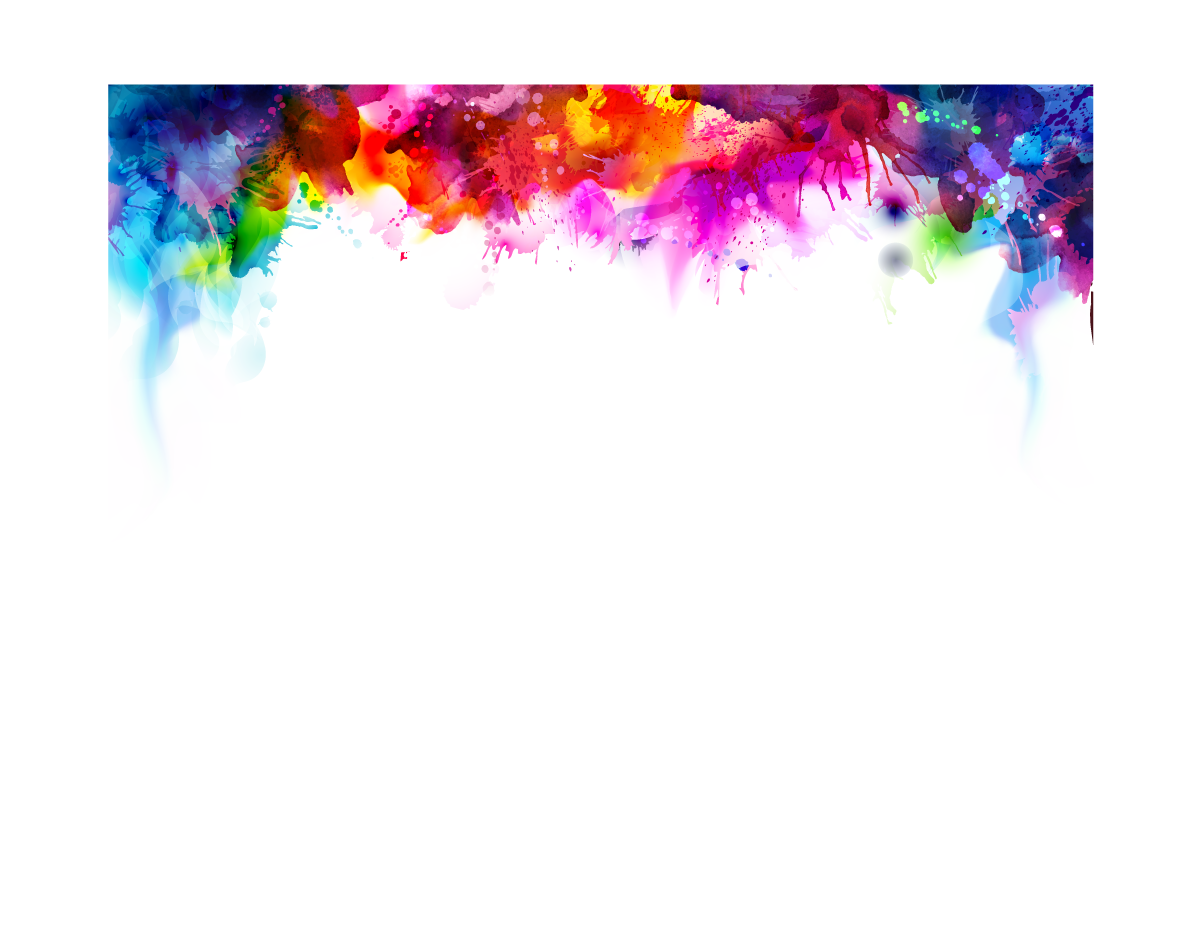 Writing _ Written for All Other Audiences
1st Place
“Game Changer”
SoutheastHEALTH
Cape Girardeau
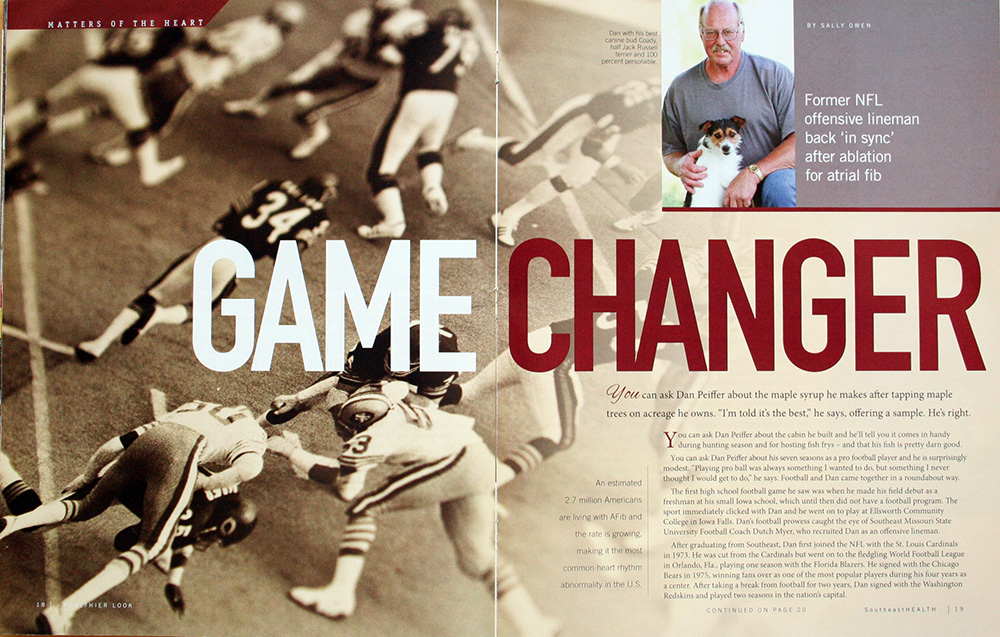 SoutheastHEALTH
Cape Girardeau
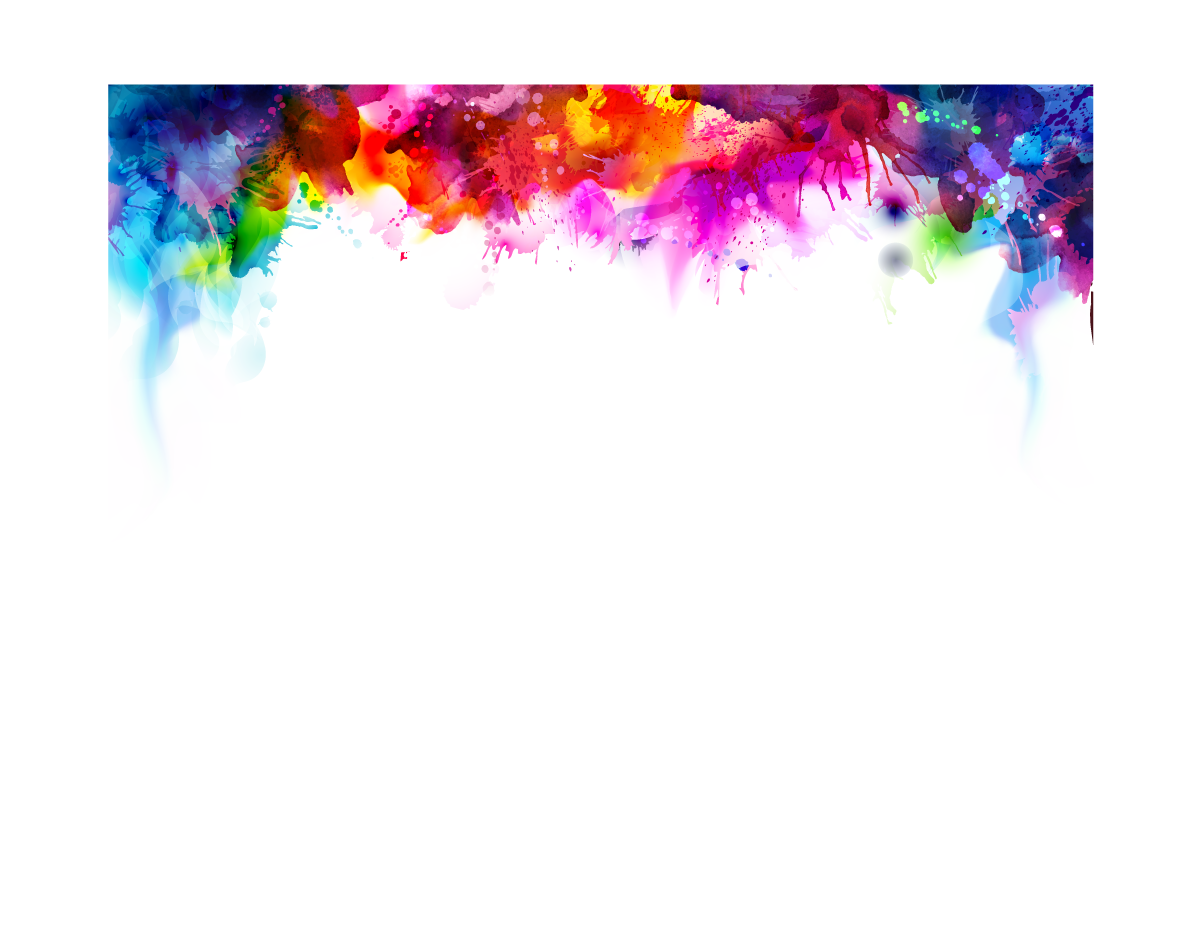 Writing _ Written for All Other Audiences
2nd Place
“Pickett Retires Uneven Shoes After Life-Changing Surgery”
Fitzgibbon Hospital
Marshall
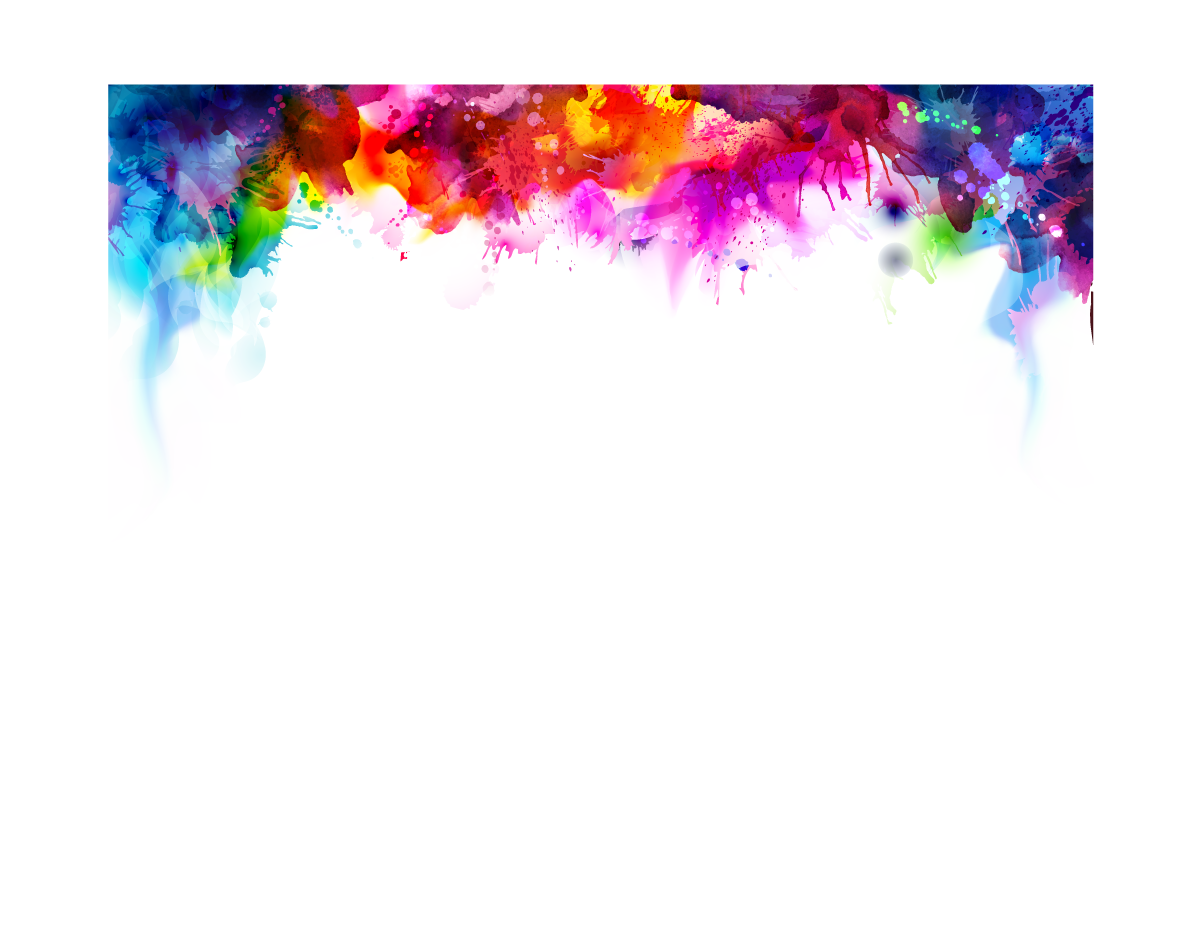 Writing _ Written for All Other Audiences
3rd Place
“Calling All Campers”
SoutheastHEALTH
Cape Girardeau
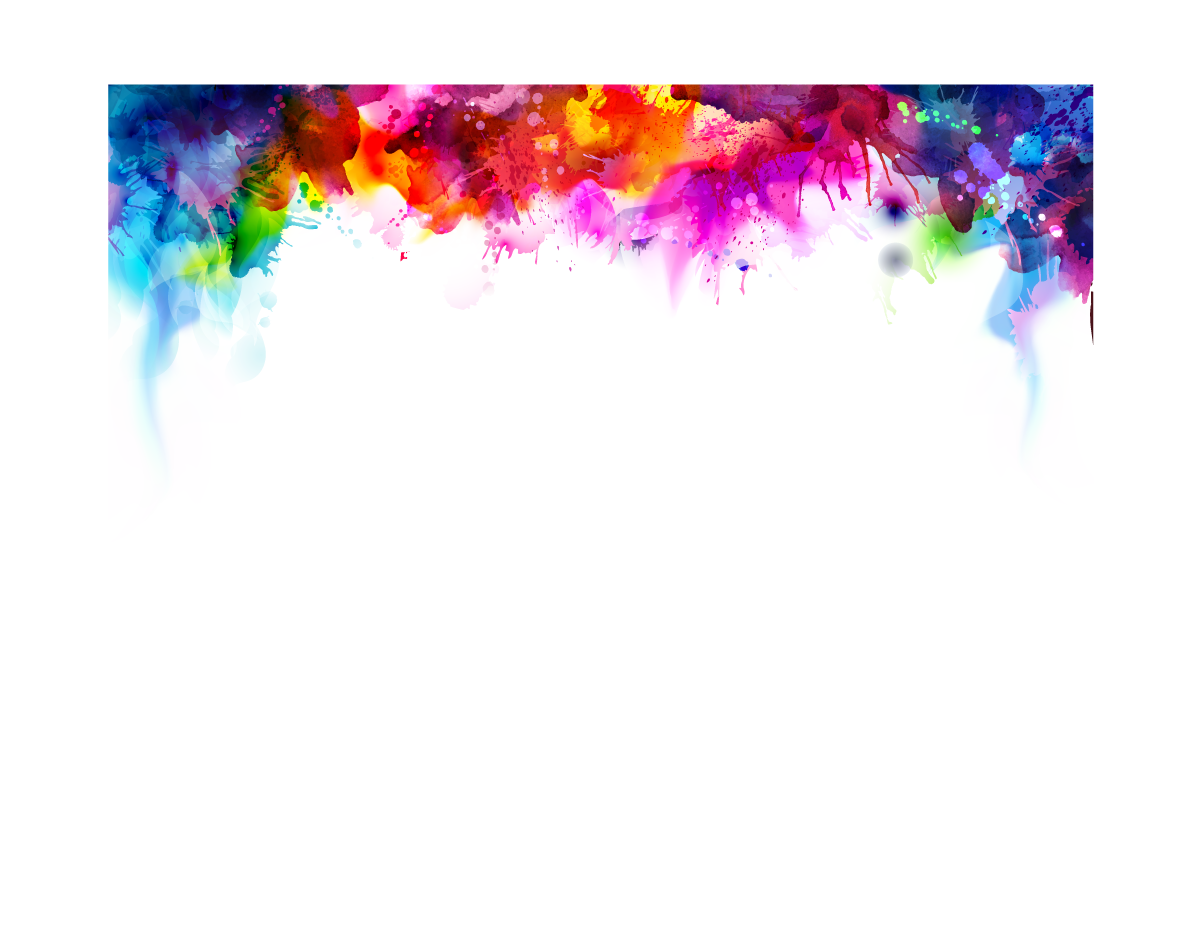 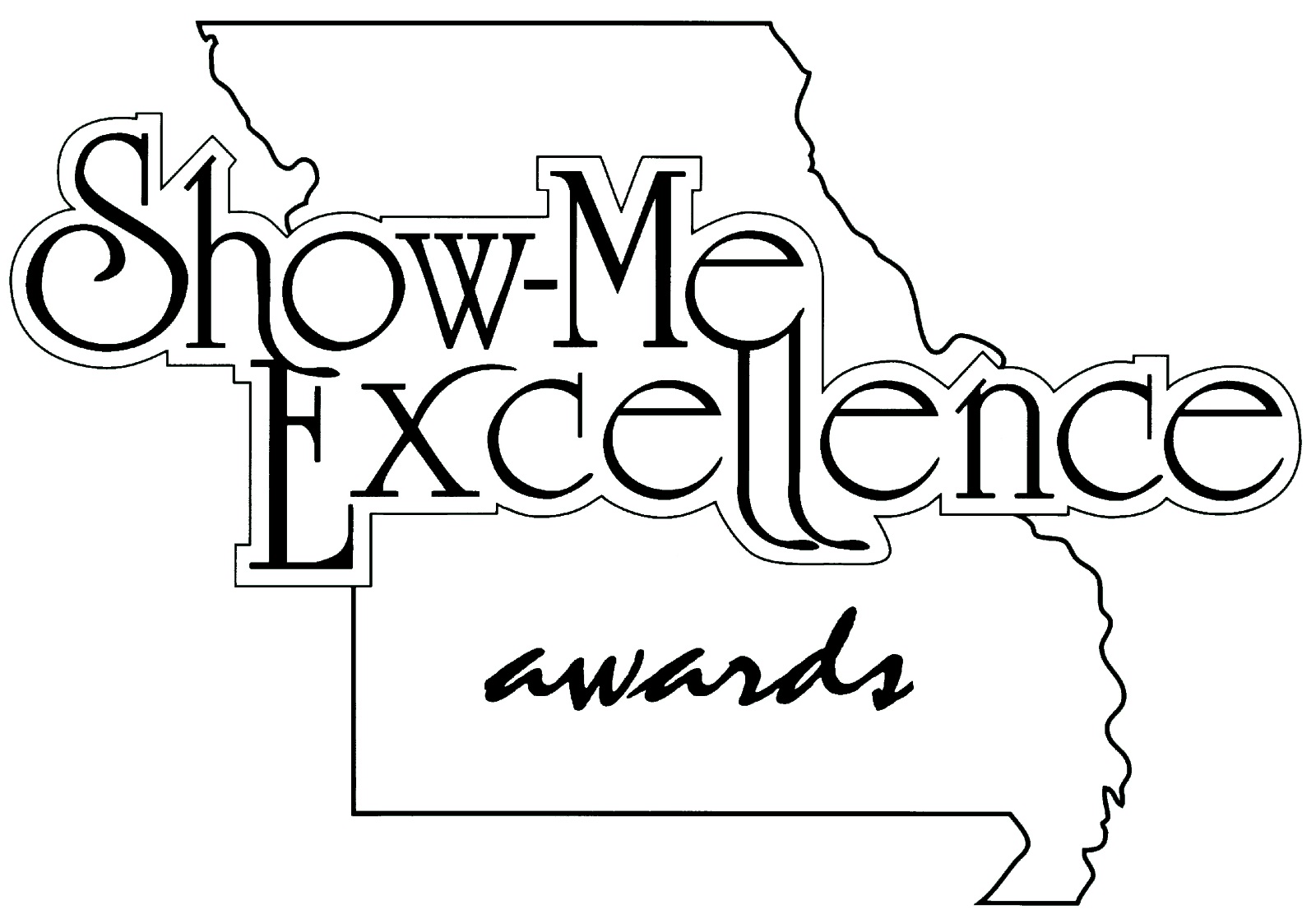 2017
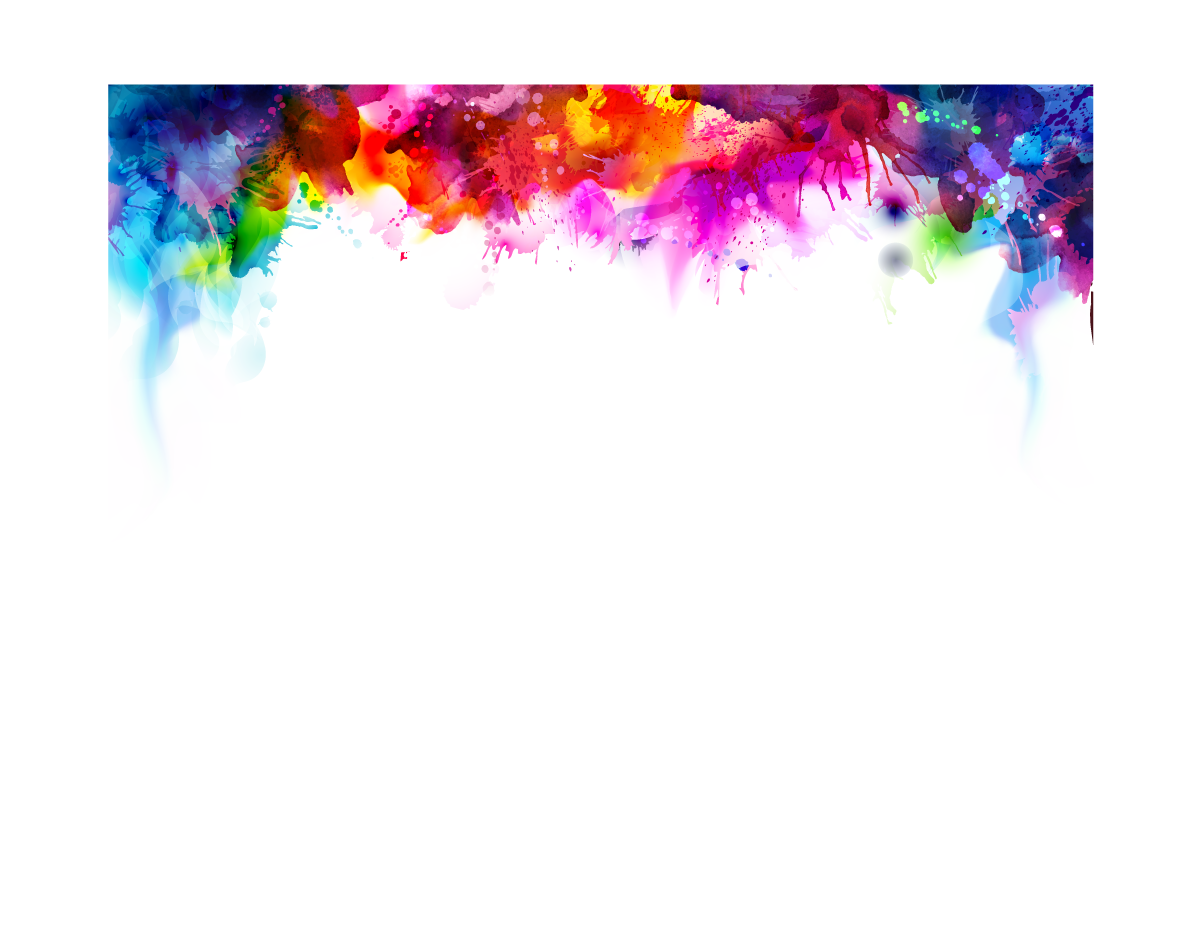 Best of Show
“Guardians of Childhood”
St. Louis Children’s Hospital
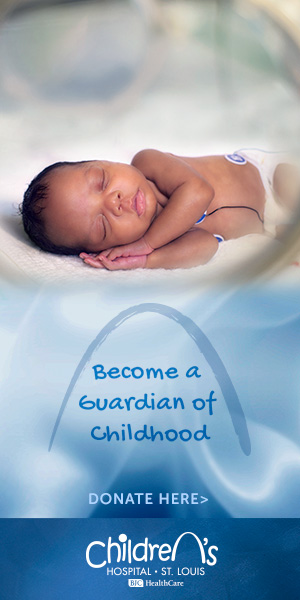 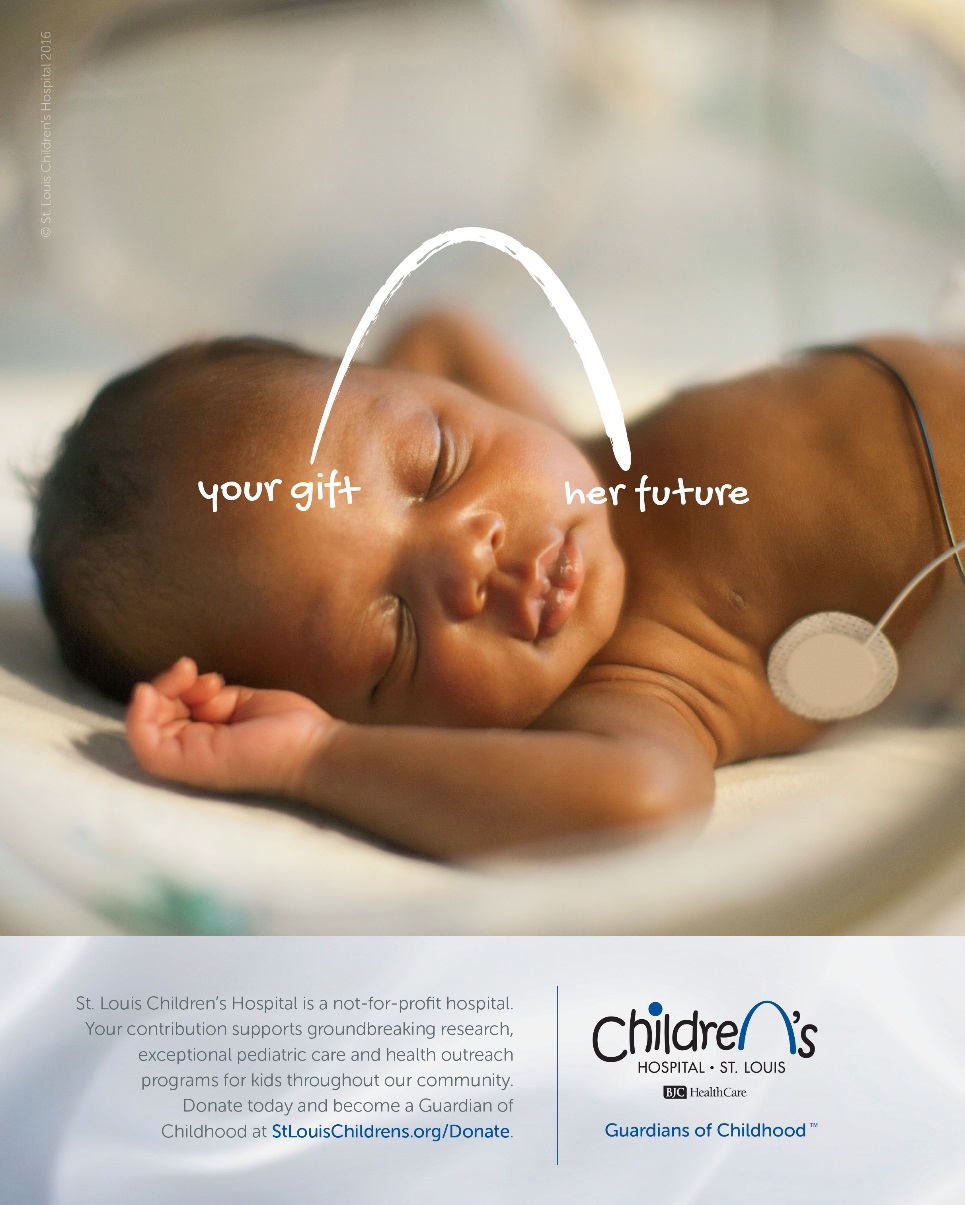 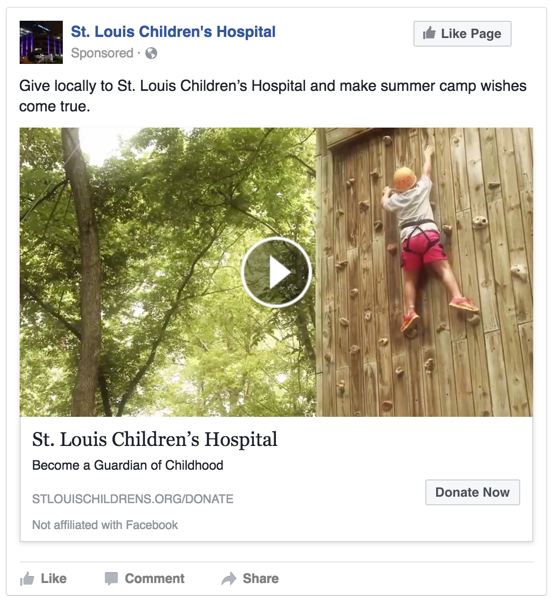 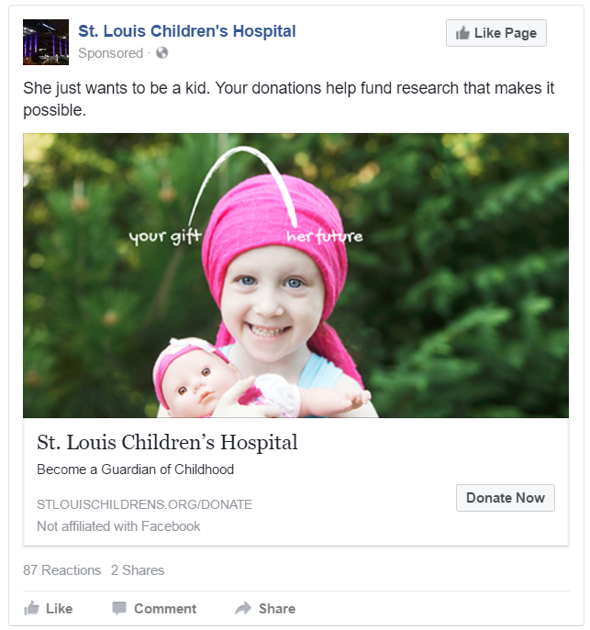 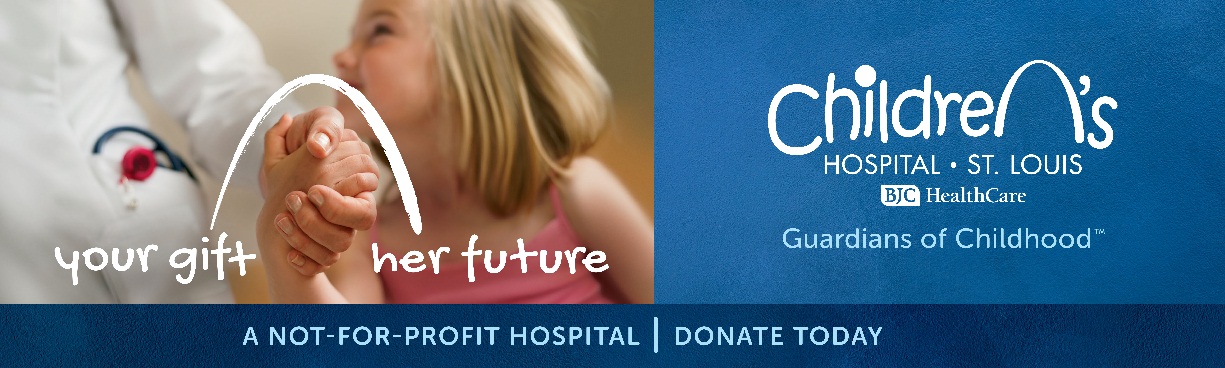 St. Louis Children’s Hospital
St. Louis Children’s Hospital
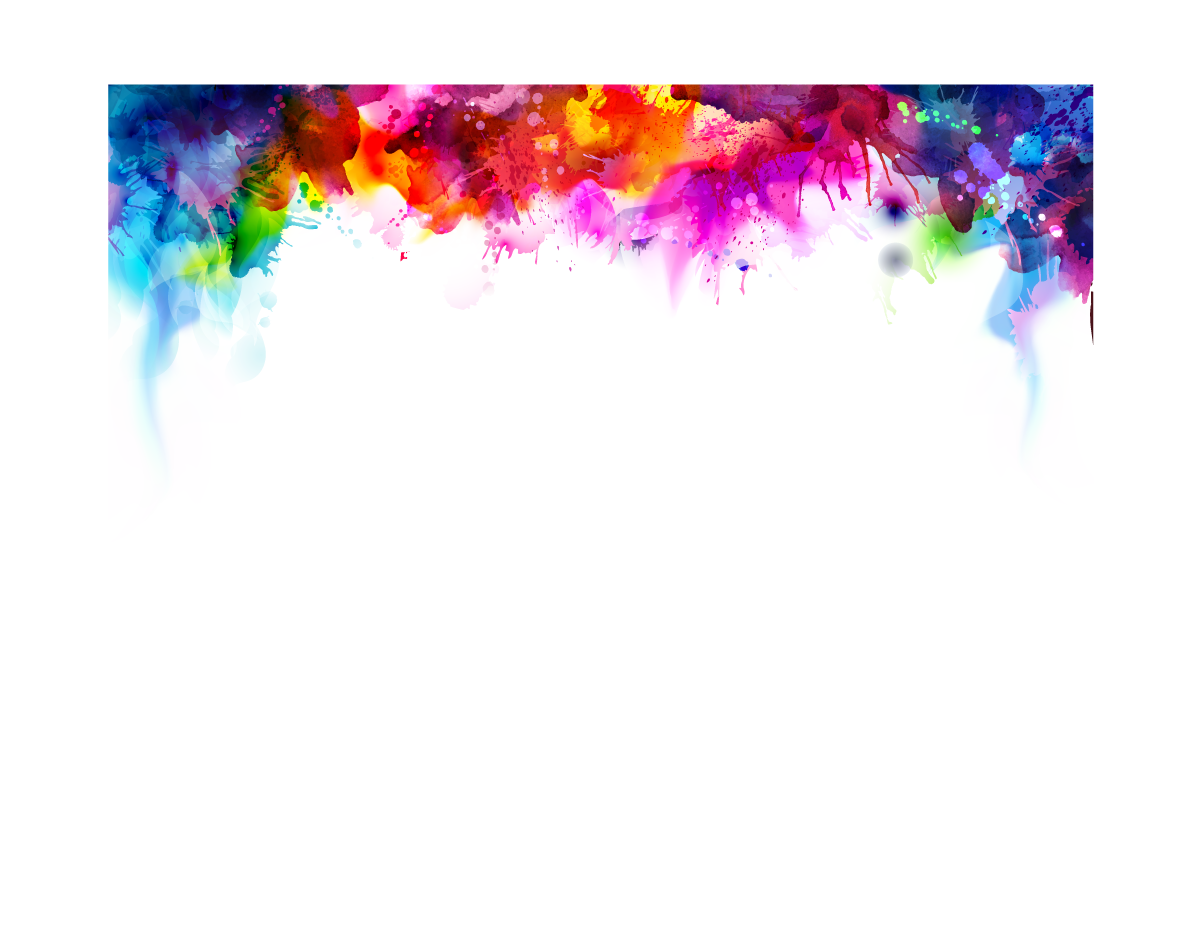 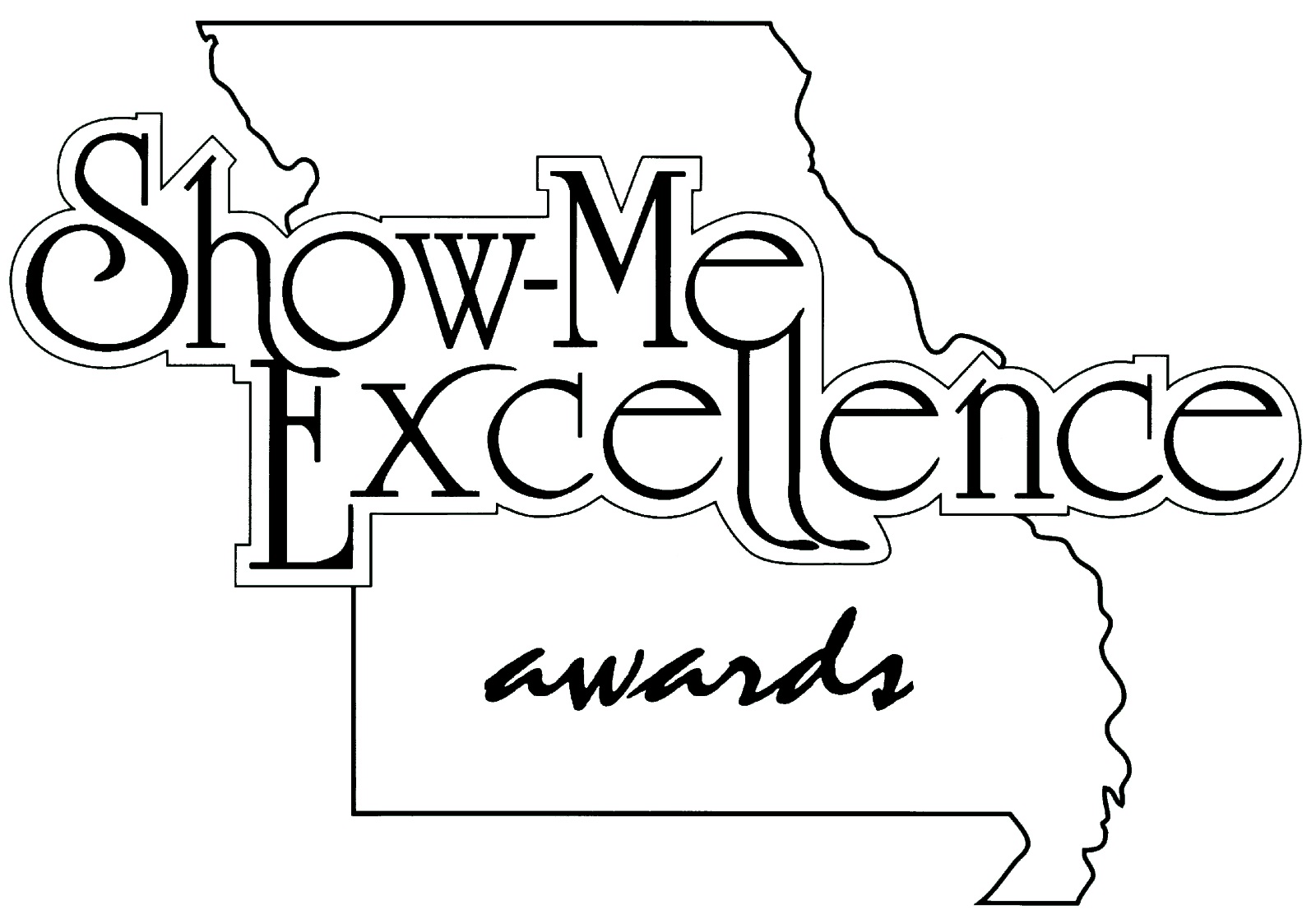 2017